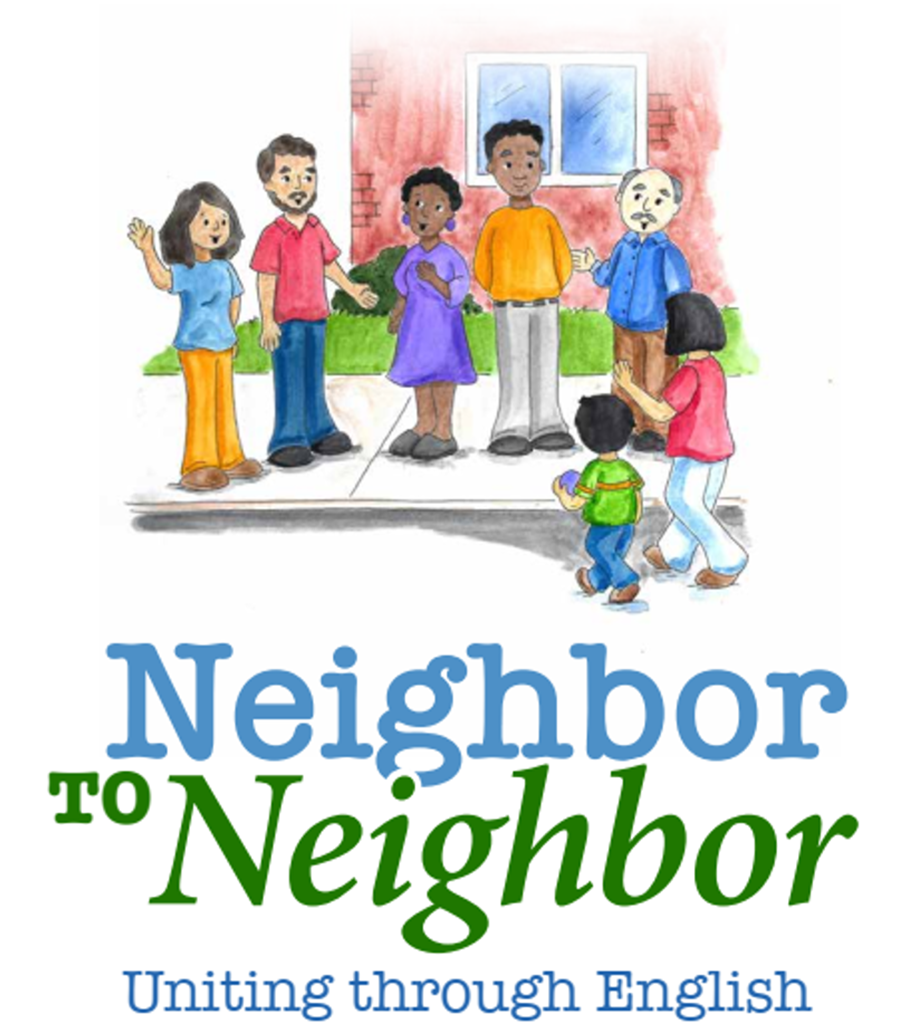 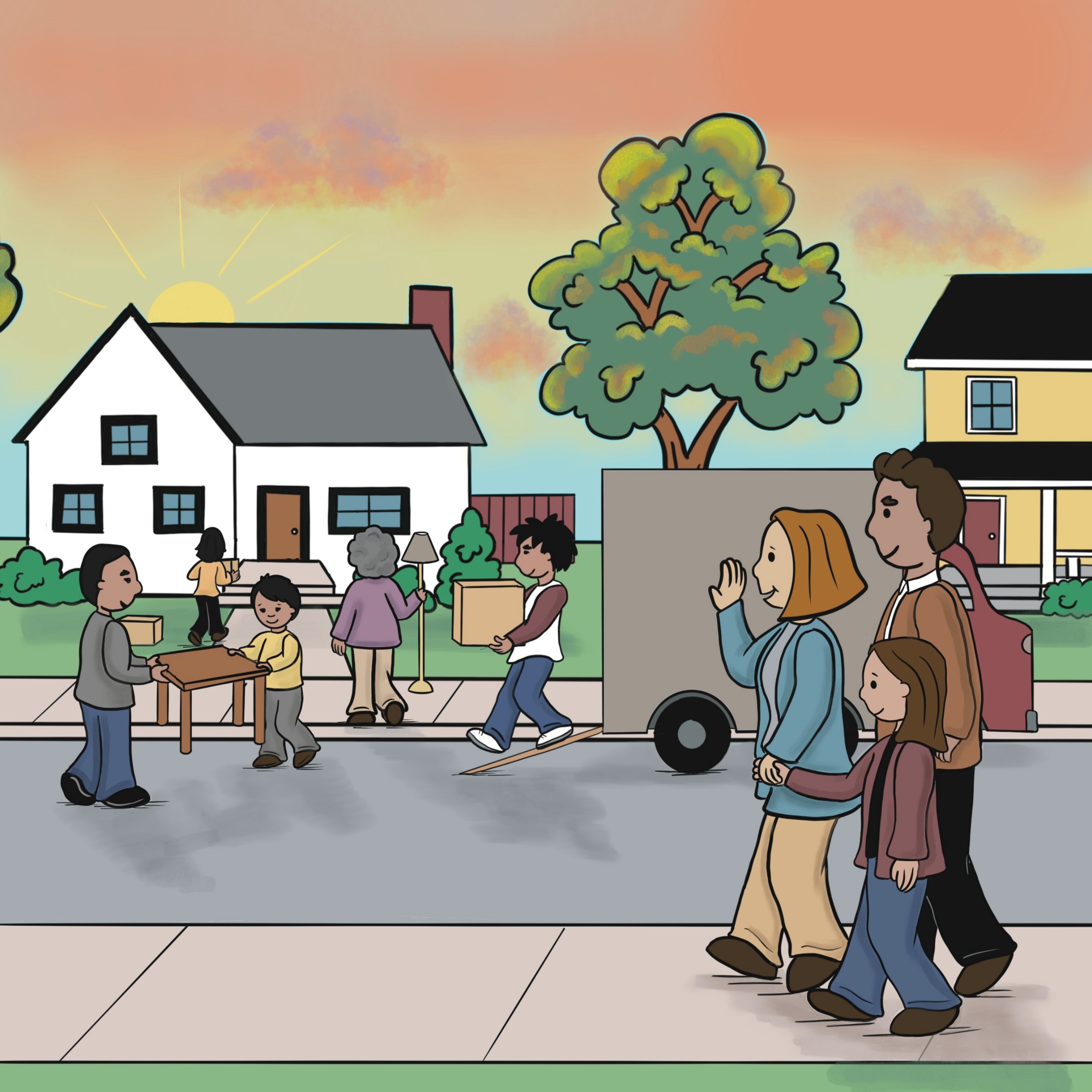 Unit 1: Where We Live
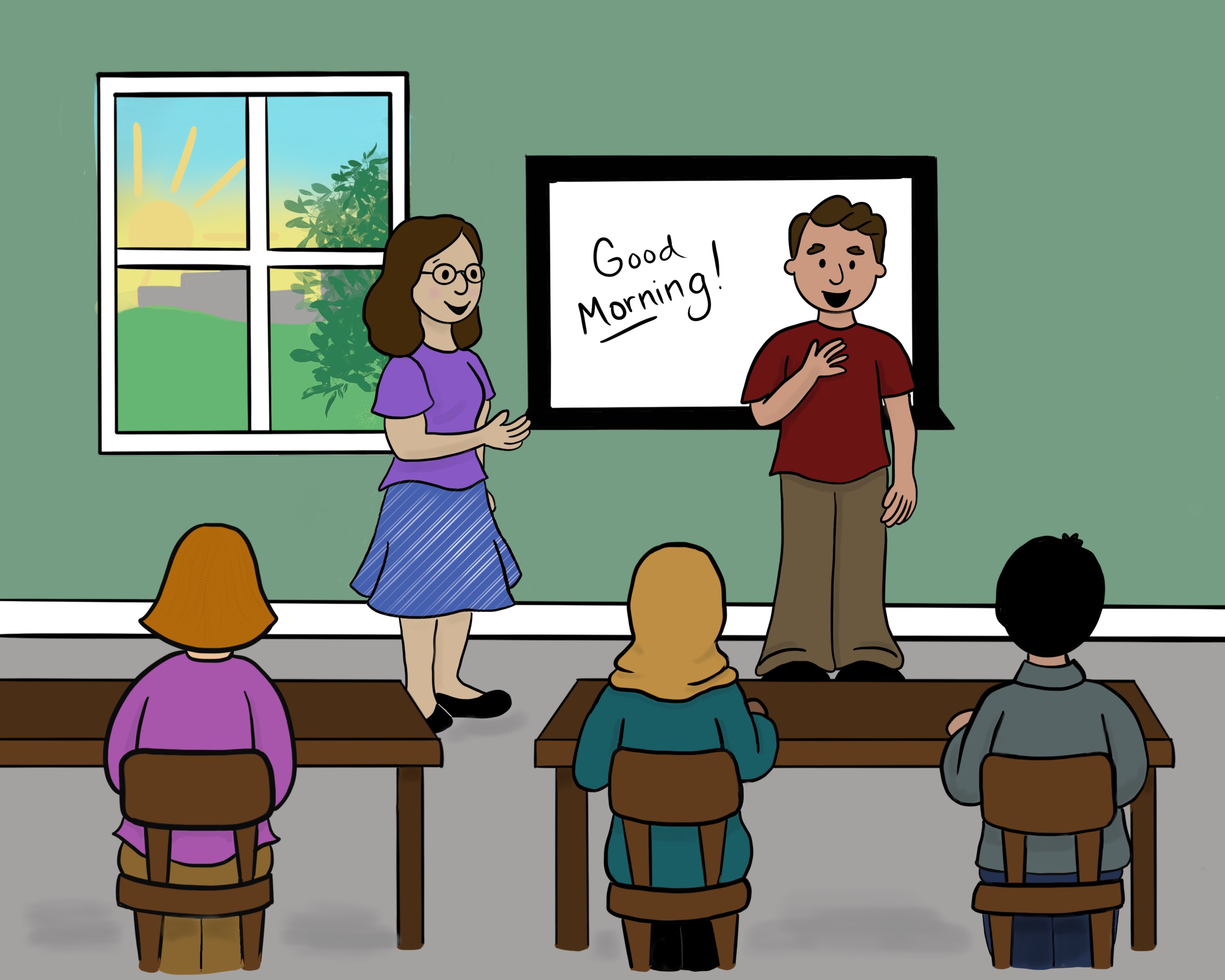 Lesson 1: Welcome to English Class!
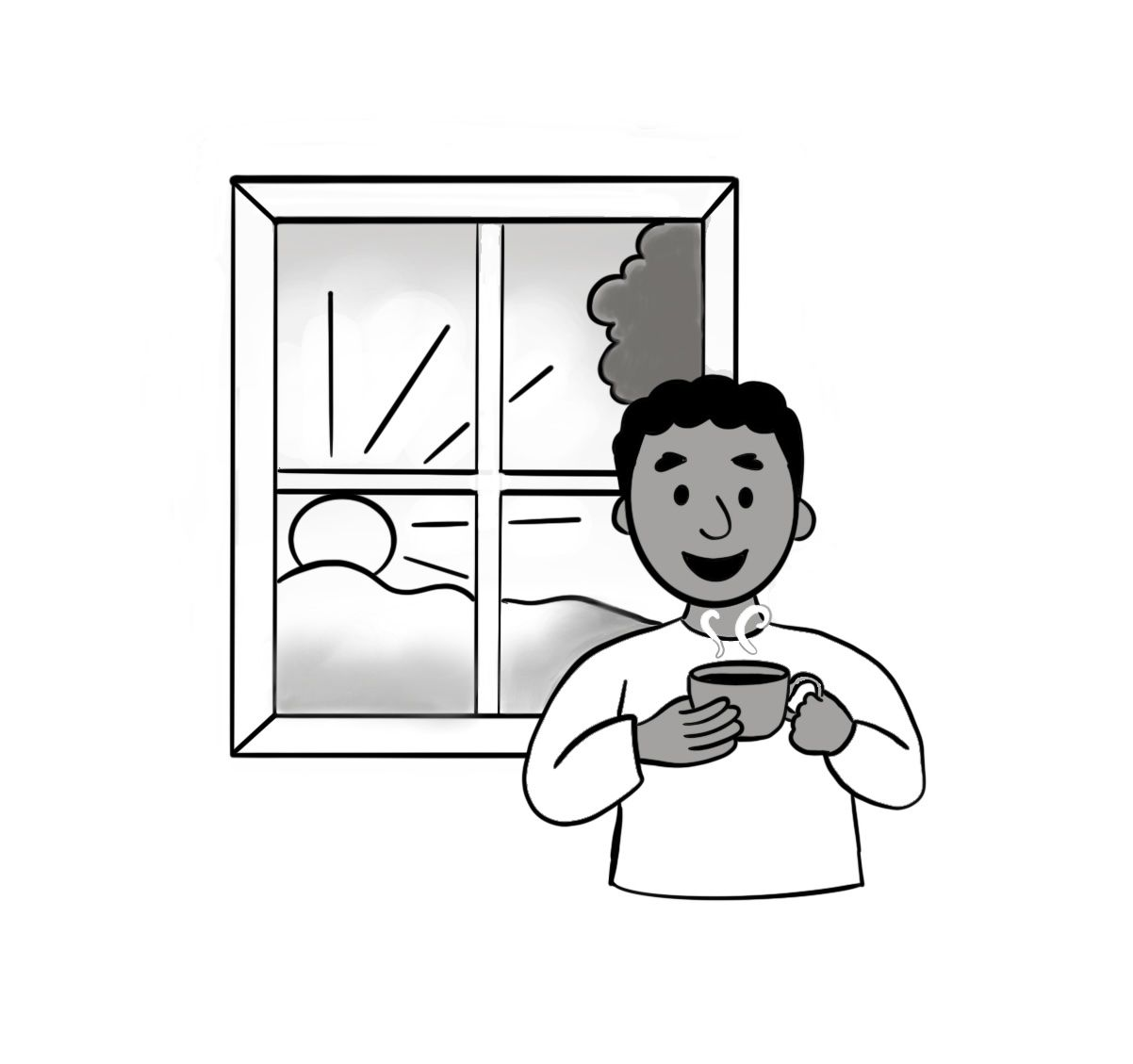 Good morning.
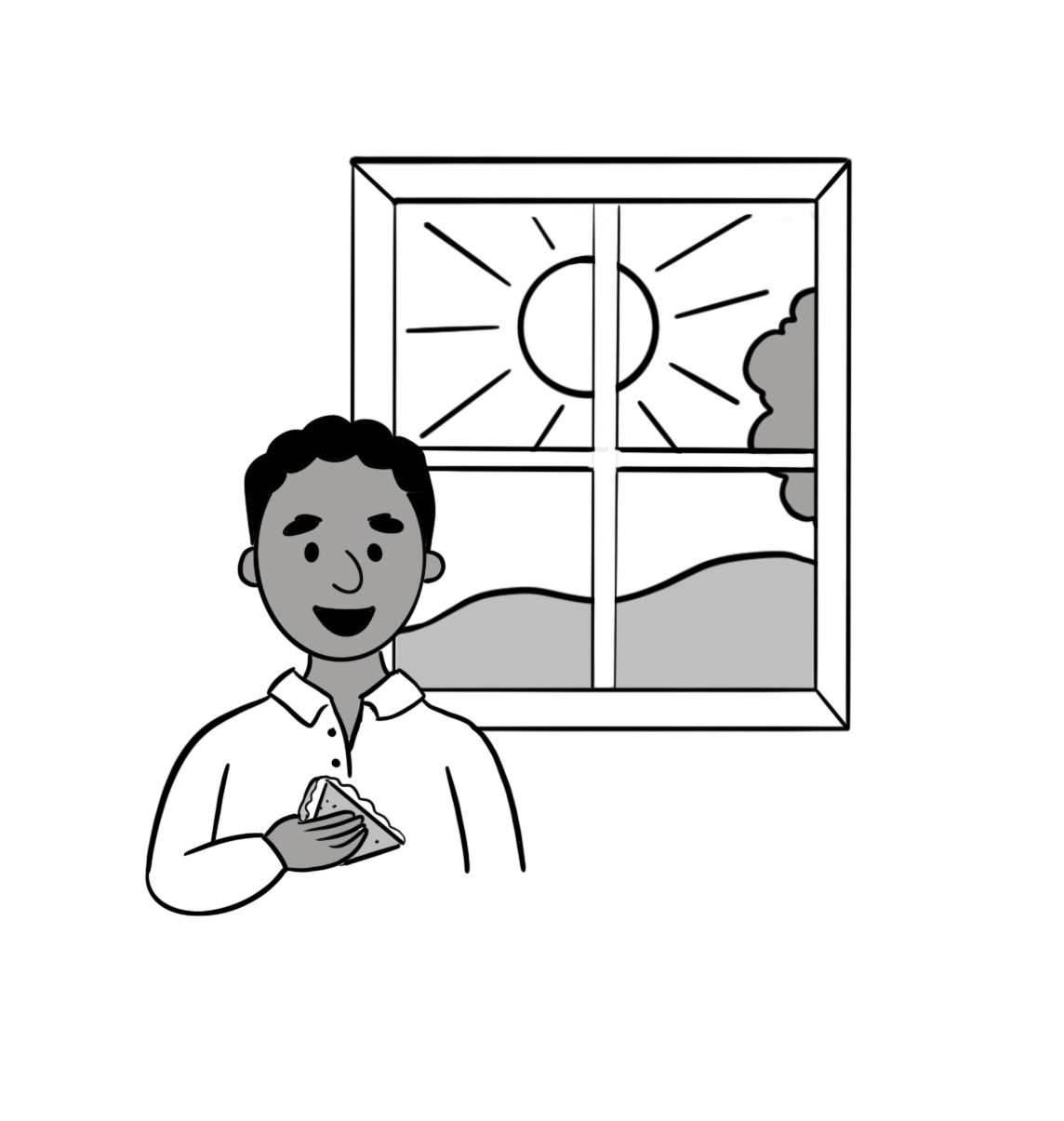 Good afternoon.
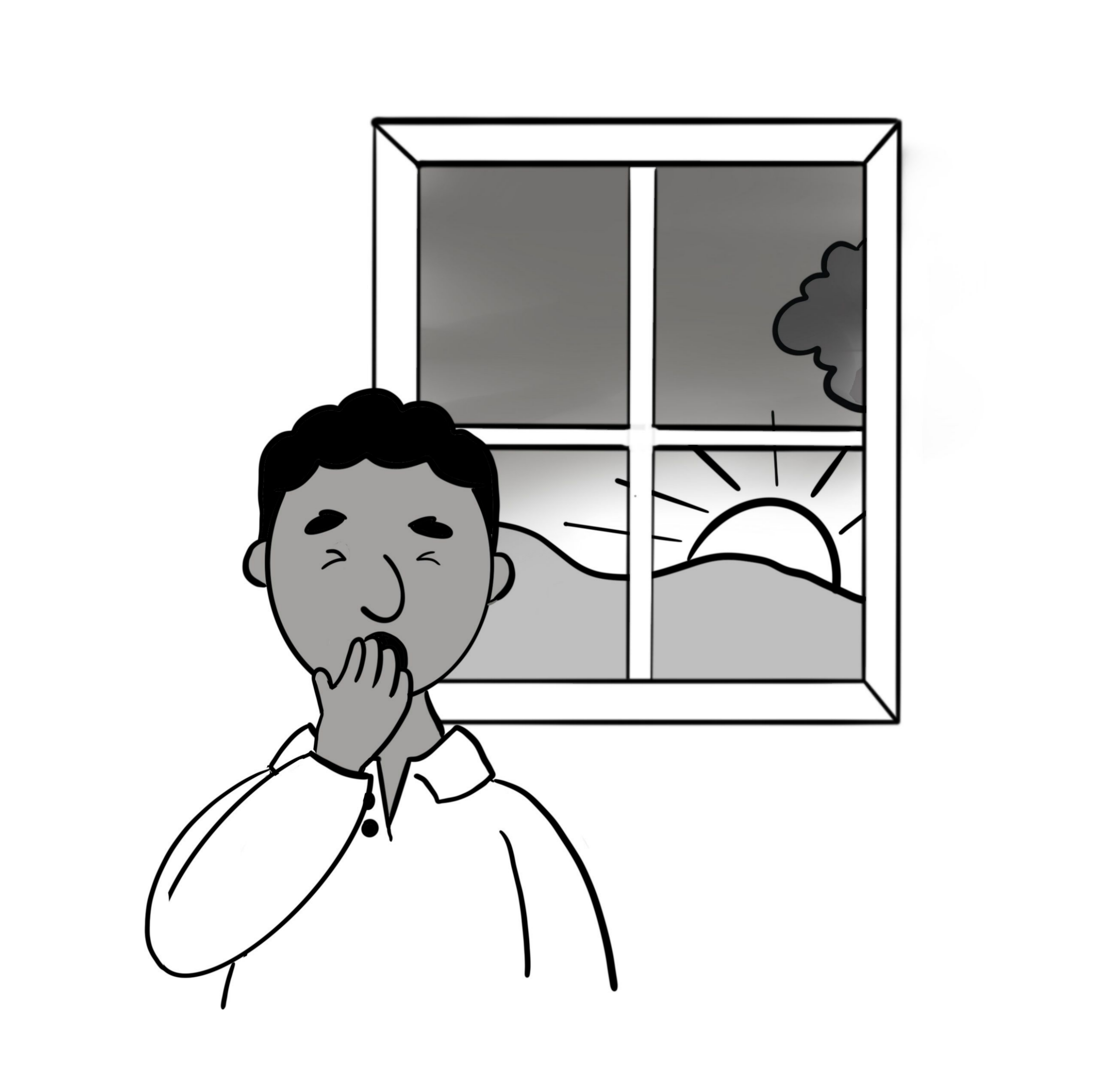 Good evening.
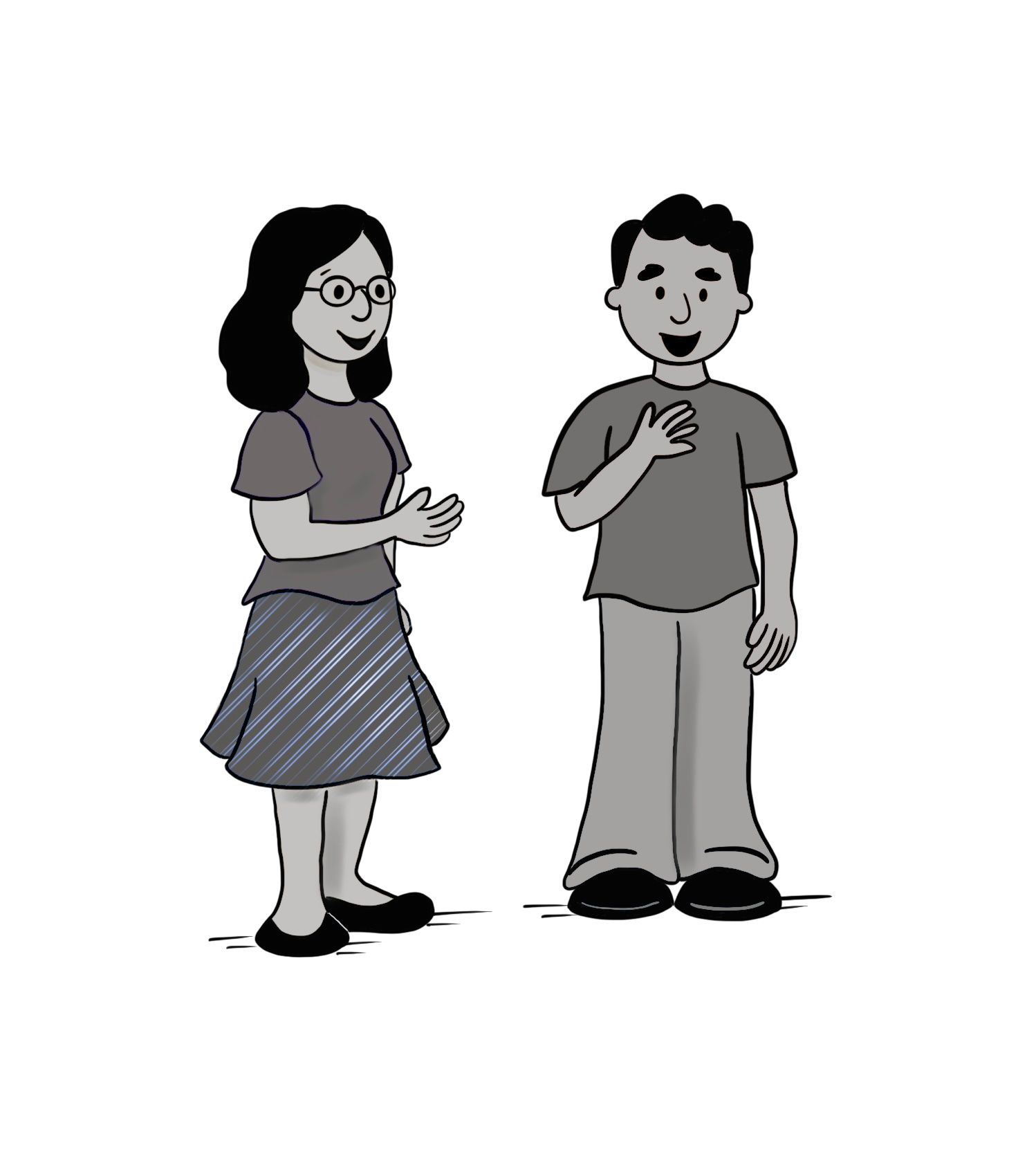 Tell me about yourself.
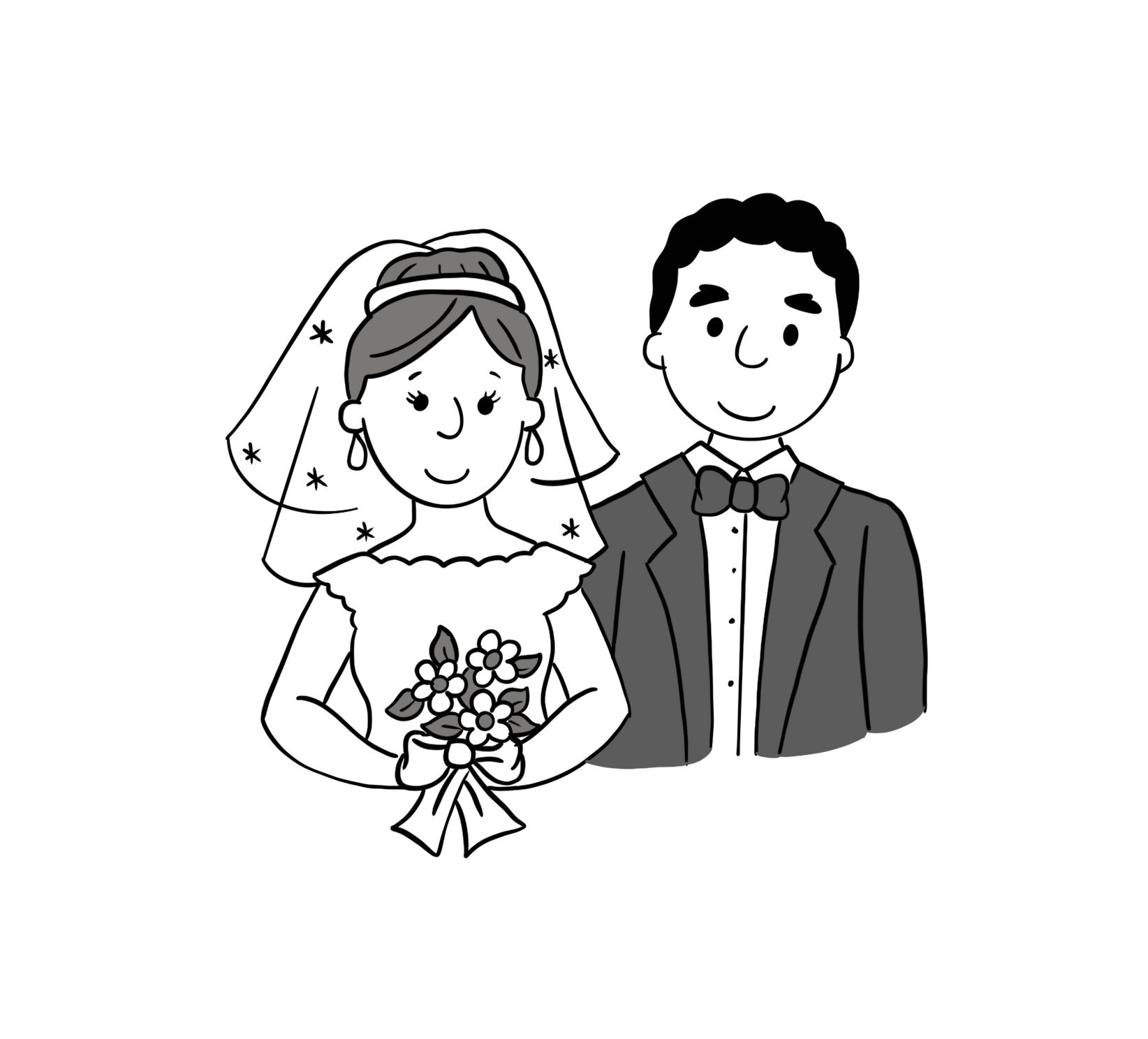 married
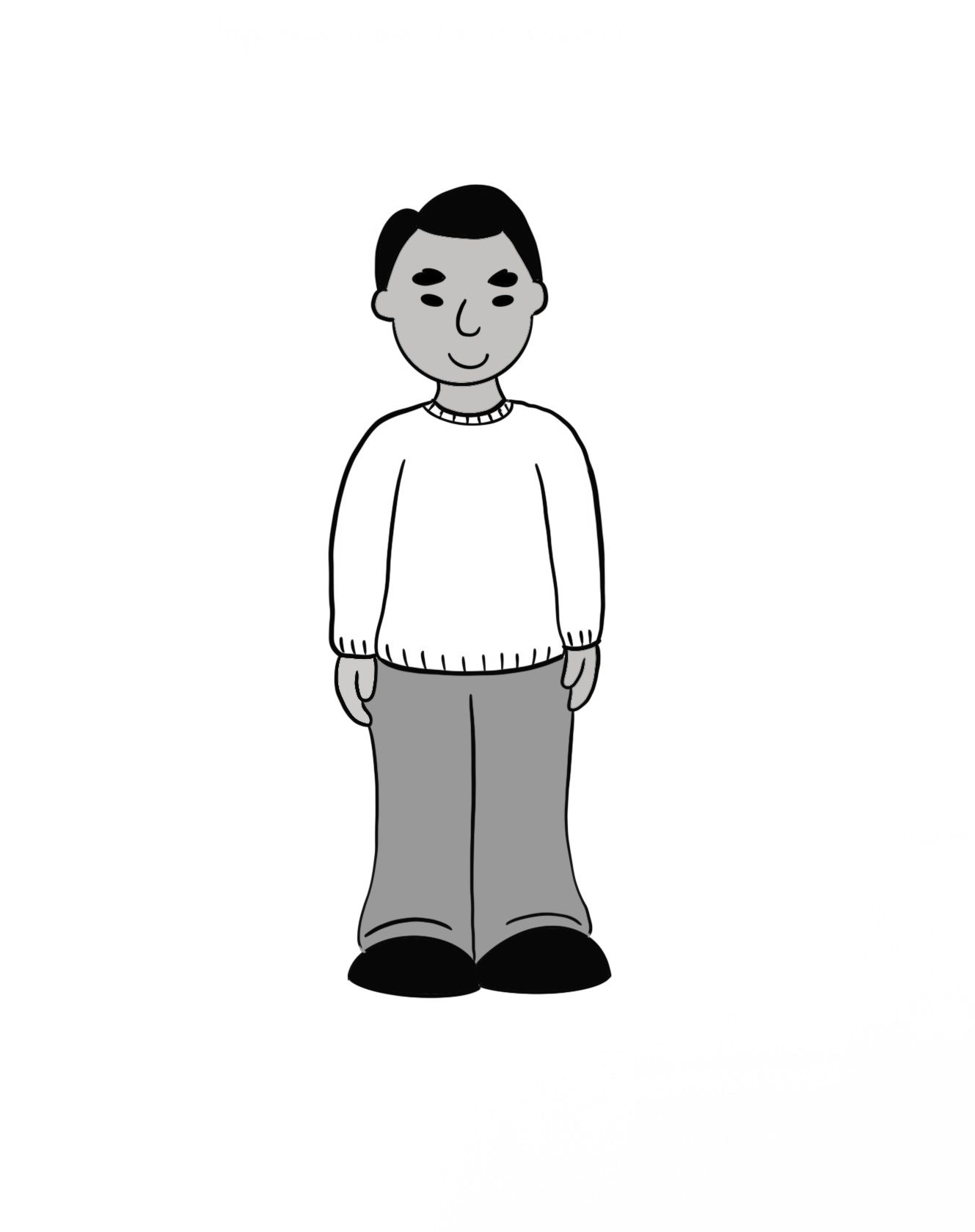 single
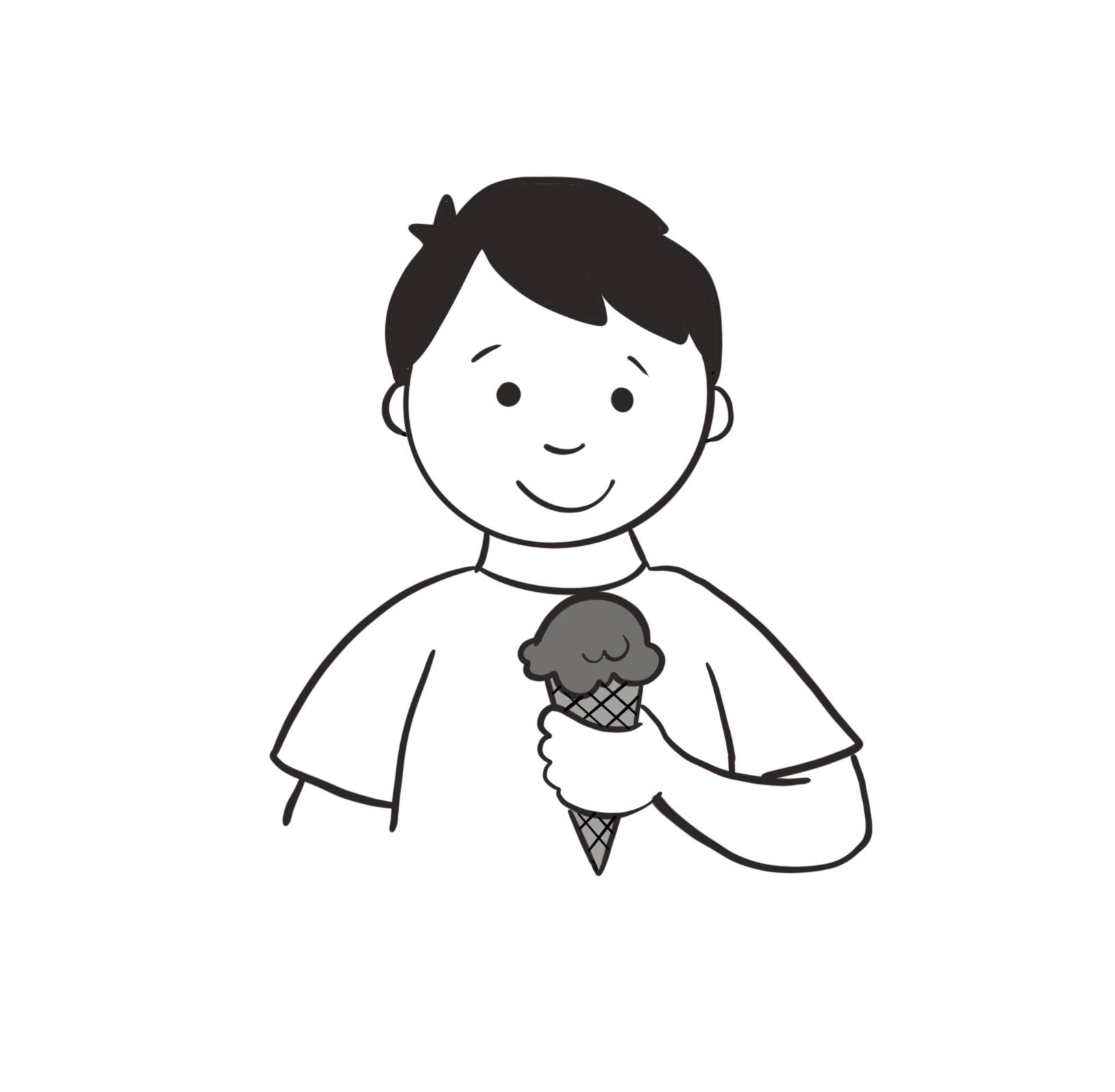 favorite
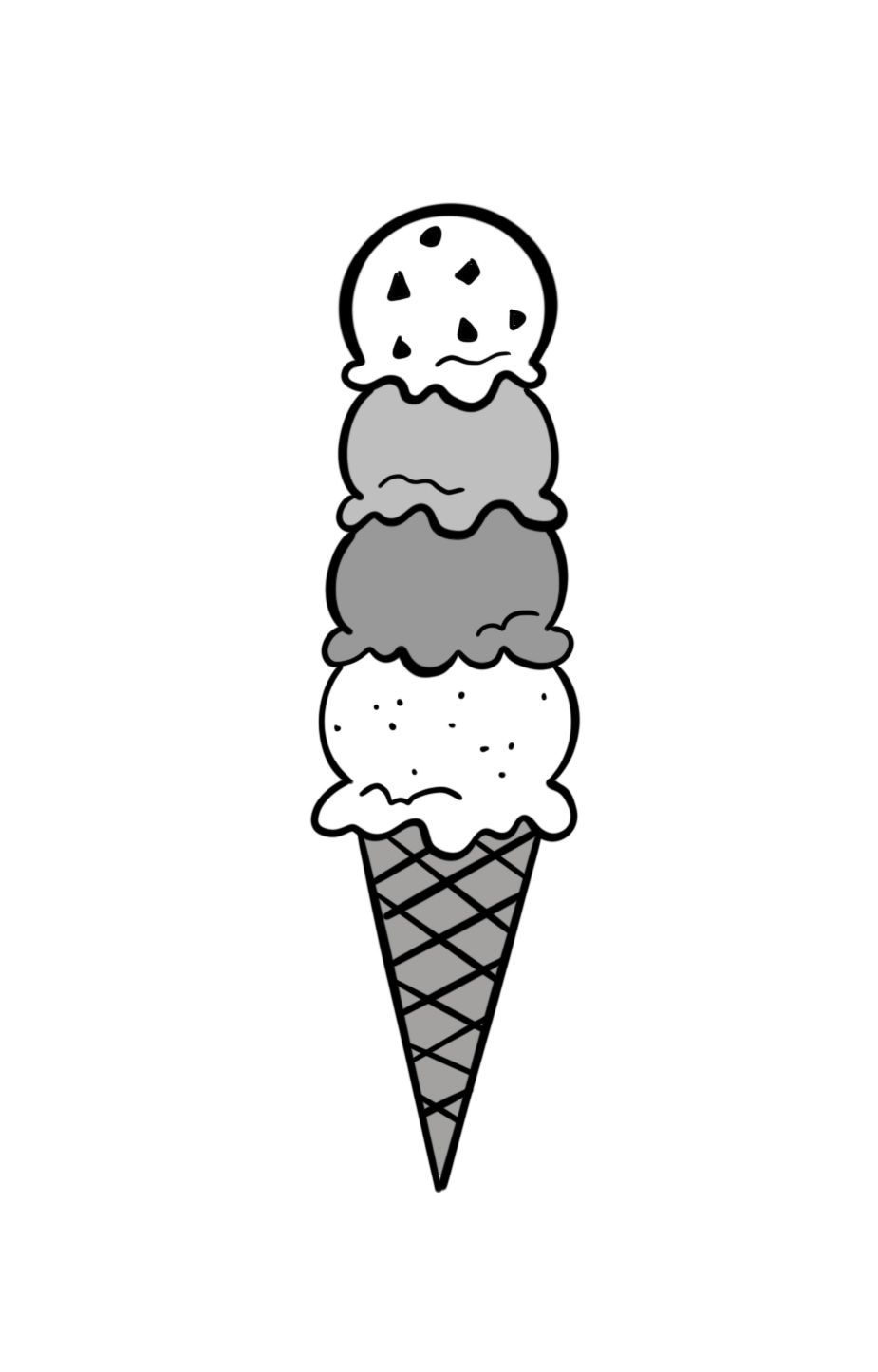 very much
A. Please tell us about yourself.B. I’m married, and my favorite food is pizza.
Sentences Using Vocabulary
A. Good morning, Paulo.B. Good morning.A. Please tell us about yourself.B. My name is Paulo. I’m from Brazil. I’m married, and my favorite food is pizza.A. Thank you very much!
Dialogue
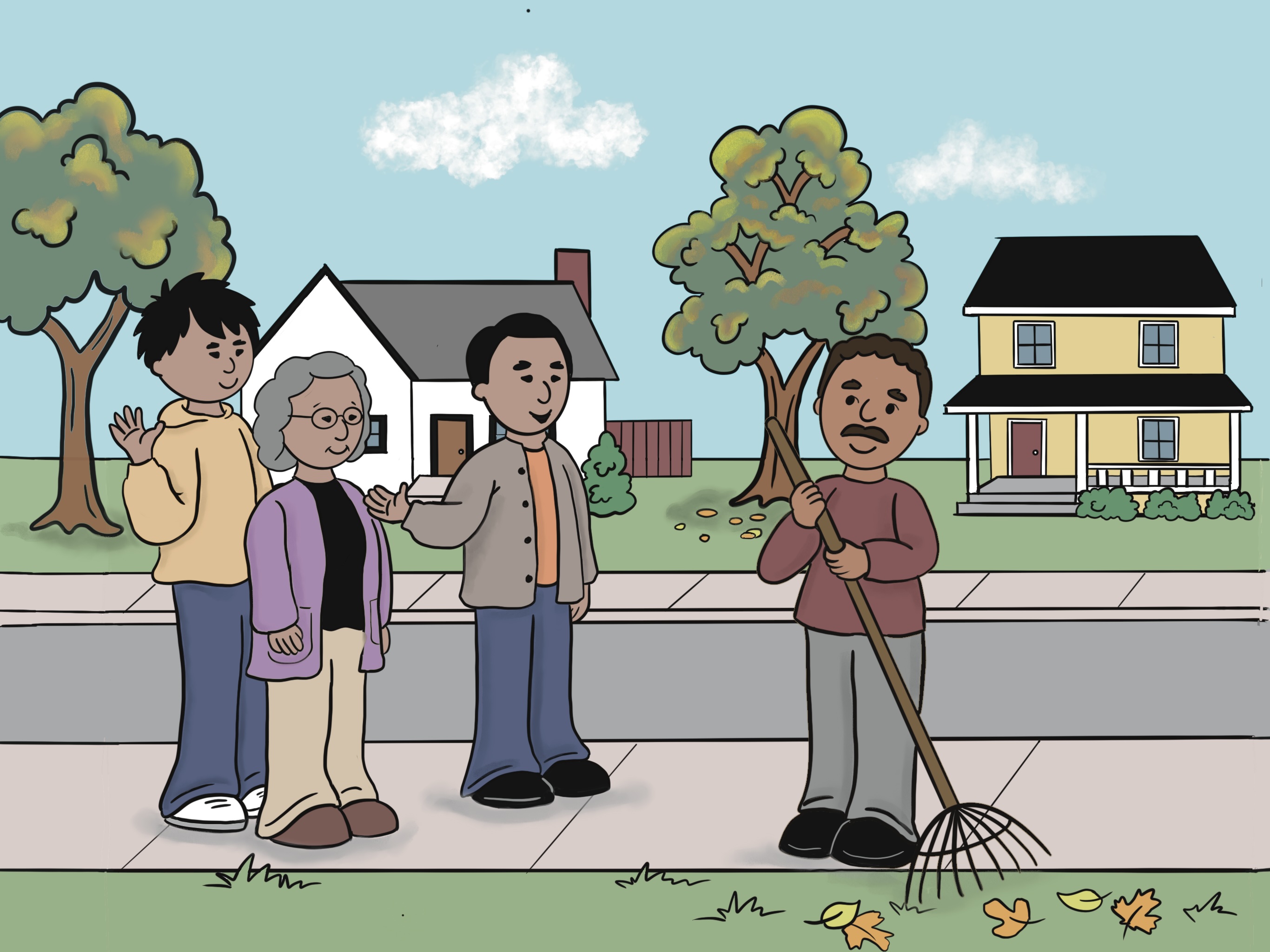 Lesson 2: This Is My Family.
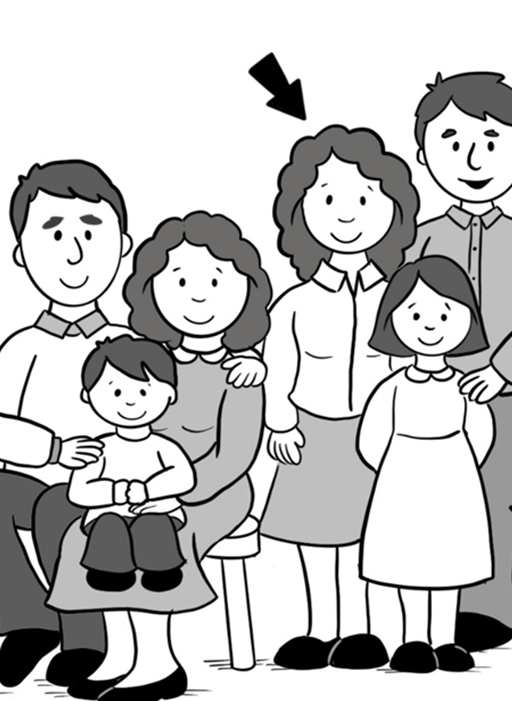 aunt
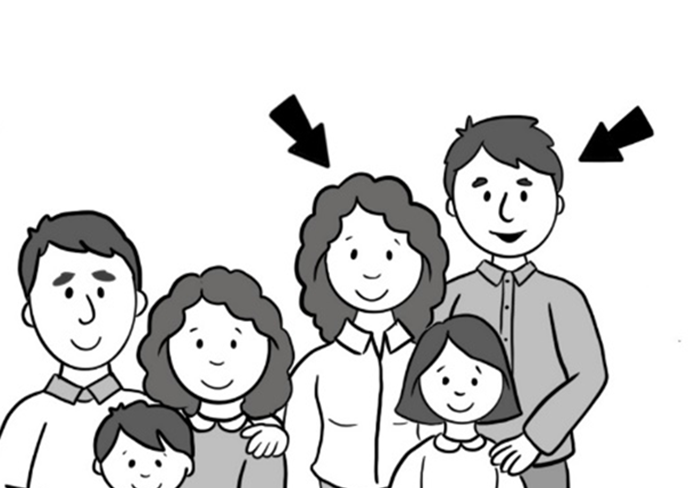 uncle
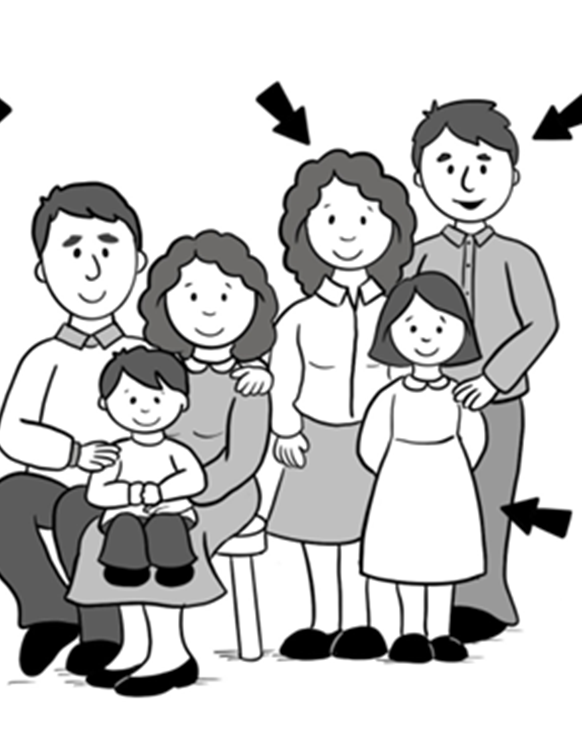 cousin
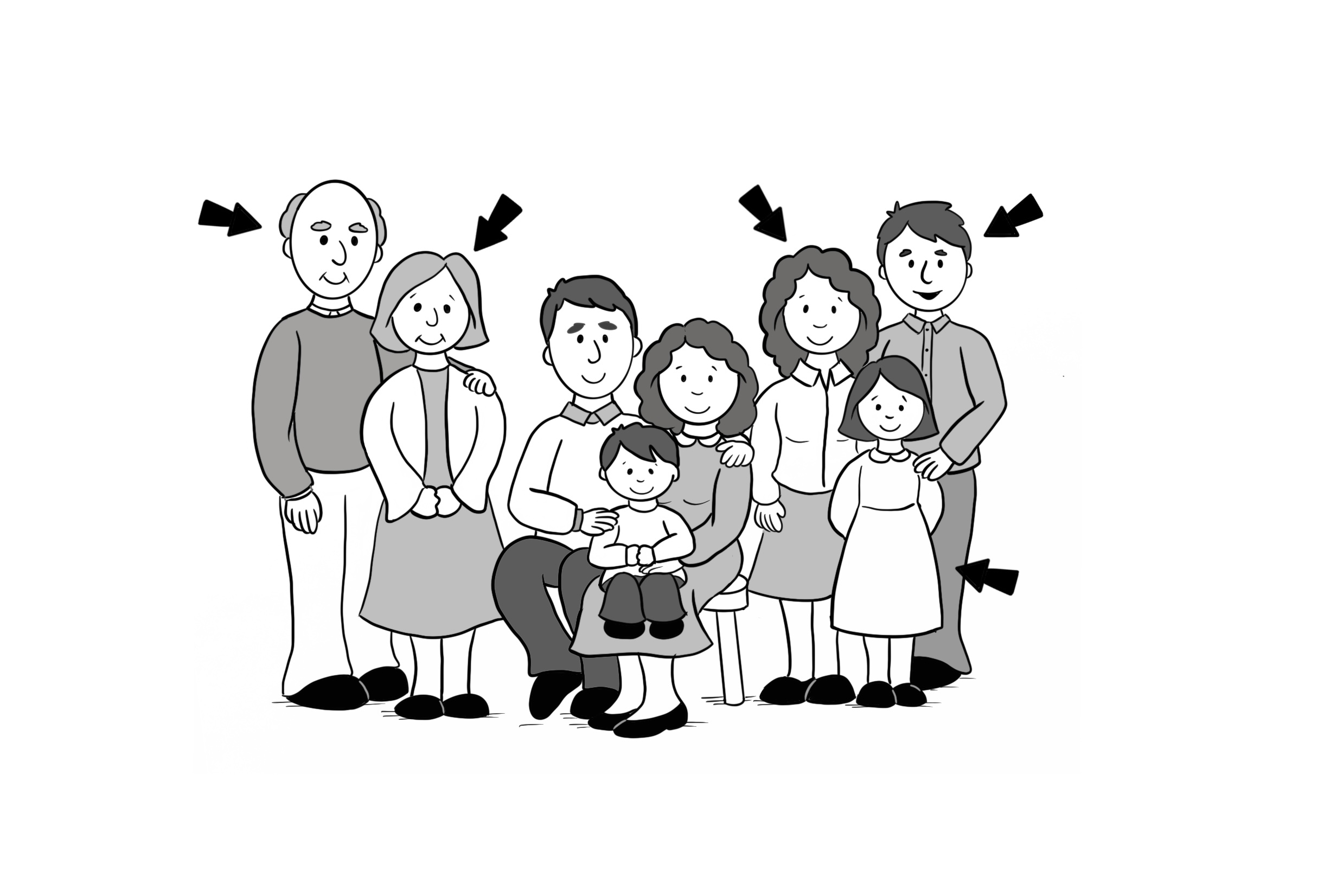 grandpa
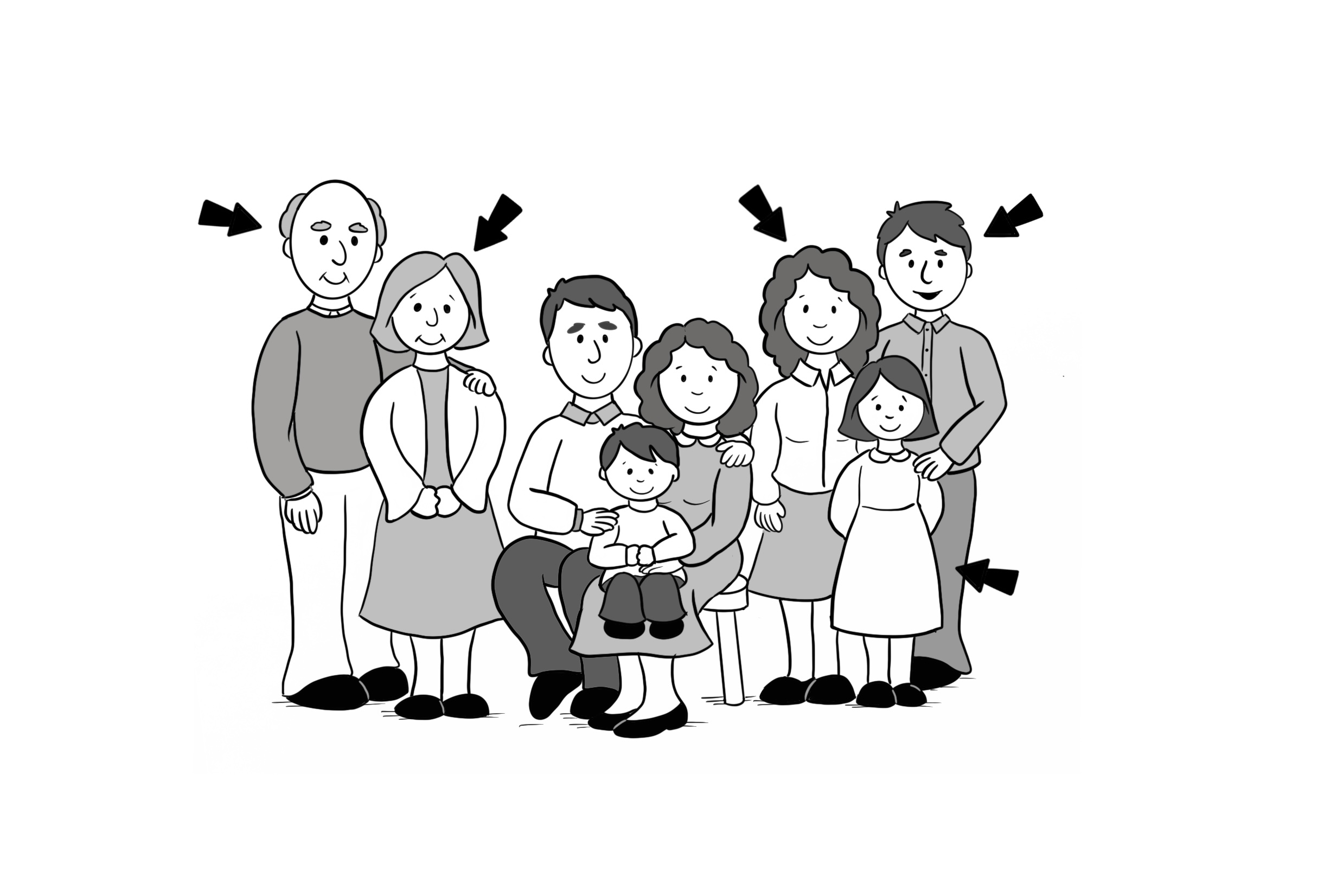 grandma
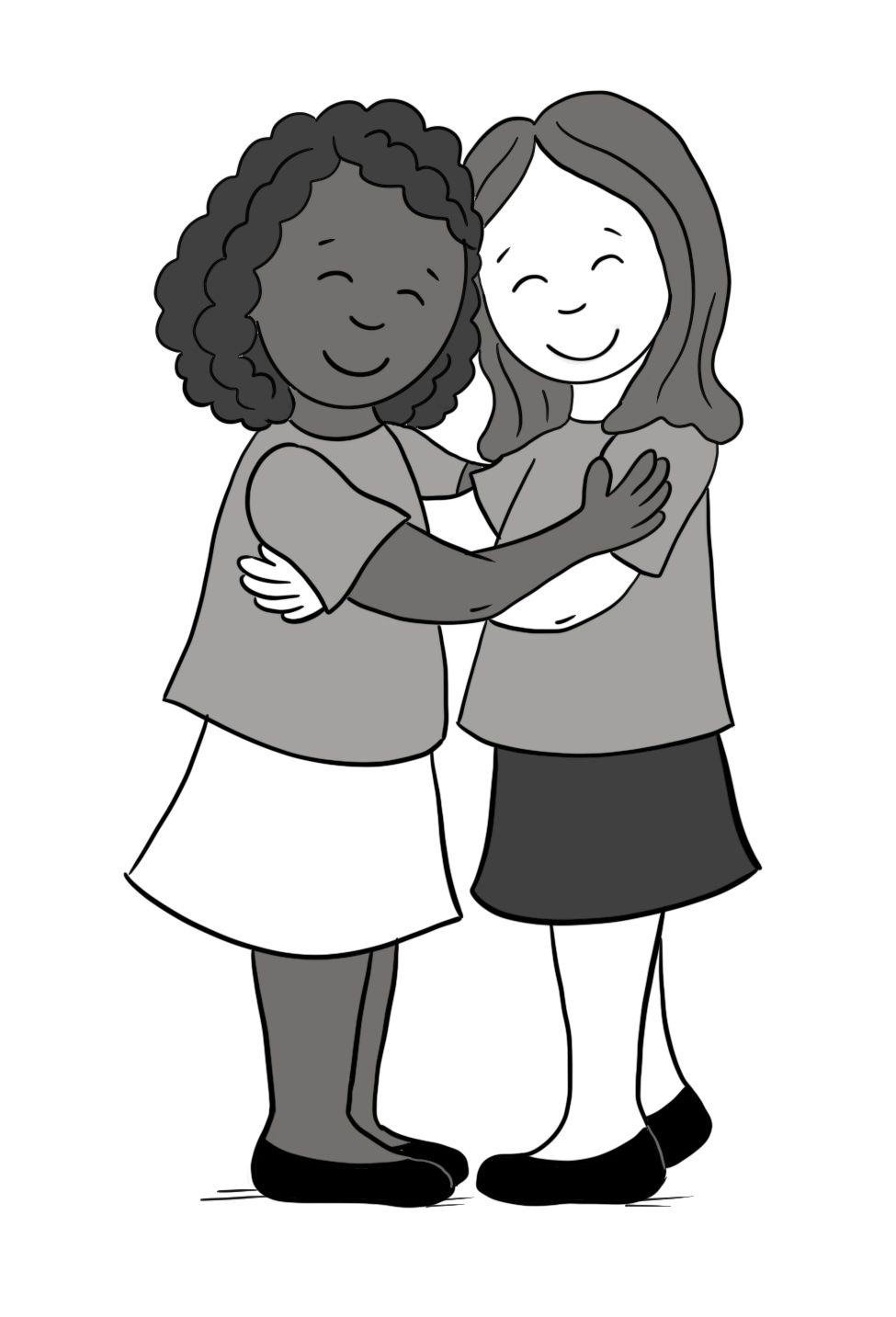 friend
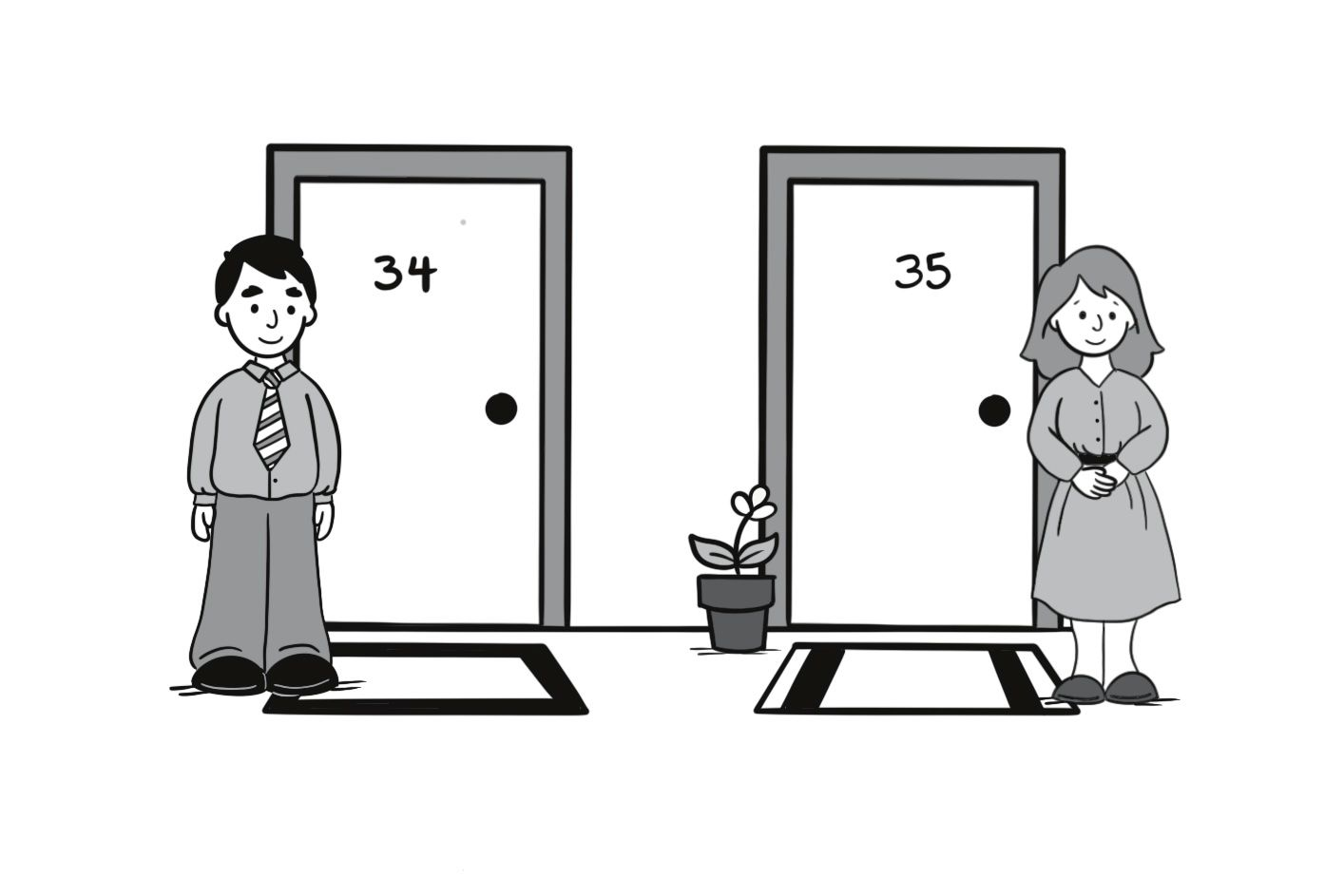 neighbor
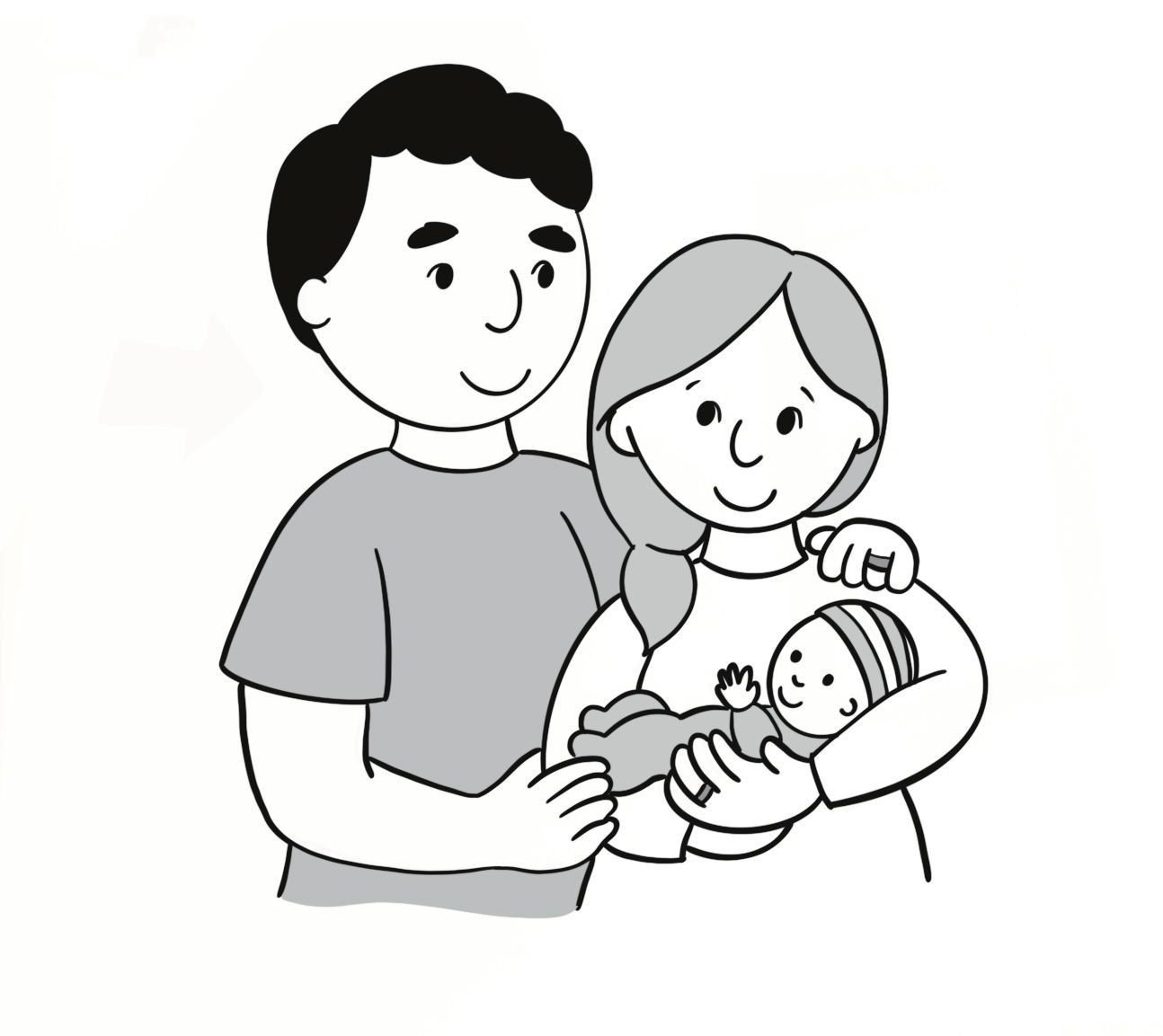 our
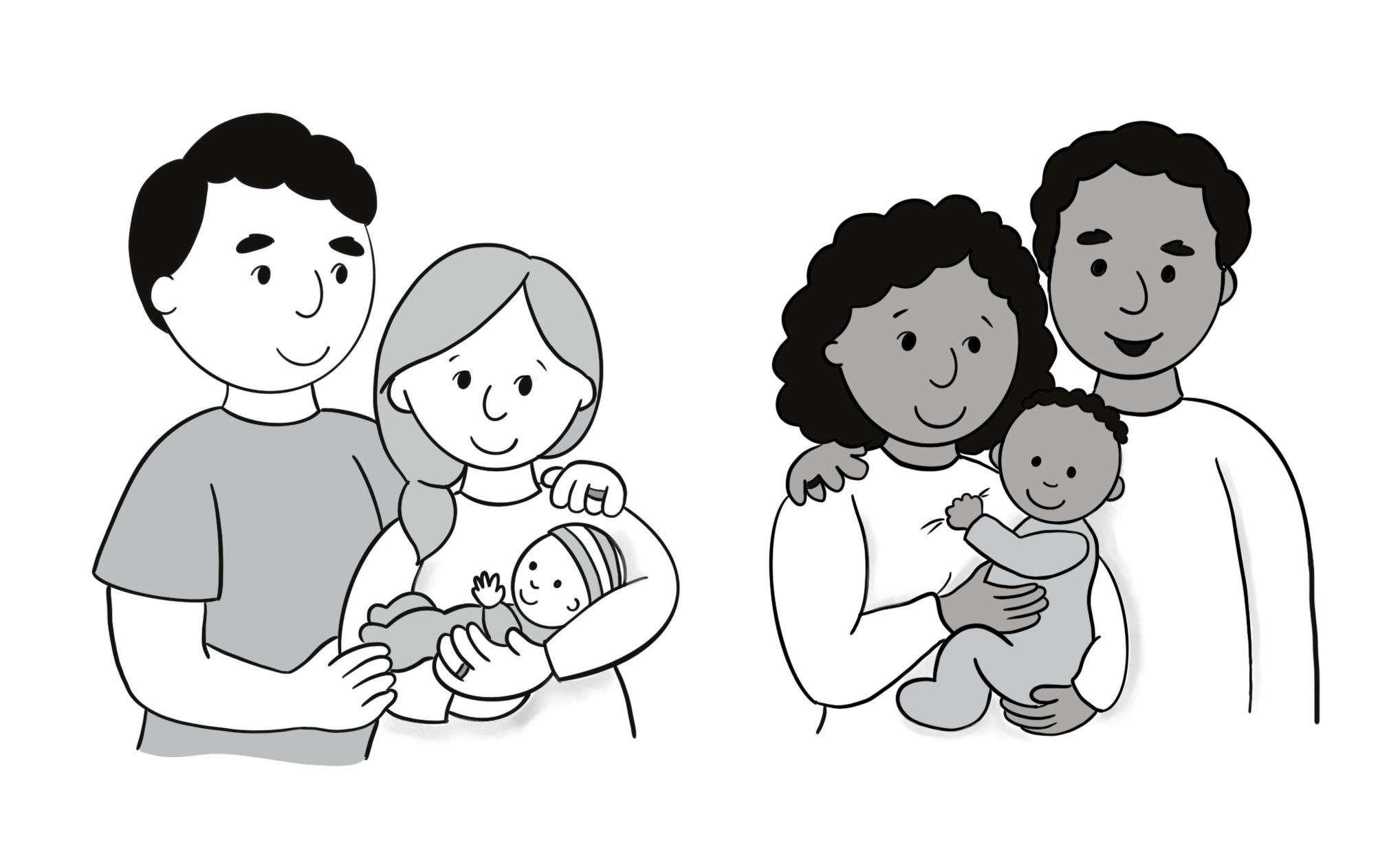 their
A. This is my cousin, and this is our grandma.B. Nice to meet you!
Sentences Using Vocabulary
A. Hey, Bima.B. Hey, Luis! This is my cousin, Adam, and this is our grandma, Hannah.A. Nice to meet you.C. Nice to meet you, too!
Dialogue
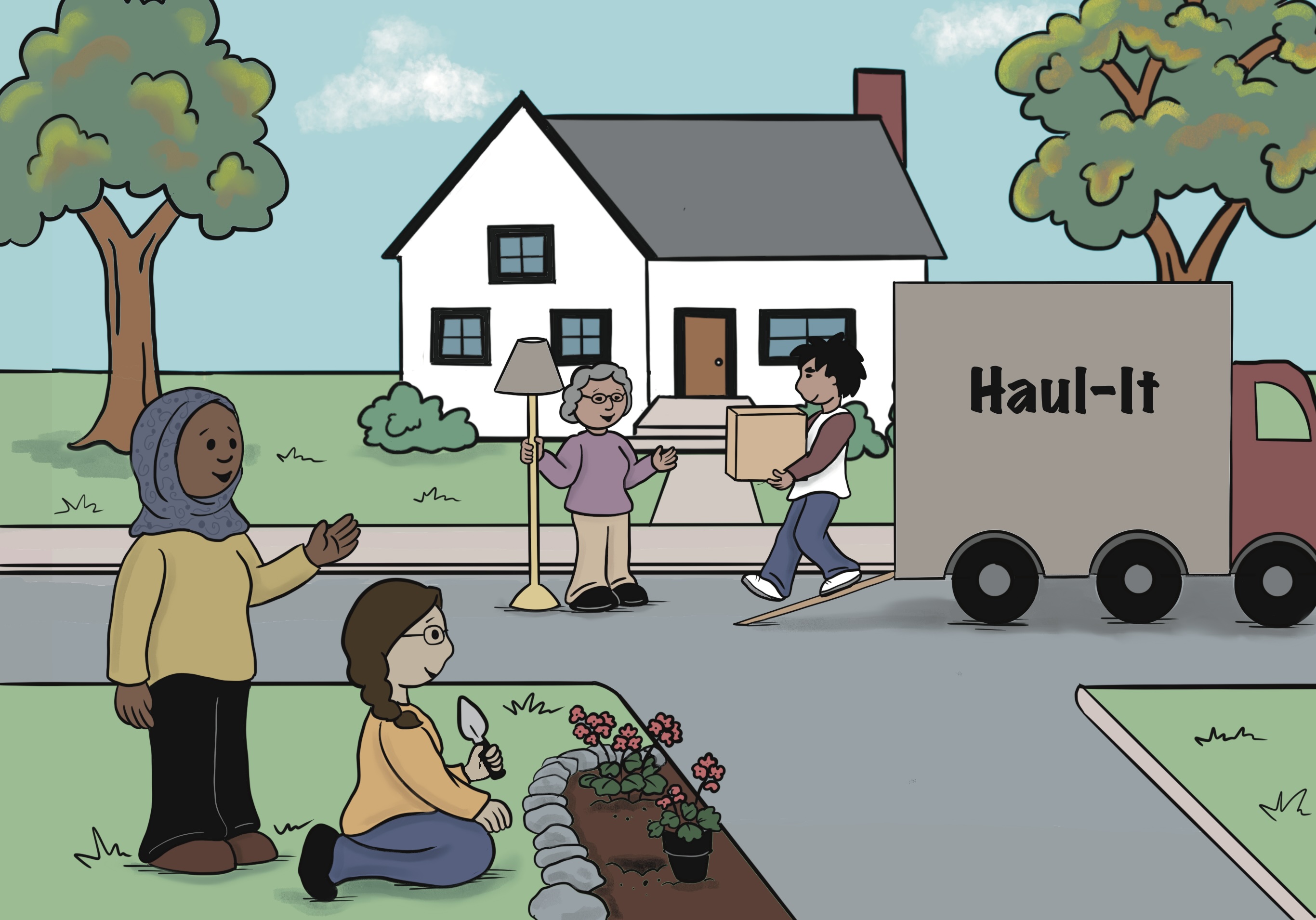 Lesson 3: There’s Our New Neighbor.
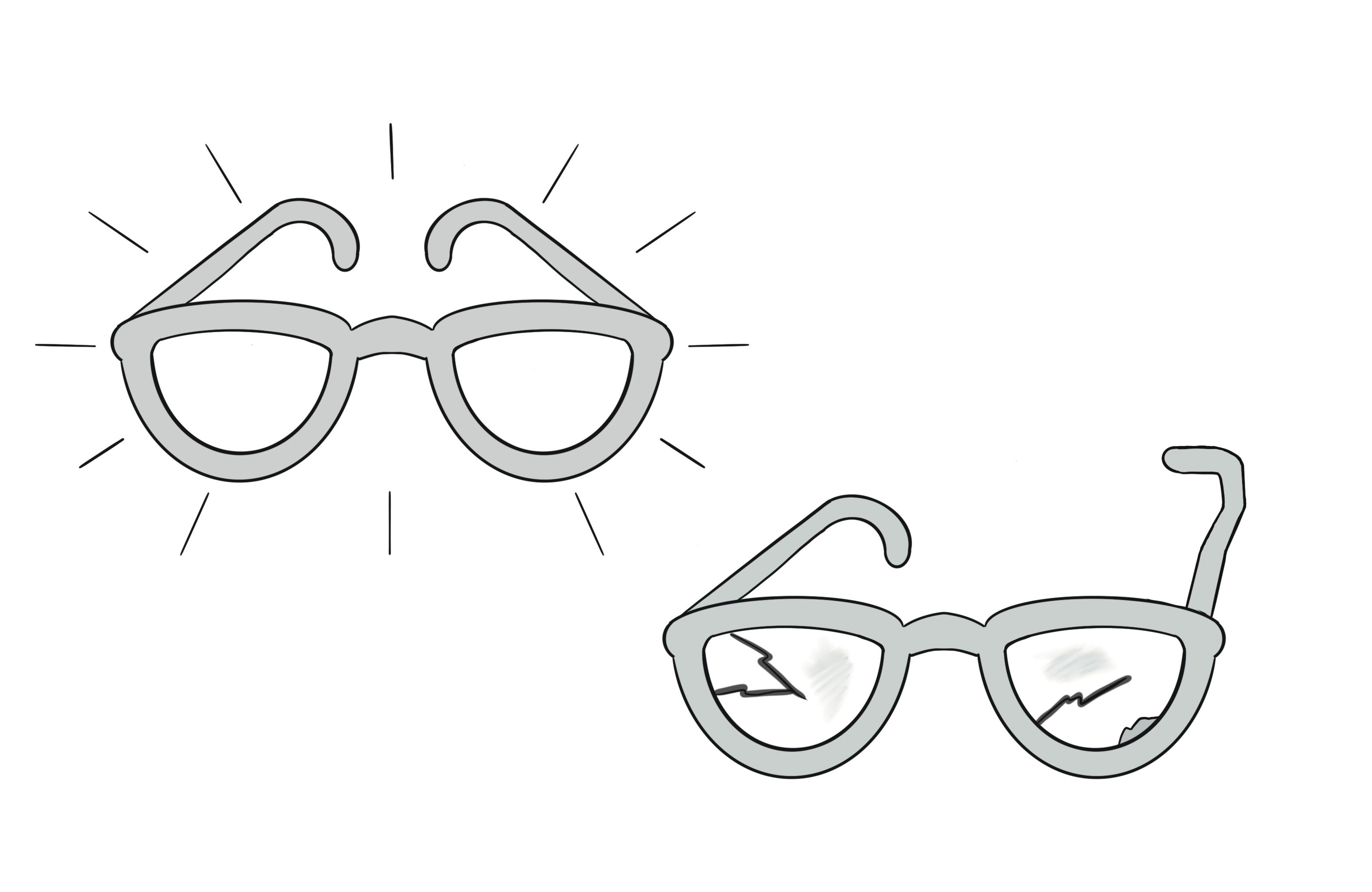 new
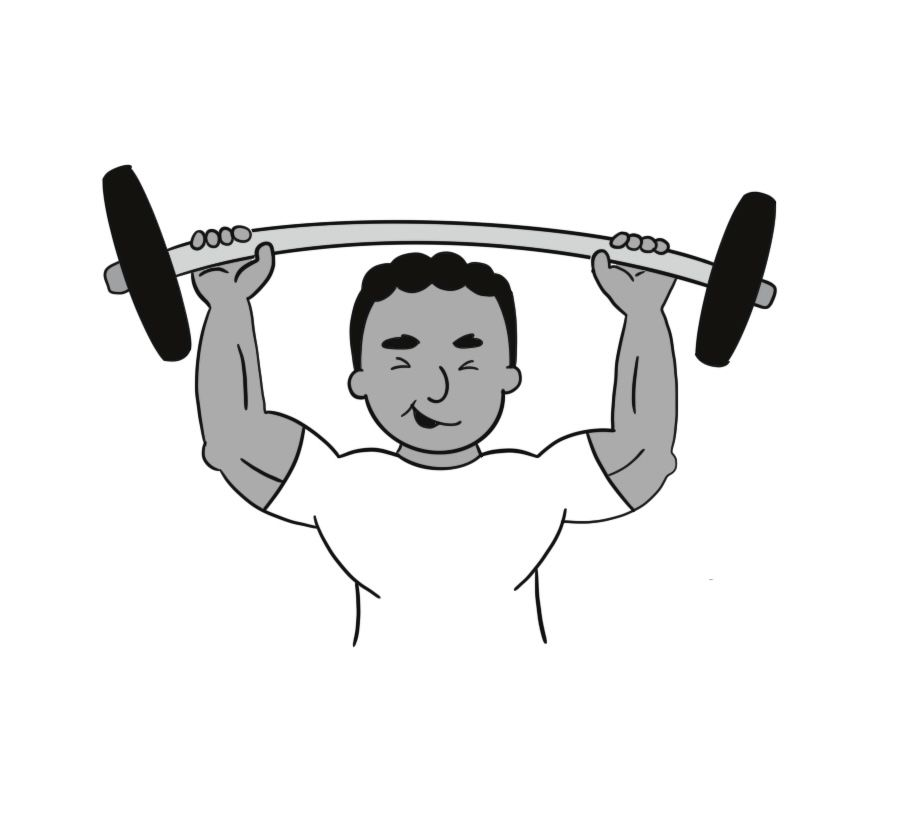 strong
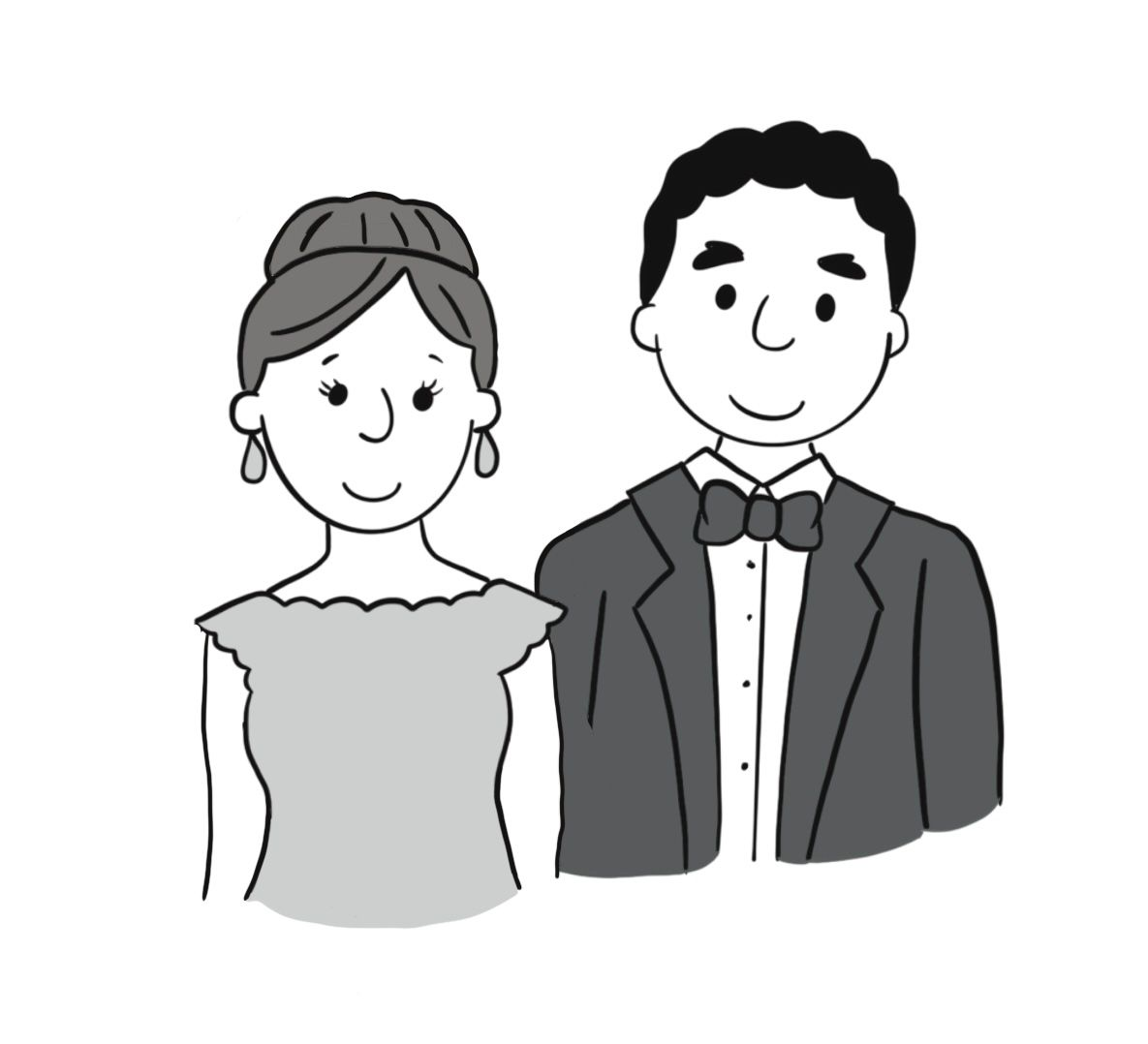 attractive
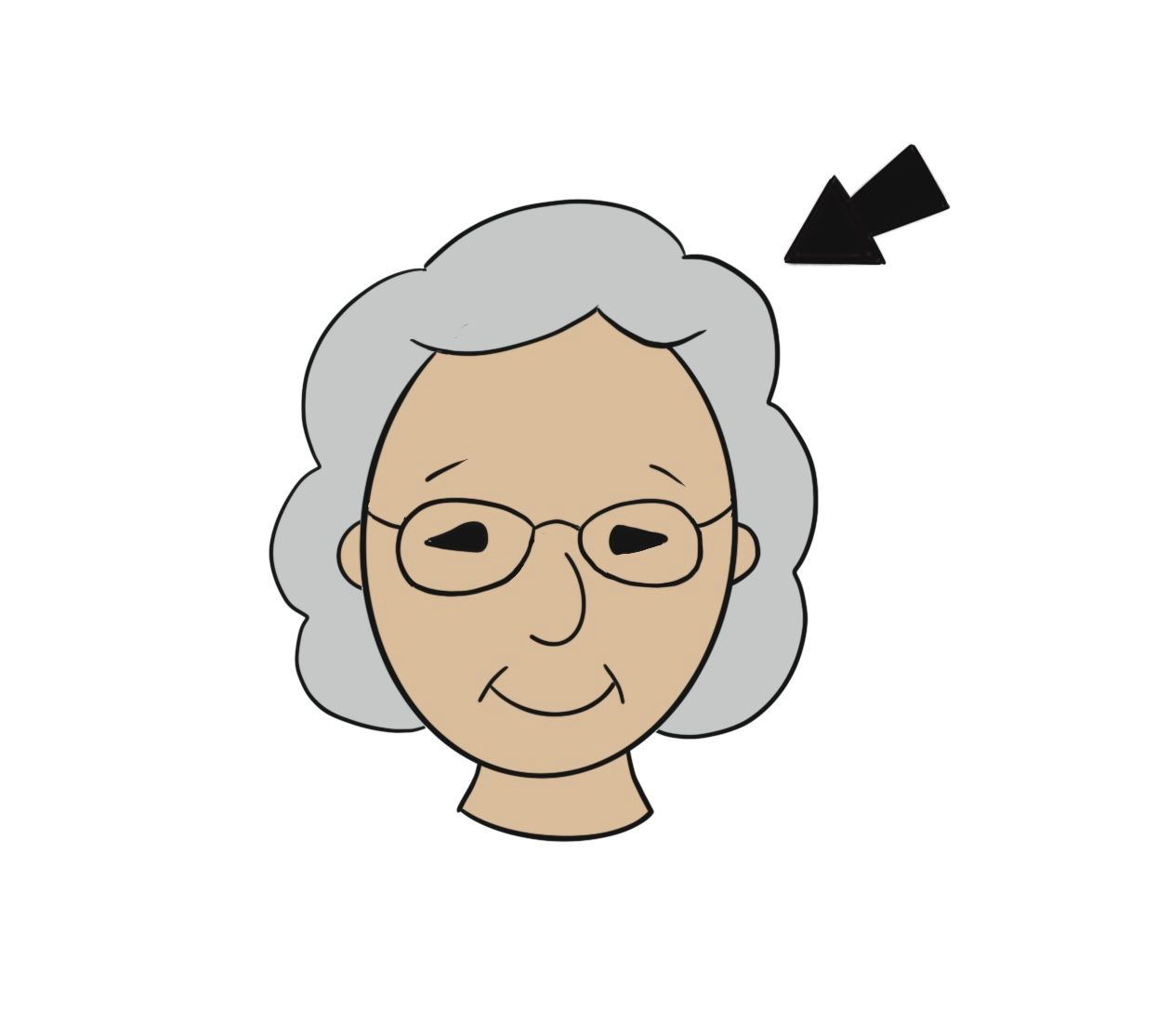 gray-haired
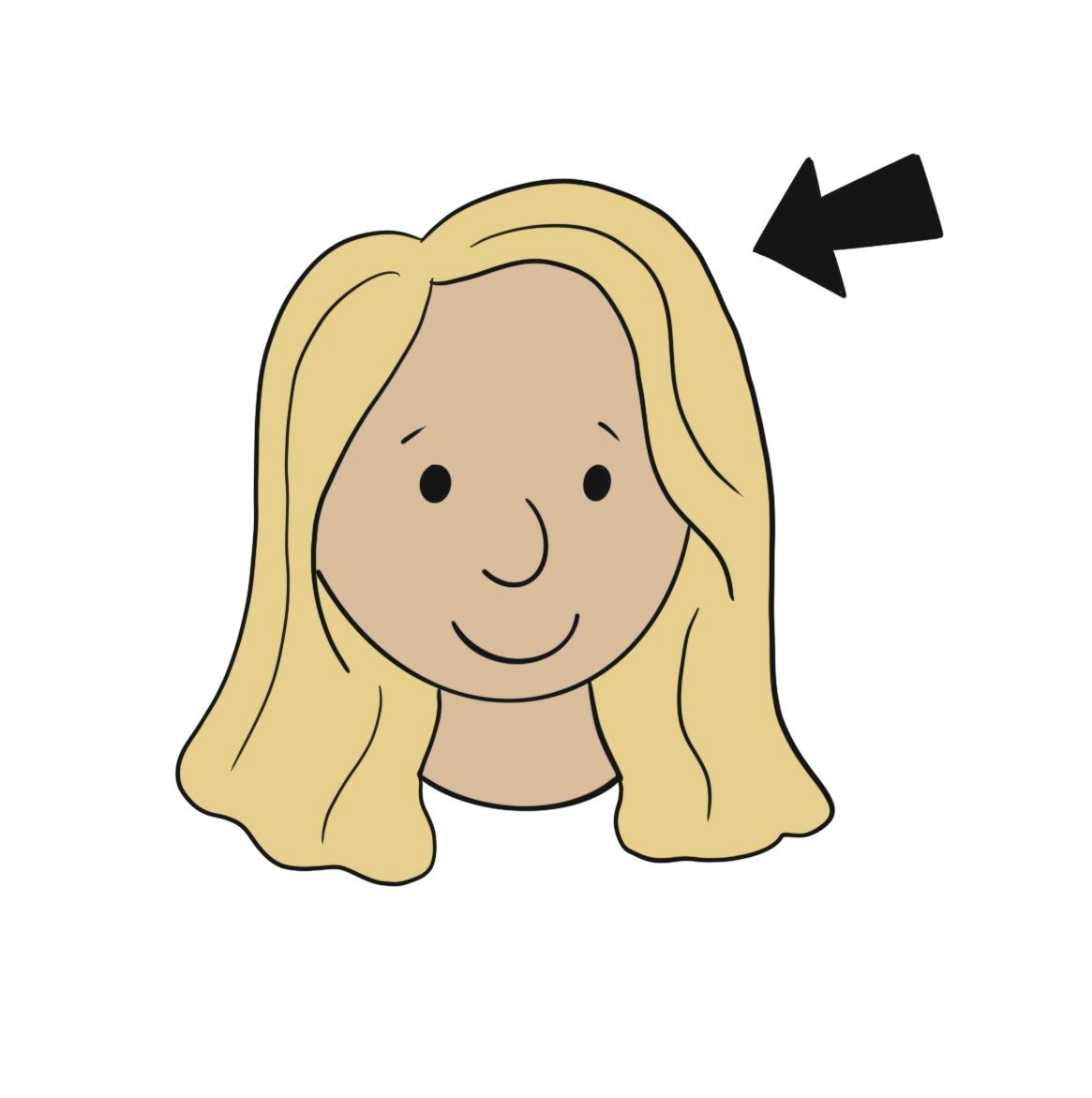 blond
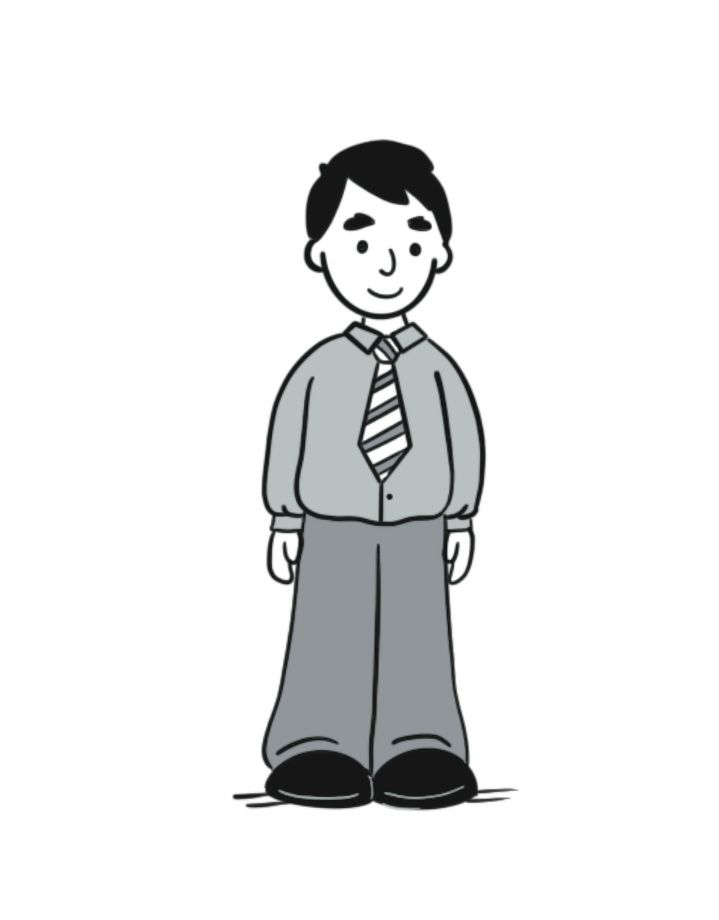 adult
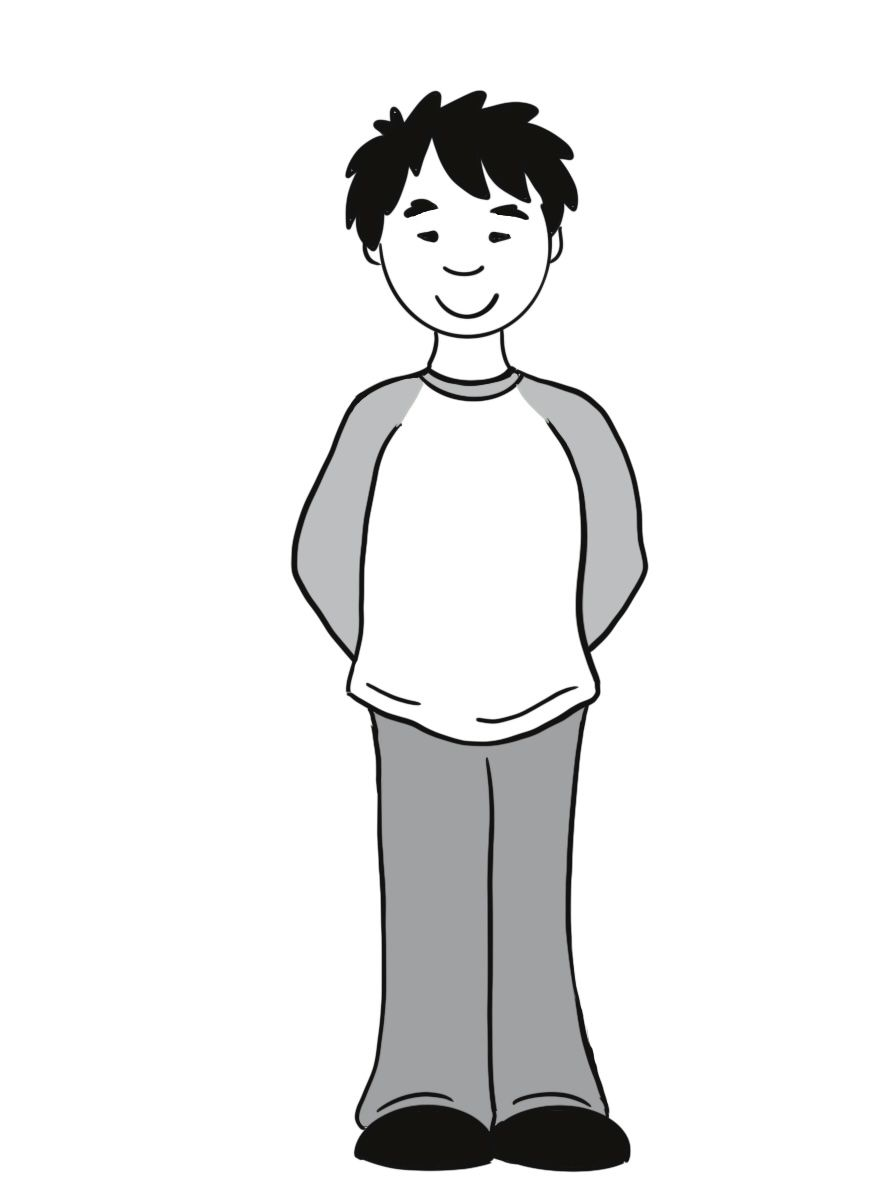 teenager
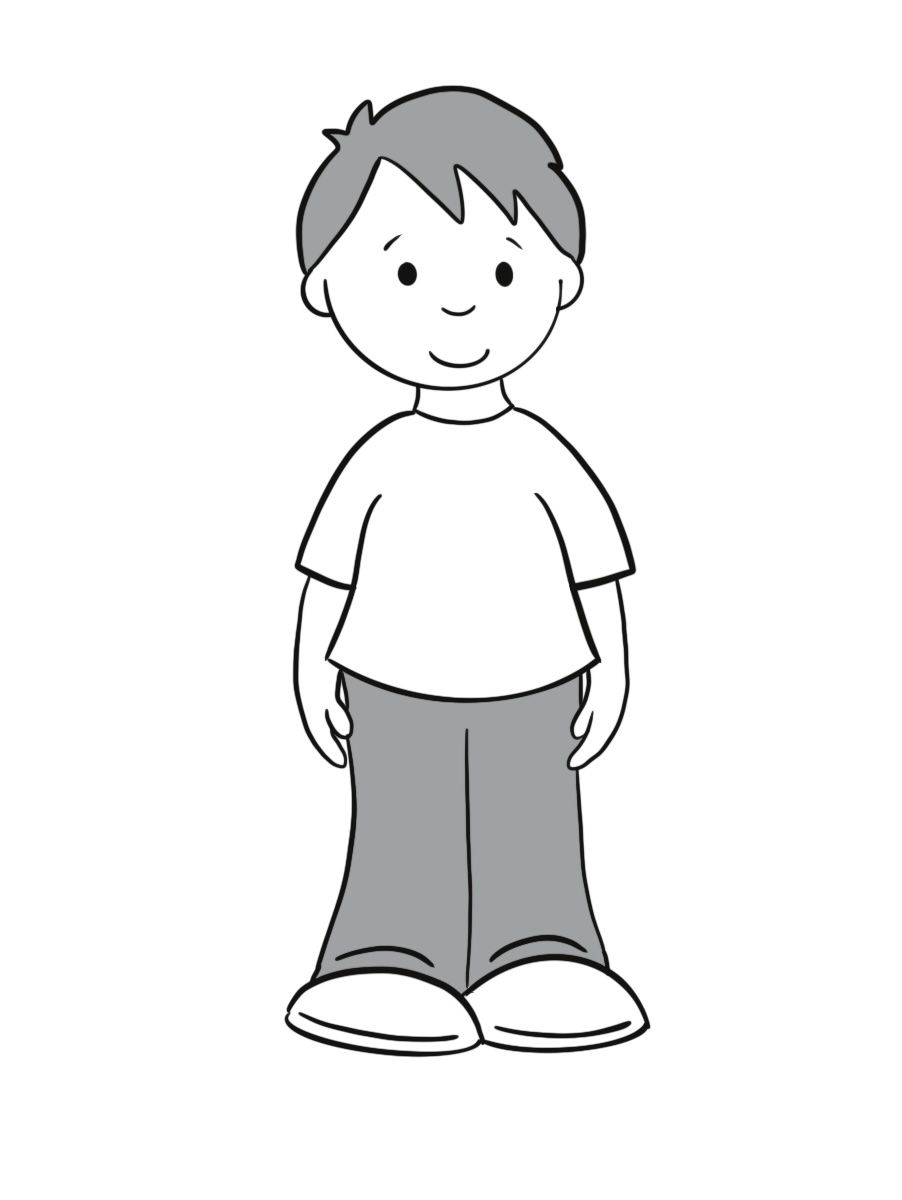 child(children)
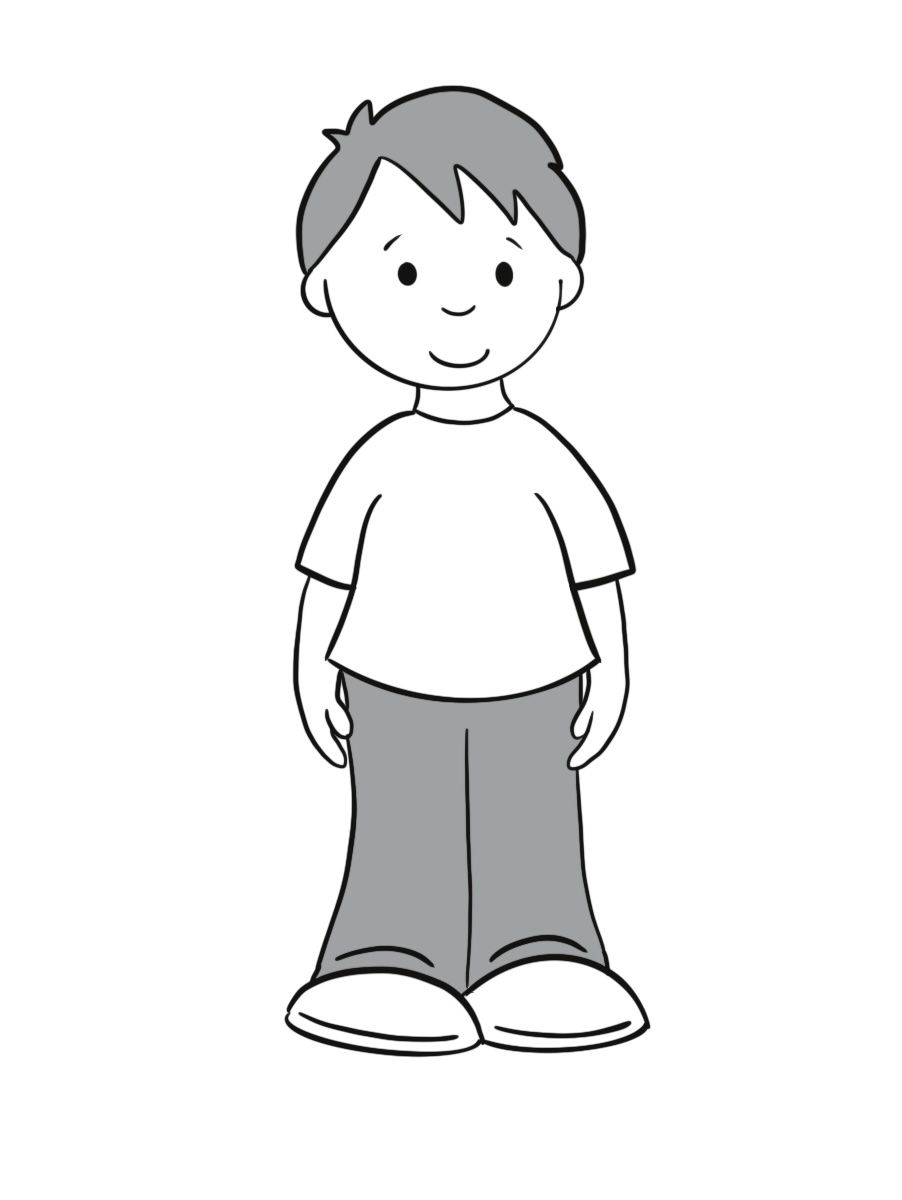 kid
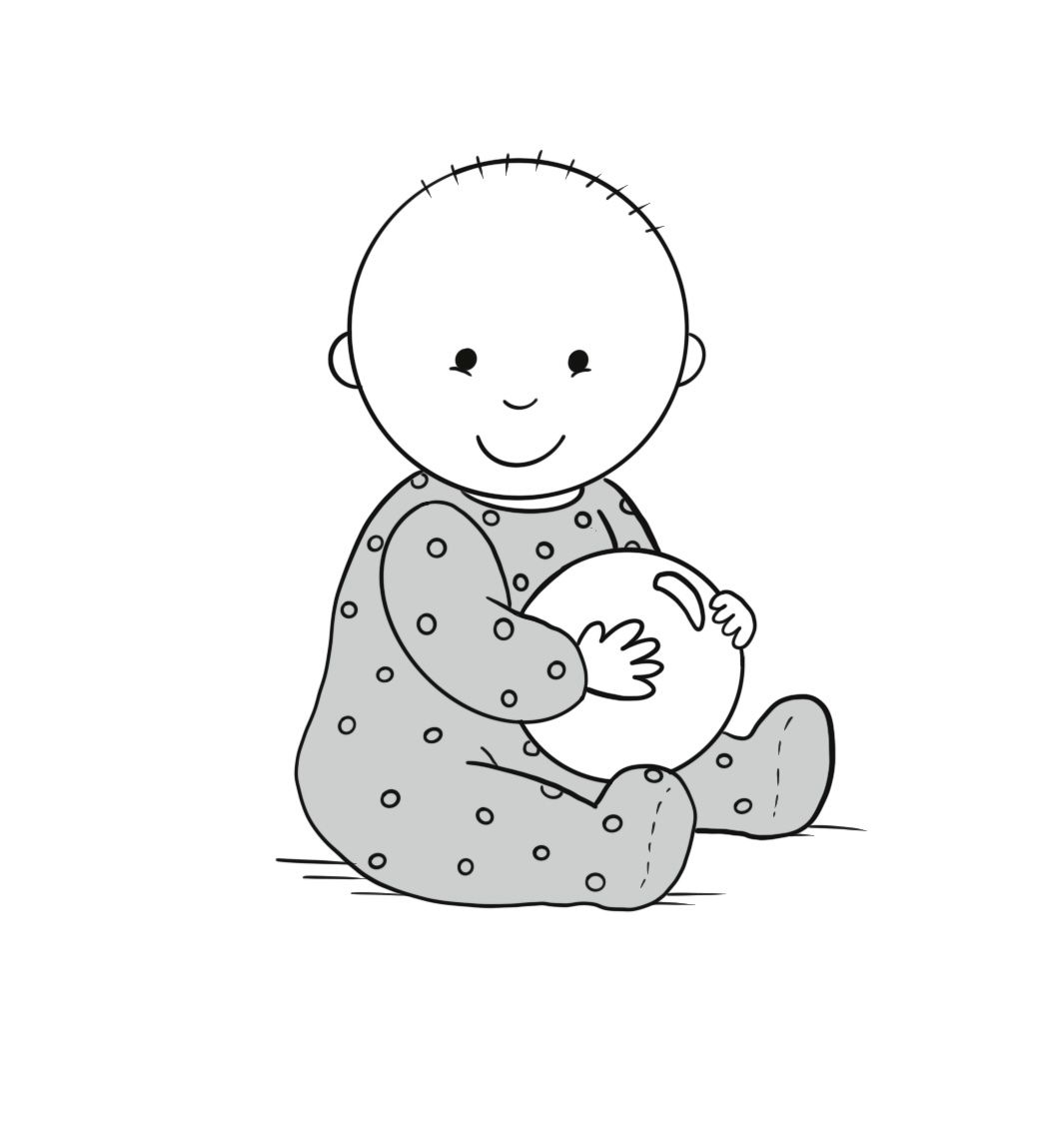 baby(babies)
A. Tell me about him.B. Adam is a teenager. He is strong.
Sentences Using Vocabulary 1
A. Who is the gray-haired woman?B. That’s Hannah.
Sentences Using Vocabulary 2
A. Hey, there are our new neighbors!B. Tell me about them.A. Adam is a teenager. He is strong.B. Who is the gray-haired woman?A. That’s Hannah.
Dialogue
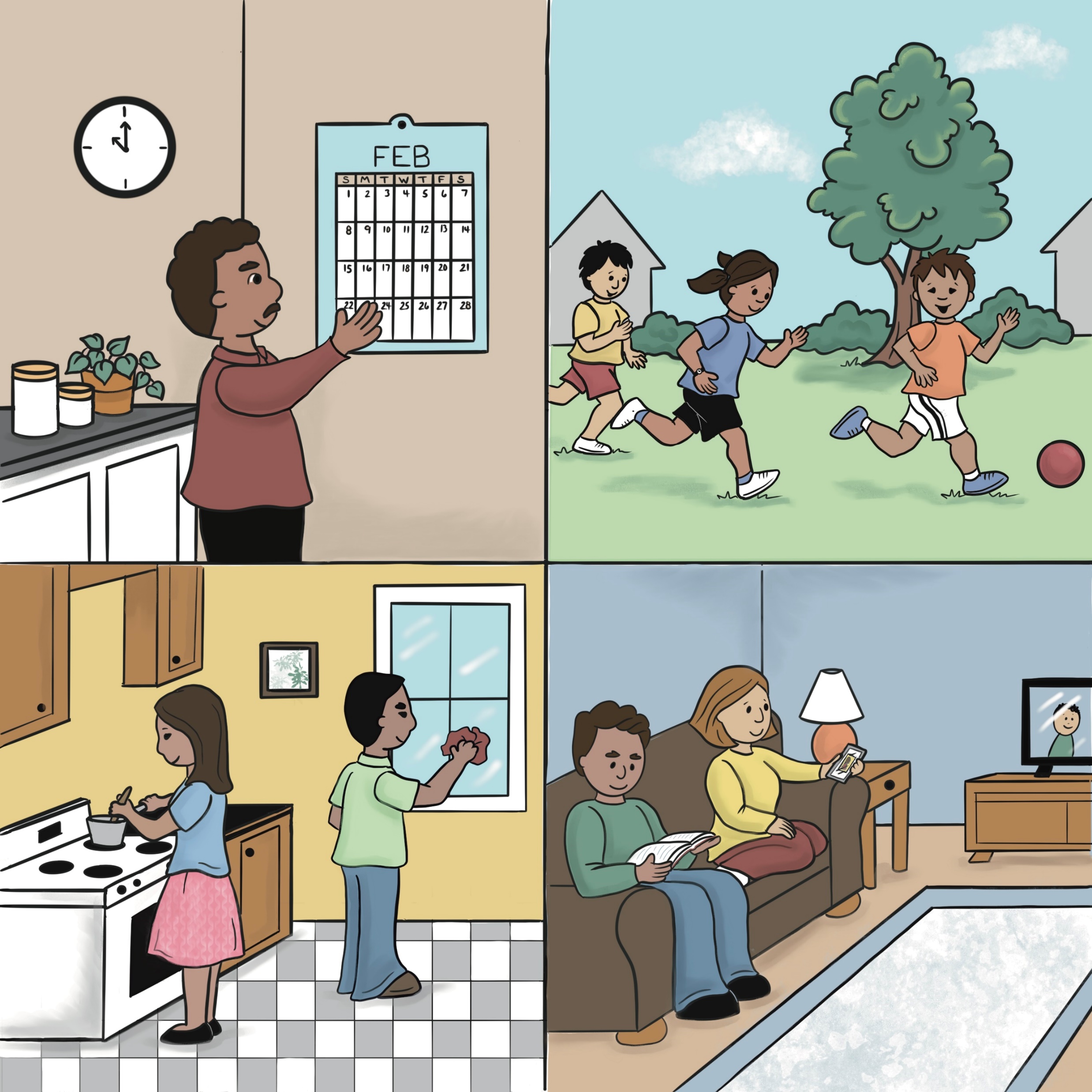 Unit 2: What We Do Every Day
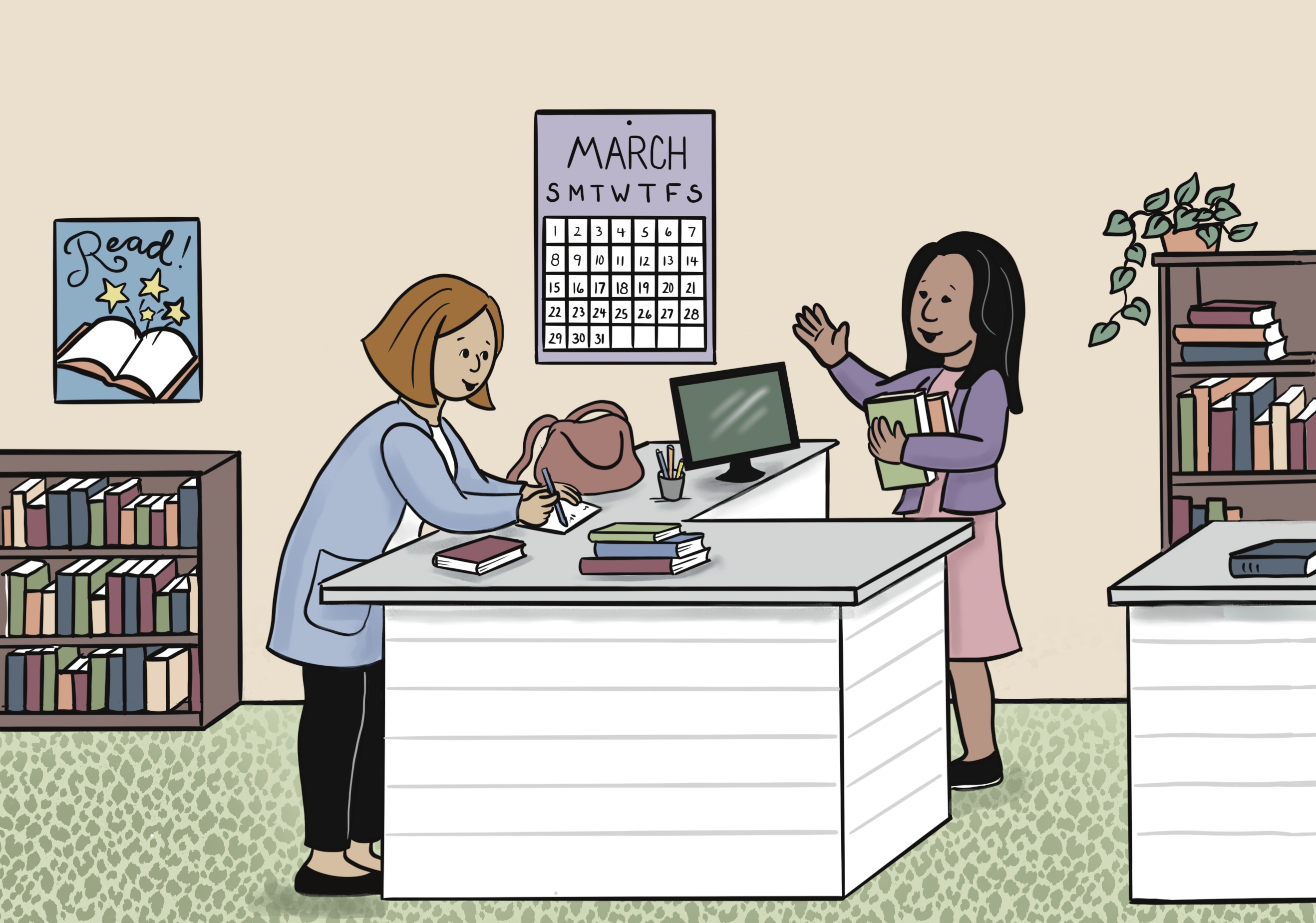 Lesson 4: What Month Is It?
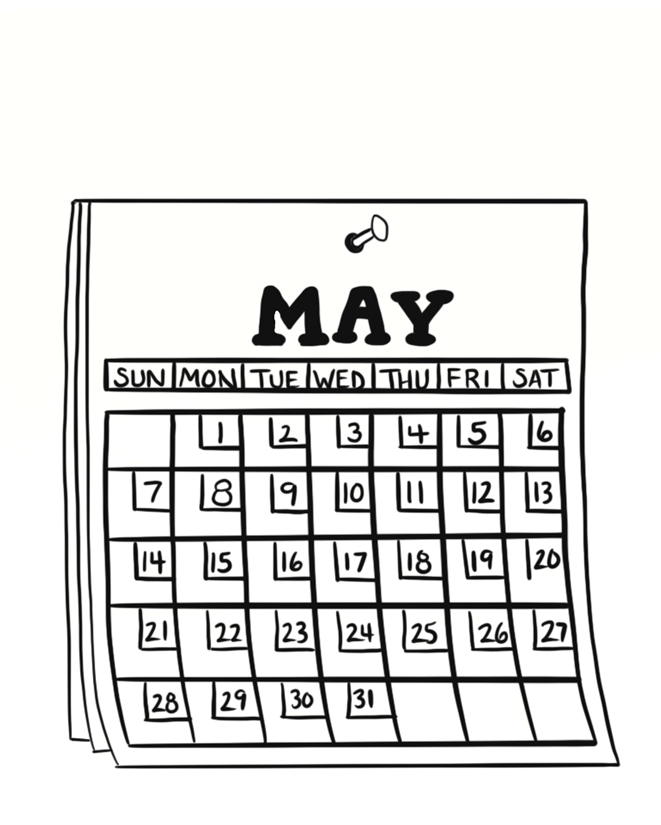 month
“Wednesday, September 4, 2024”
date
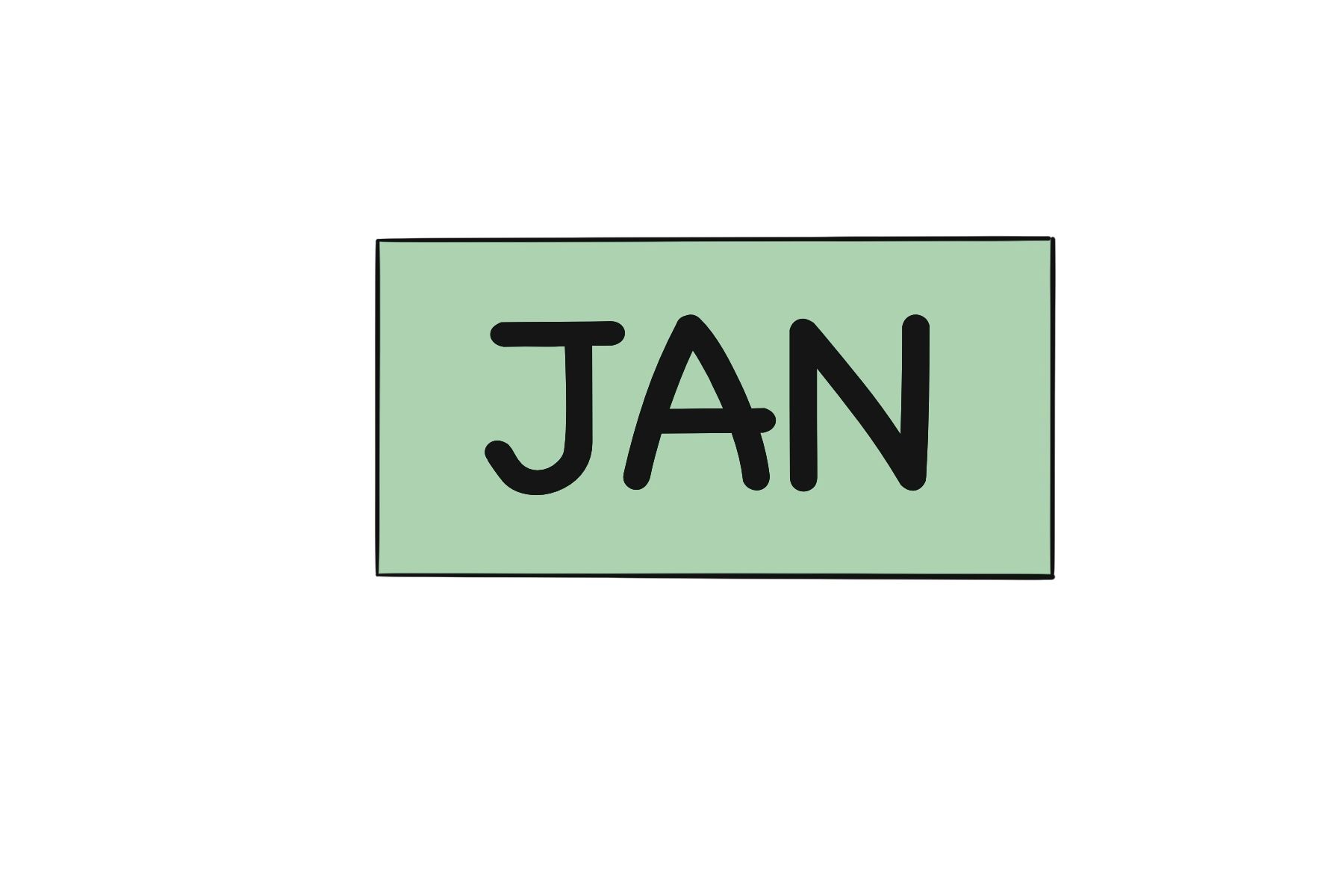 January
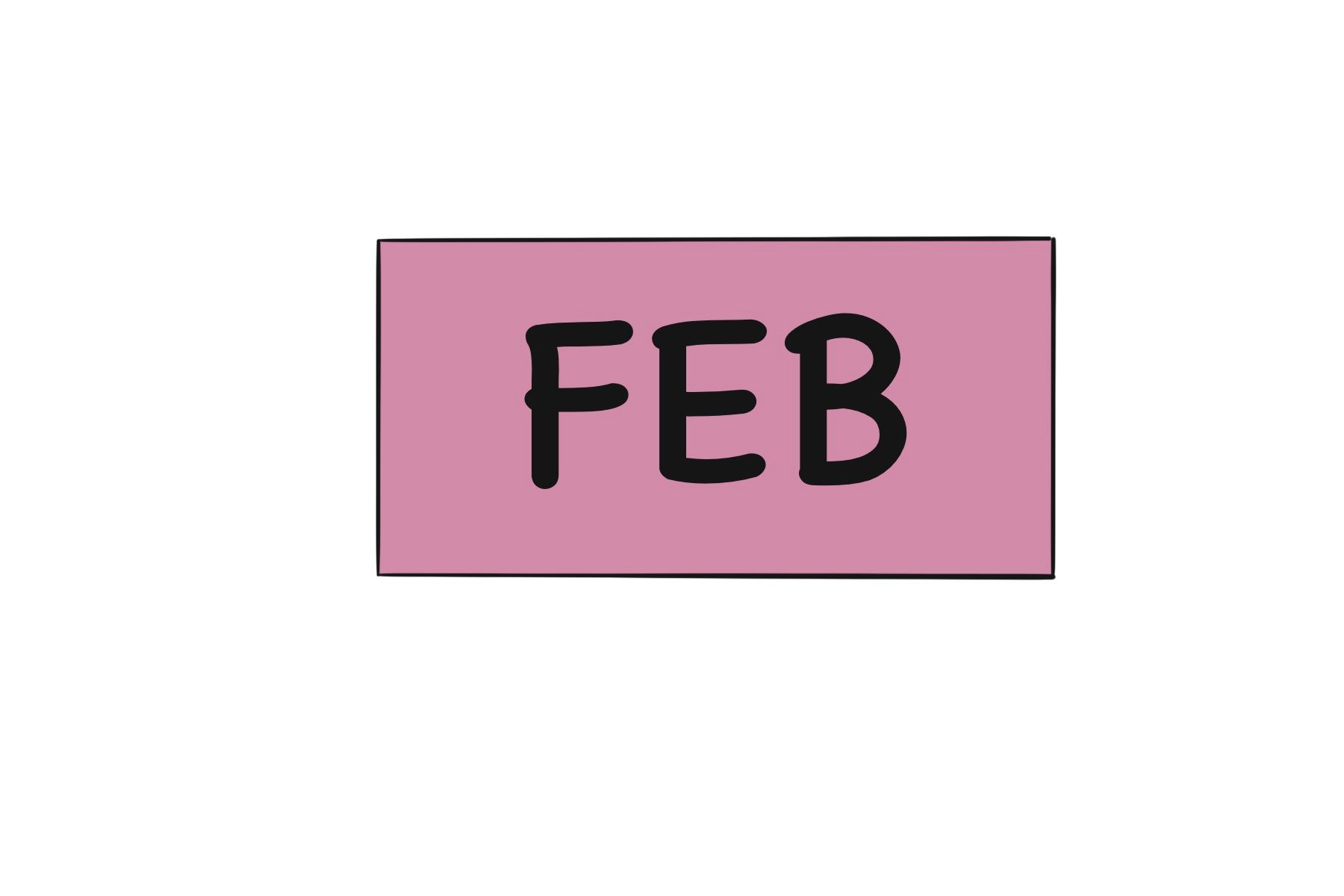 February
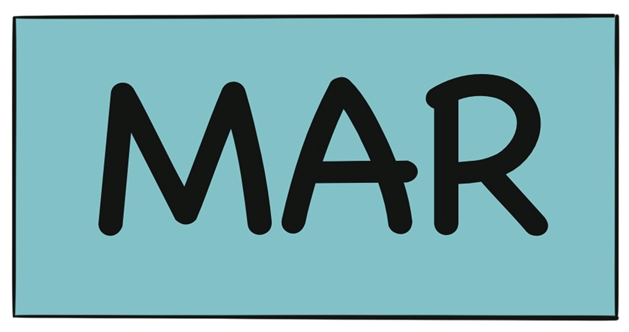 March
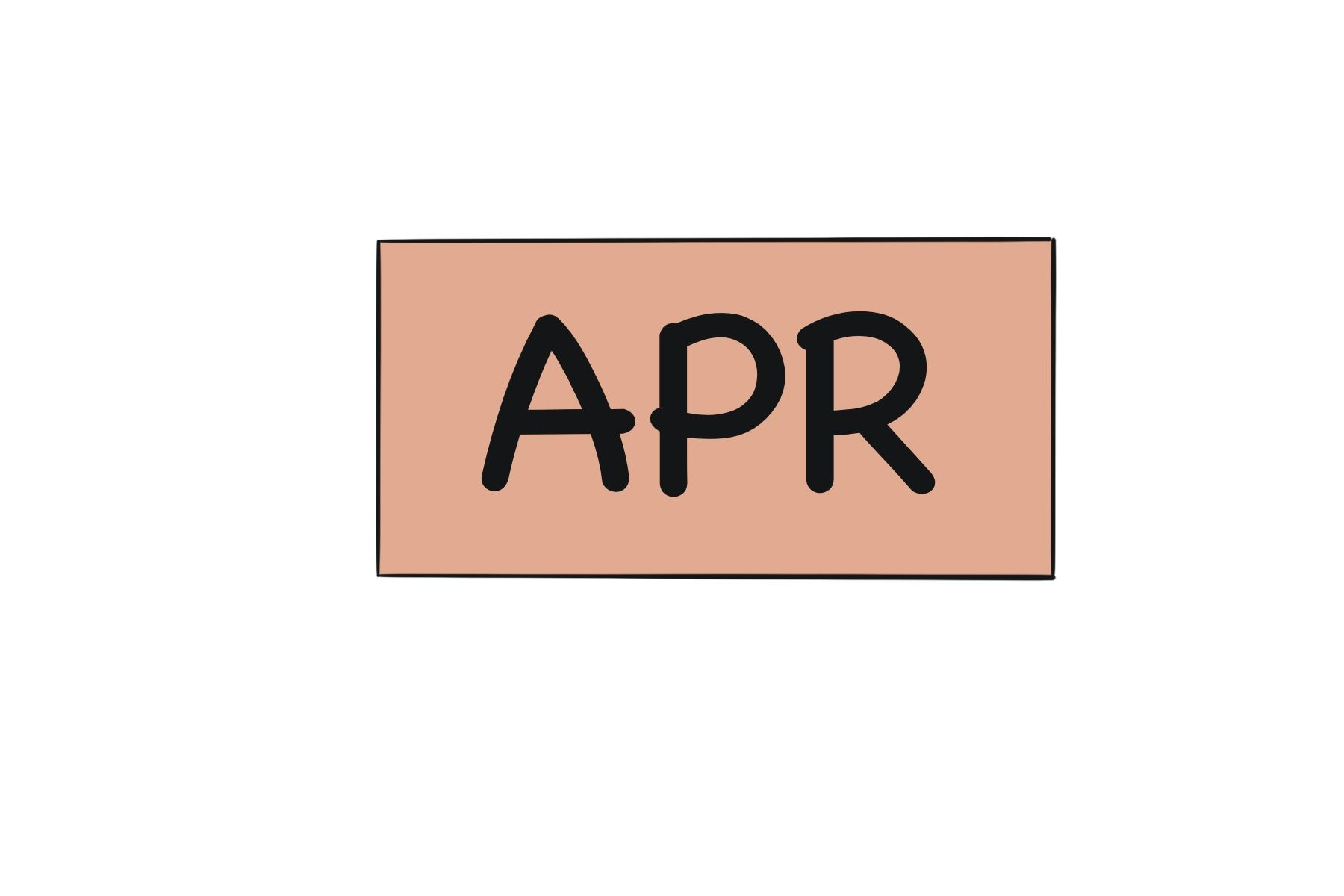 April
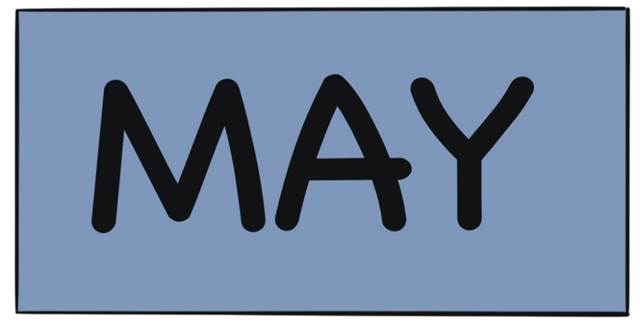 May
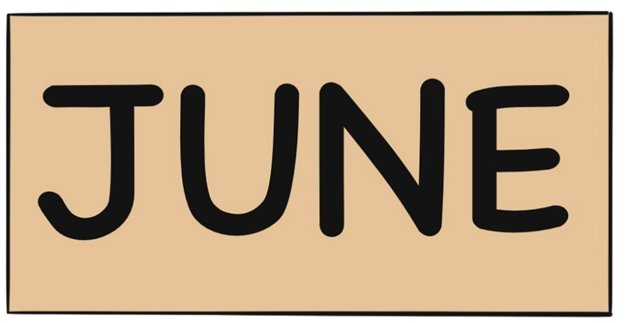 June
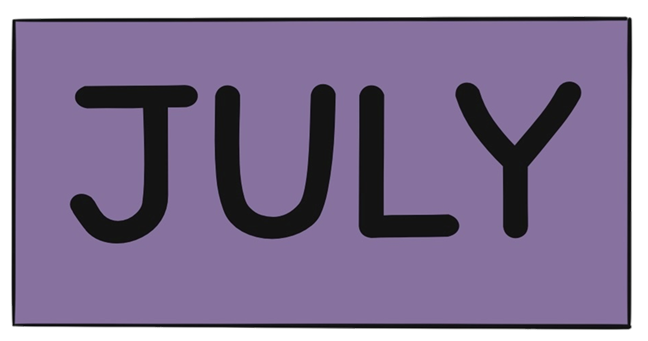 July
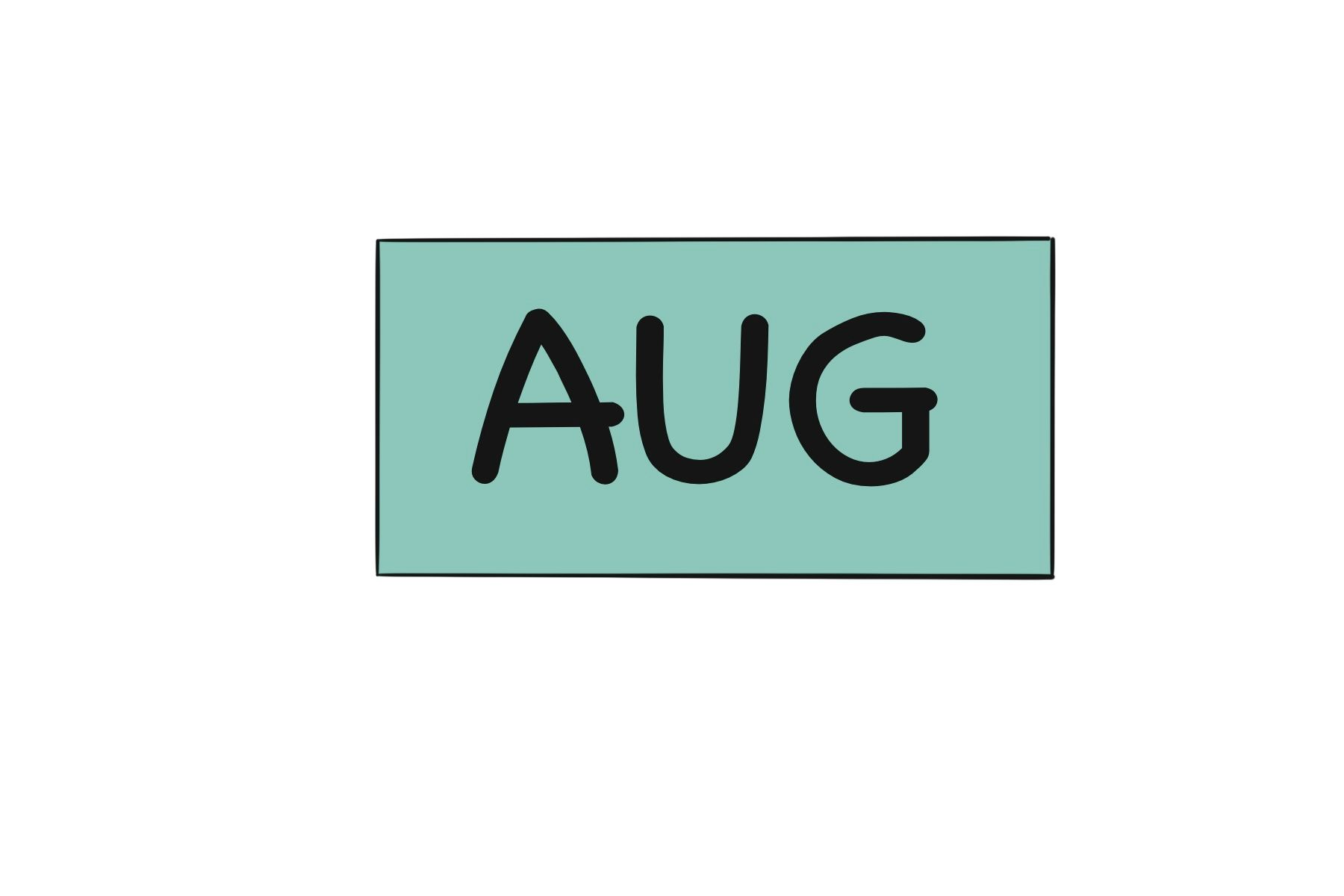 August
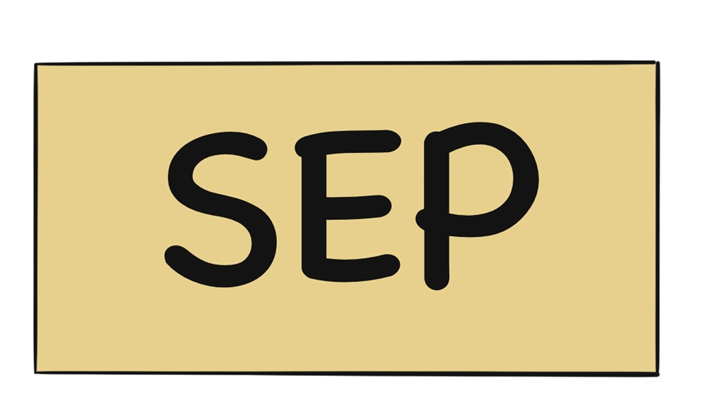 September
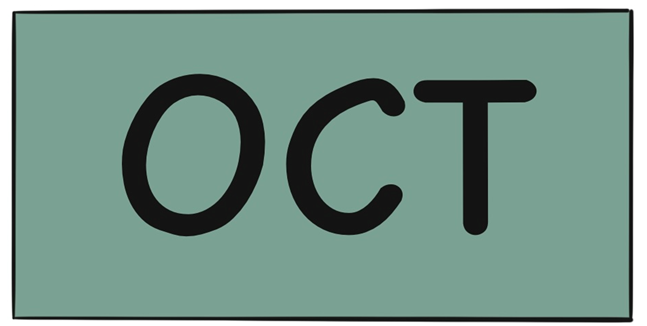 October
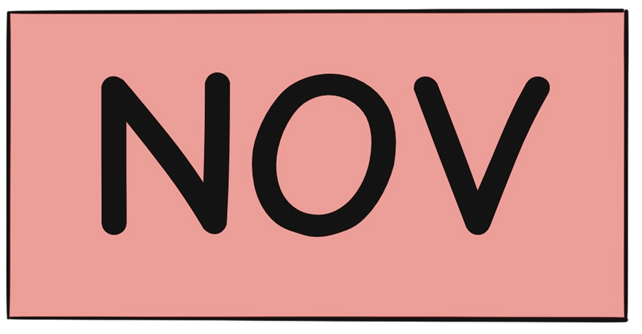 November
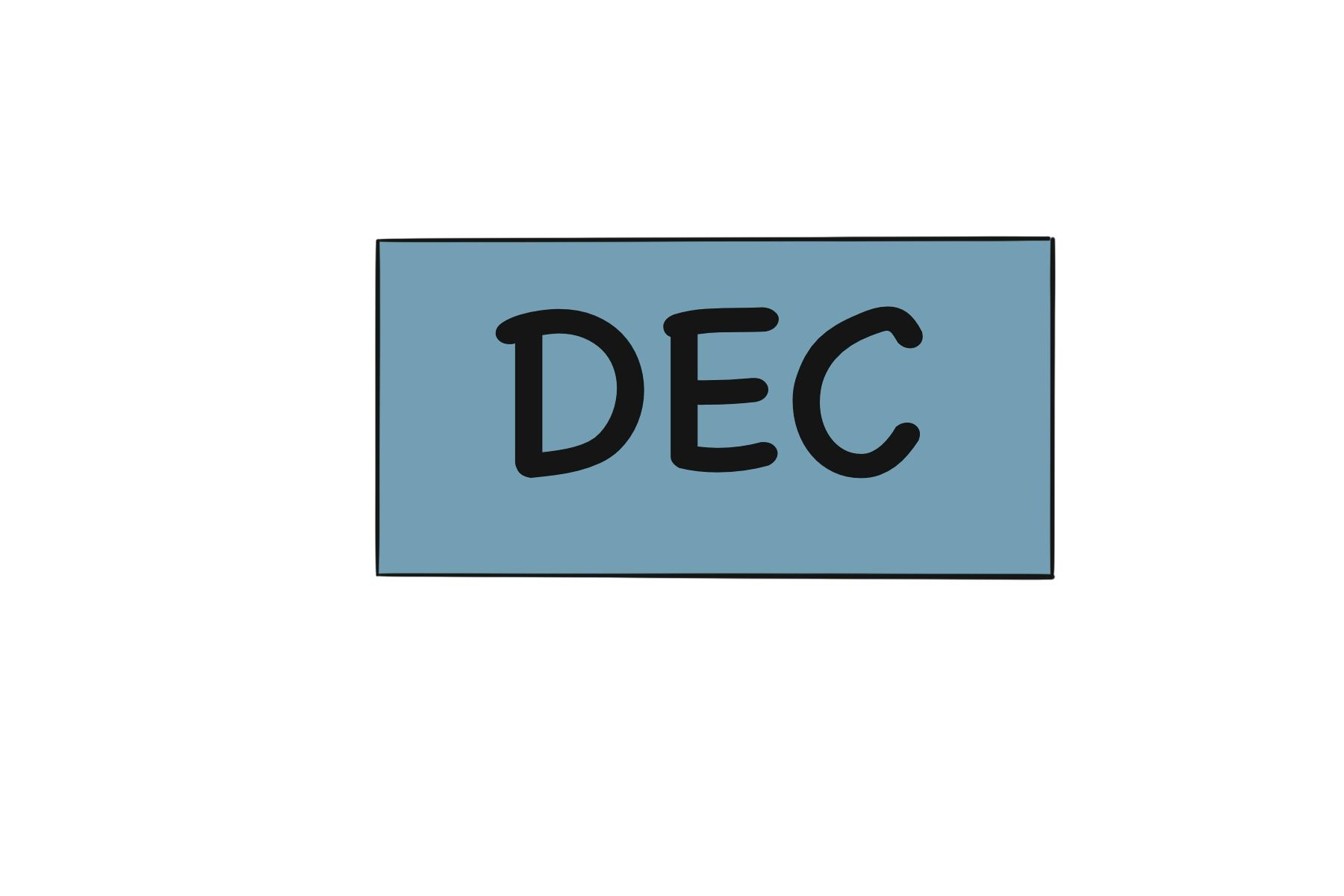 December
A. What month is it?B. It’s September.
Sentences Using Vocabulary
A. What month is it?B. It’s September.A. What’s the date?B. It’s Wednesday, September 4.
Dialogue
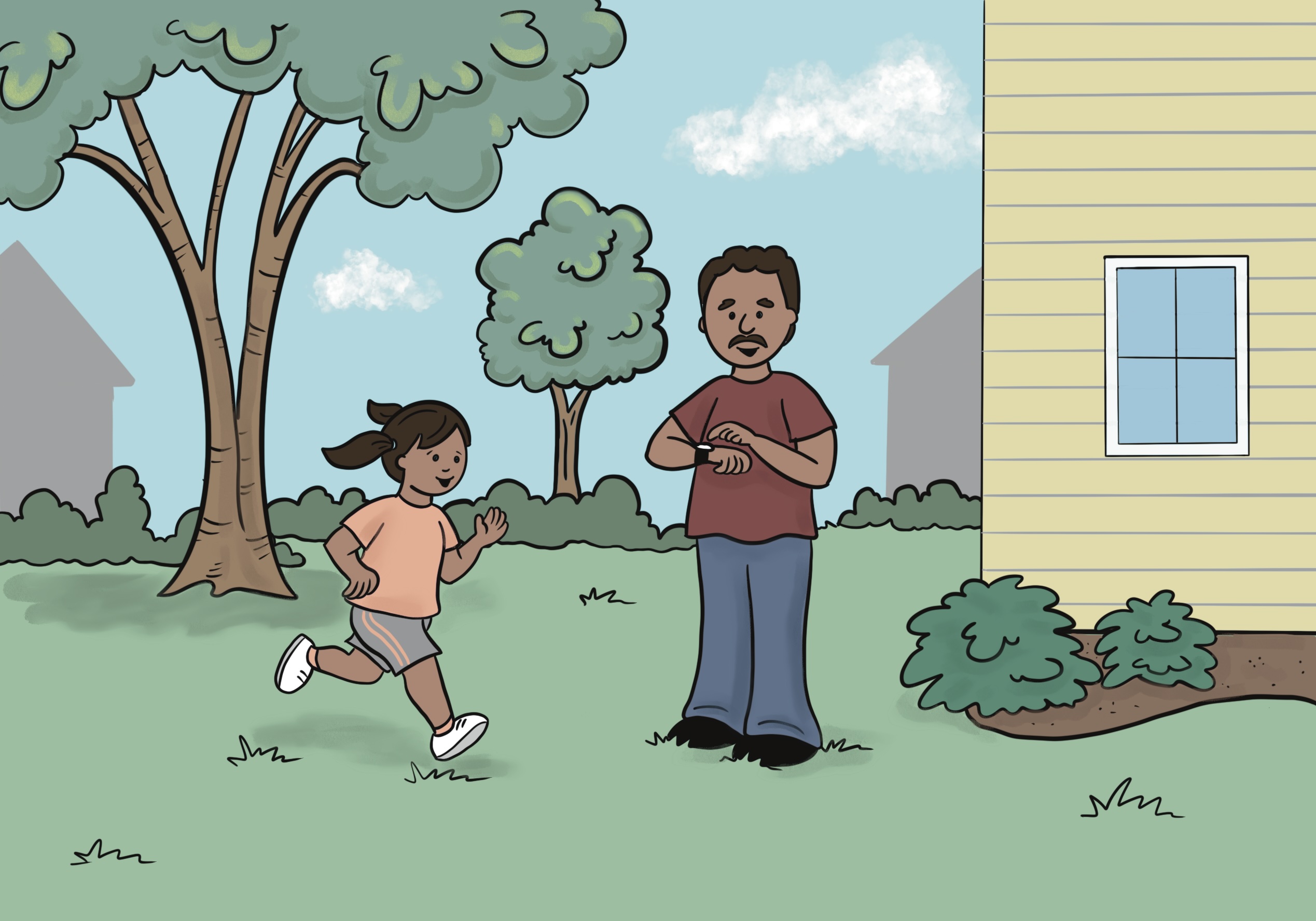 Lesson 5: Go, Go, Go!
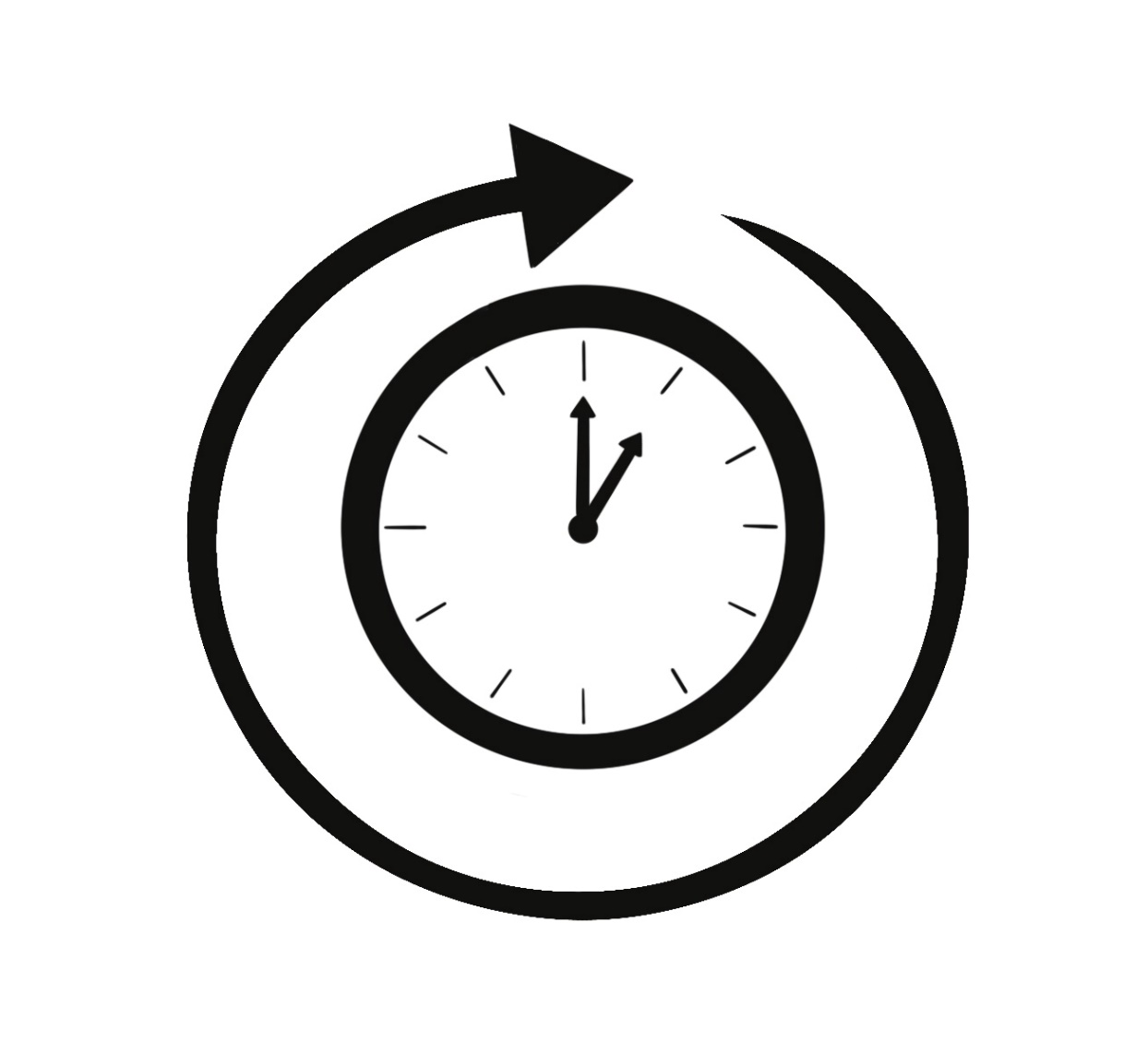 hour
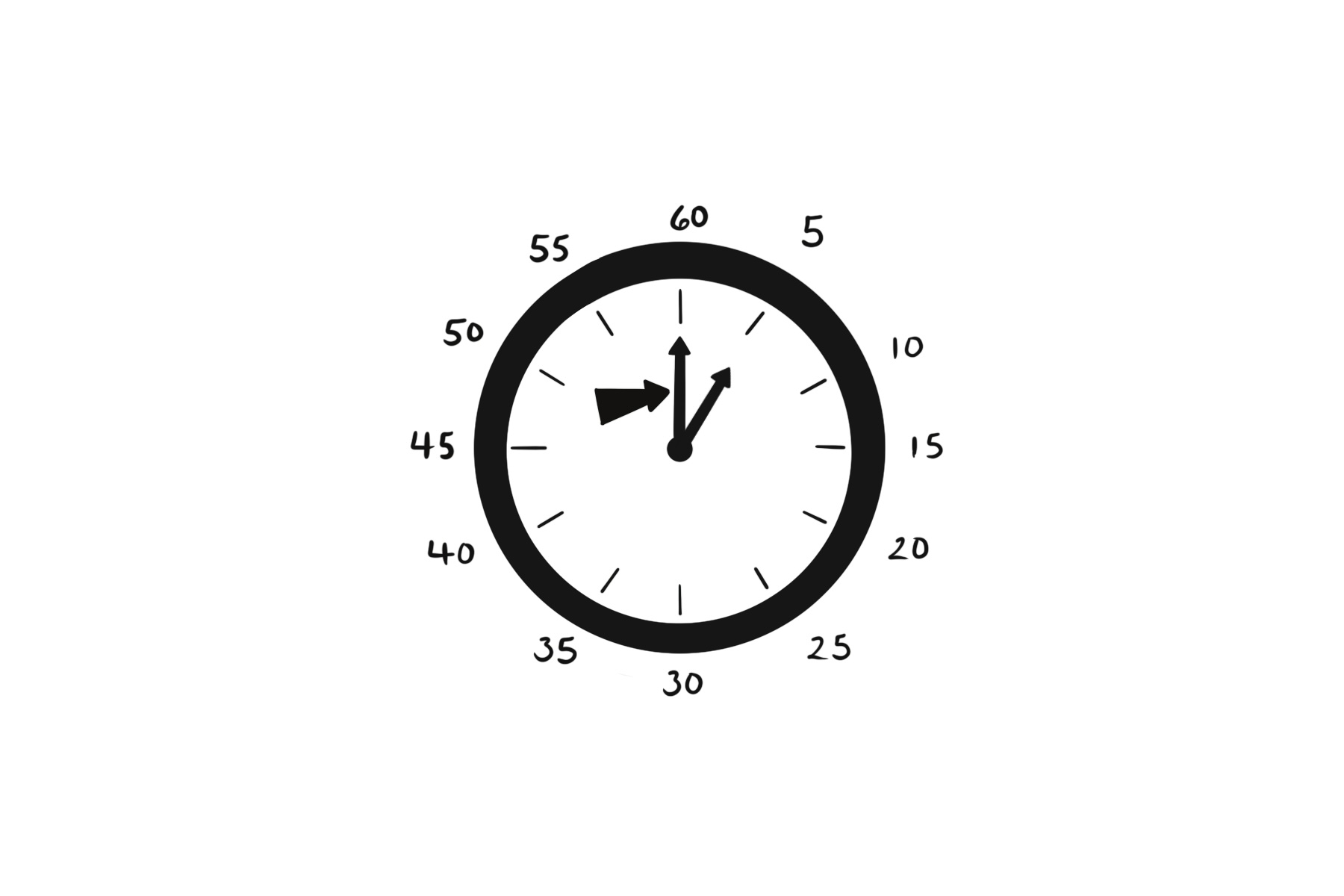 minute
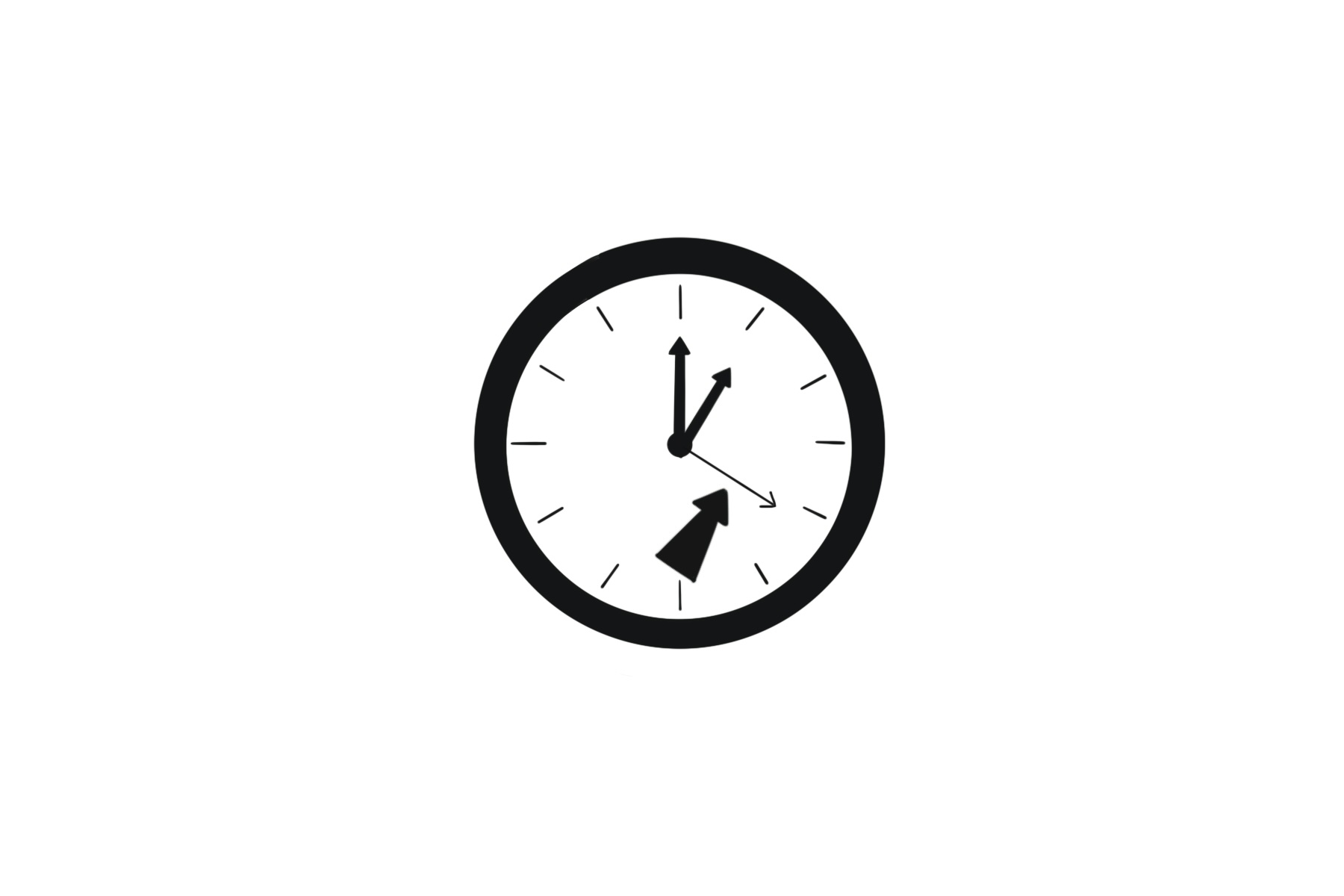 second
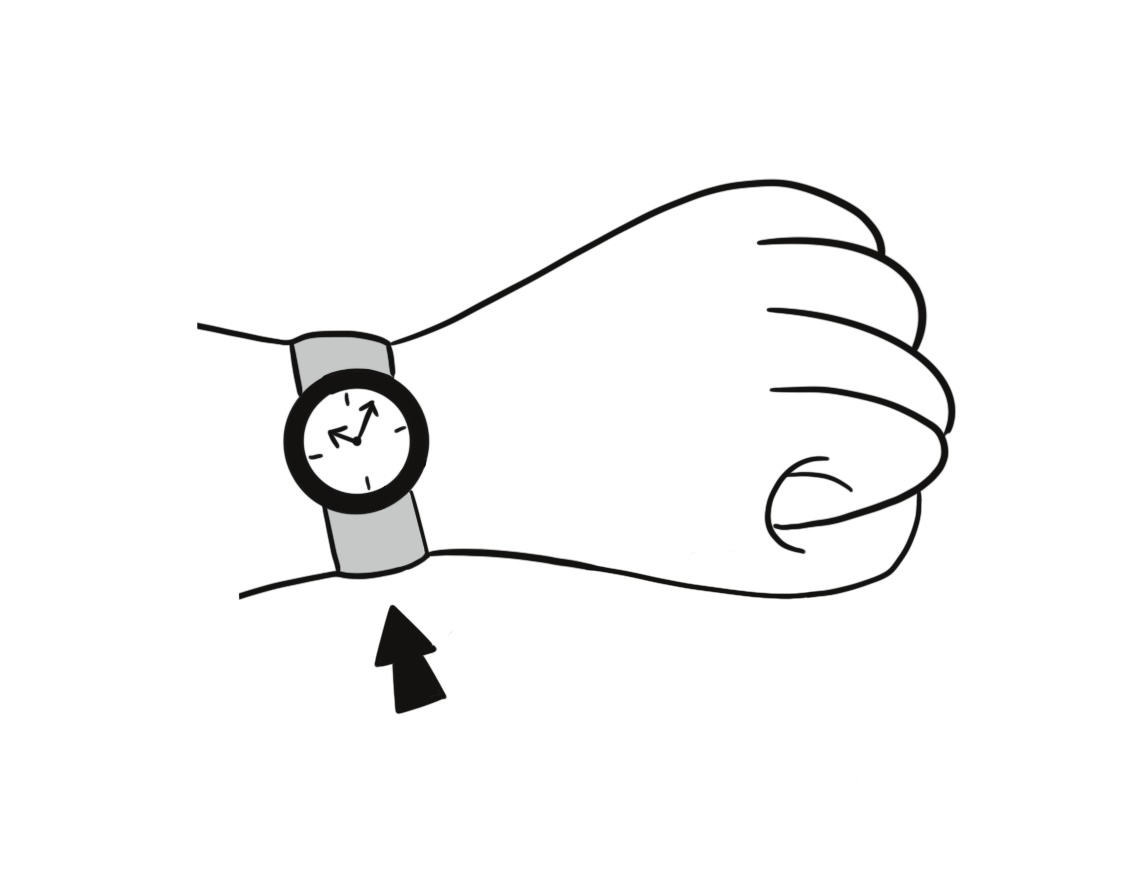 watch
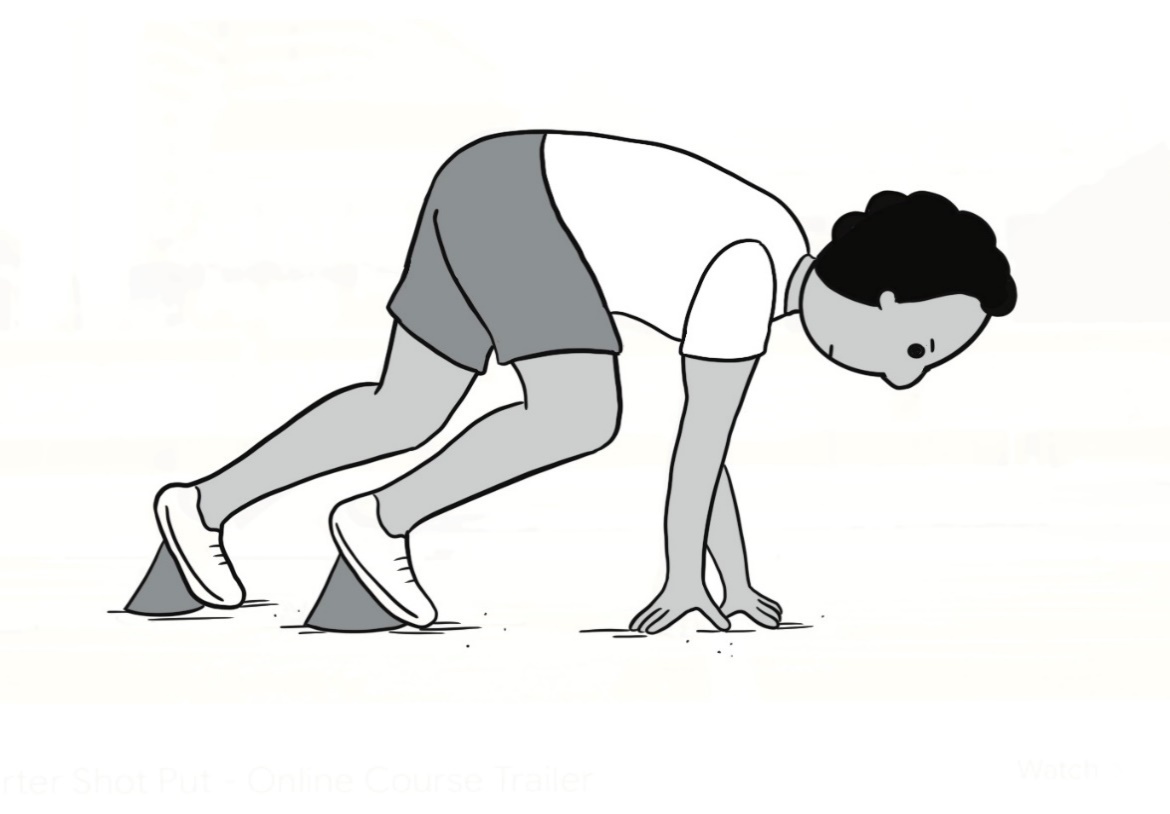 start
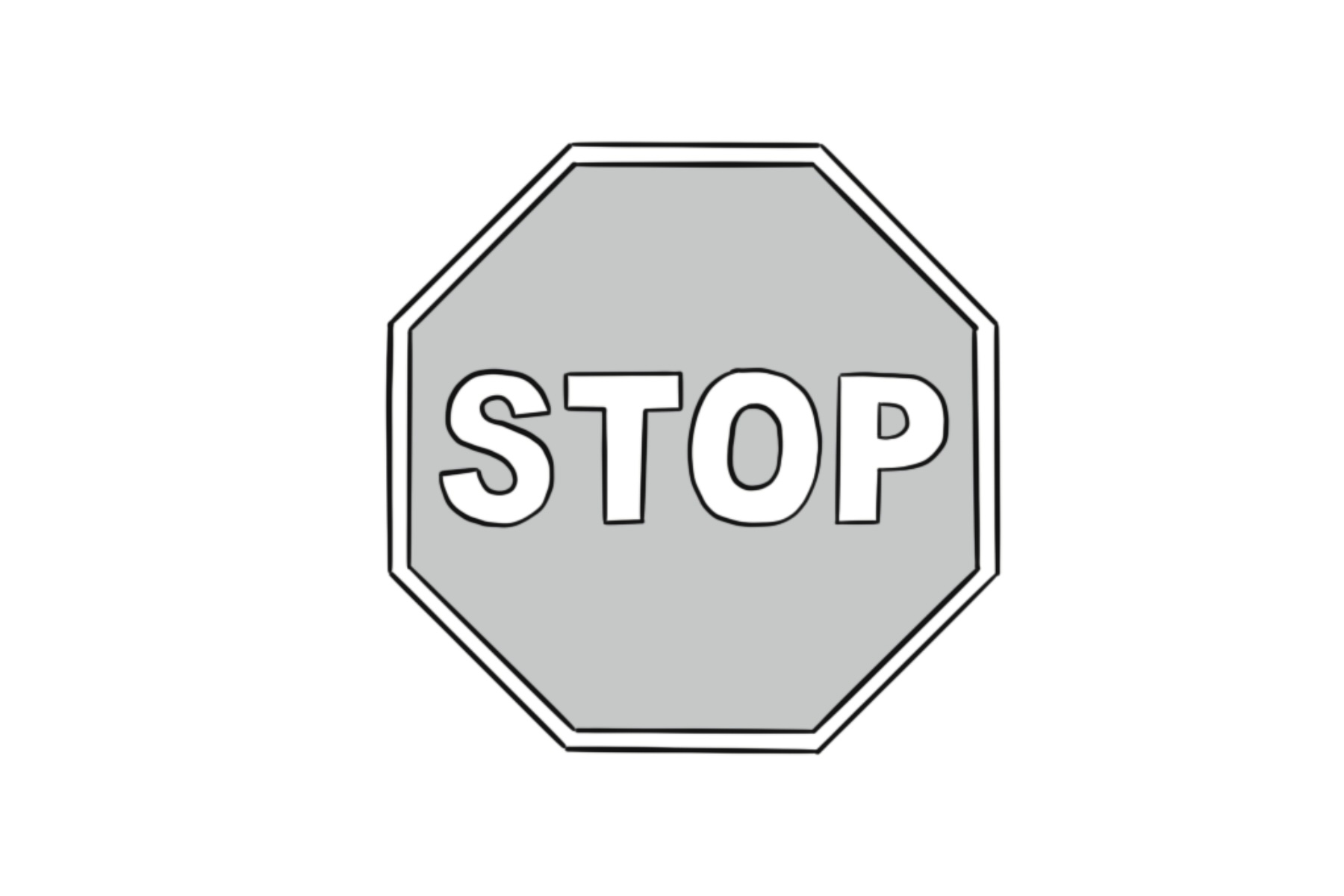 stop
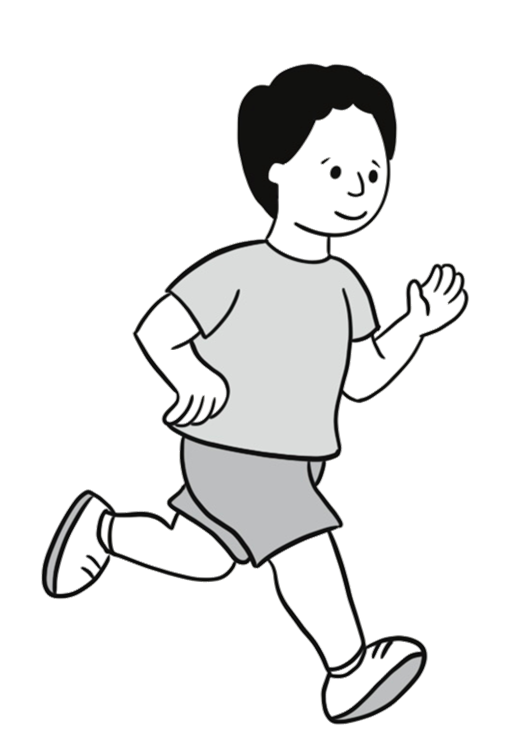 run
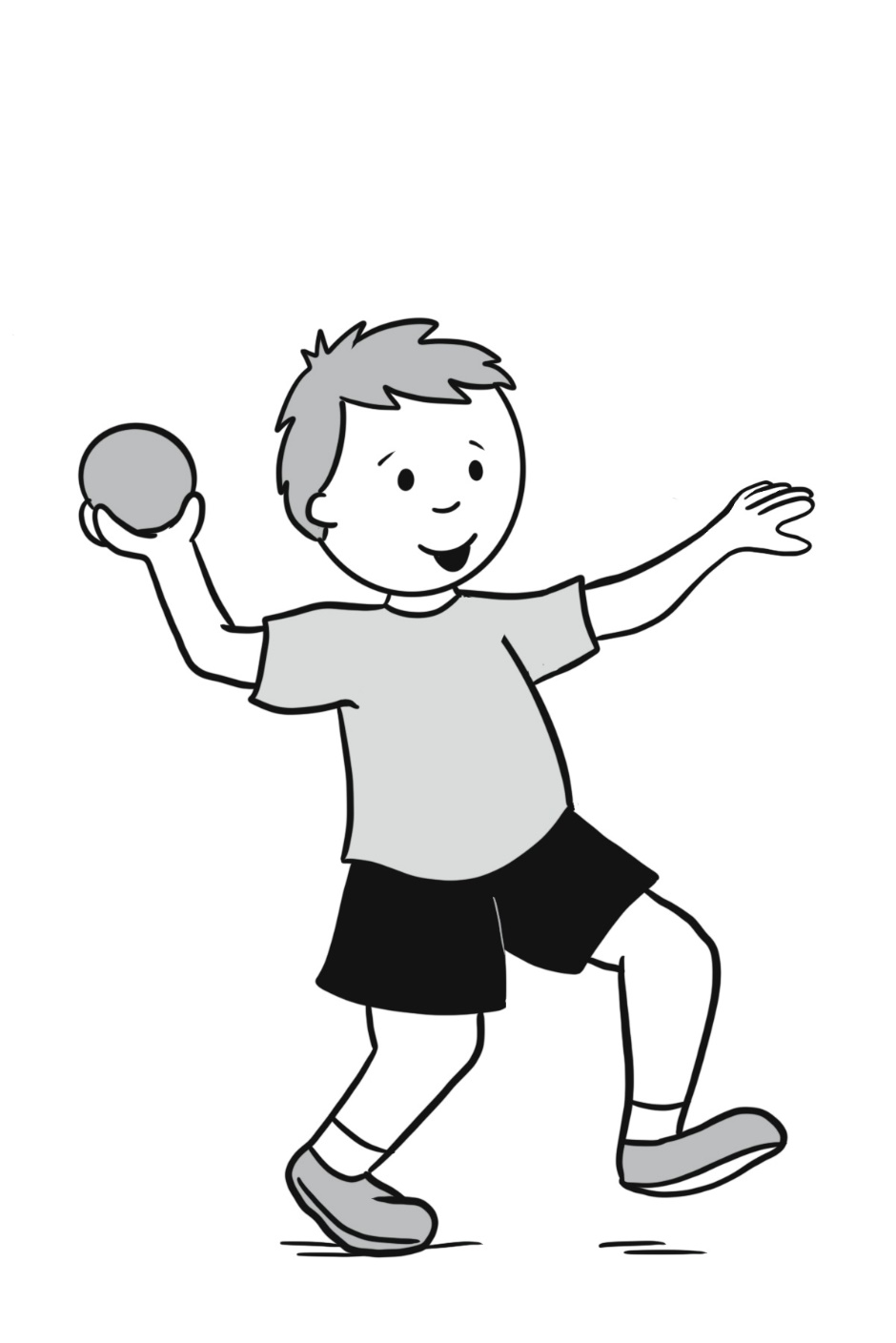 throw
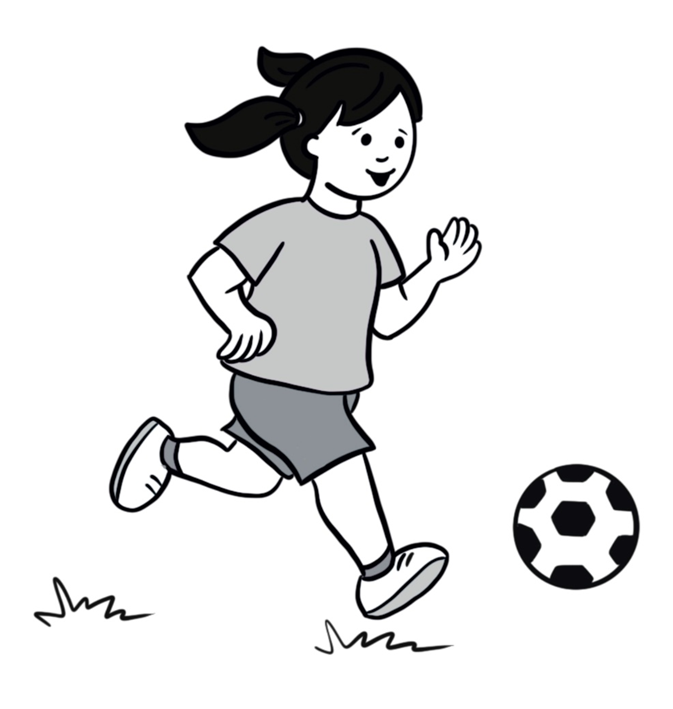 kick
A. Can you run for five minutes?B. Yes, I can!
Sentences Using Vocabulary
A. Dad, I am running!B. Great job! Can you run for five minutes?A. Yes, I can!B. I am starting my watch! Go!
Dialogue
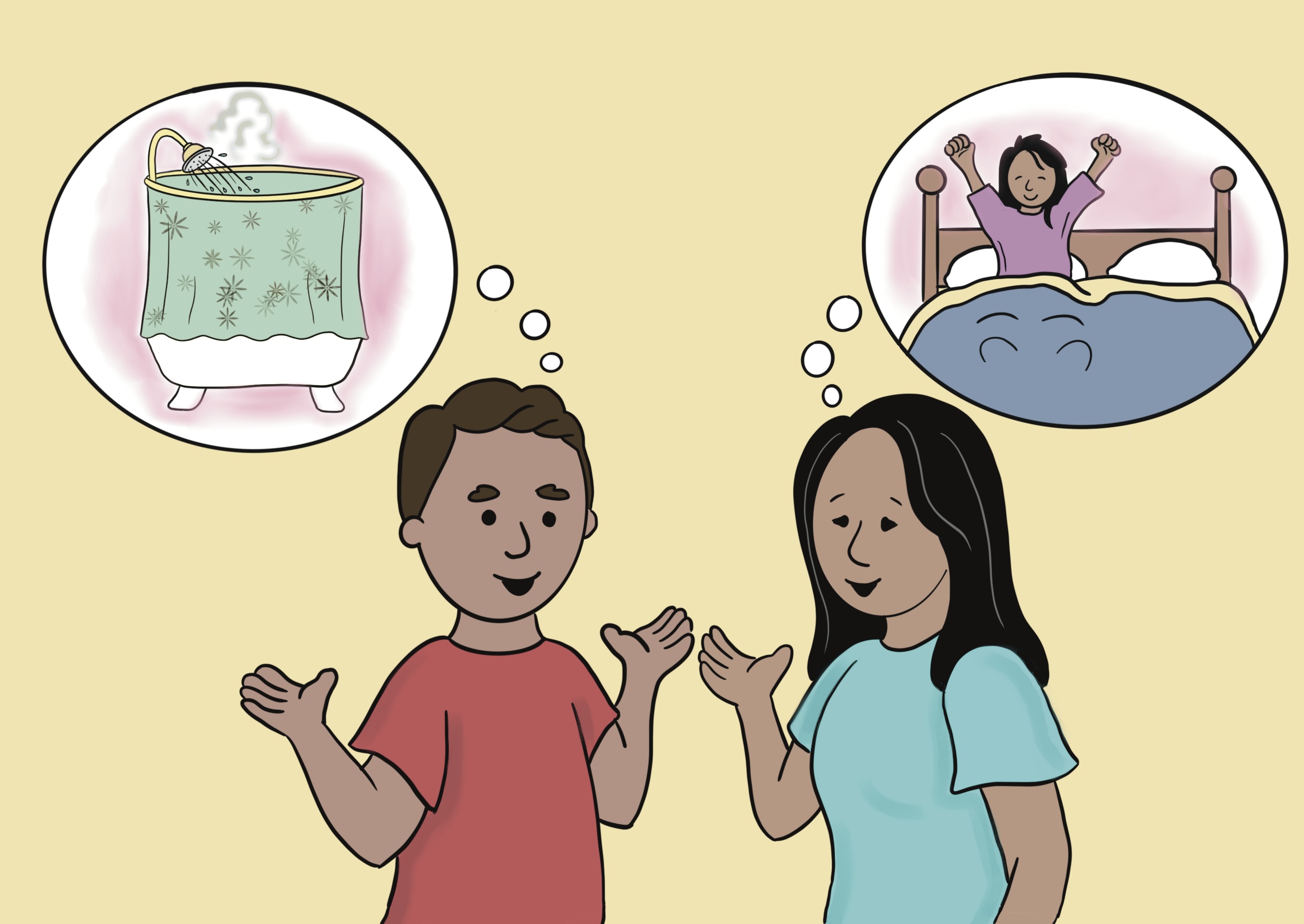 Lesson 6: Every Day, I Get Up.
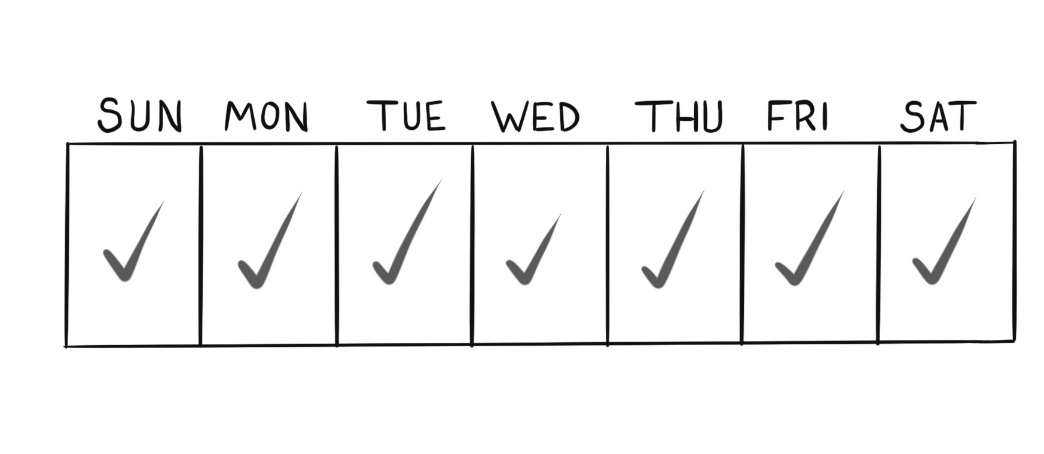 every day
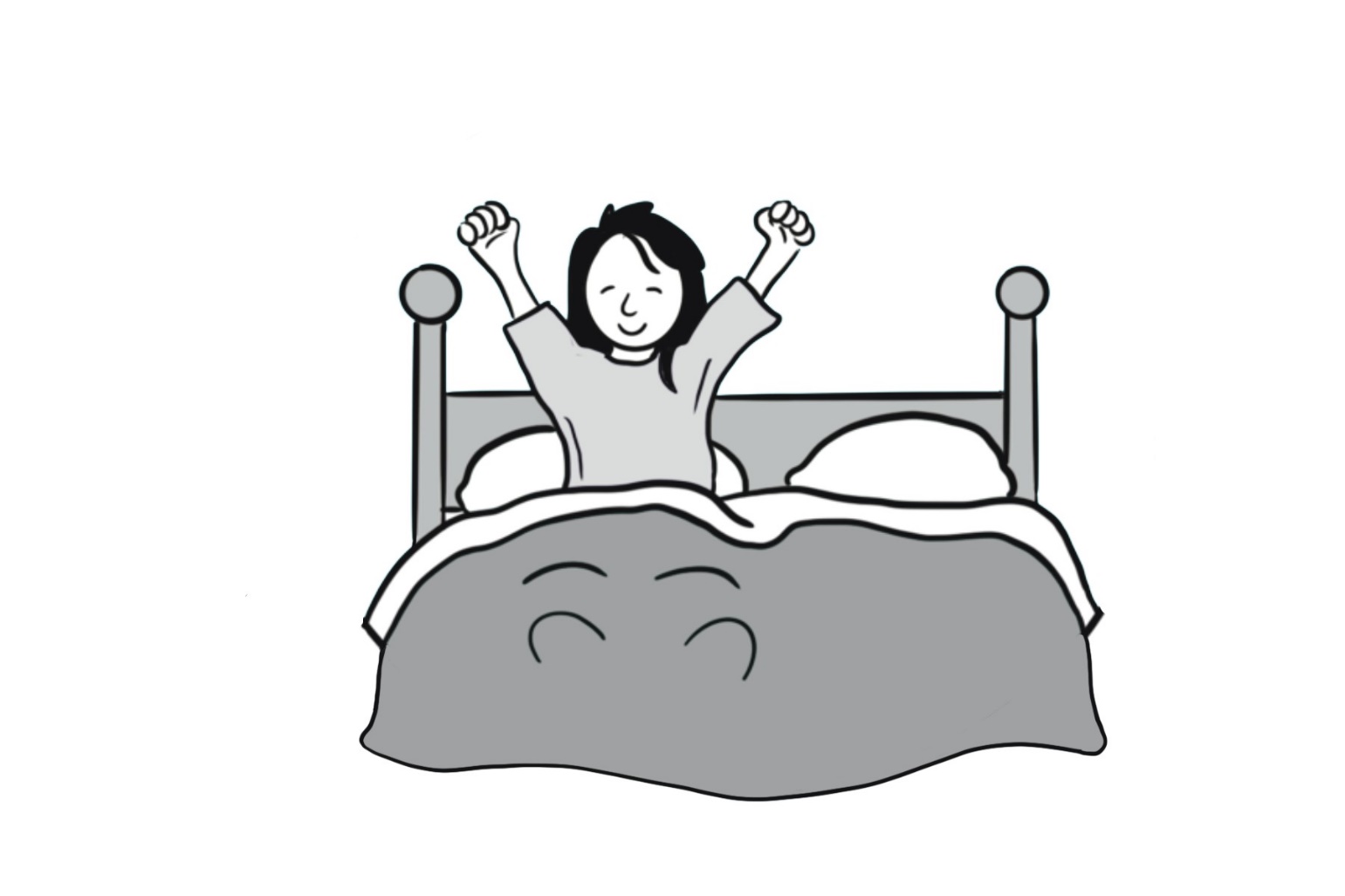 get up
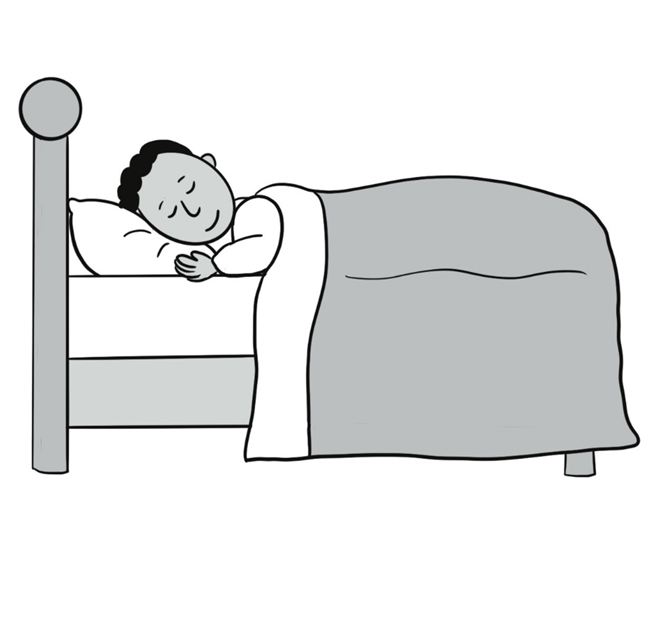 go to sleep
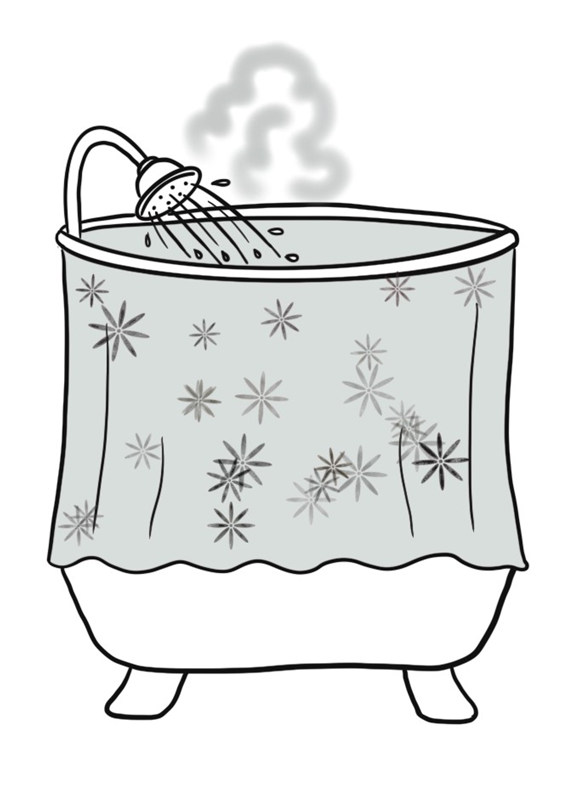 take a shower
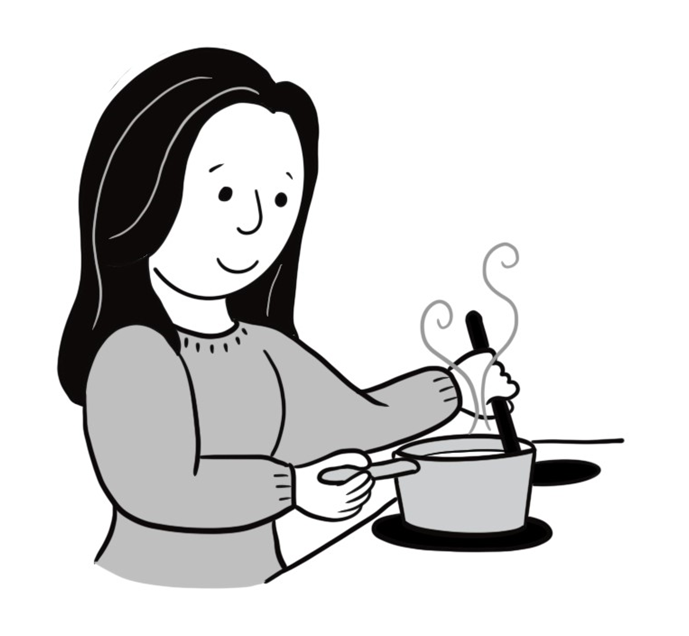 make food
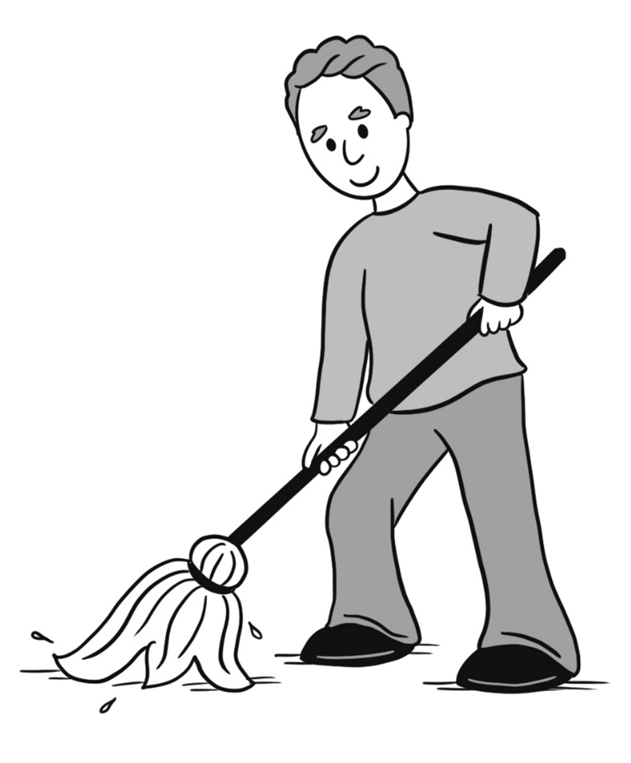 clean
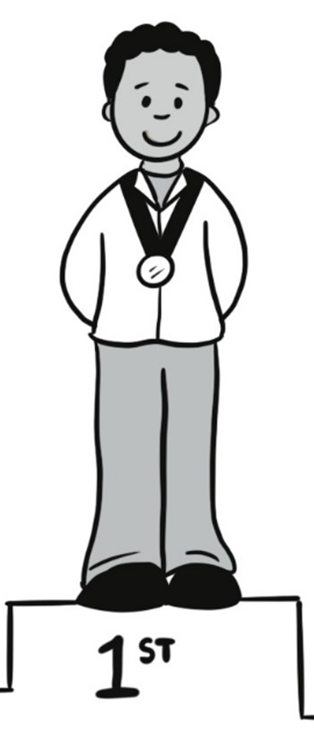 first
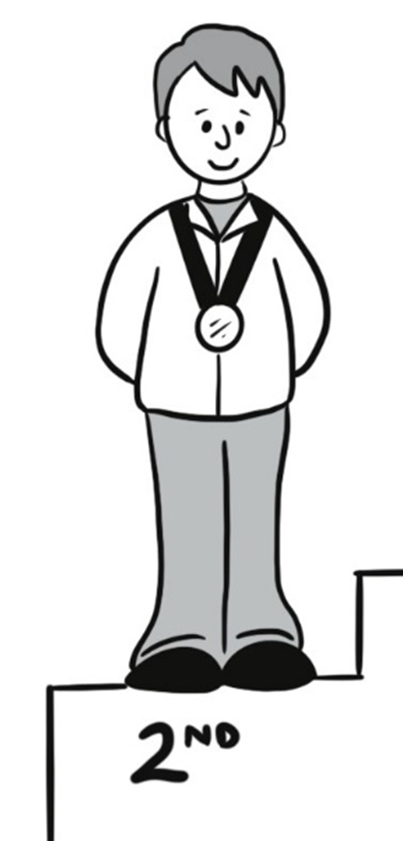 second
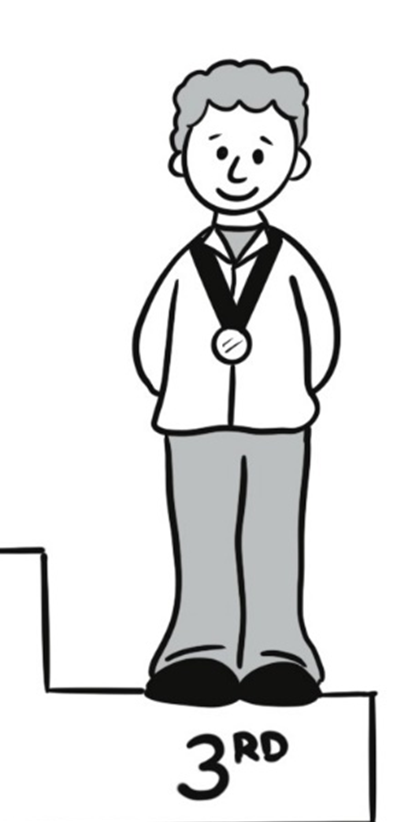 third
A. What do you do every day?B. First, I get up.
Sentences Using Vocabulary
A. What do you do every day?B. First, I get up. Second, I make food. Third, I clean my kitchen. What do you do?A. First, I take a shower. Second, I clean my house. Third, I go to sleep.
Sentences Using Vocabulary
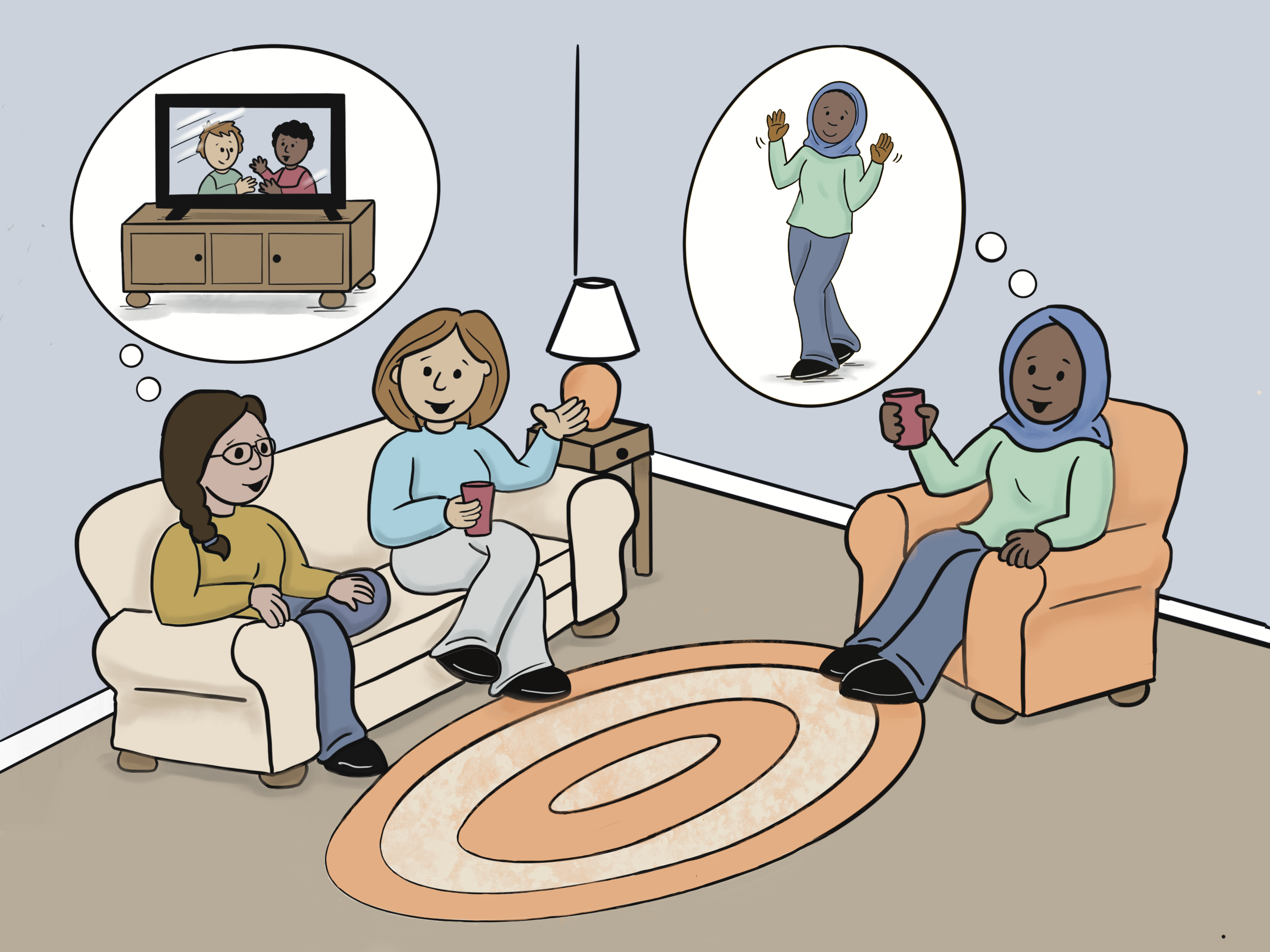 Lesson 7: Do You Dance In Your Free Time?
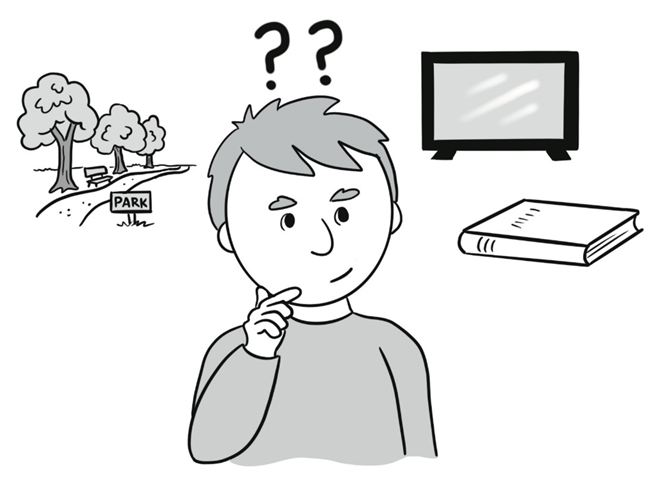 or
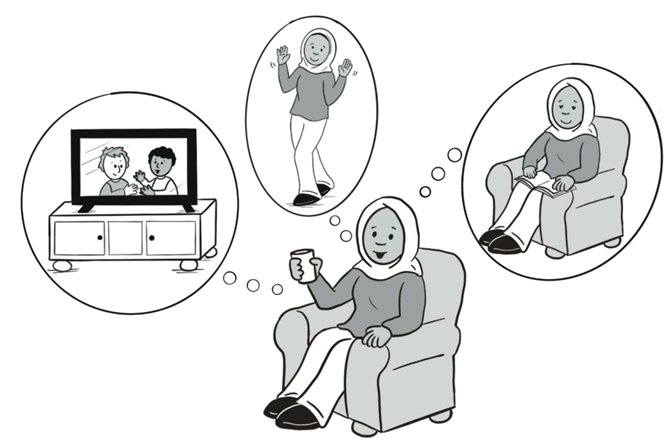 free time
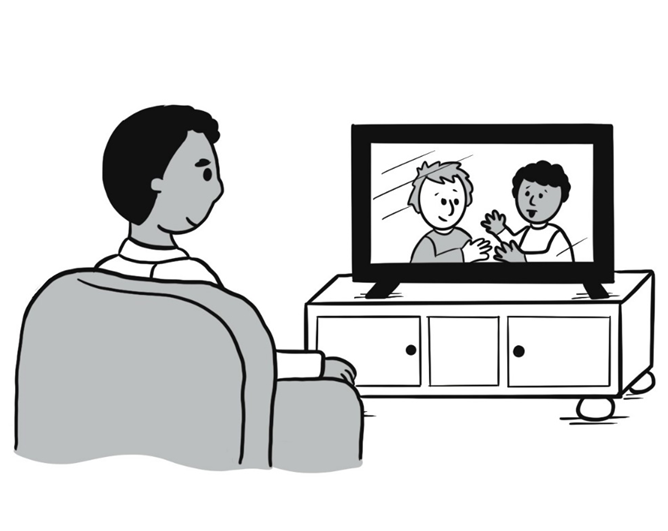 watch TV(television)
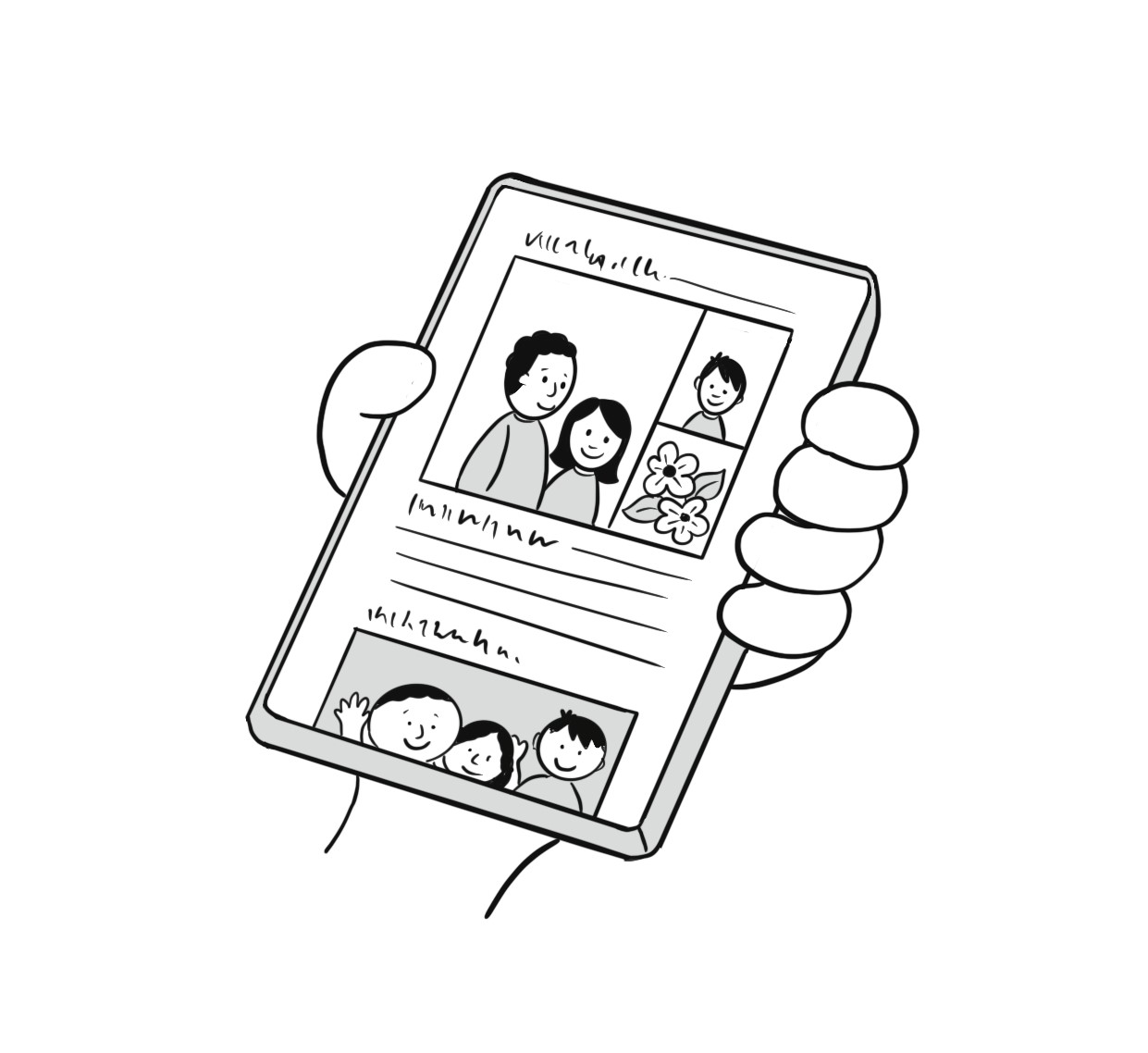 look at social media
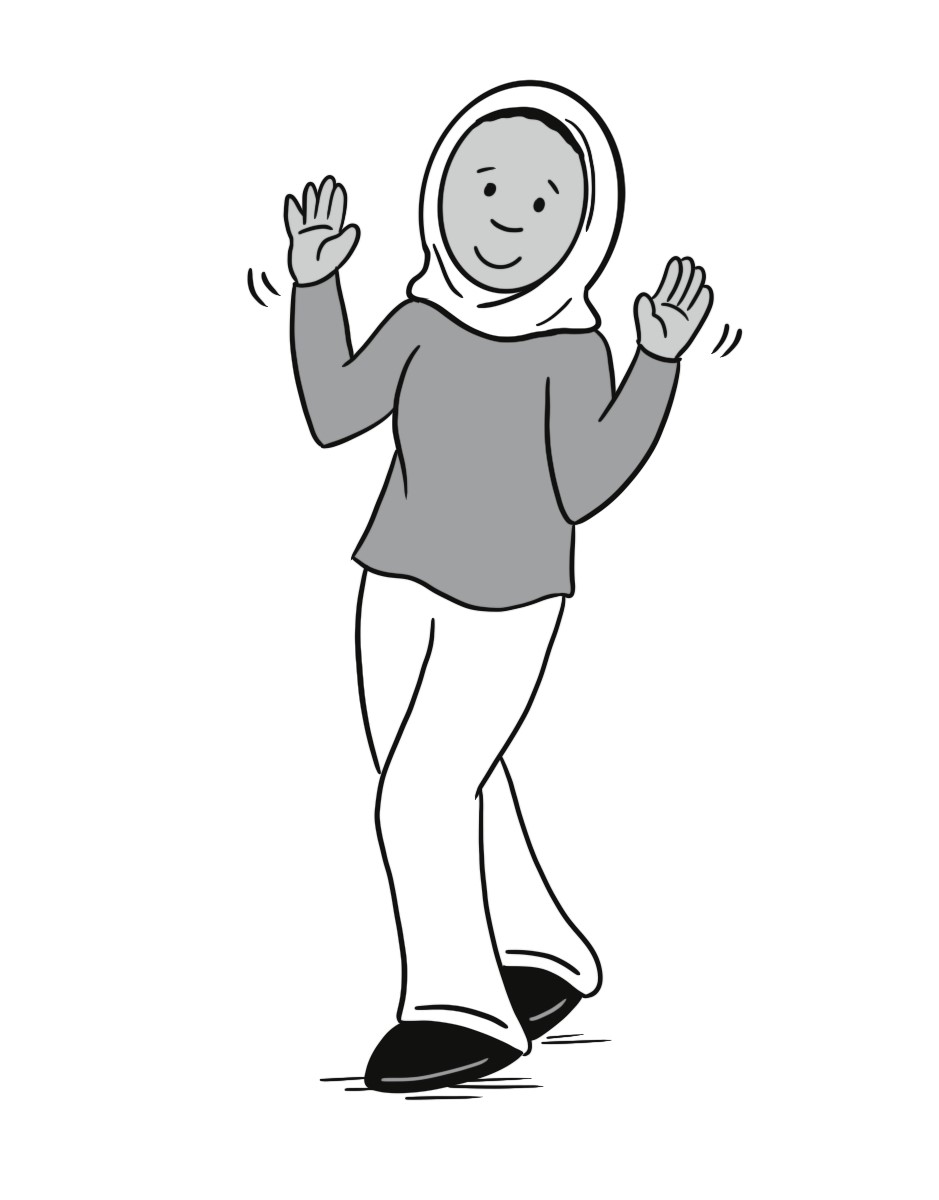 dance
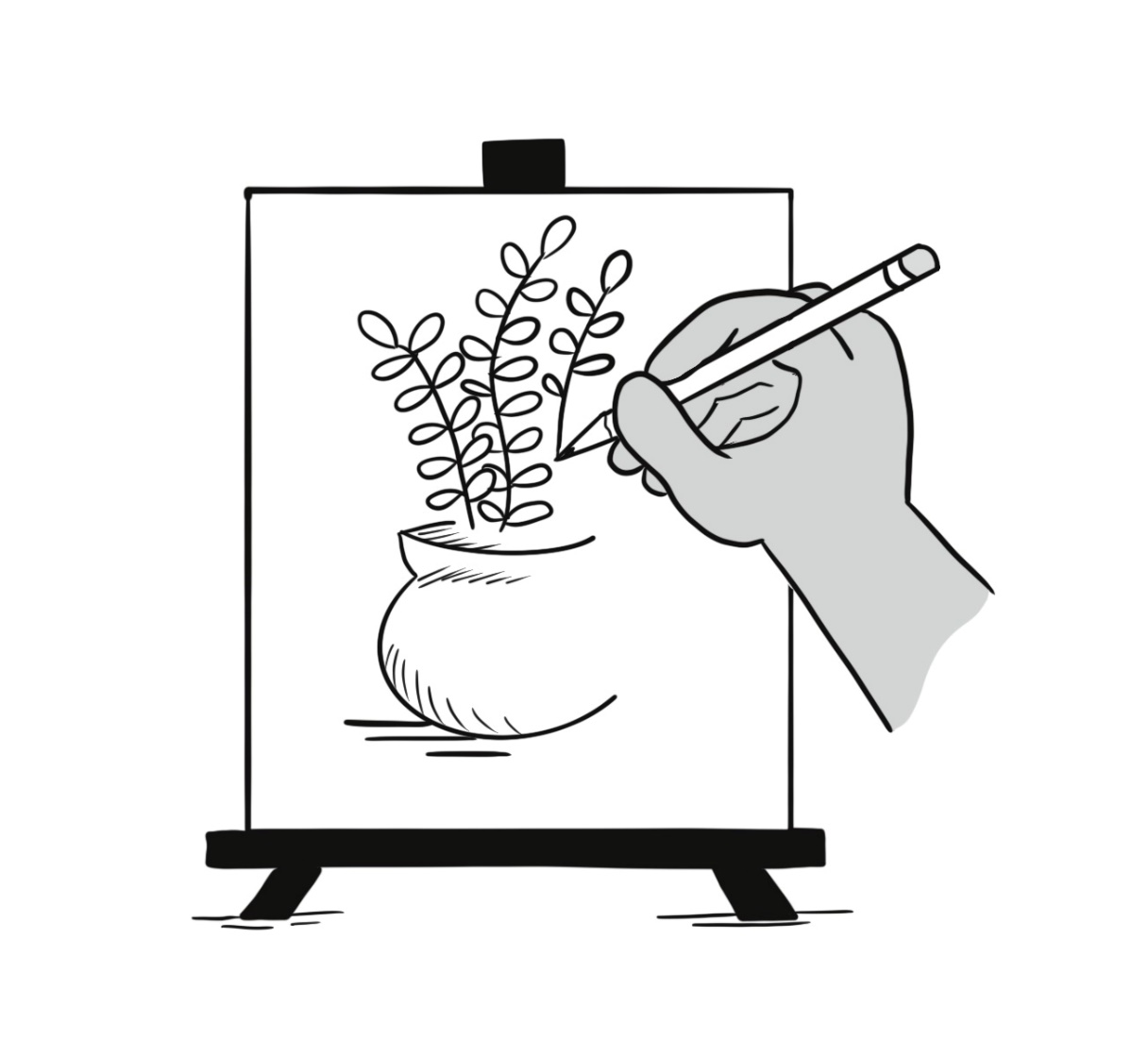 draw
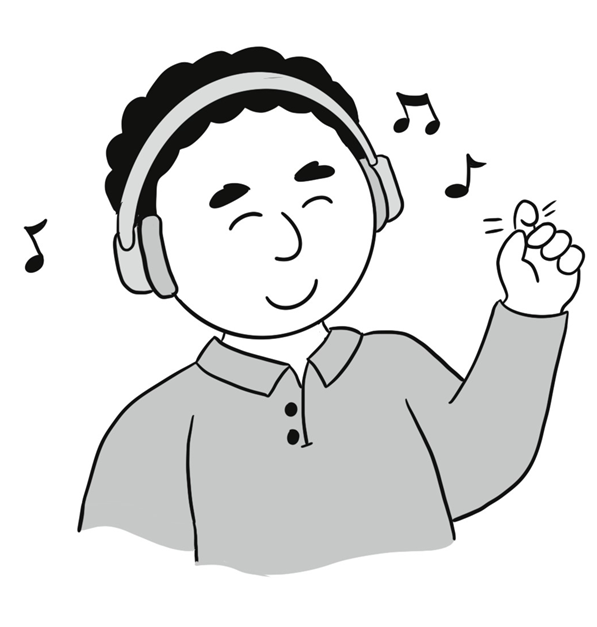 listen to music
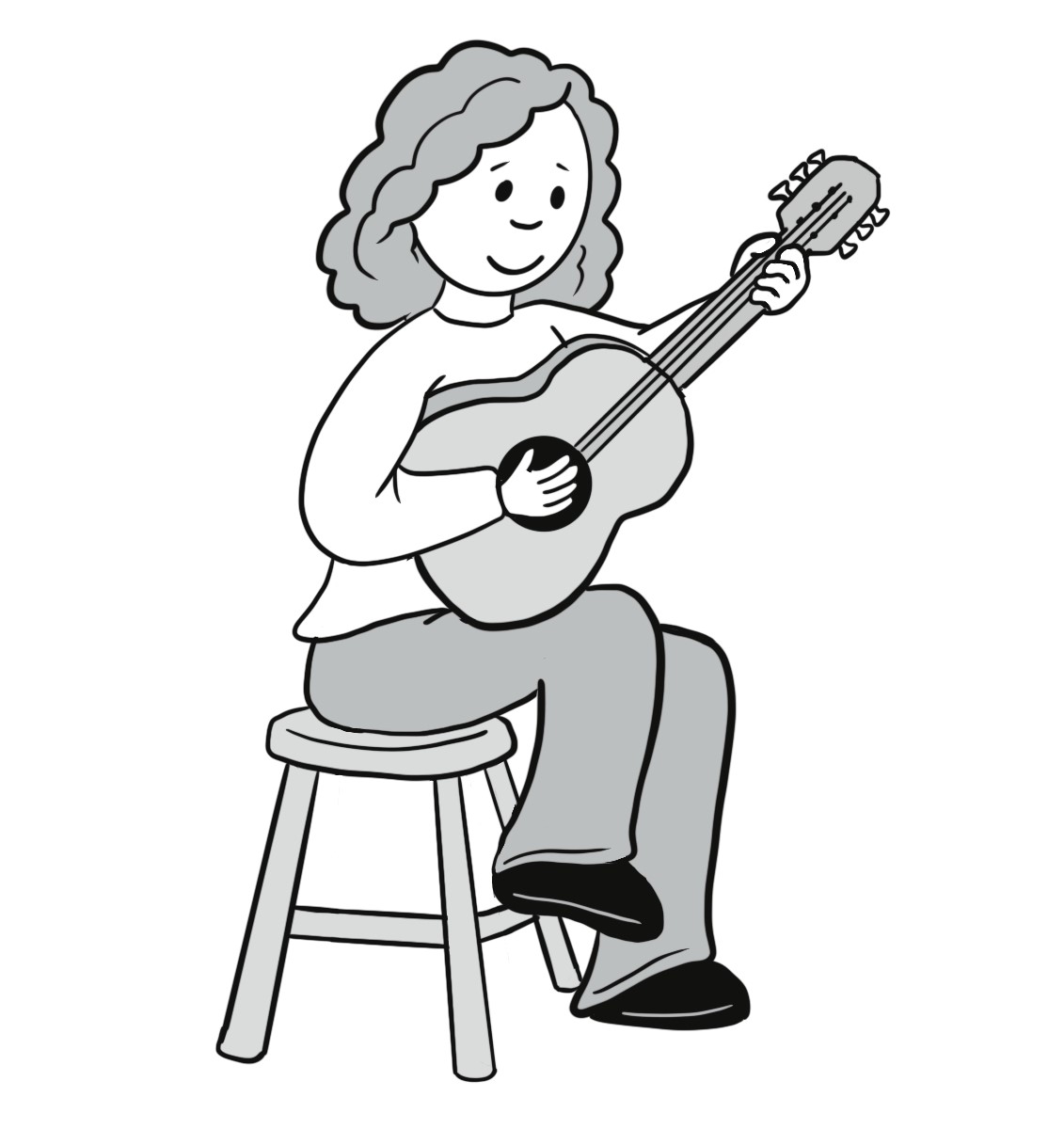 play an instrument
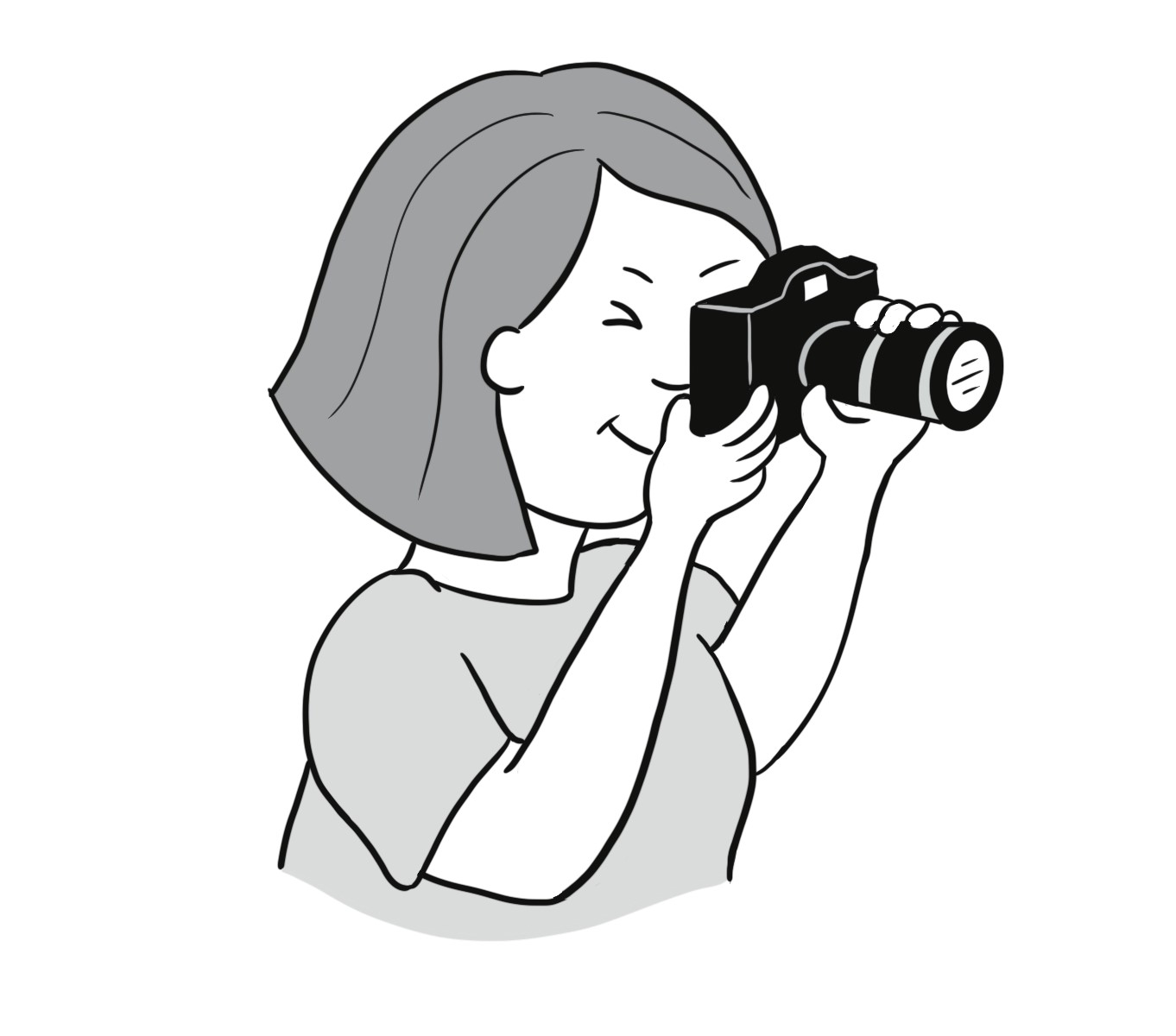 take pictures
A. Do you dance in your free time?B. No, I watch TV.
Sentences Using Vocabulary
A. What do you do in your free time?B. I like to dance.A. Me, too! ____, do you dance or draw in your free time?B. No, I watch TV.
Dialogue
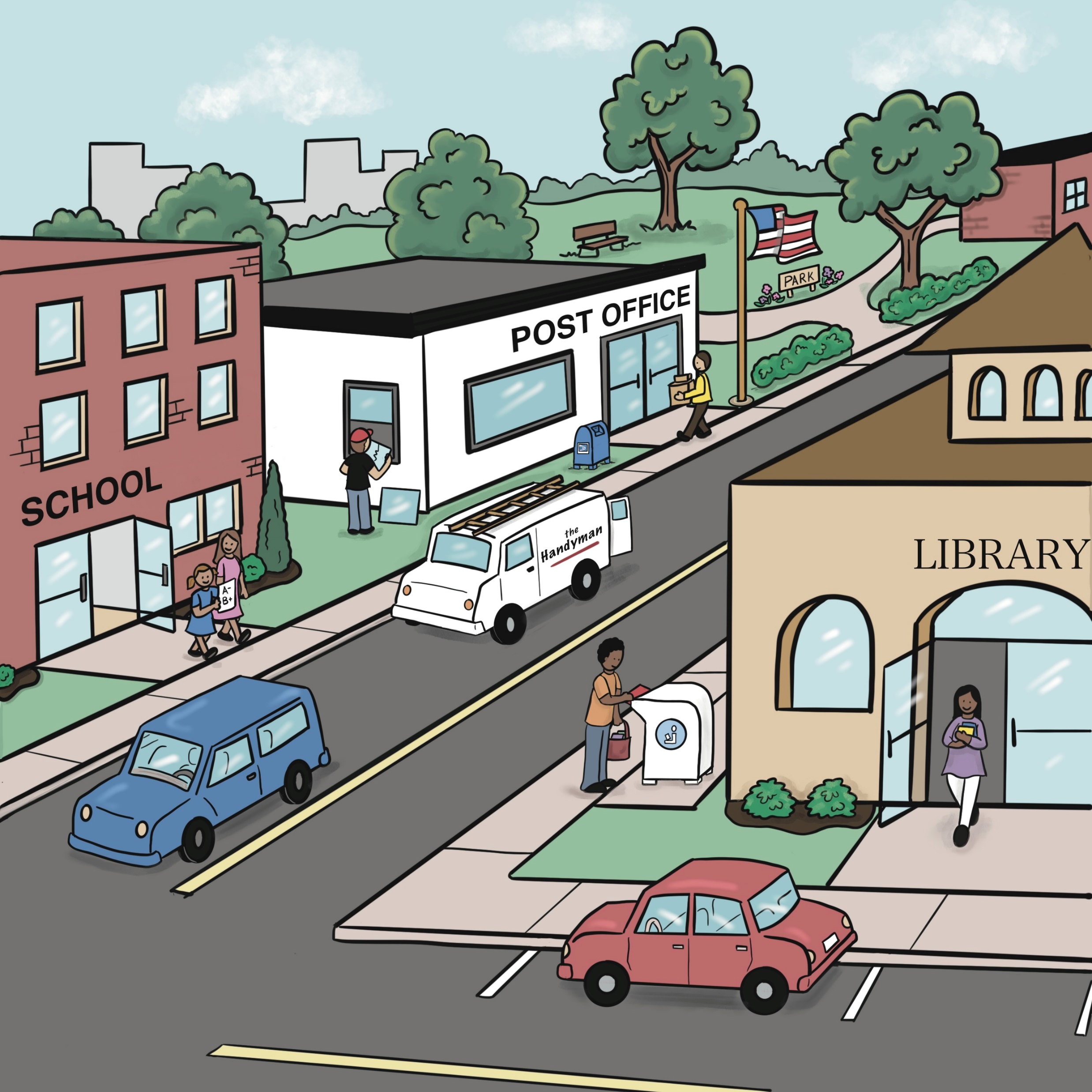 Unit 3: In Our Community
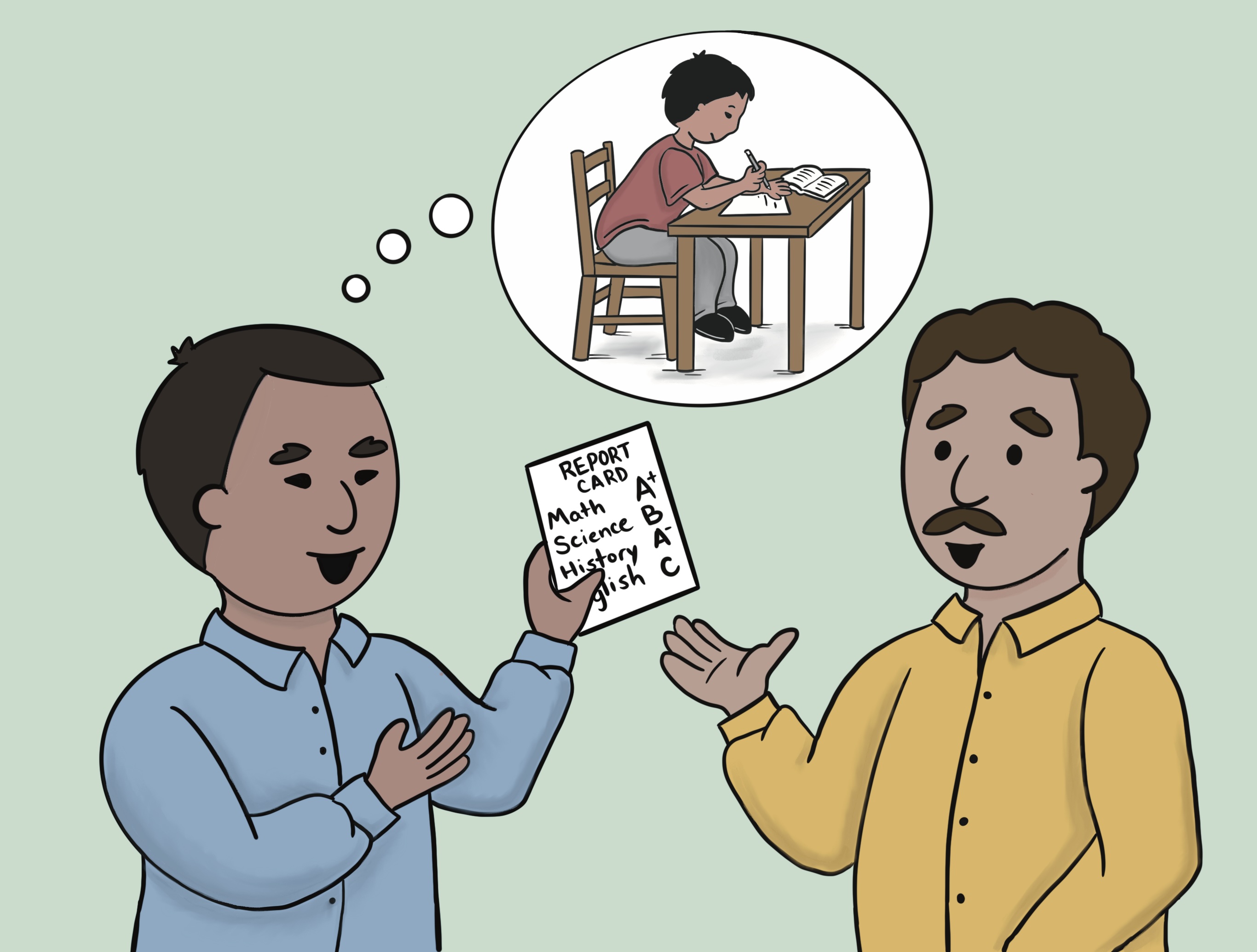 Lesson 8: What Does He Learn at School?
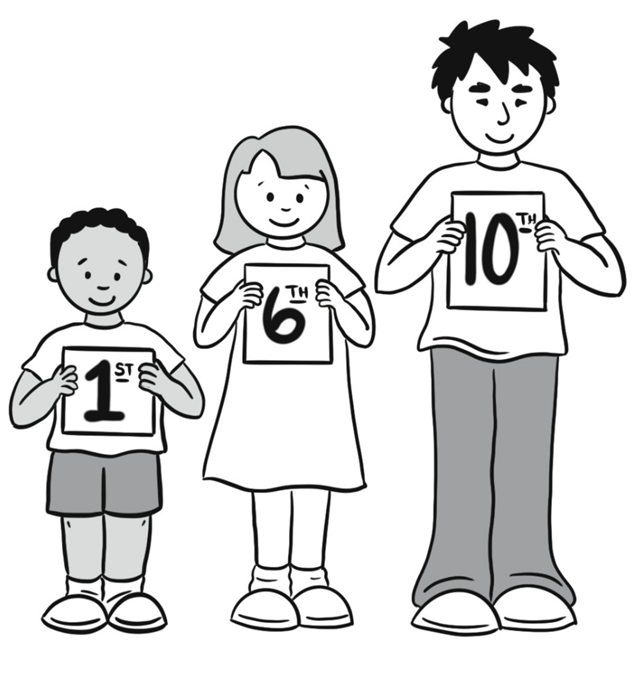 grade
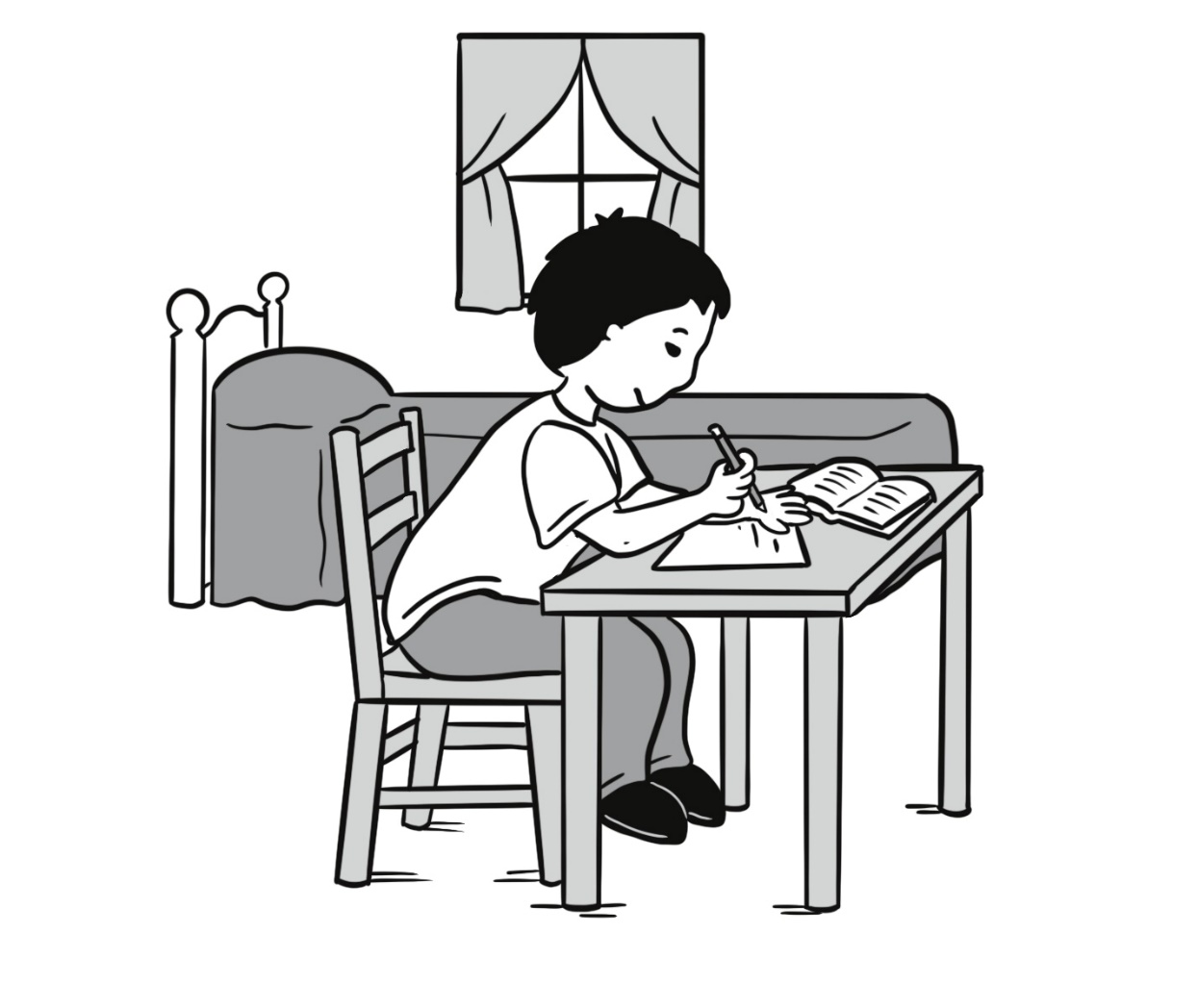 homework
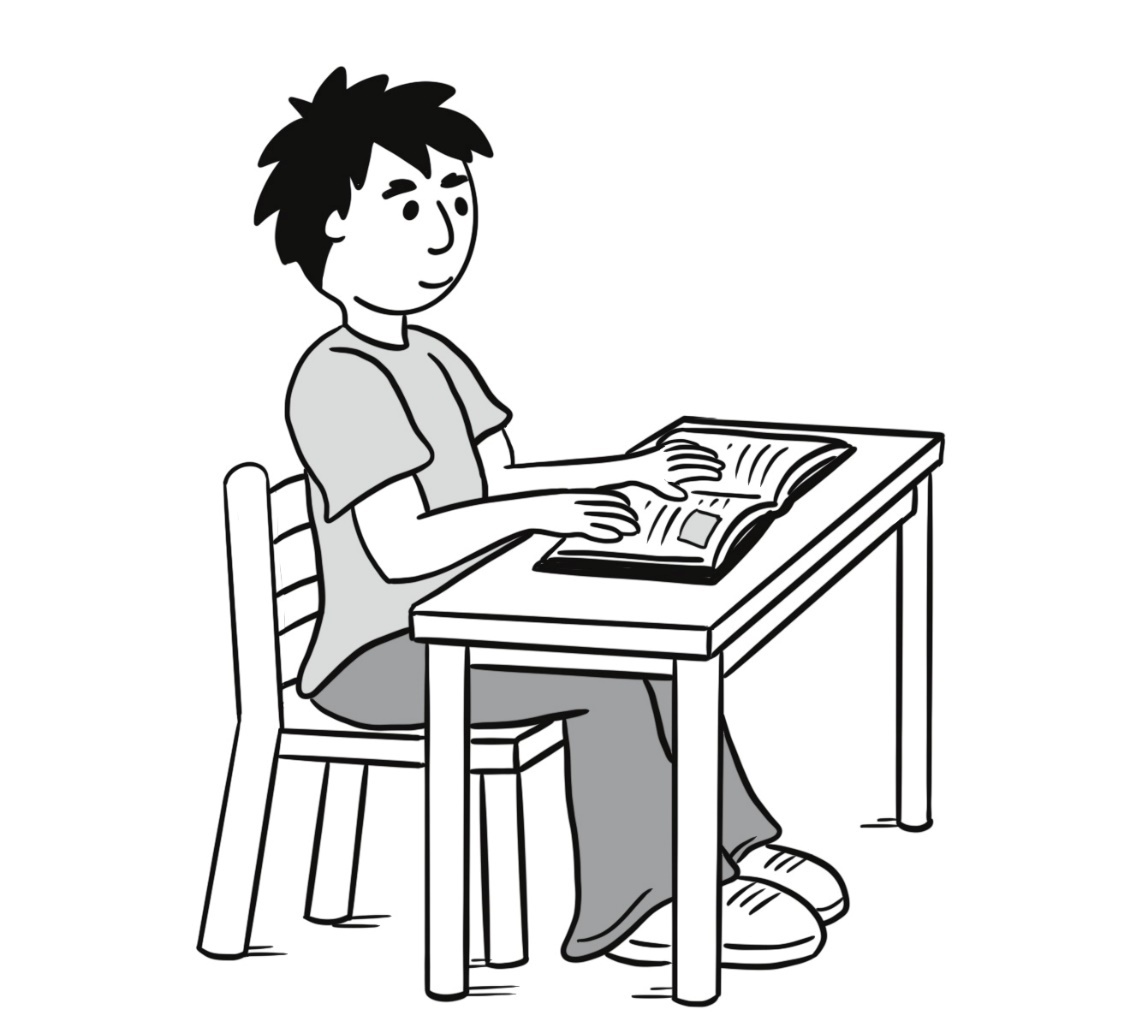 student
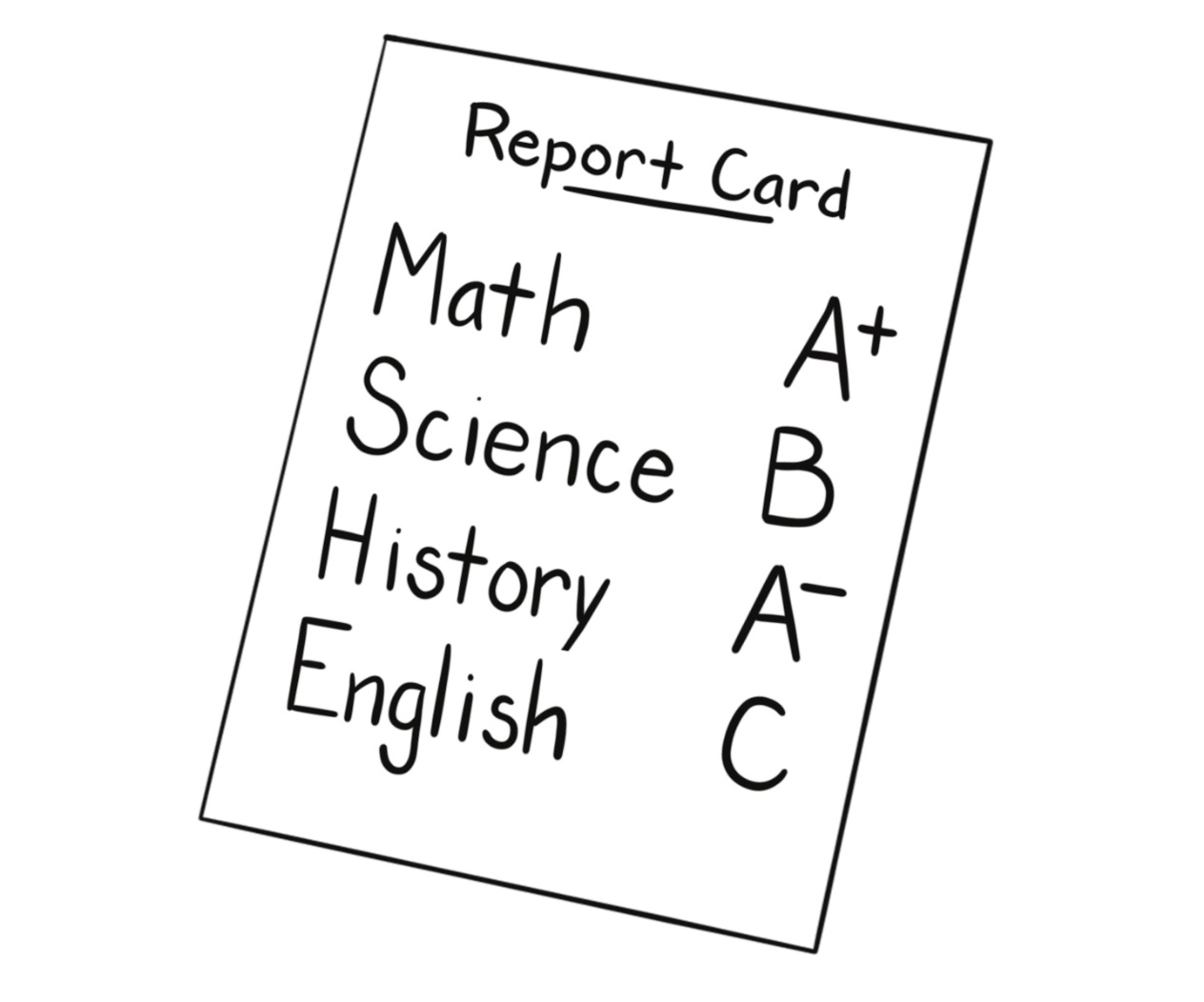 report card
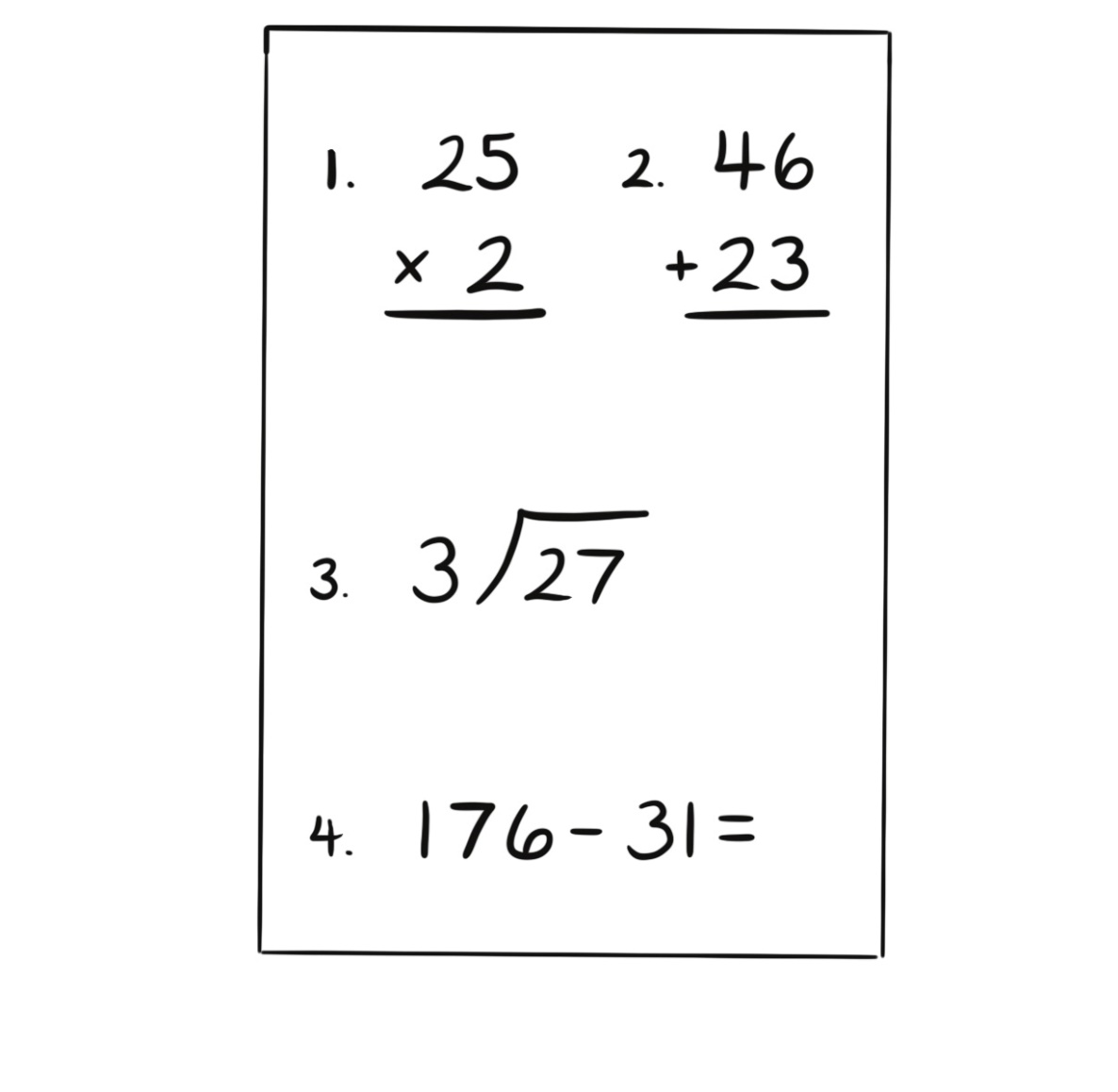 math
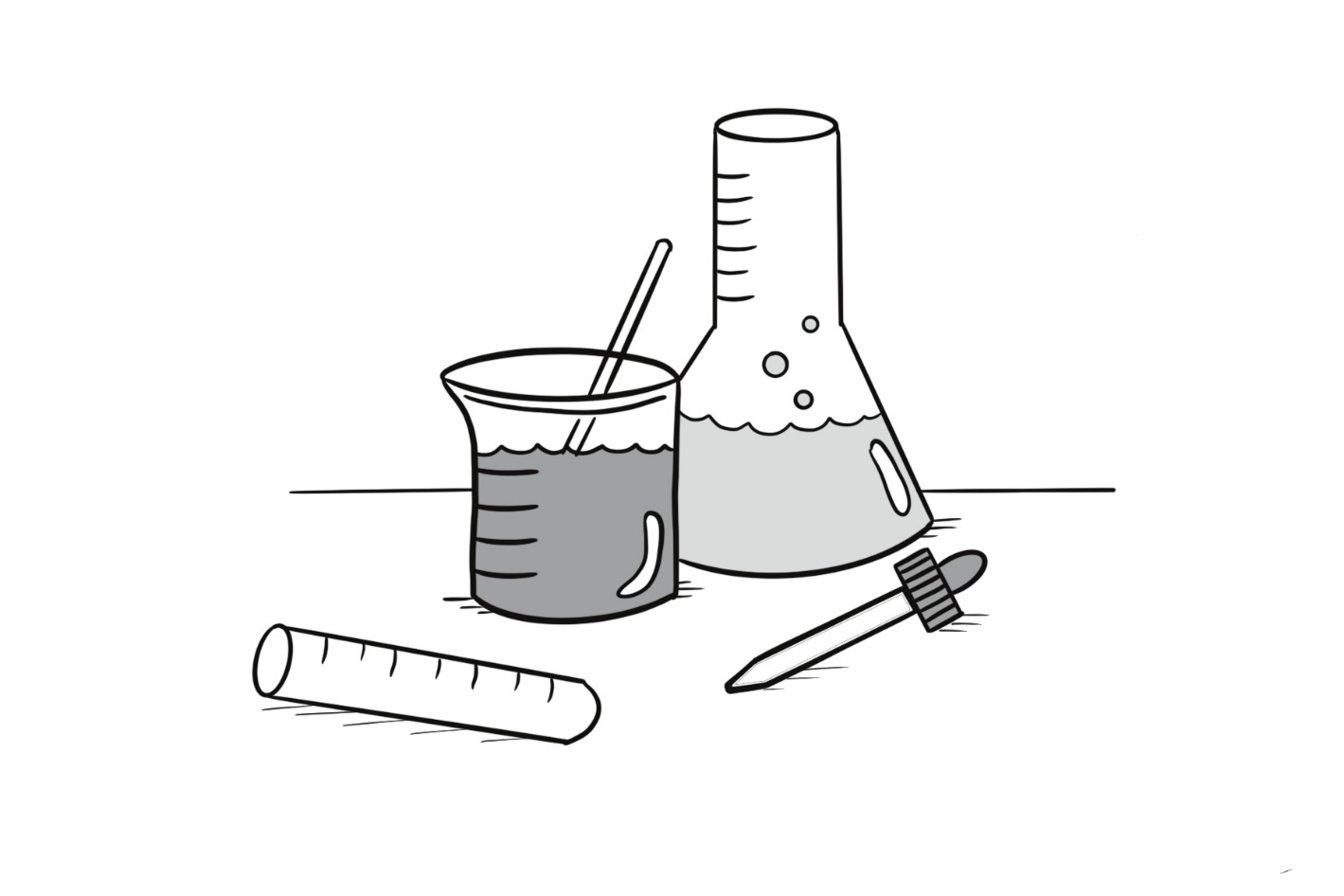 science
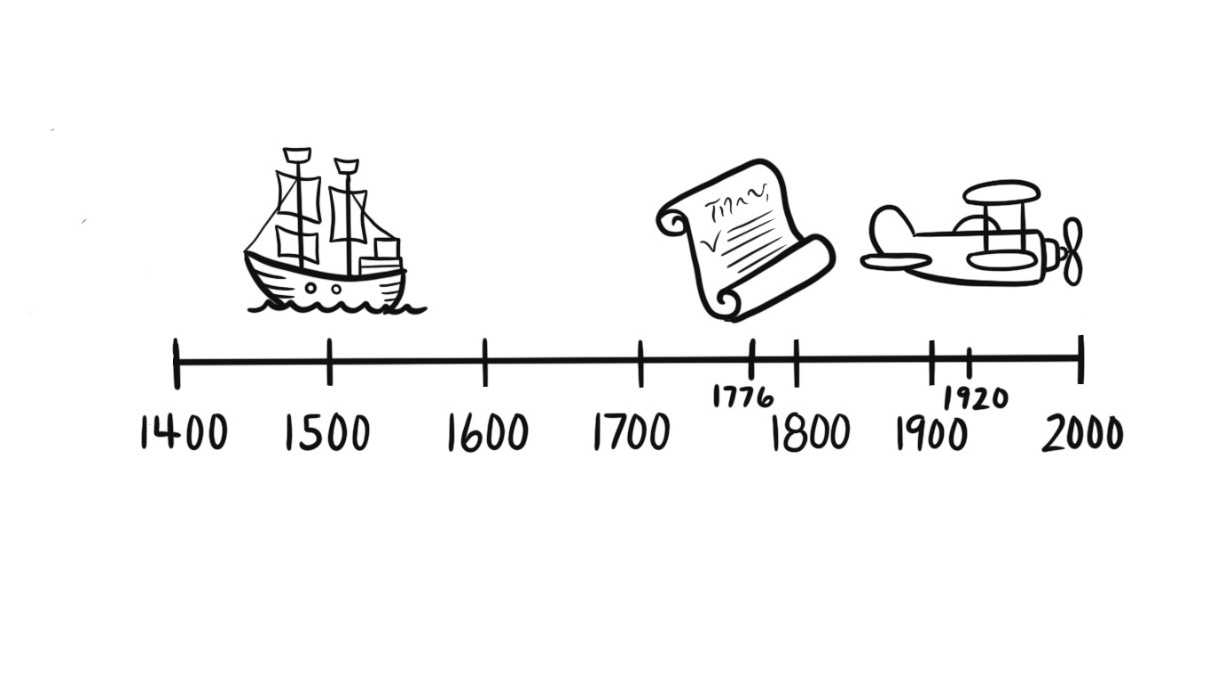 history
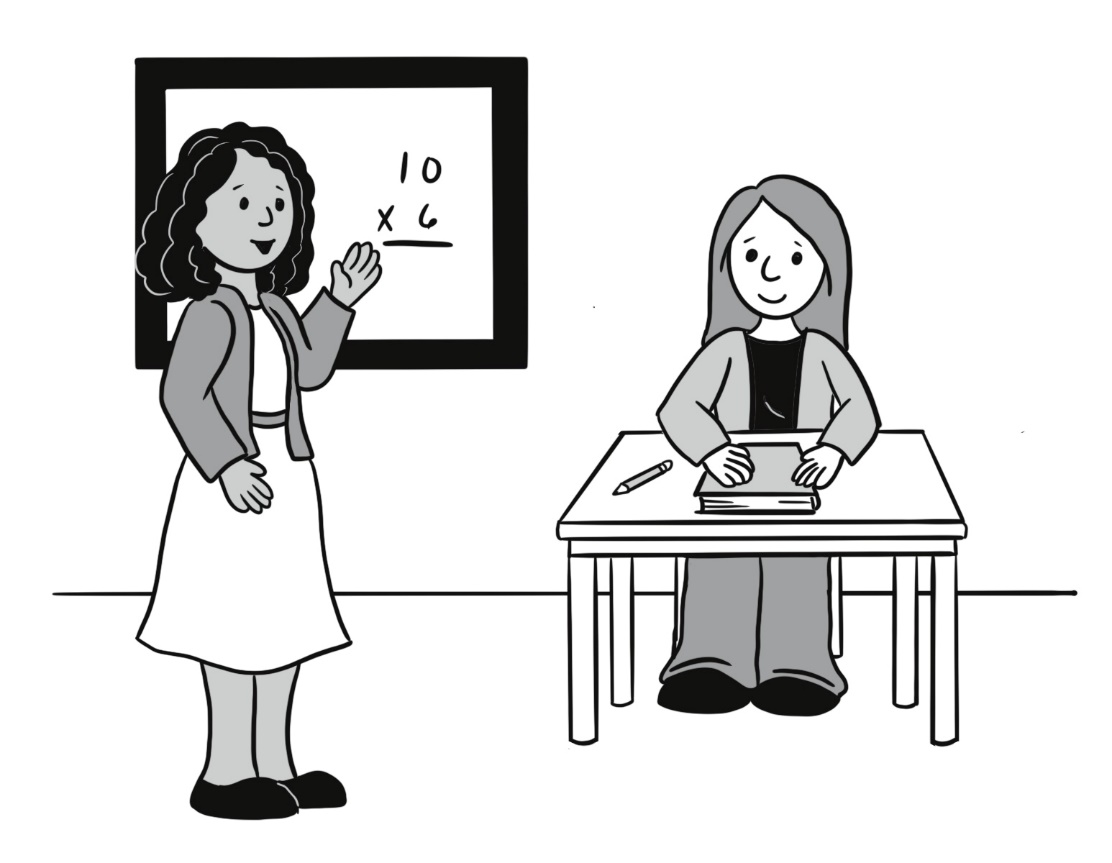 learn
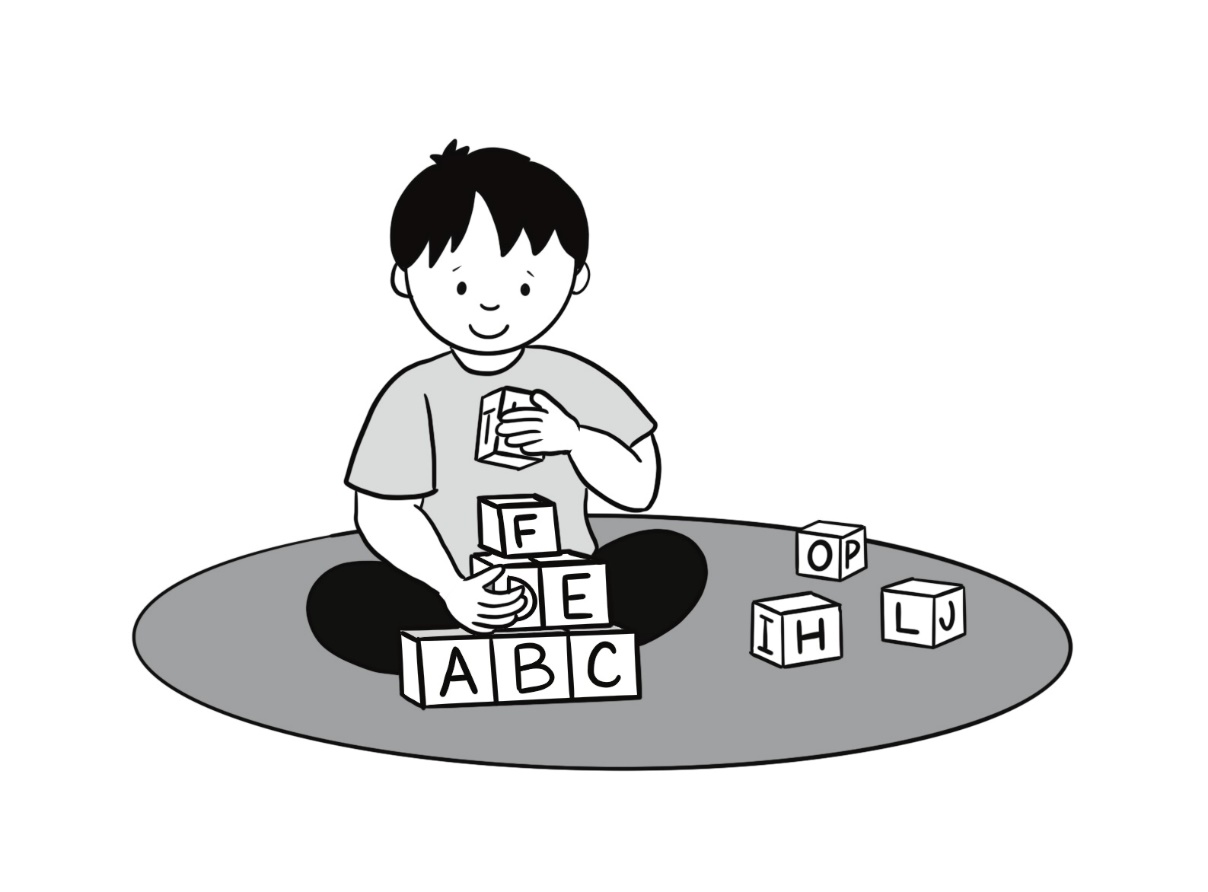 preschool
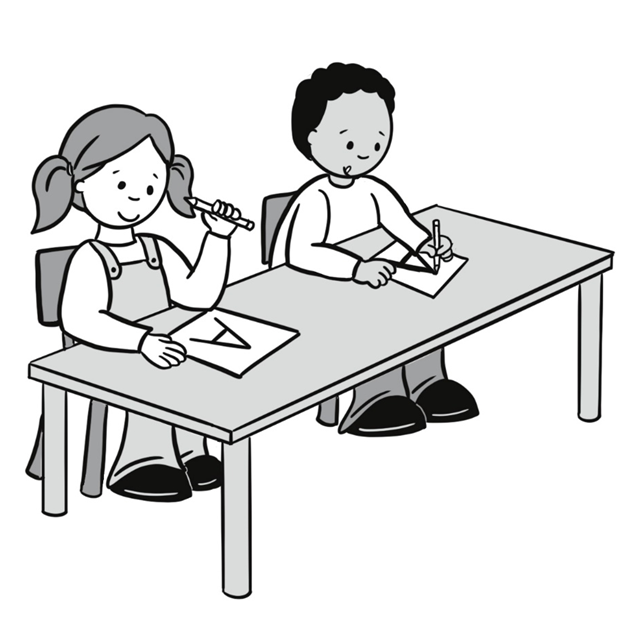 kindergarten
A. He is in second grade.B. What does he learn at school?A. He learns math.
Sentences Using Vocabulary
A. My son is eight years old. He is in second grade.B. What does he learn at school?A. He learns math, science, history, and English. This is his report card.
Dialogue
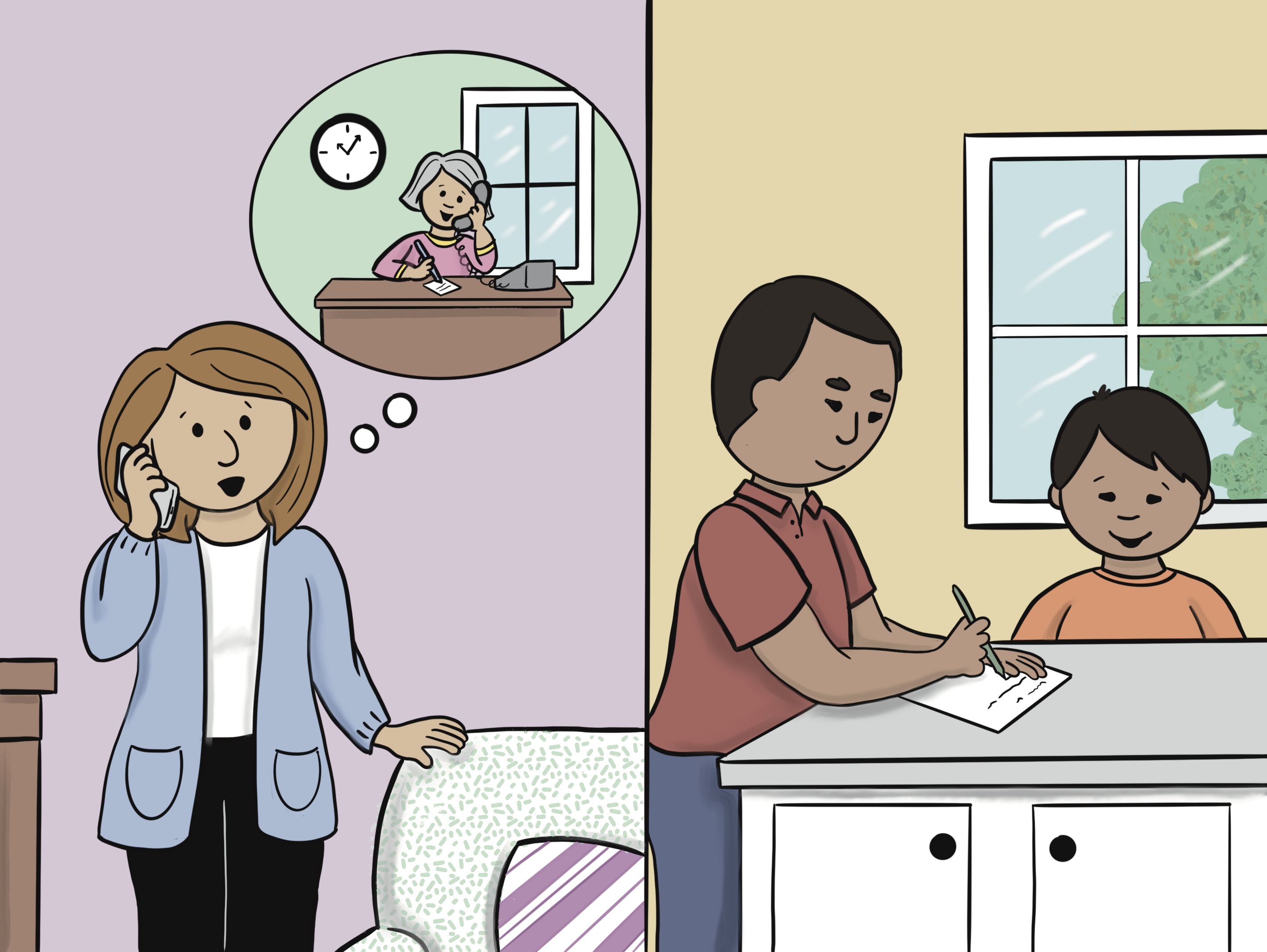 Lesson 9: My Child Will Be Absent on Friday.
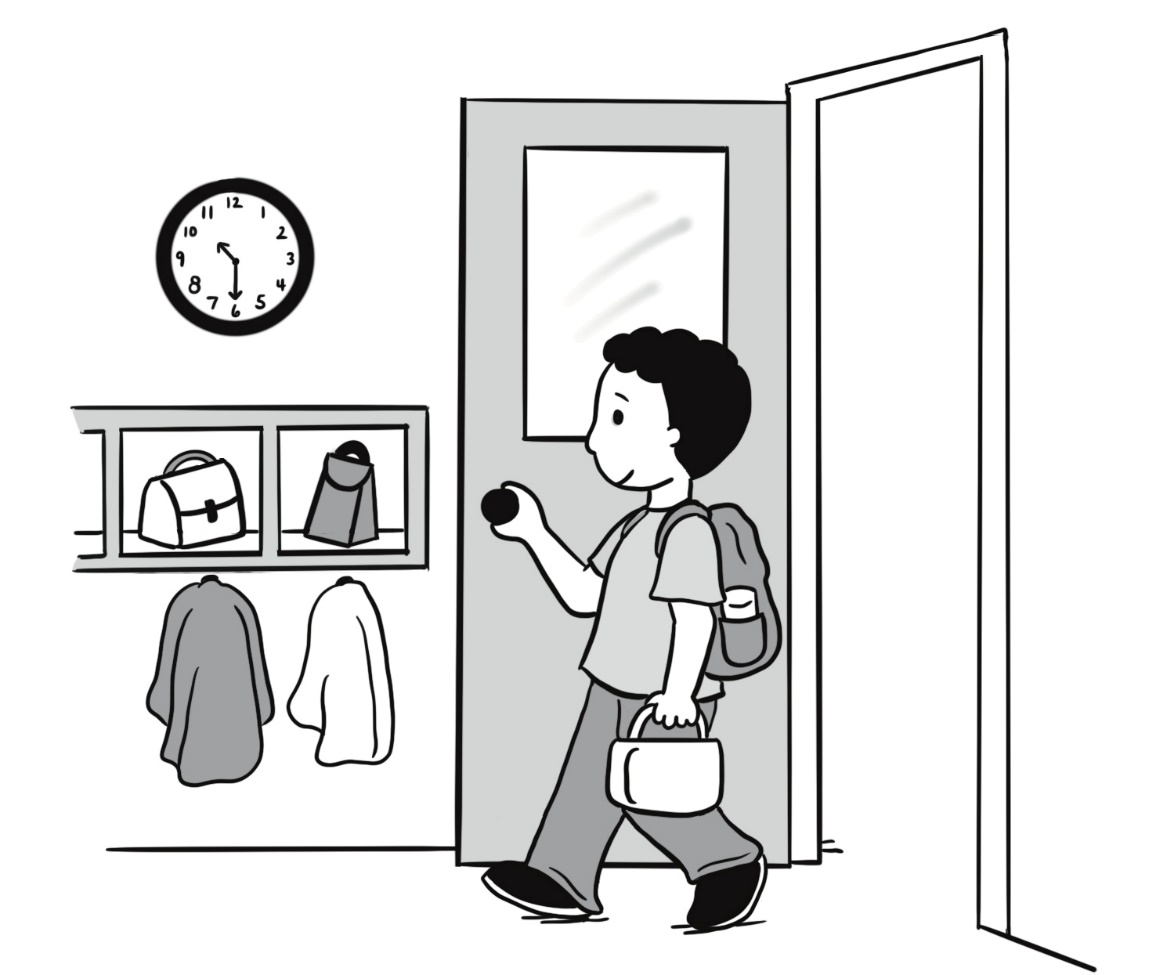 come late
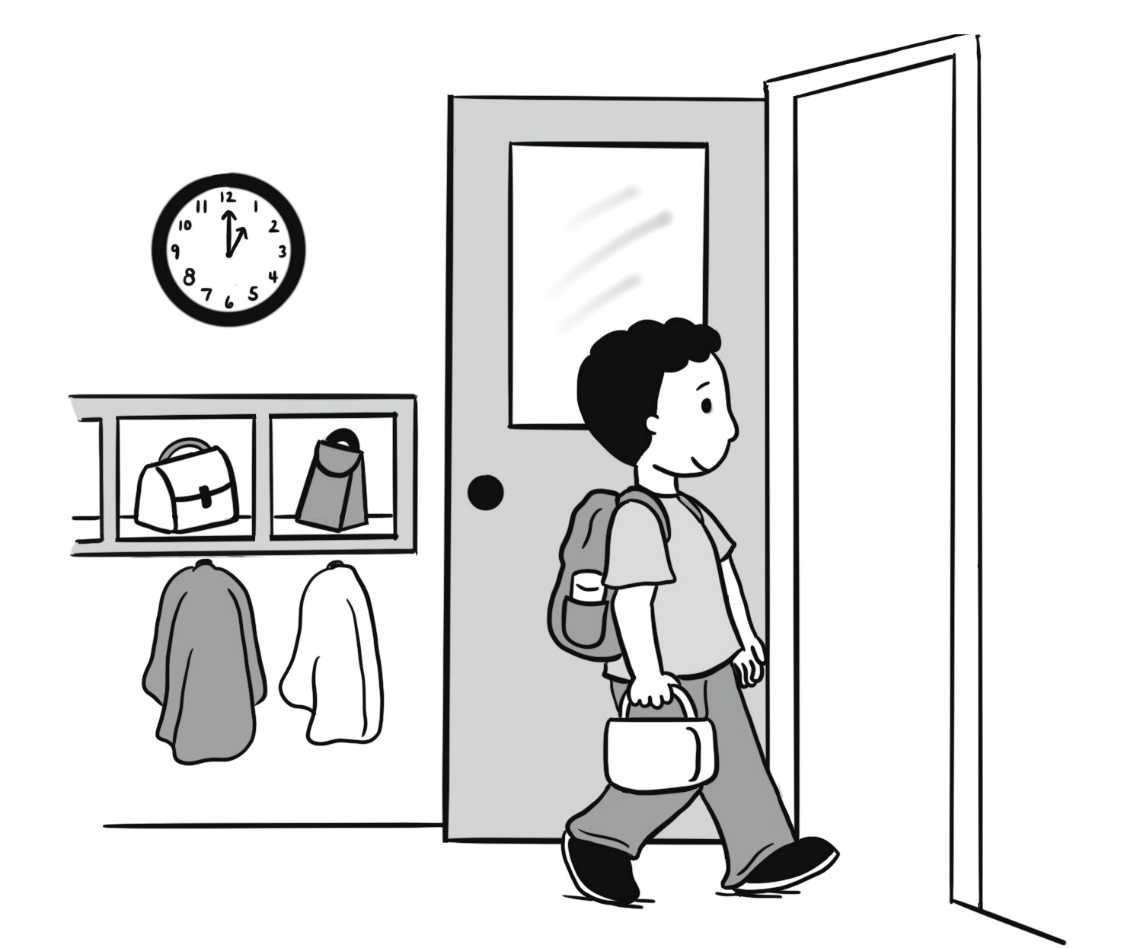 leave early
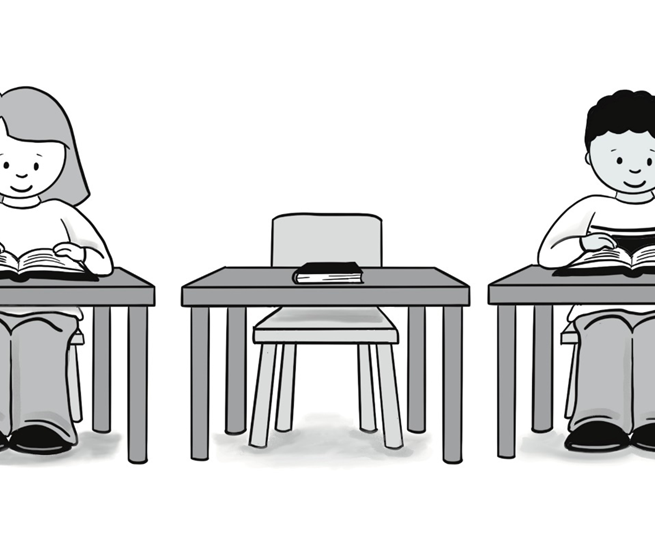 be absent
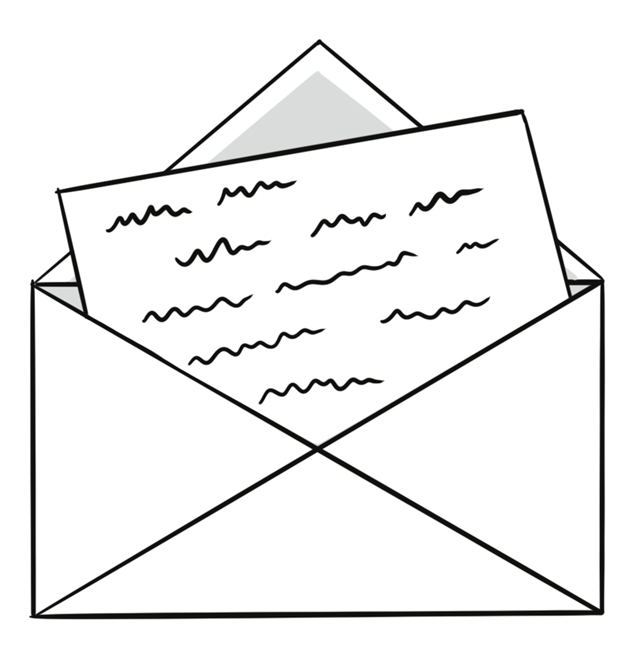 note
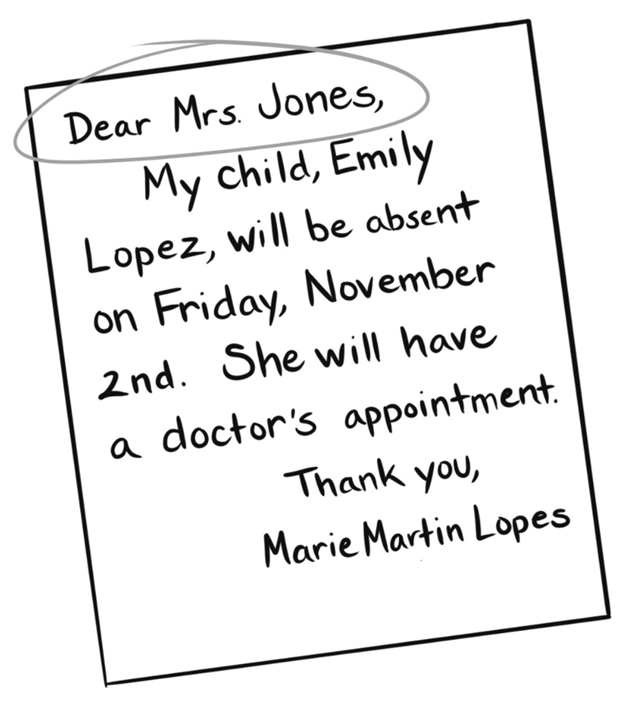 dear
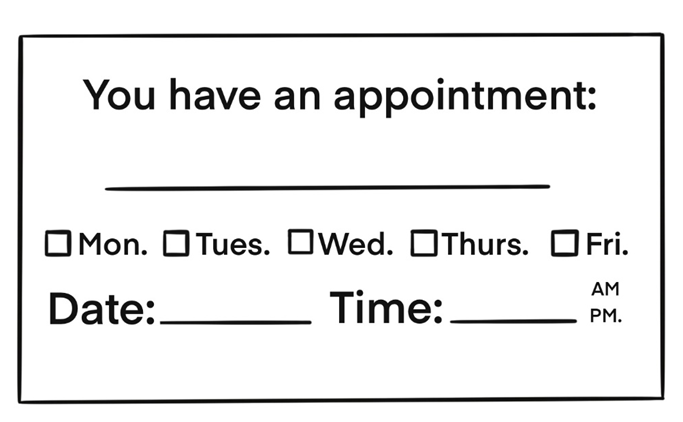 go to an appointment
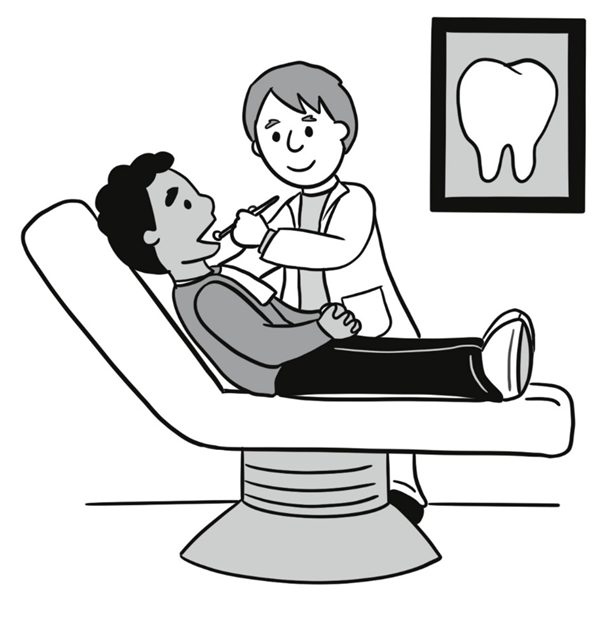 go to the dentist
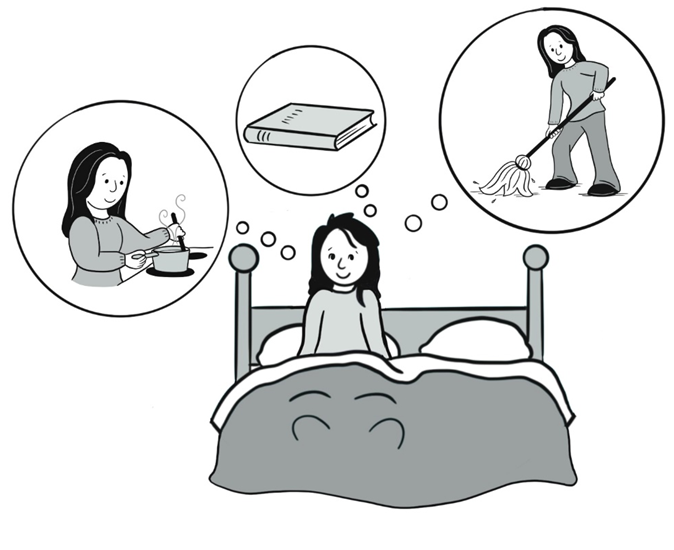 will
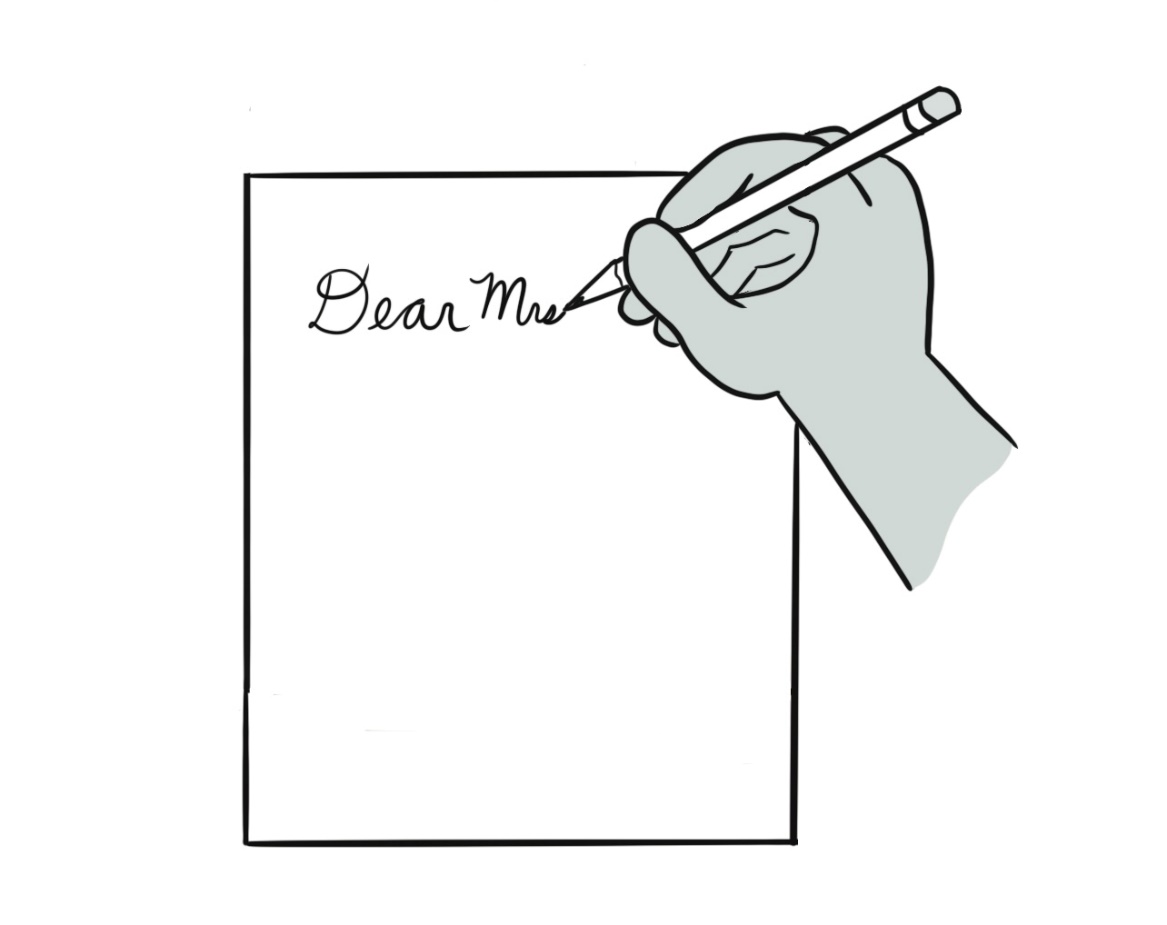 write
A. Emily will be absent on Friday. She’ll go to the dentist.B. Ok, I’ll tell her teacher.
Sentences Using Vocabulary
A. Hello, this is Marie Lopes. I am Emily’s mom.B. Hello, Mrs. Lopes.A. Emily will be absent from school on Friday. She’ll go to the dentist because her tooth hurts.B. Ok, I’ll tell her teacher. Thank you!
Dialogue 1
A. Hey, Dad, what are you doing?B. I’m writing a note to your teacher.A. What does the note say?B. “Dear Mr. Smith. My son Gus will come late to school on Tuesday, March 3. He will go to a doctor’s appointment. Thanks, Bima Wati.”
Dialogue 2
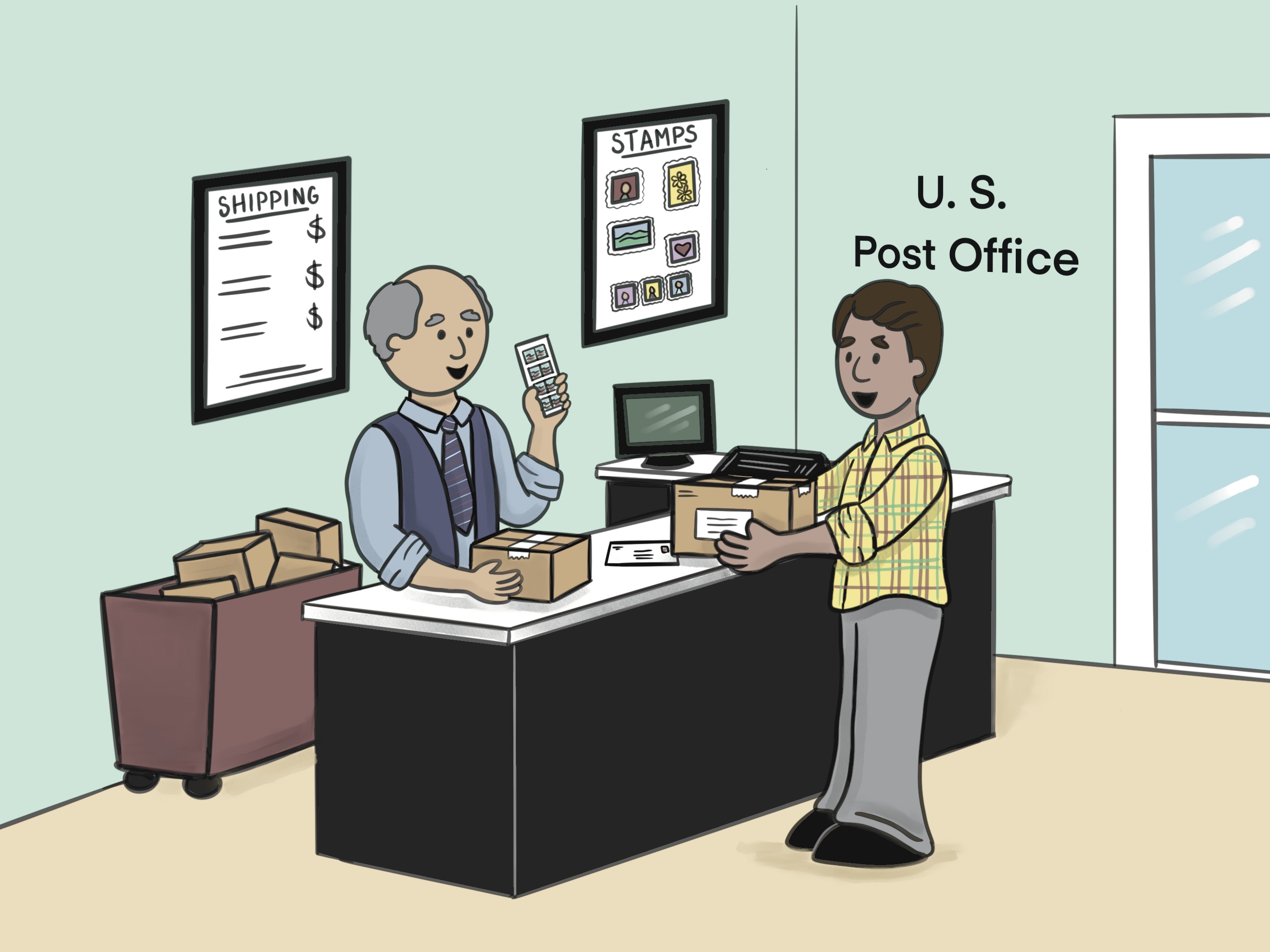 Lesson 10: I Want to Send a Package.
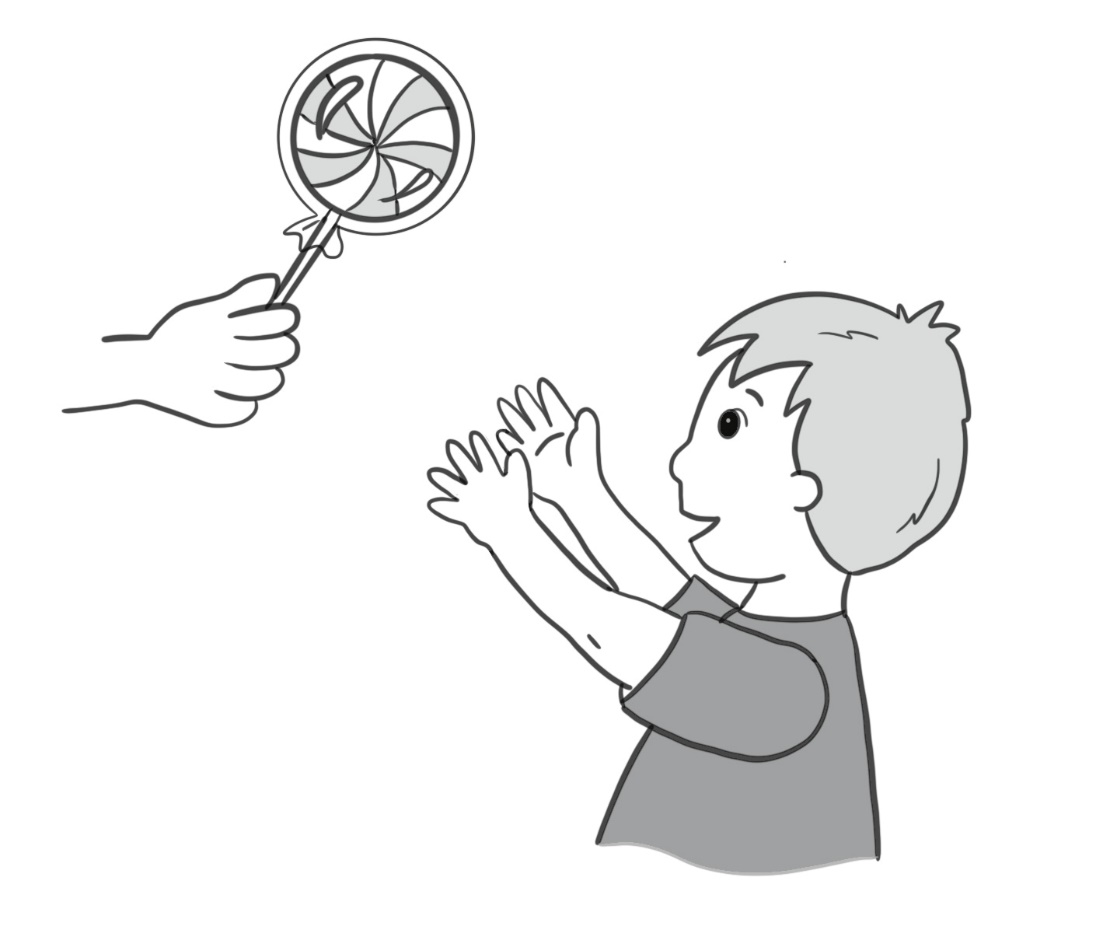 want
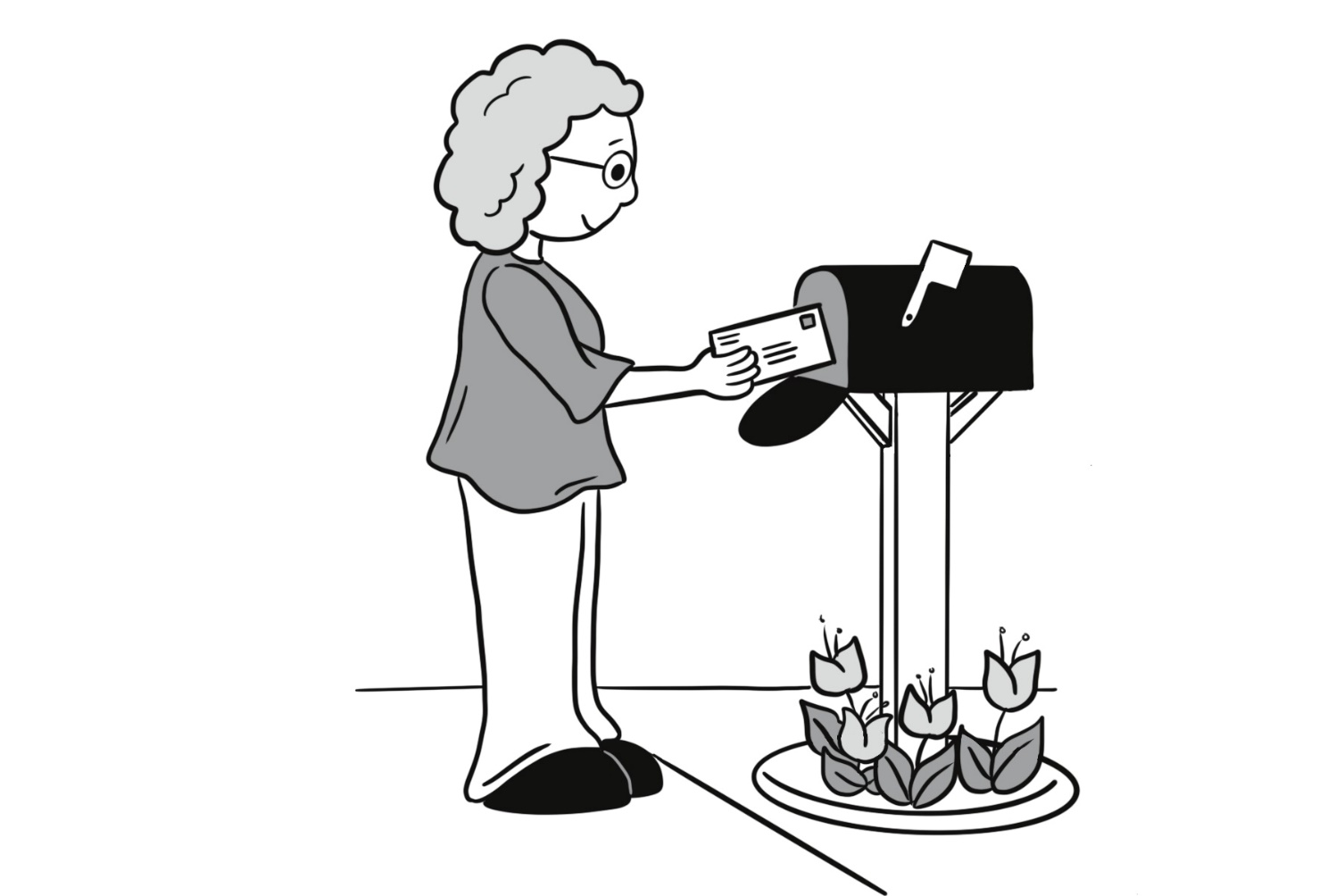 send
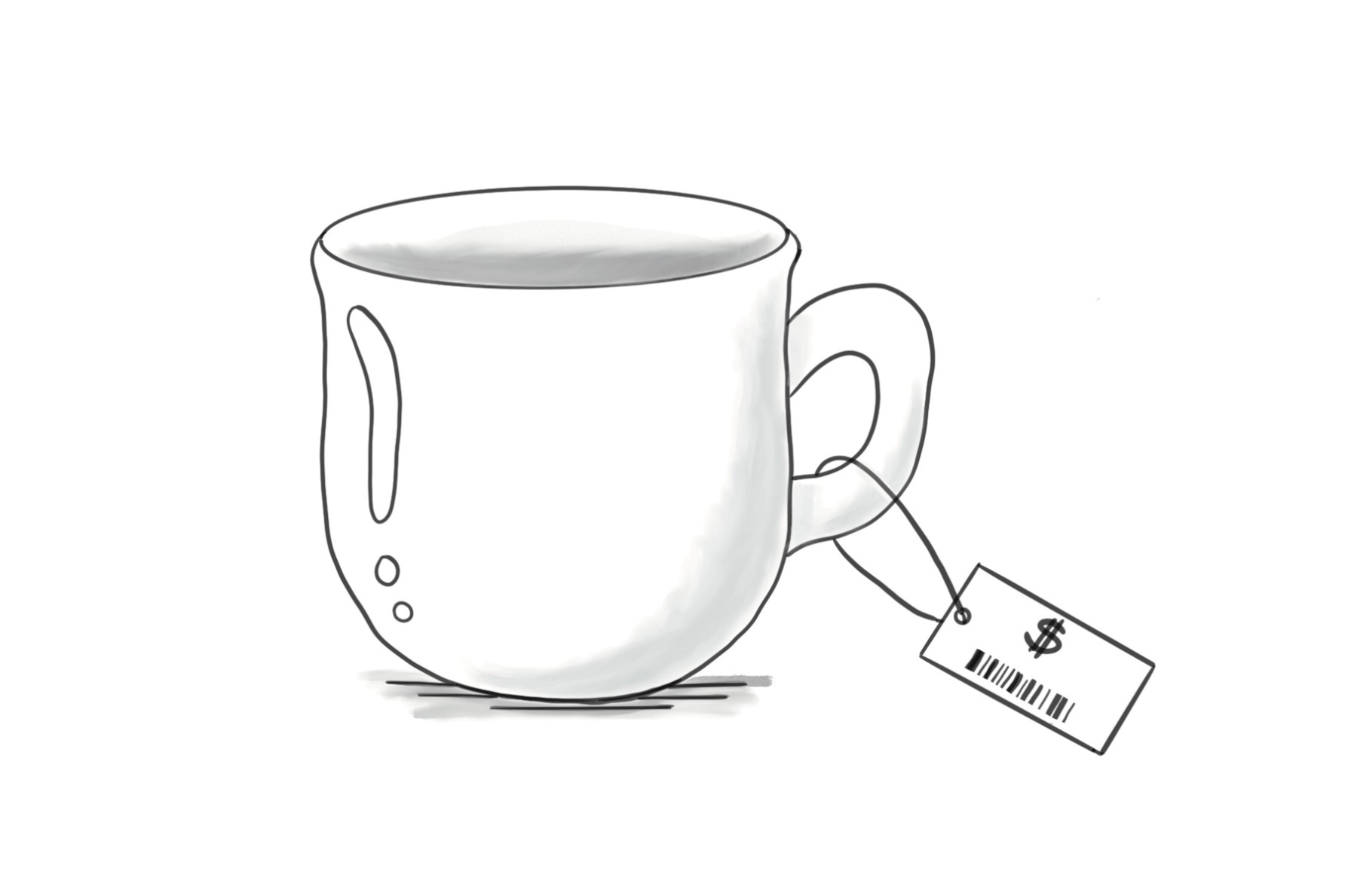 cost
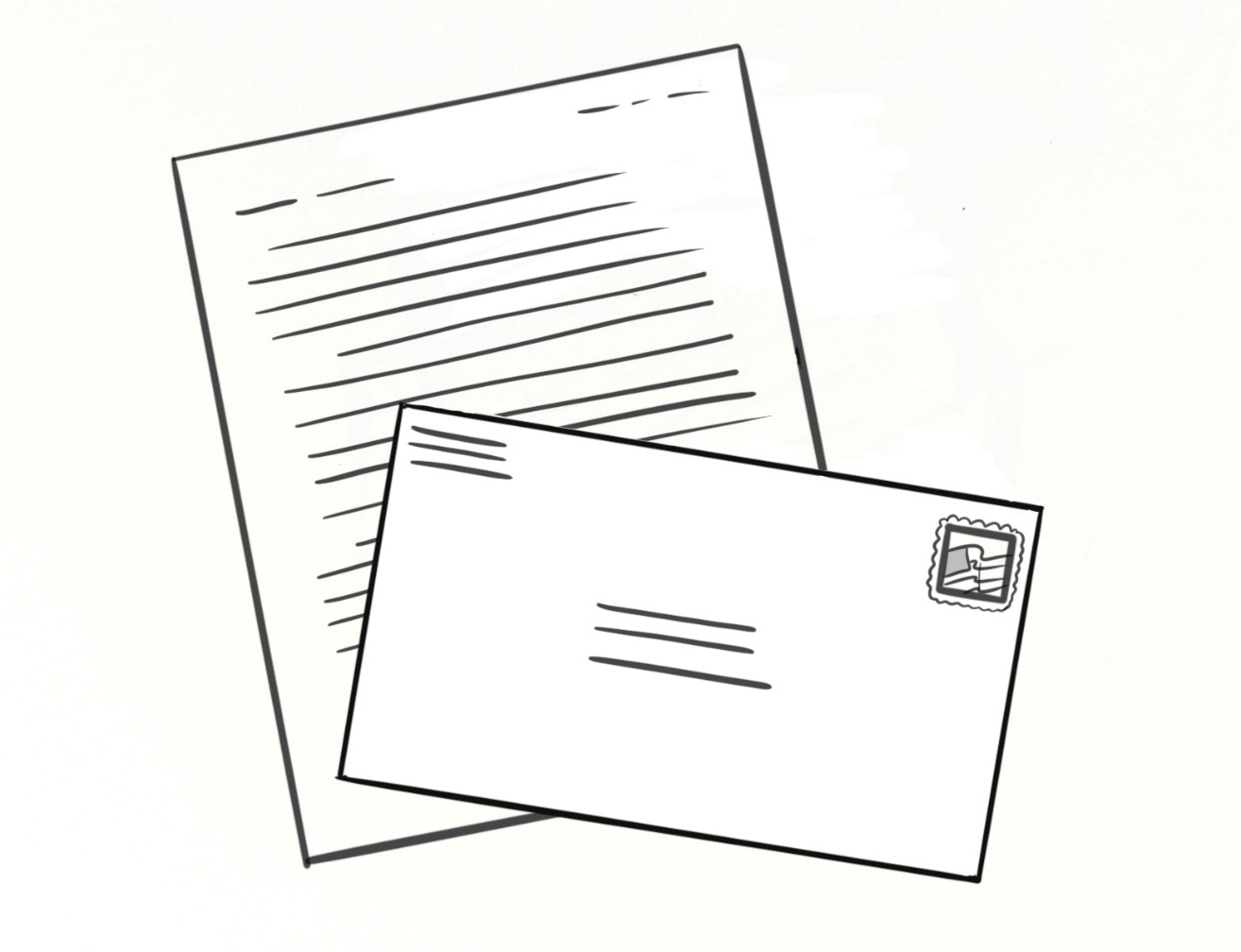 letter
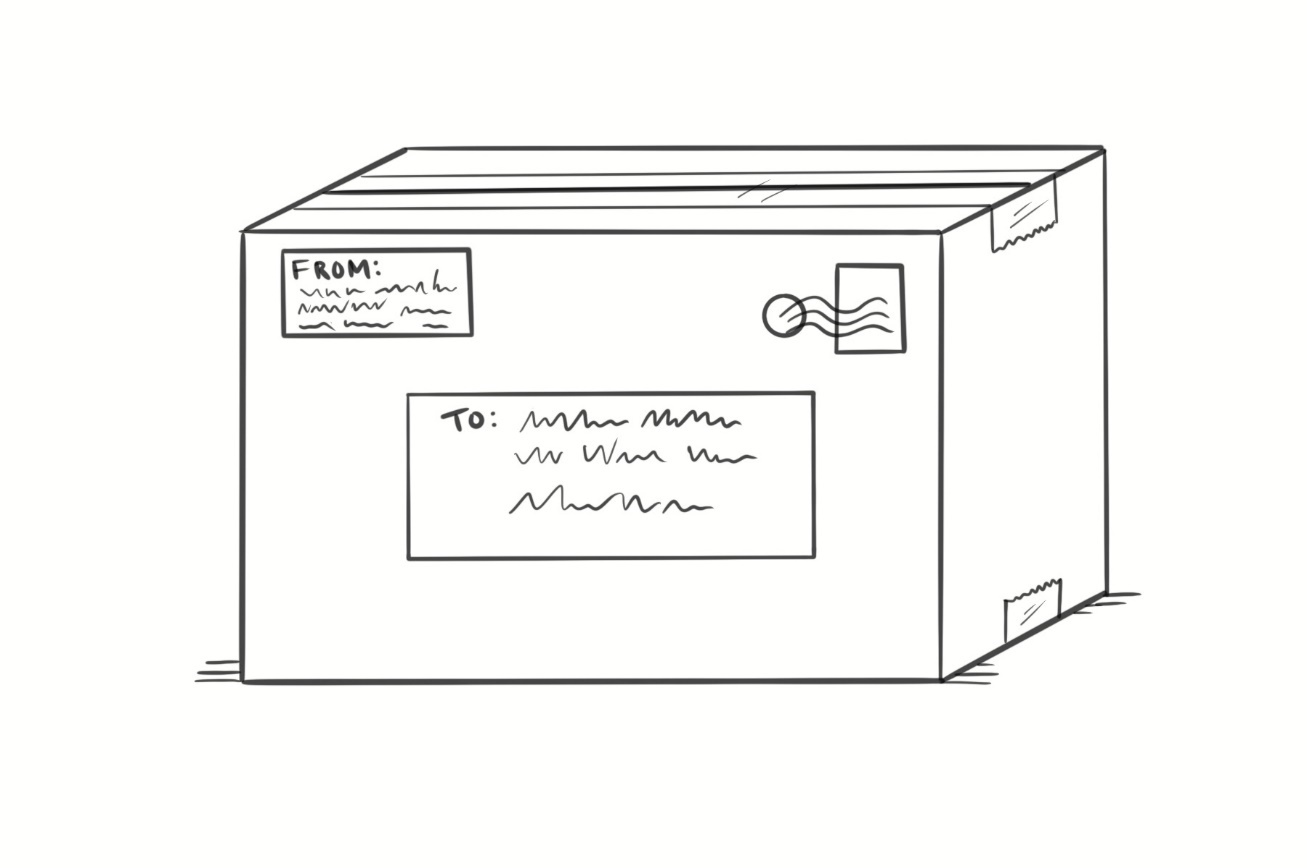 package
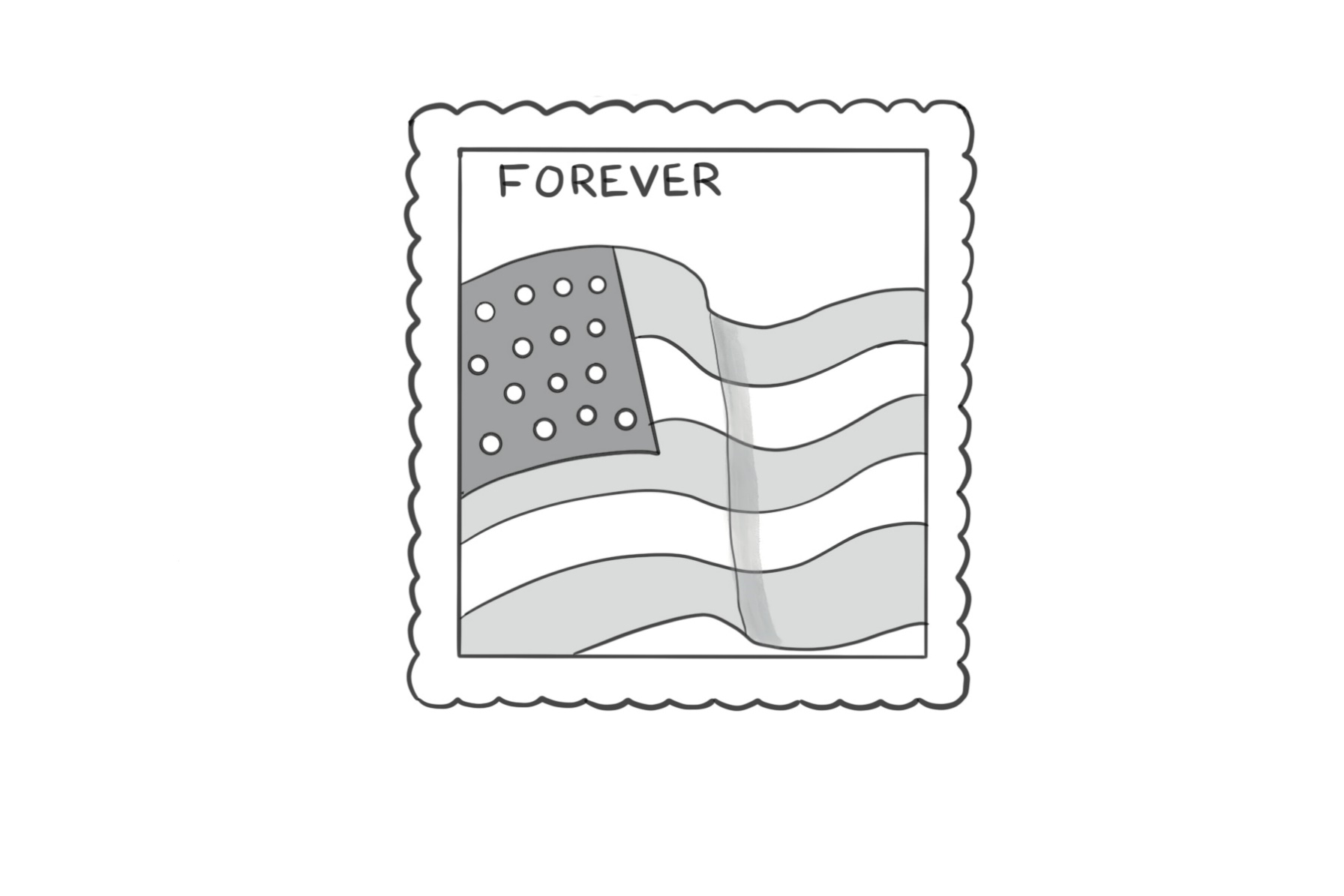 stamp
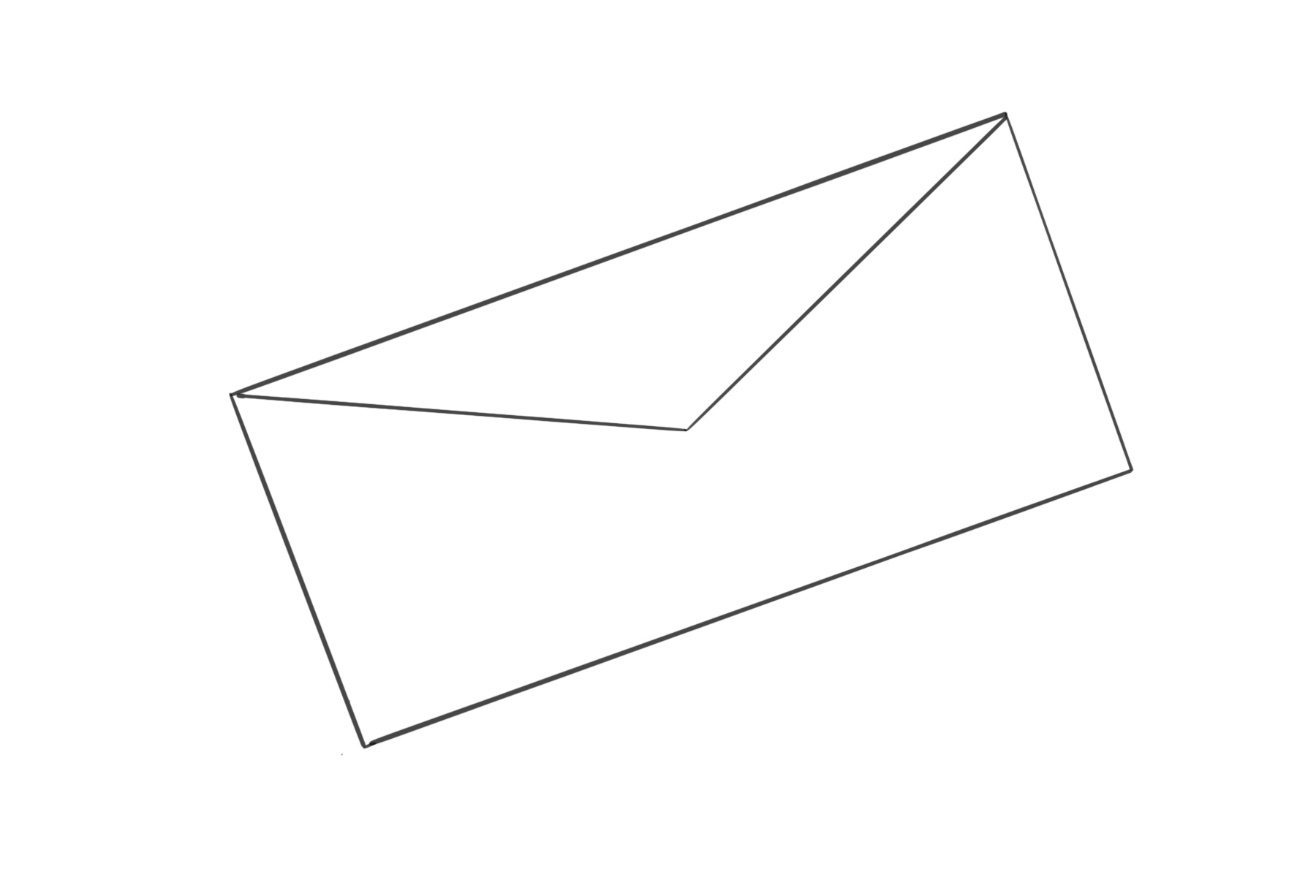 envelope
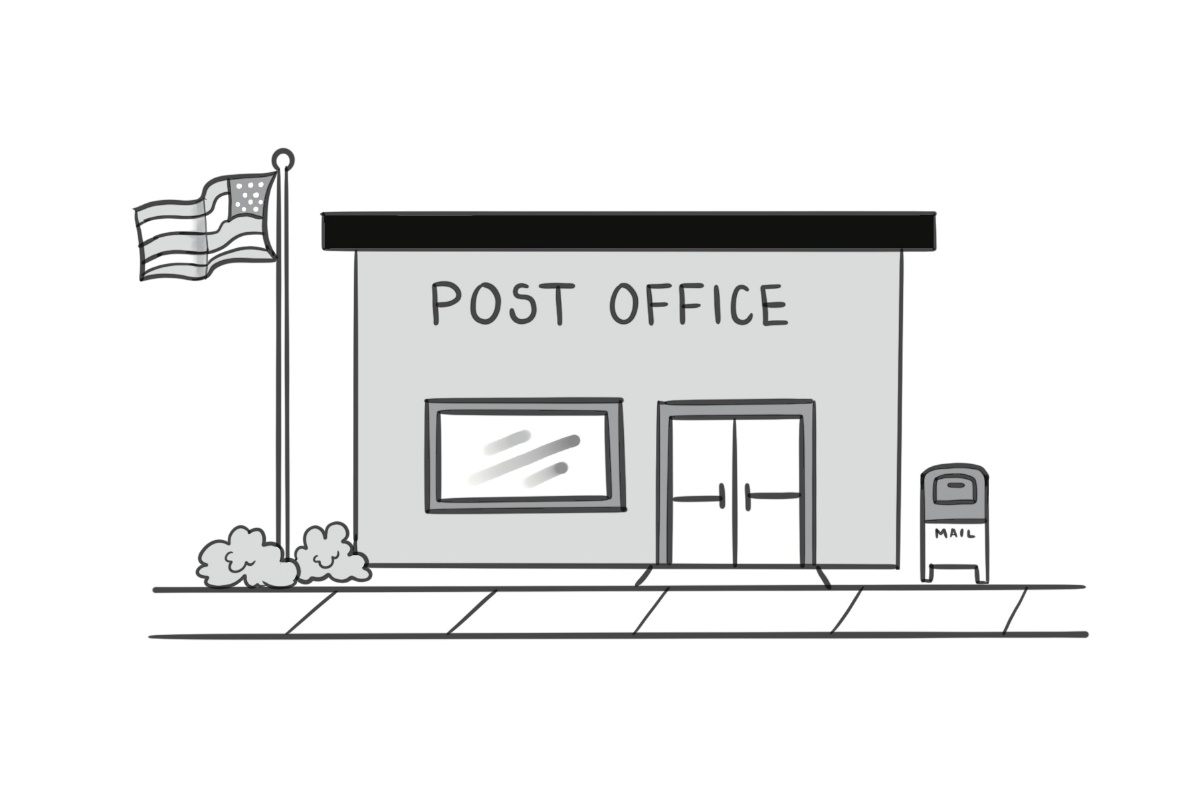 post office
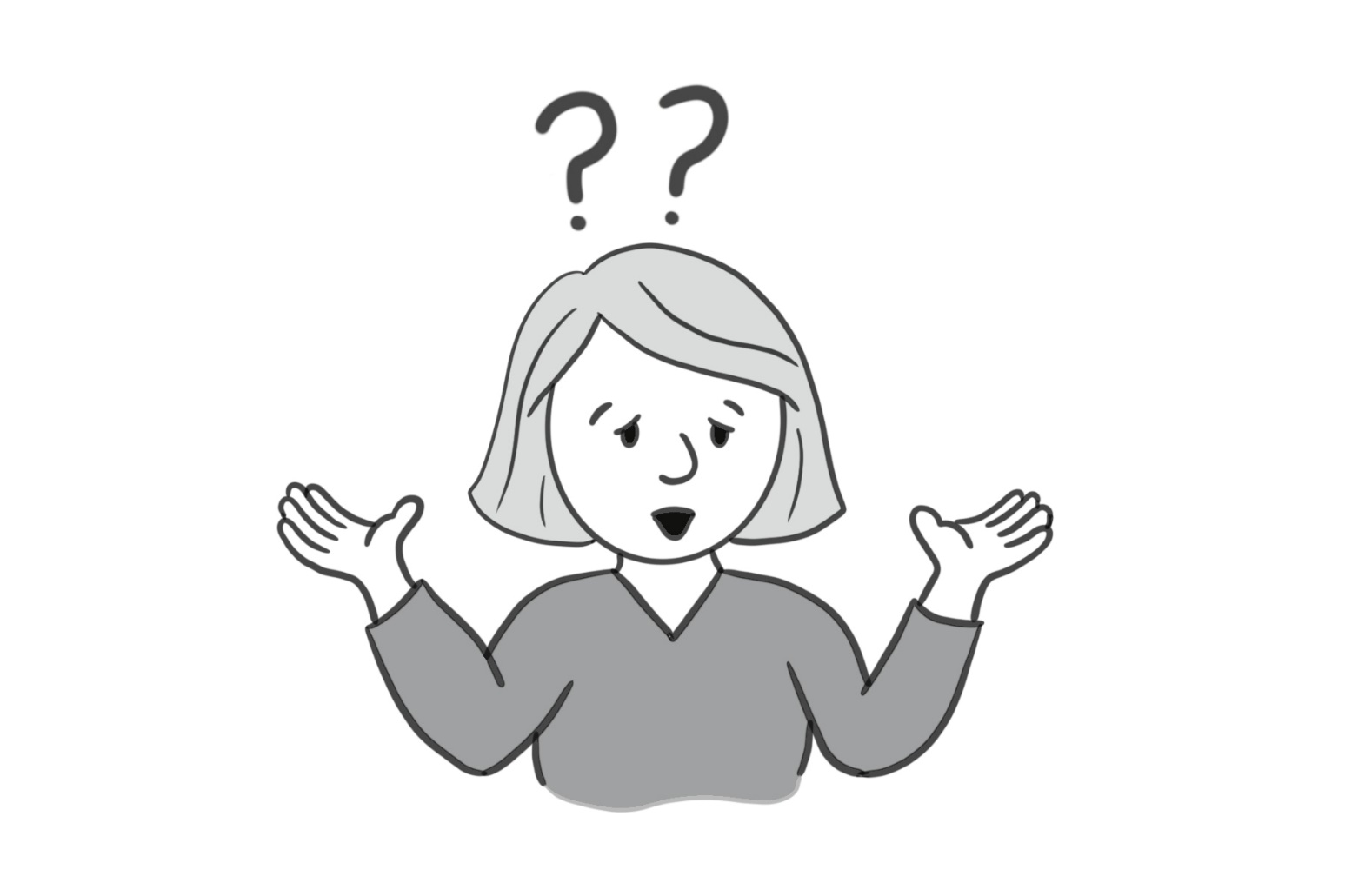 I don’t understand
A. I want to send this package. How much does it cost?B. It costs $8.25.
Sentences Using Vocabulary 1
A. Would you like any stamps?B. I’m sorry, I don’t understand.
Sentences Using Vocabulary 2
A. Hi, welcome to the post office.B. Hello, I want to send this package and this letter. How much does it cost?A. It costs $8.25.B. OK.A. Would you like any stamps or envelopes?B. I’m sorry, I don’t understand.A. Would you like any stamps or envelopes?B. Yes, I want 10 stamps
Dialogue
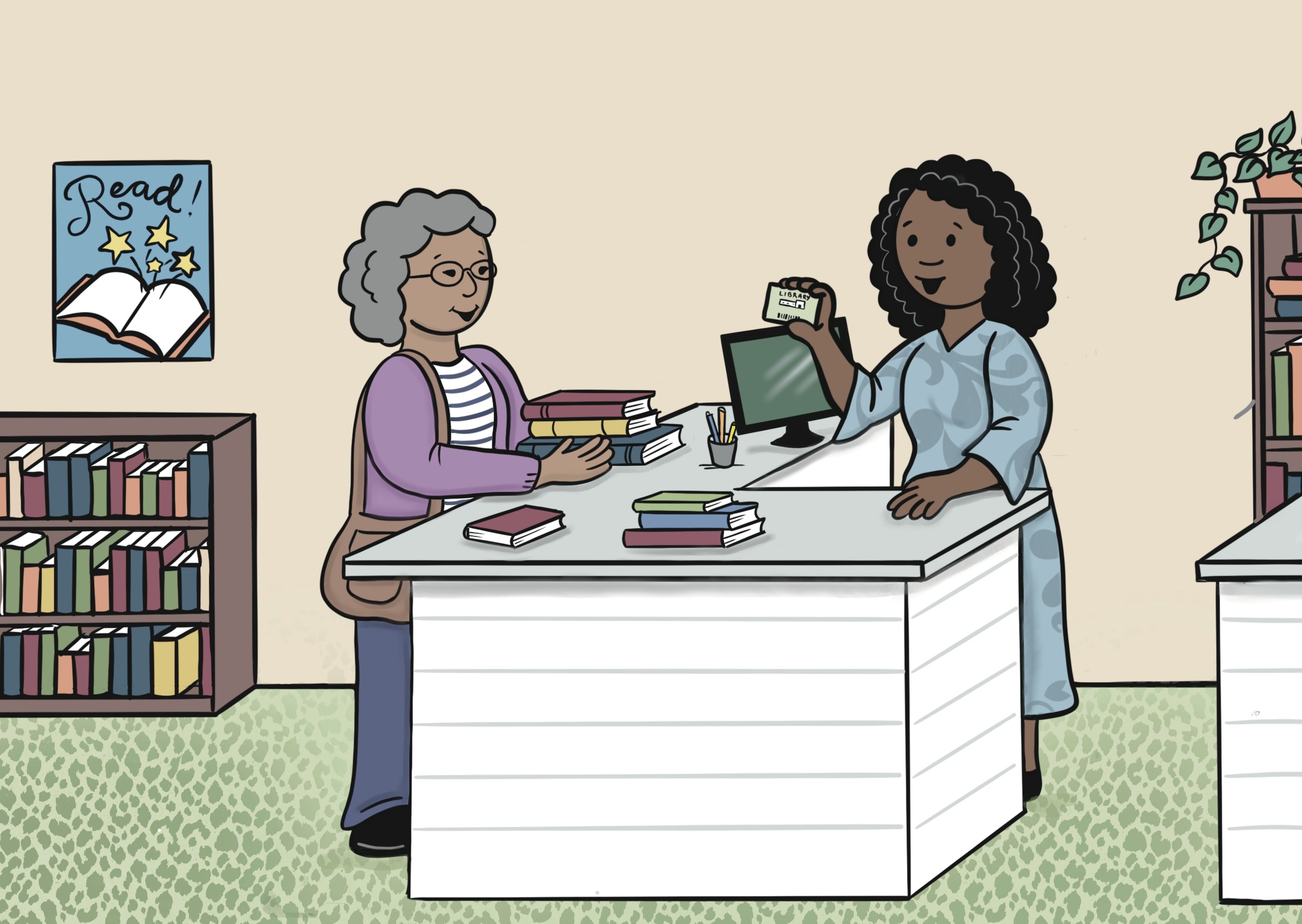 Lesson 11: May I Check Out These Books?
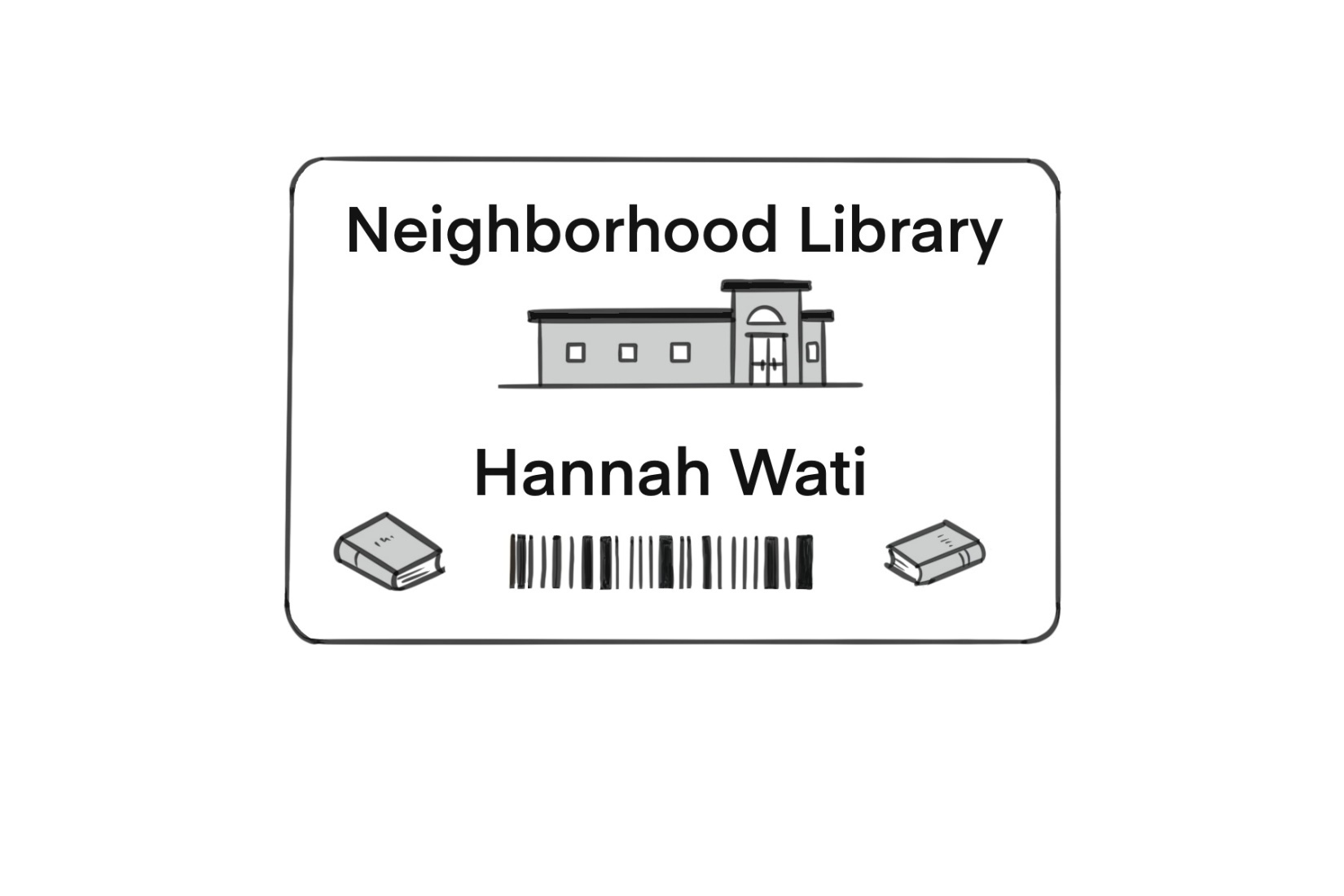 library card
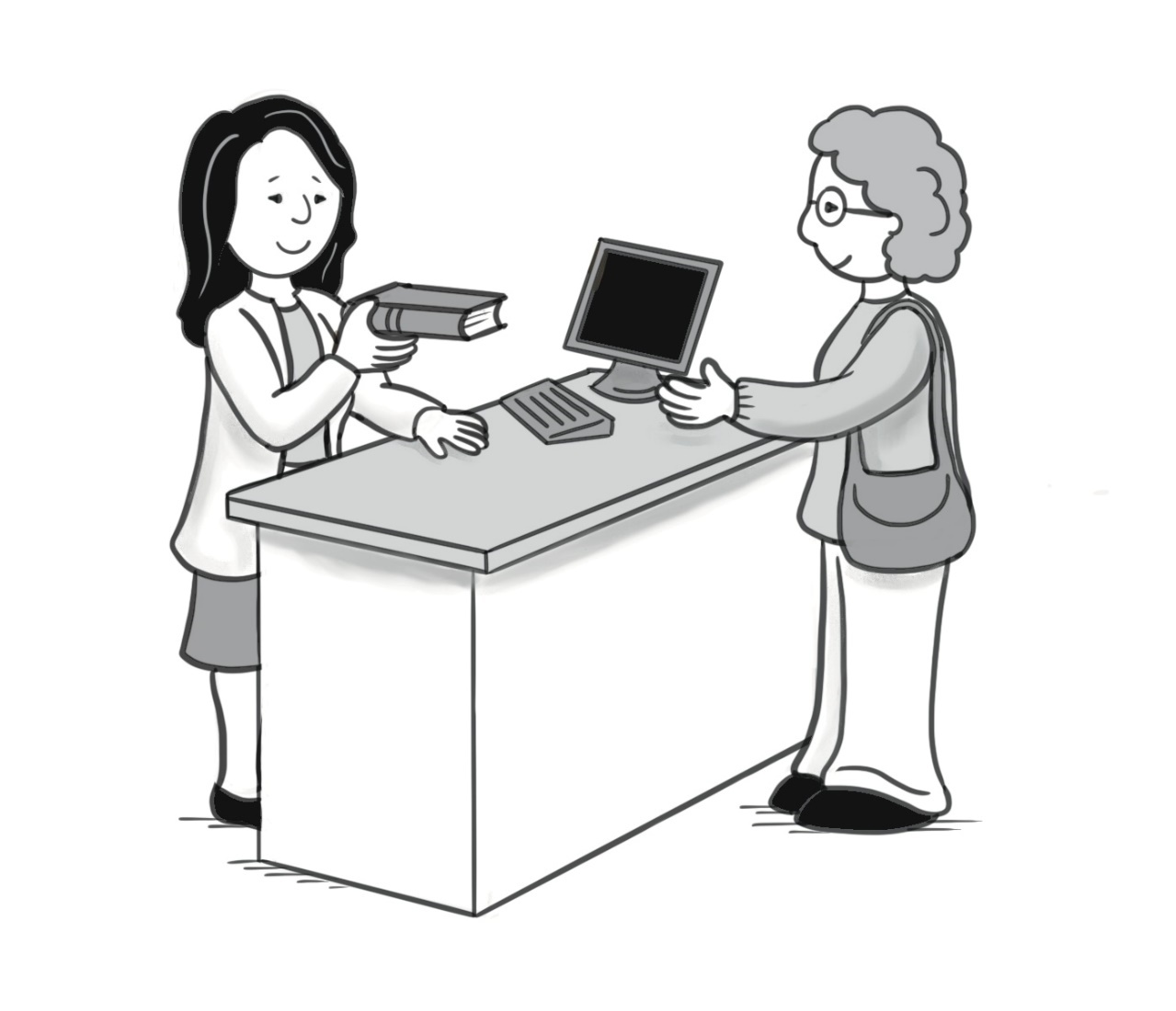 check out
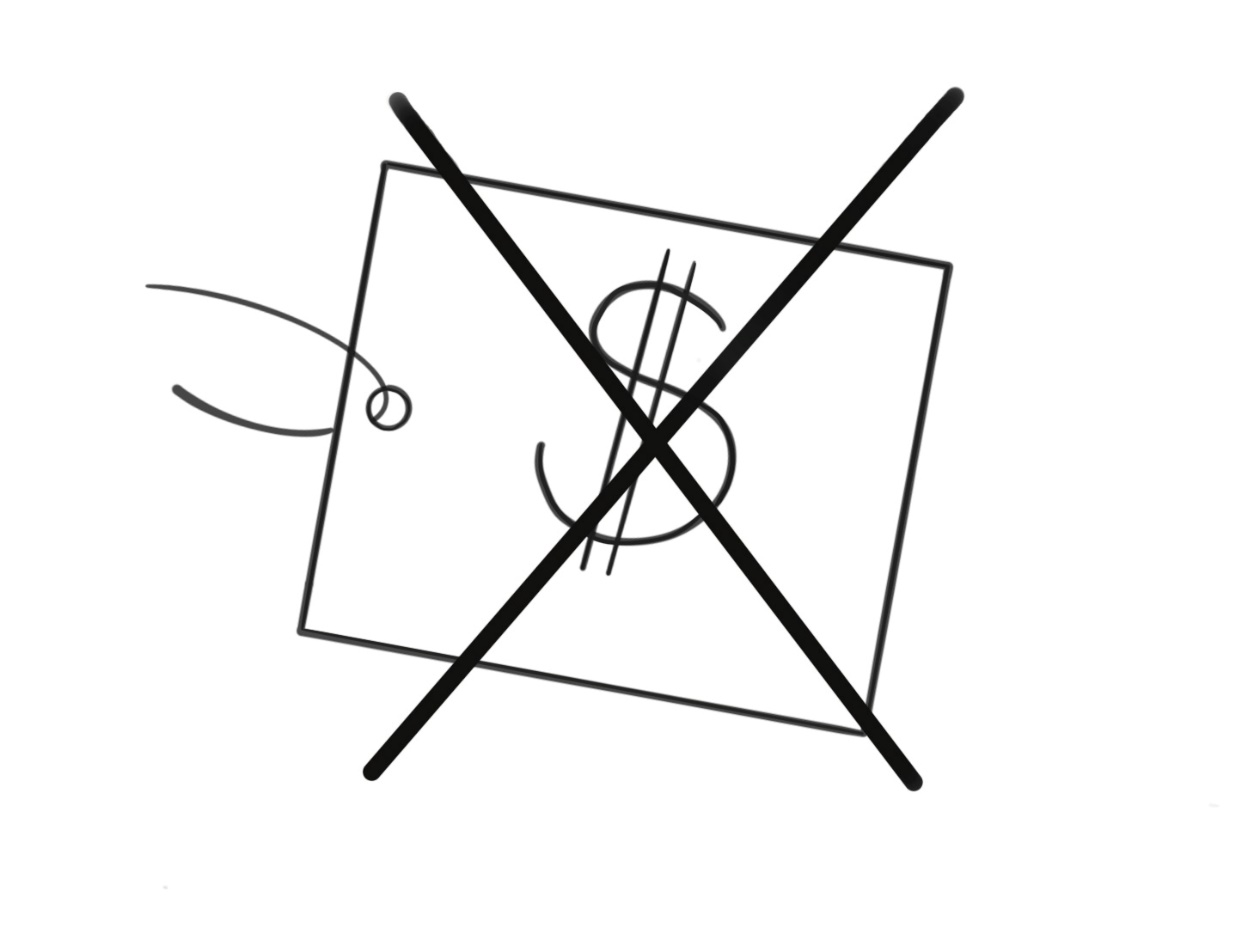 free
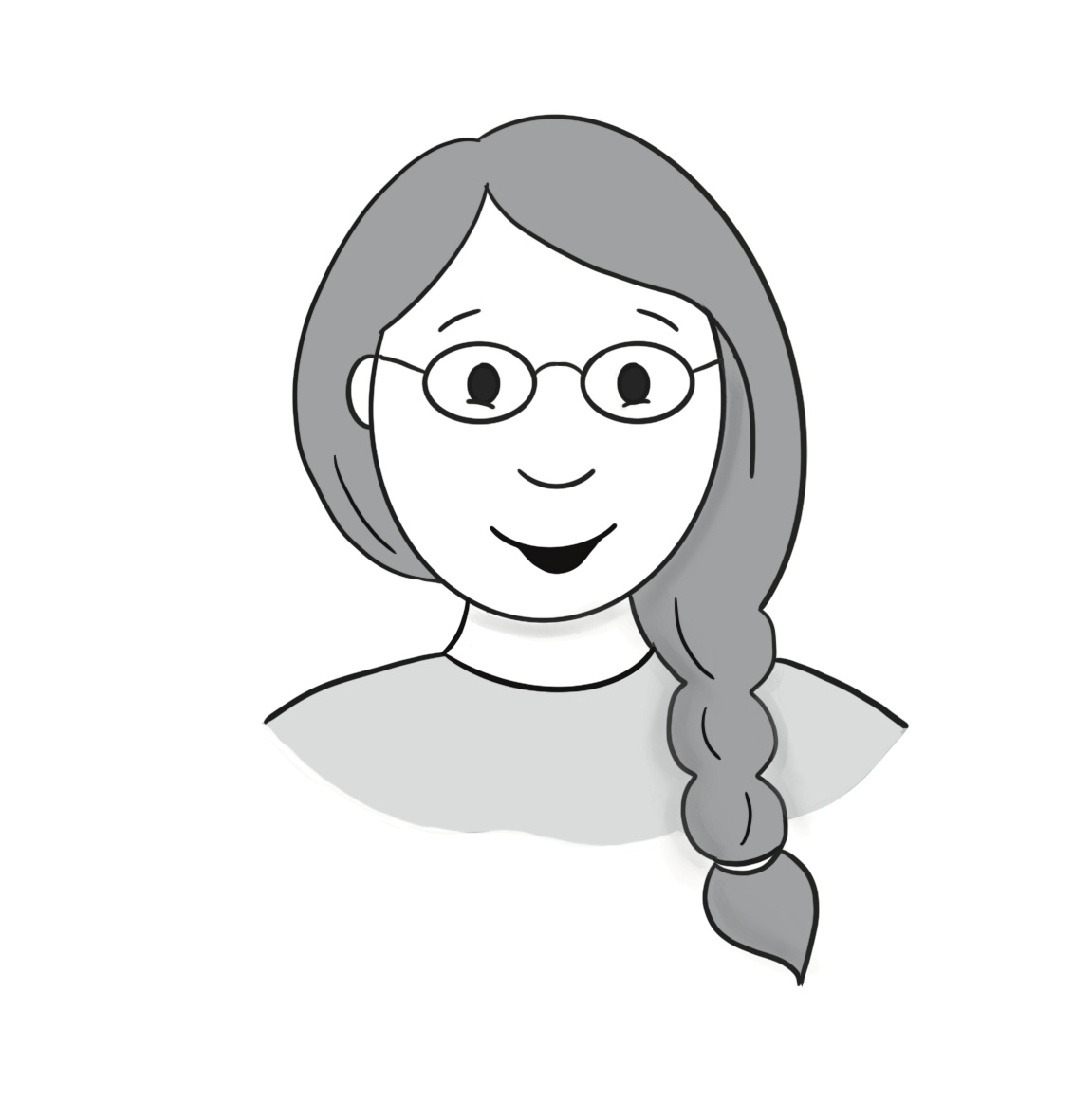 enjoy
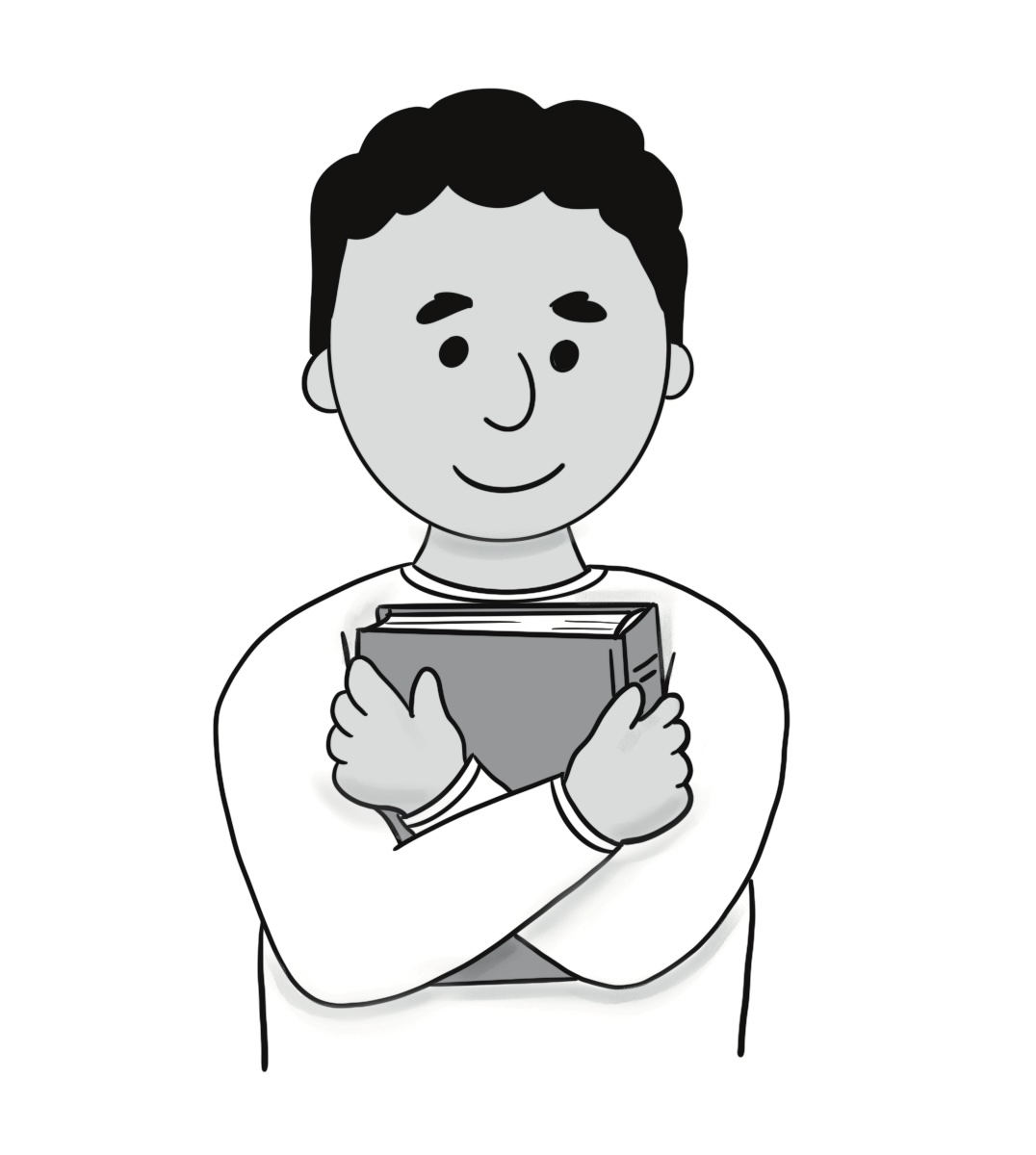 keep
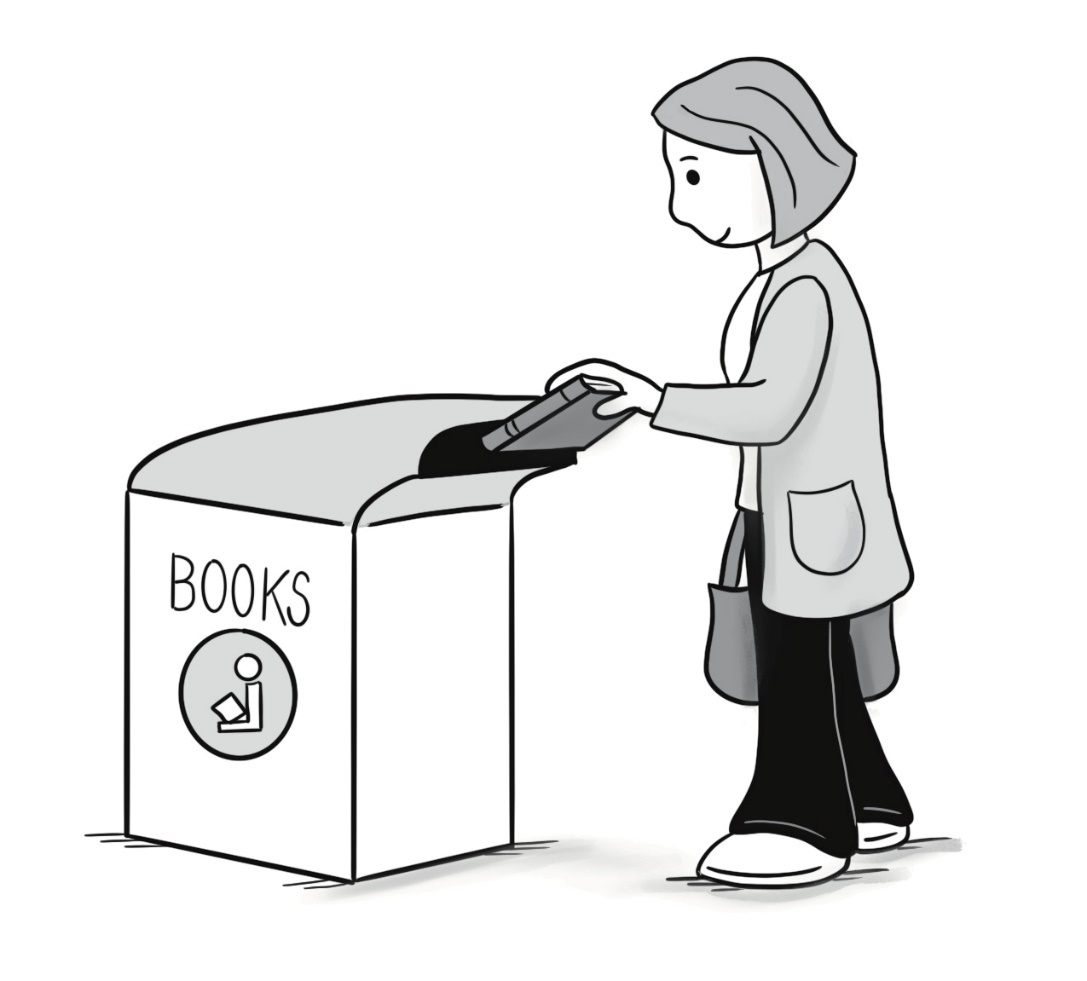 return
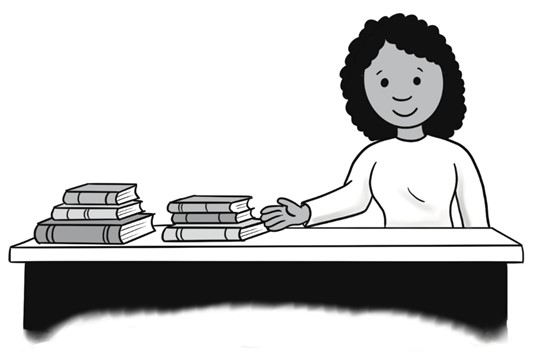 these
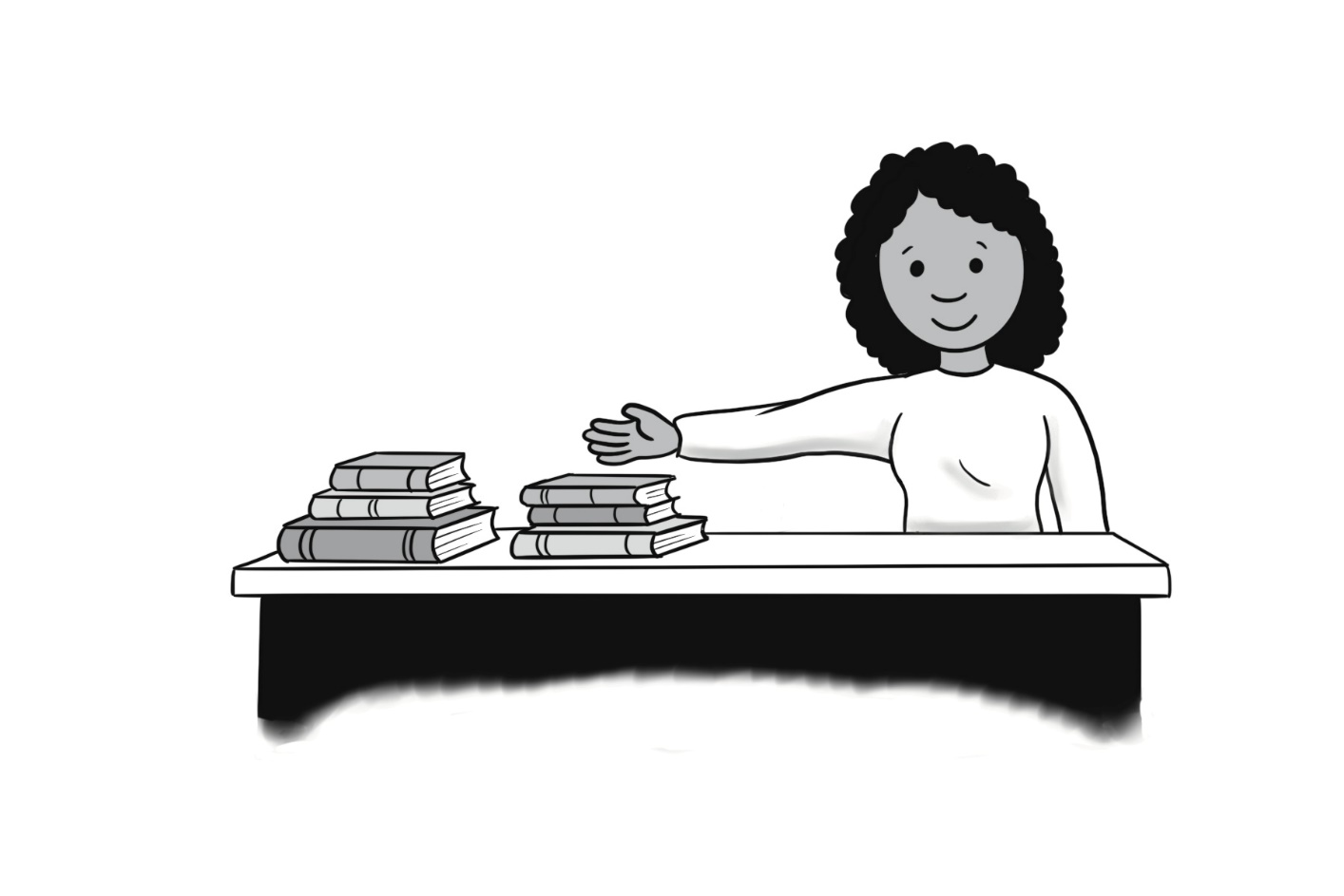 those
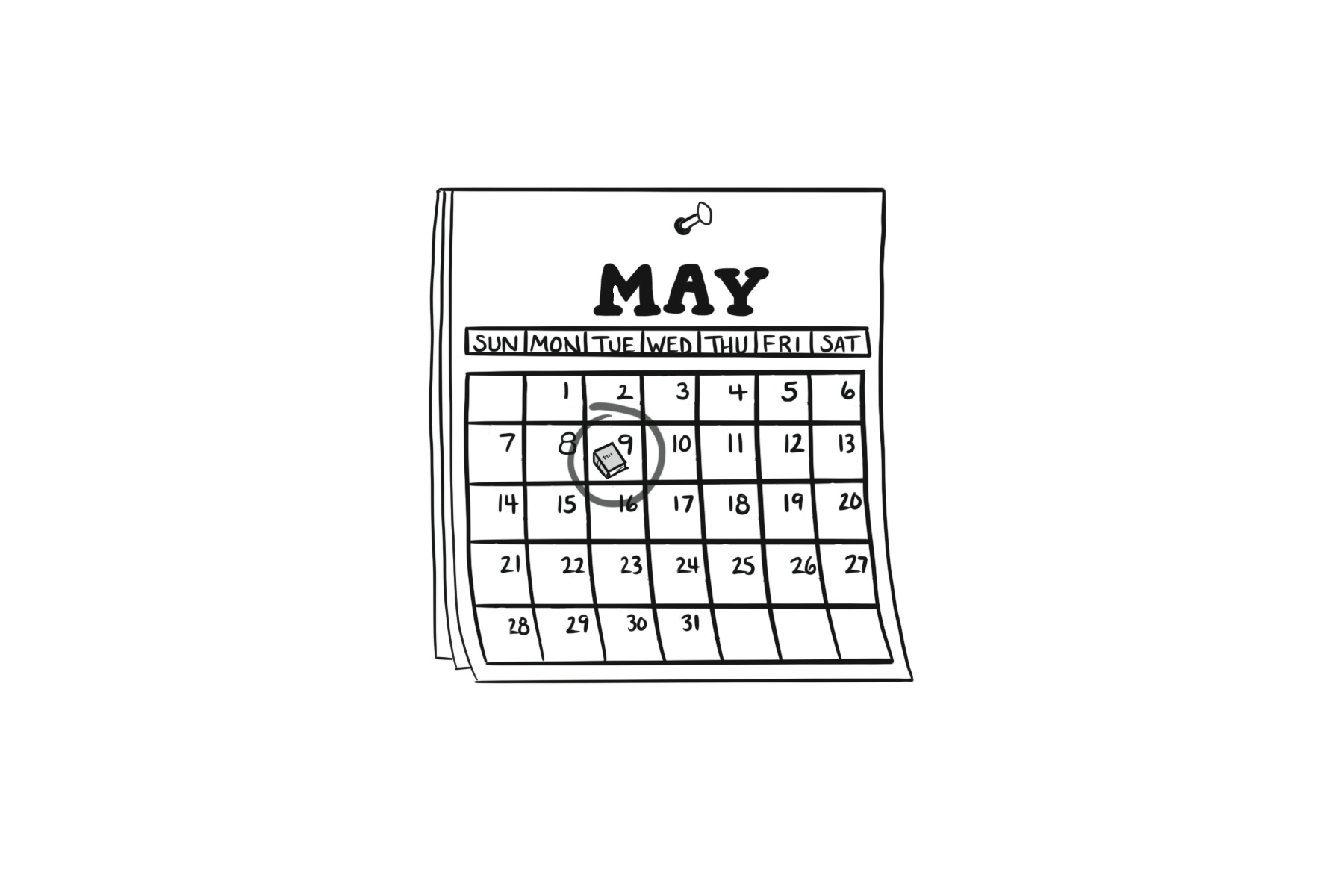 due
A. May I check out these books?B. Sure!
Sentences Using Vocabulary
A. Hi, may I check out these books?B. Yes, you may.A. How much does it cost?B. It’s free with your library card.A. That’s great! How long may I keep them?B. They are due in two weeks. Please return them then. Enjoy!
Dialogue
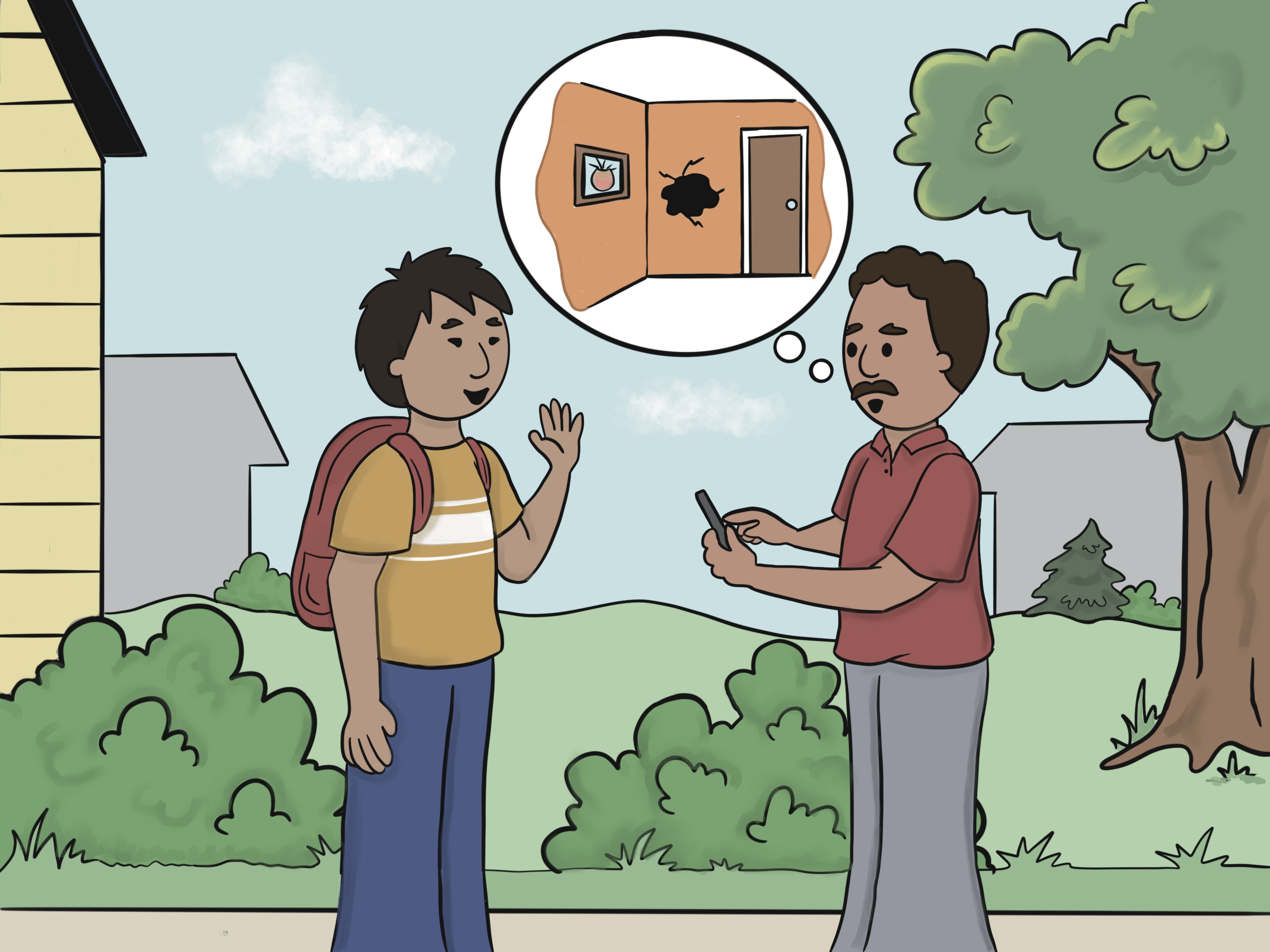 Lesson 12: I’m Going to Call a Handyman.
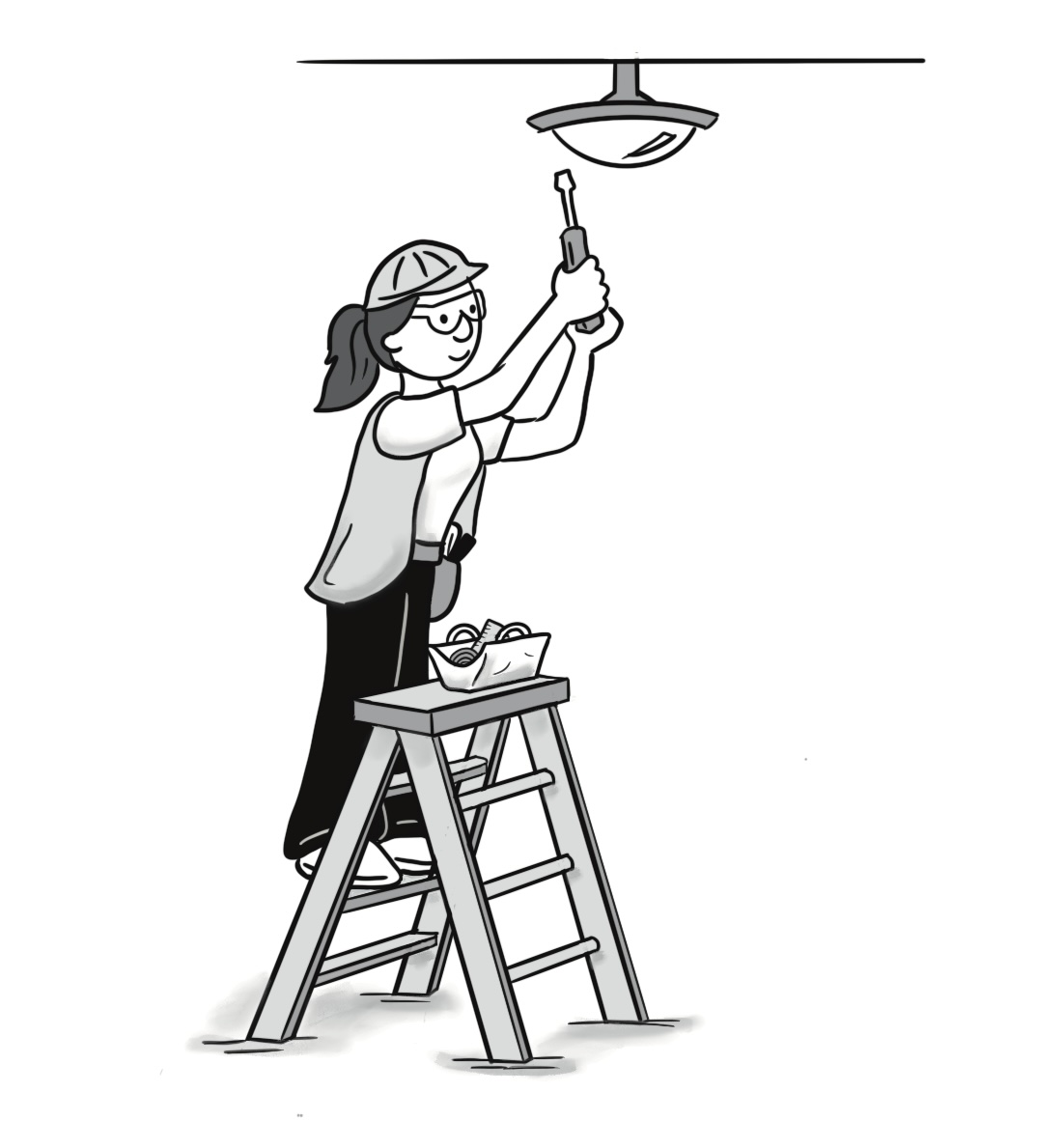 electrician
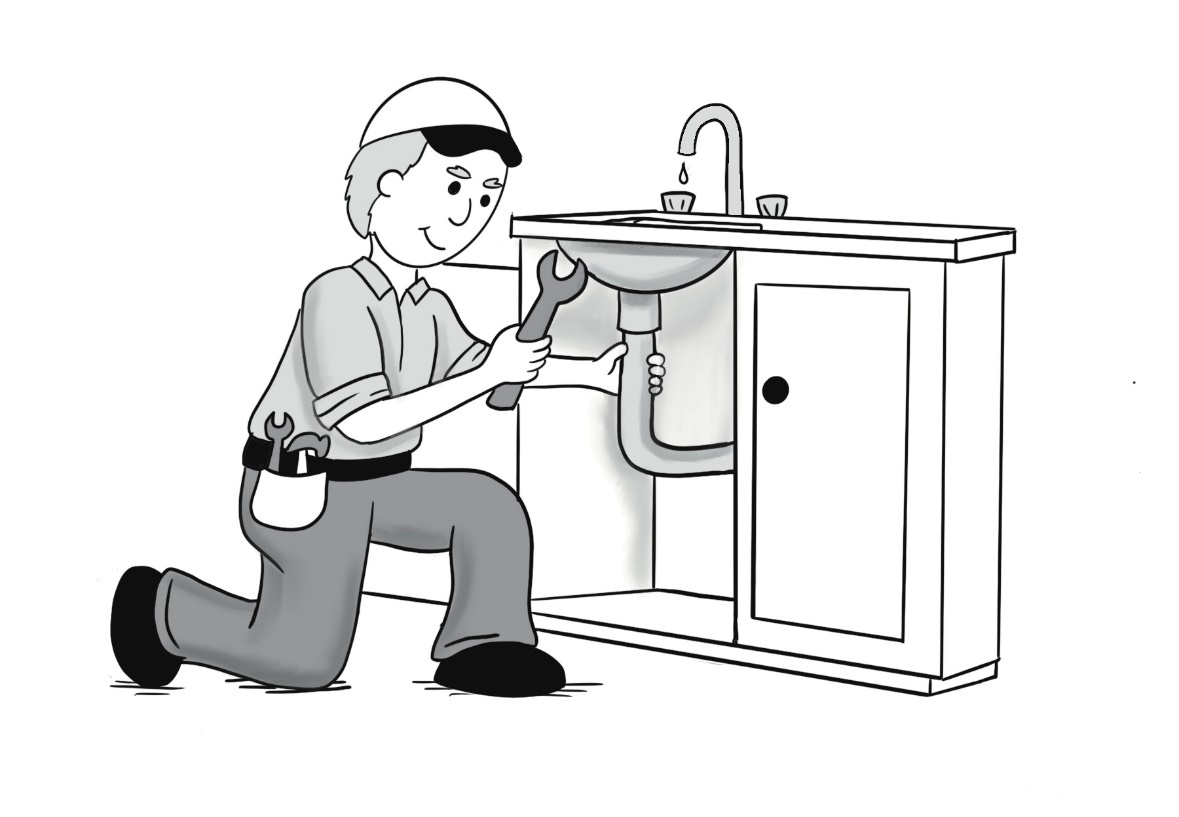 plumber
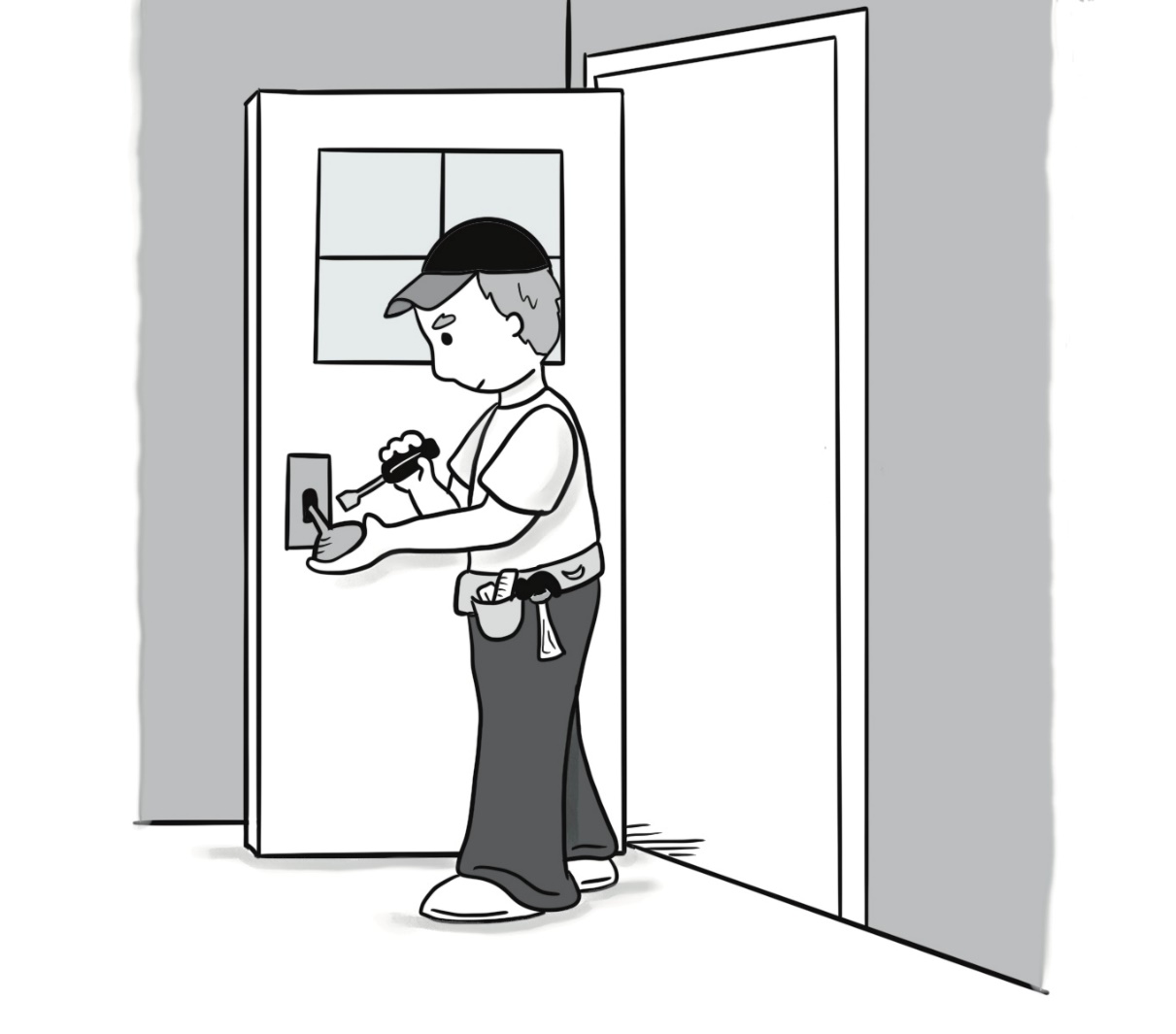 handyman
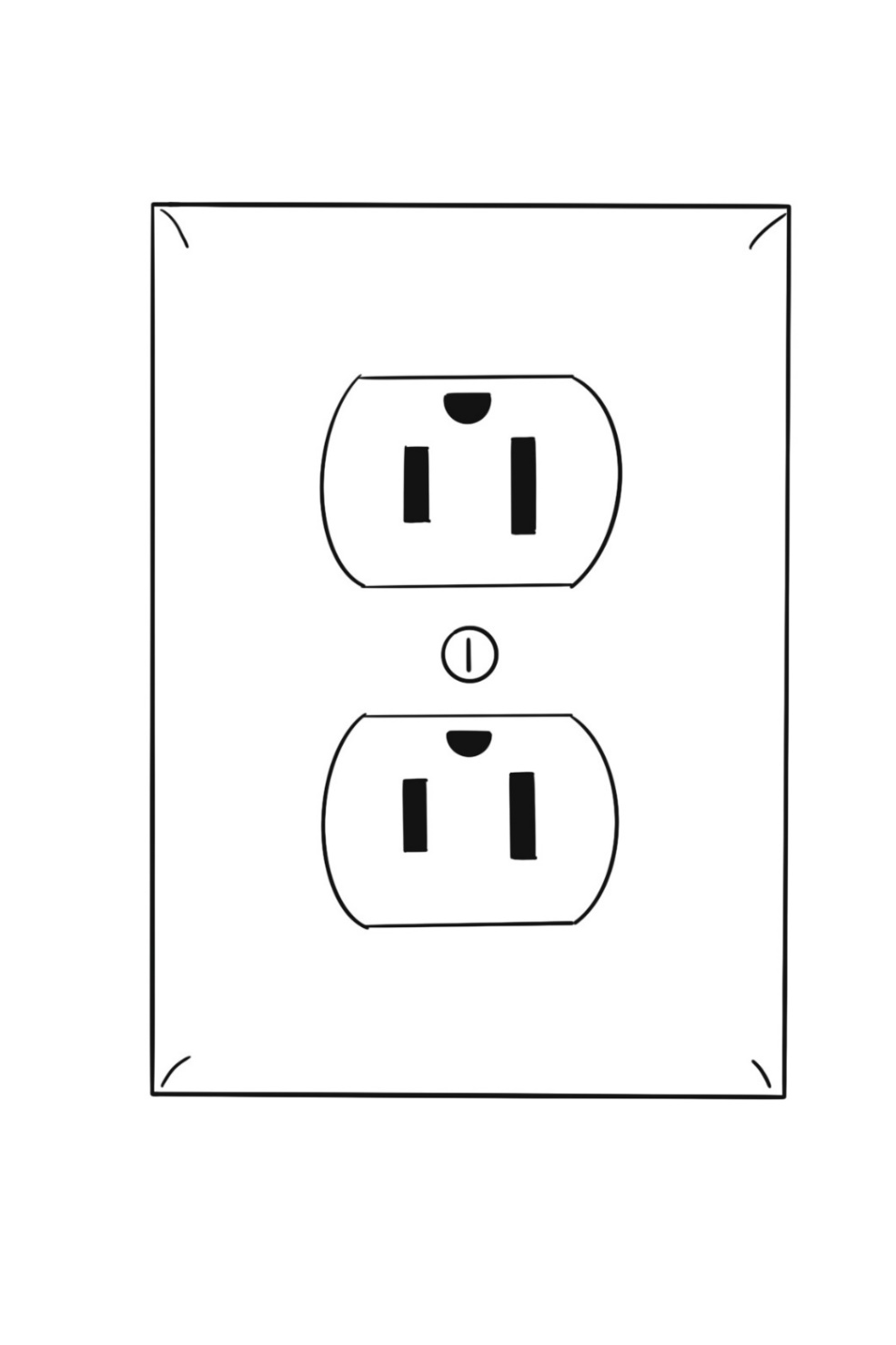 outlet
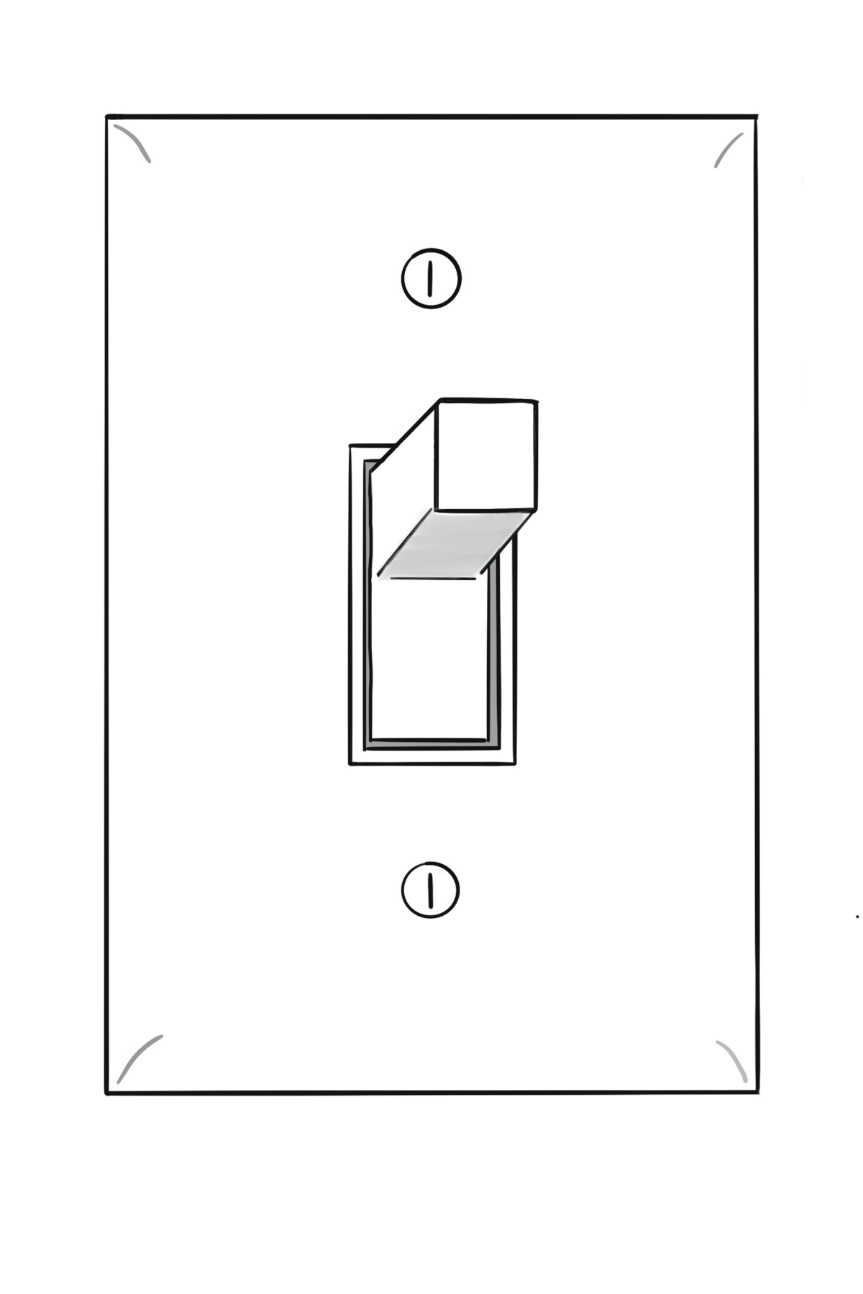 light switch
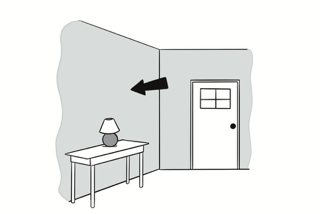 wall
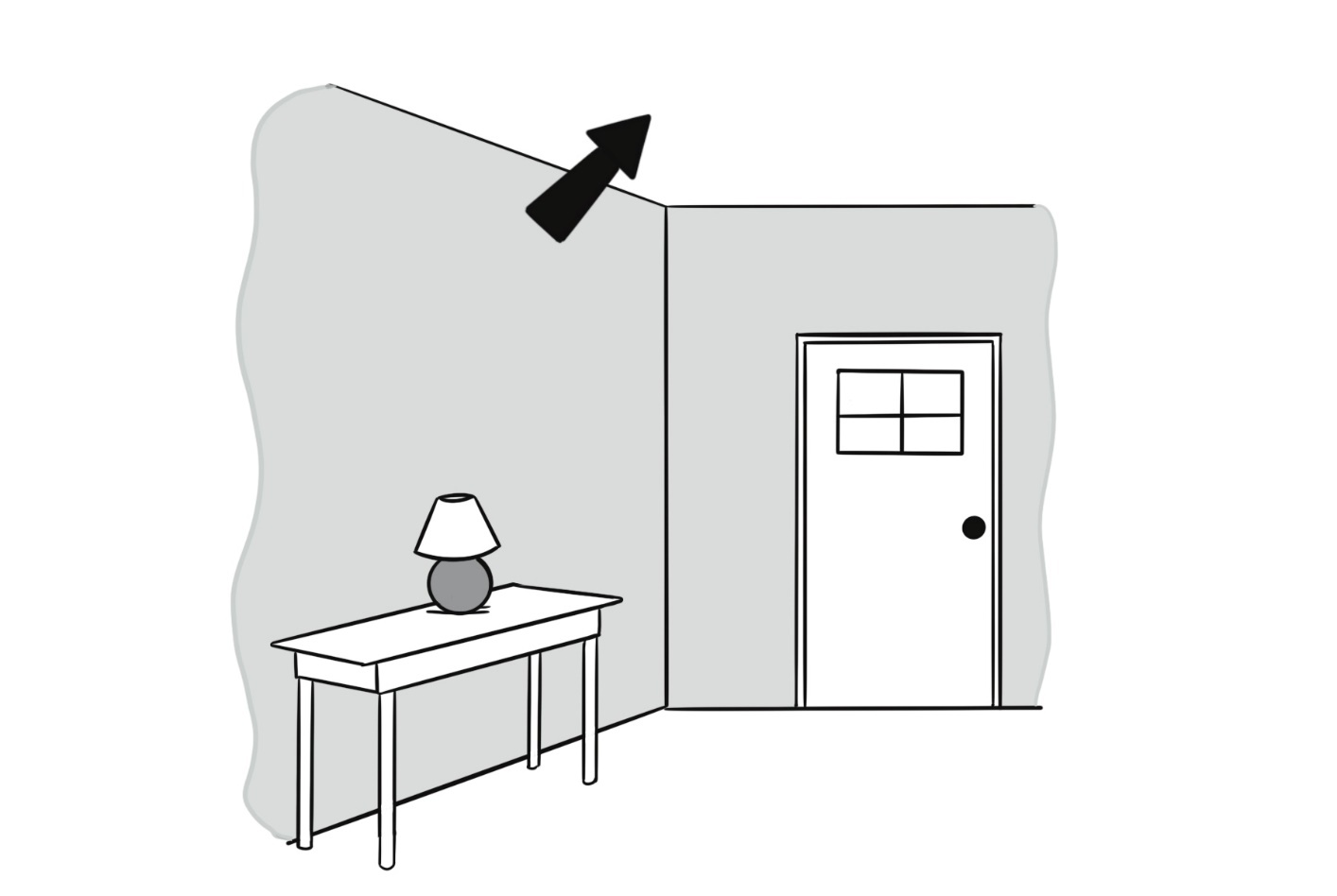 ceiling
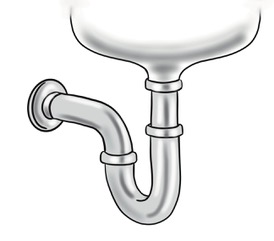 pipe
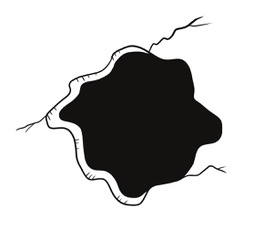 hole
A. What’s up?B. I have a hole in my wall.
Sentences Using Vocabulary 1
A. What’re you going to do?B. I’m going to call a handyman.
Sentences Using Vocabulary 2
A. Hey, Luis. What’s up?B. I have a hole in my wall.A. Oh, no! What’re you going to do?B. I’m going to call a handyman.A. Good idea!
Dialogue 1
A. Hey, Adam. What’s up?B. I have a broken outlet.A. Oh, no! What’re you going to do?B. I’m going to call an electrician.A. Good idea!
Dialogue 2
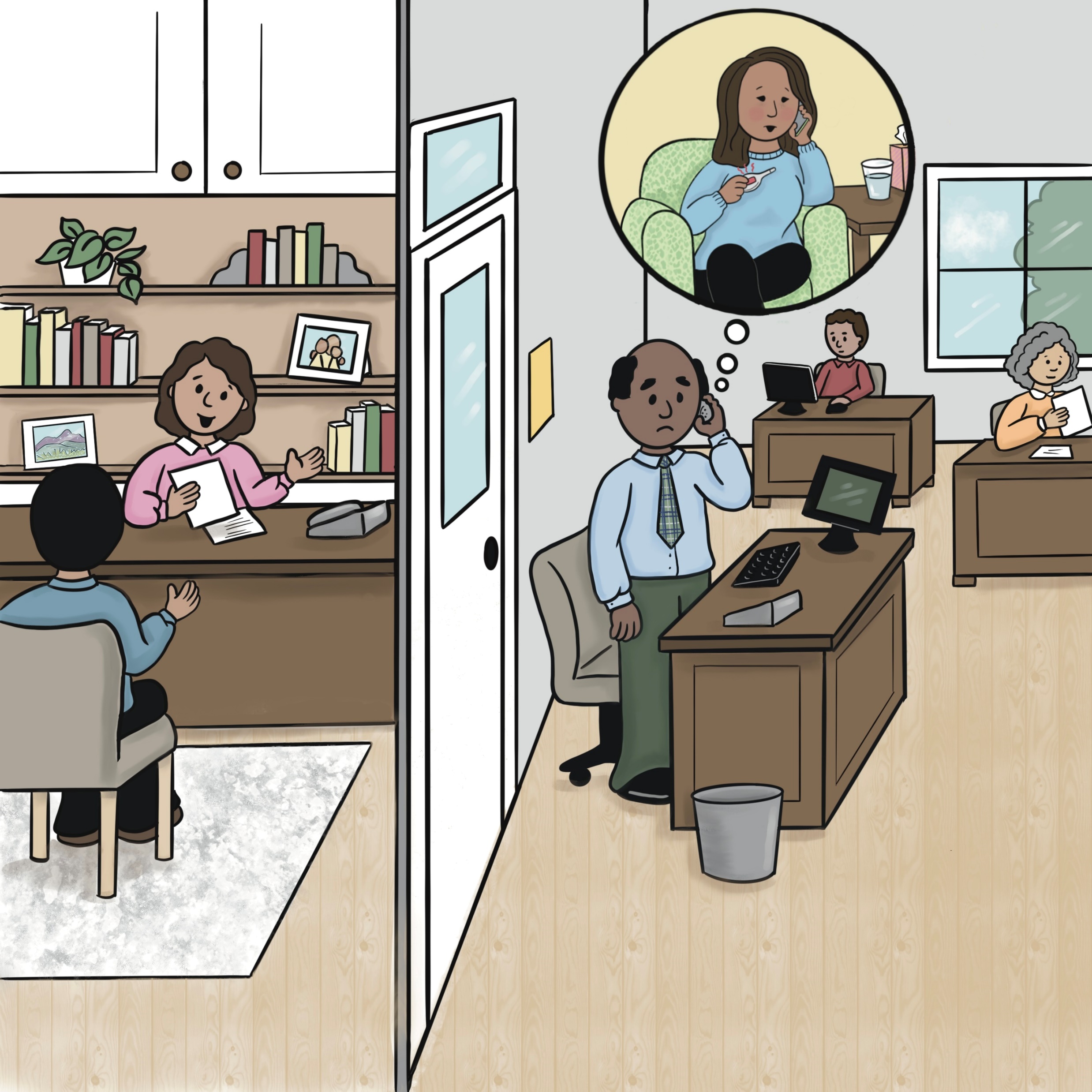 Unit 4: Time for Work!
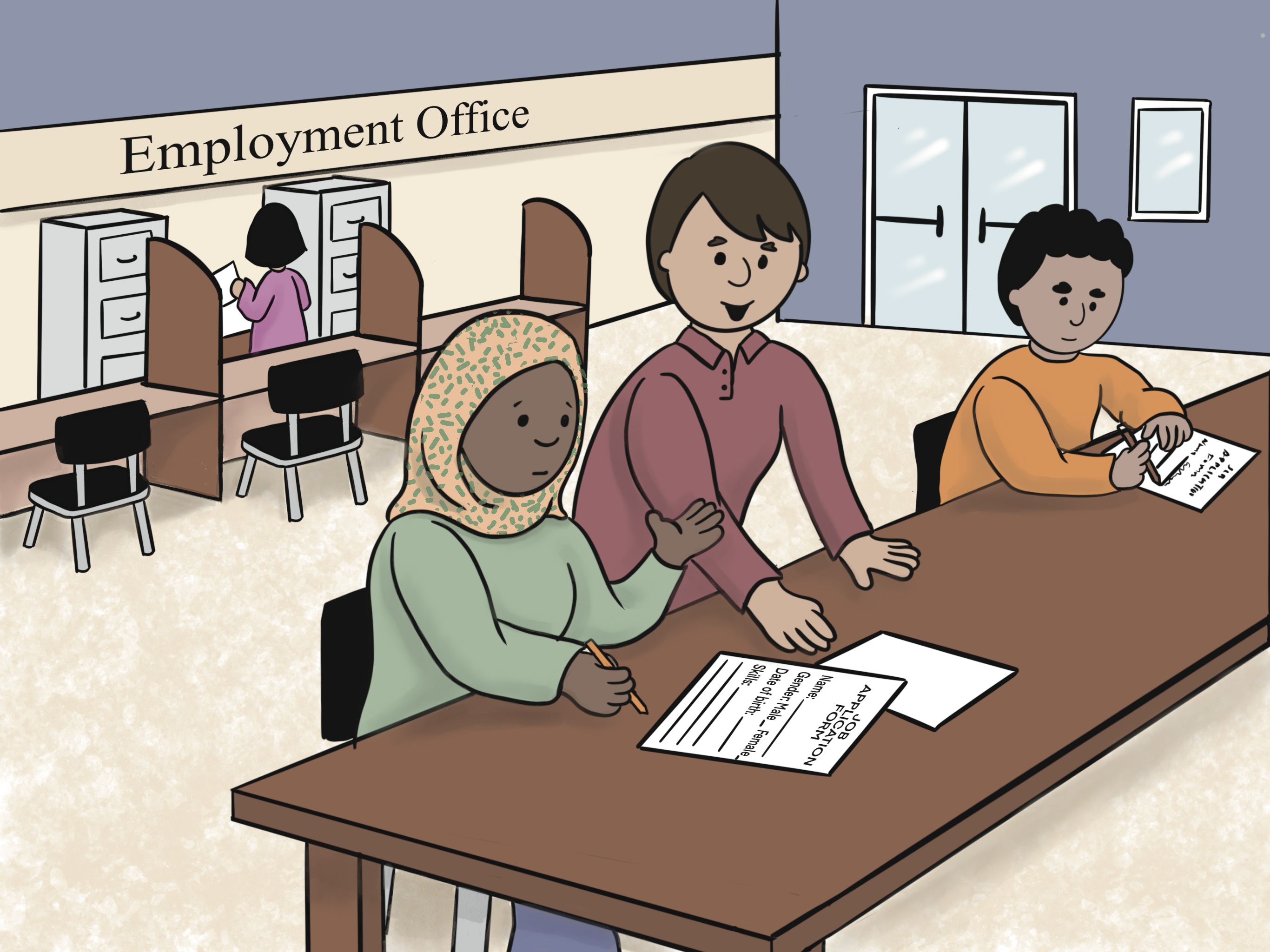 Lesson 13: What Are Your Skills?
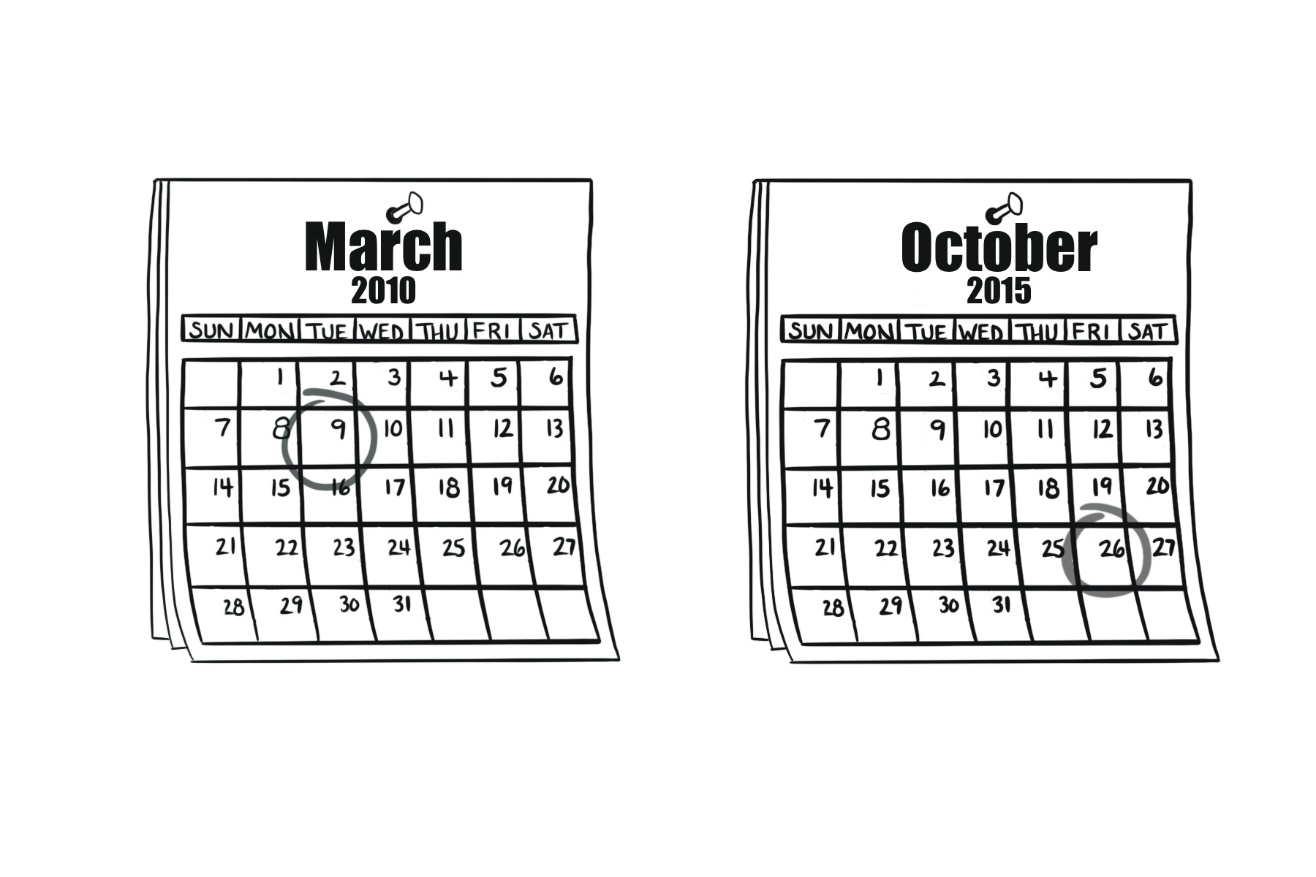 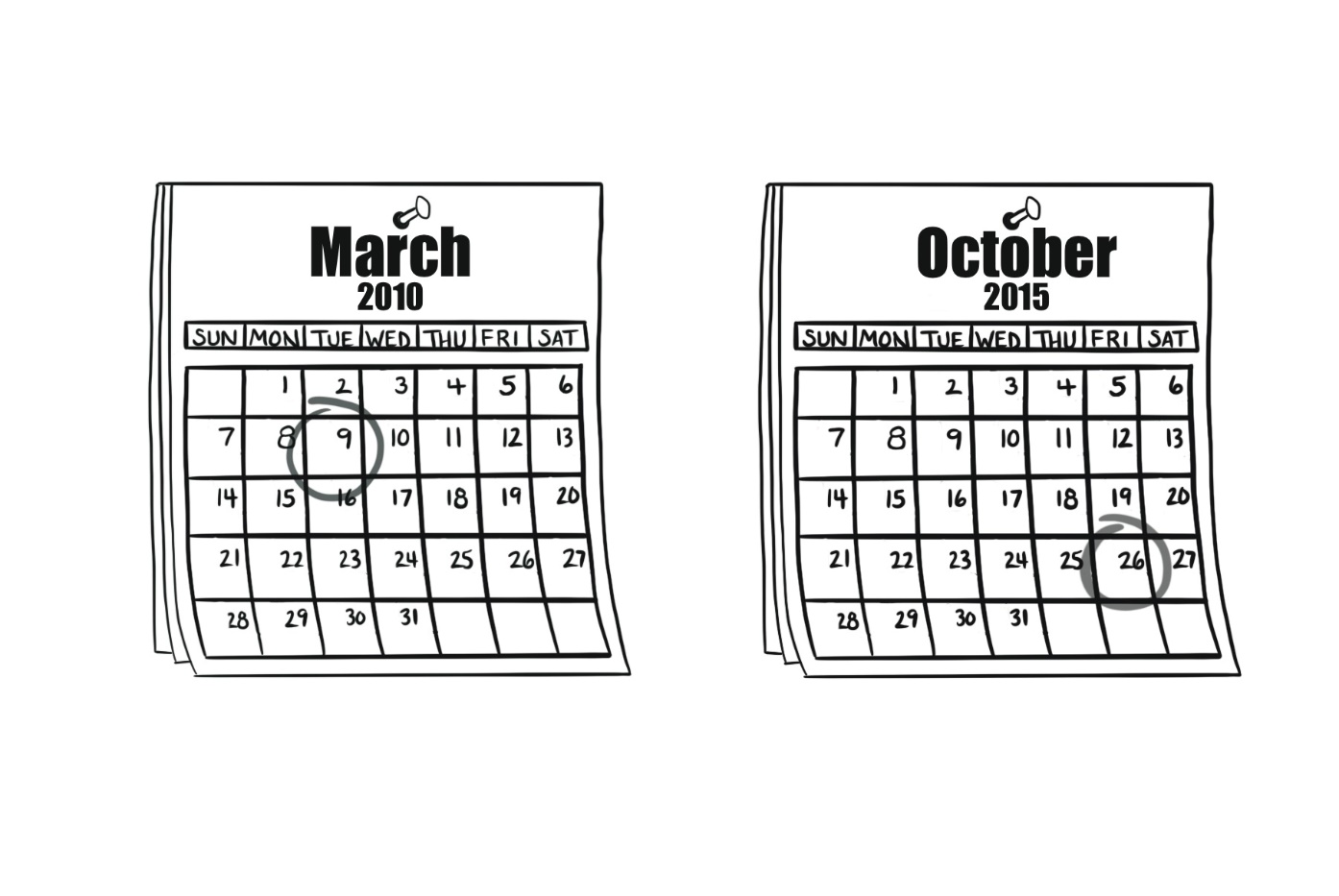 from __ to __
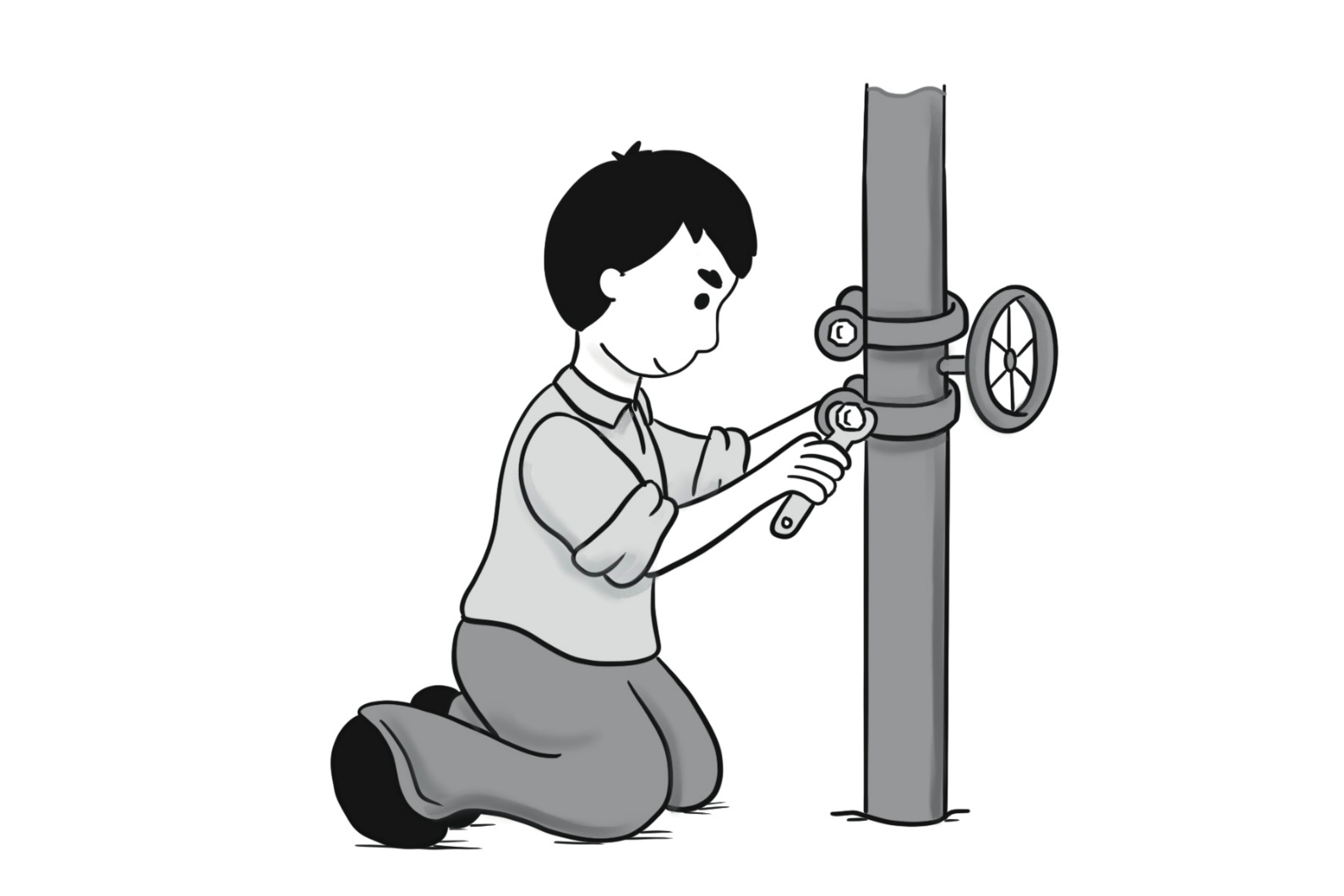 skill
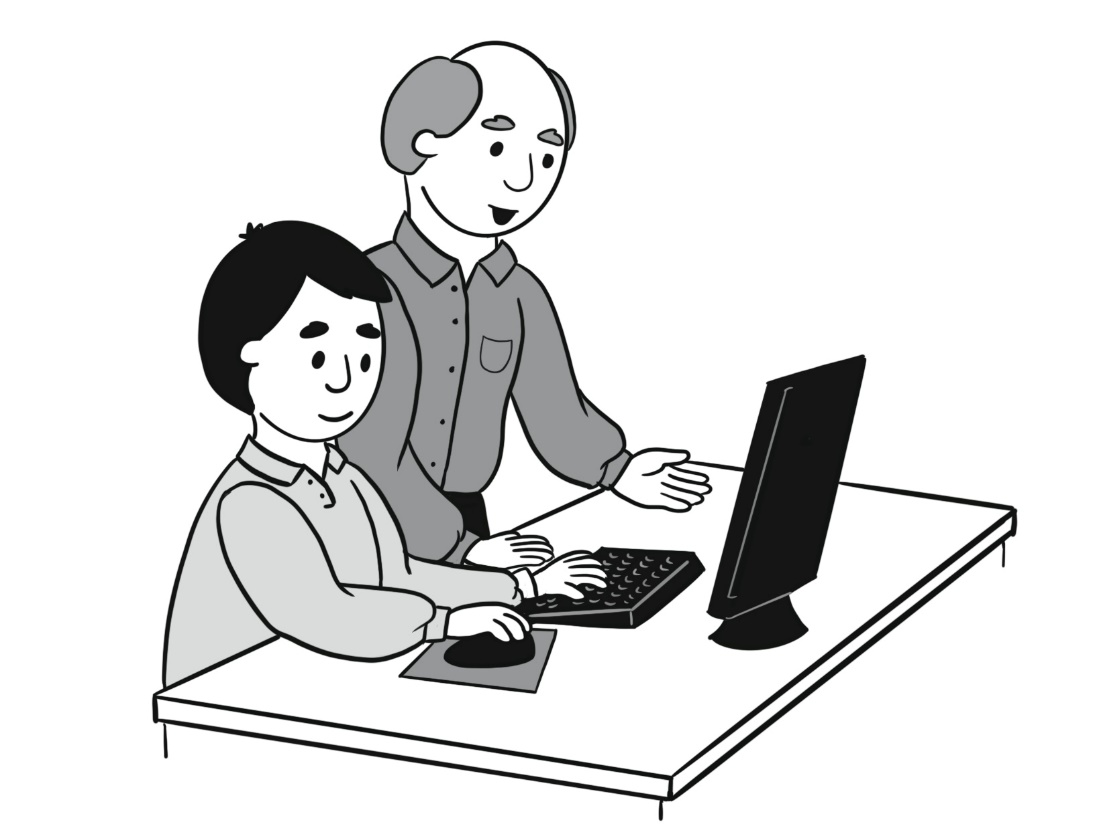 training
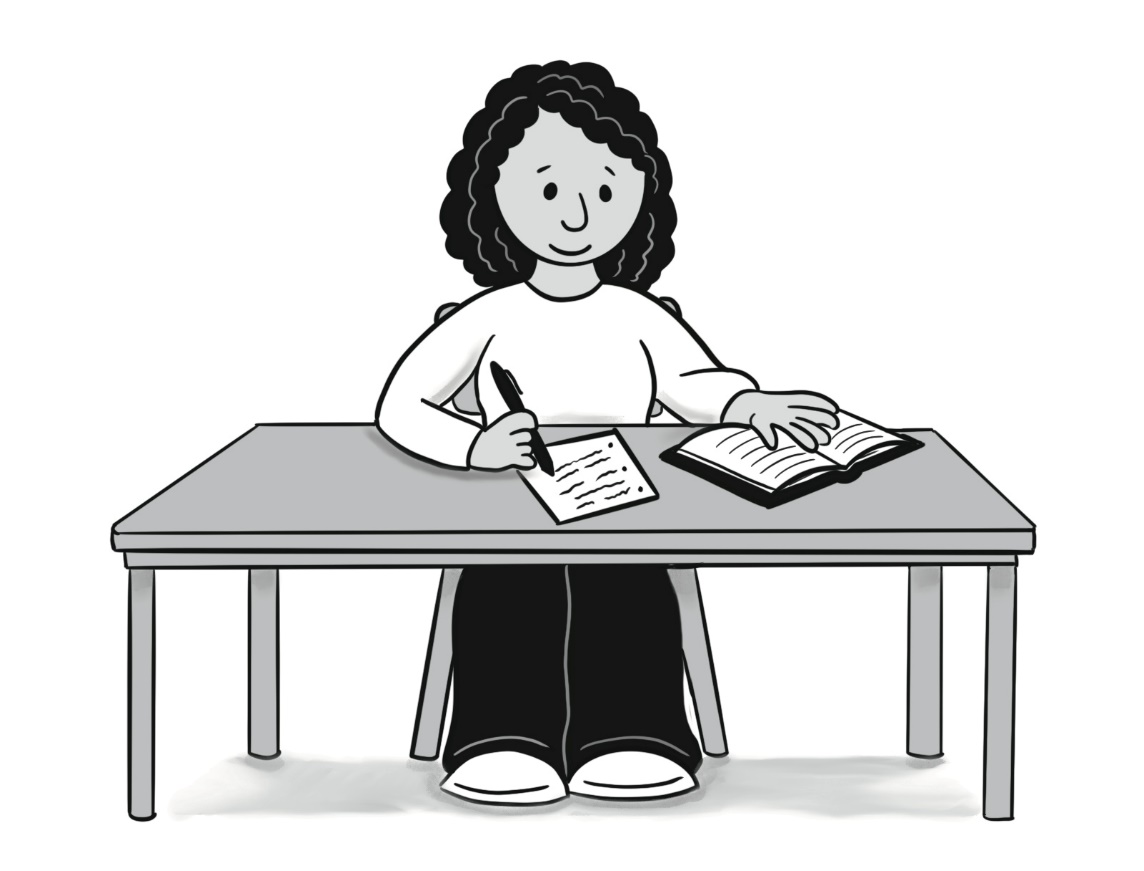 education
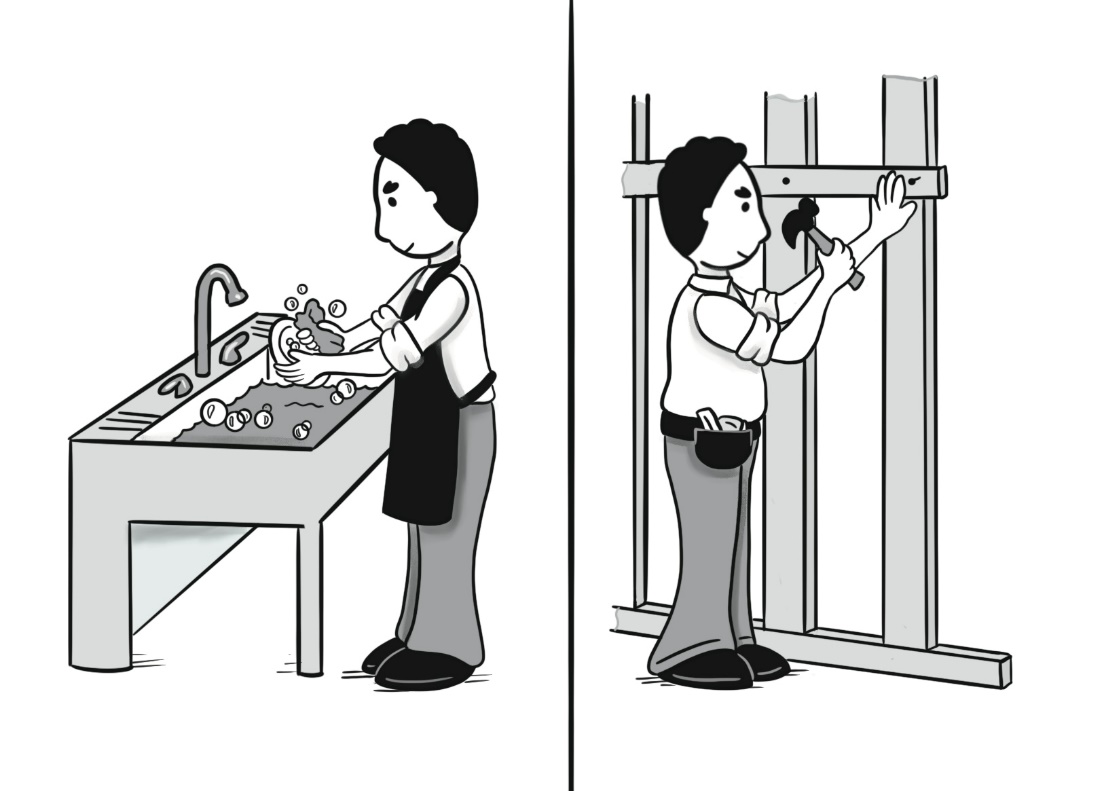 work experience
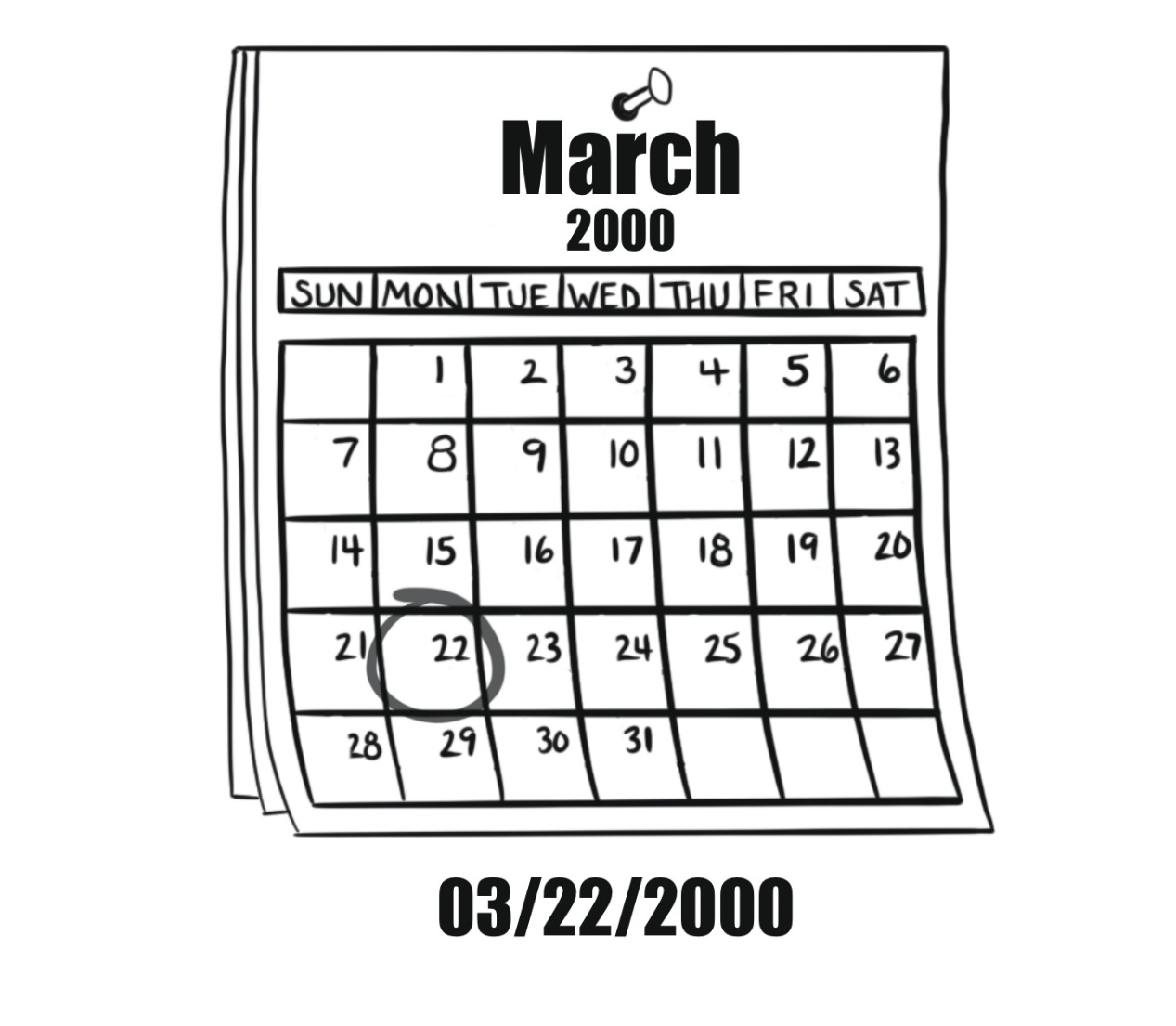 date of birth
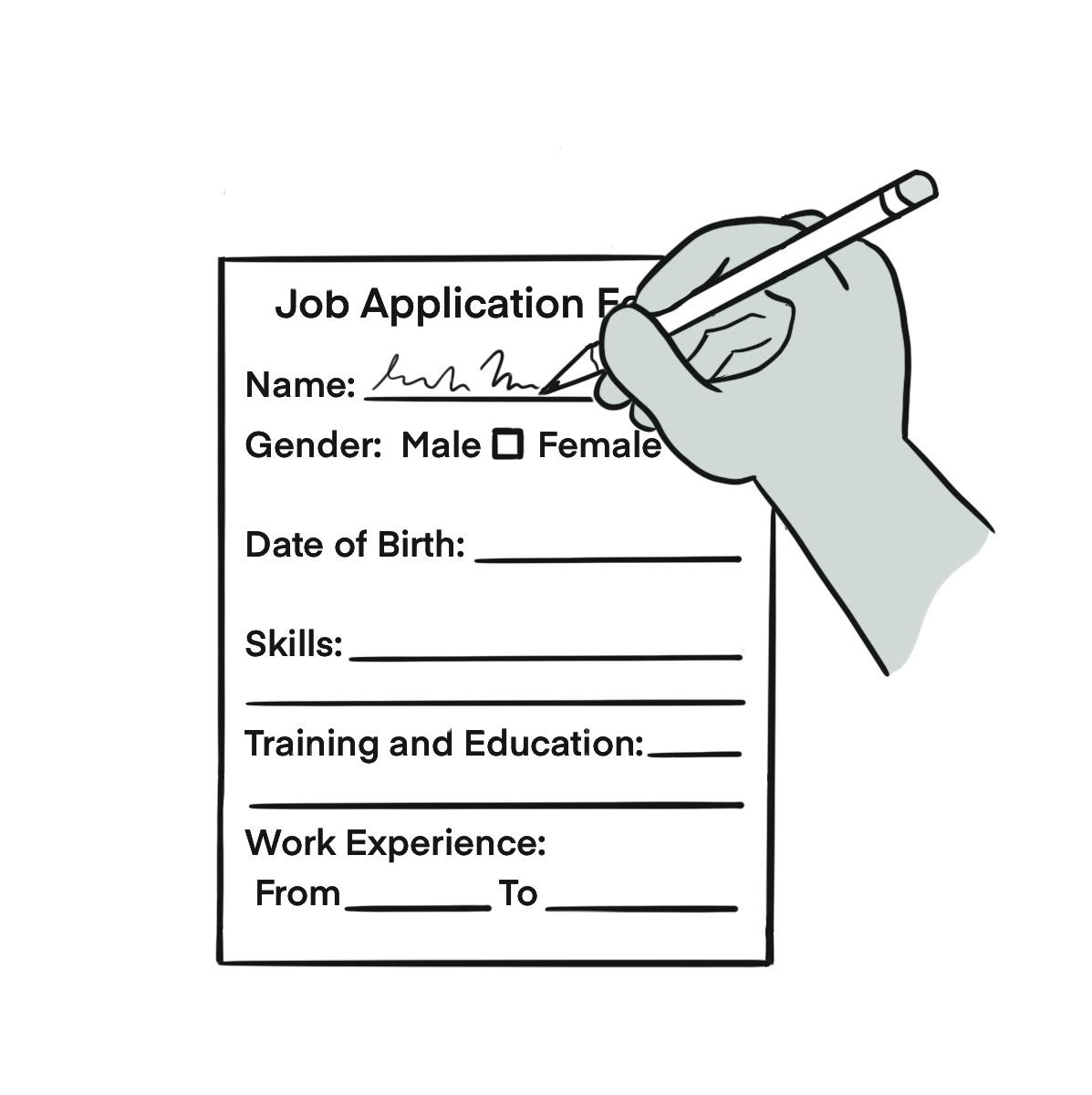 fill out
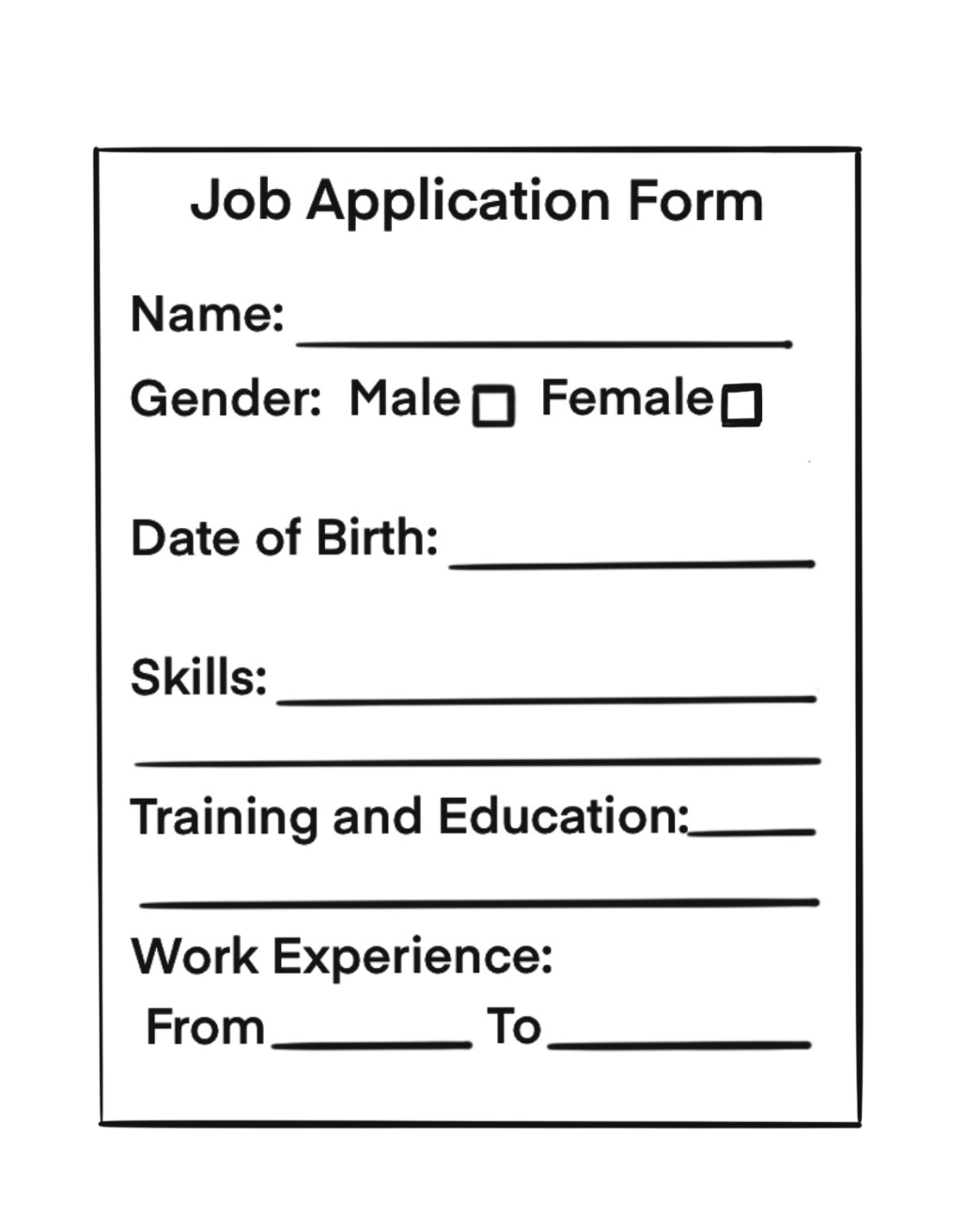 application
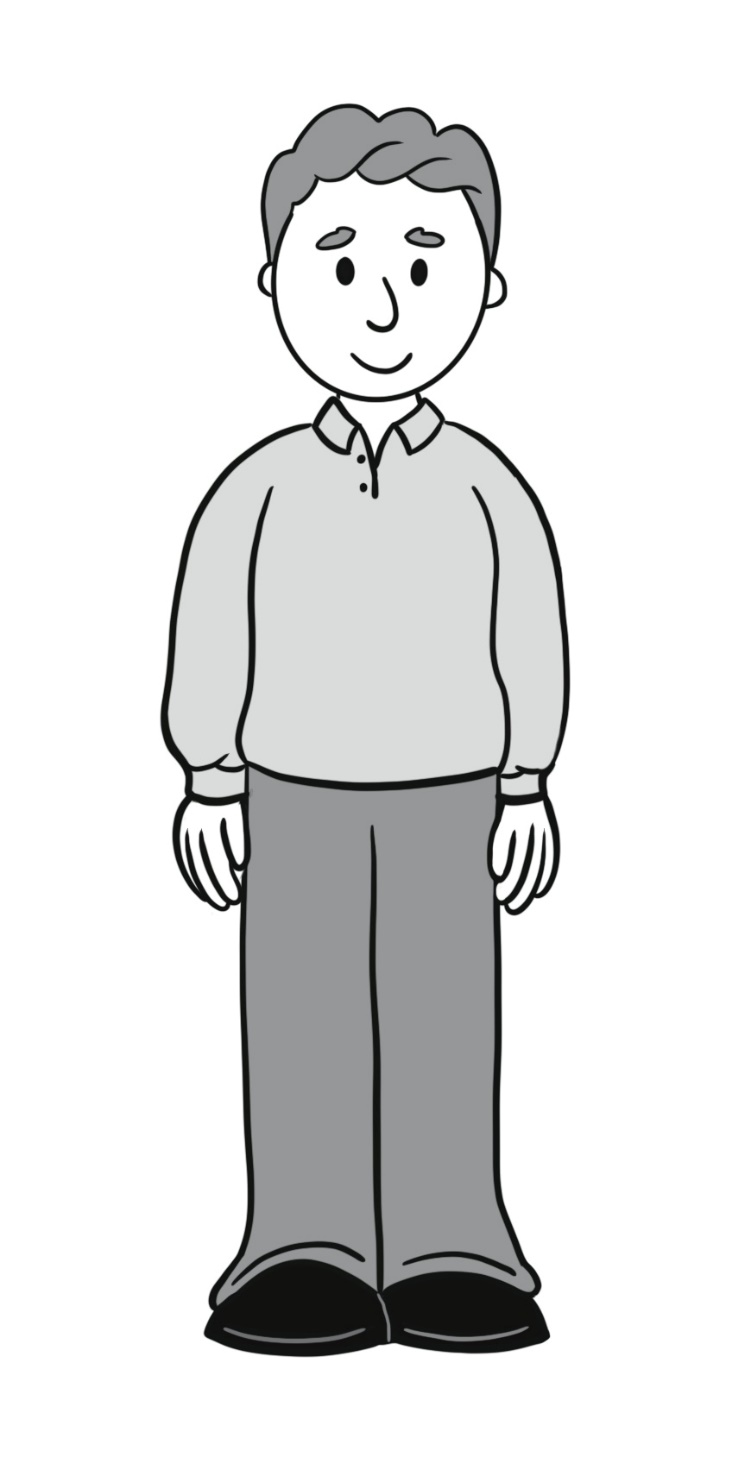 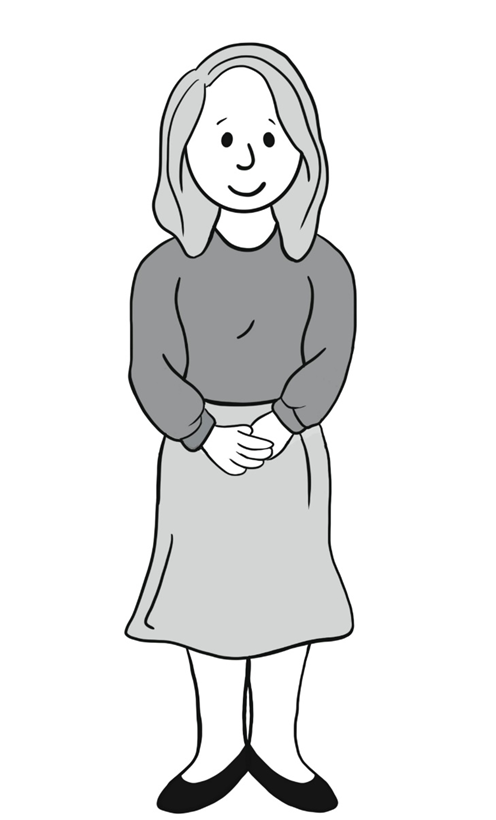 gender
A. What skills do you have?B. I can cook.
Sentences Using Vocabulary
A. I don’t understand this application. Could you help me?B. Sure, I can help you. We’ll fill out this application. First, write your name and date of birth here.A. OK.B. What skills do you have?A. I can cook.B. What training do you have?A. I have training from cooking school.
Dialogue, Part 1
B. What education do you have?A. I have a 12th grade education.B. What work experience do you have?A. I have experience from Sally’s Pizza Place, from January to June 2022.B. OK, sounds good!
Dialogue, Part 2
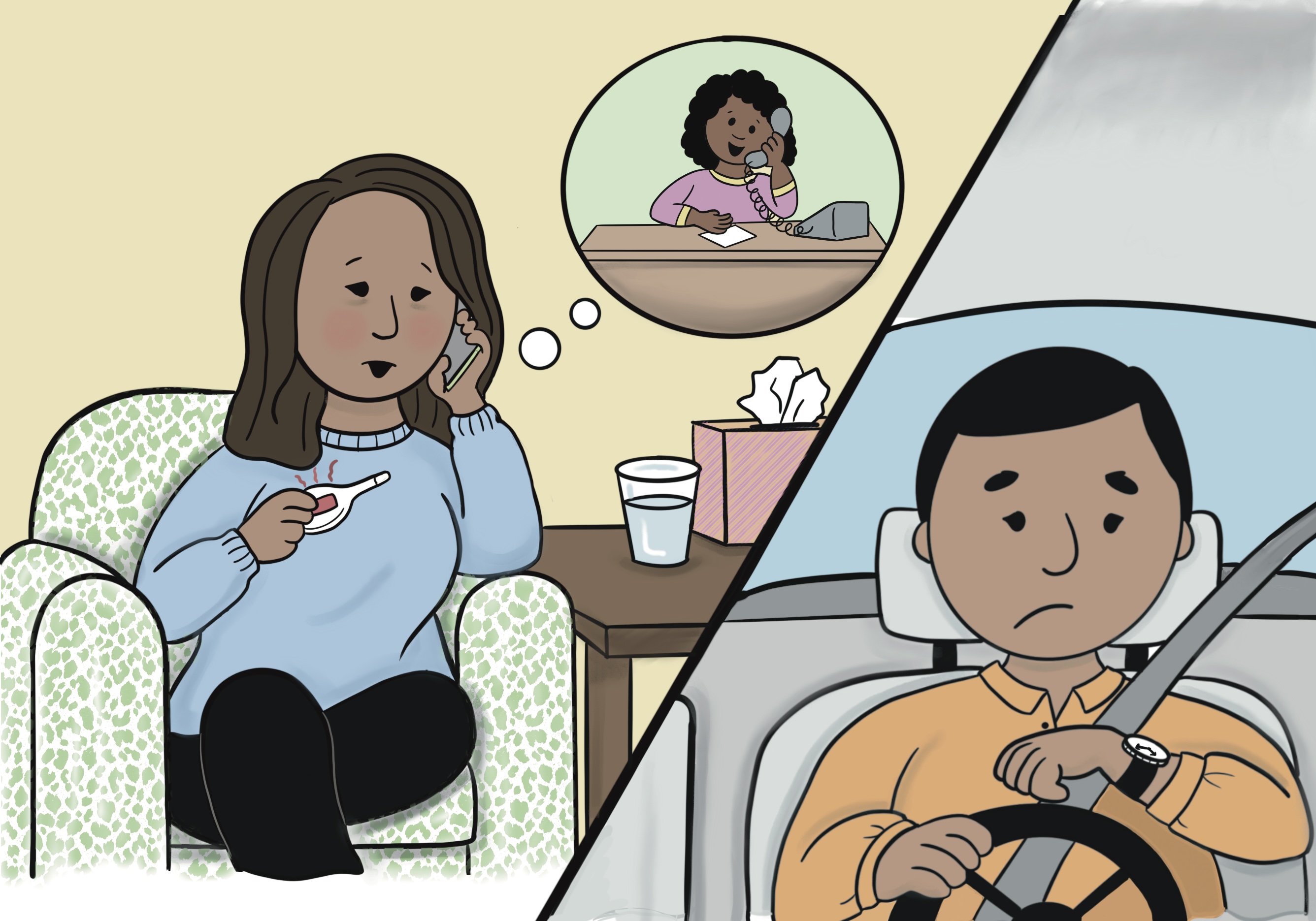 Lesson 14: I’m Really Sorry.
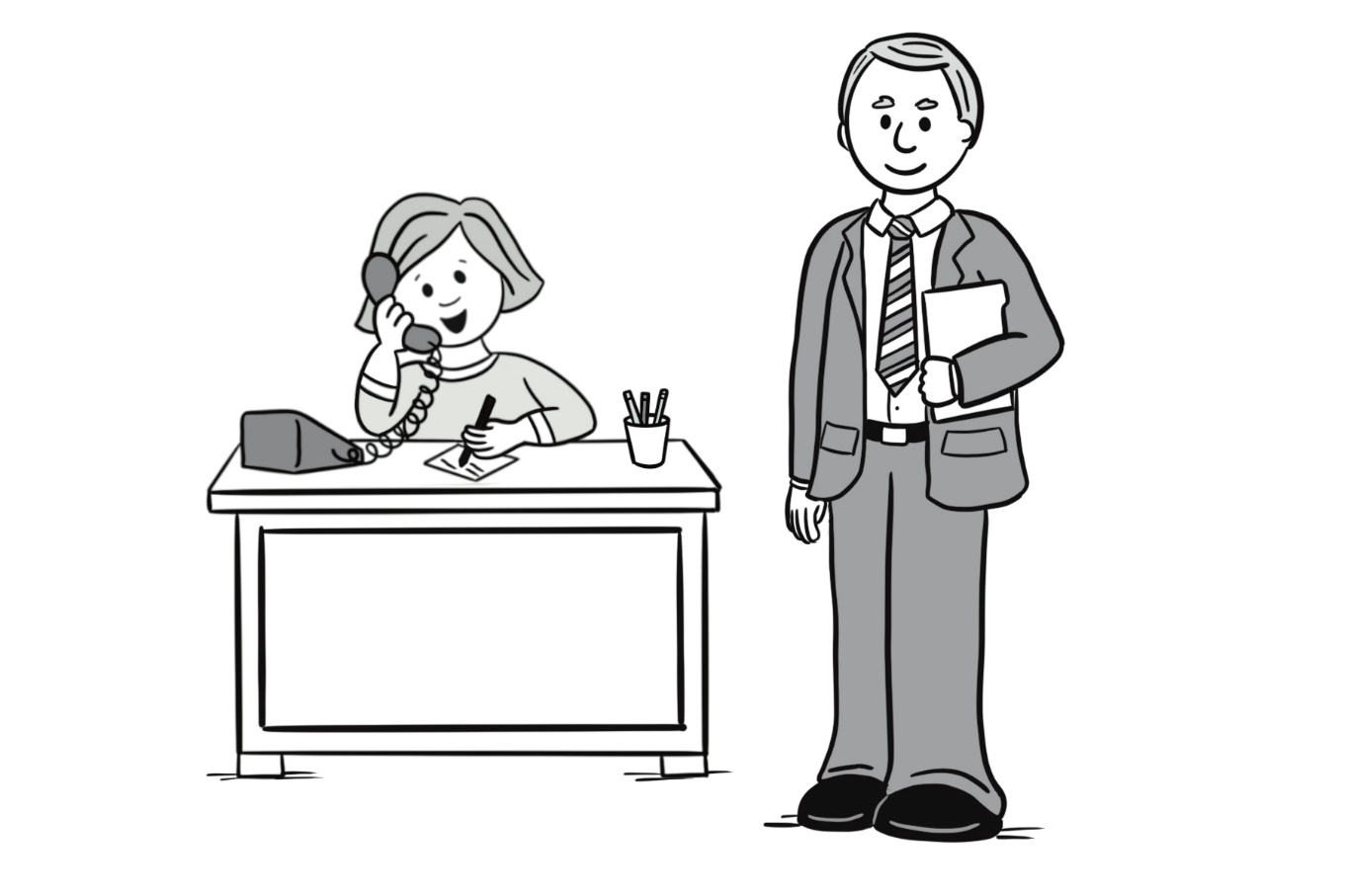 boss(bosses)
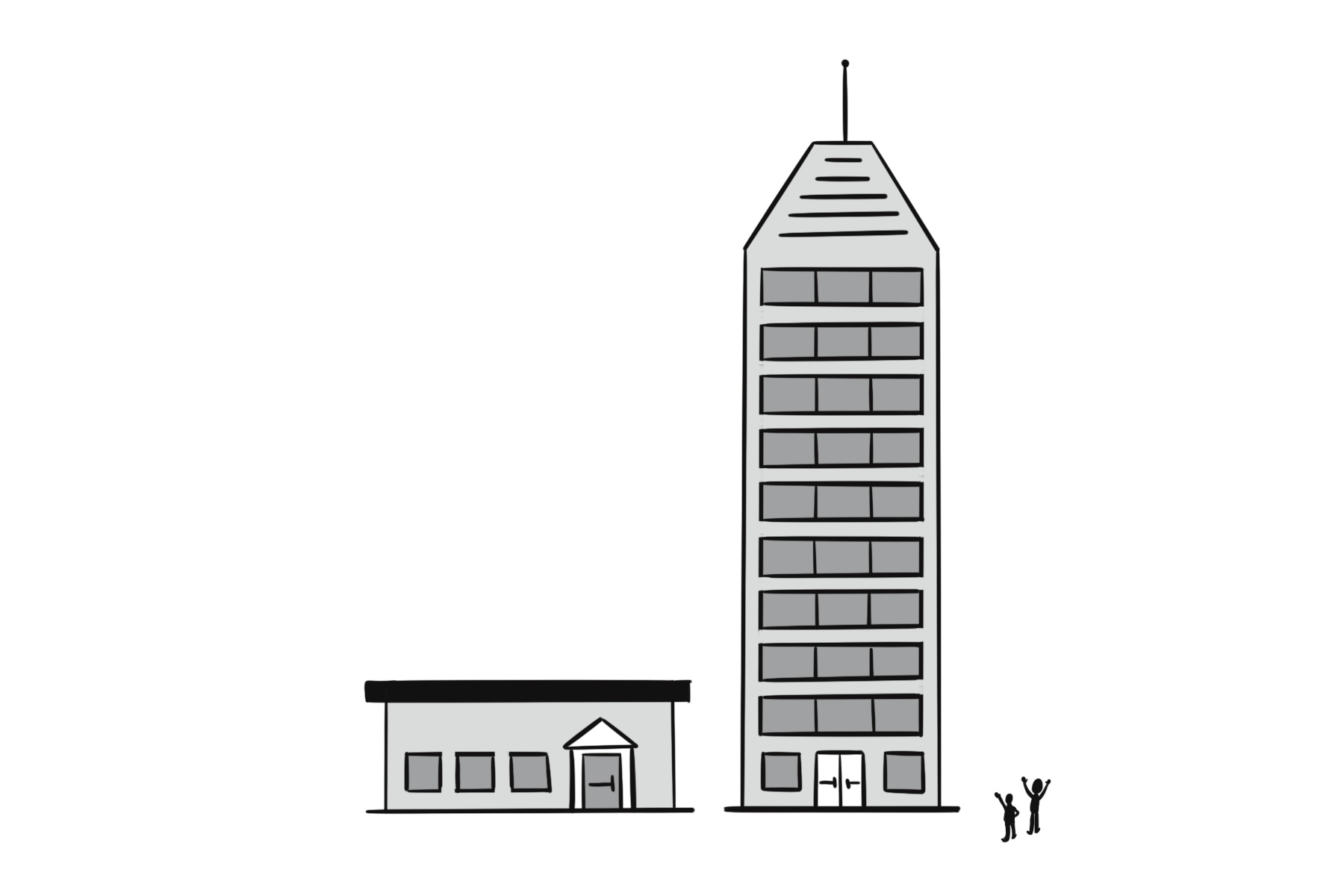 really
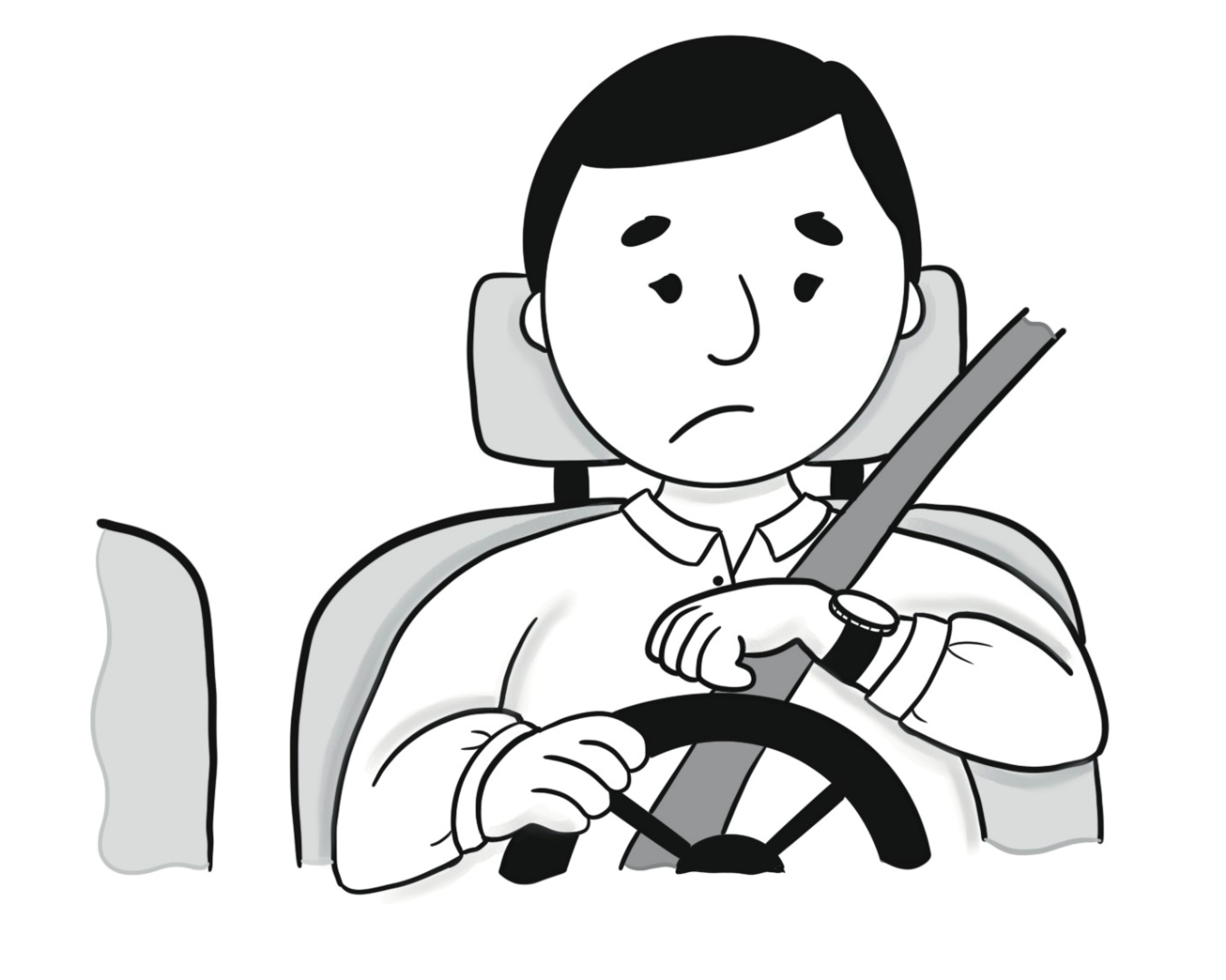 late
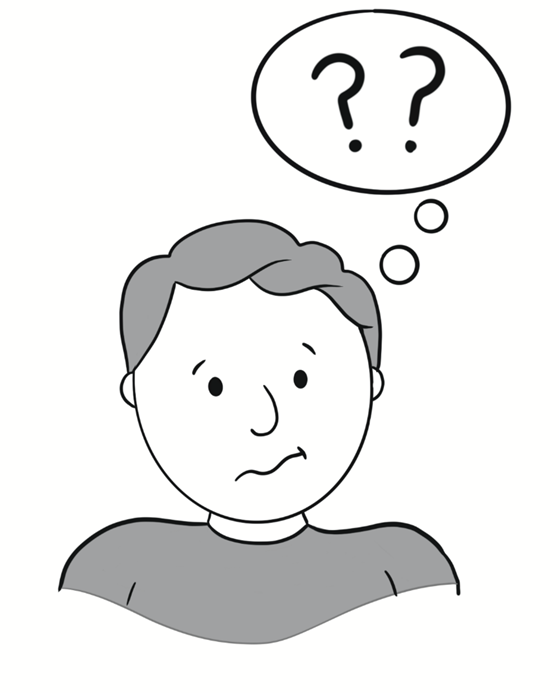 problem
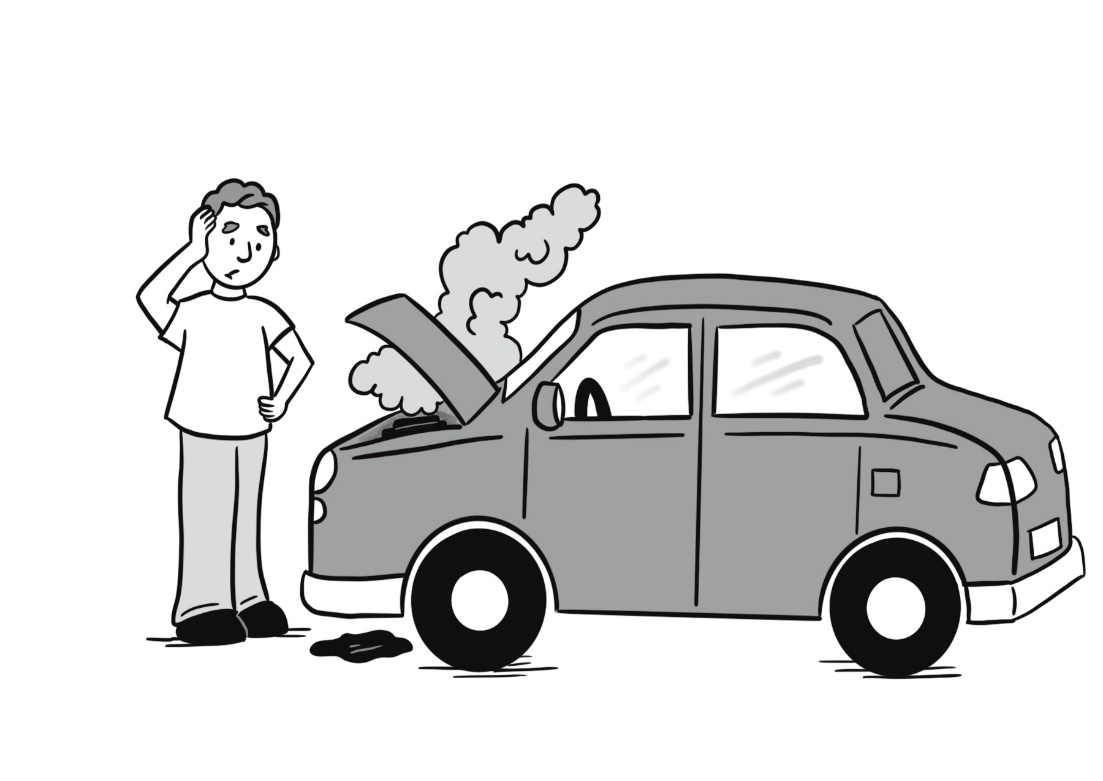 My car broke down.
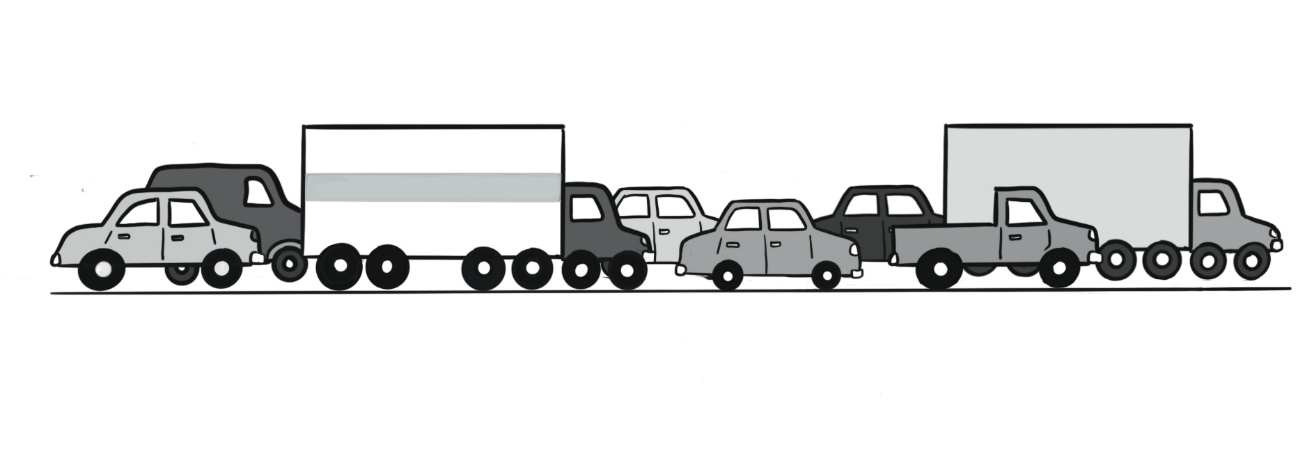 bad traffic
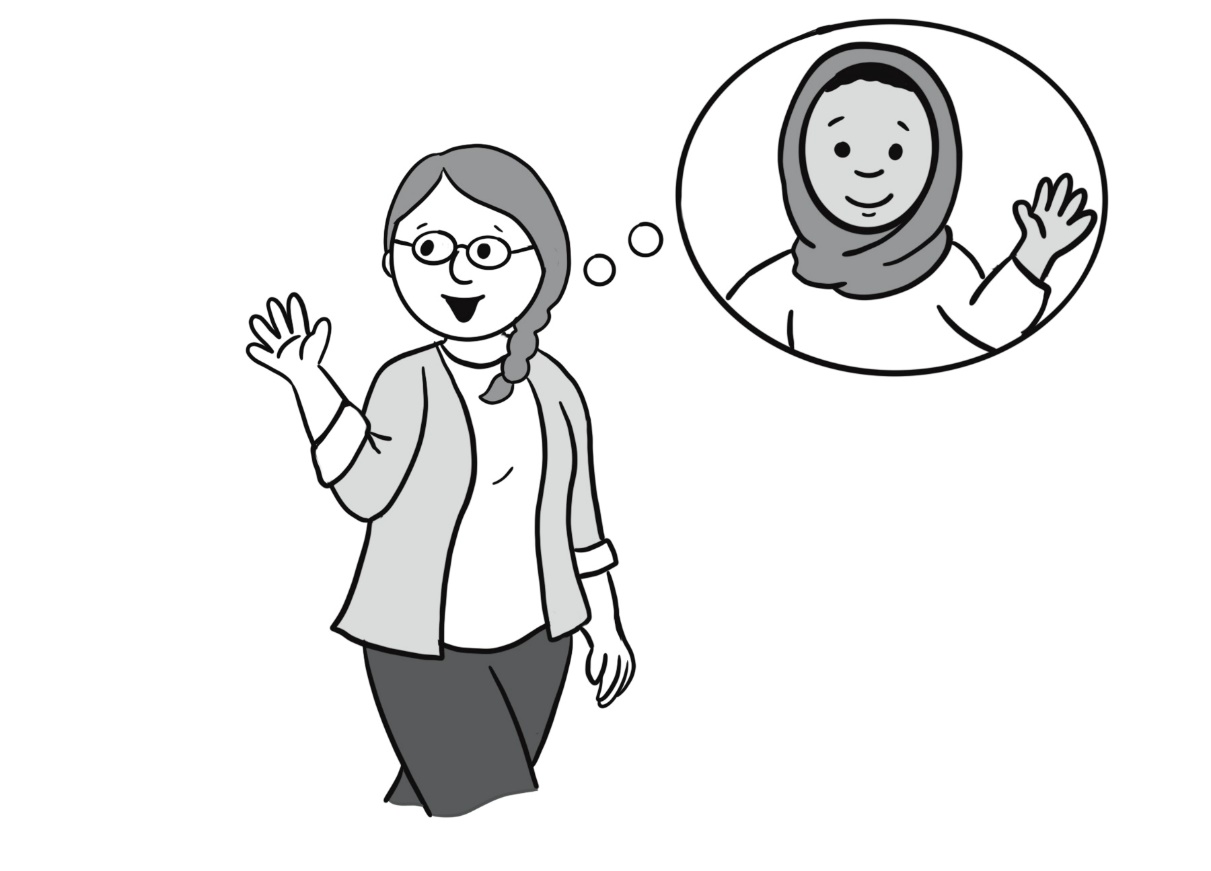 See you soon.
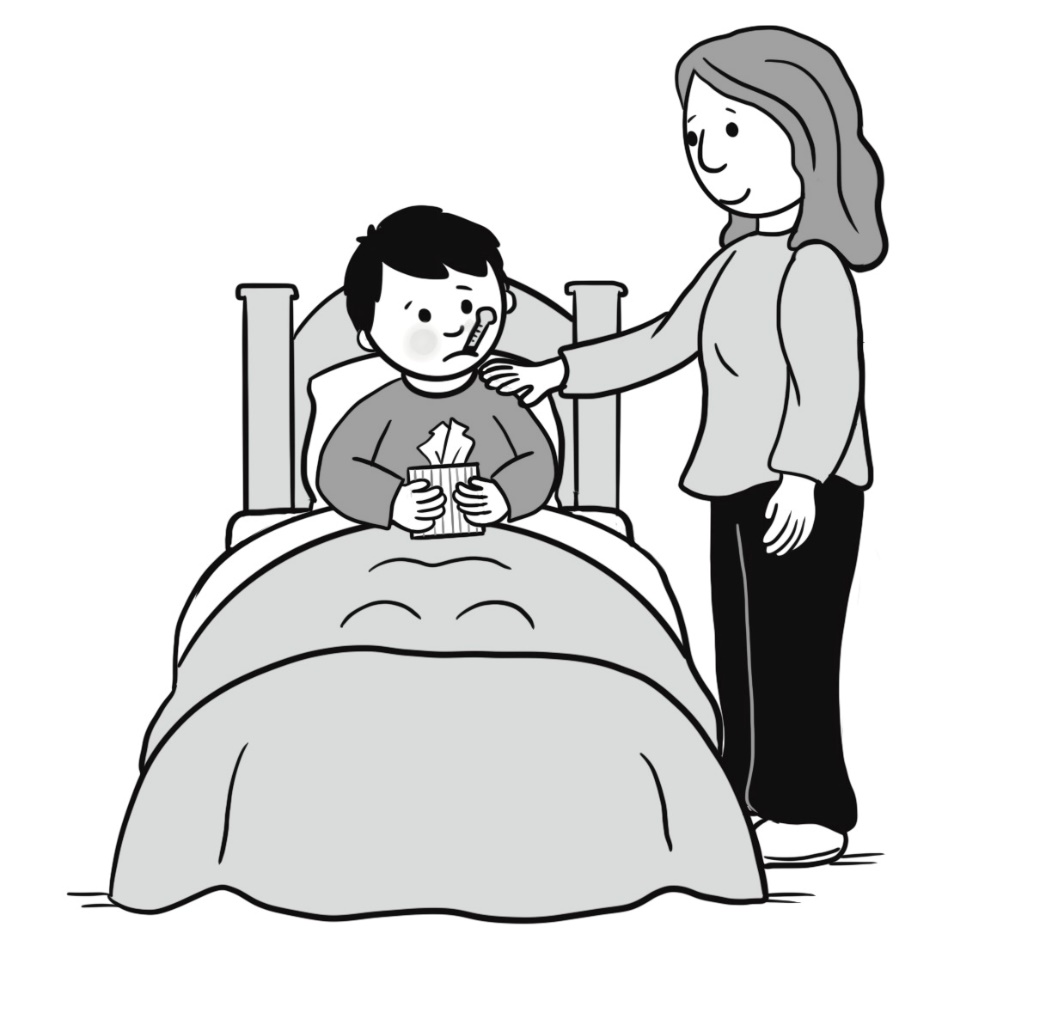 Feel better soon.
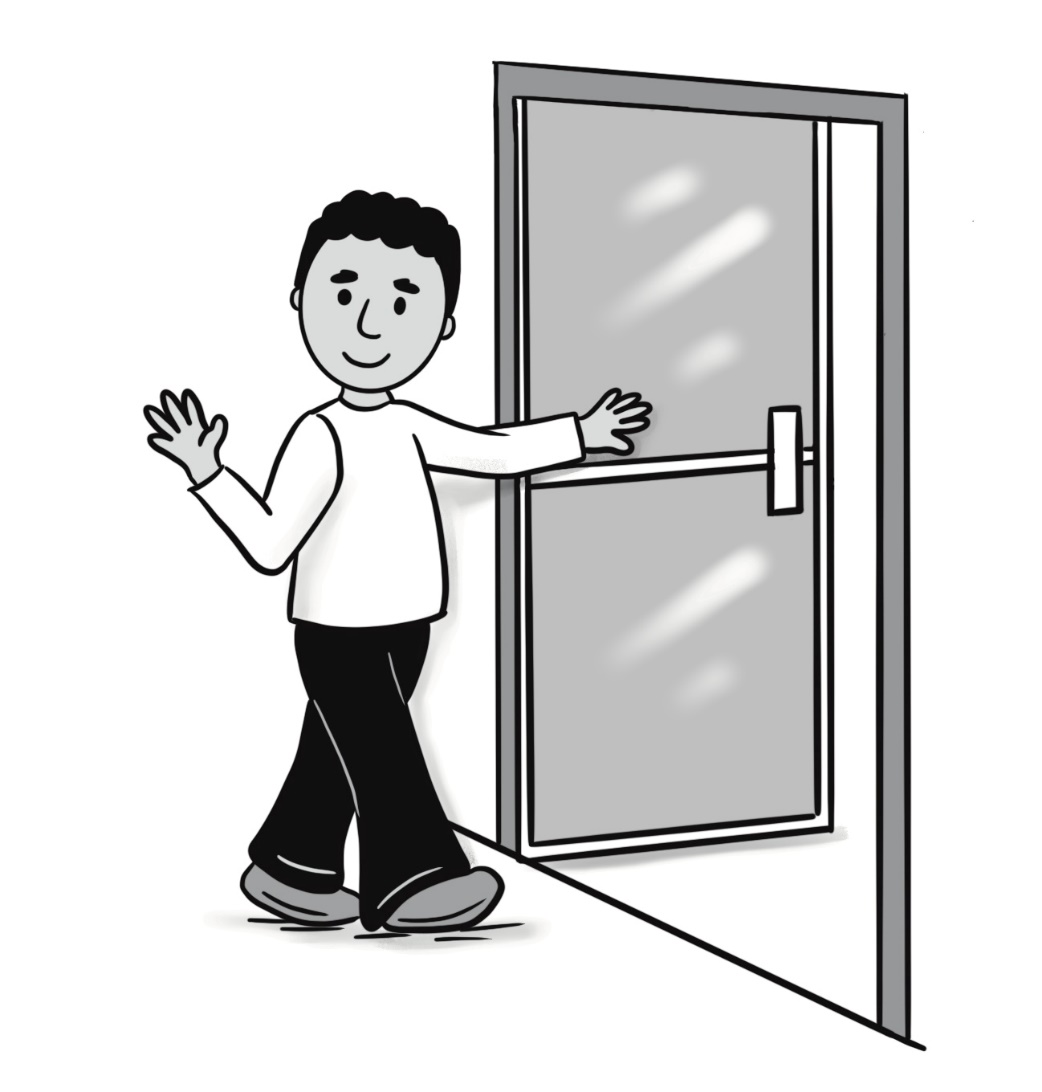 Goodbye.(Bye.)
A. I’m really sorry, but I will be late. I’m in bad traffic.B. I understand. See you soon.
Sentences Using Vocabulary 1
A. I’m sorry, but I can’t  work today. I’m really sick.B. I understand. Feel better soon.
Sentences Using Vocabulary 2
A. Oh, no, I will be late to my doctor’s appointment! I’ll call the doctor’s office.B. Hello? This is Dr. Meyer’s office.A. Hi, this is Bima Wati. I’m really sorry, but I will be late for my appointment. I’m in bad traffic.B. I understand. See you soon.A. Thank you! Goodbye.B. Goodbye.
Dialogue 1
A. I can’t work today. I’m sick! I’ll call my boss.B. Hello?A. Hi, Sue. This is Cindy. I’m sorry, but I can’t work today.B. What’s the problem?A. I’m really sickB. I understand. Feel better soon.A. Thank you. Goodbye.B. Bye!
Dialogue 2
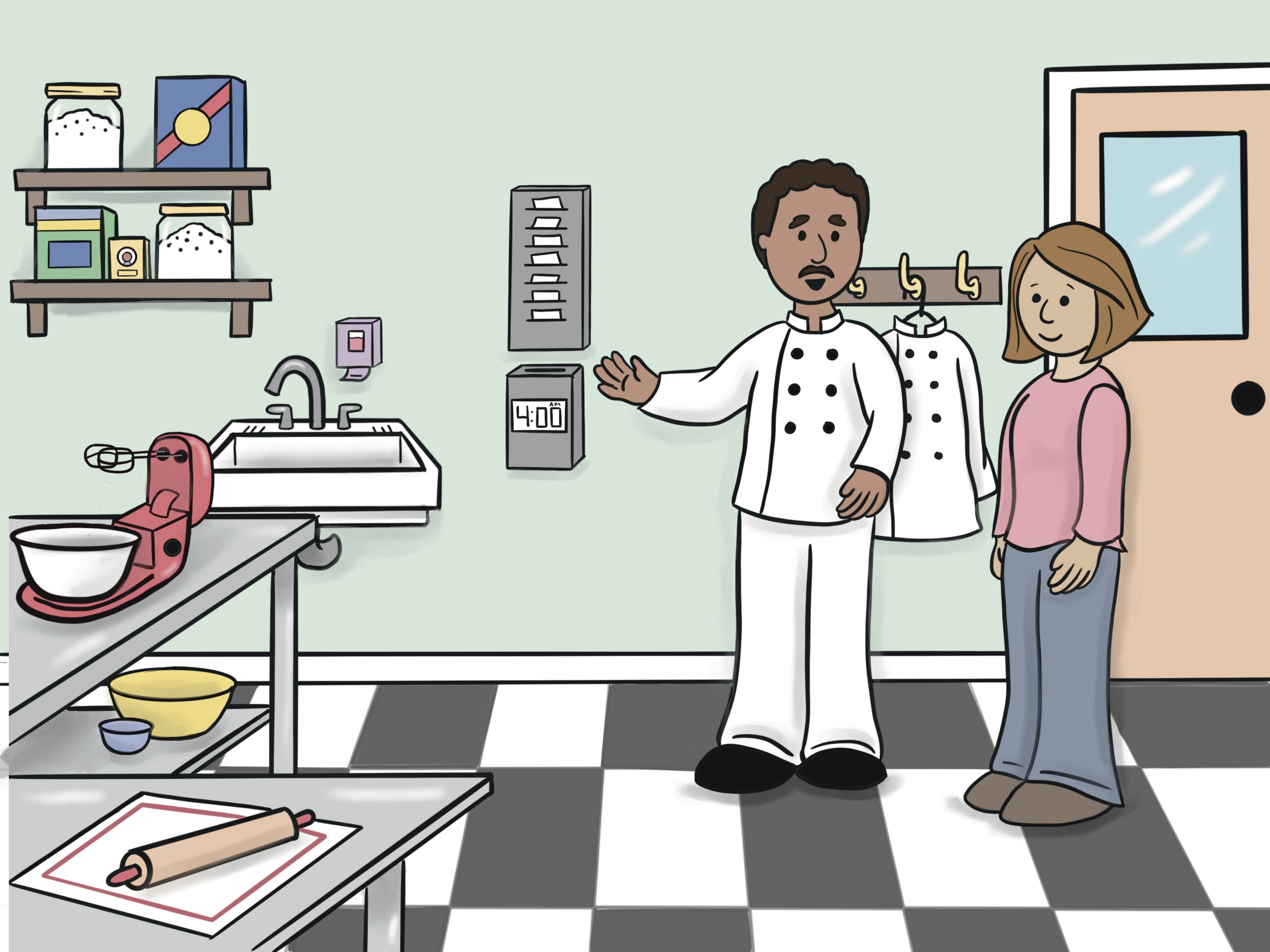 Lesson 15: It’s Time to Clock Out!
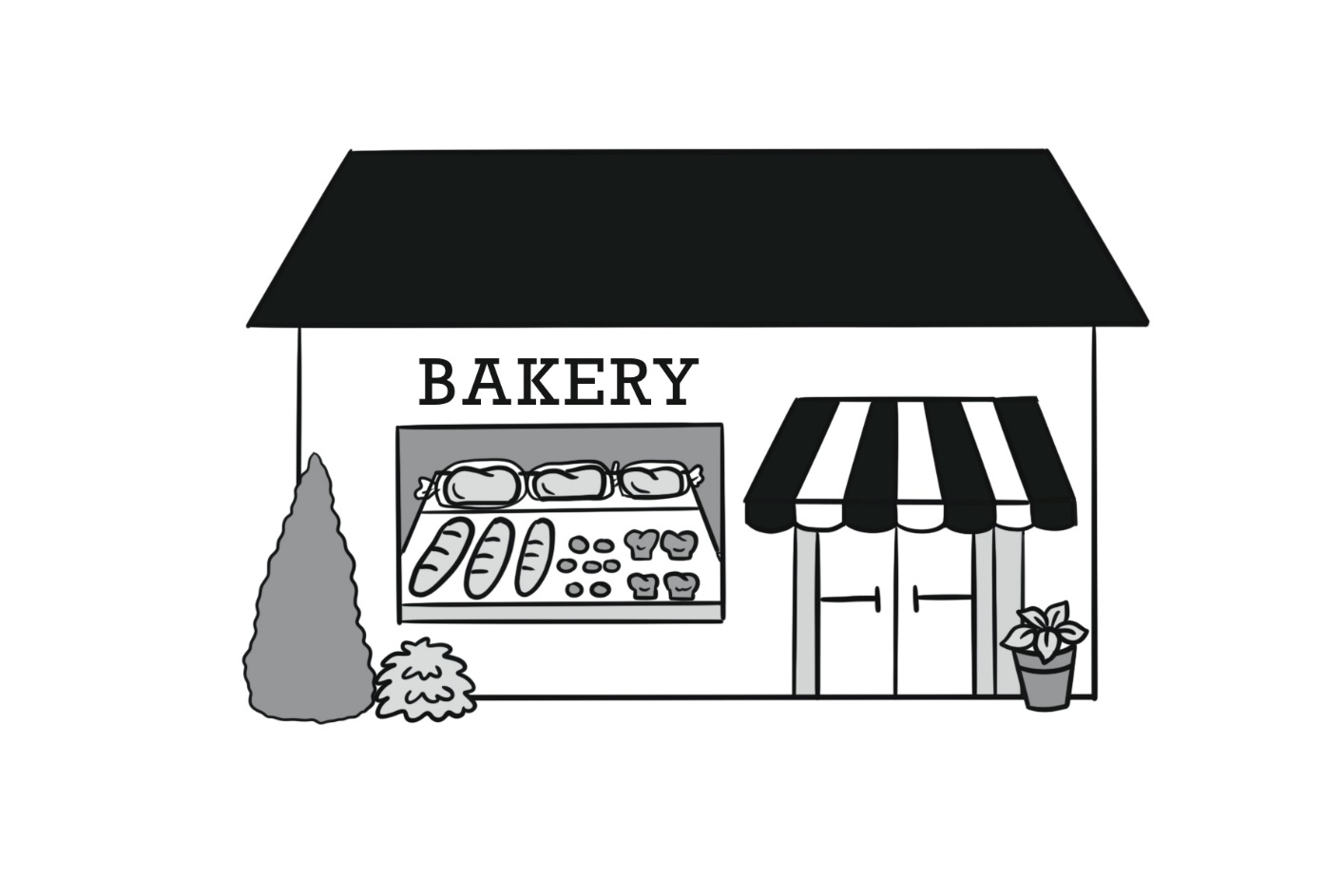 bakery
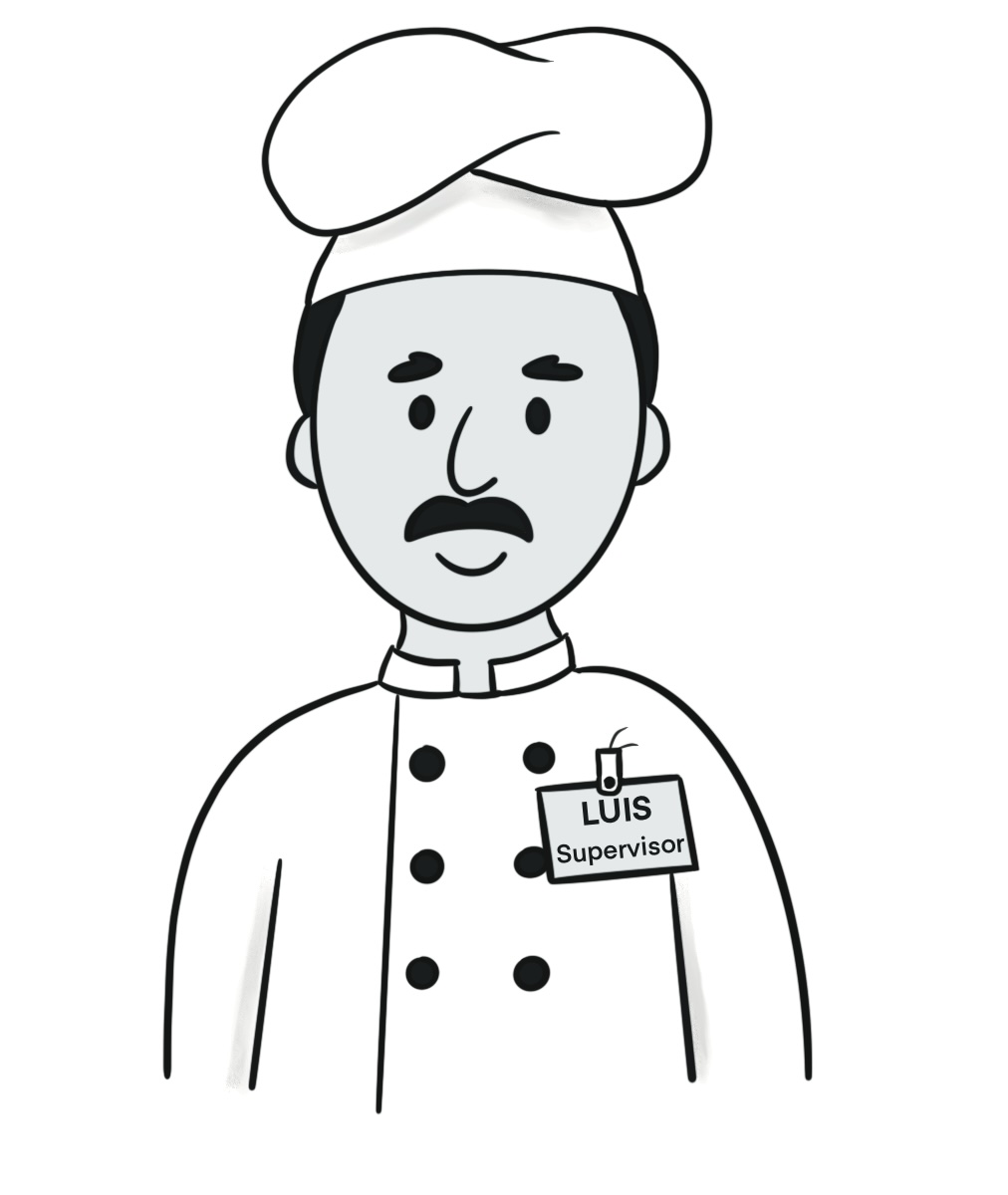 supervisor
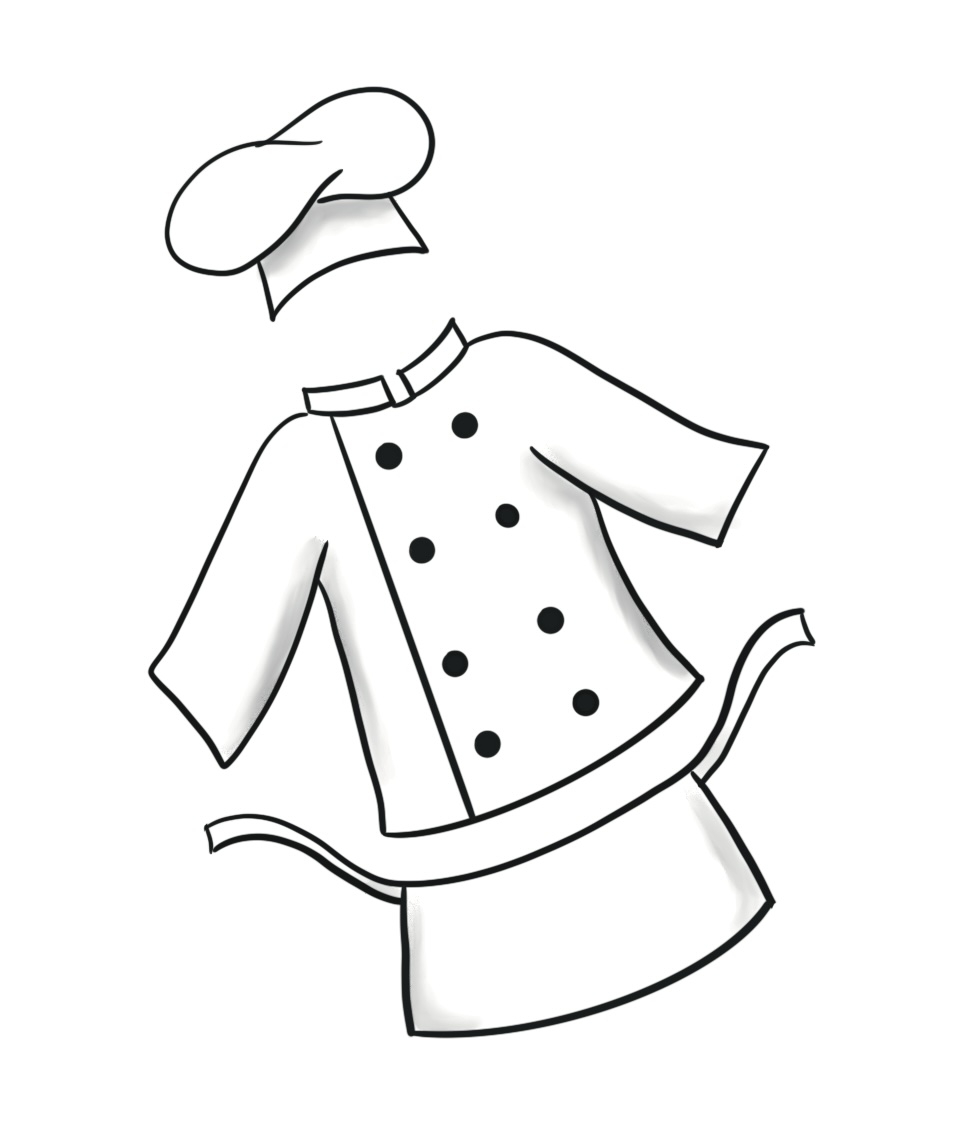 uniform
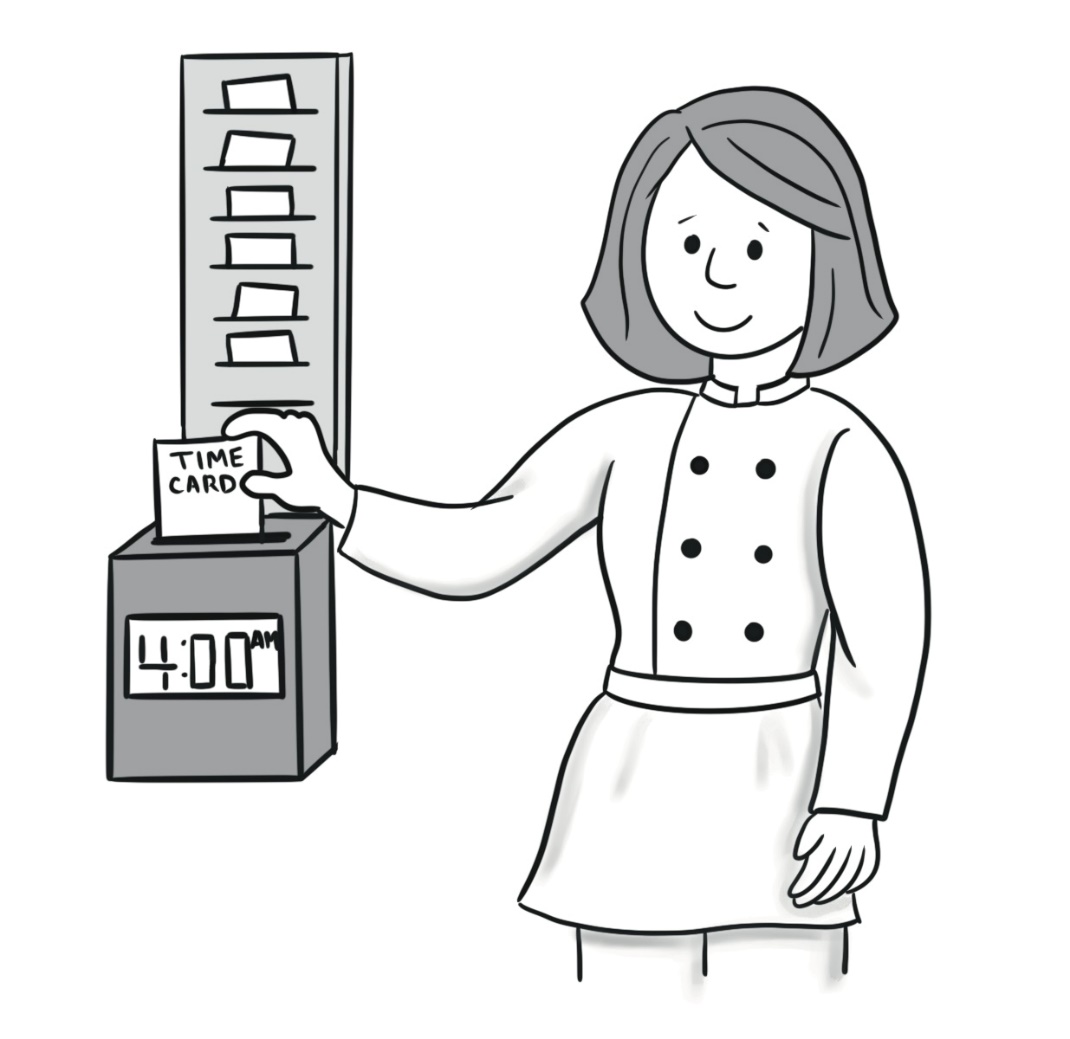 clock in
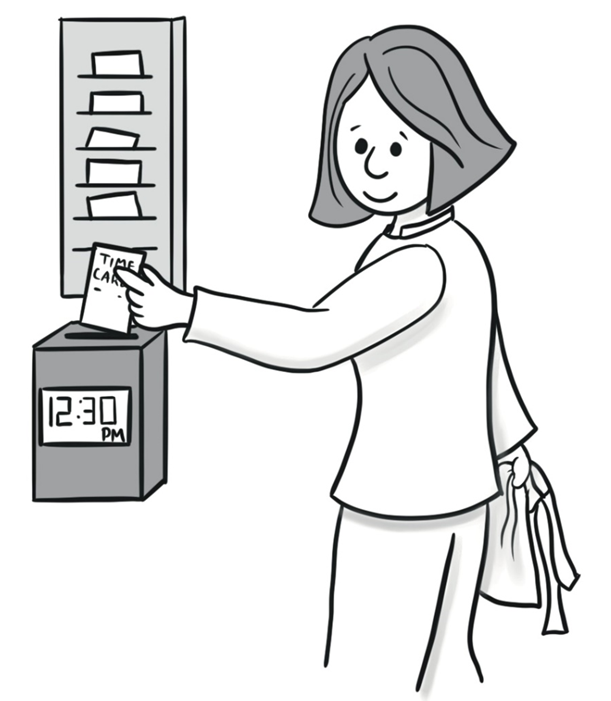 clock out
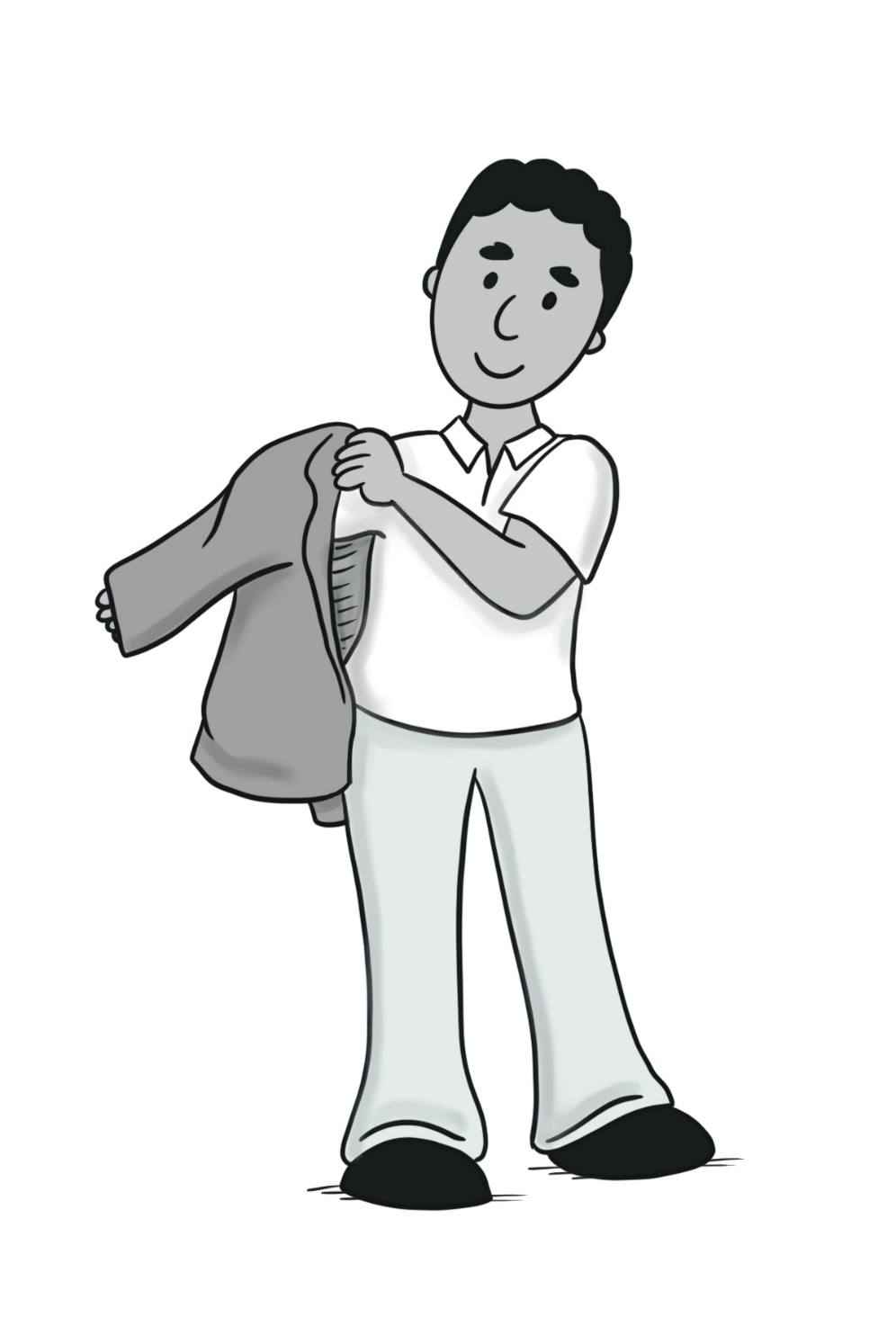 put on
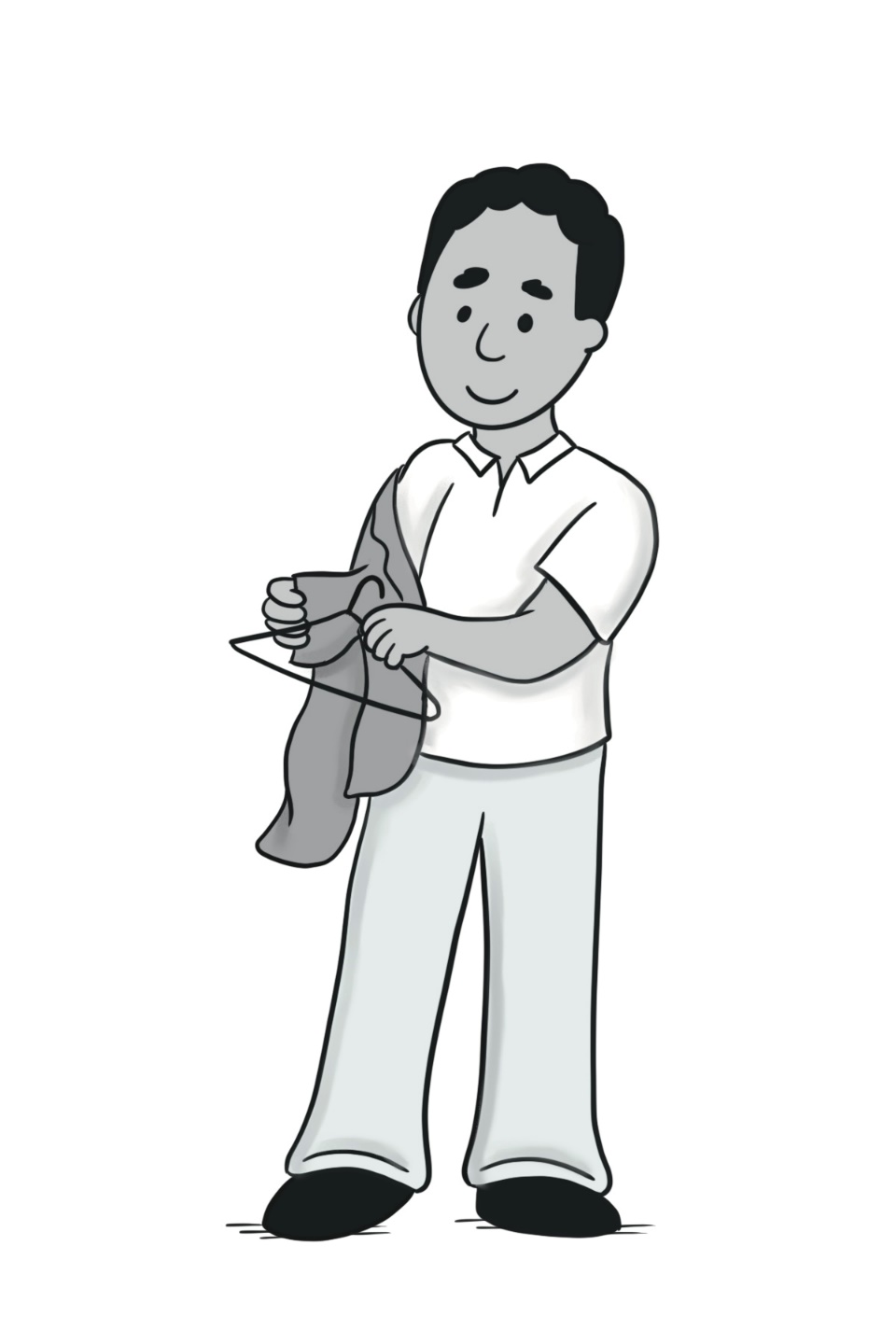 take off
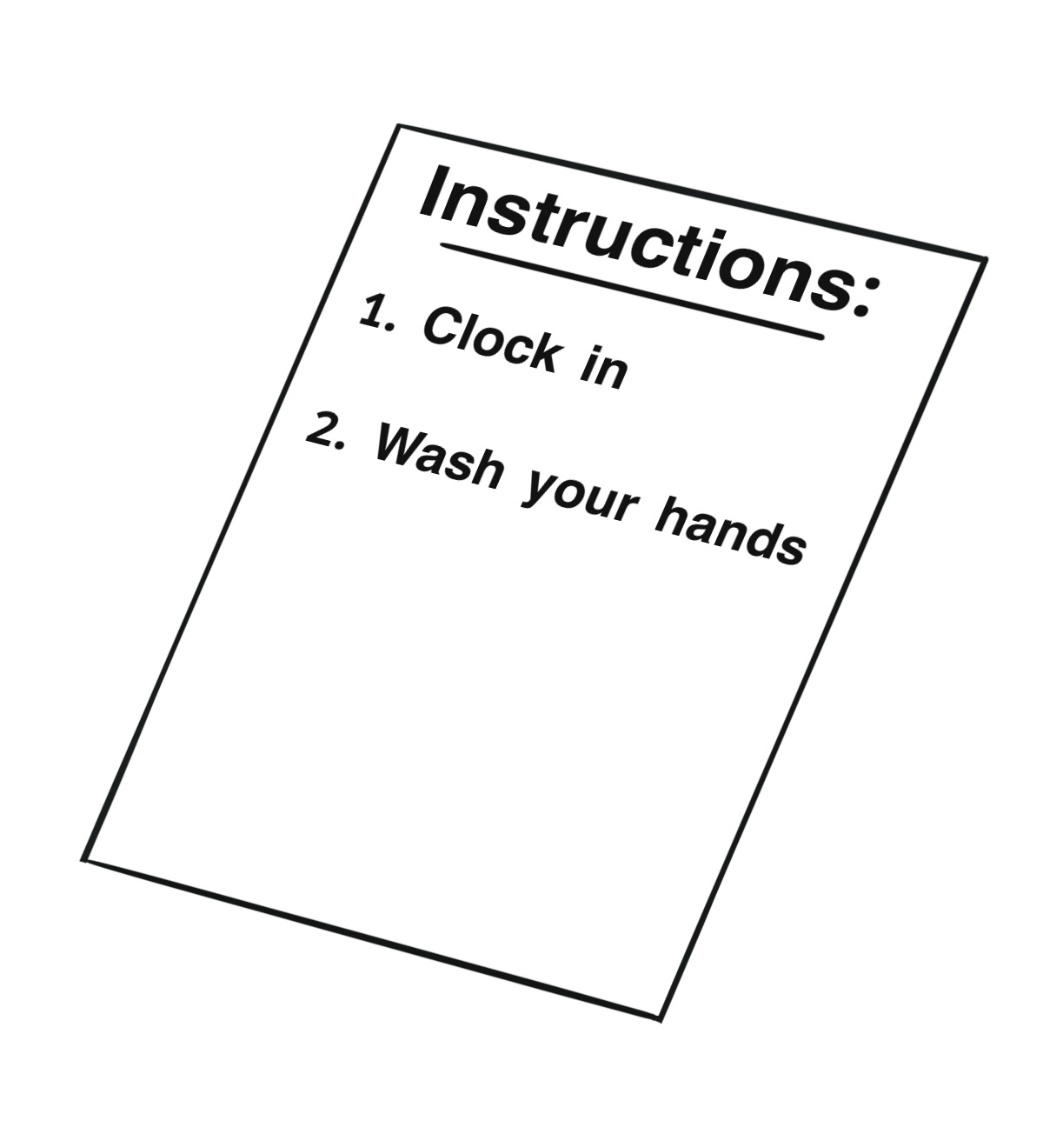 instructions
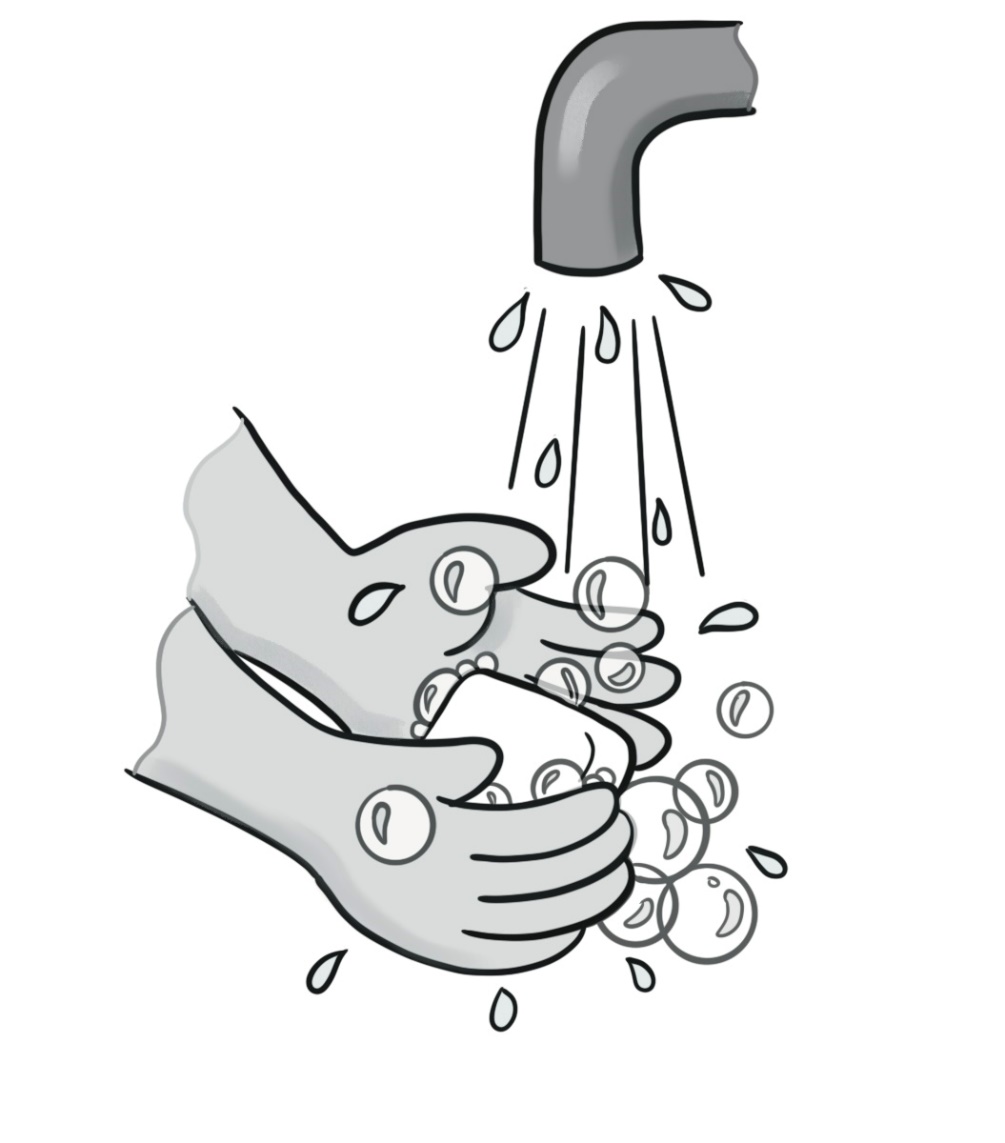 Wash your hands.
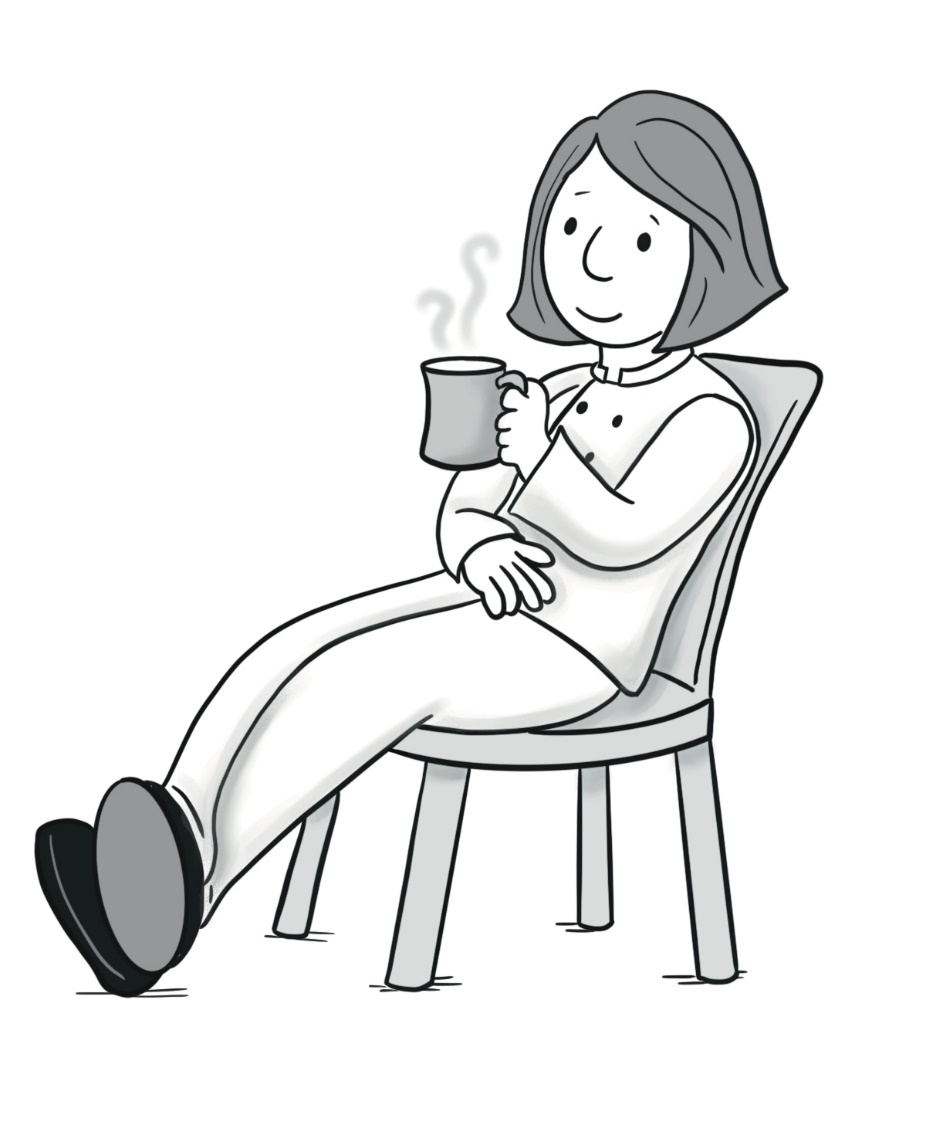 Take a break.
A. What should I do?B. Wash your hands.
Sentences Using Vocabulary
At 4:00 a.m.
A. Welcome to work at the bakery! I am your supervisor.B. Thank you! What should I do?A. These are your instructions: First, clock in. Second, put on your uniform and wash your hands. Third, make bread with me. Fourth, we will take a break.B. Sounds good!
Dialogue 1
At 12:30 p.m.
A. Good work today! Clock out and go home.B. Thanks! See you tomorrowA. Bye!
Dialogue 2
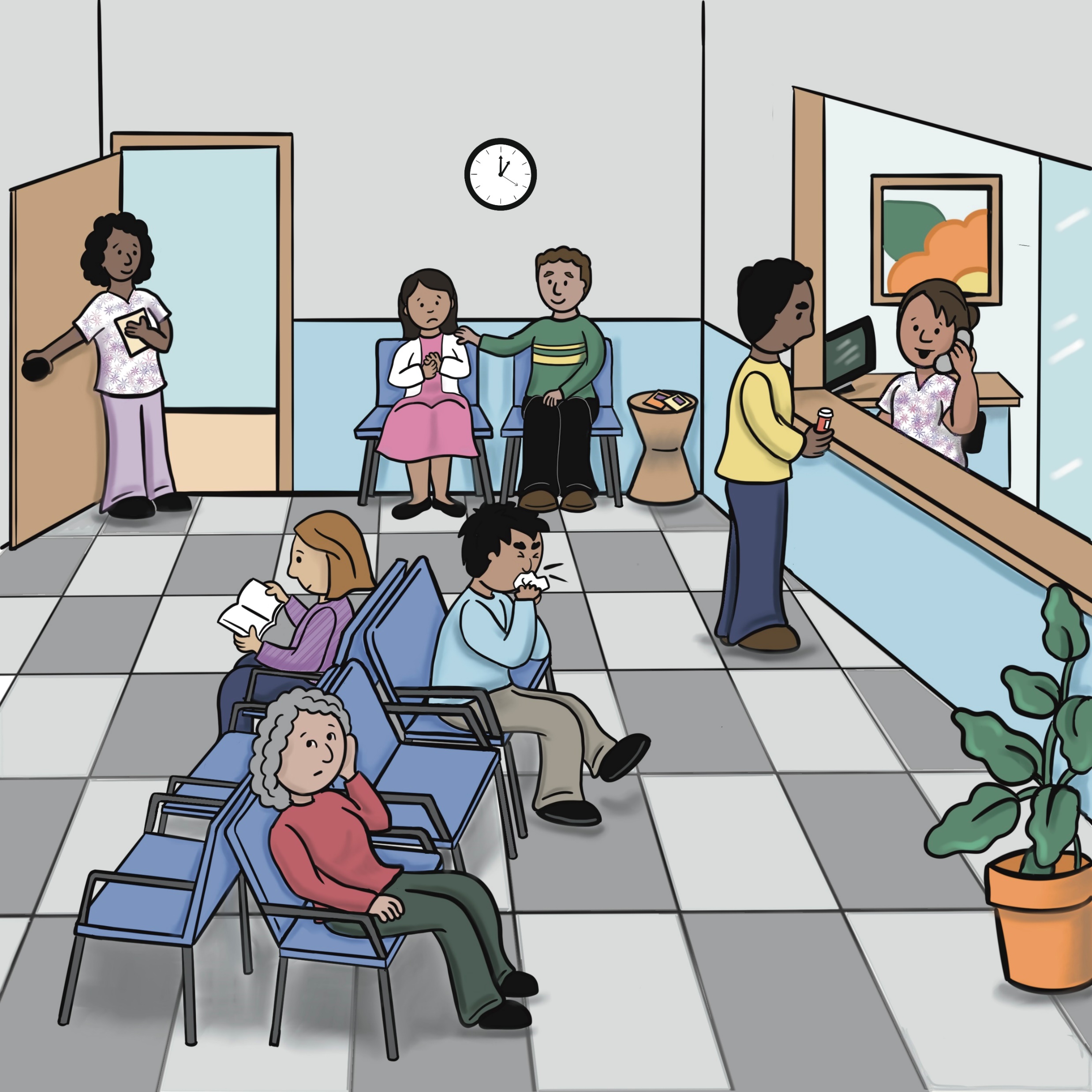 Unit 5: Staying Healthy
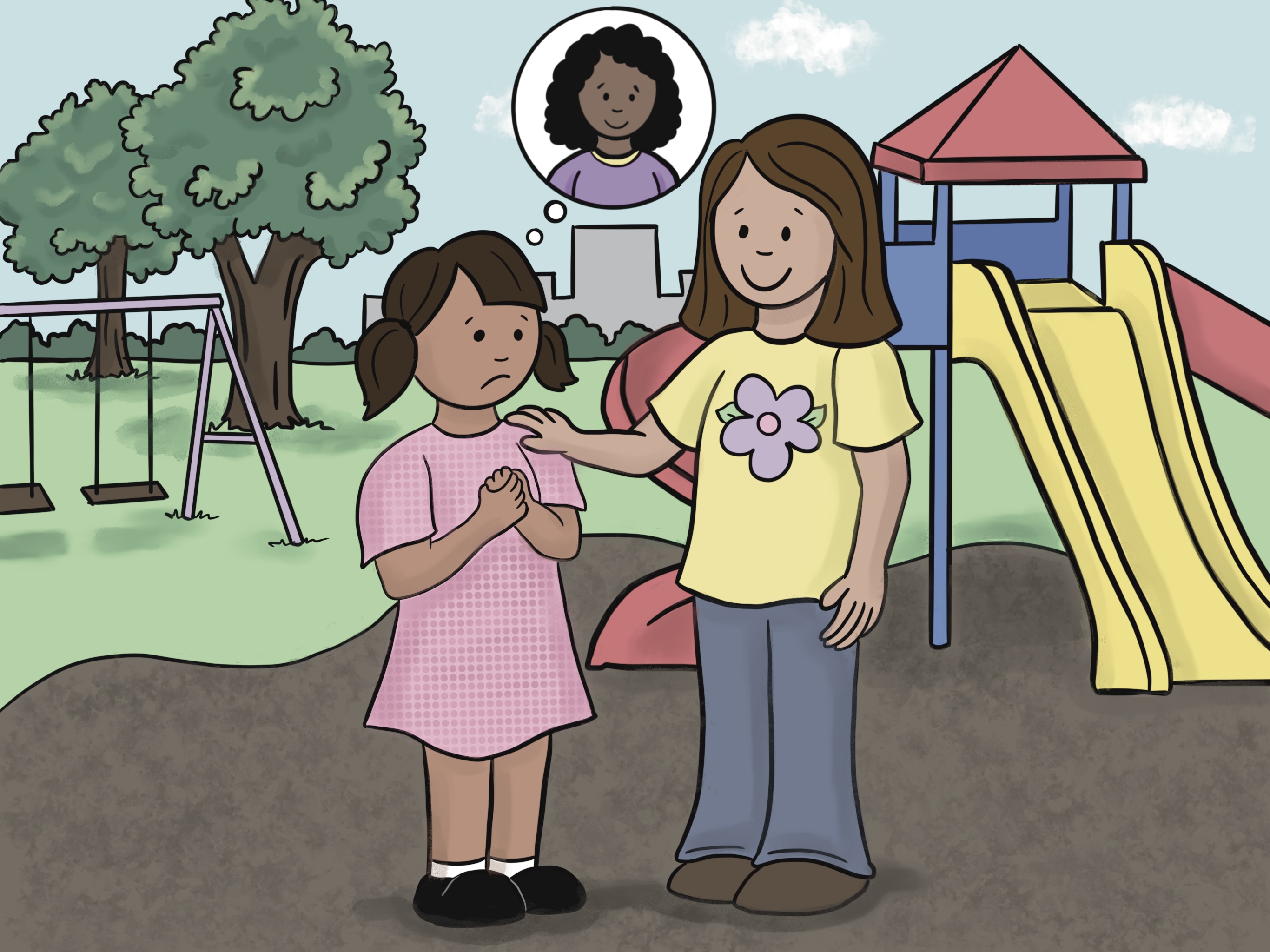 Lesson 16: Are You Worried Or Calm?
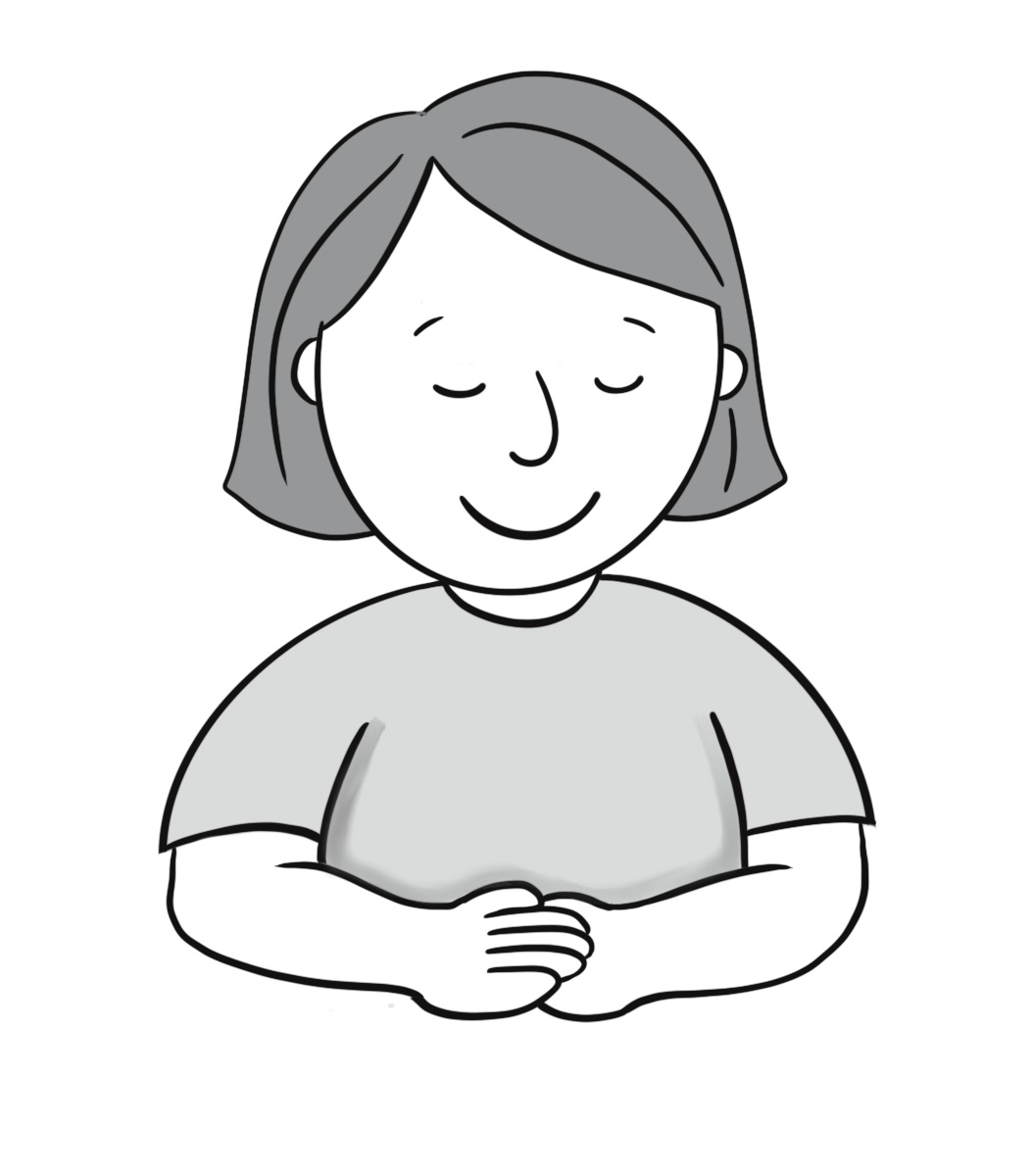 calm
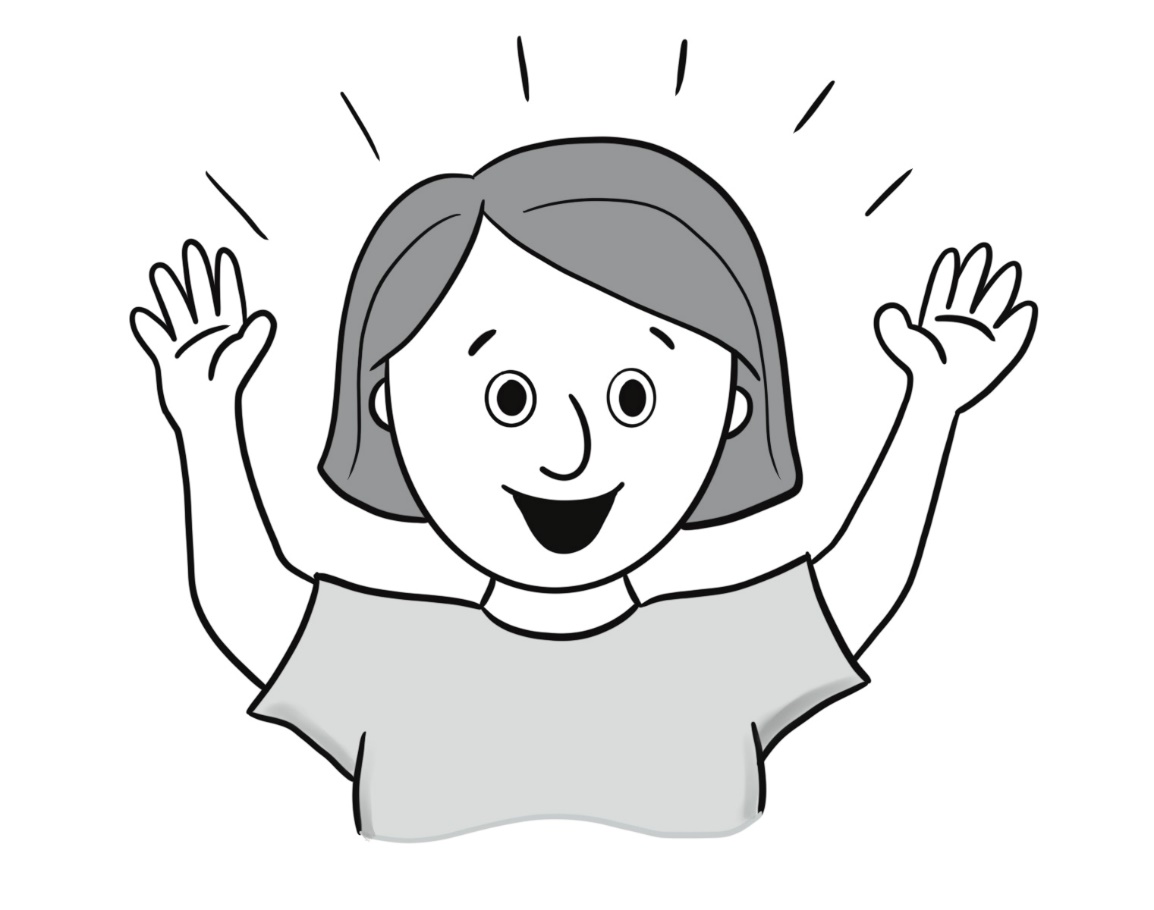 excited
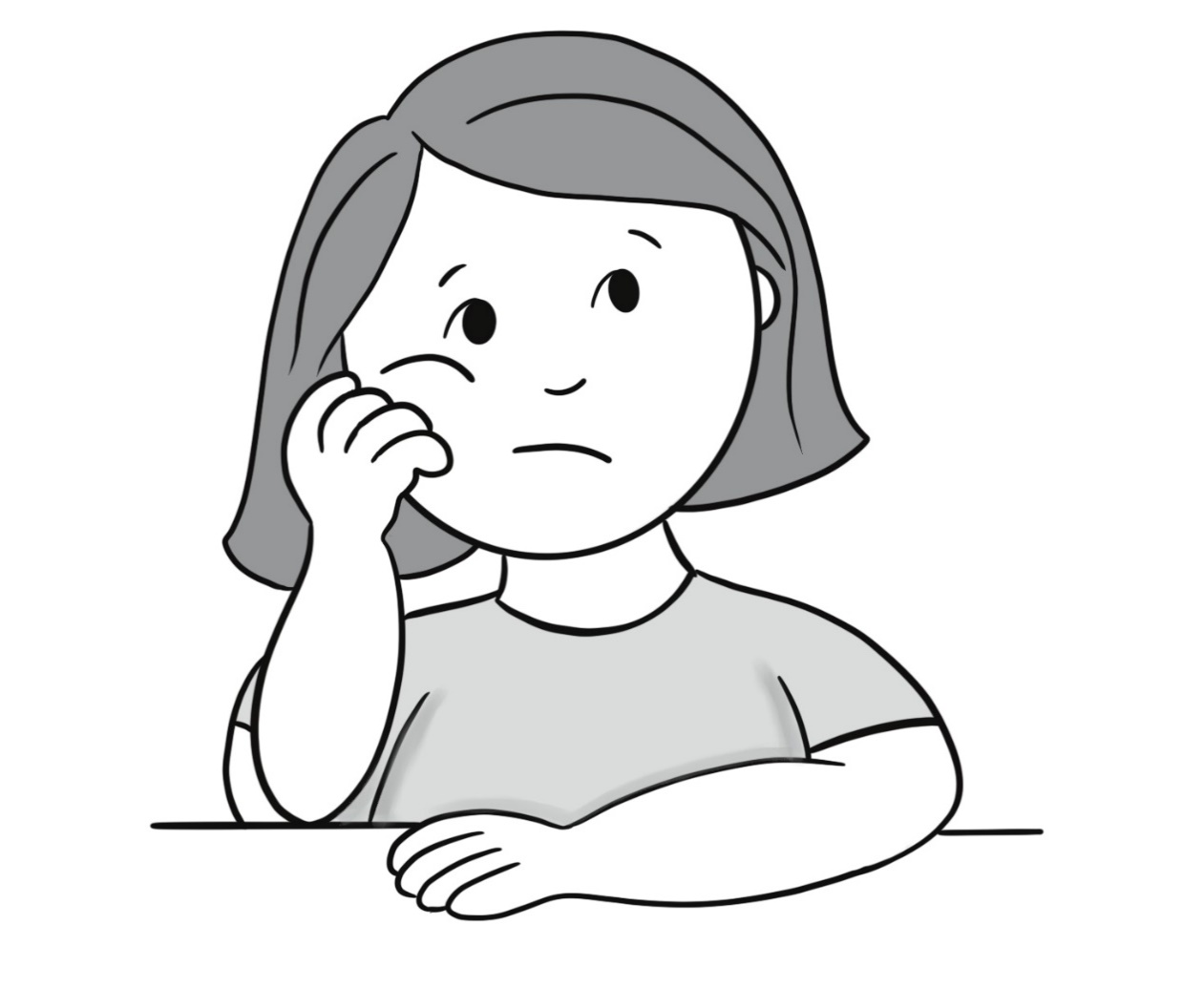 bored
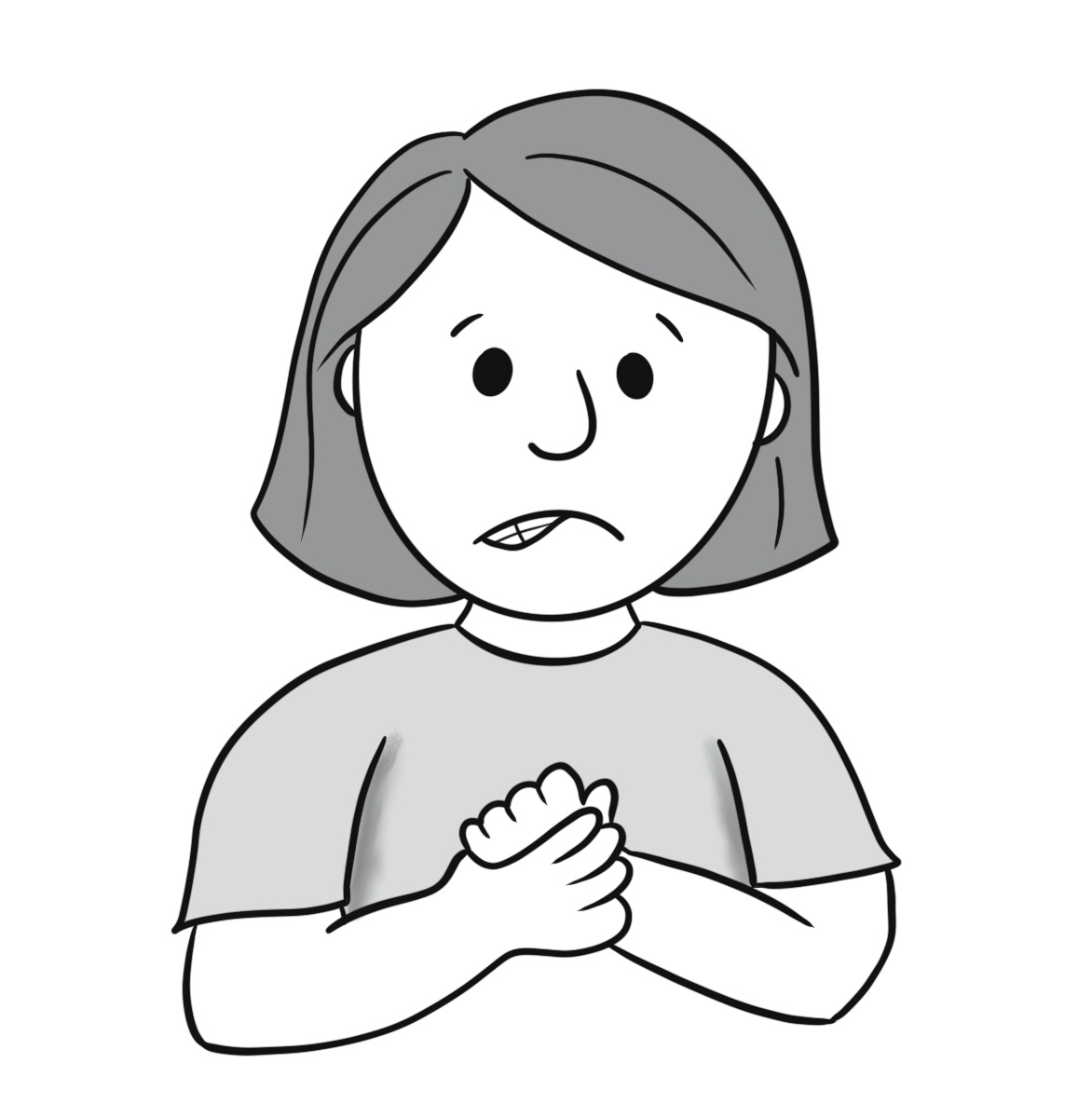 worried
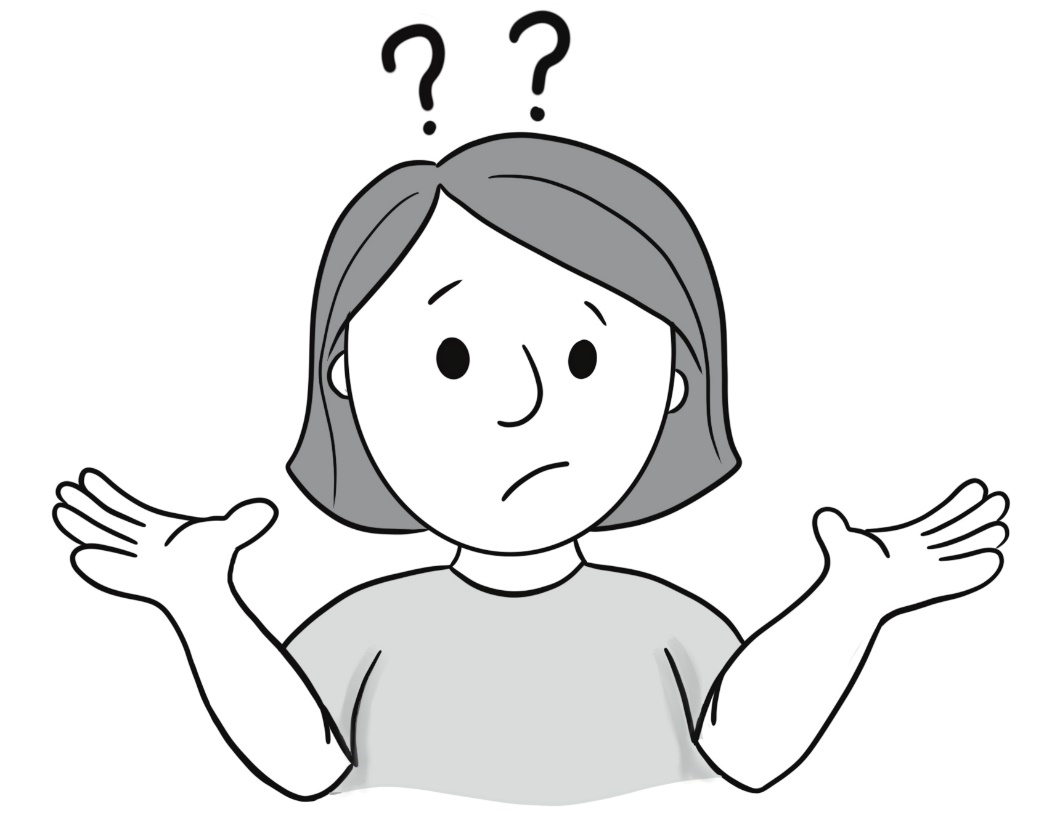 confused
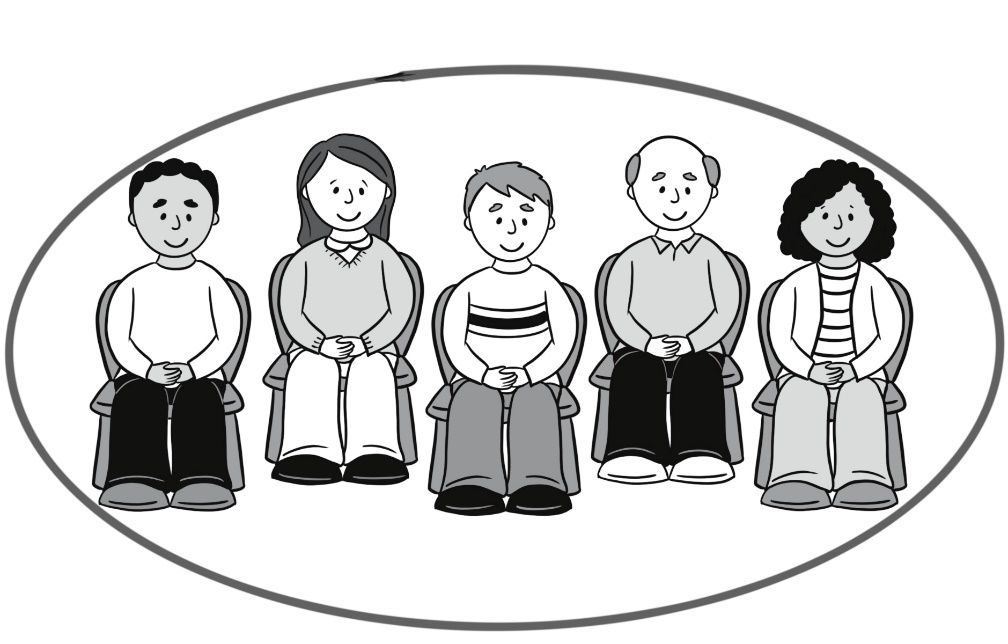 everyone
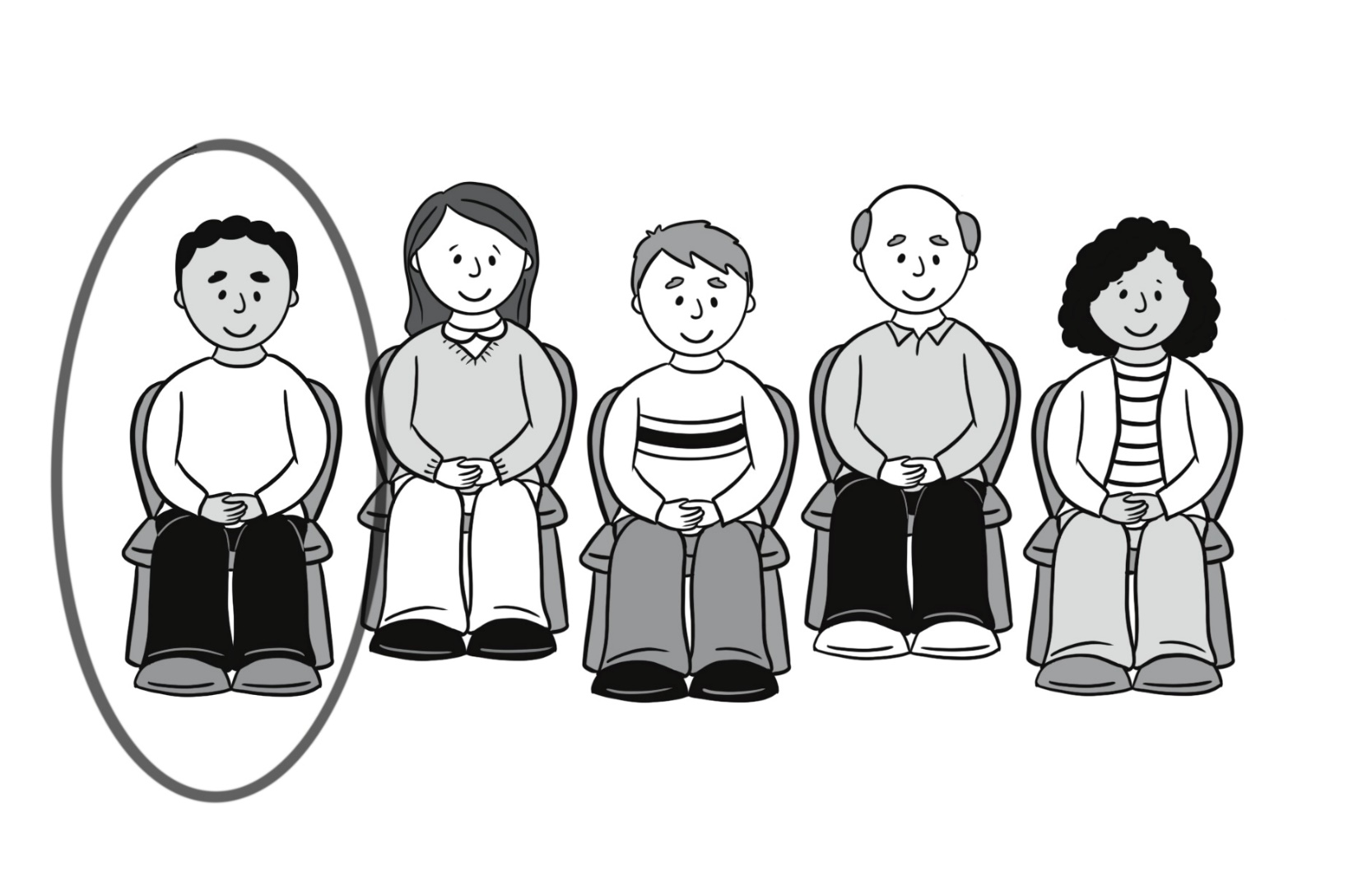 someone
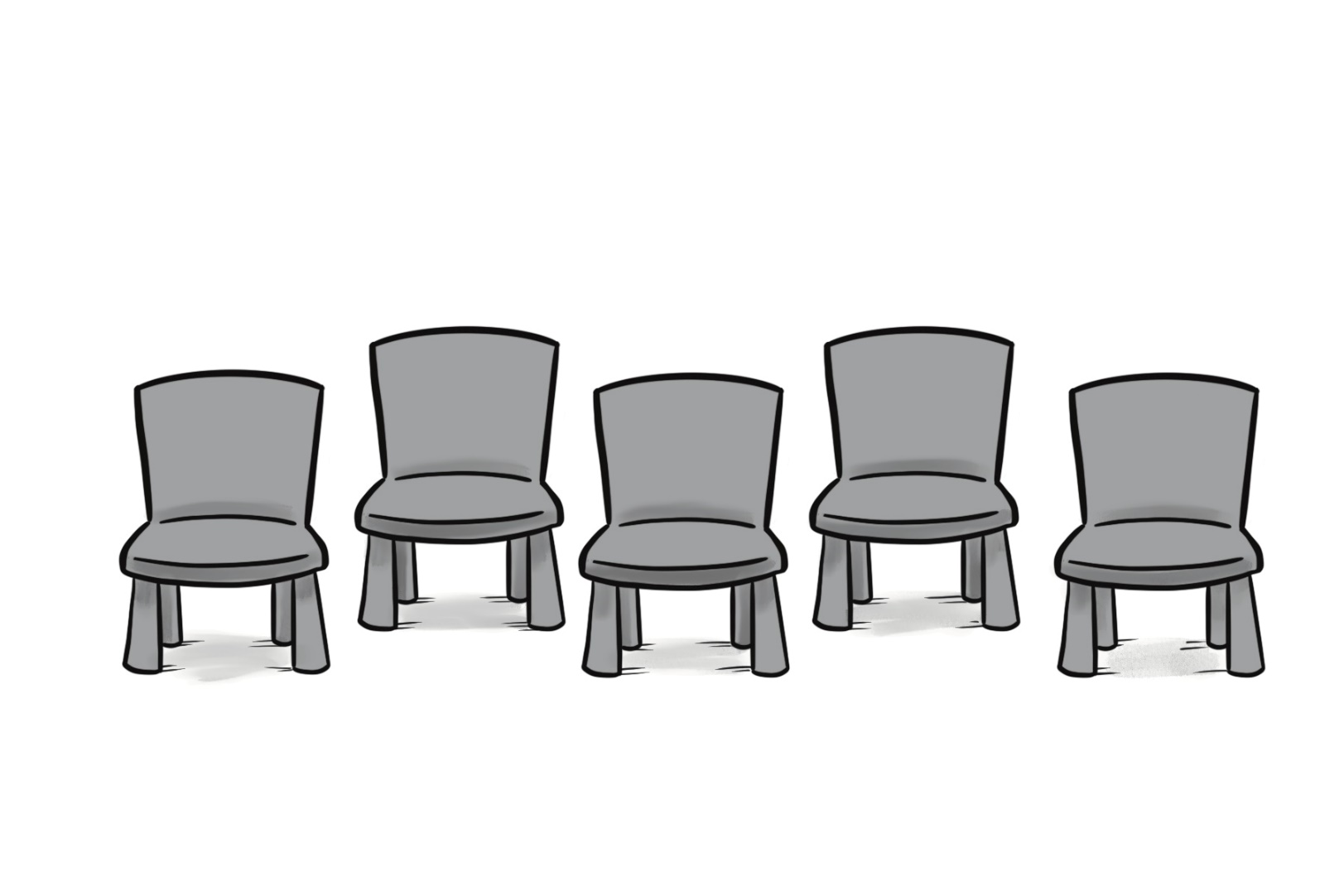 no one
A. Are you worried or calm?B. I’m worried.
Sentences Using Vocabulary 1
A. Everyone speaks English. No one speaks Spanish.B. Can someone help you?A. My friend can help me.
Sentences Using Vocabulary 2
A. Tomorrow I will go to a new school.B. How do you feel? Are you worried or calm?A. I’m worried. Everyone speaks English. No one speaks Spanish.B. I understand. Can someone help you?A. My friend, Maria, can help me?B. Great! Be calm and have a good day!
Dialogue
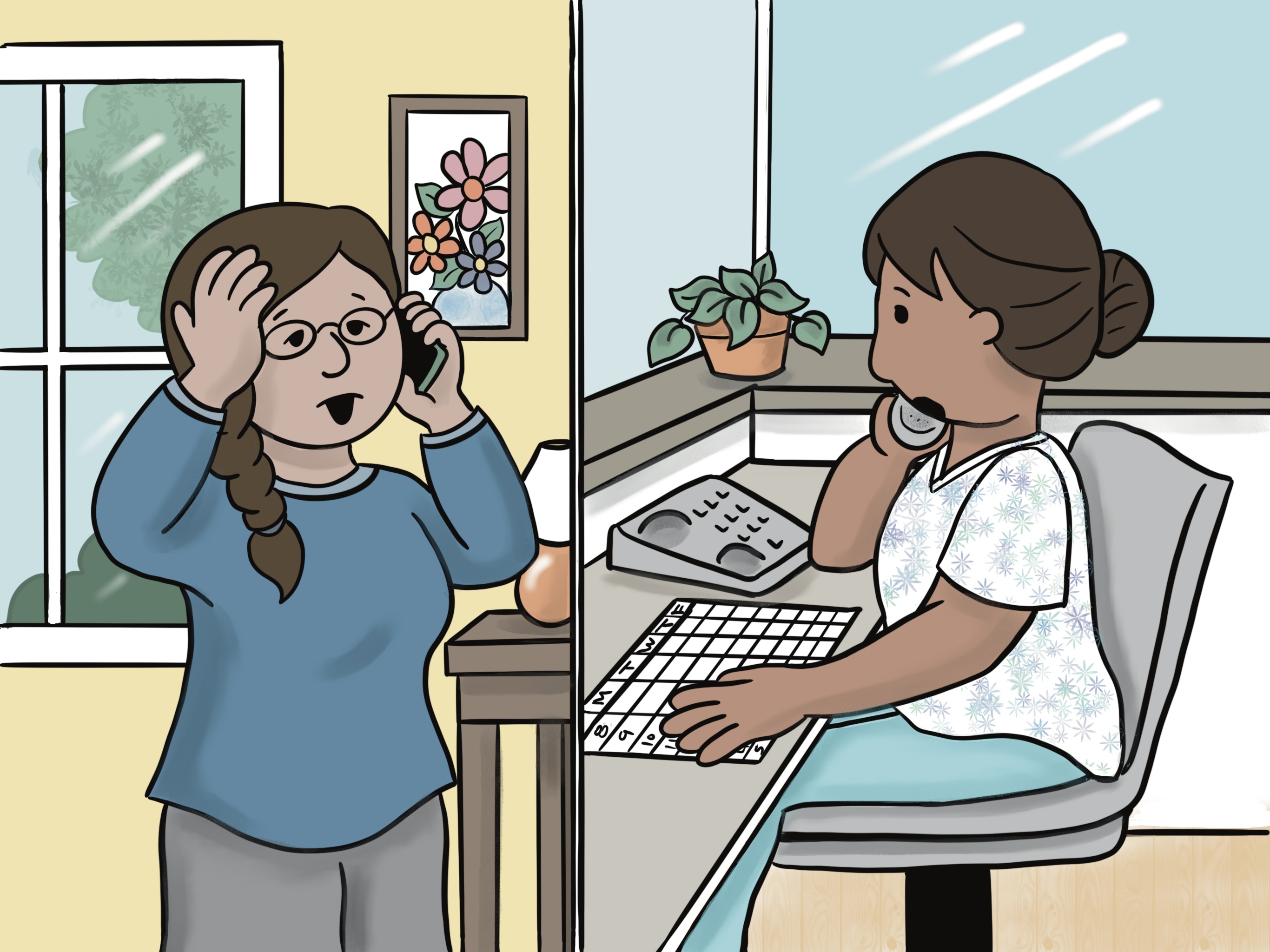 Lesson 17: I’d Like to Make an Appointment.
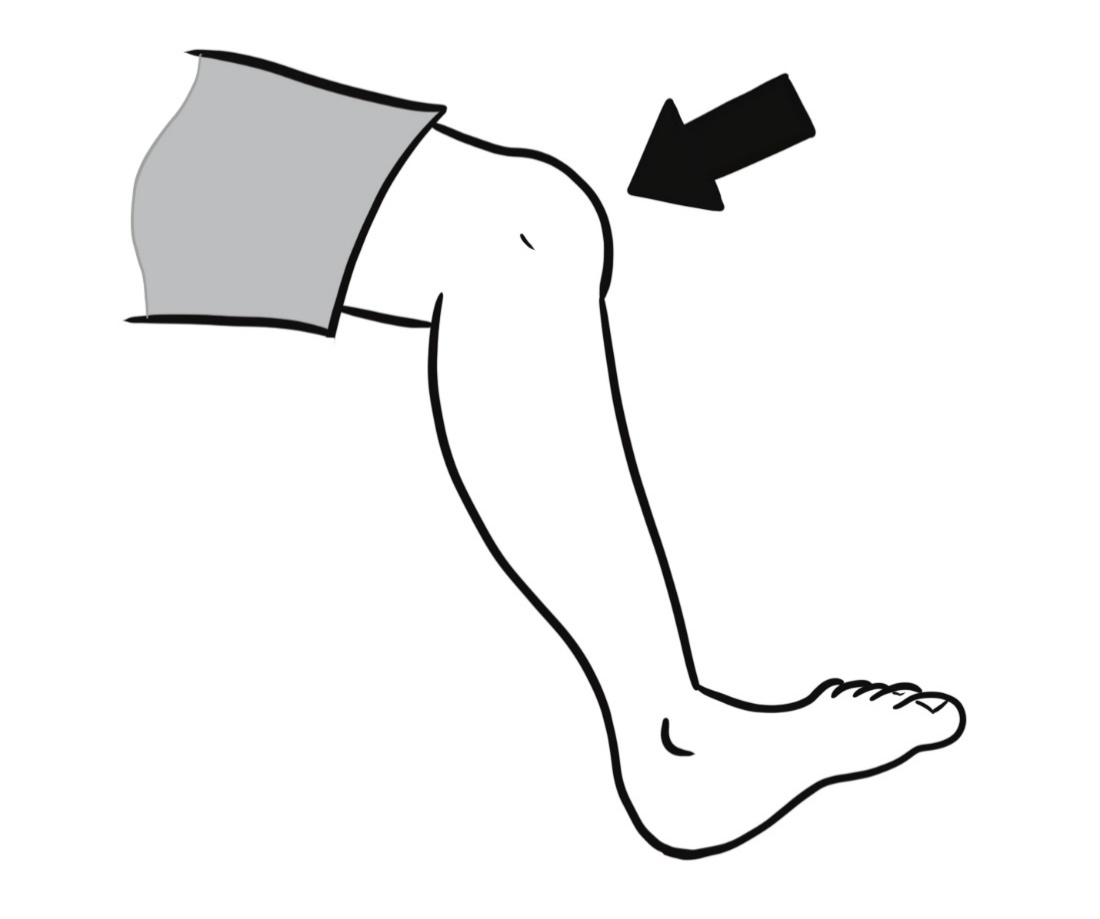 knee
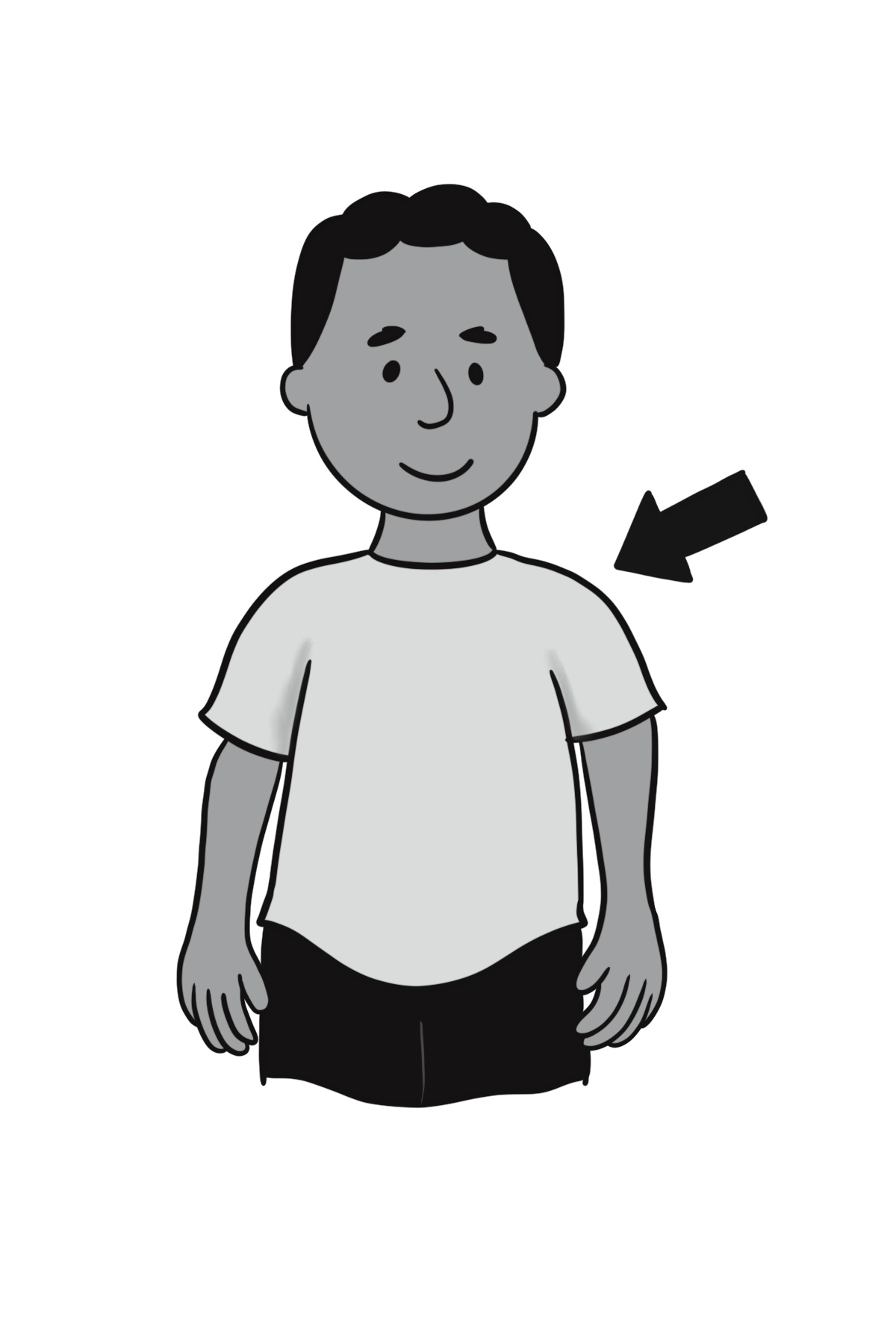 shoulder
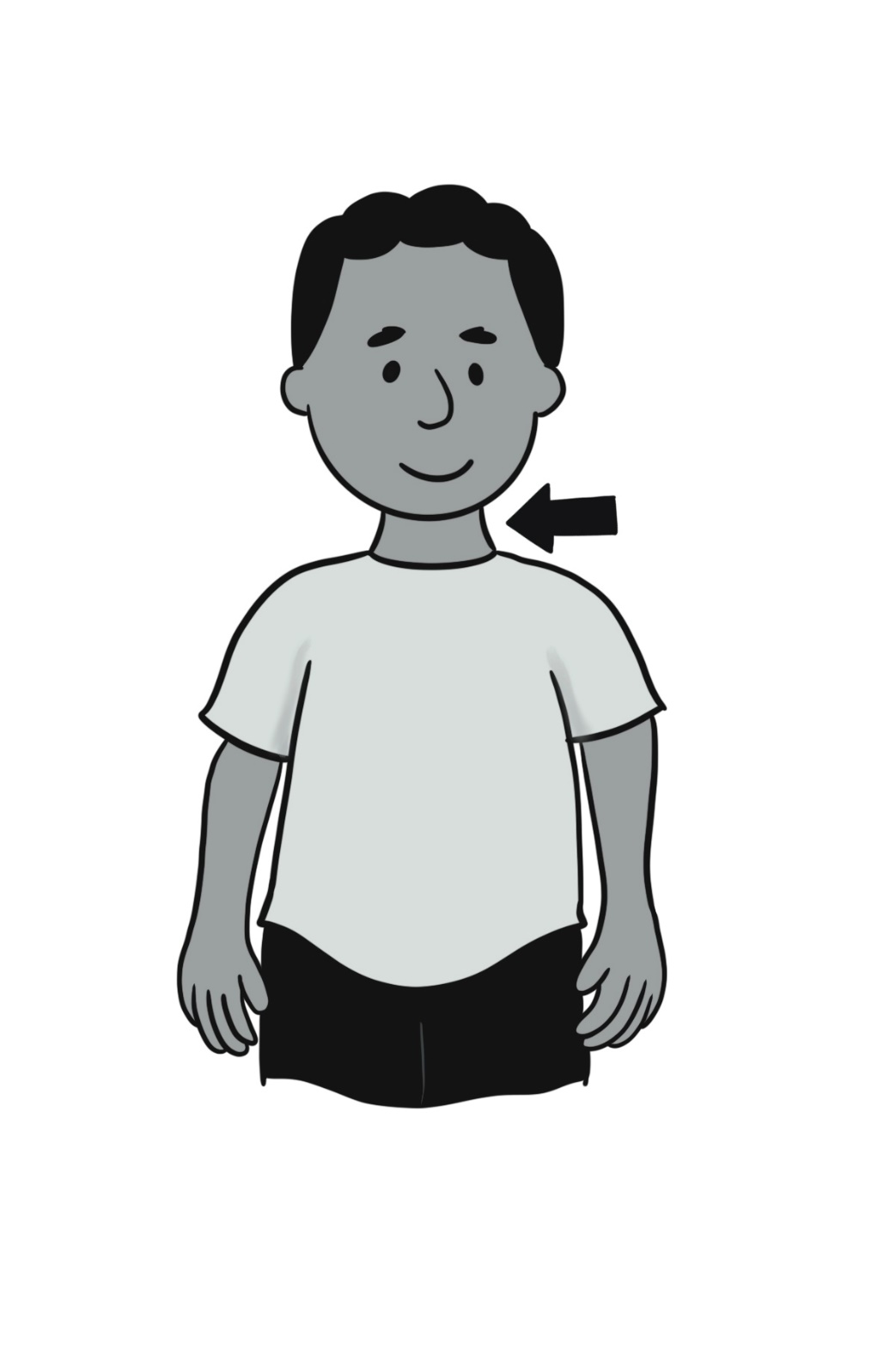 neck
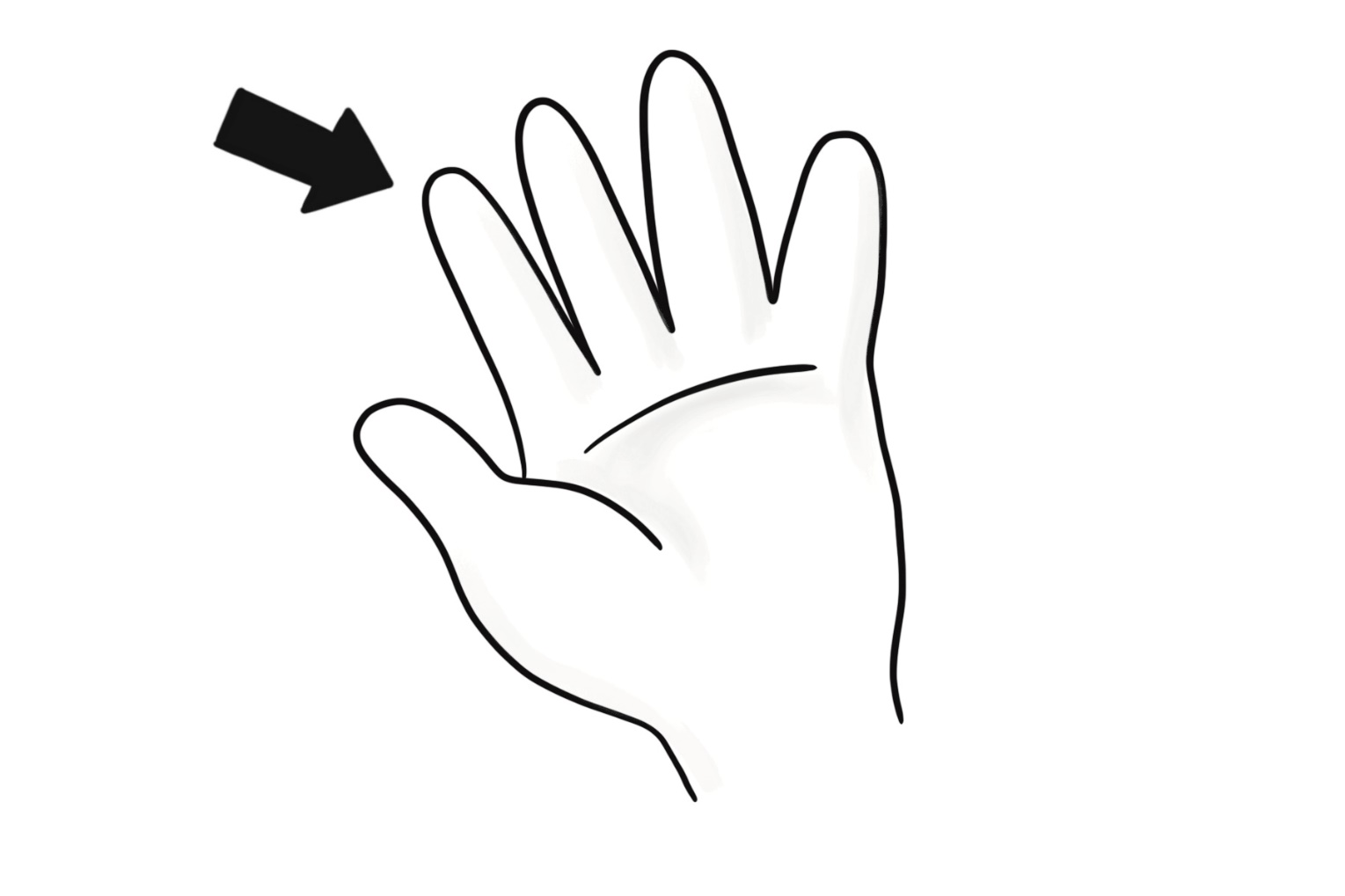 finger
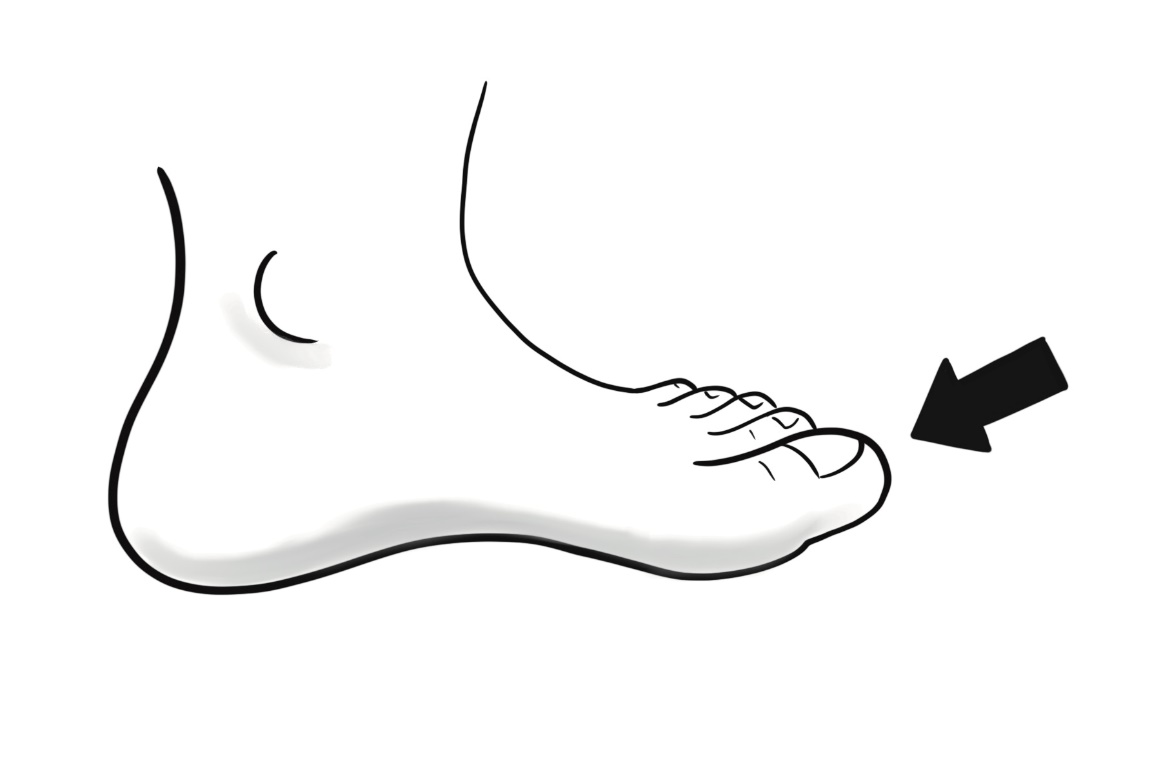 toe
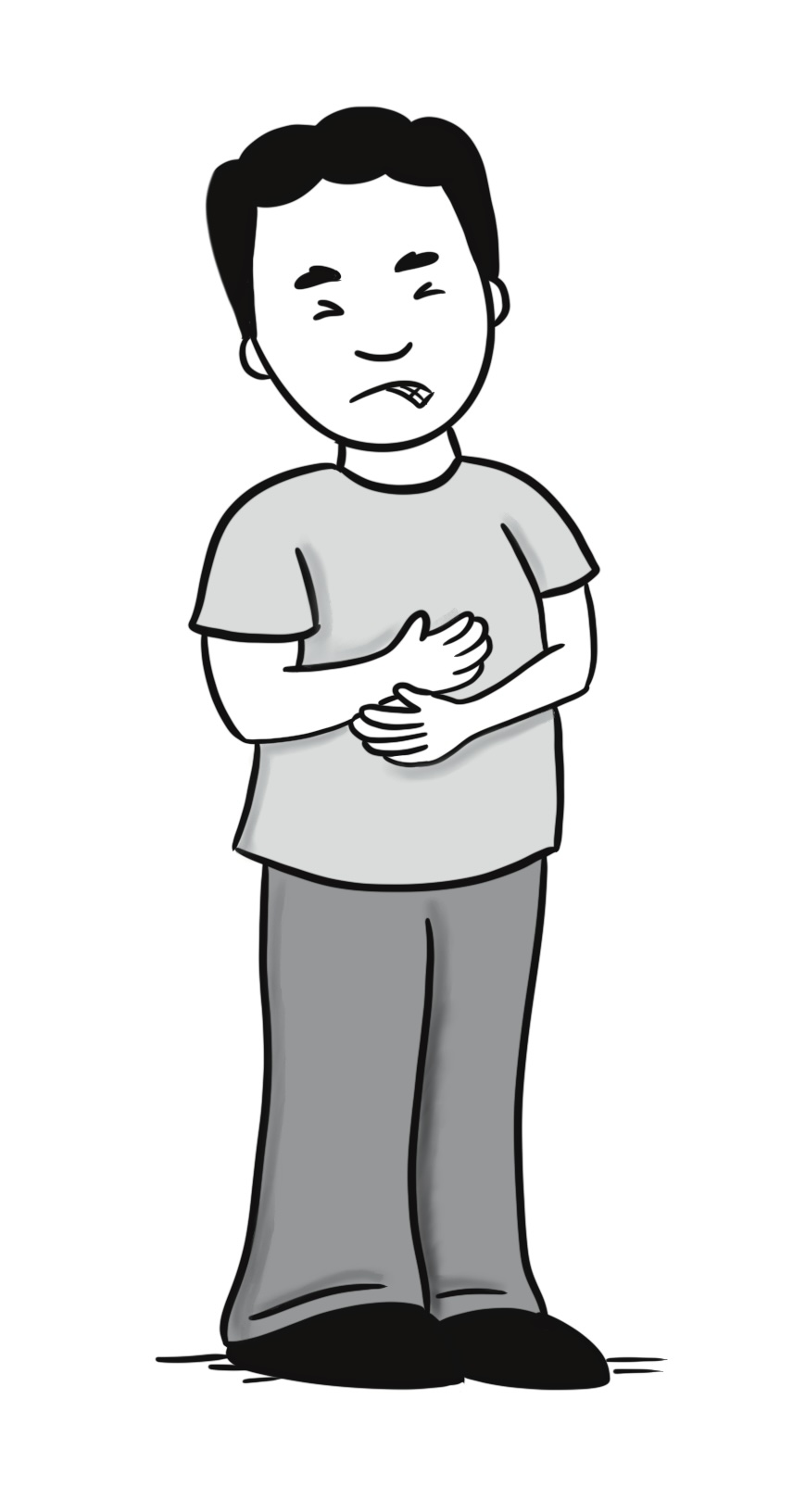 stomachache
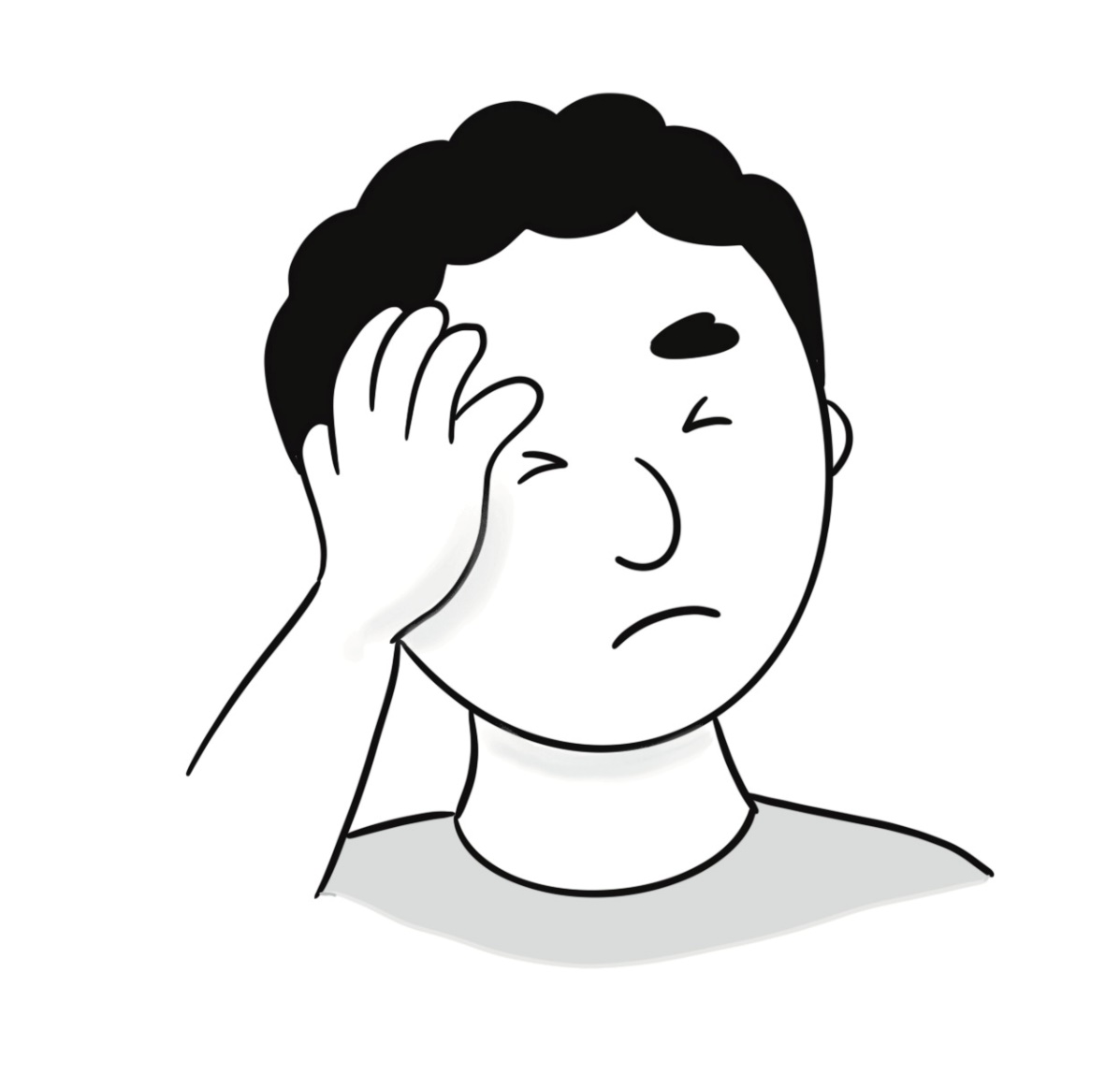 headache
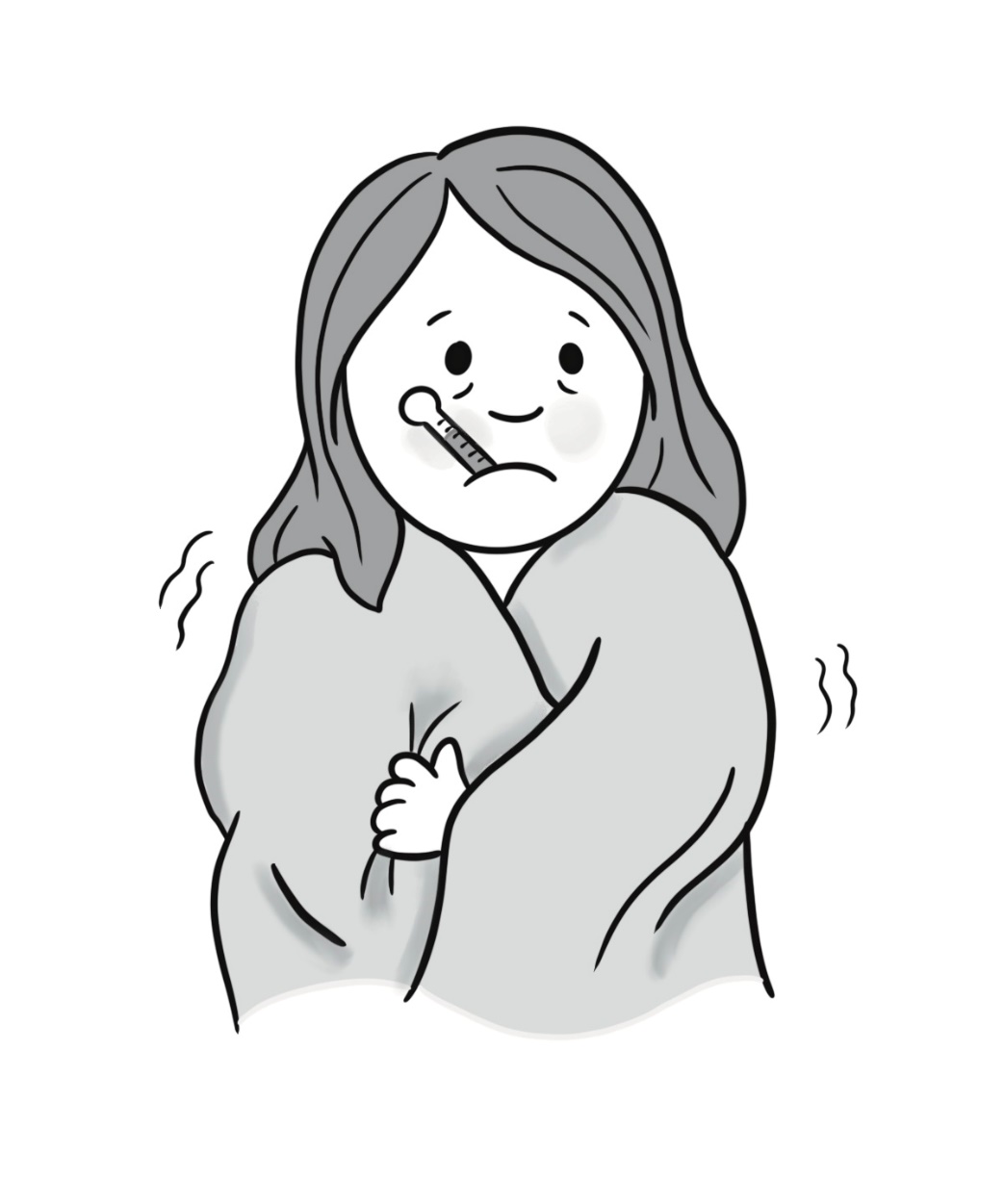 fever
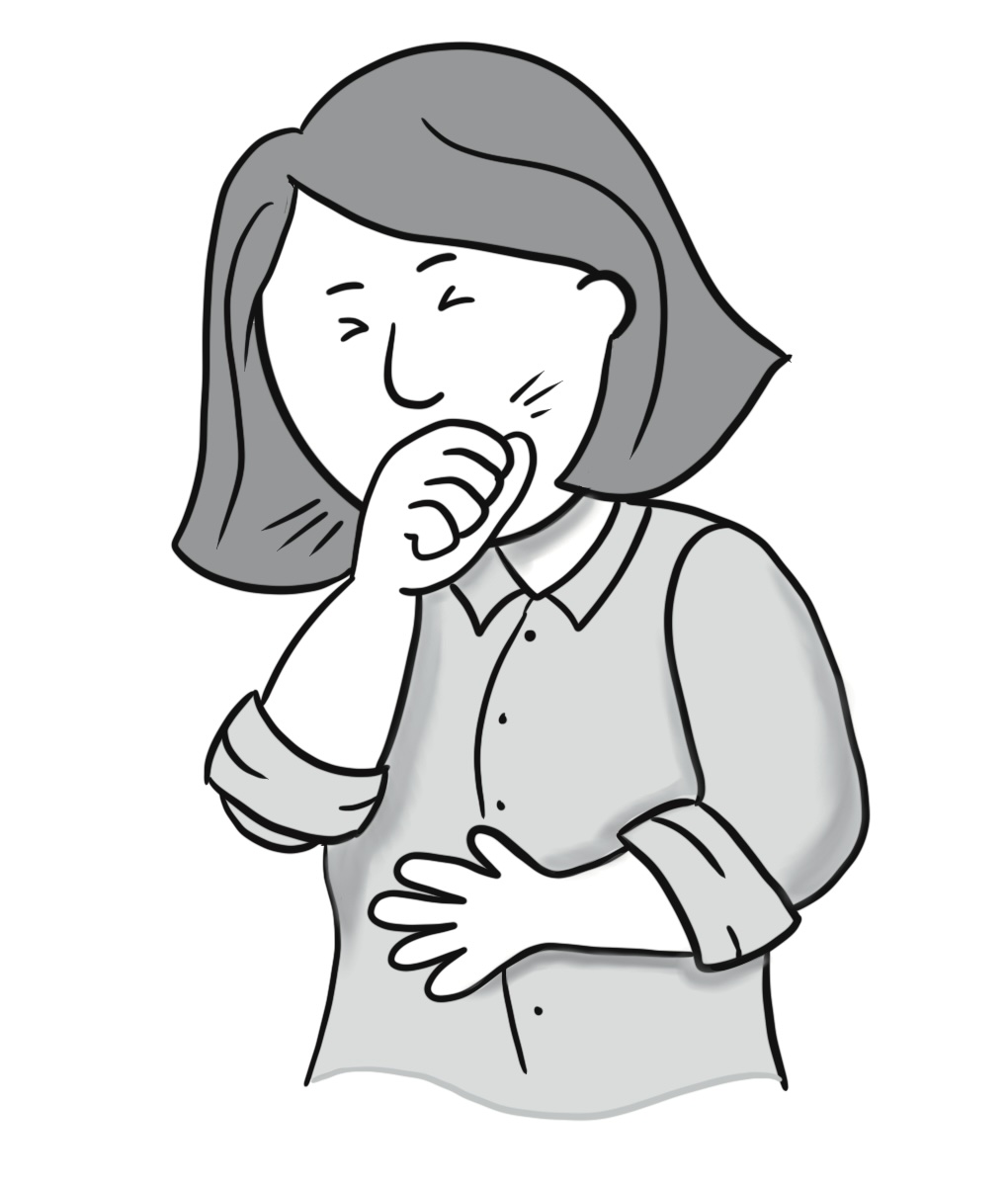 cough
A. What’s the problem?B. My neck really hurts.
Sentences Using Vocabulary 1
A. What’s the problem?B. I have a headache.
Sentences Using Vocabulary 2
A. Hello, I’d like to make an appointment with Dr. Ming.B. What’s your name?A. My name is Selma Pasha.B. What’s the problem?A. My neck really hurts, and I have a headache.B. Can you come today at 3:45 pm?A. Yes, I can. Thank you!B. Goodbye.
Dialogue
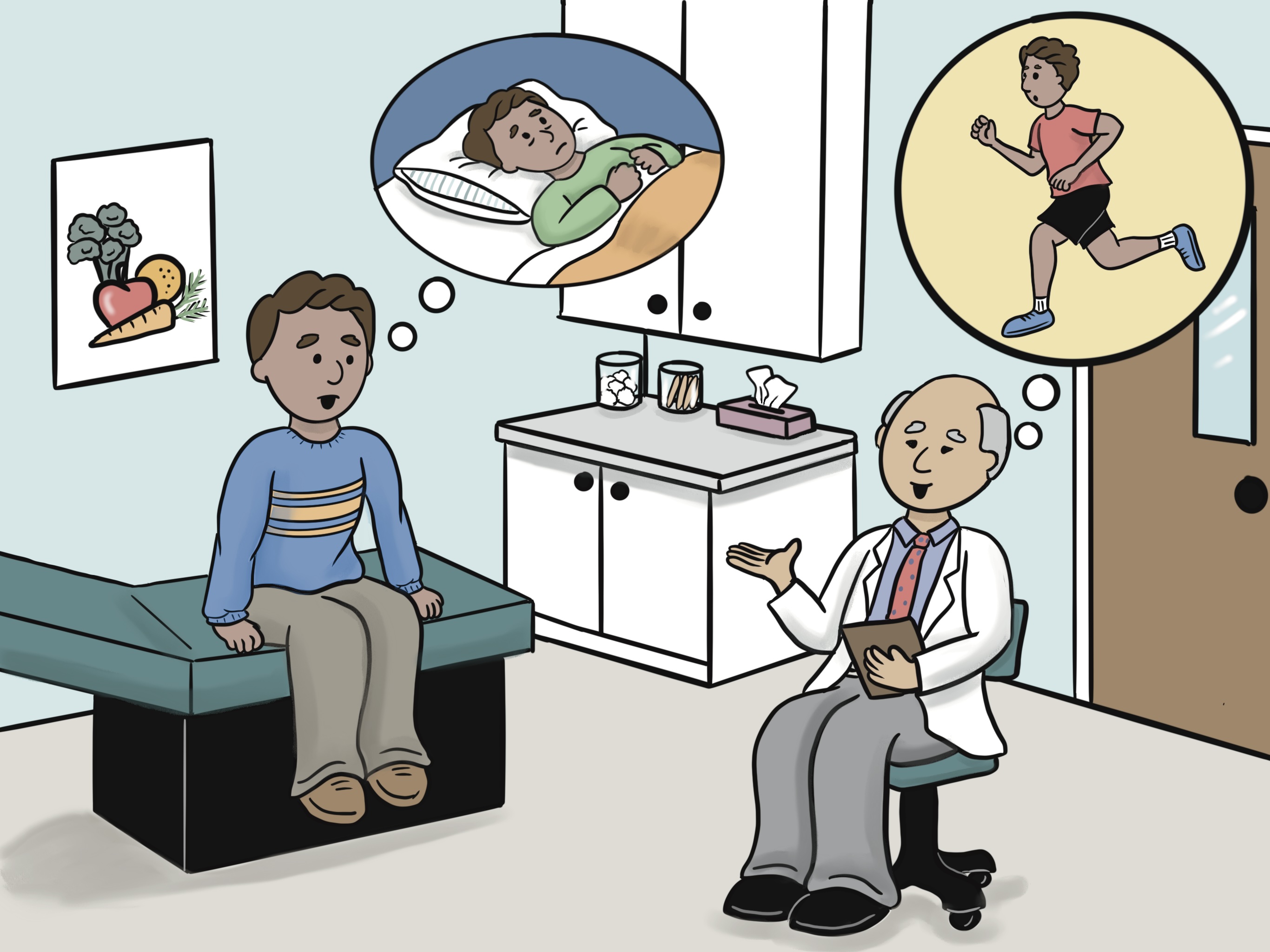 Lesson 18: Do You Exercise Every Day?
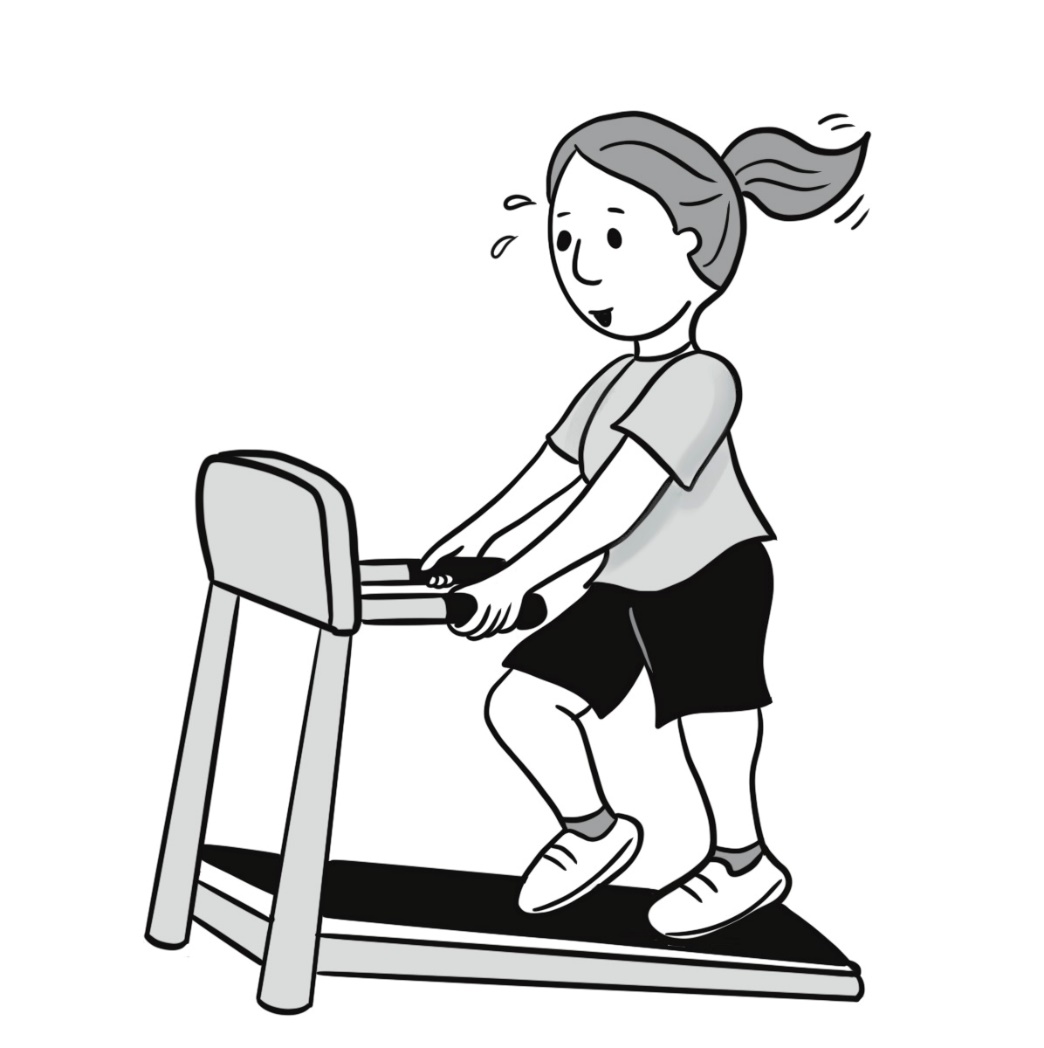 exercise
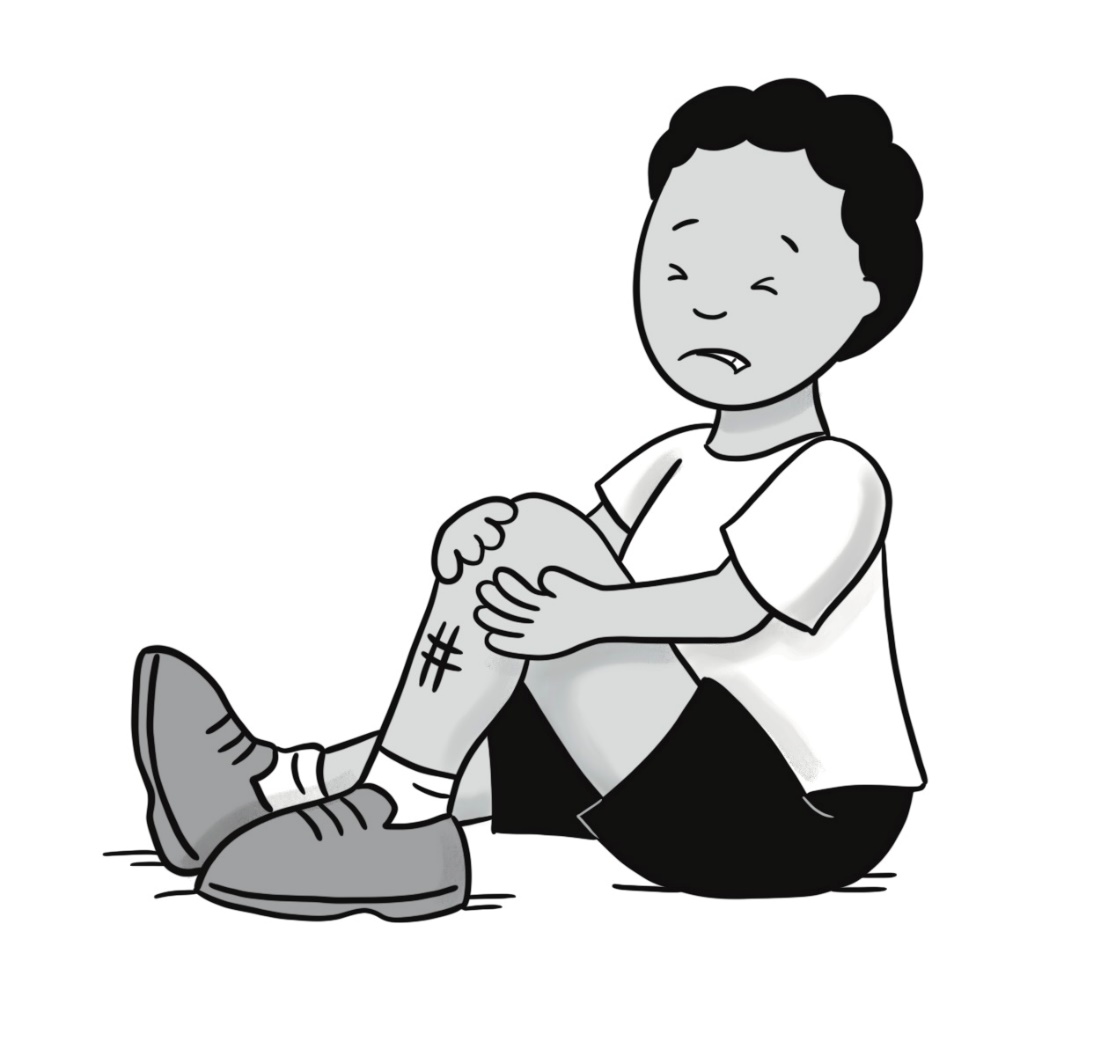 pain
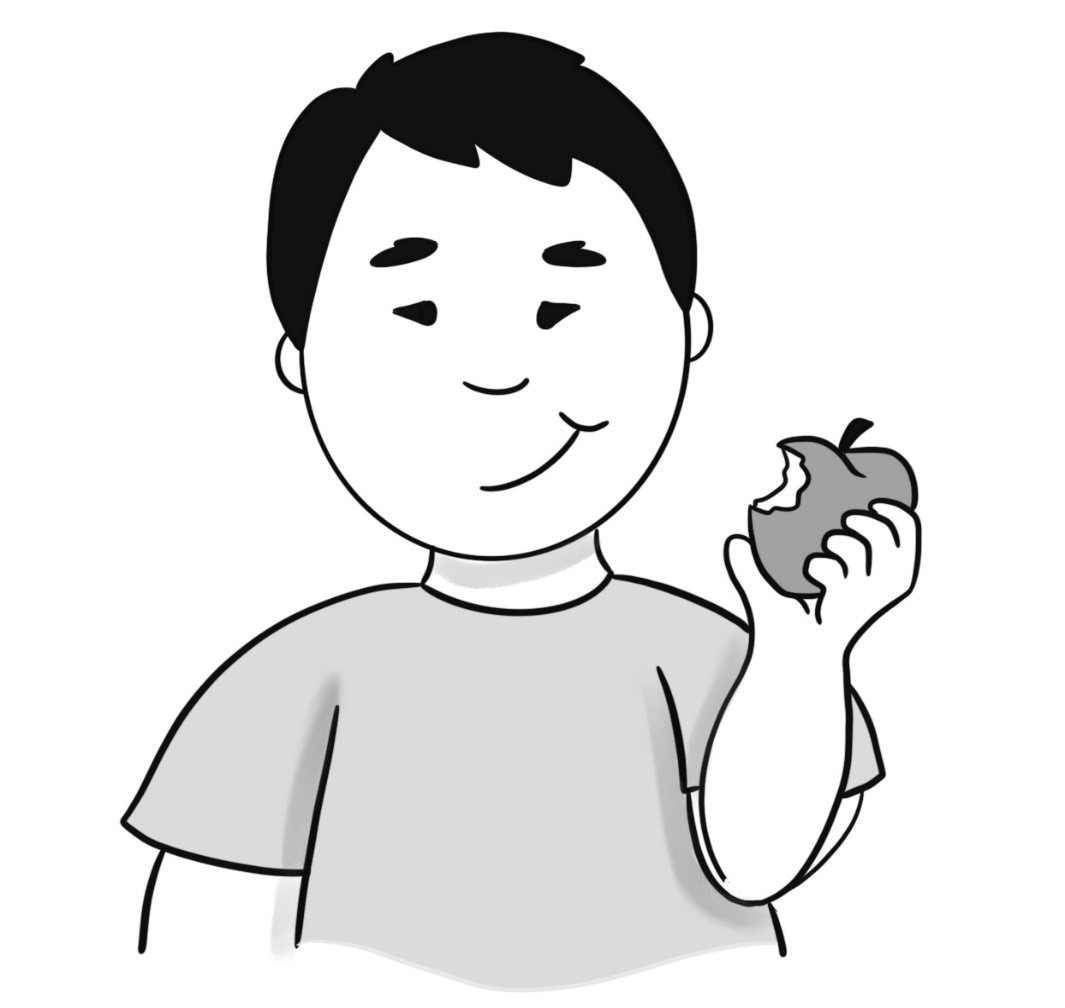 healthy
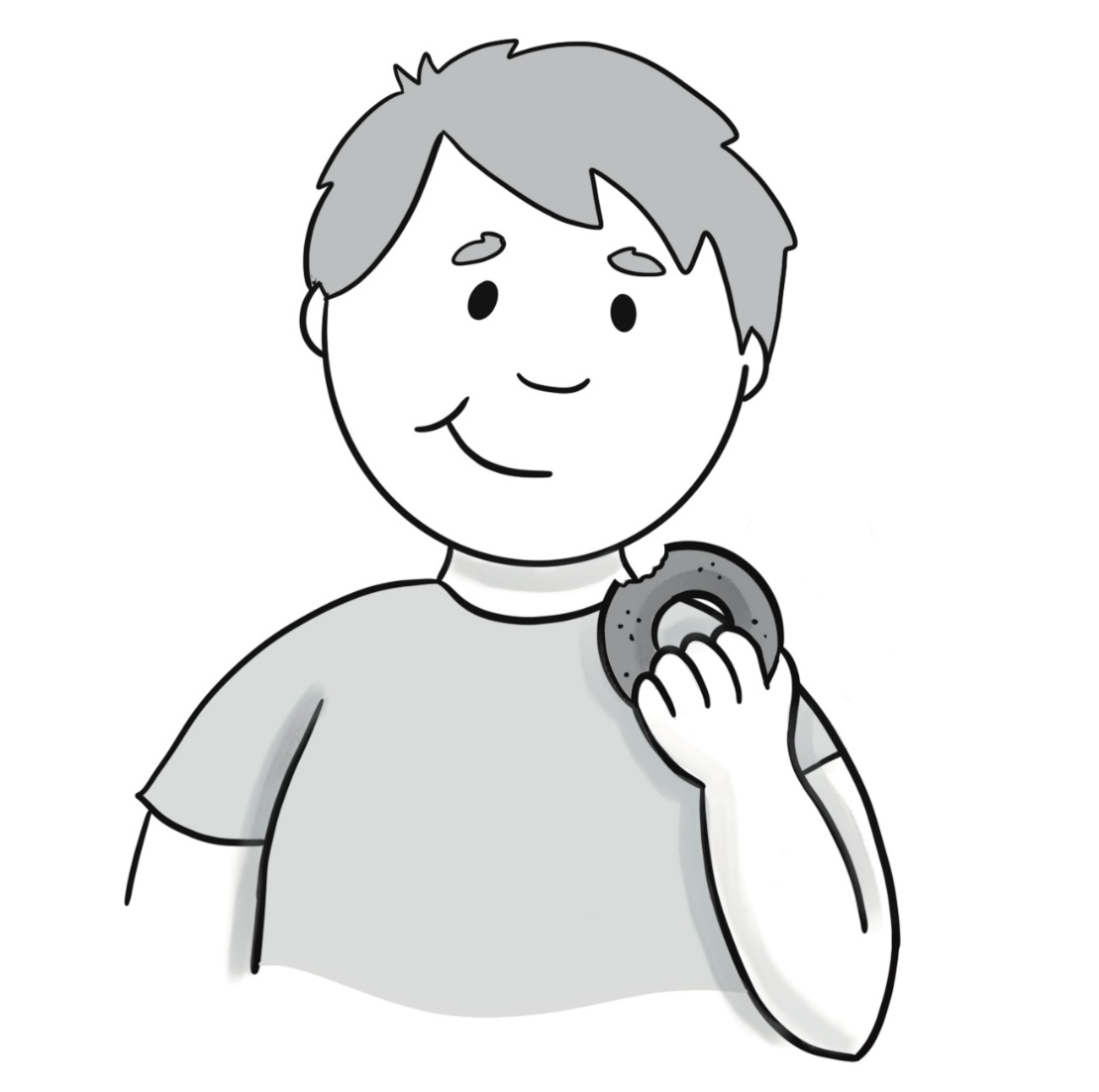 unhealthy
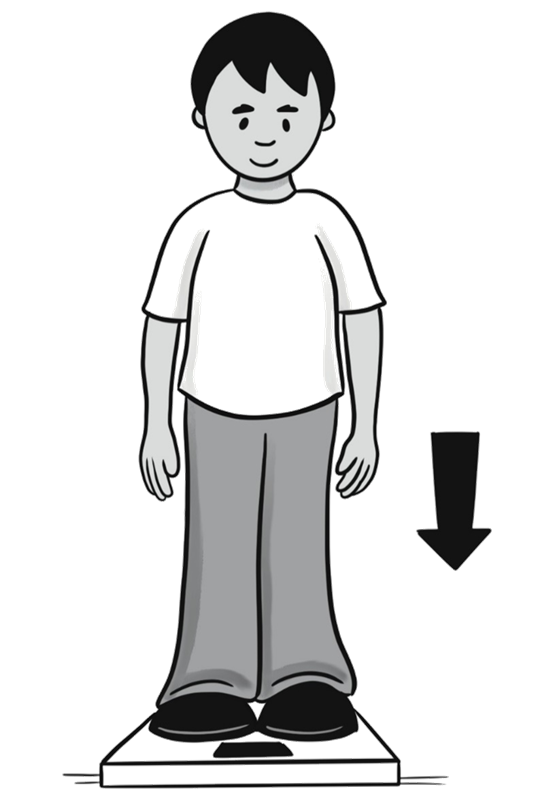 lose weight
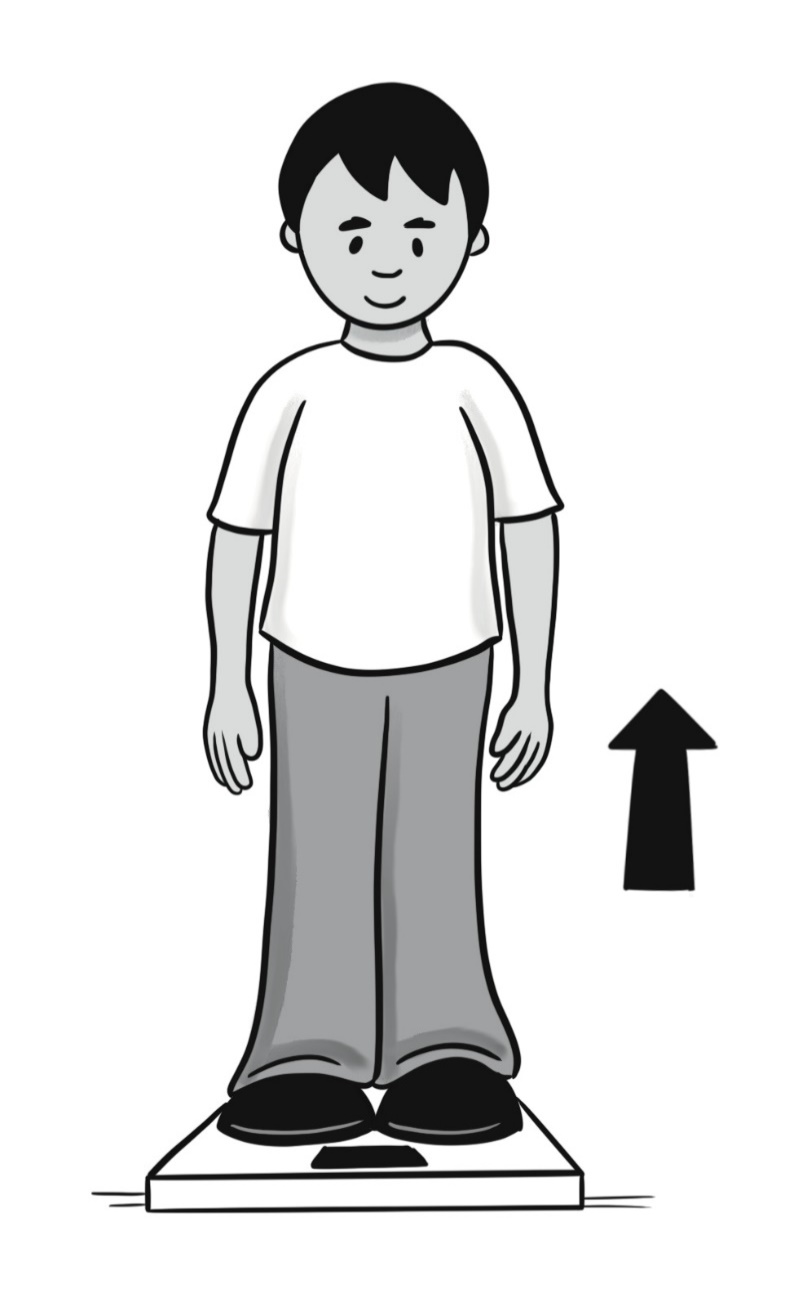 gain weight
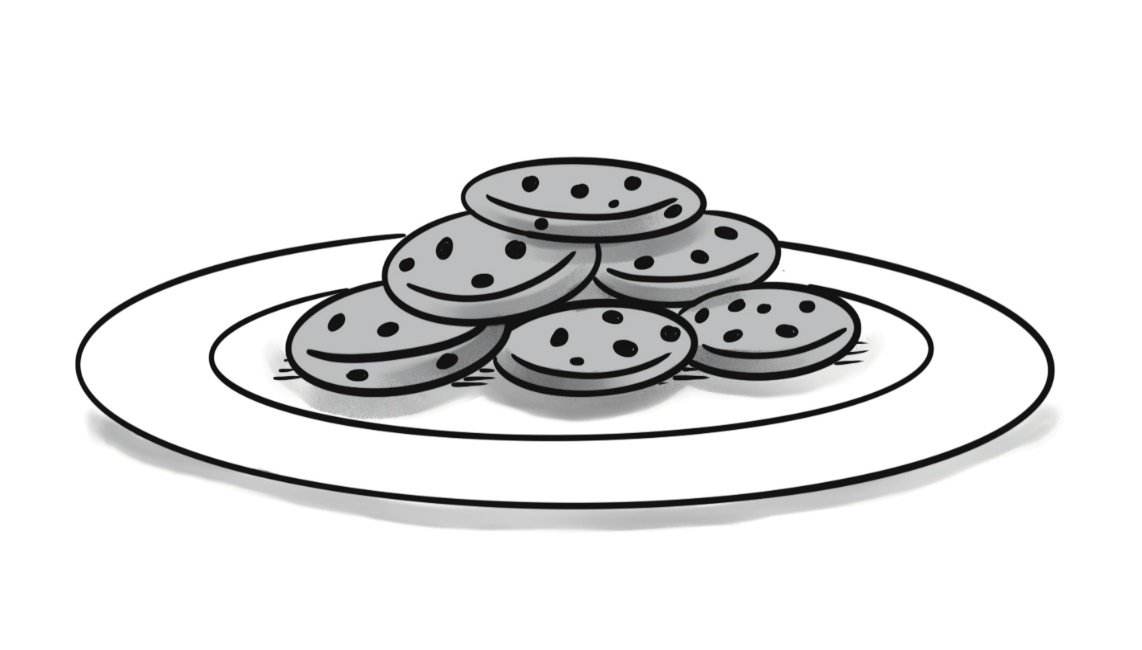 more
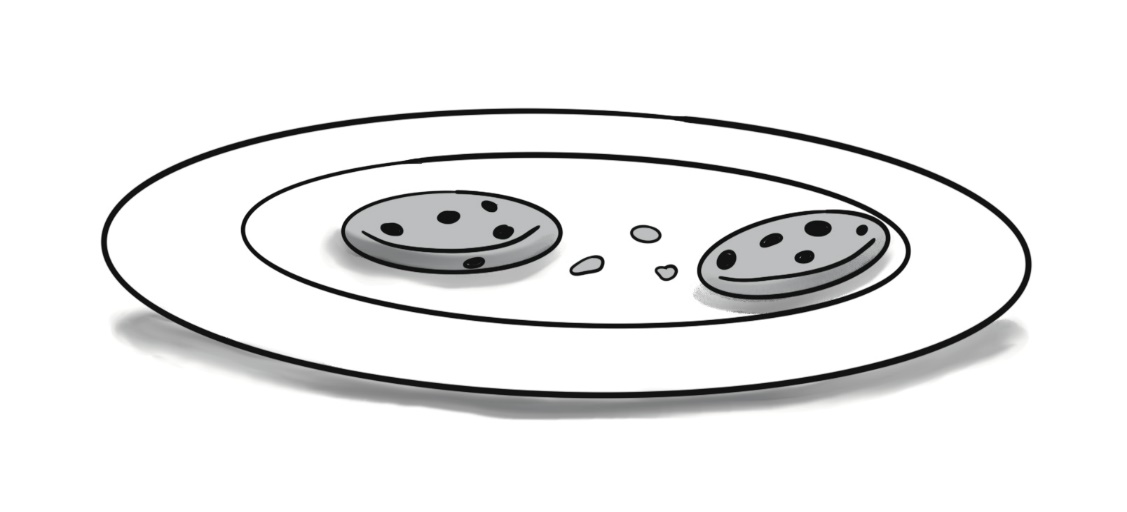 less
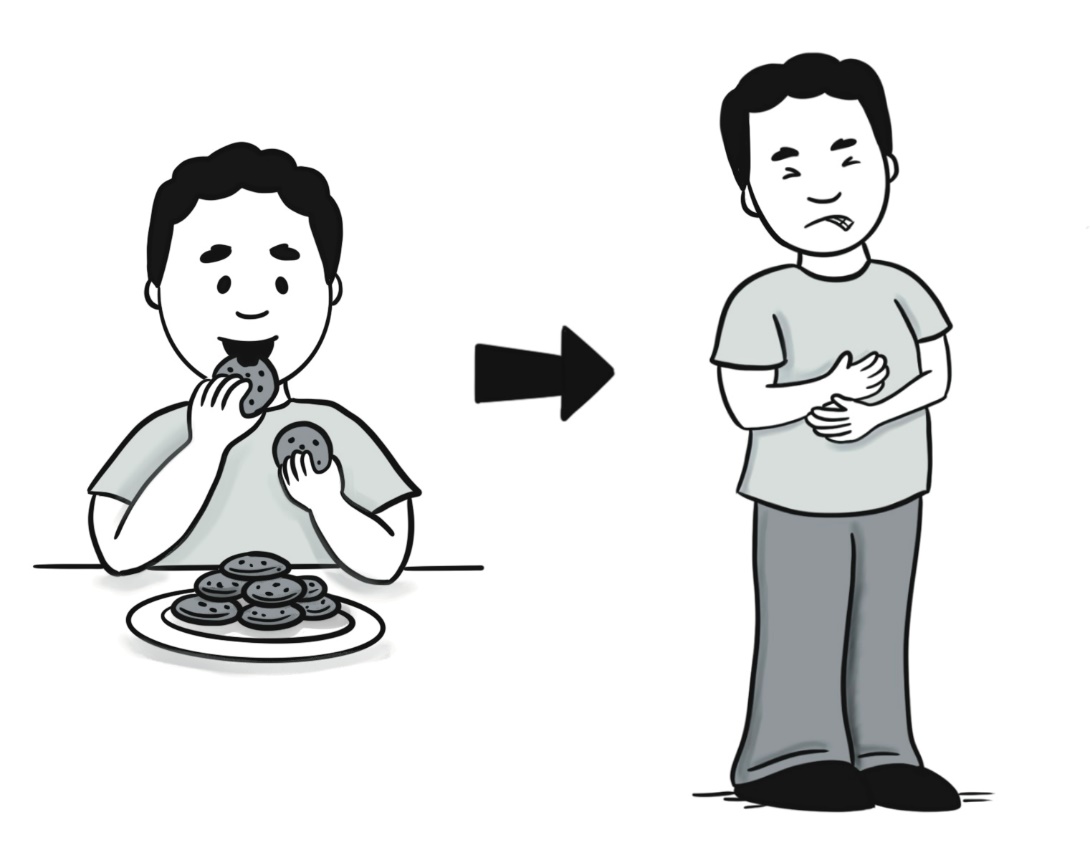 if…then
A. If you exercise more, then you will sleep more.B. I will exercise more.
Sentences Using Vocabulary
A. What’s the problem?B. I can’t sleep.A. Do you exercise every day?B. No, I don’t.A. If you exercise more, then you will sleep more.B. Ok, I will exercise more.
Dialogue 1
A. What’s the problem?B. I have a pain in my stomach.A. Do you eat unhealthy food?B. Yes, I do.A. If you eat healthy food, then you will have less pain.B. Ok, I’ll eat healthy food.
Dialogue 2
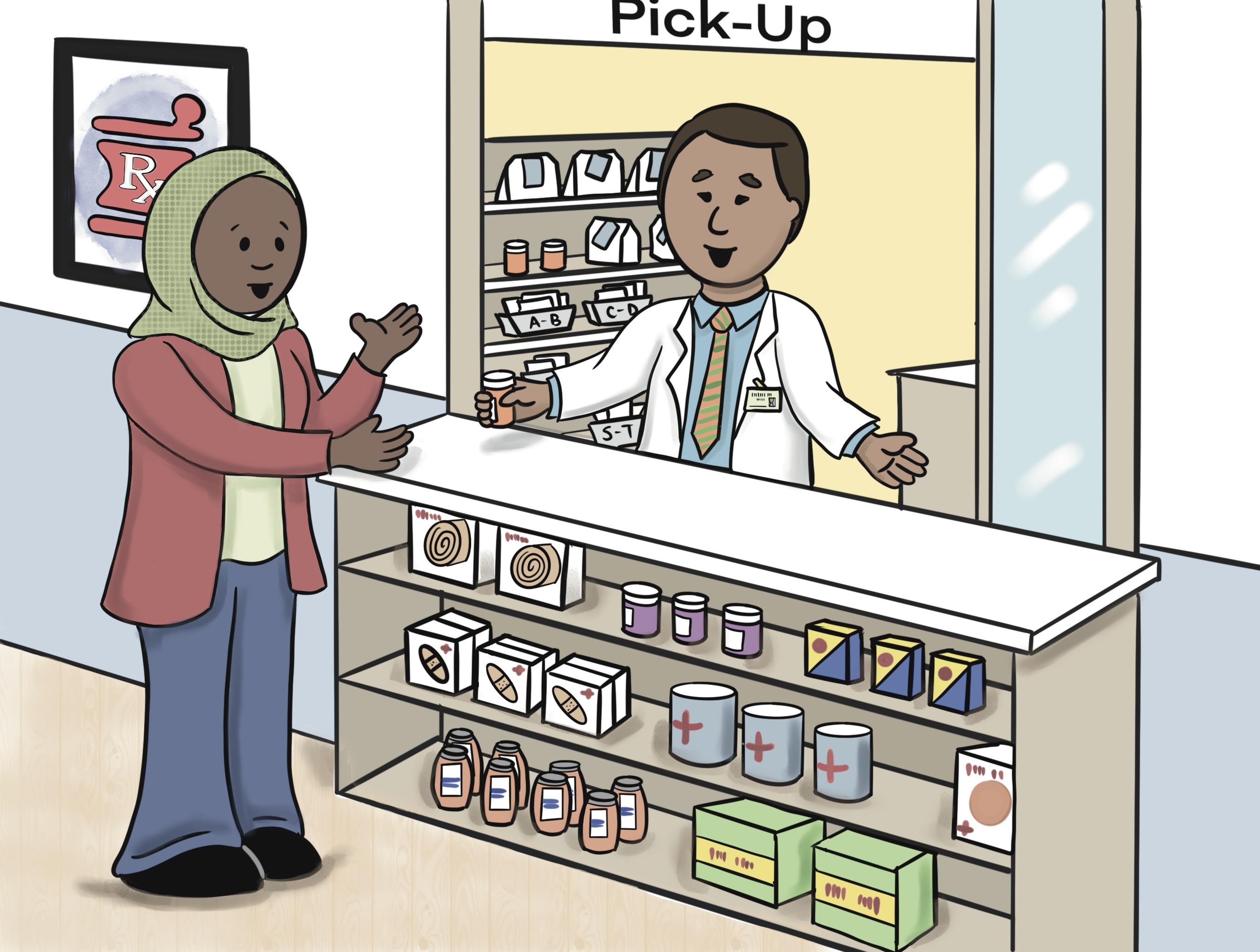 Lesson 19: Take Three Times a Day.
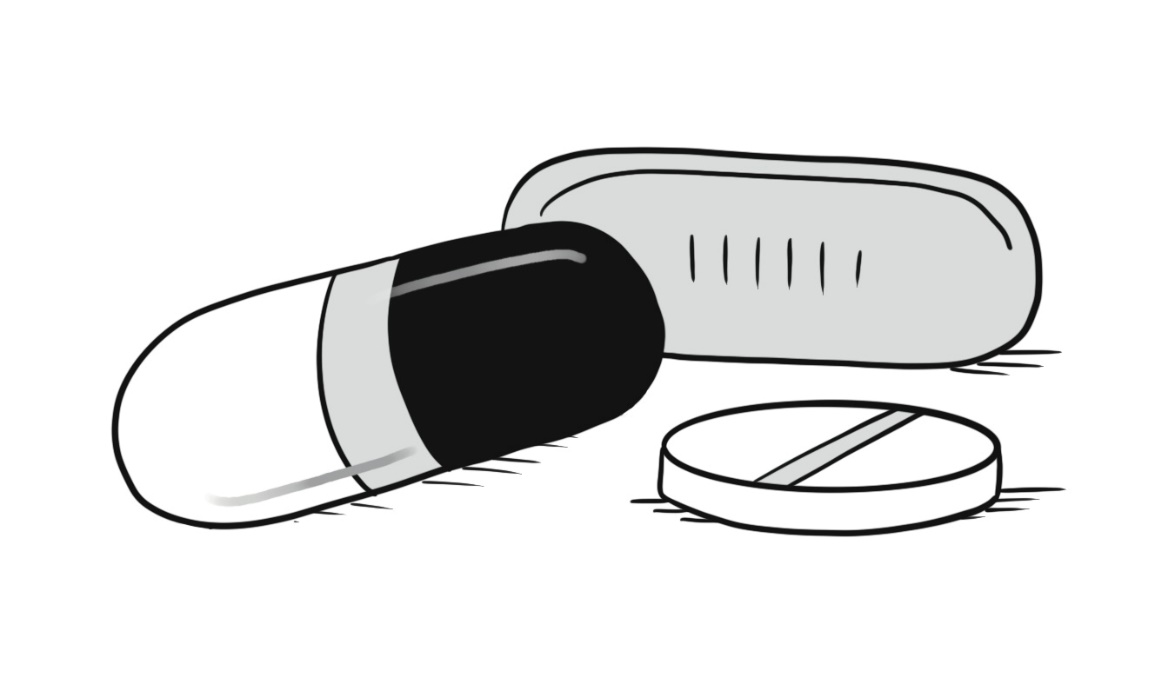 medicine
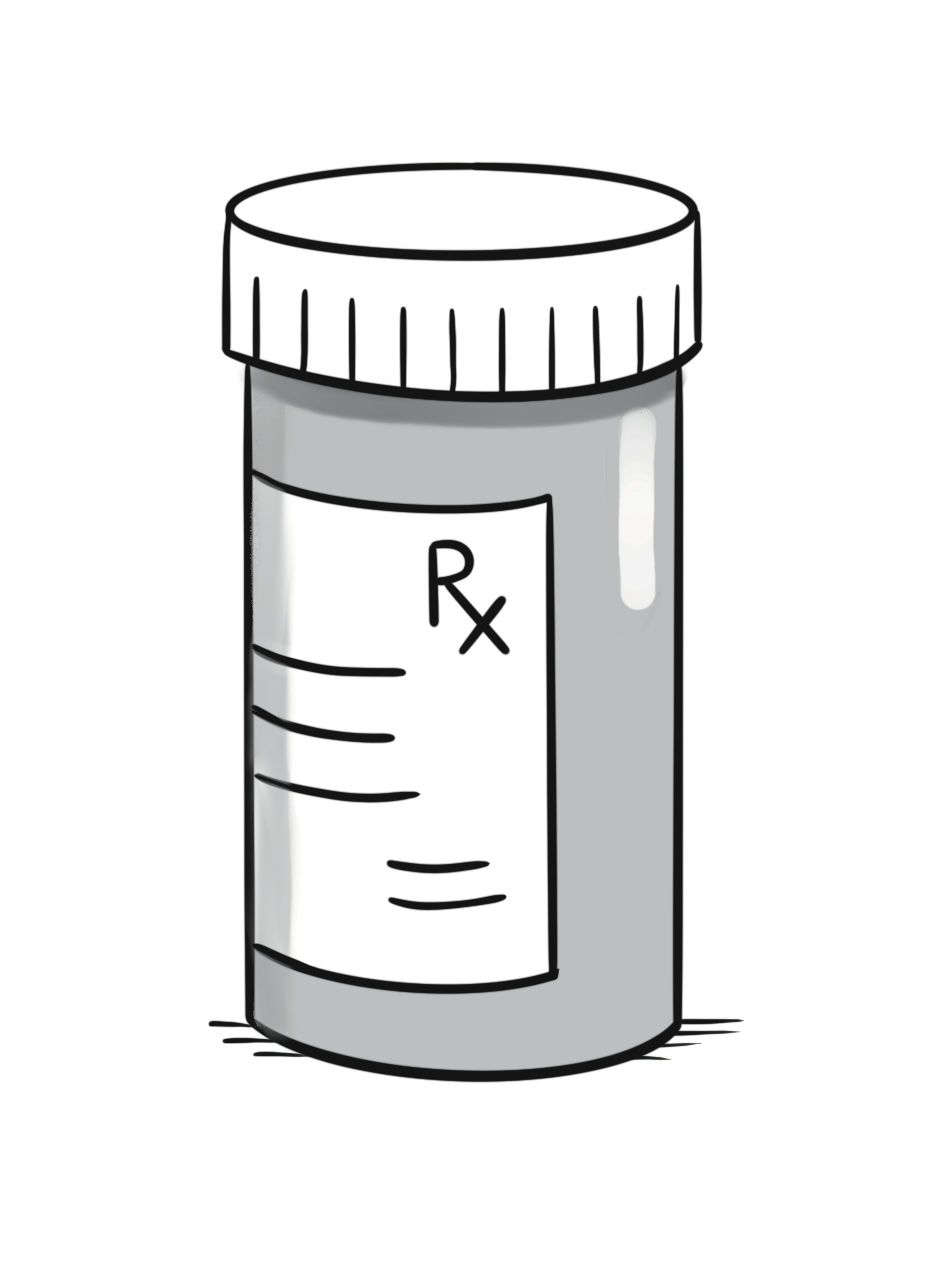 bottle
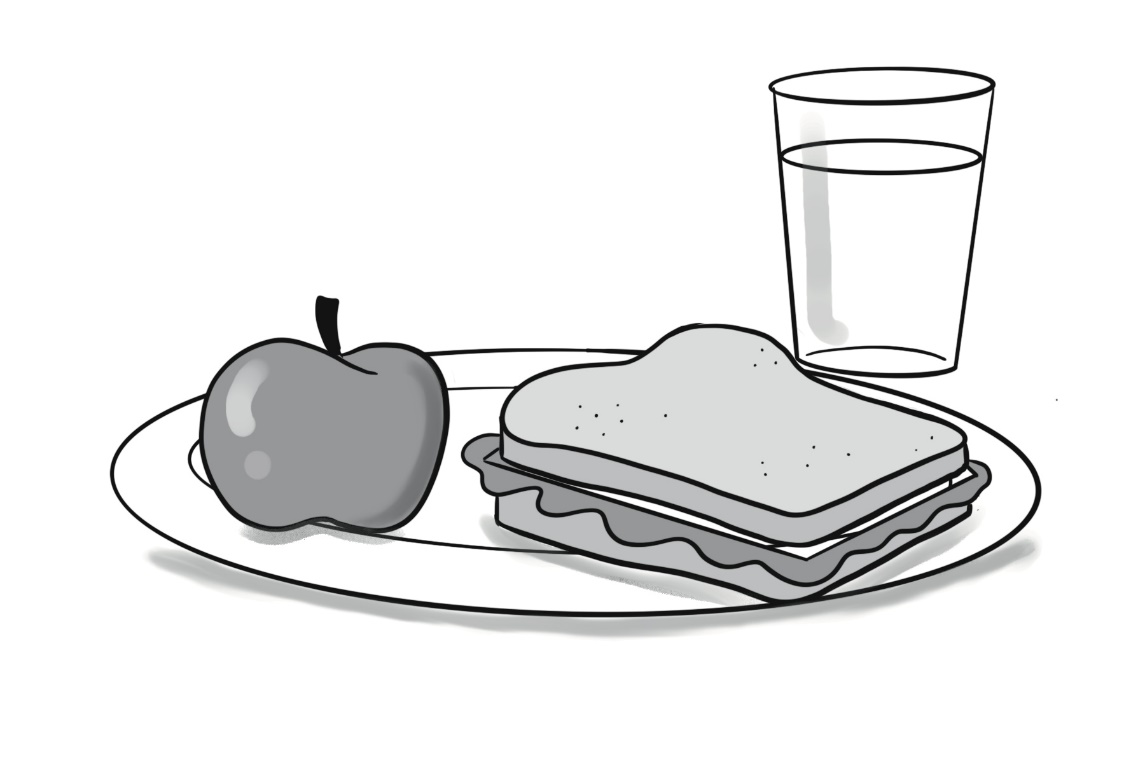 meal
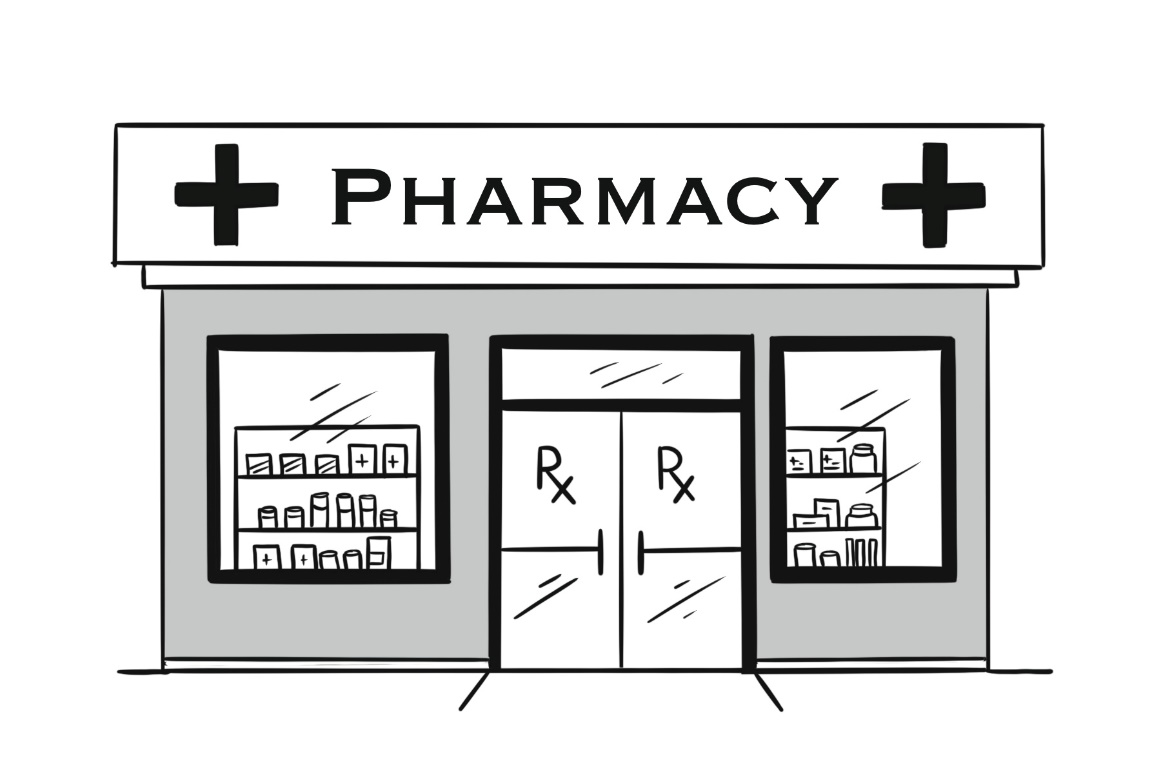 pharmacy
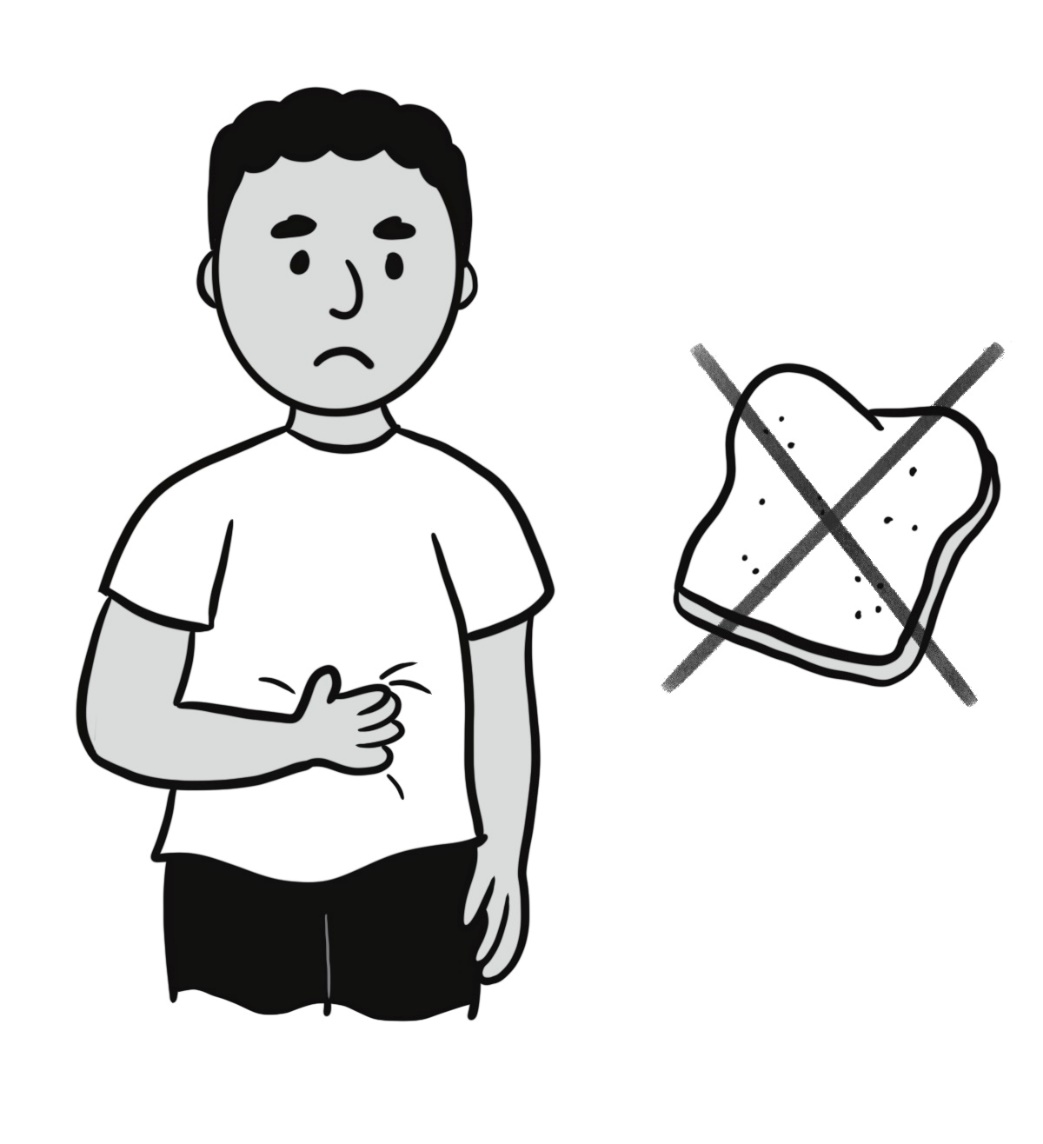 on an empty stomach
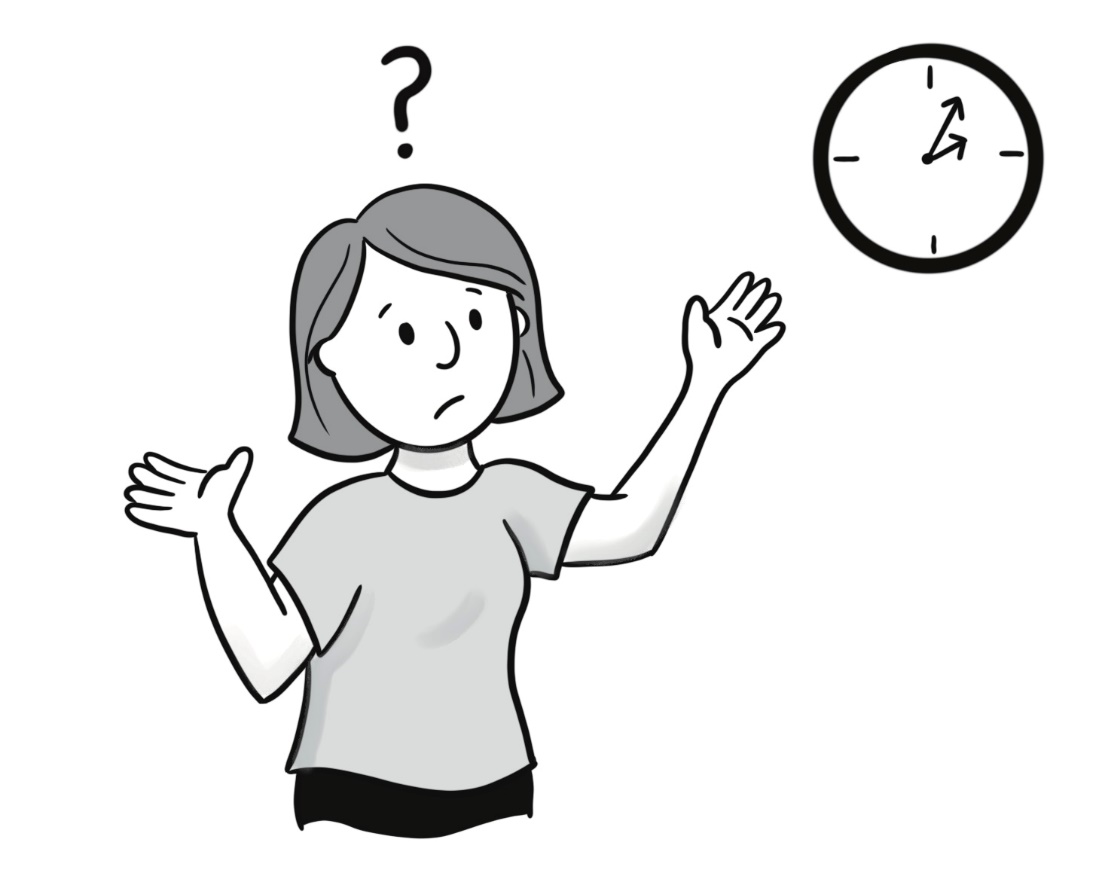 how often
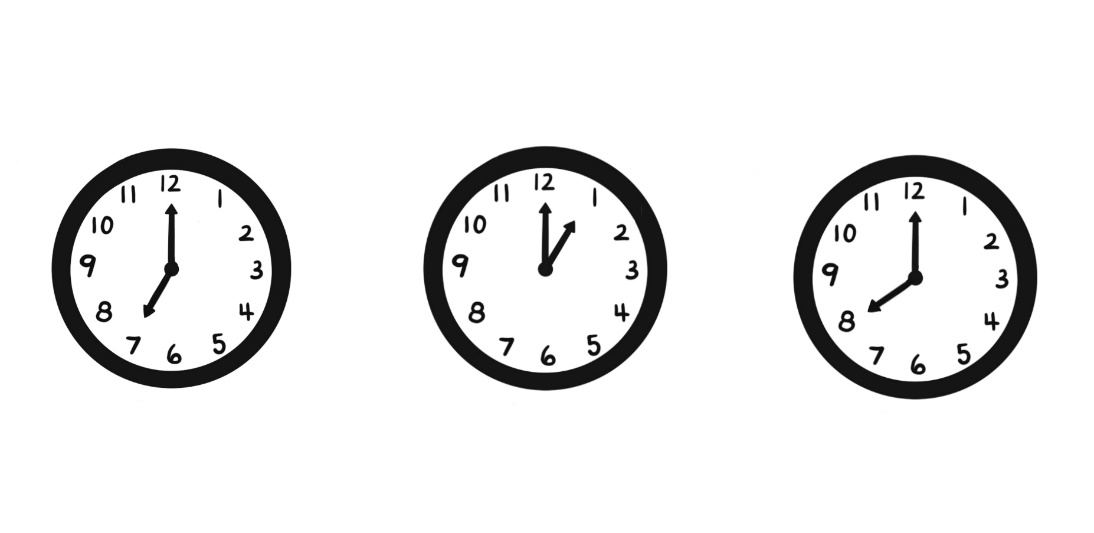 times per day(times/day)
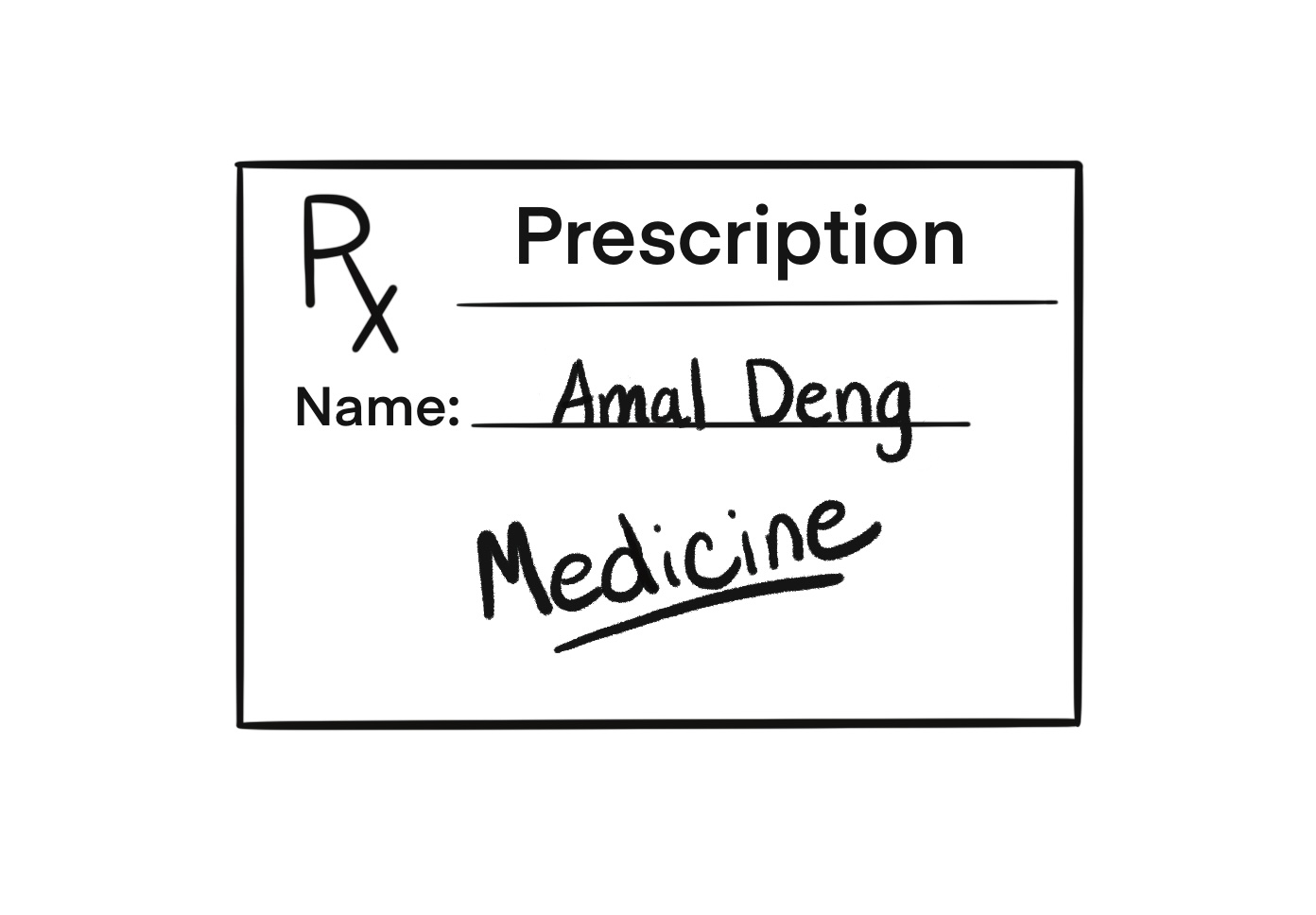 prescription
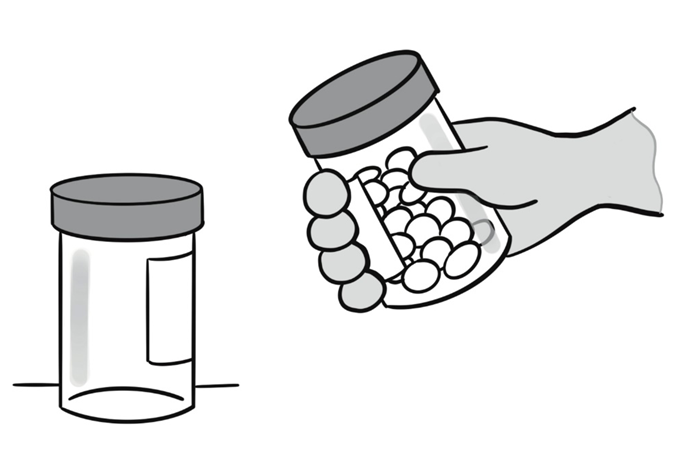 refill
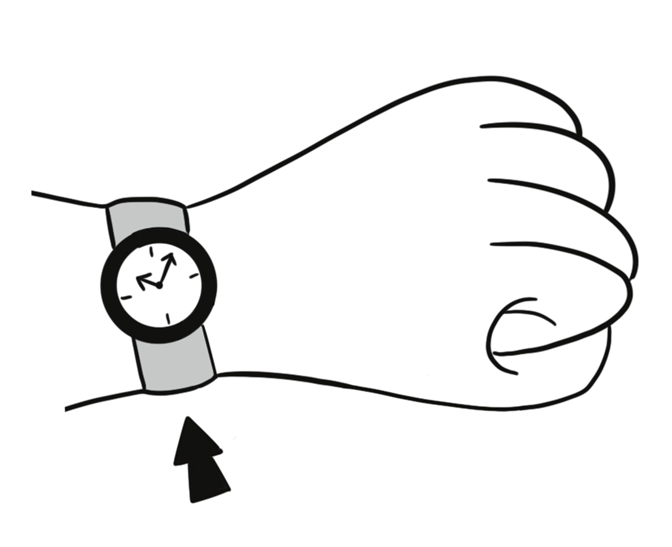 ?
how long
A. How often do I take it?B. Take it three times a day with a meal.
Sentences Using Vocabulary
A. Hello. Welcome to the pharmacy. How may I help you?B. Hello. May I have my prescription? My name is Amal Deng.A. Here is your medicine bottle.B. Thank you. How often should I take it?A. You should take it three times a day with a meal. Don’t take it on an empty stomach.
Dialogue, Part 1
B. OK. Can I get a refill?A. No, there are no refills on this prescription.B. How long should I take it?A. You should take it for two weeks.B. I understand. Thank you!
Dialogue, Part 2
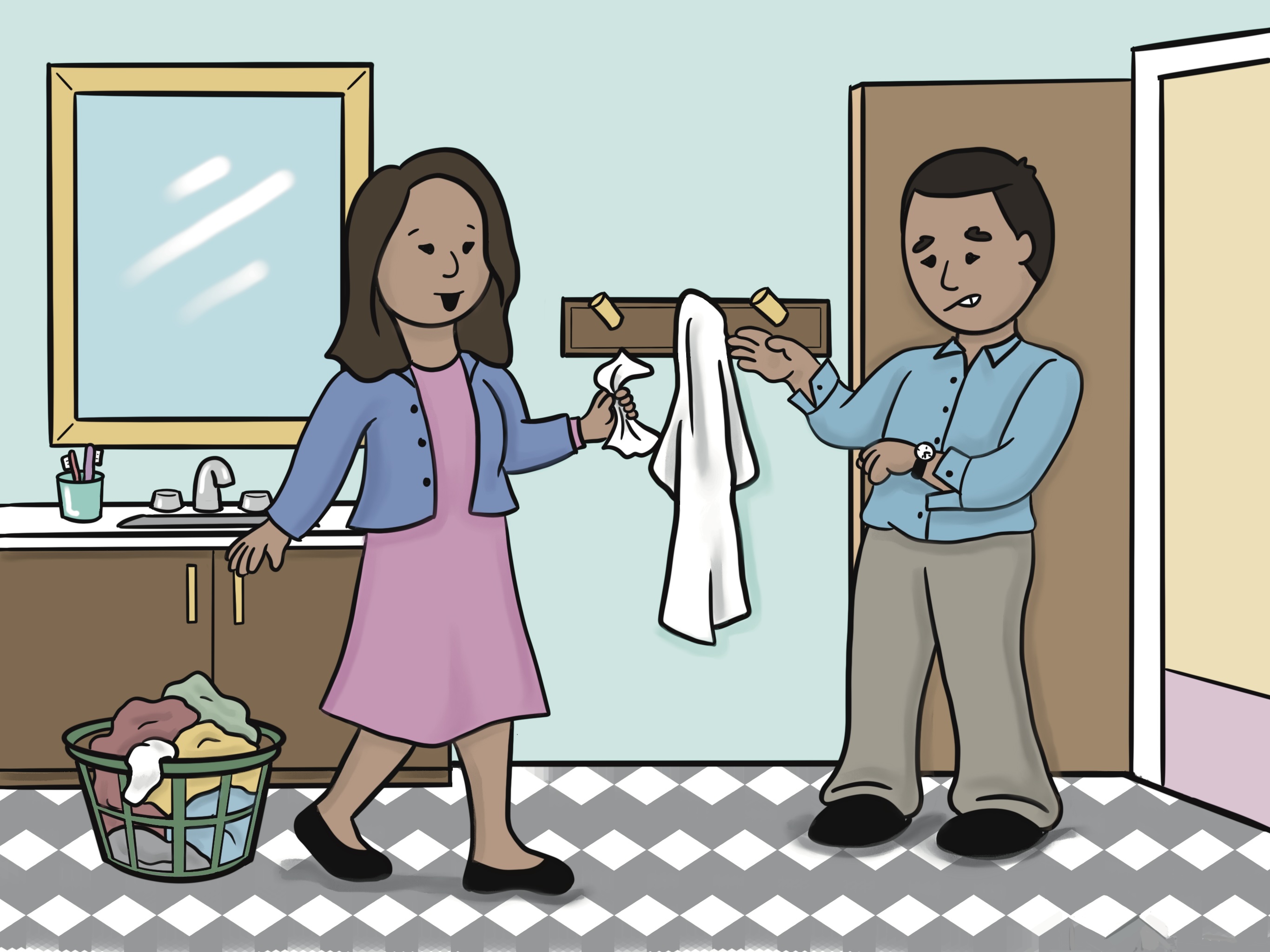 Lesson 20: I Will Wash Your Clothes.
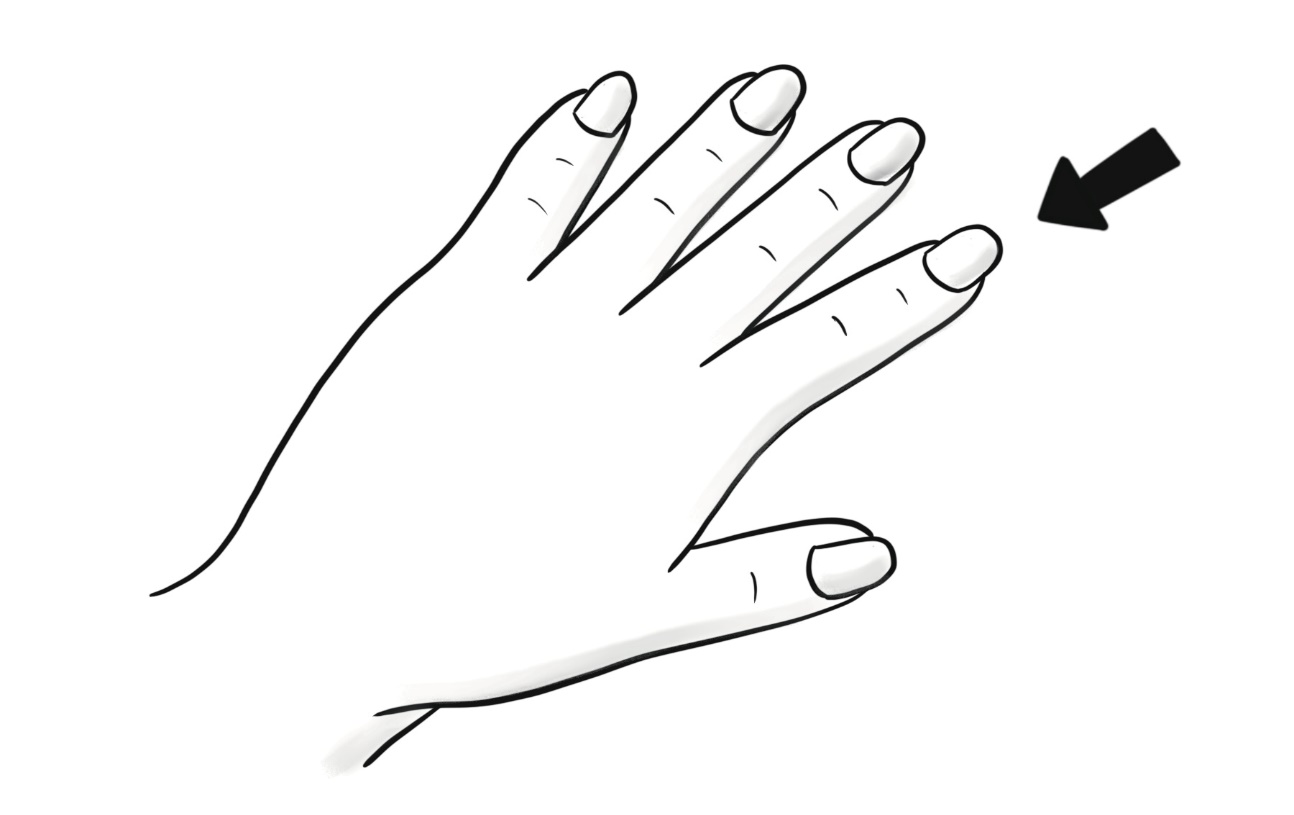 nails
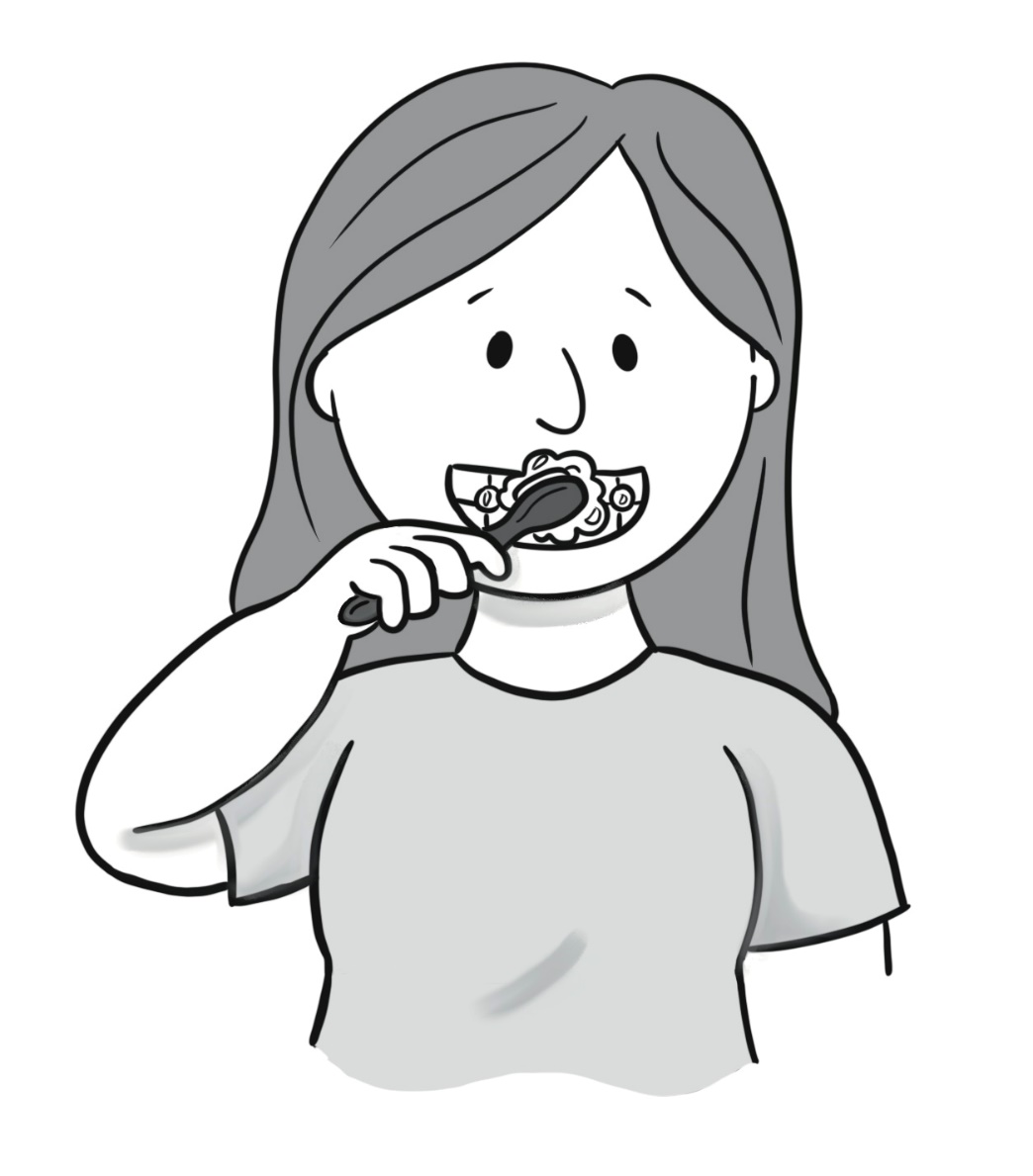 brush
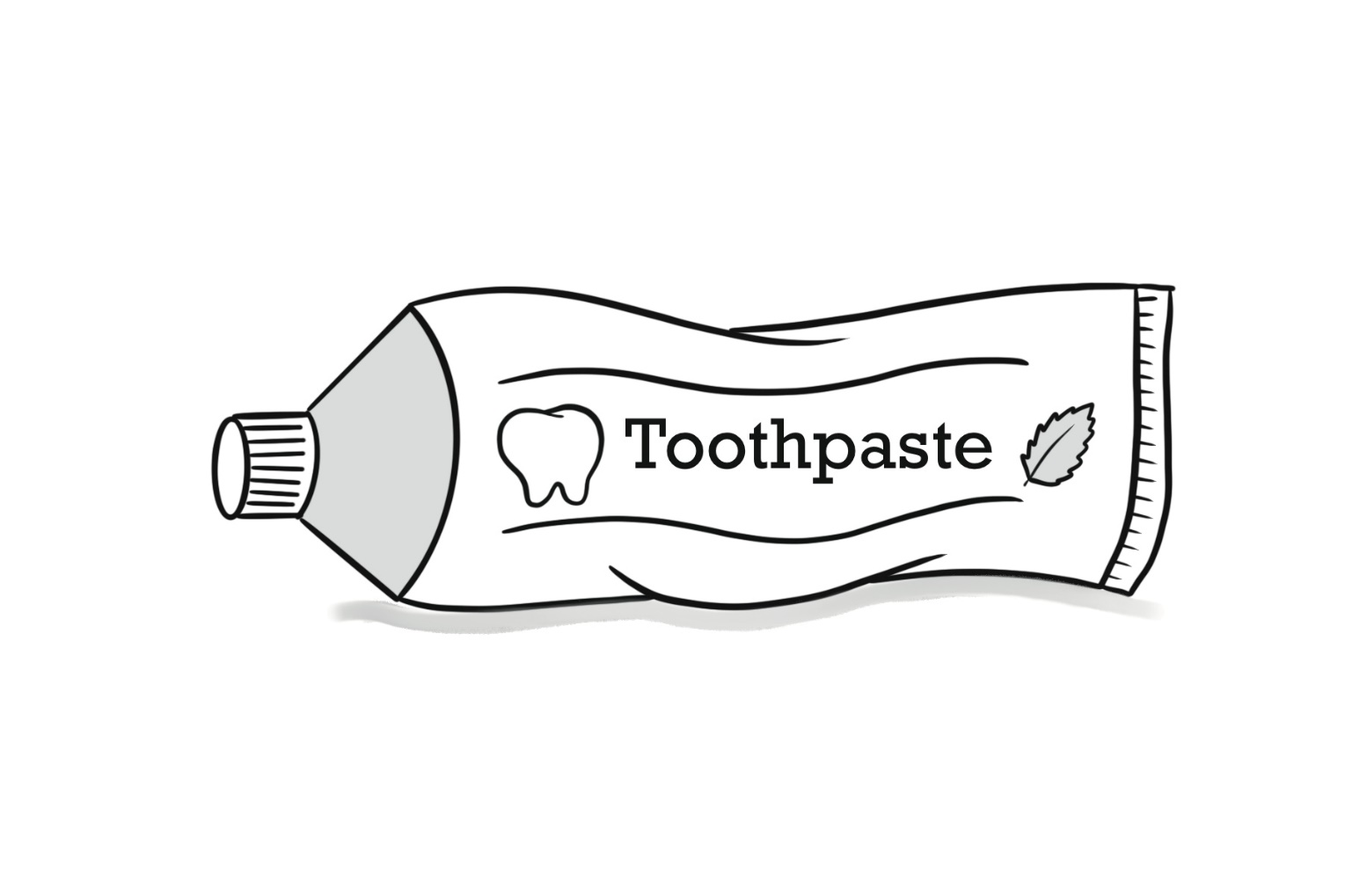 toothpaste
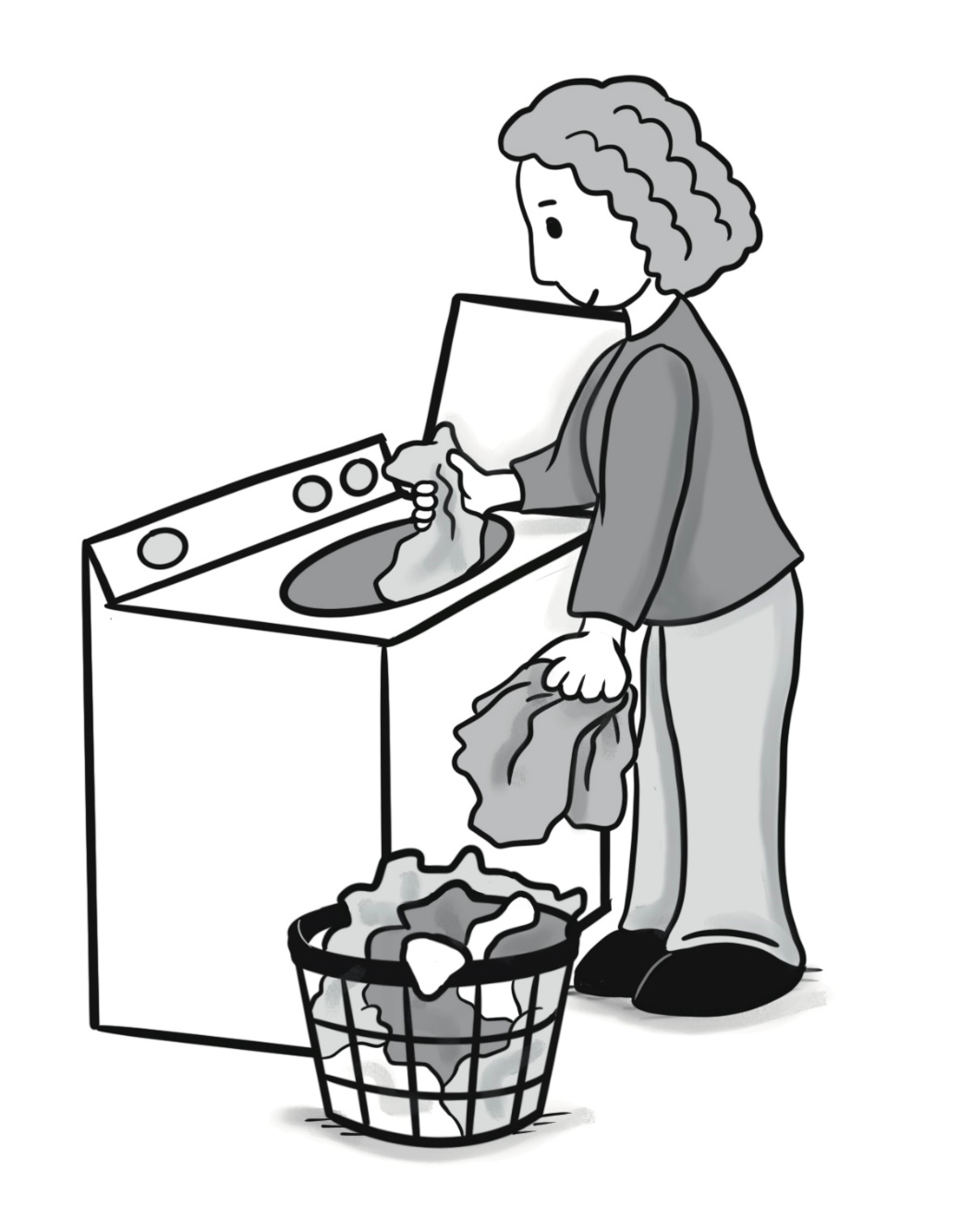 wash your clothes
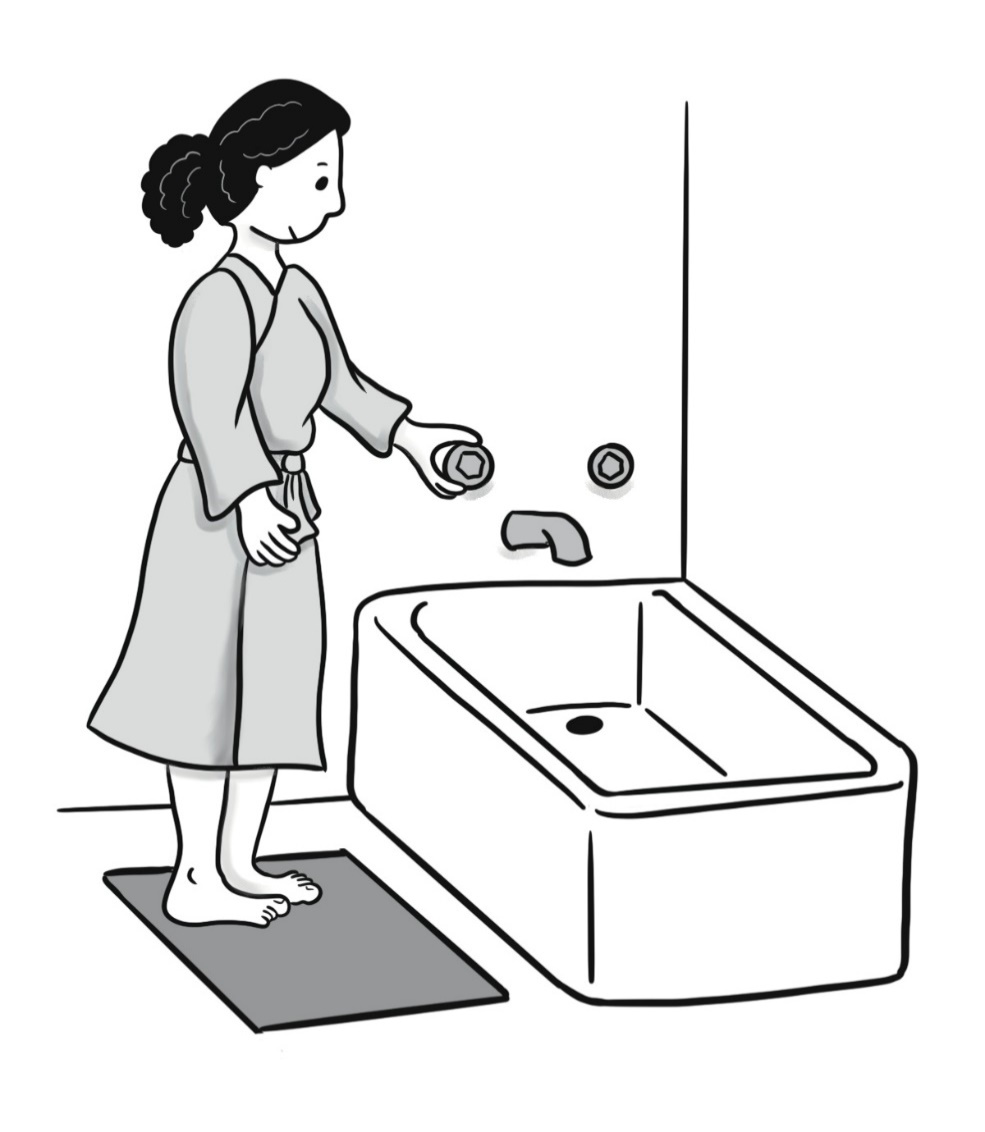 take a bath
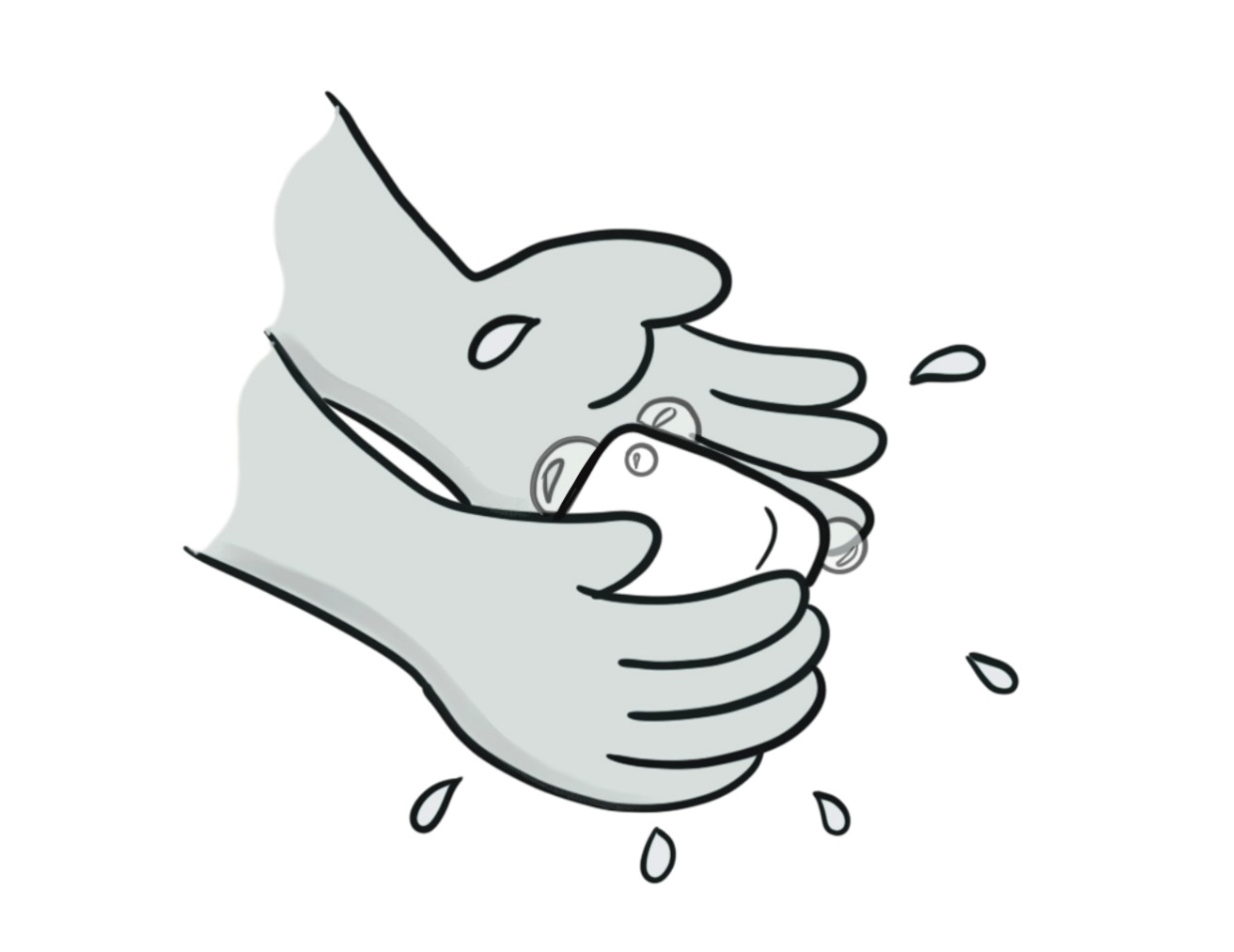 use soap
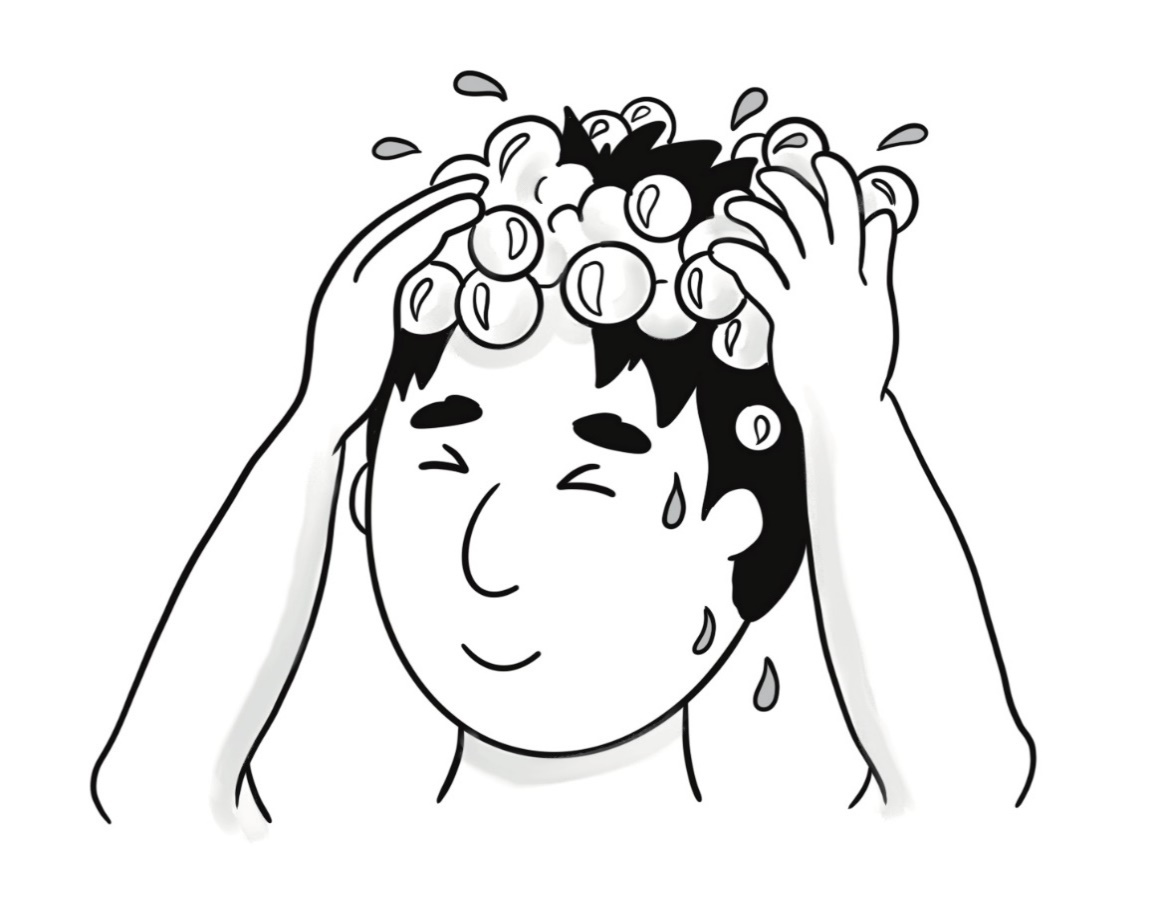 use shampoo
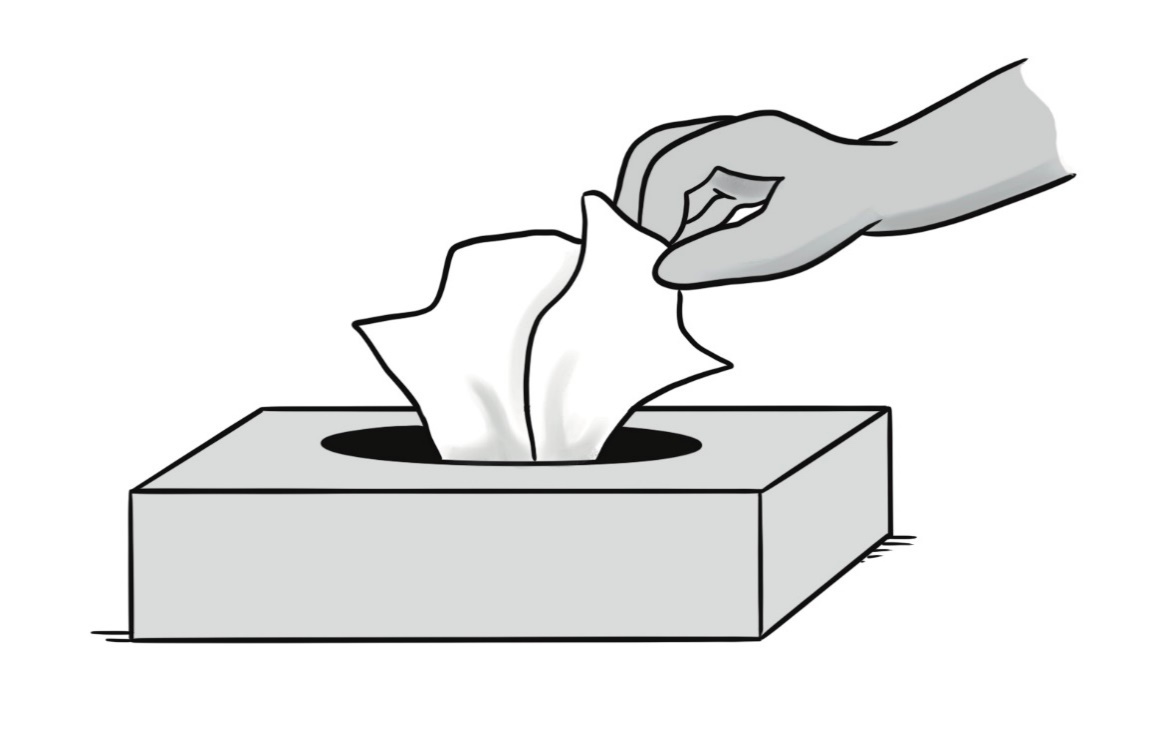 use a tissue
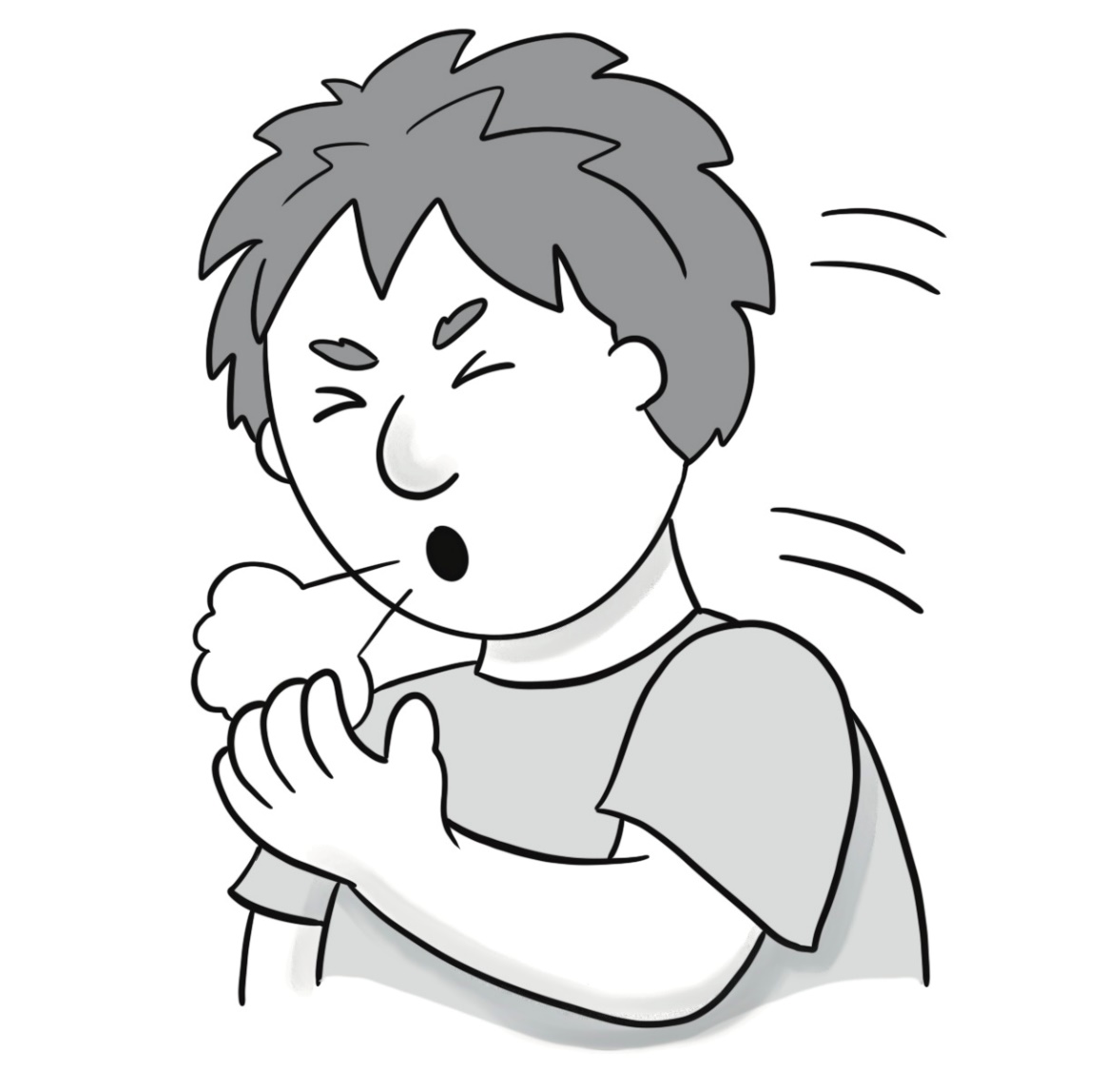 sneeze
A. I’m late for work! Should I take a bath?B. Yes, but don’t be late!
Sentences Using Vocabulary
A. Oh, no! I’m late for work, but I should take a bath and use soap and shampoo first. Then, I will drive to work.B. Don’t be late! I will wash your clothes tonight.A. Thank you. I will also brush my teeth and clean my nails. Aaaa-choo!B. Here, use a tissue or your sneeze!A. Thank you.
Dialogue
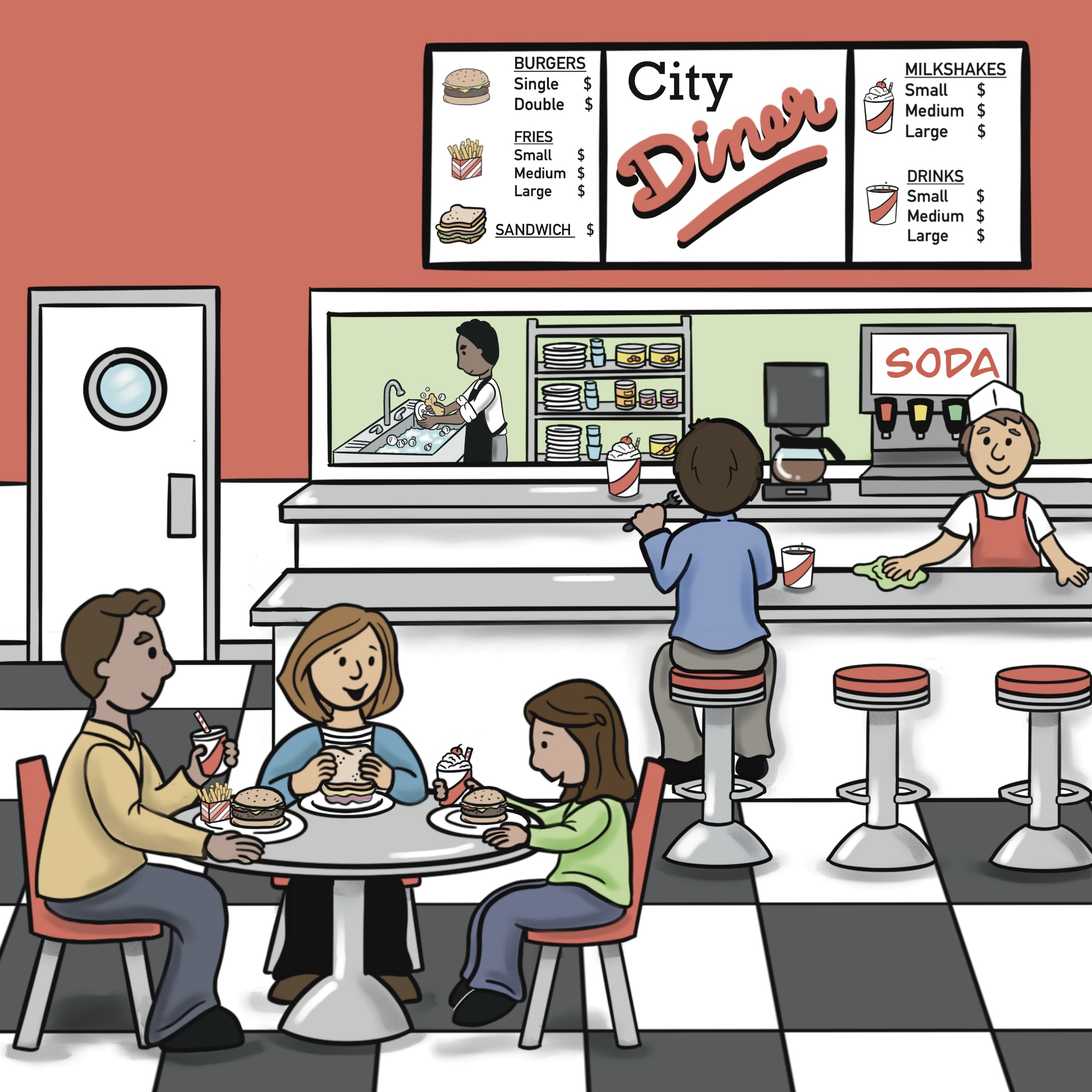 Unit 6: We’re Ready to Eat!
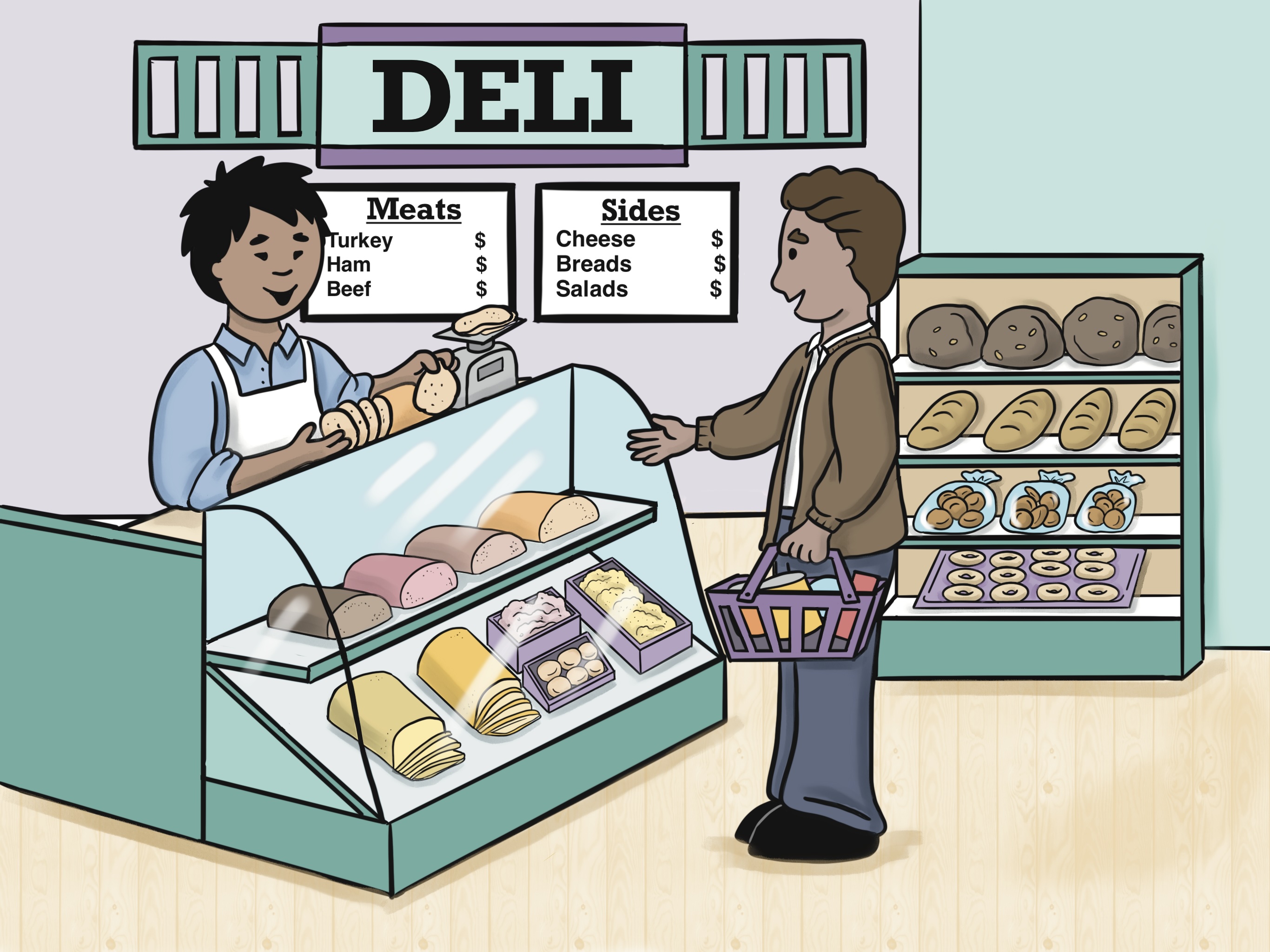 Lesson 21: Anything Else?
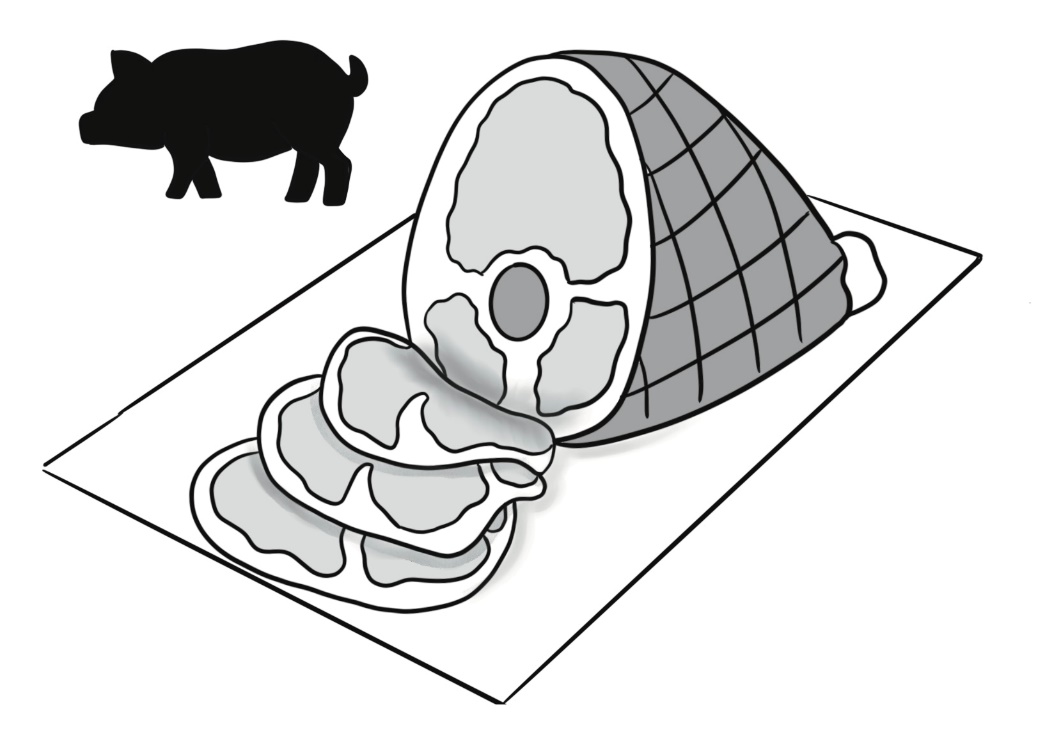 ham
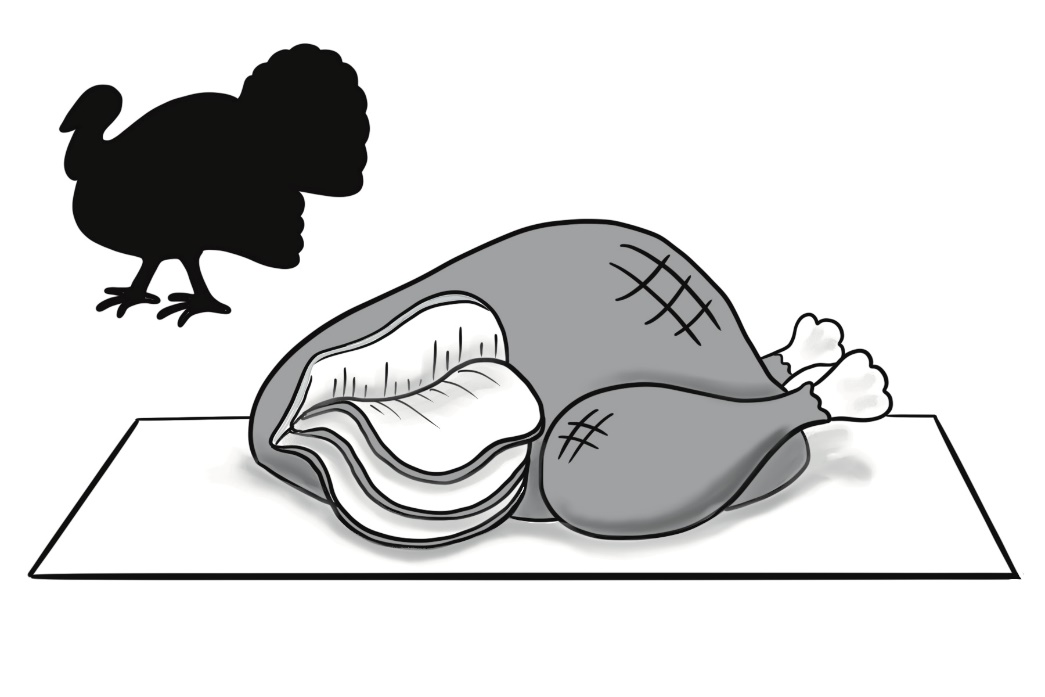 turkey
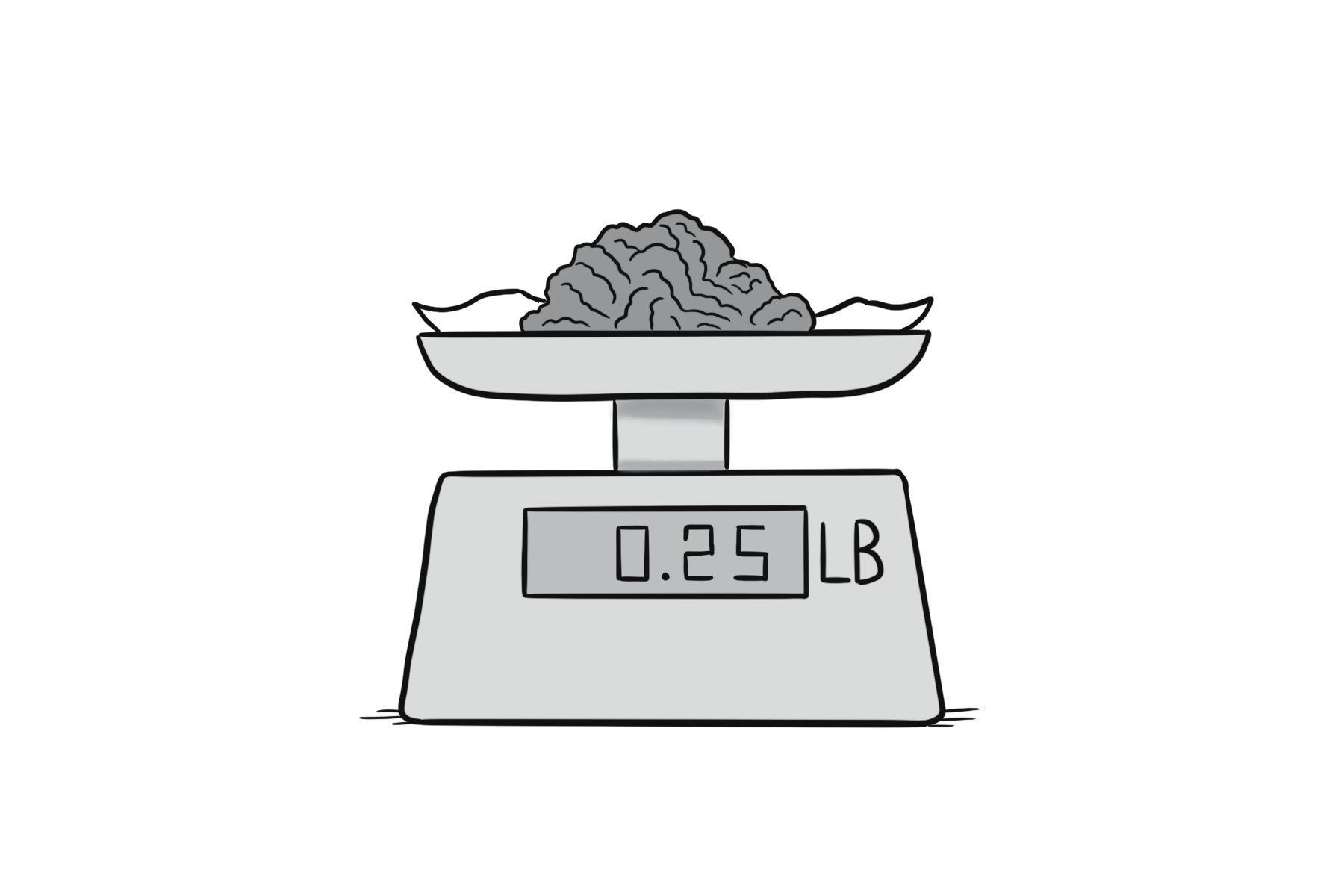 quarter pound(1/4 lb.)
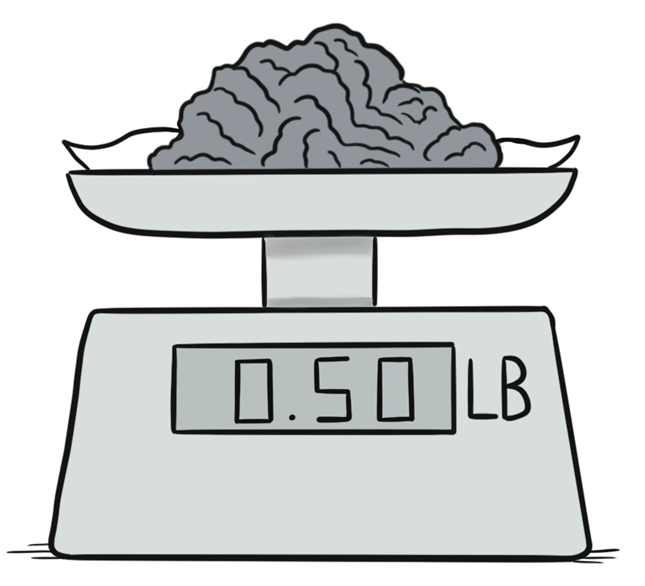 half pound(1/2 lb.)
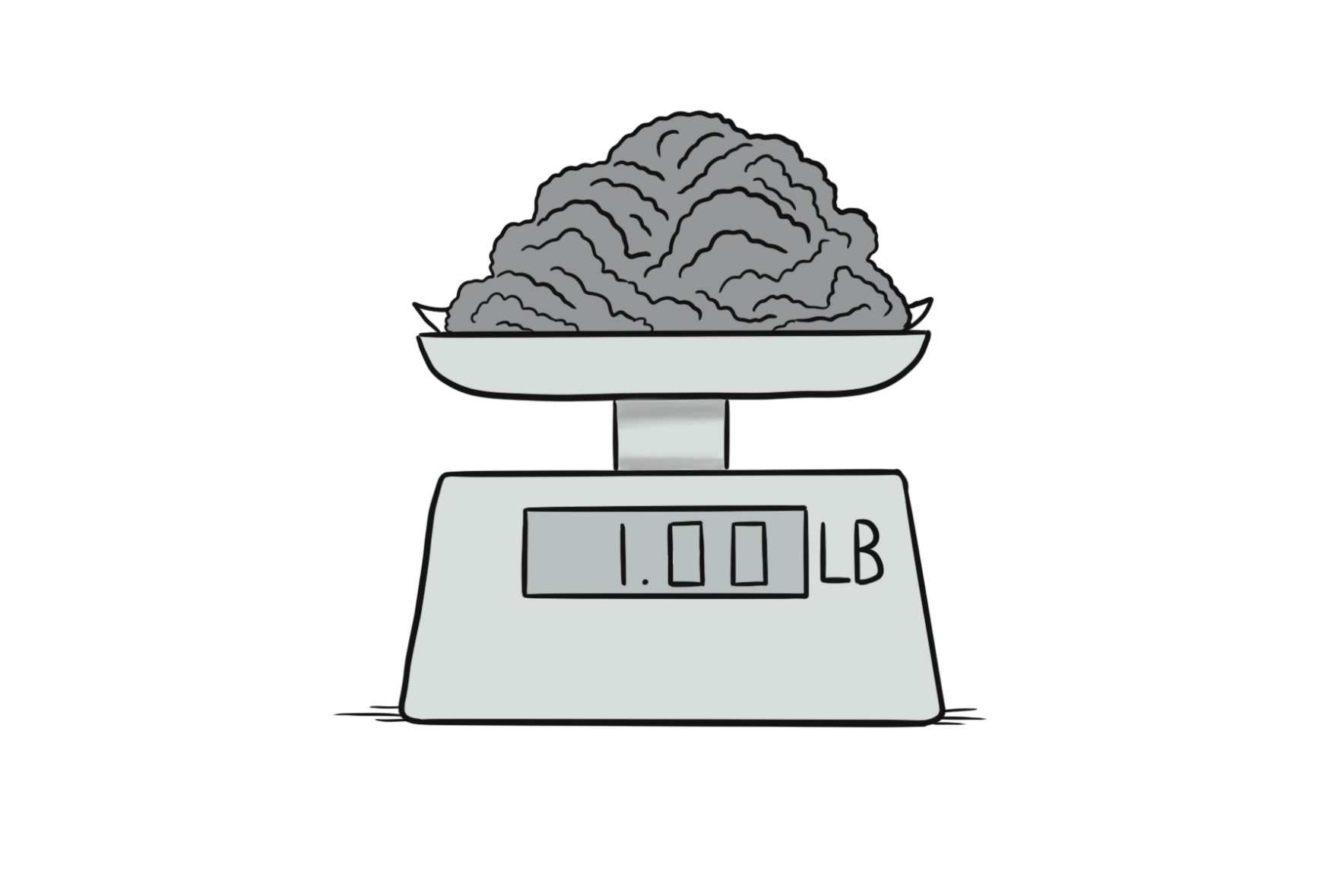 pound(lb.)
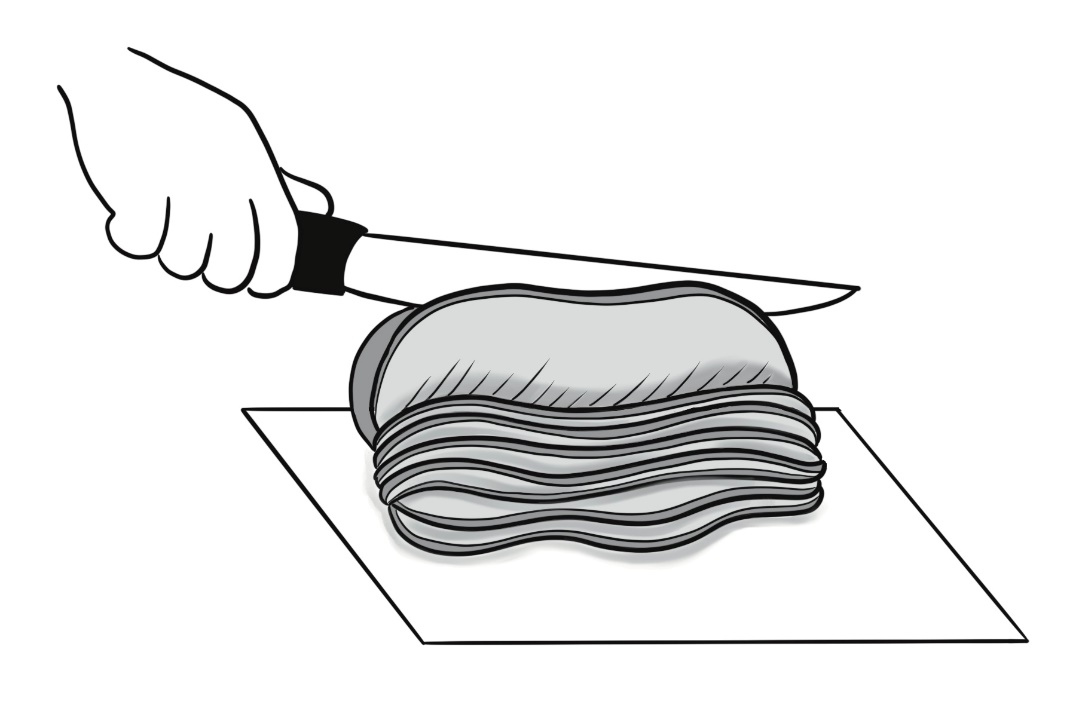 sliced
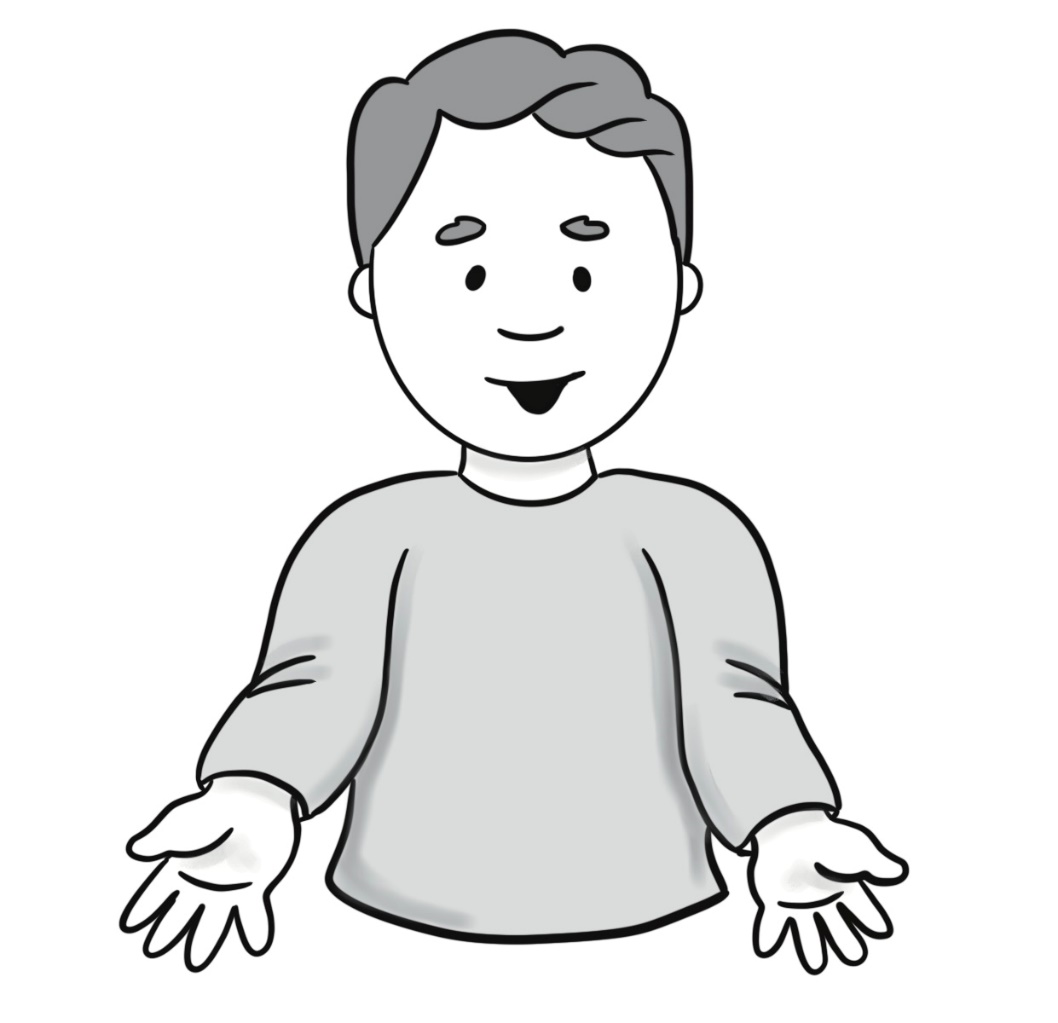 need
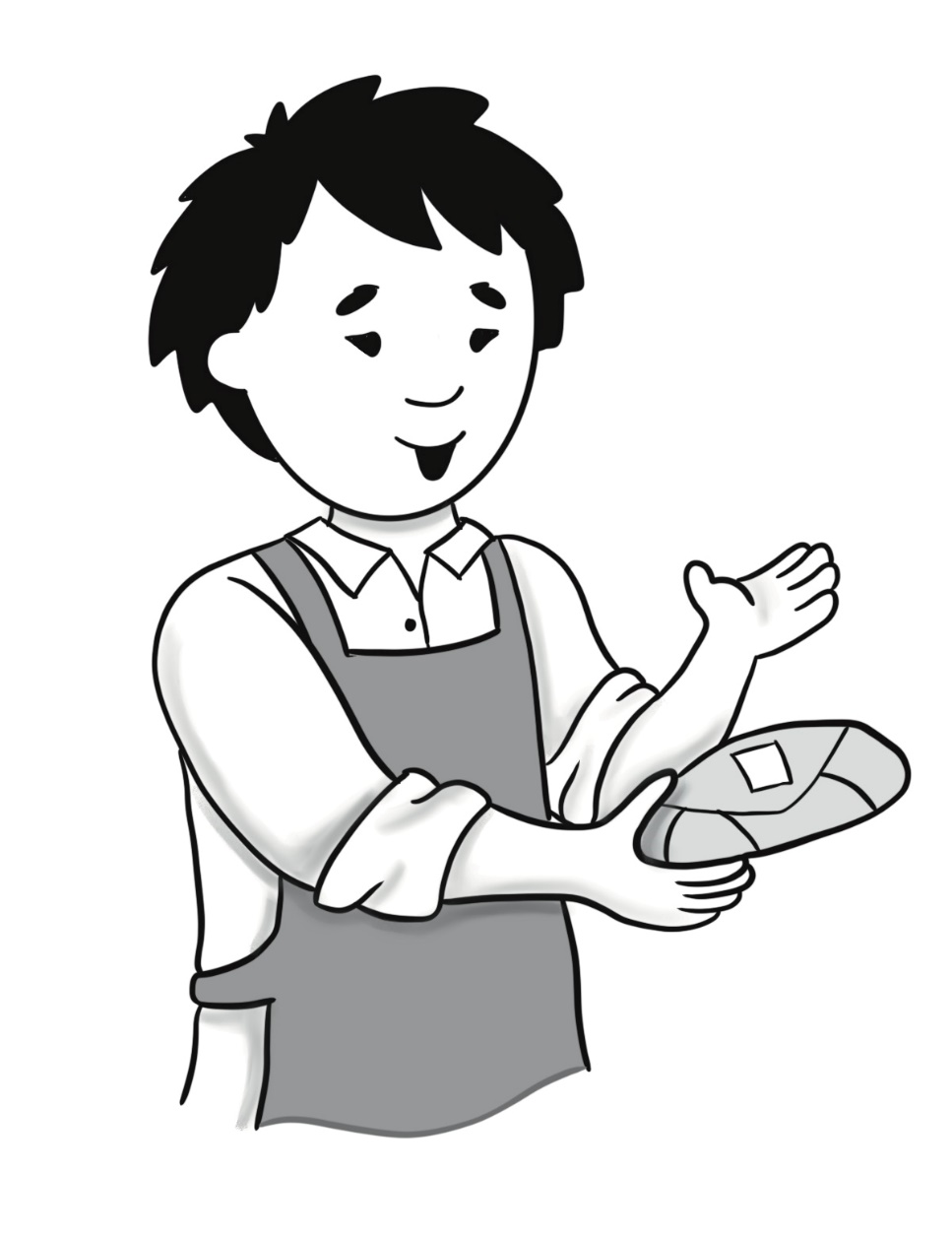 Anything else?
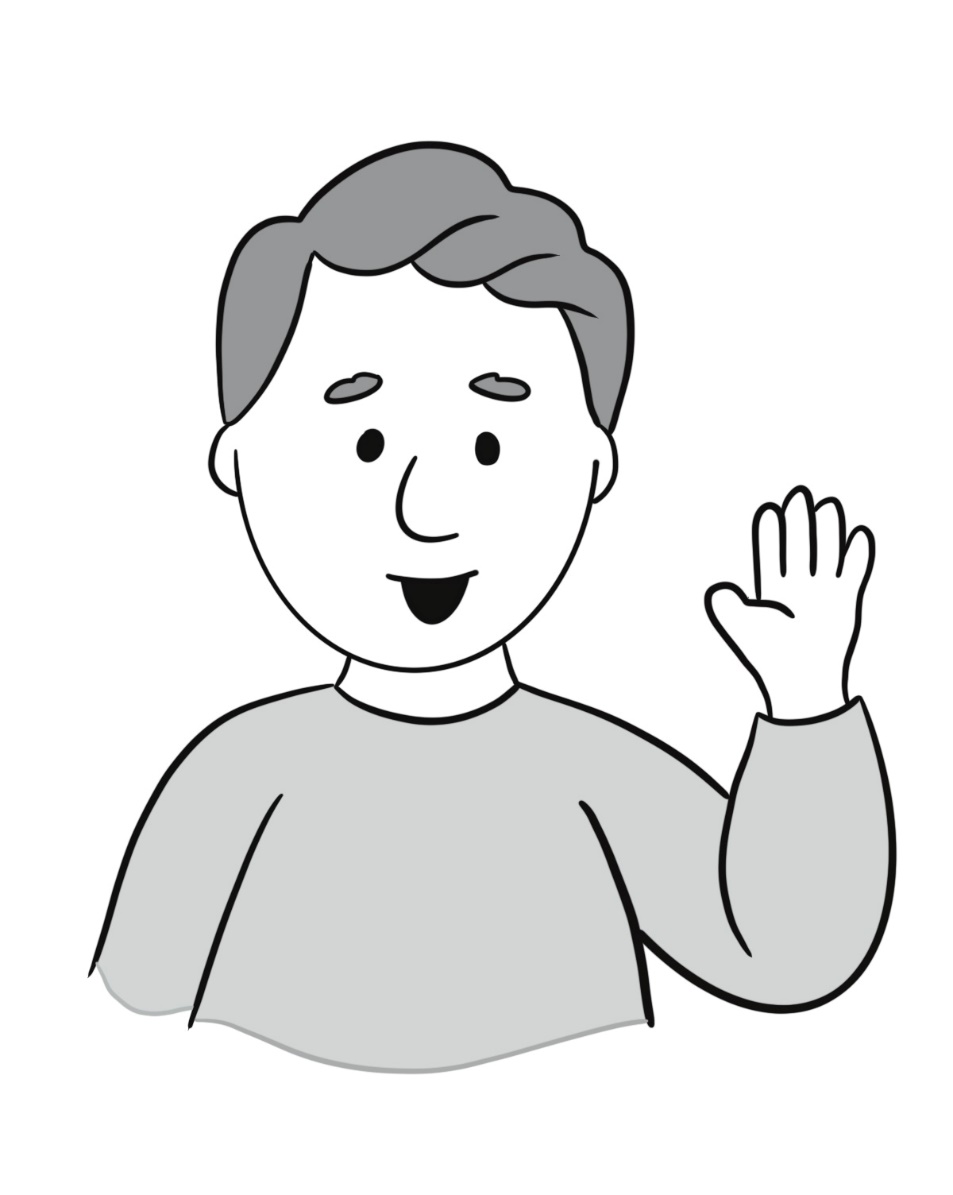 That’s all!
A. I need a quarter pound of sliced turkey, please.B. That’s ten ninety-nine a pound.
Sentences Using Vocabulary 1
B. Do you need anything else?A. No, that’s all!
Sentences Using Vocabulary 2
A. Hi, I need a quarter pound of sliced turkey, please.B. Here you go. That’s ten ninety-nine a pound.A. Thanks.B. Do you need anything else?A. No, that’s all!
Dialogue
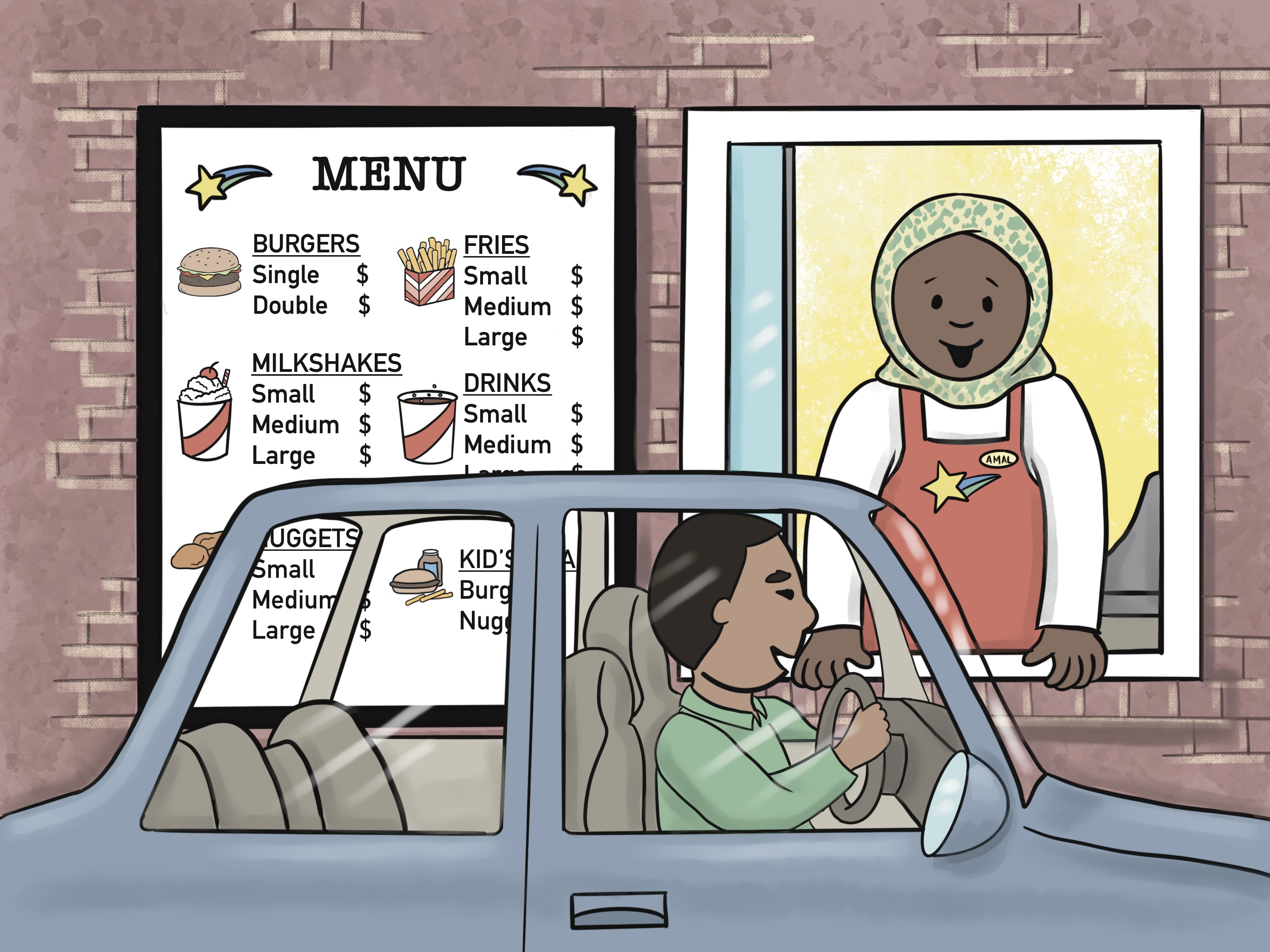 Lesson 22: I’d Like a Burger and Fries.
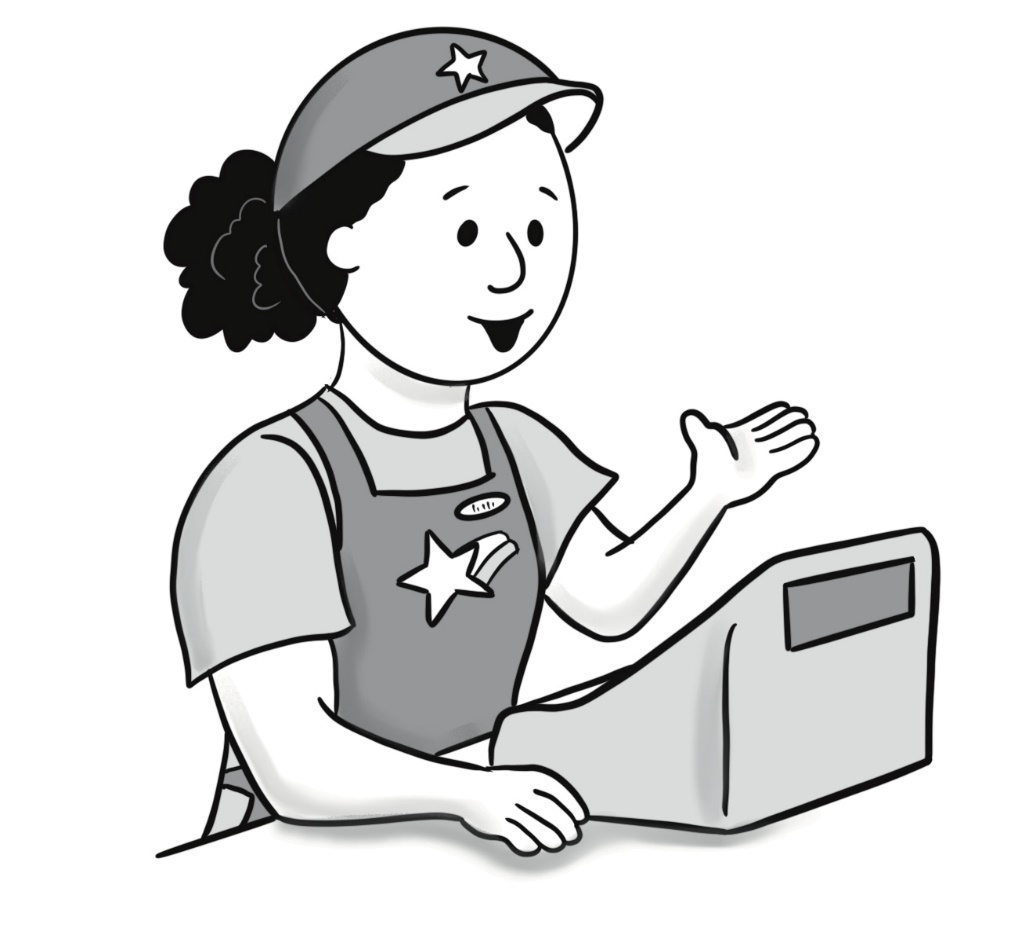 How can I help you?
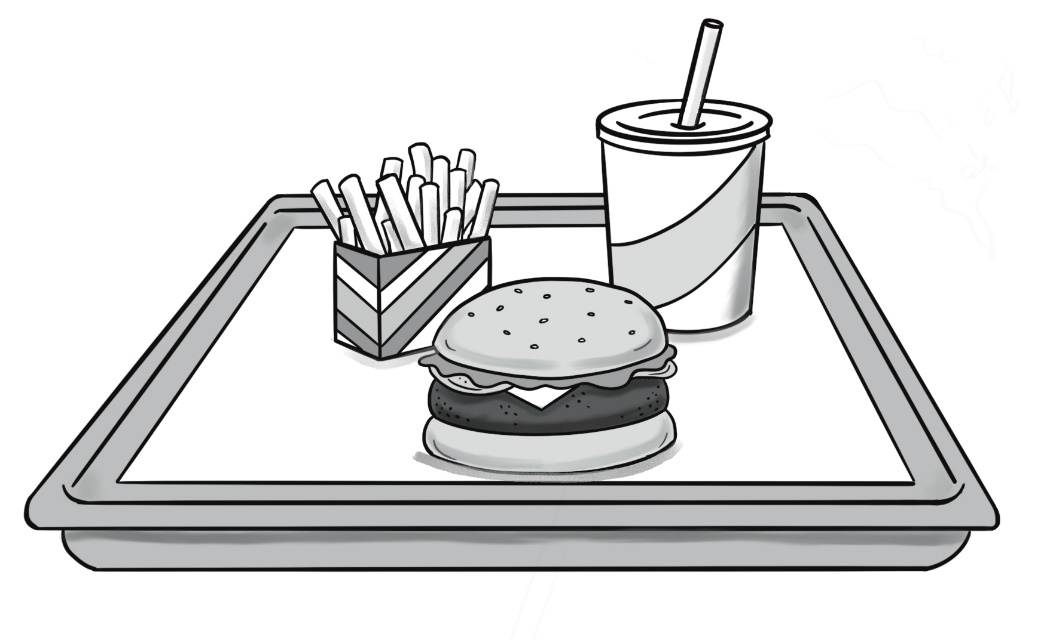 fast food
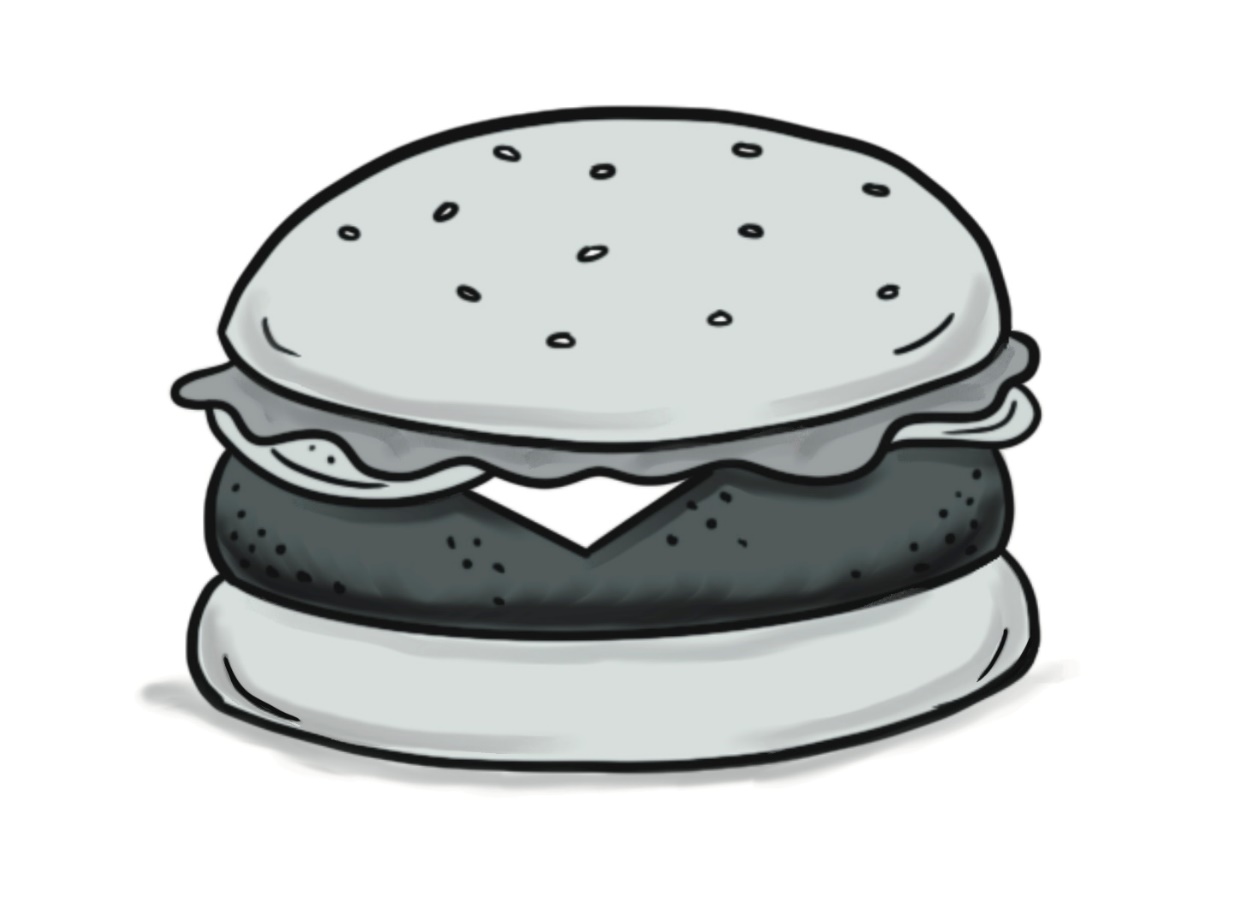 hamburger(burger)
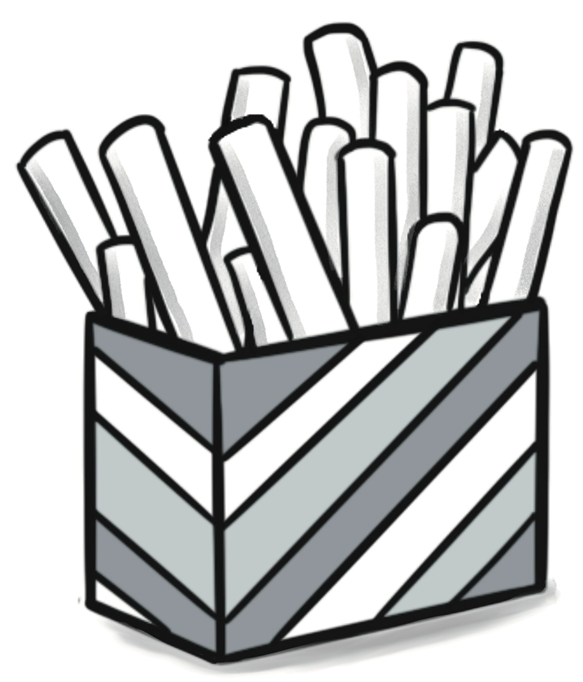 fries
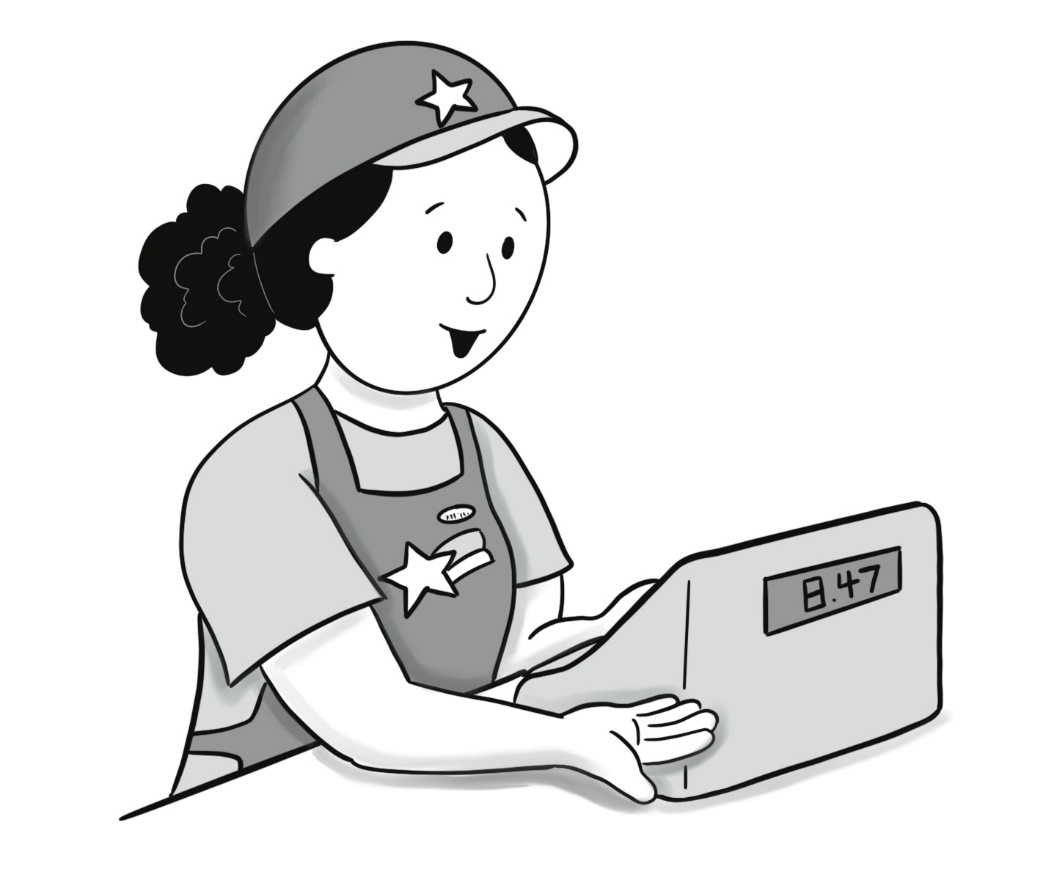 That’ll be …
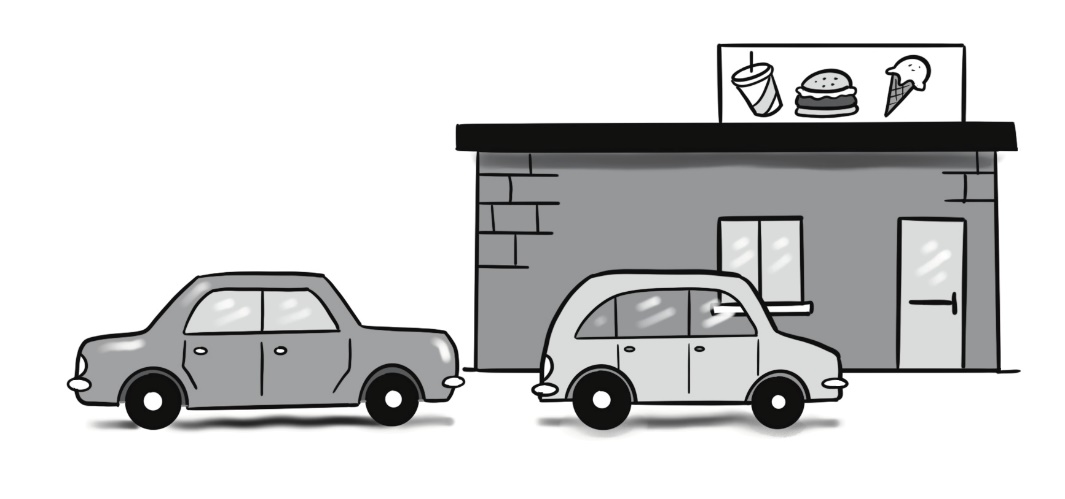 drive-through
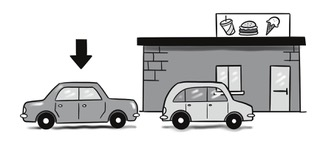 next
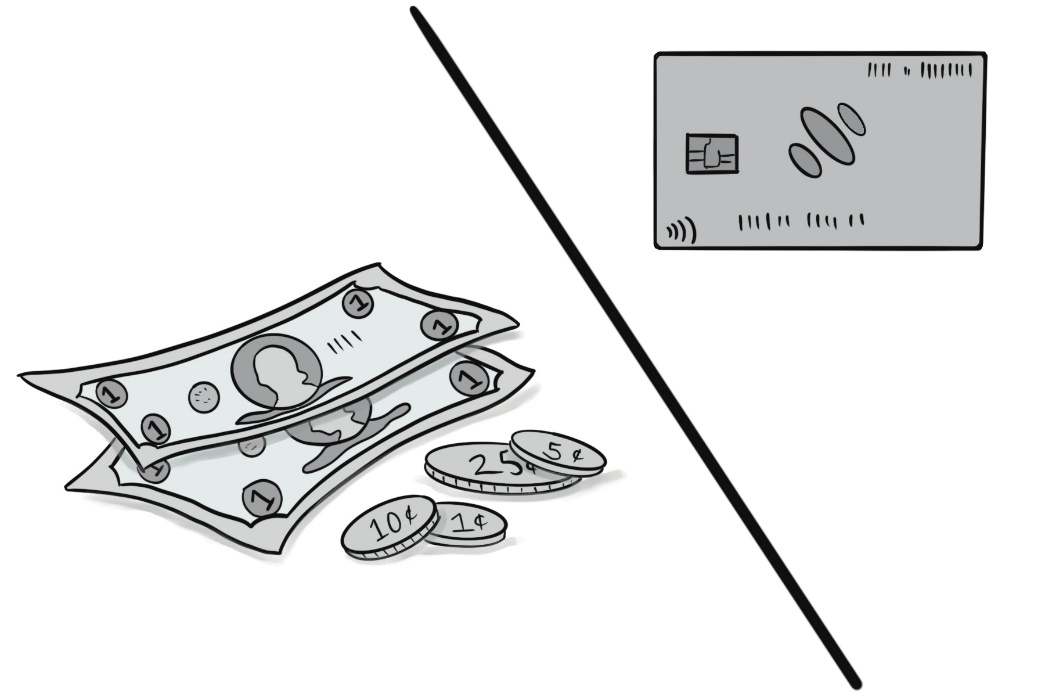 Cash or card?
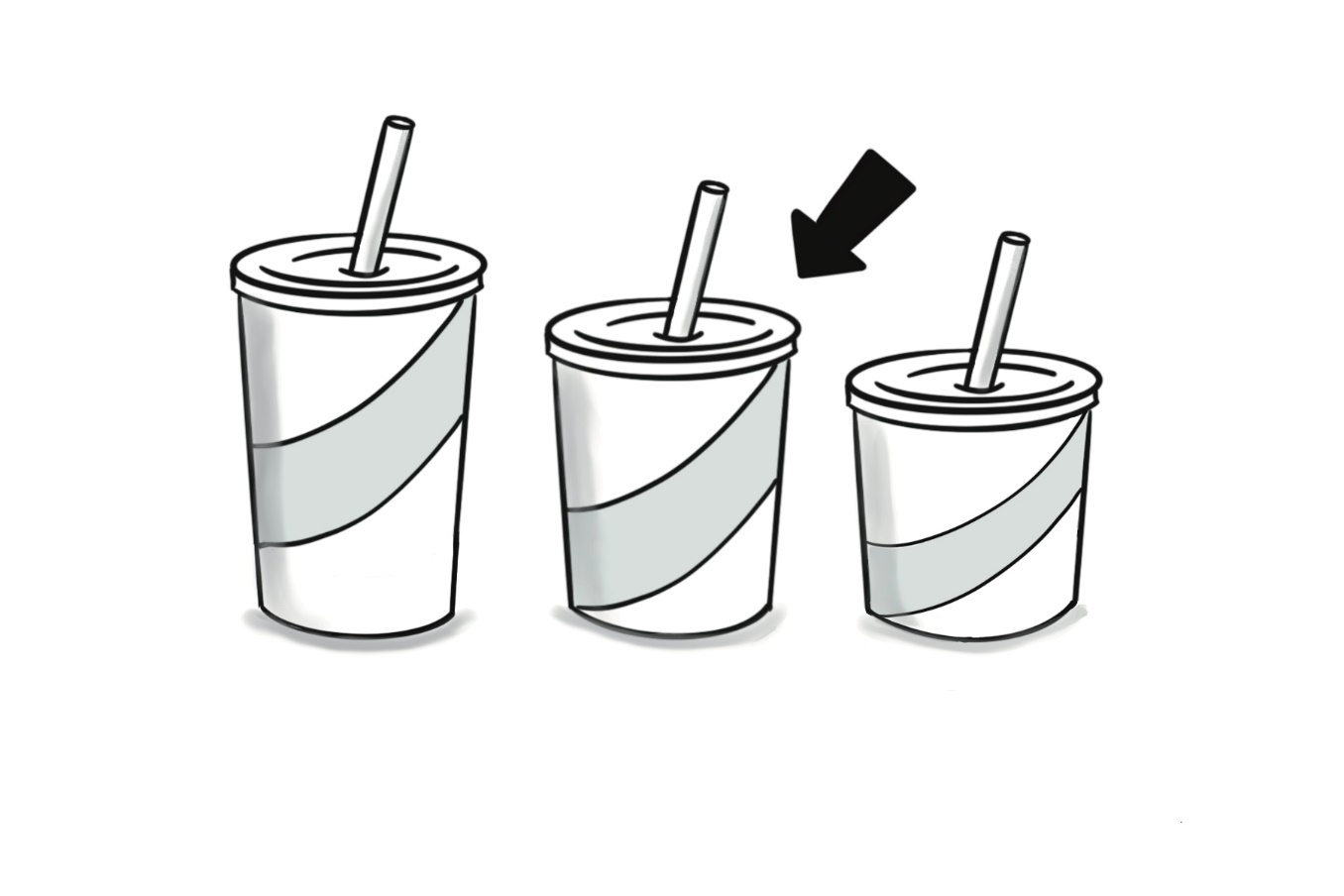 medium
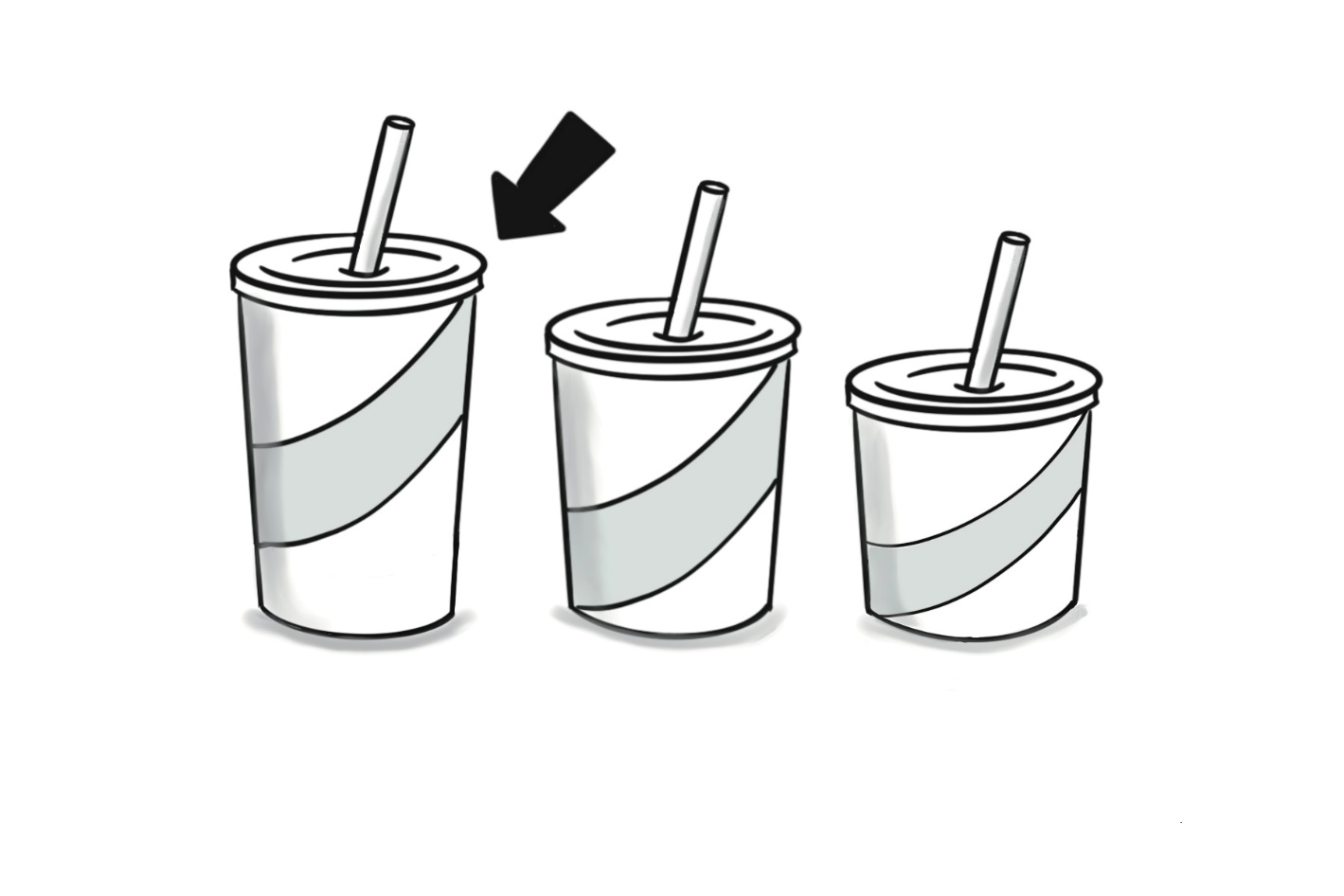 large
A. How can I help you?B. I’d like a burger and medium fries and a large cola, please.
Sentences Using Vocabulary
At the speaker:A. Welcome to Bob’s Fast-Food drive-through! How can I help you?B. I’d like a burger and medium fries and a large cola, pleaseA. Anything else?B. No, that’s all.A. That’ll be $8.47. Please drive to the next window. B. Ok, thanks!
Dialogue 1
At the window:A. That’ll be $8.47. Cash or card?B. Cash. Here you go.A. Thanks! Here is your food. Have a great day!
Dialogue 2
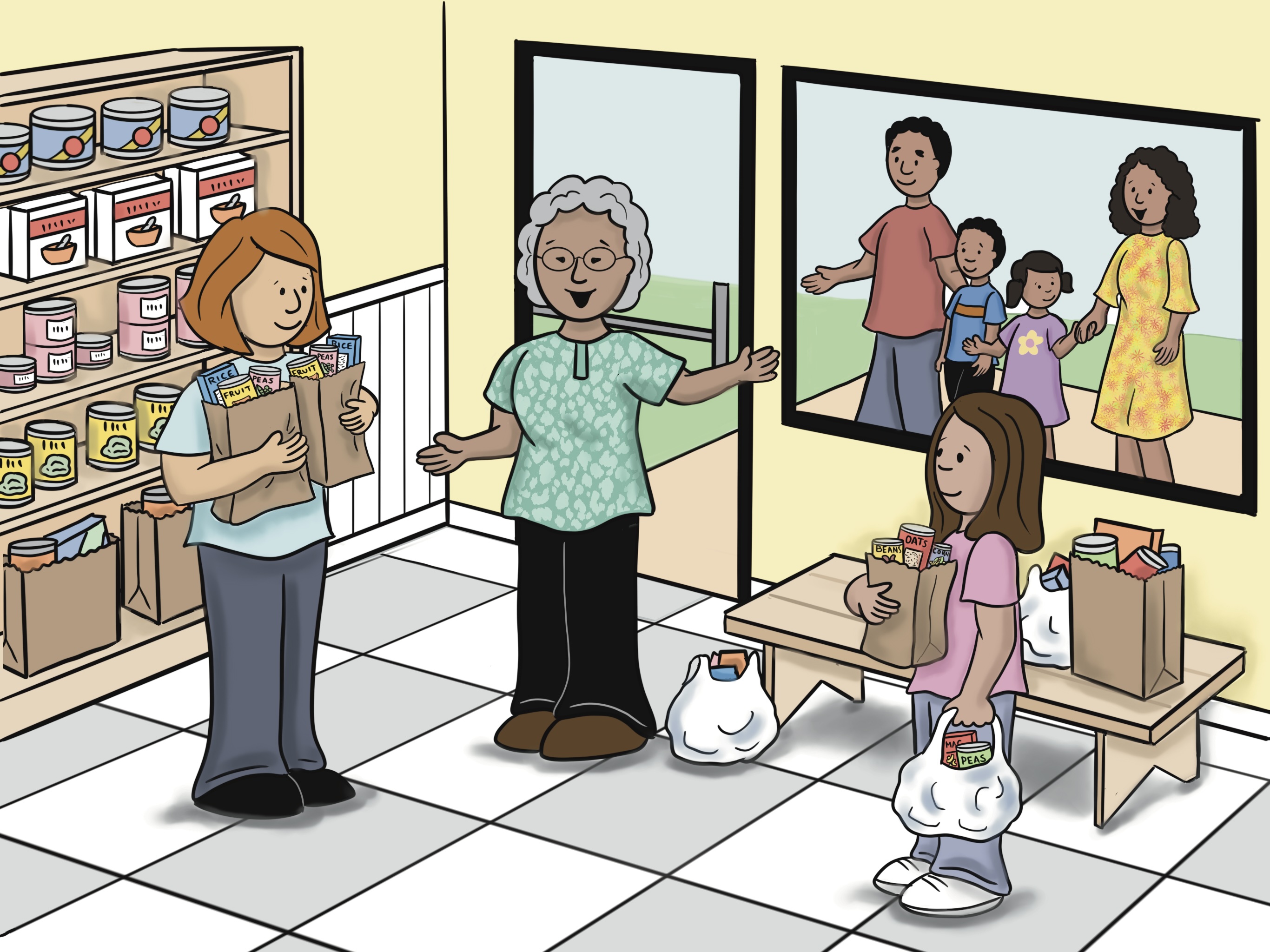 Lesson 23: Thank You So Much!
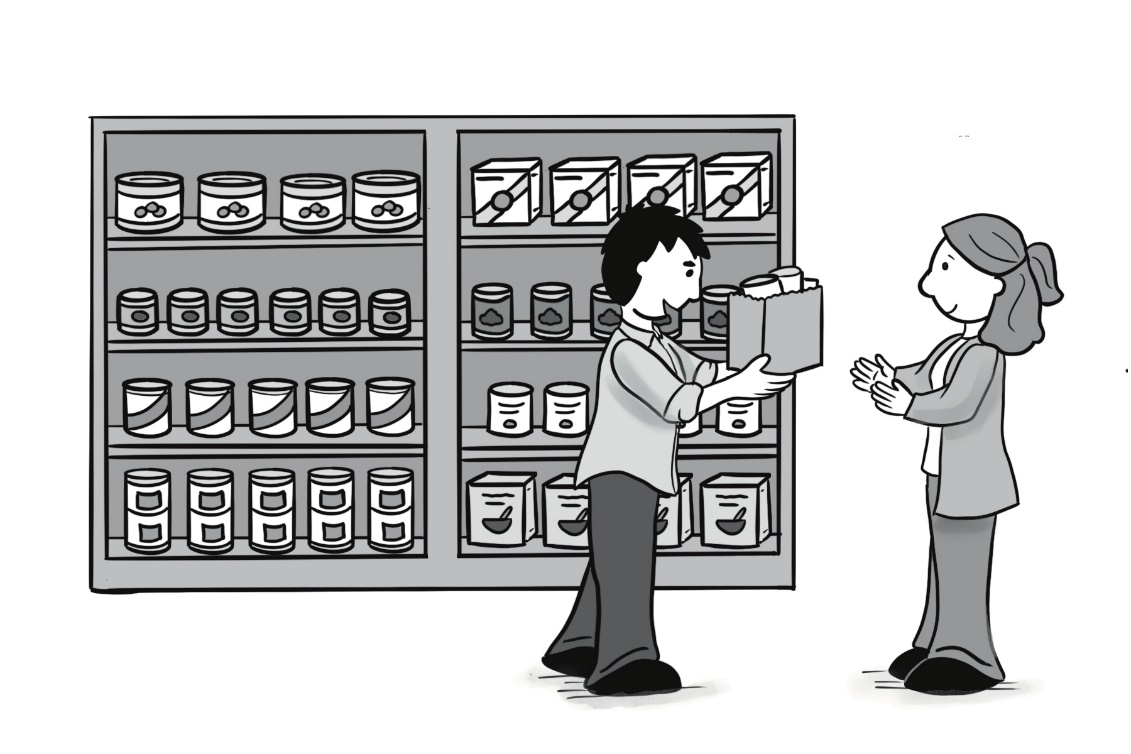 food pantryfood bank
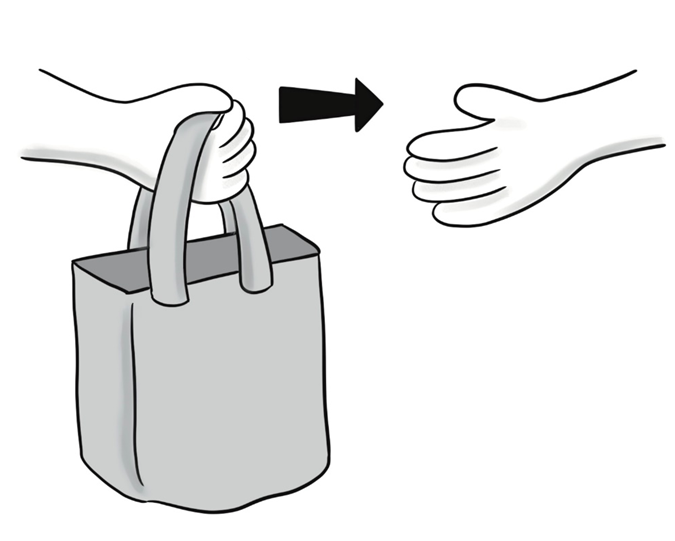 give
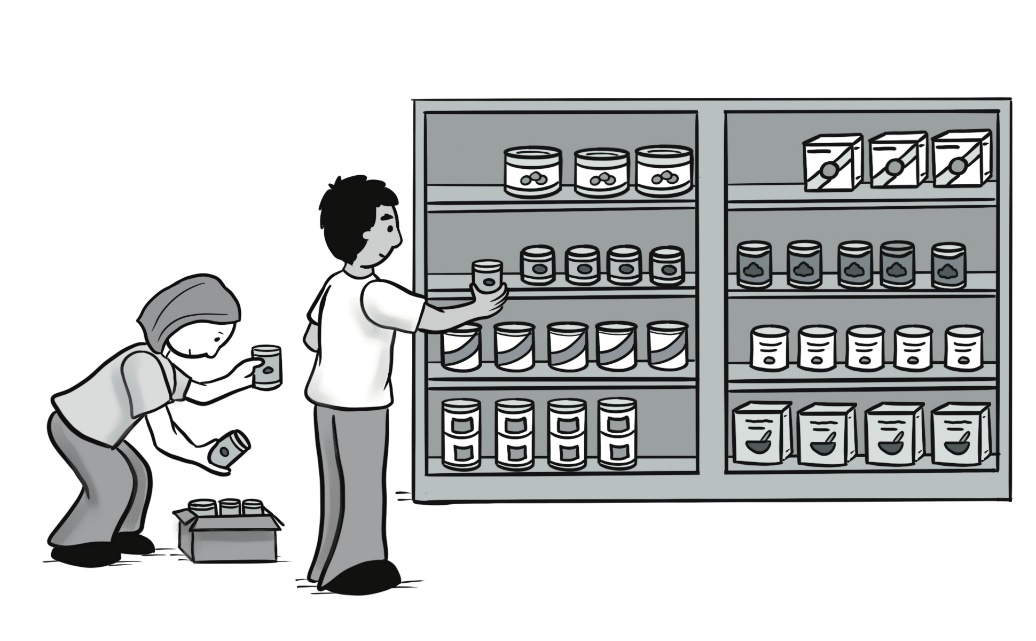 volunteer
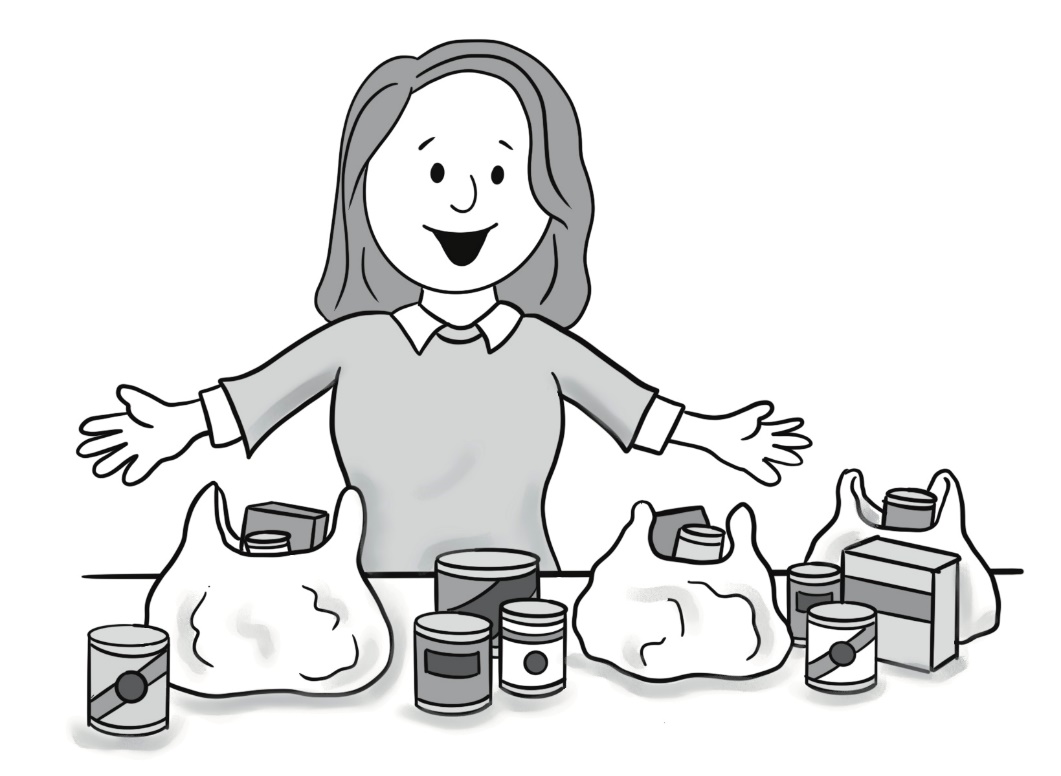 so much
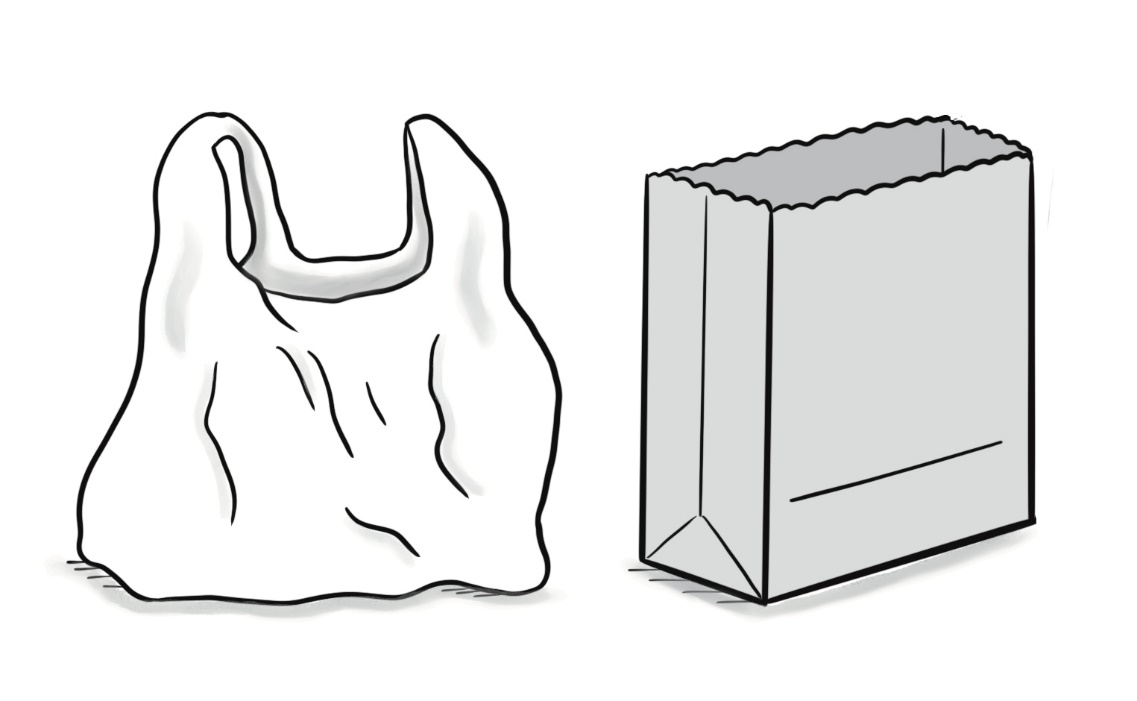 bag
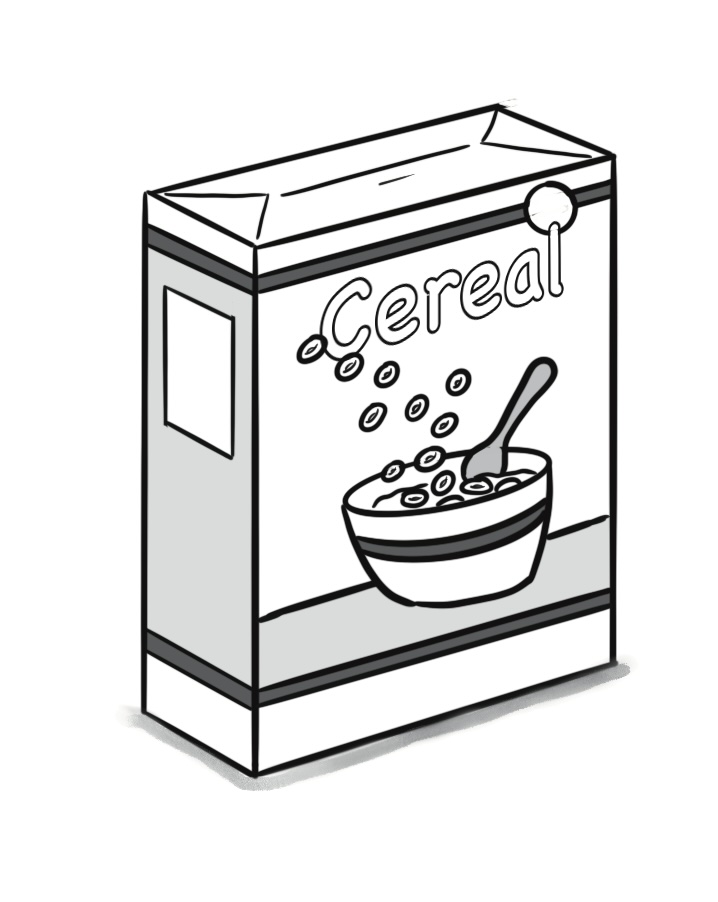 box
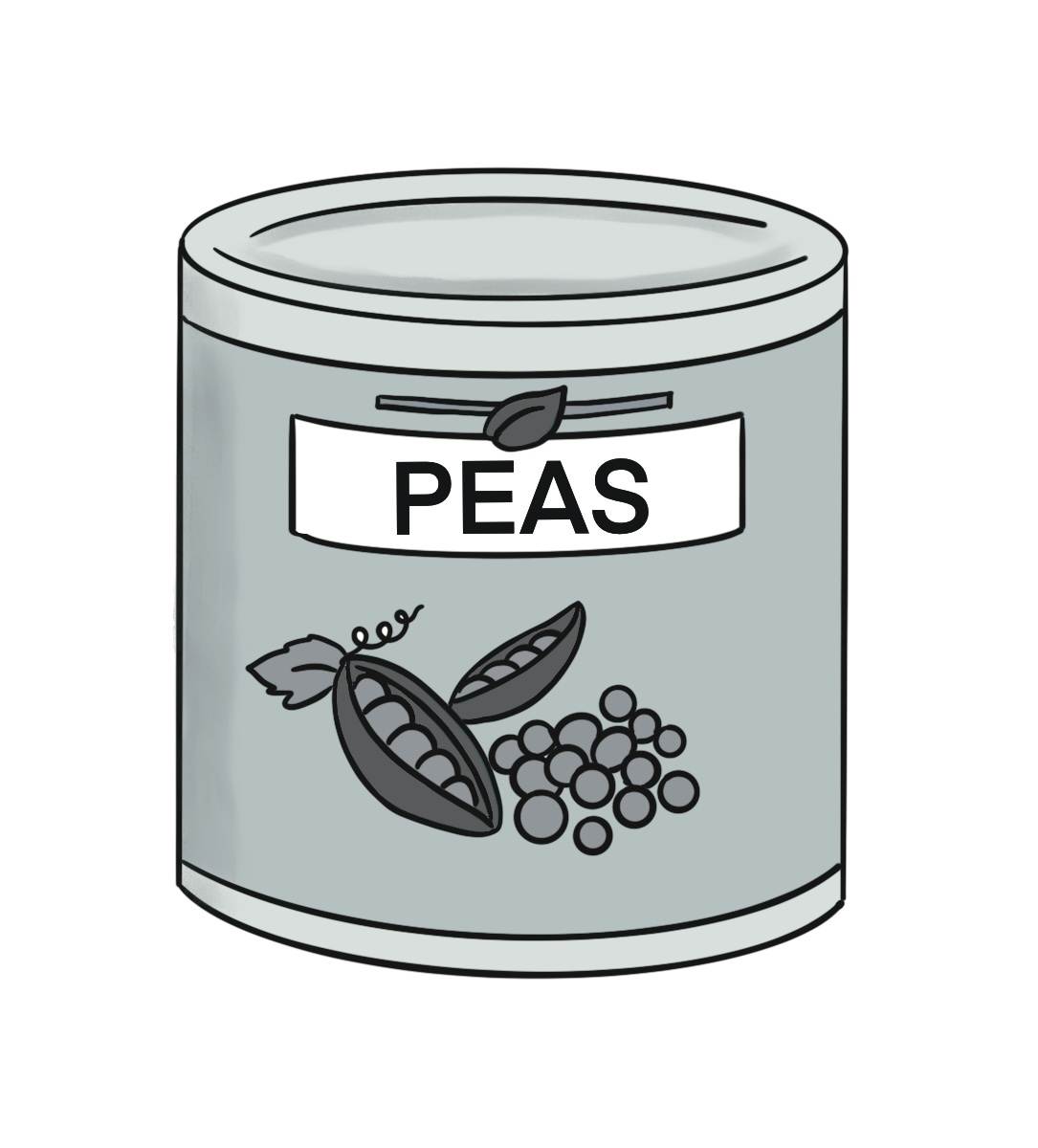 can
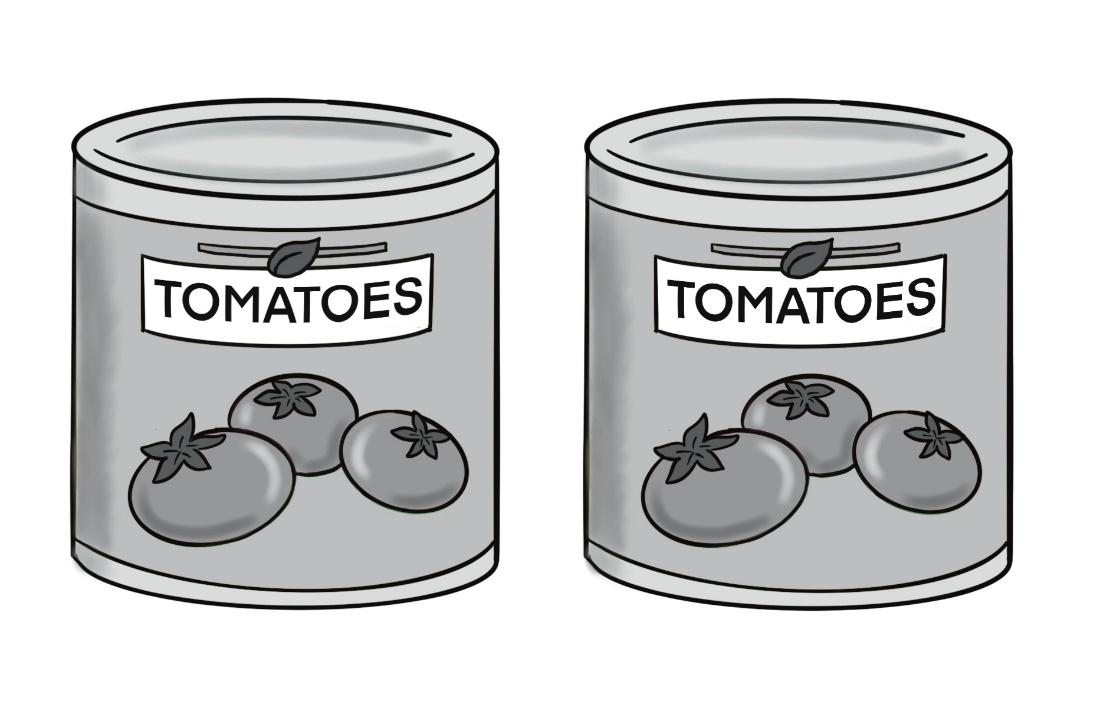 same
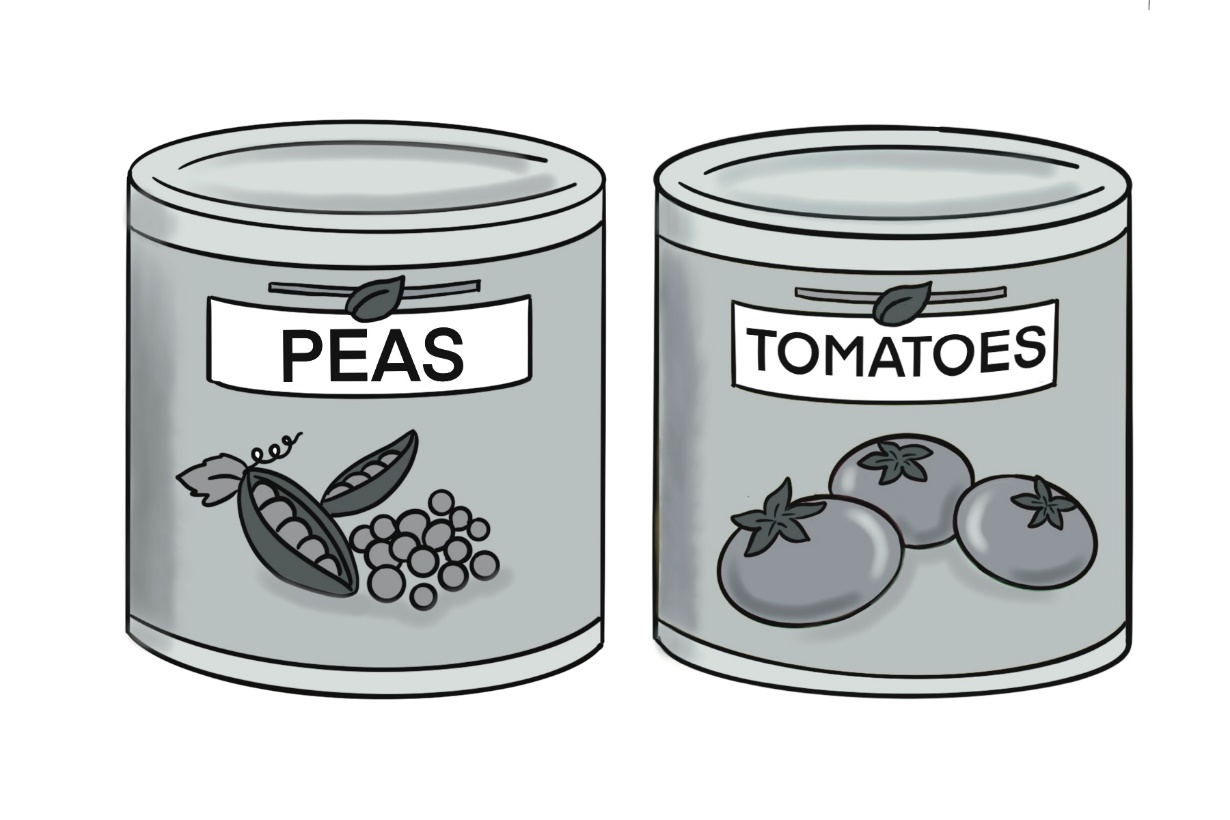 different
A. What should we do?B. Give him this bag of food.
Sentences Using Vocabulary
A. Thank you so much for being volunteers at the food pantry!B. We are happy to help. What should we do?A. First, I’ll give you these boxes and cans. You can put them in the bags.B. Sure, we can do that.A. These bags of food are the same. Give him this bag and give her that bag.
Dialogue, Part 1
B. What about those bags?A. Those bags of food are different. Give them those bags.B. Ok, we’ll do it!
Dialogue, Part 2
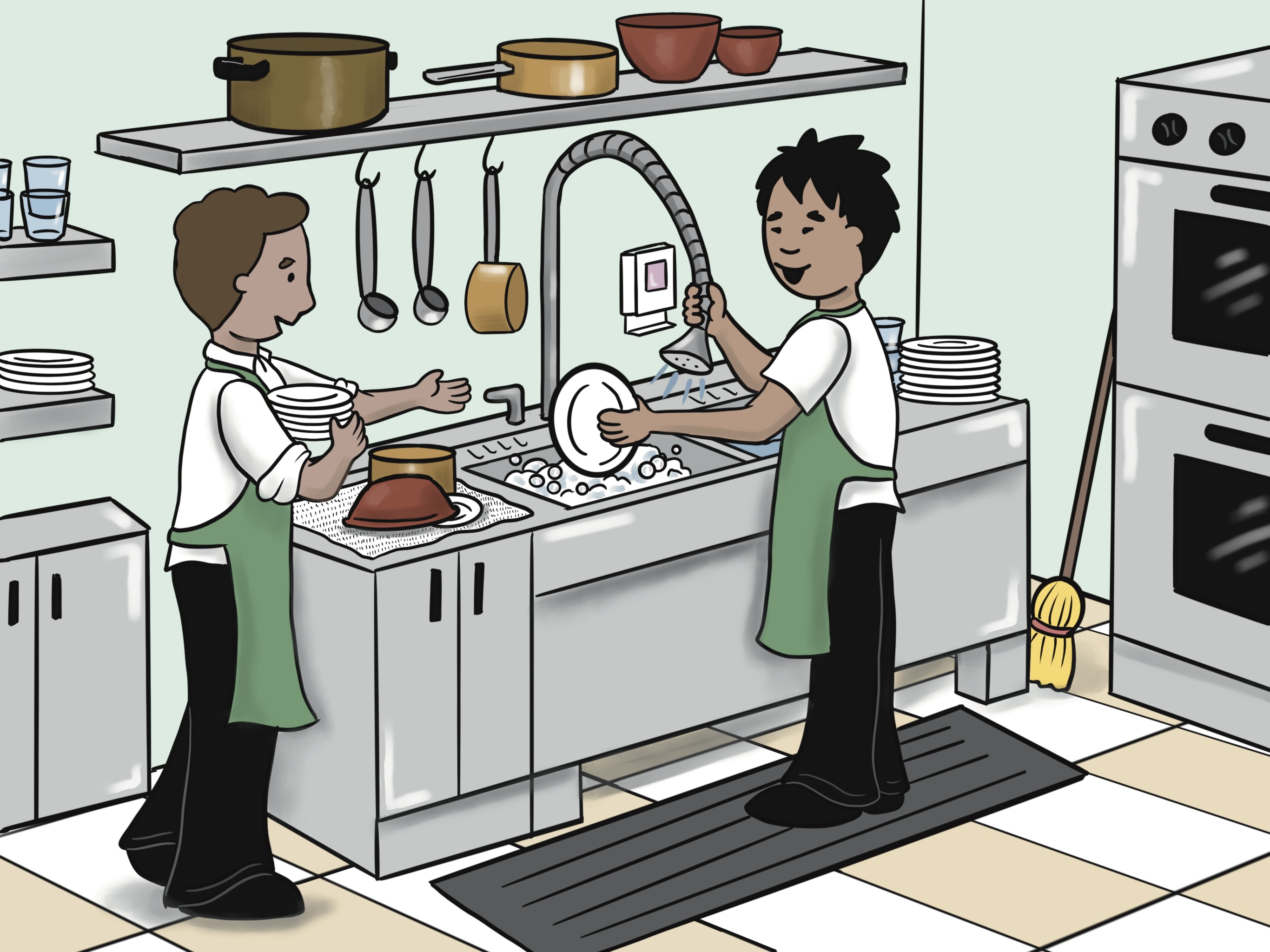 Lesson 24: Please Wash These Dirty Dishes.
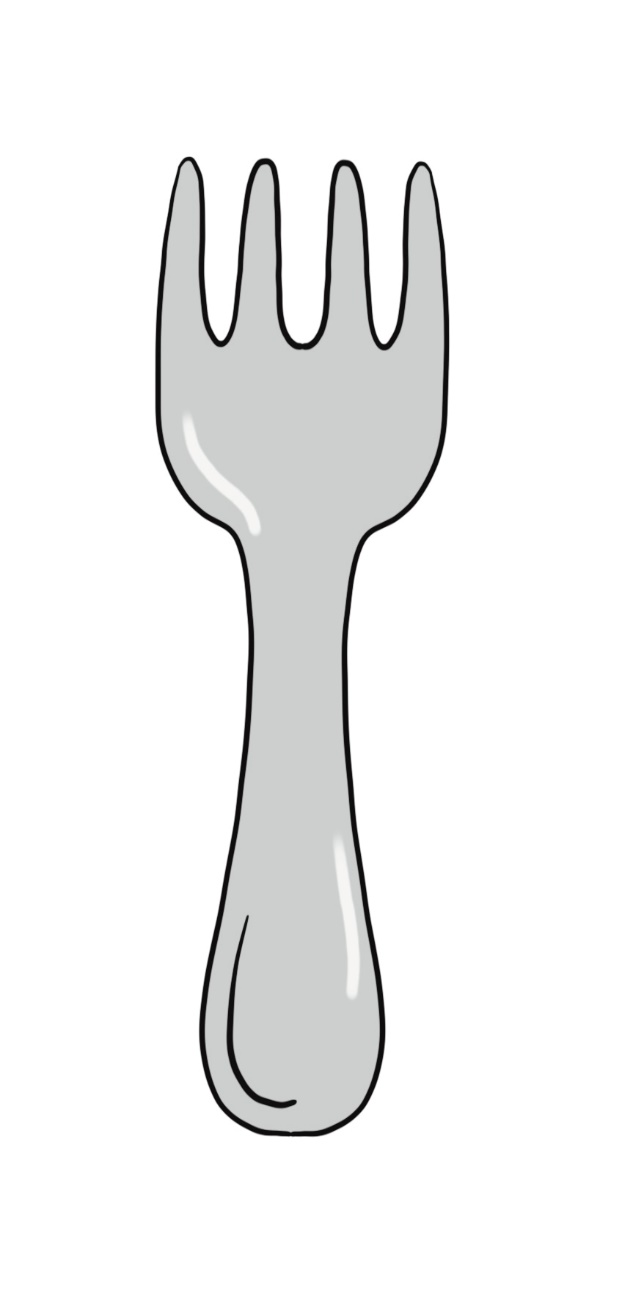 fork
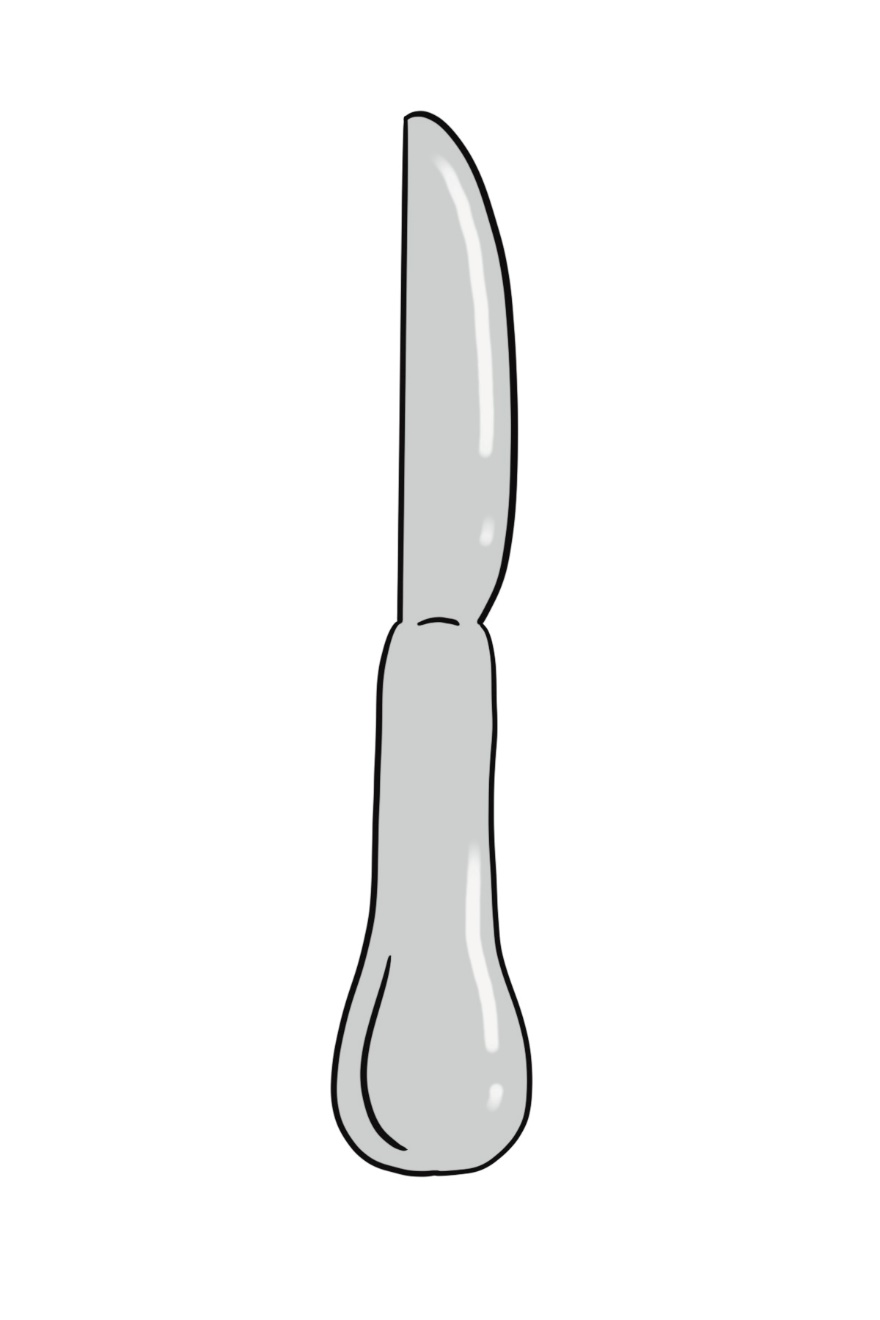 knife(knives)
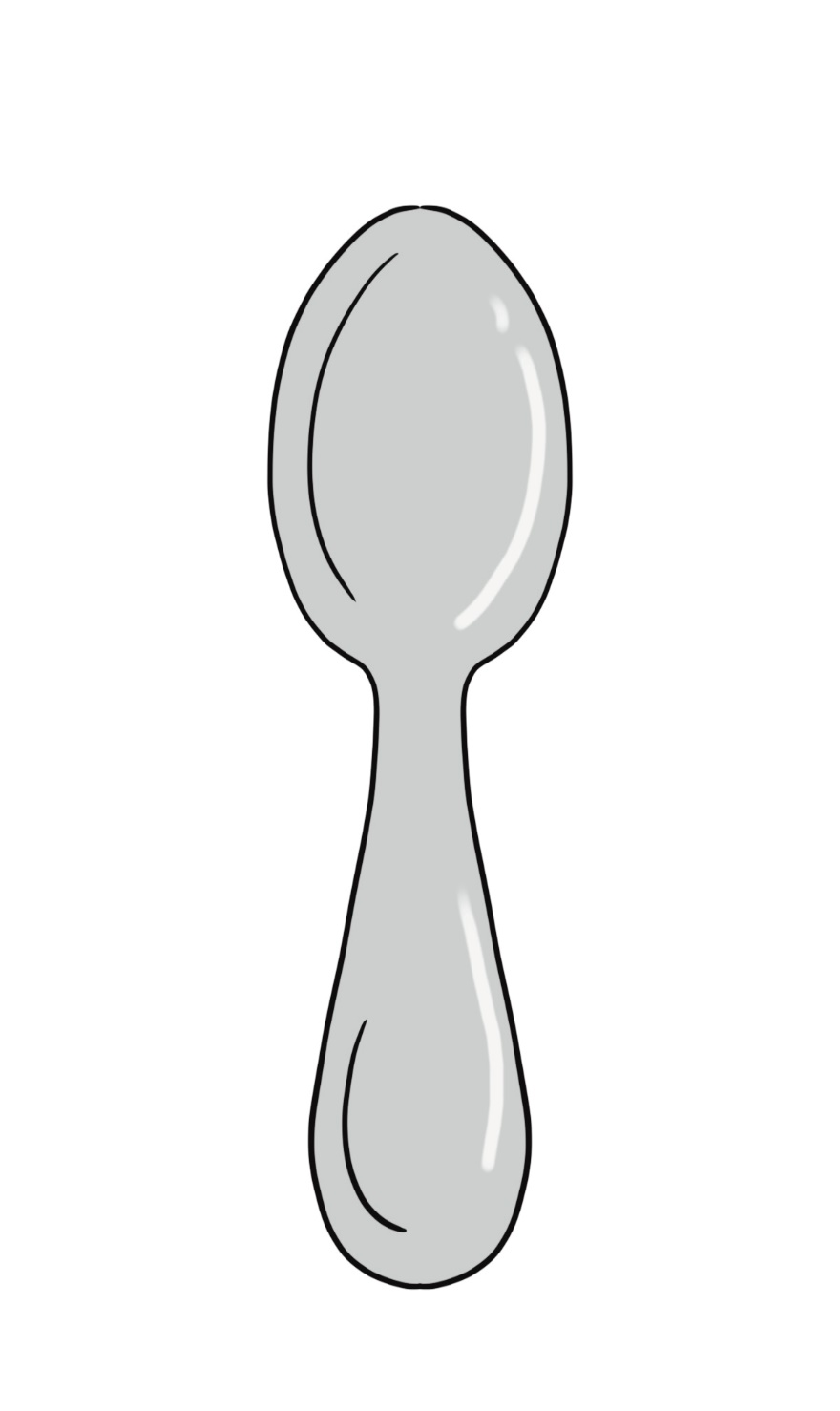 spoon
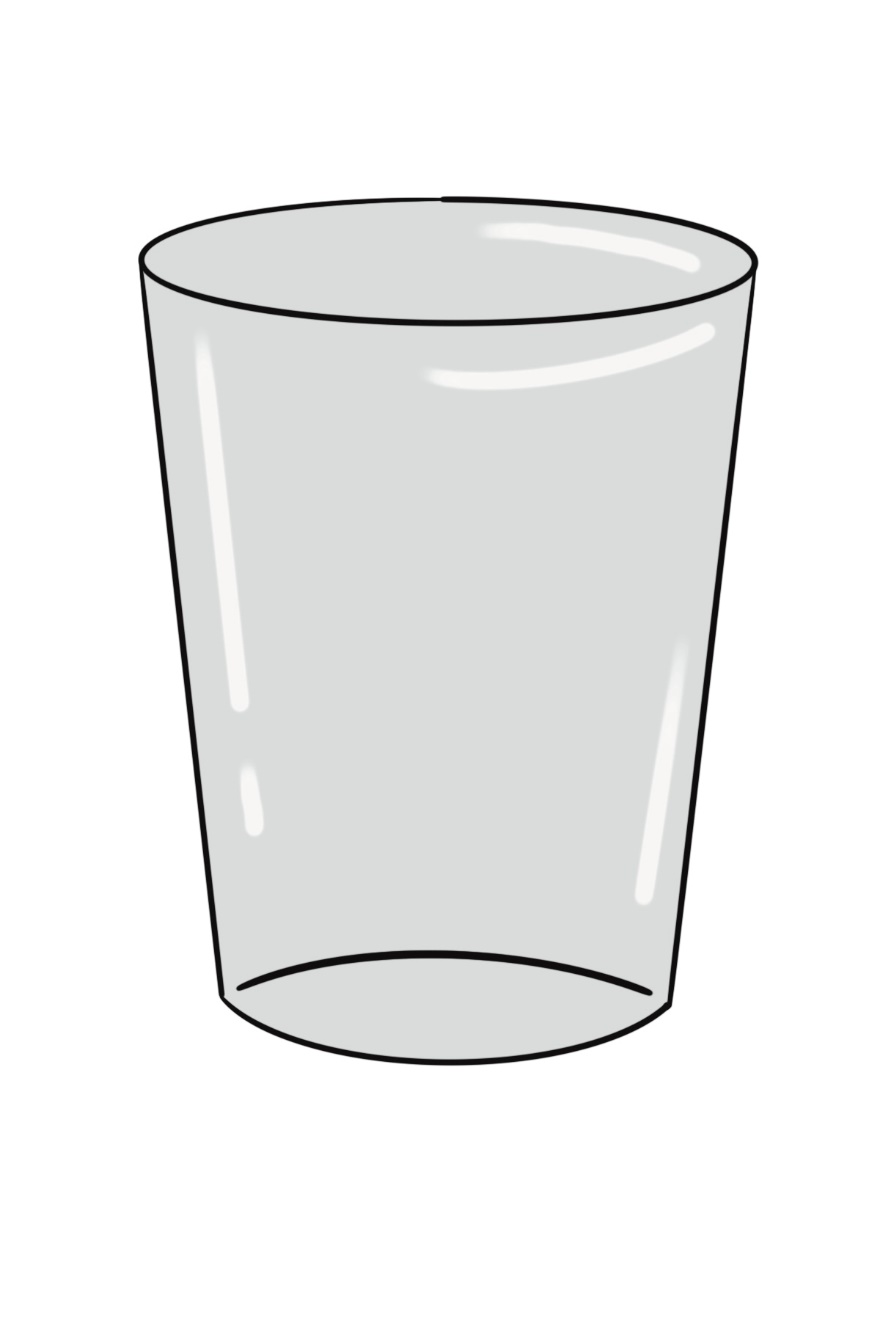 glass(glasses)
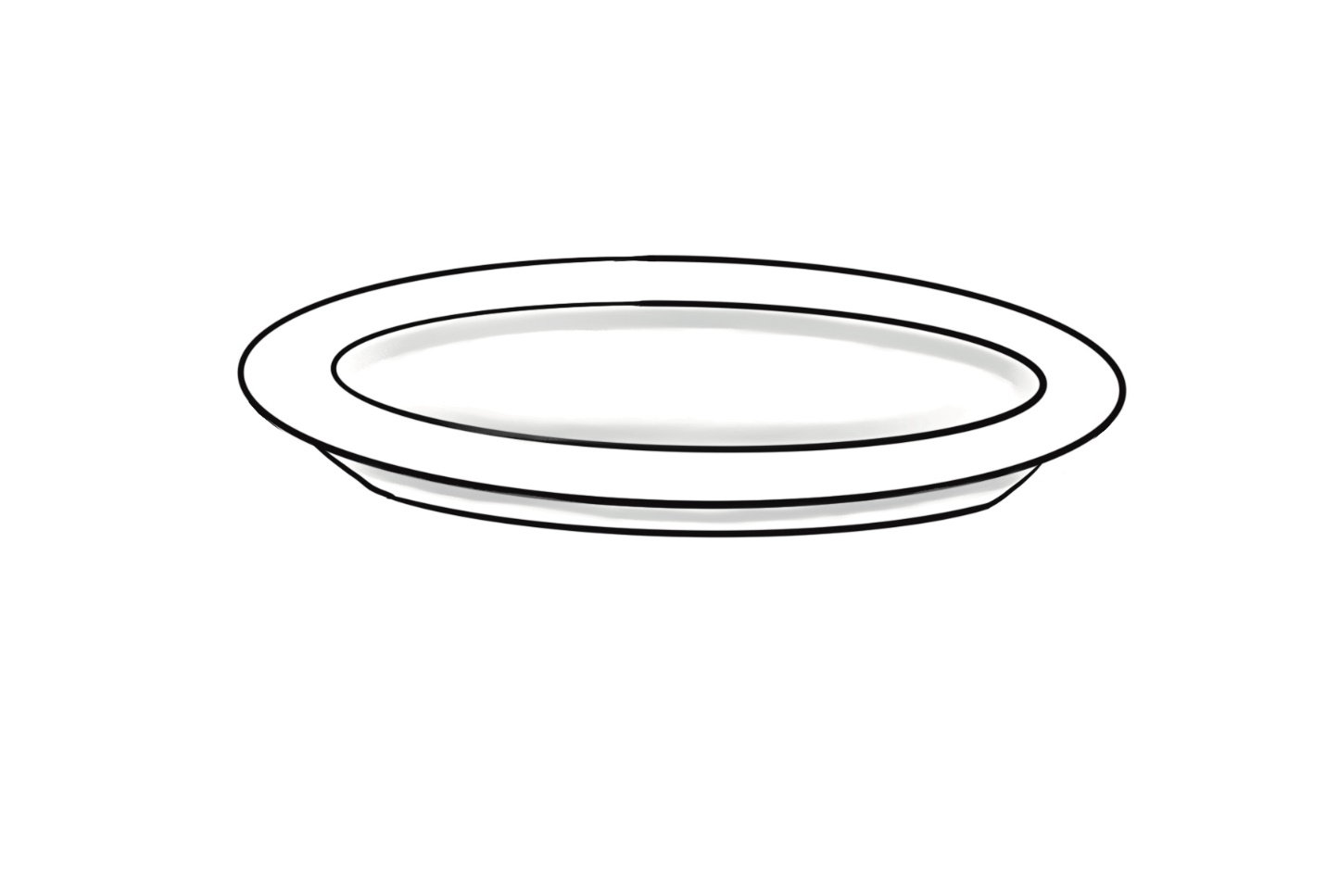 plate
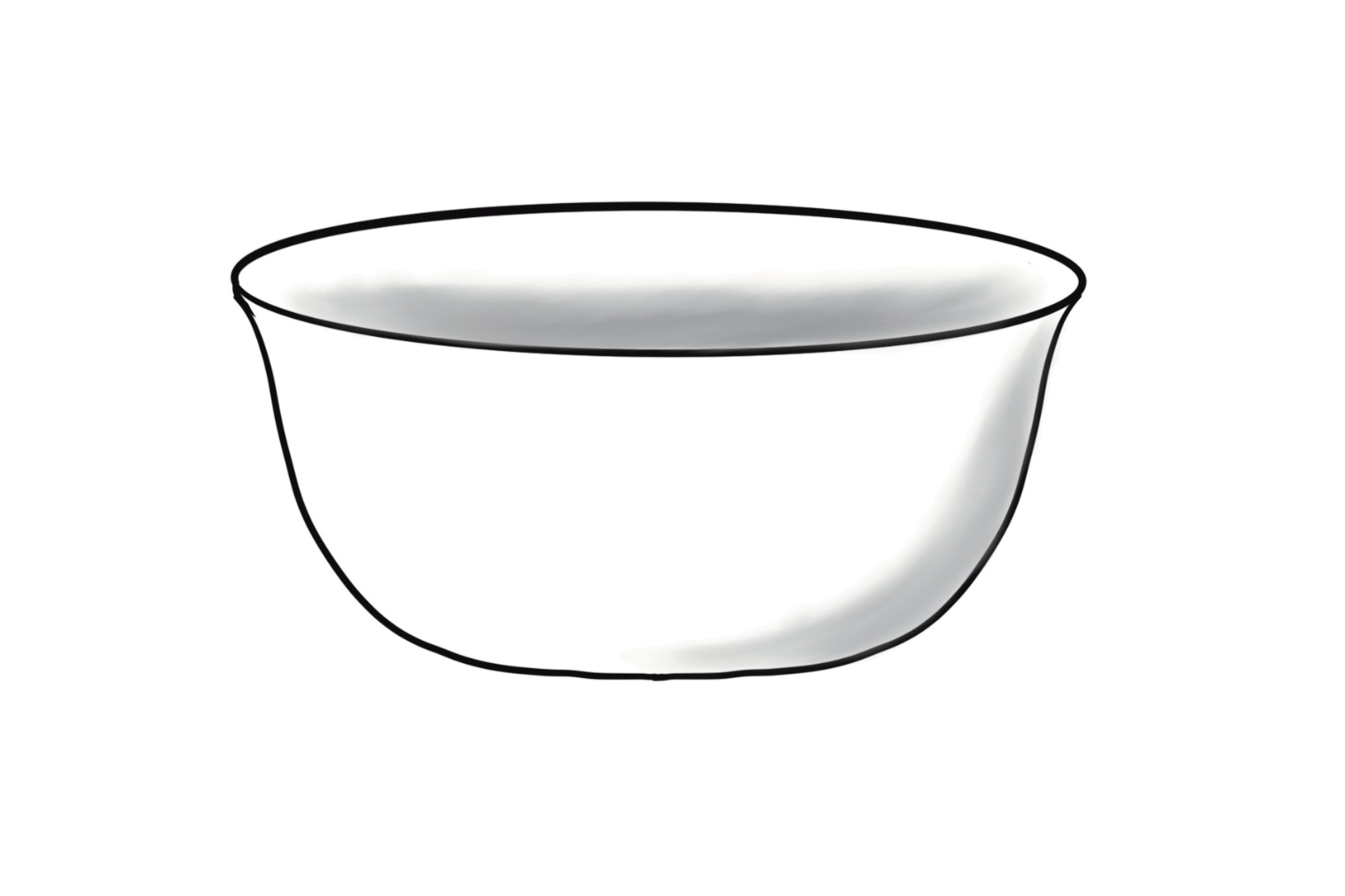 bowl
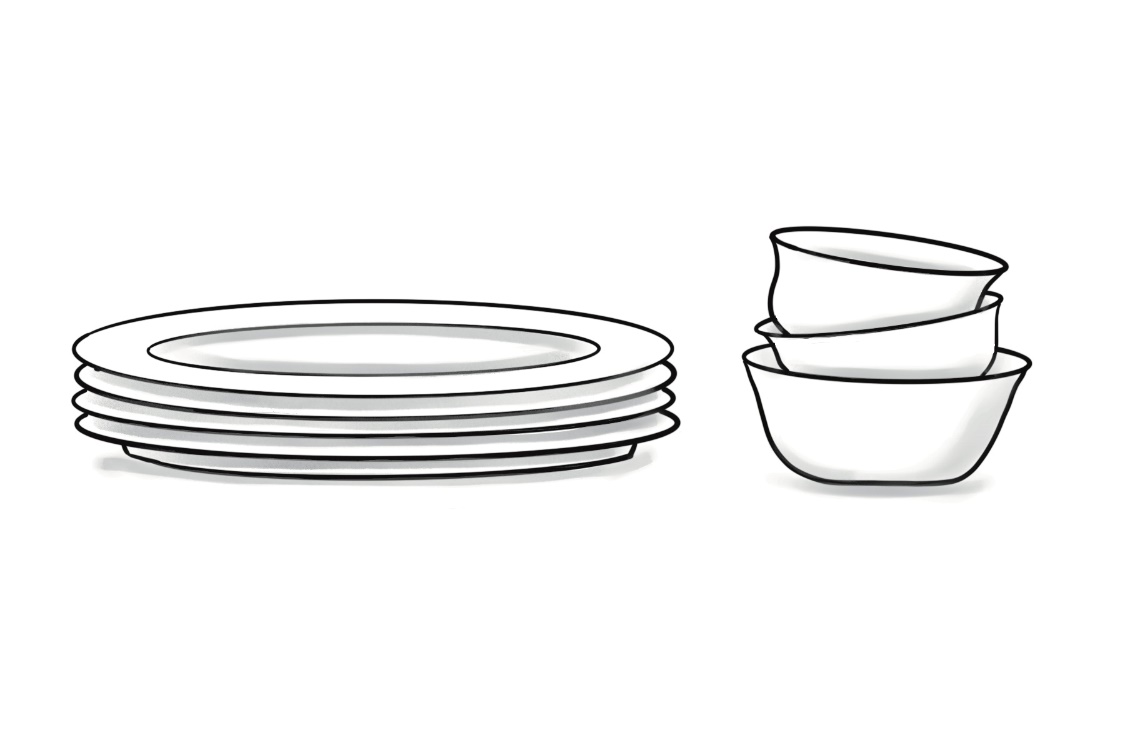 dish(dishes)
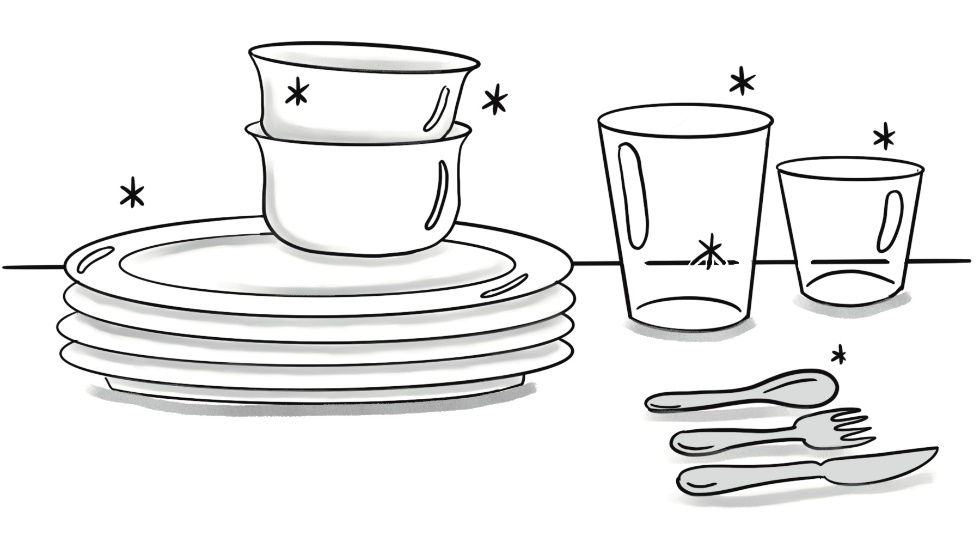 clean
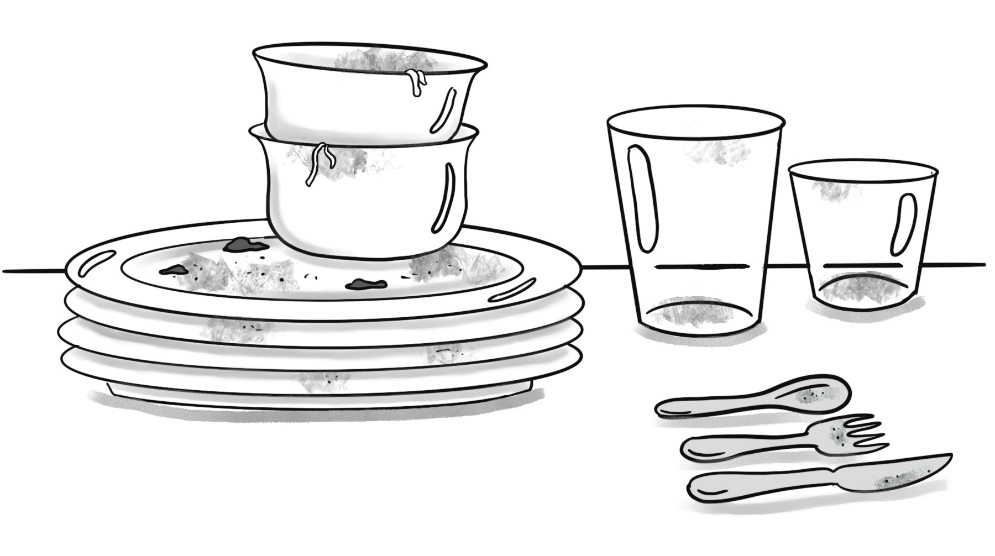 dirty
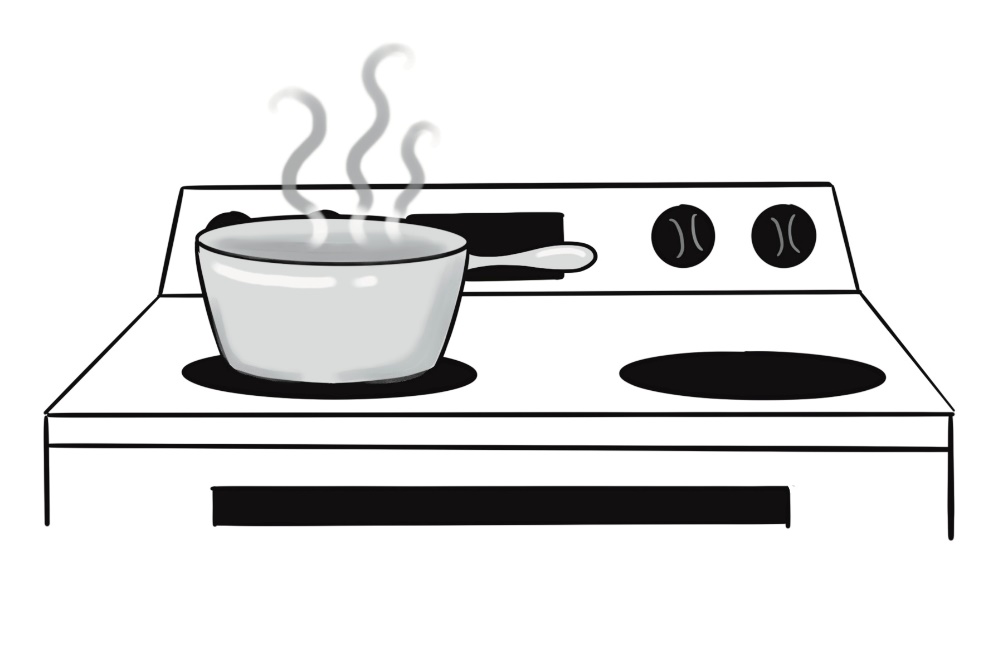 hot
A. Please wash these dirty dishes.B. Here you go - some clean bowls!
Sentences Using Vocabulary
A. Hey, would you help me?B. Oh, I’m so sorry! Yes, I’ll help you.A. Thanks. Please wash these dirty dishes in hot water.B. Here you go—some clean bowls and plates!A. Great, thanks. Now I’ll wash the glasses and spoons. Would you wash the knives and forks?B. Sure, no problem!
Dialogue
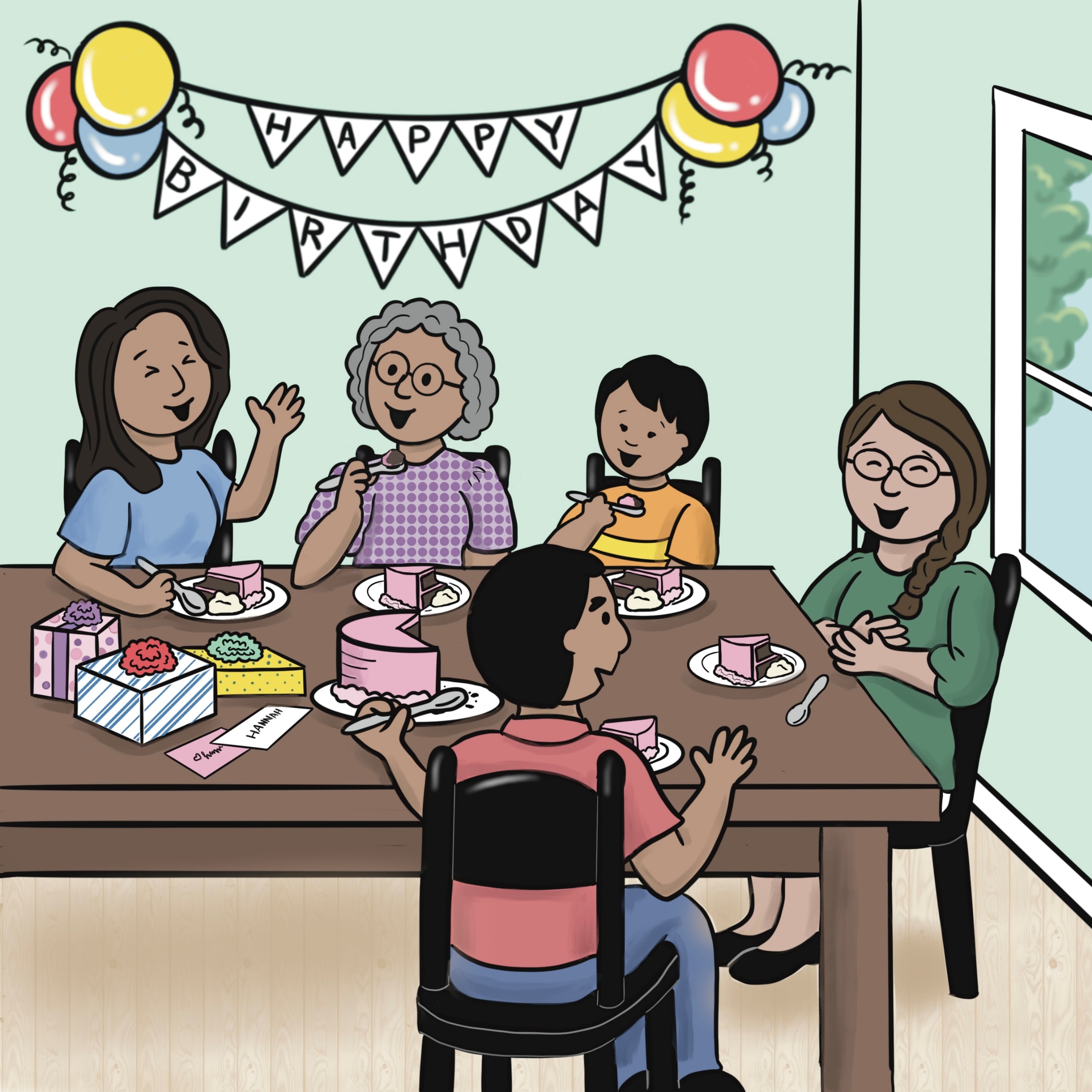 Unit 7: Spending Time Together
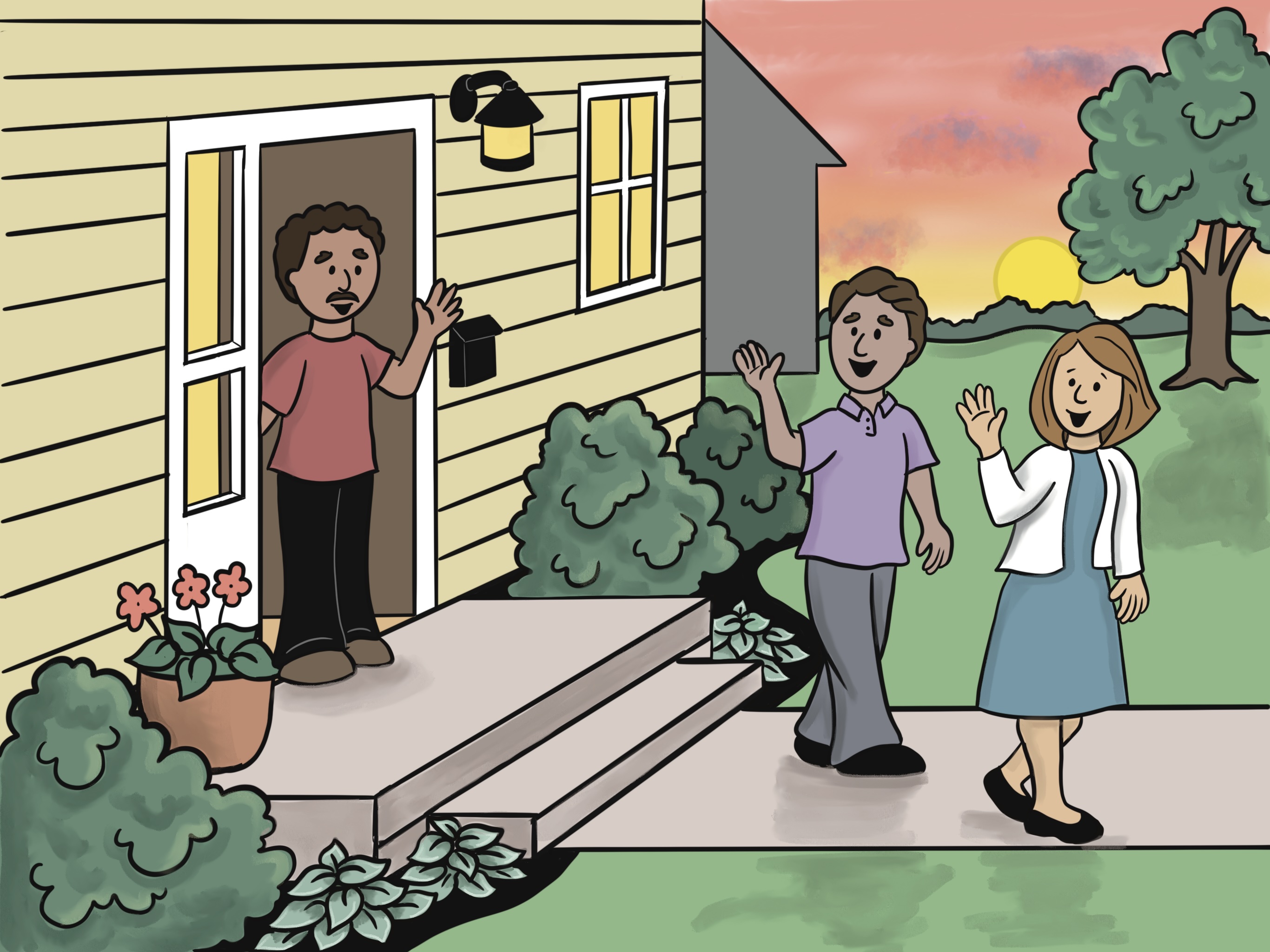 Lesson 25: Thank You for the Visit!
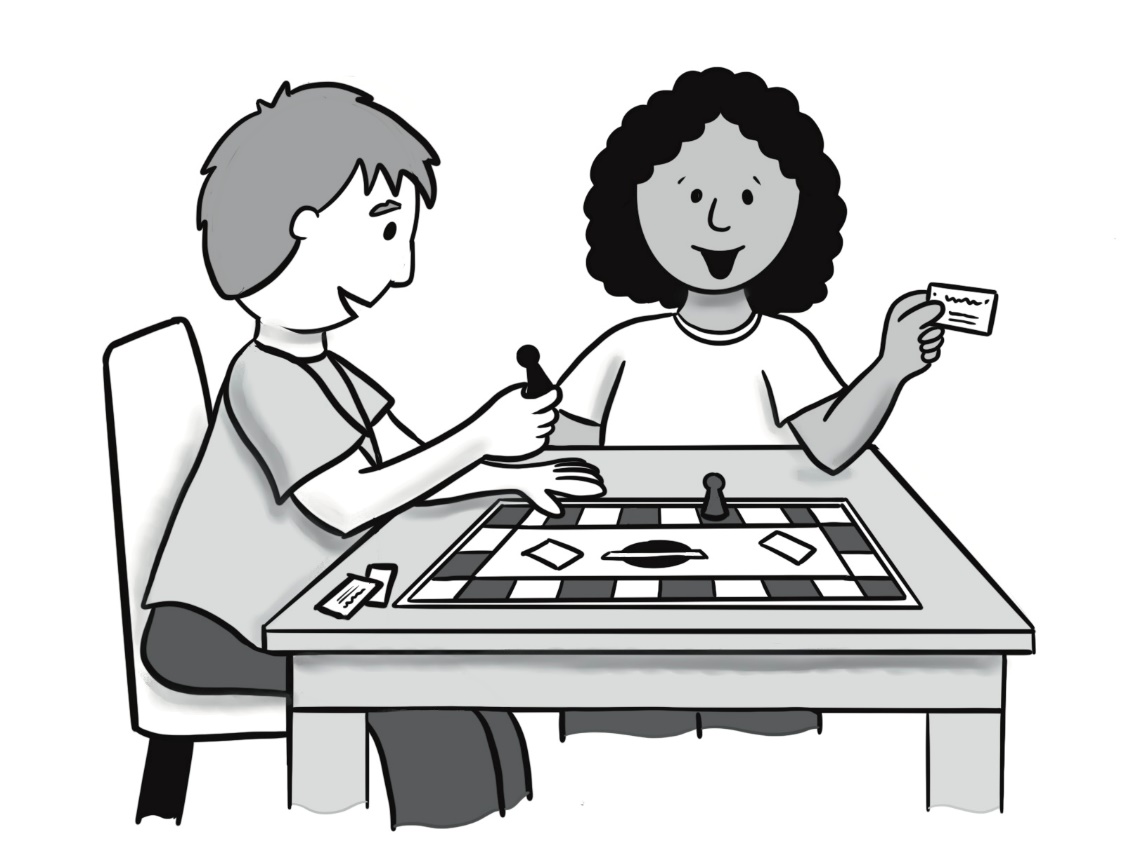 fun
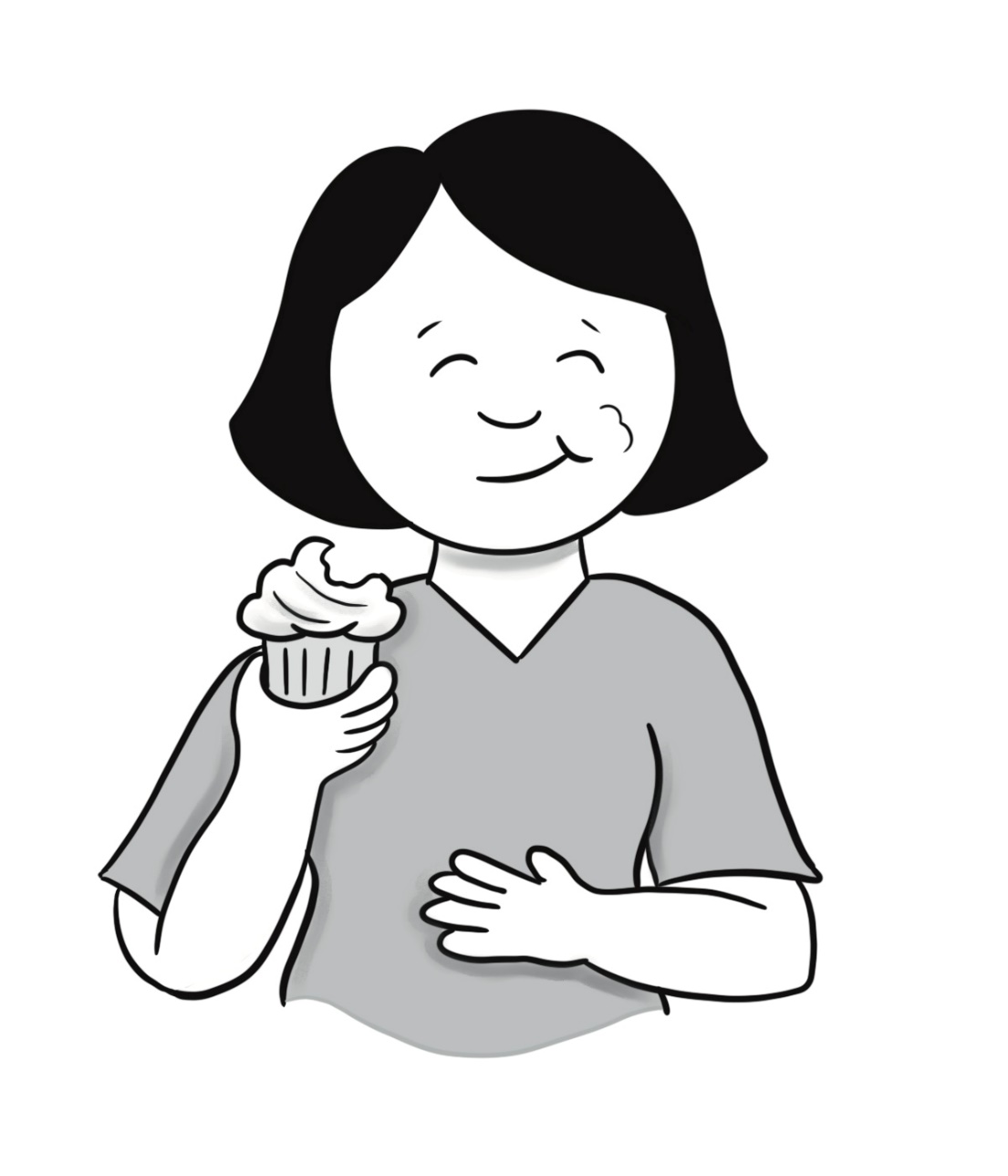 delicious
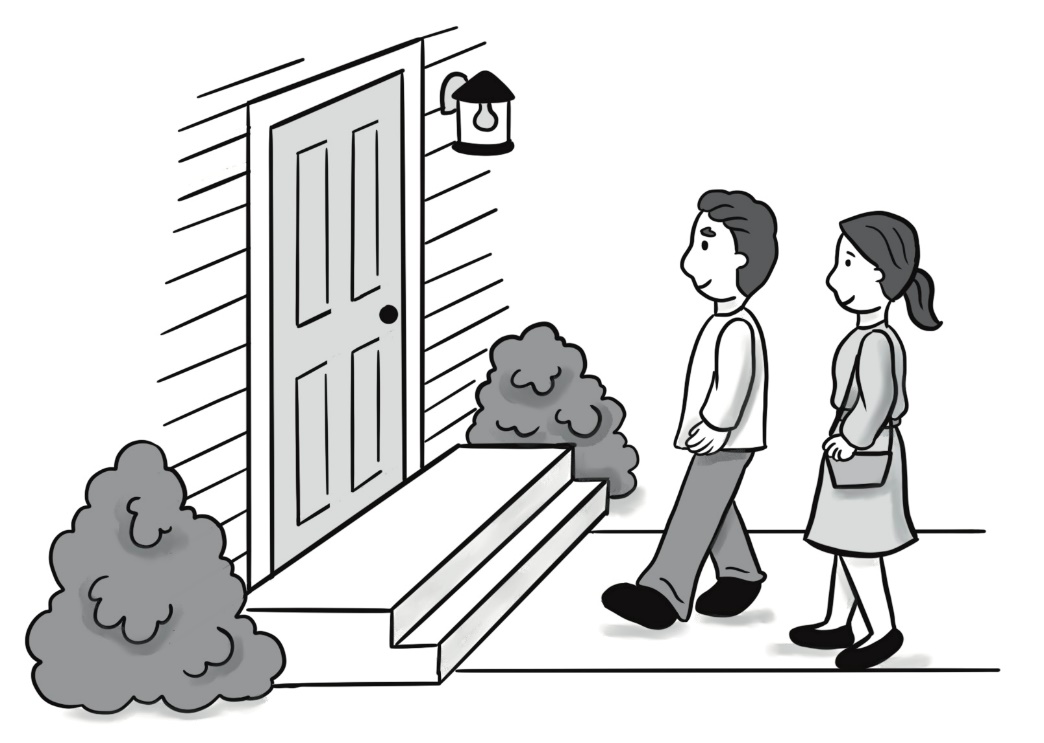 visit
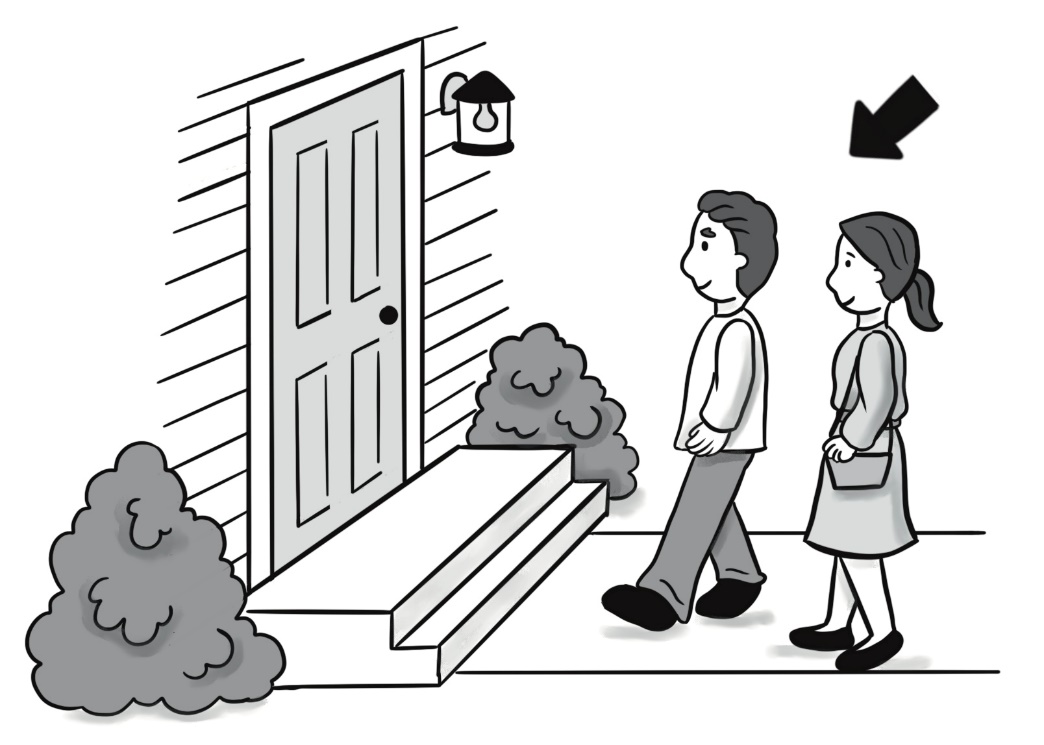 guest
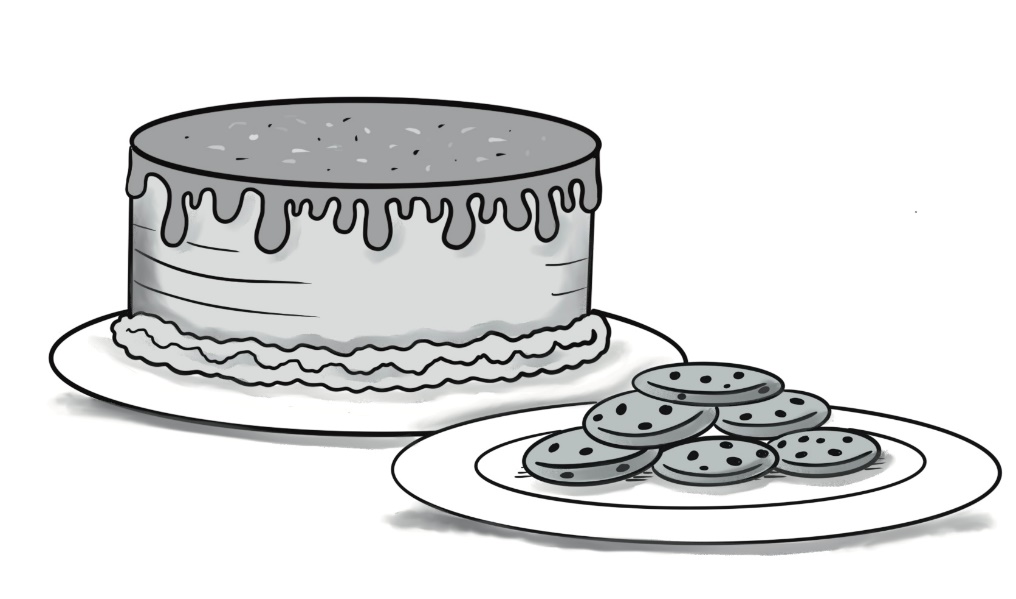 dessert
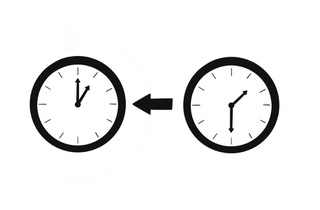 before
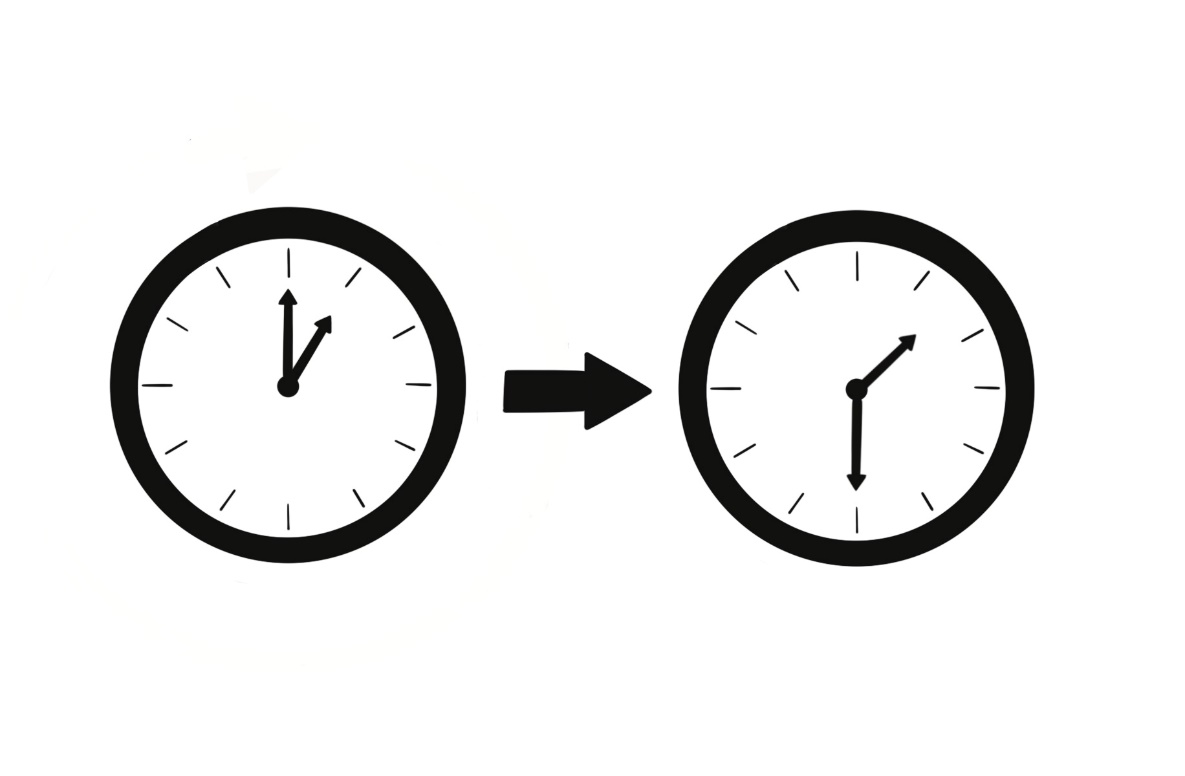 after
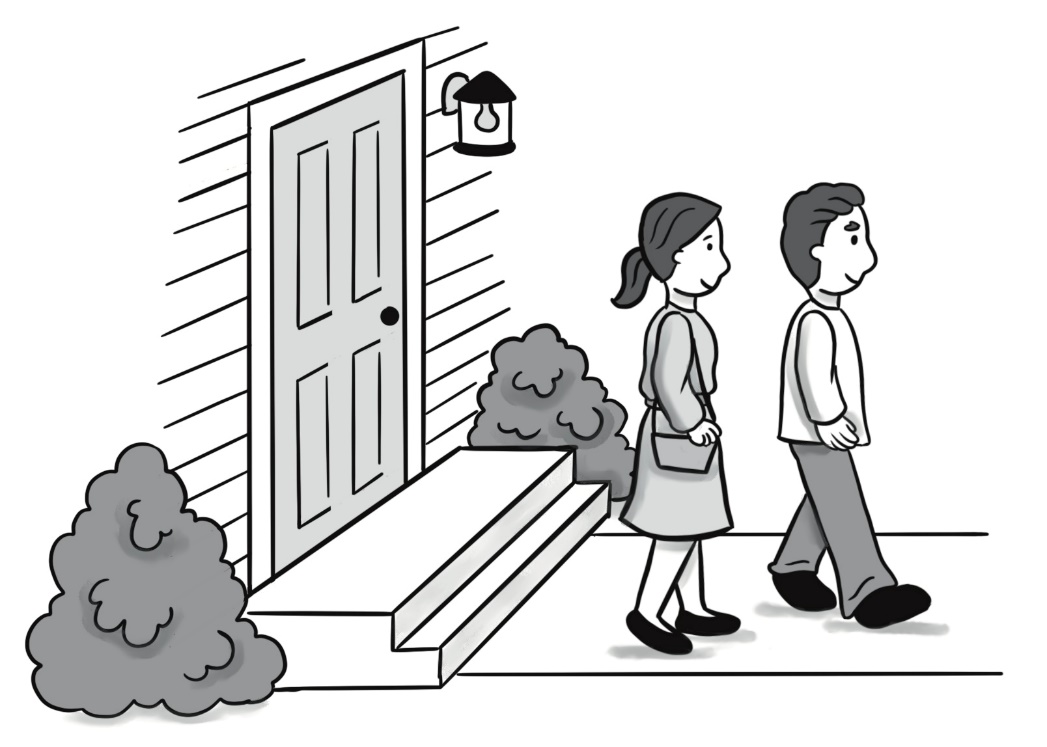 Time to go.
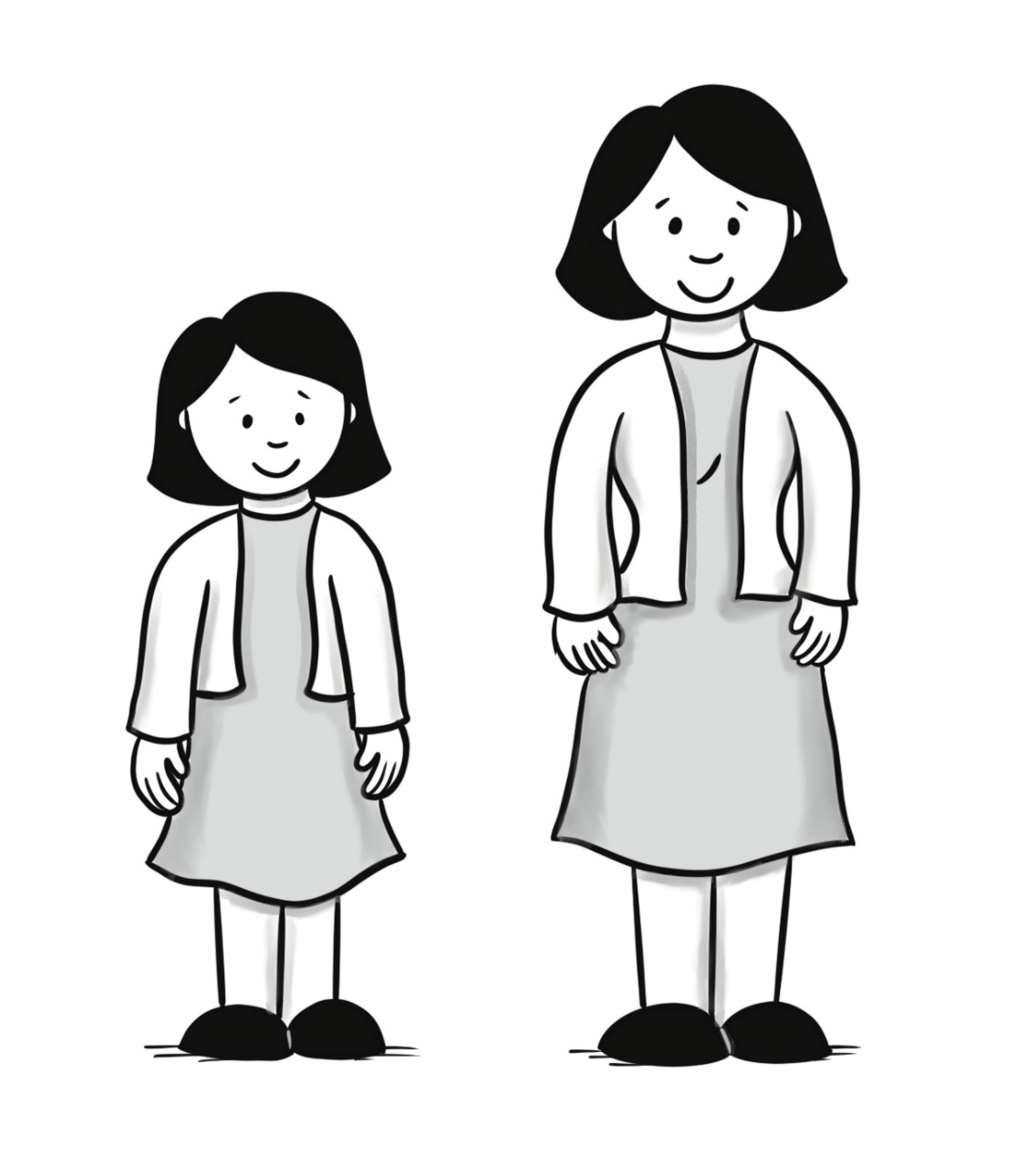 was/were
A. Thank you for the meal.B. Yes, the meal was delicious.
Sentences Using Vocabulary 1
A. Thank you for the meal.B. Yes, the desserts were great.
Sentences Using Vocabulary 2
A. Before we go, I want to say thank you for the meal.B. Yes! The meal was delicious, and the desserts were great.C. Thank you for the visit! It was fun. Bye!A and B: Goodbye!
Dialogue
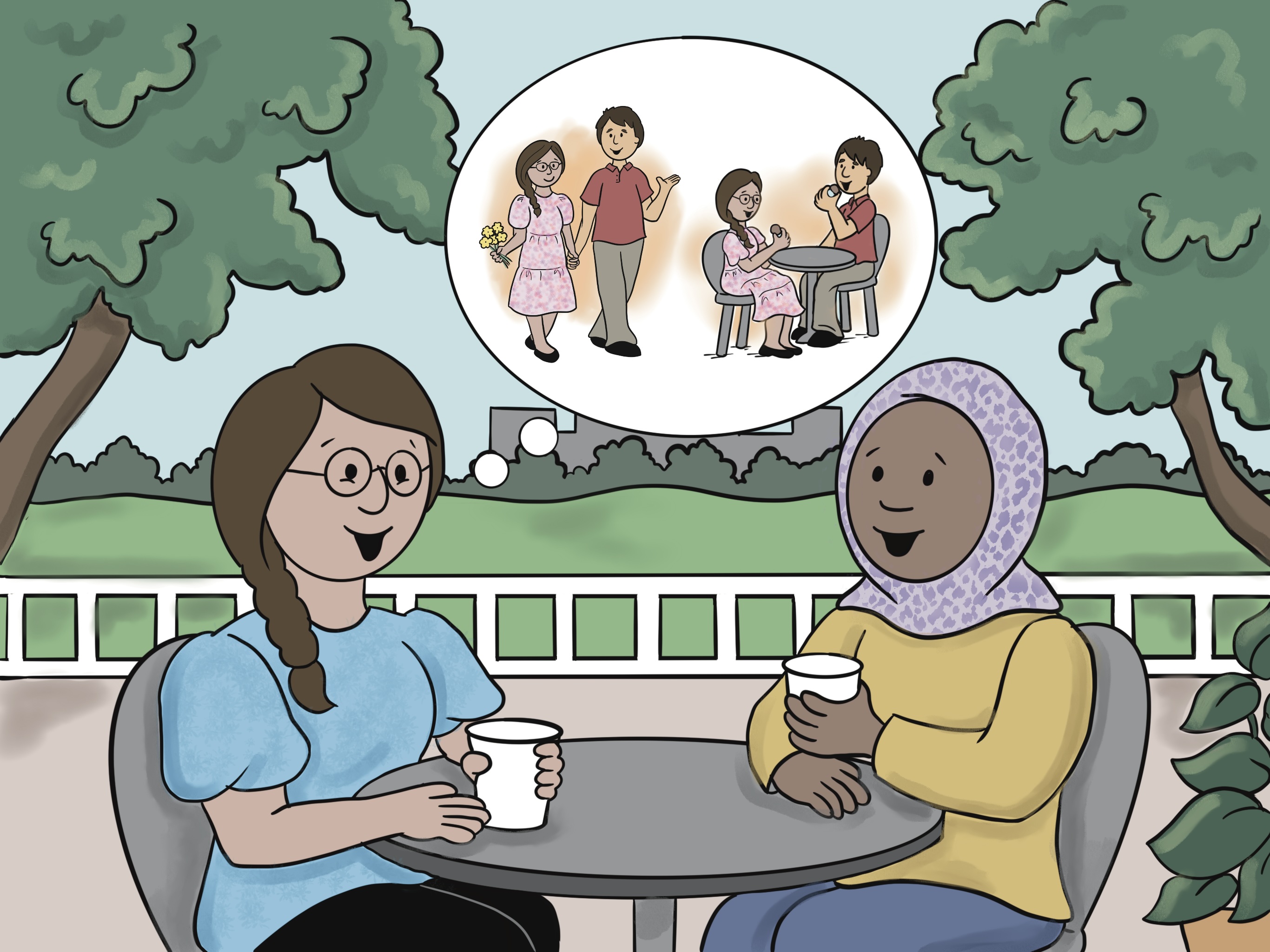 Lesson 26: It Was a Wonderful Date.
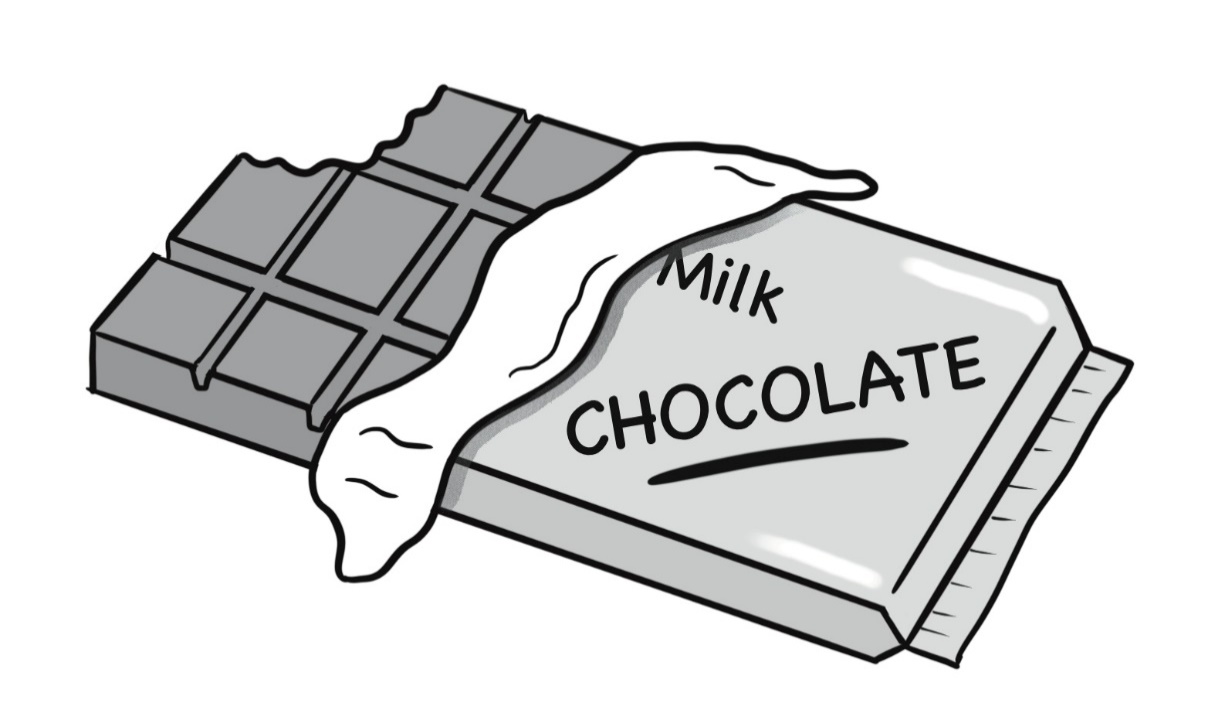 chocolate
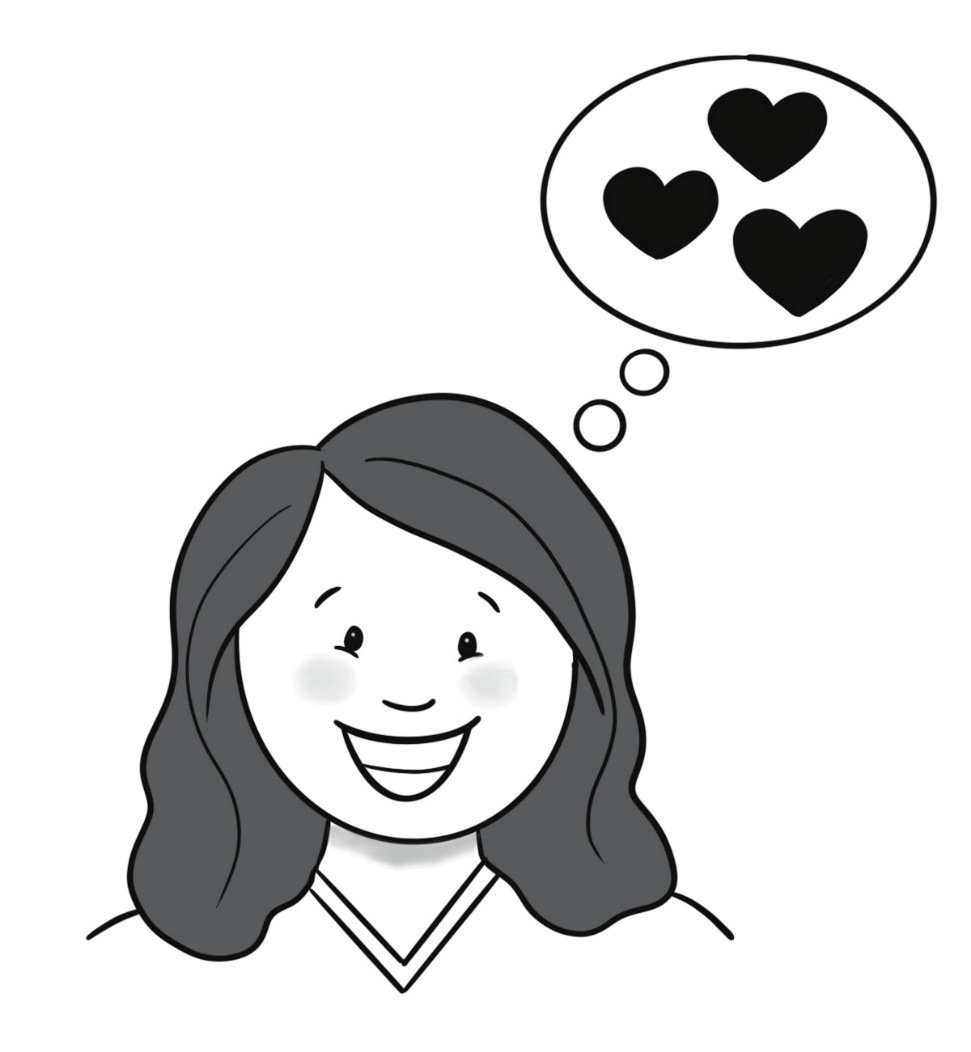 wonderful
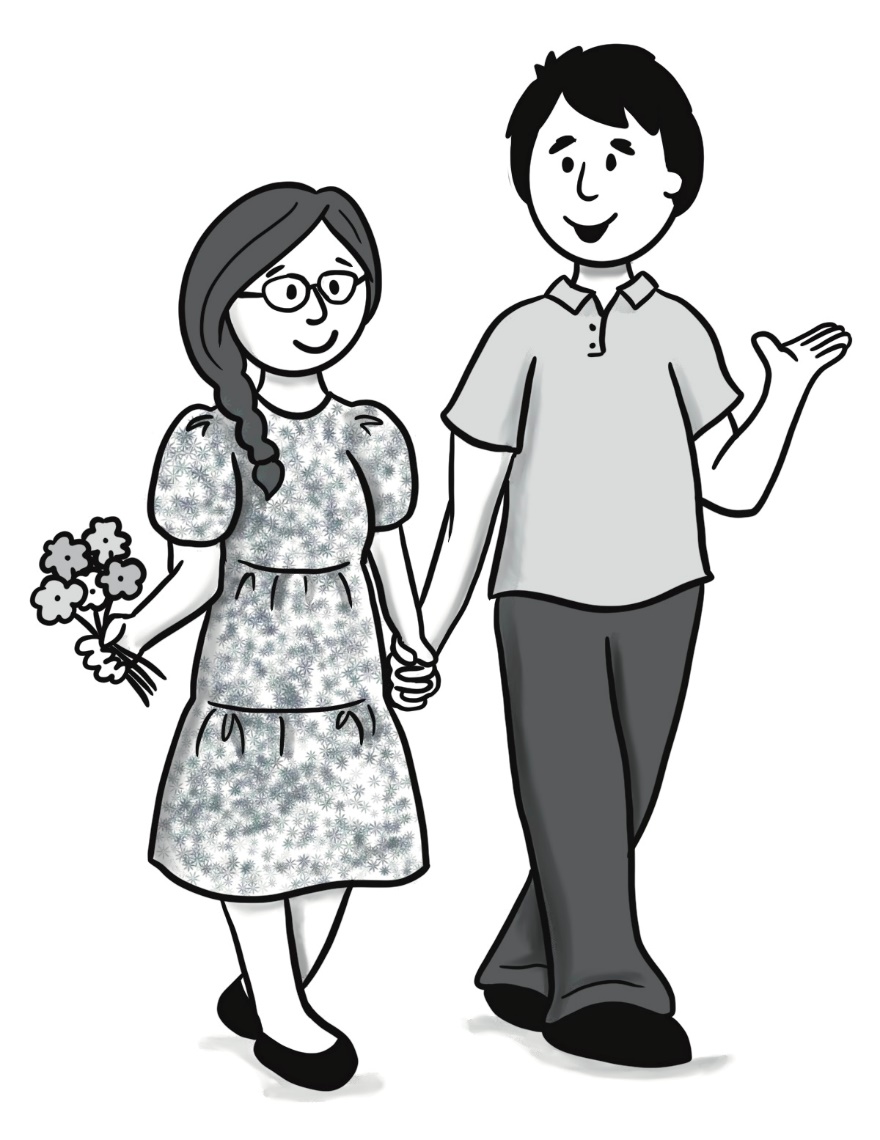 on a date
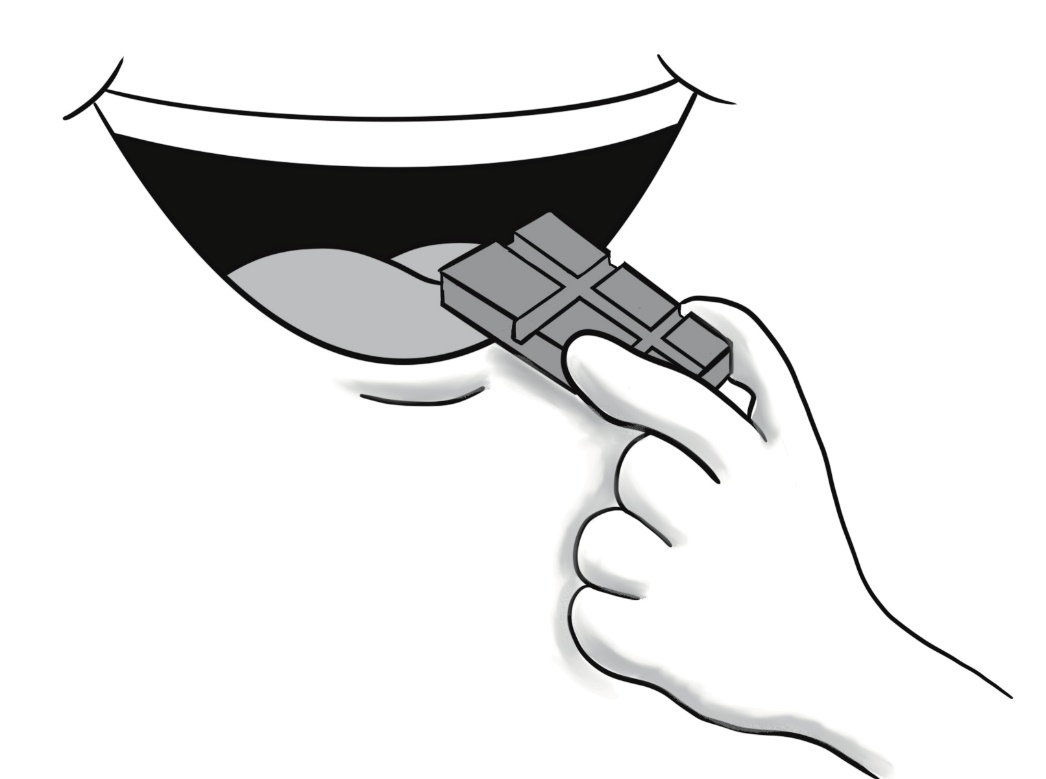 taste
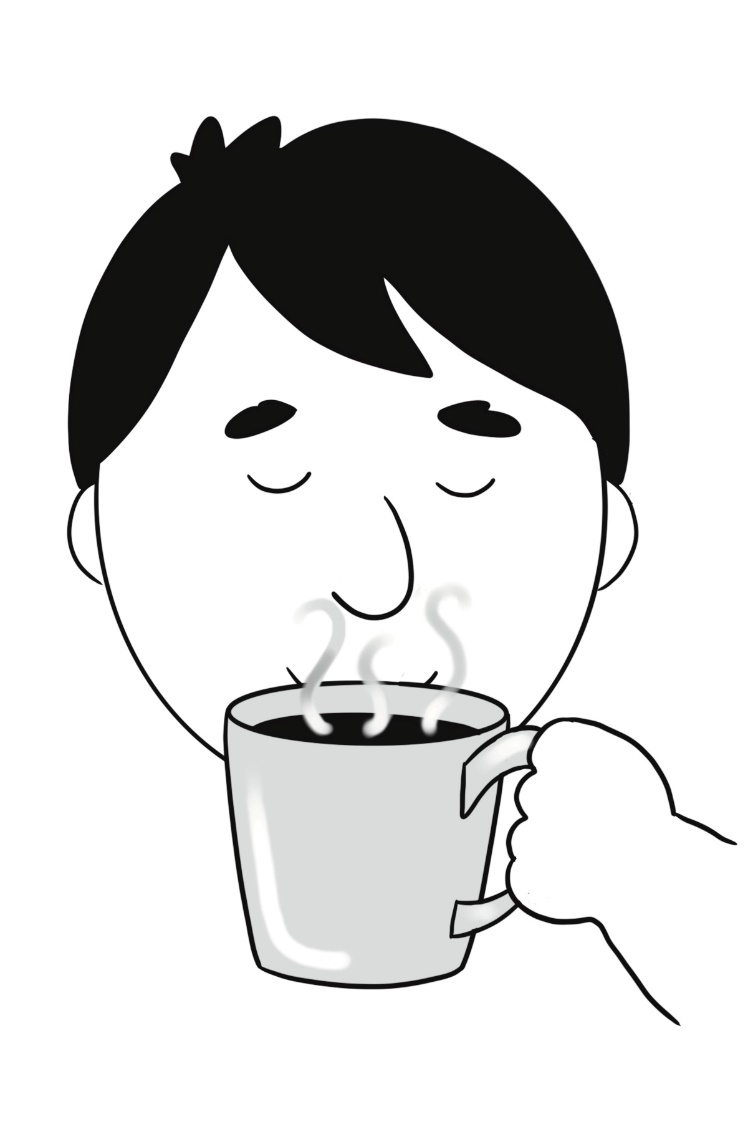 smell
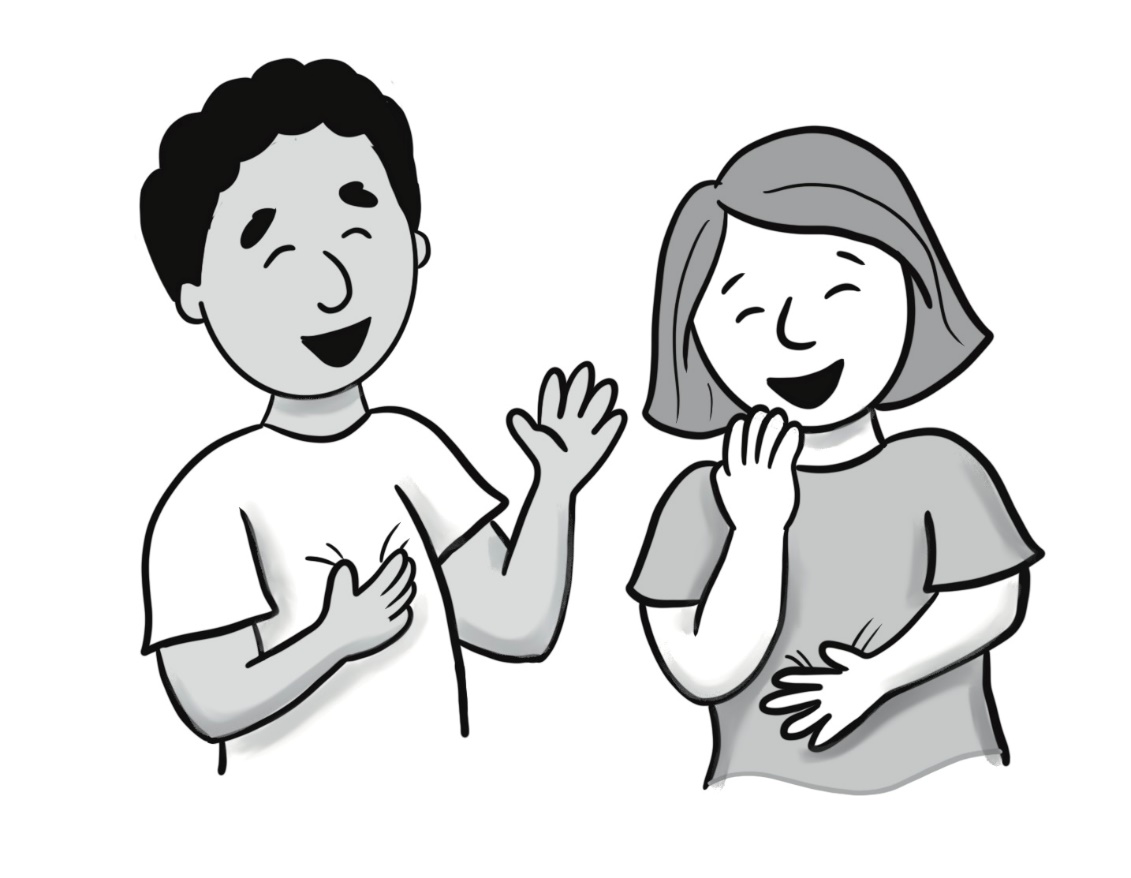 laugh
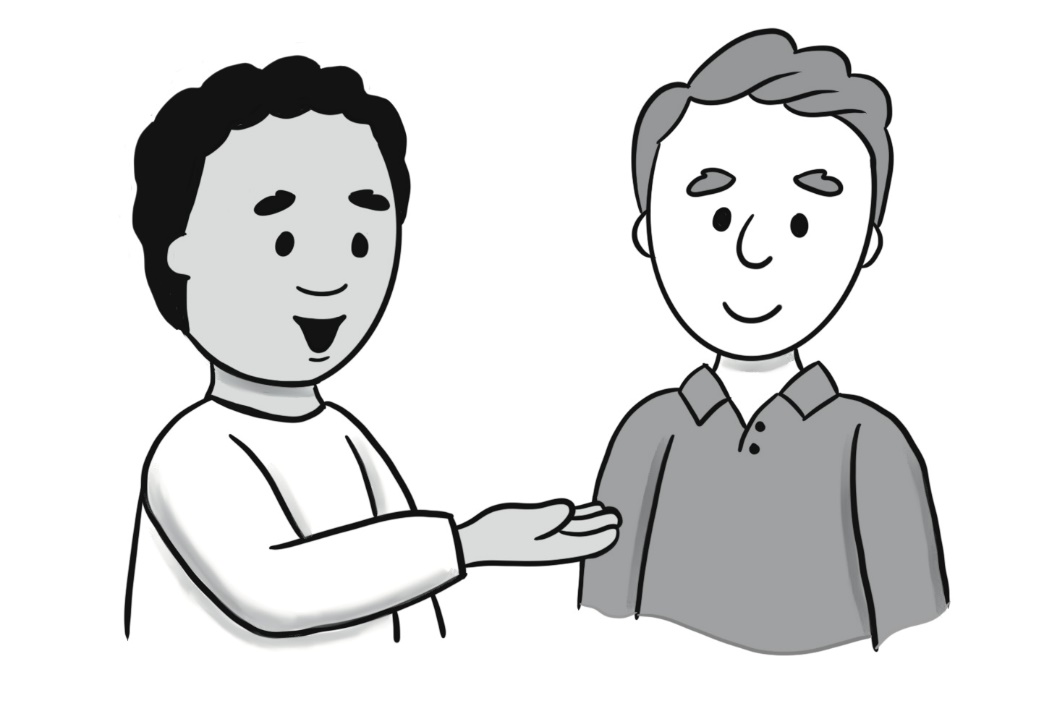 say(said)
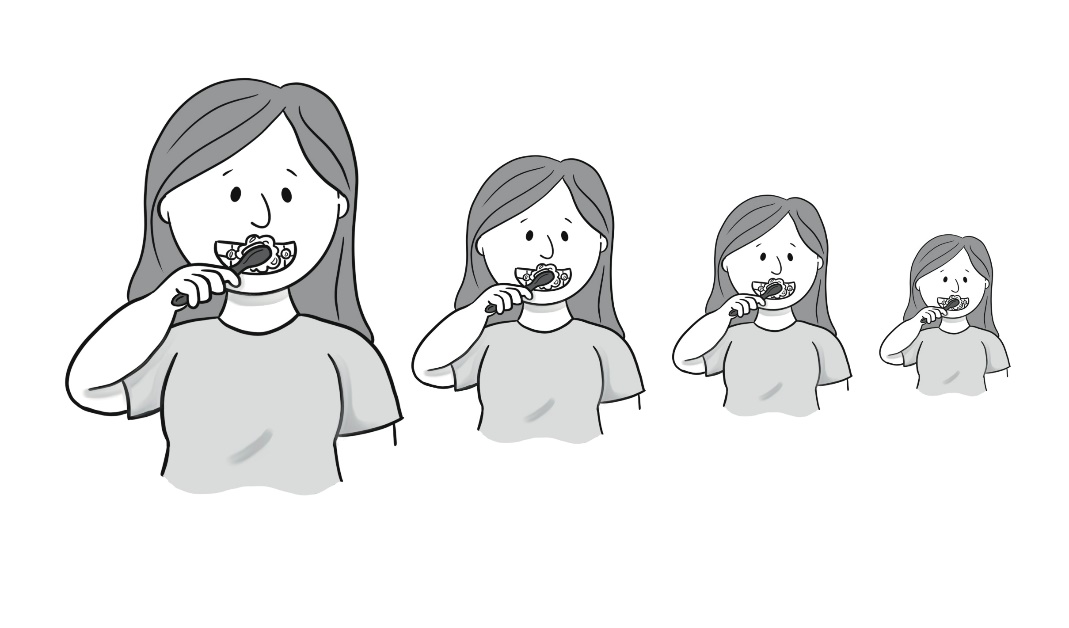 again
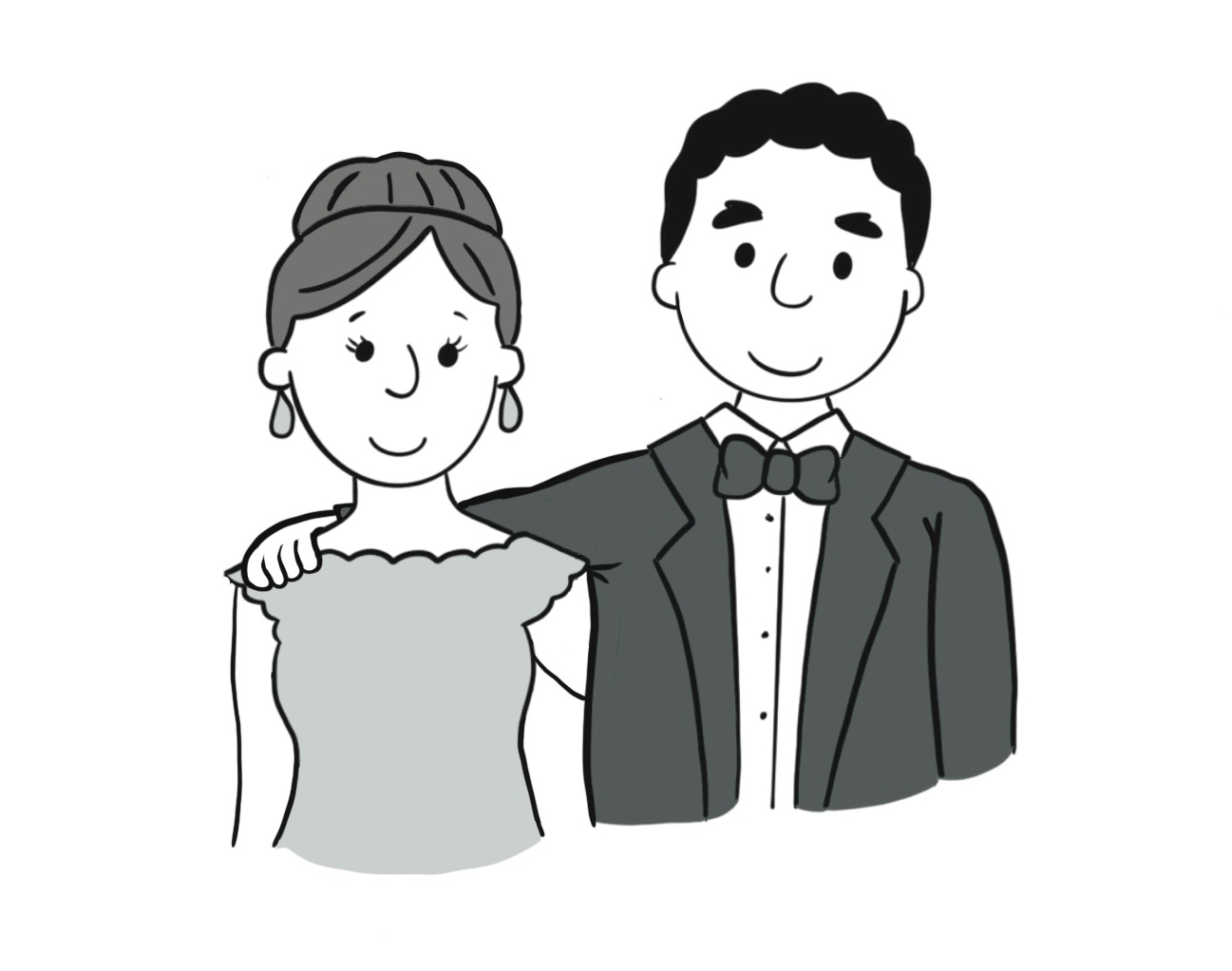 together
A. This sounds fun!B. Yes, it was! We smelled the flowers.
Sentences Using Vocabulary
A. On Sunday, I was on a date with Pat.B. That sounds fun!A. Yes, it was! We walked in the park and smelled the flowers together. We laughed so much! Then, we tasted chocolates at a dessert restaurant. It was a wonderful date.B. Will you go on a date again?A. Yes, Pat said, “We should go on a date again!”
Dialogue
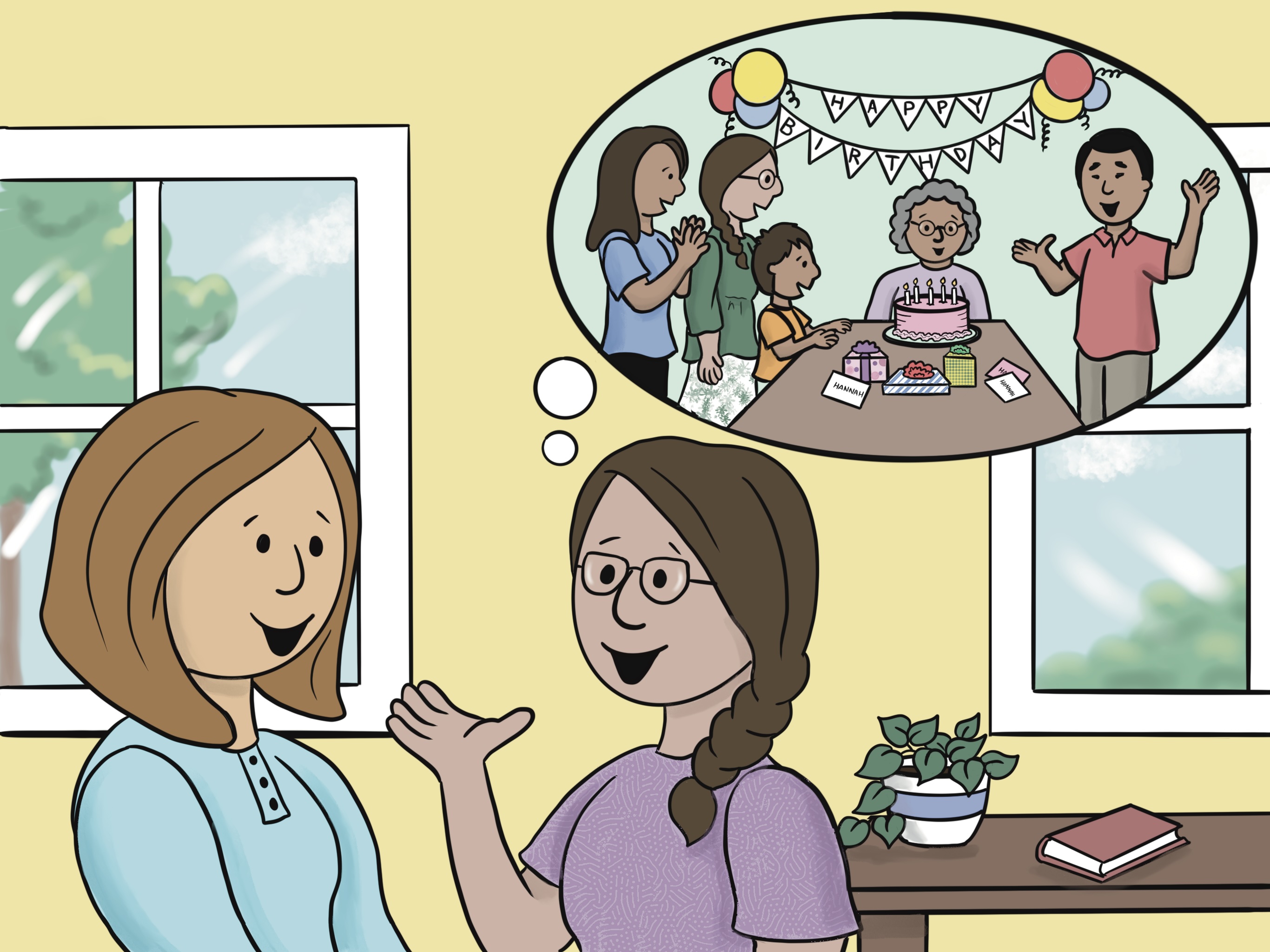 Lesson 27: I Went to a Birthday Party!
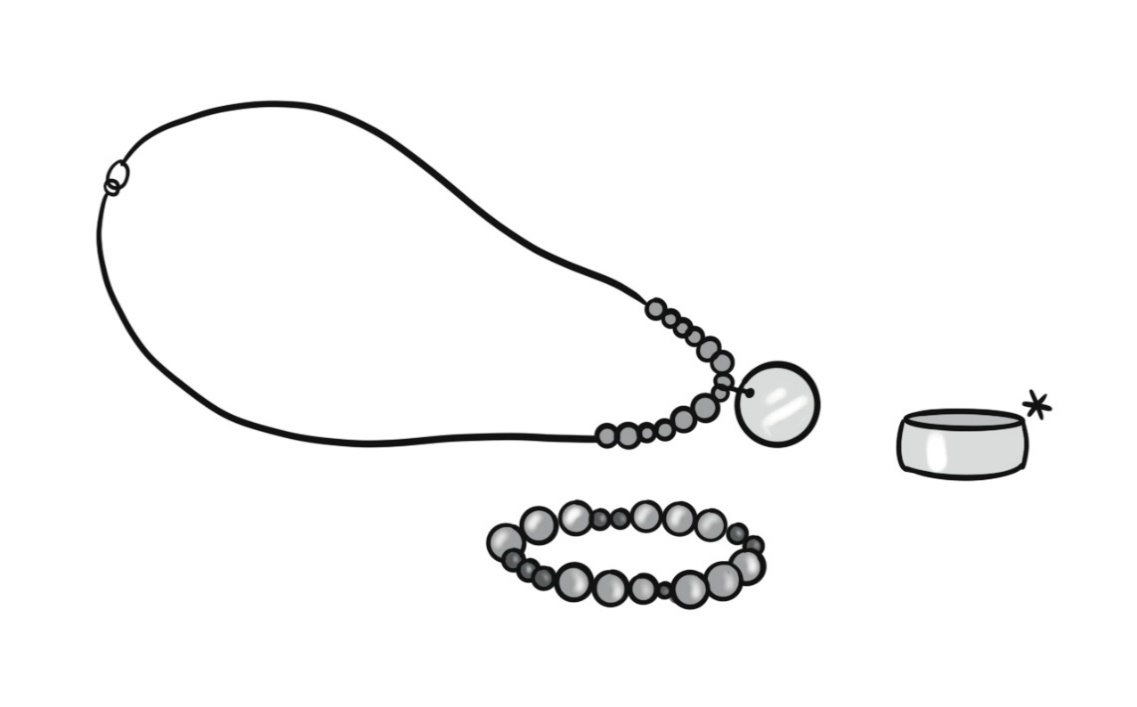 jewelry
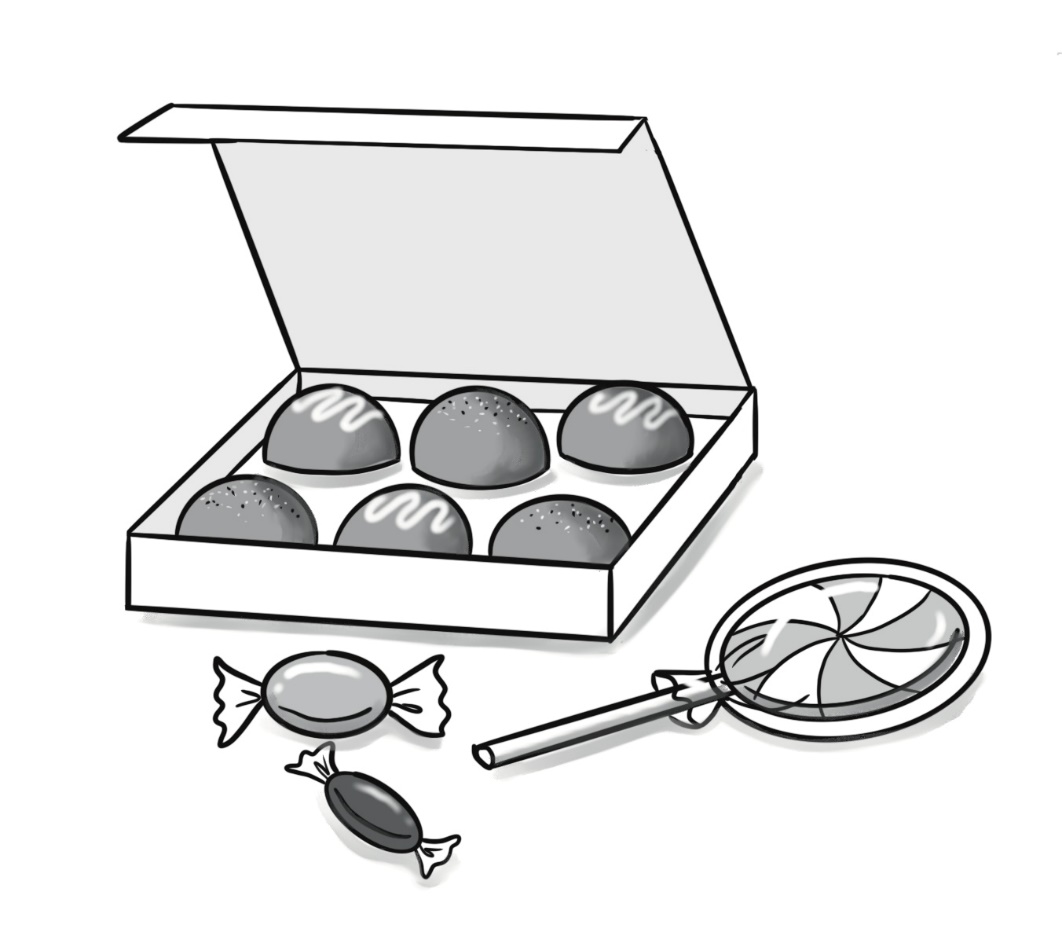 candy(candies)
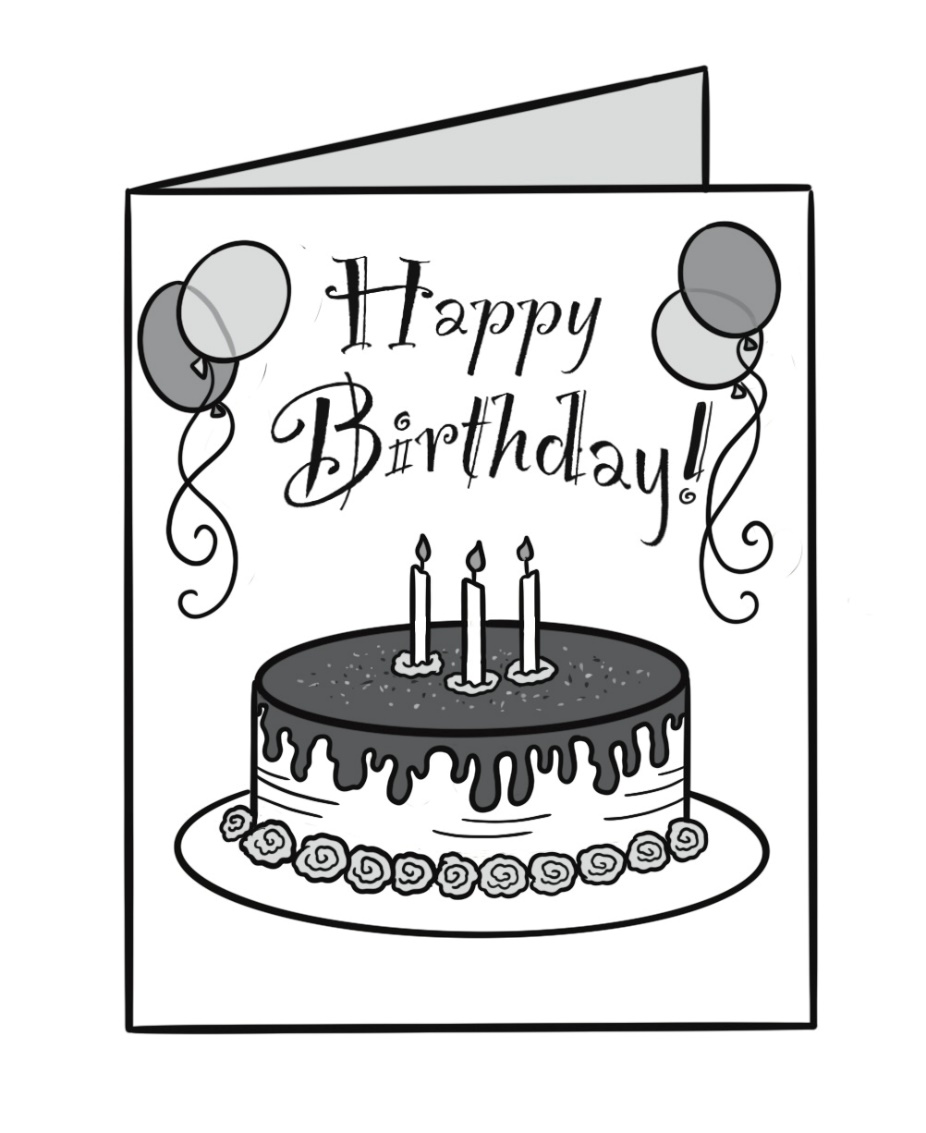 card
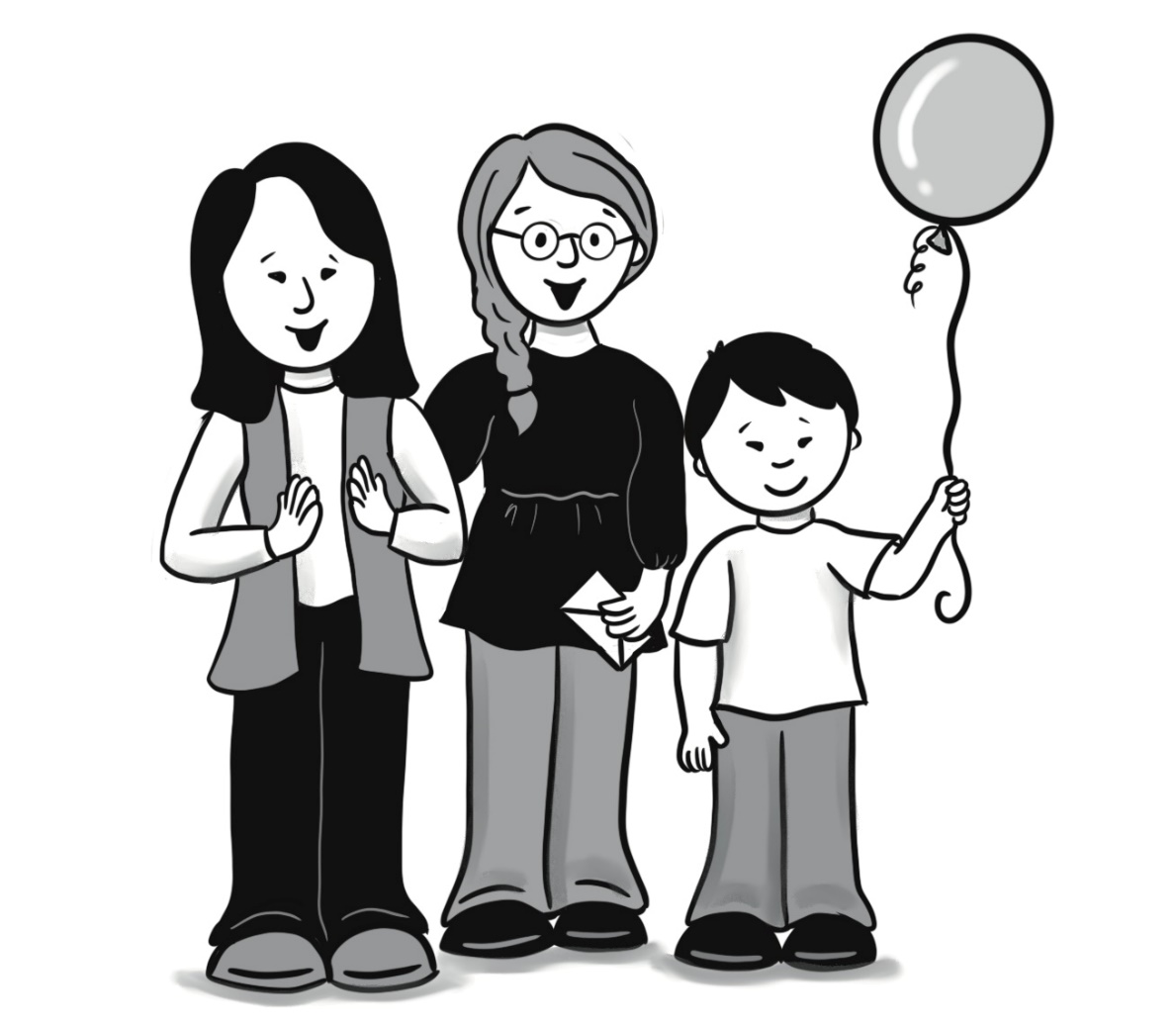 party(parties)
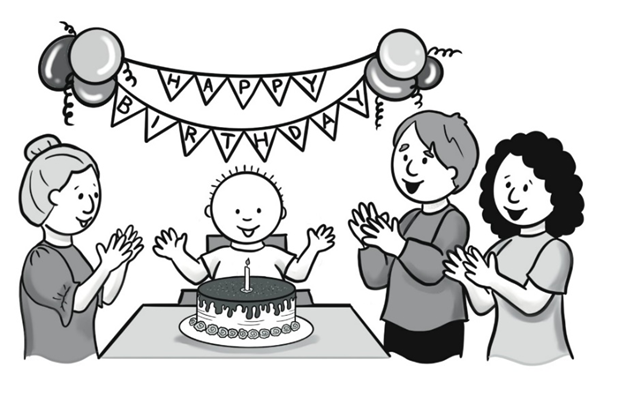 Happy Birthday!
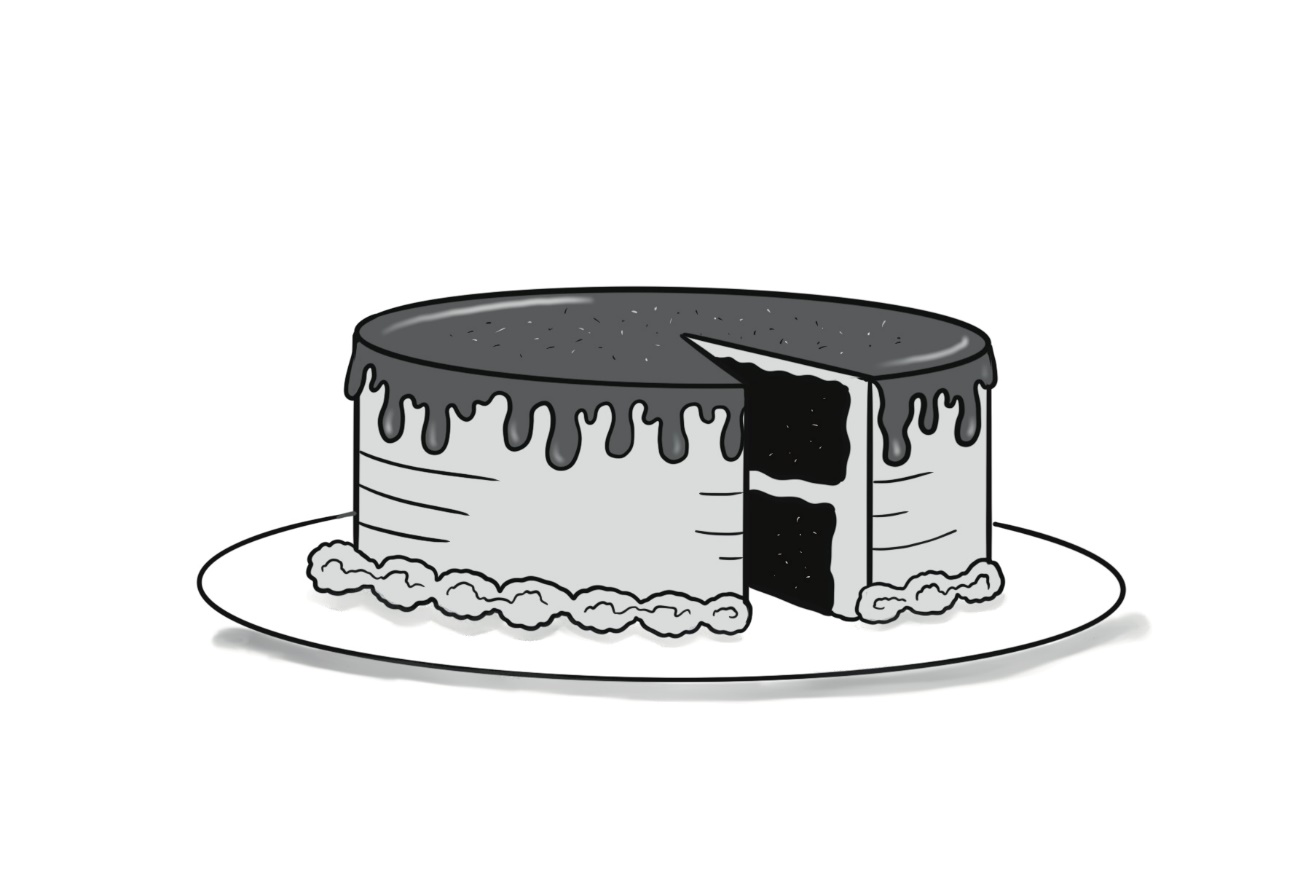 cake
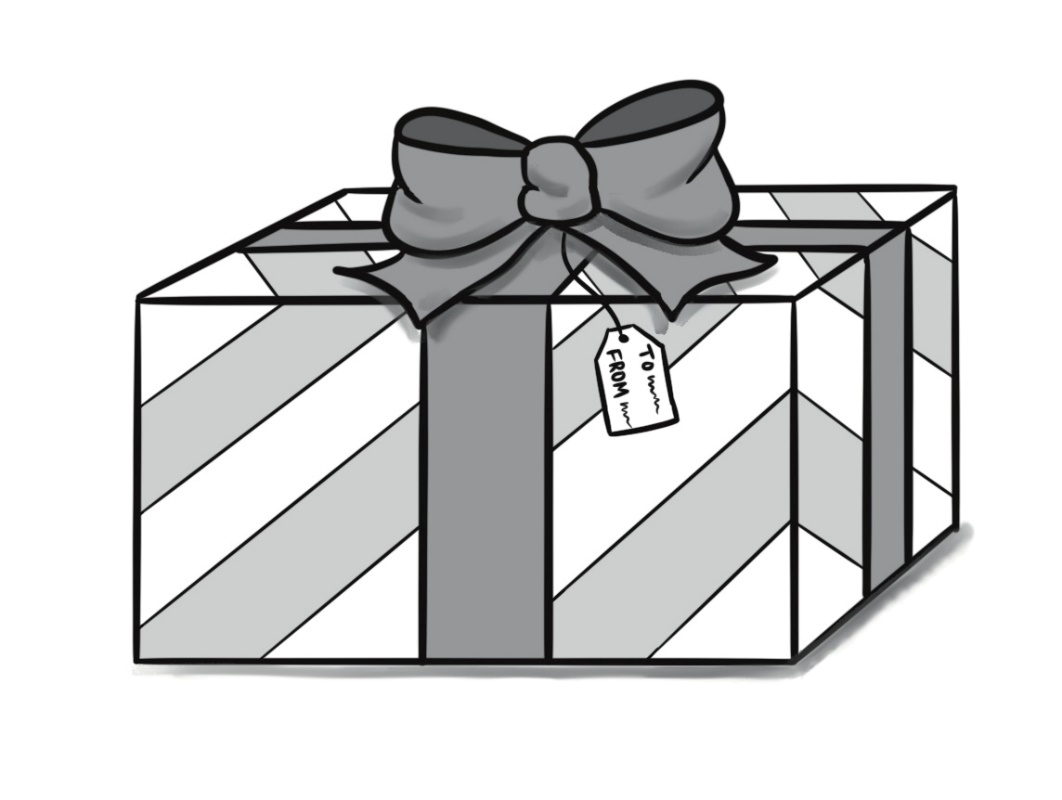 gift
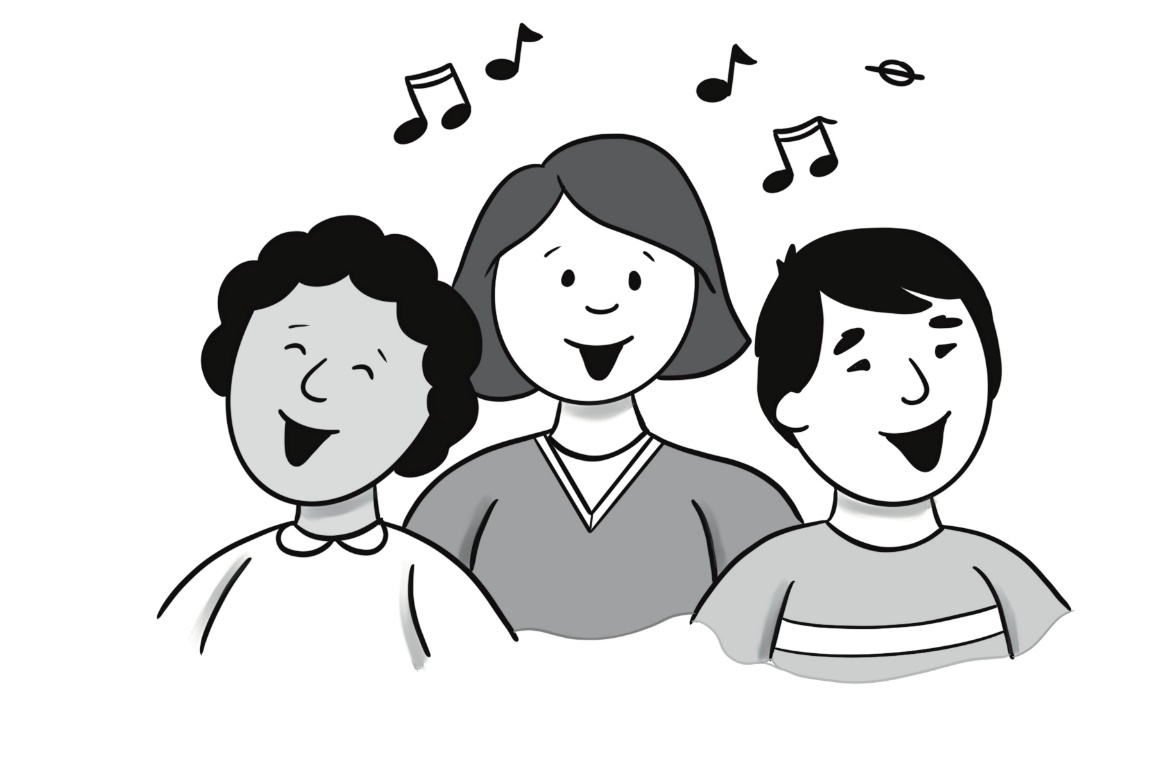 sing(sang)
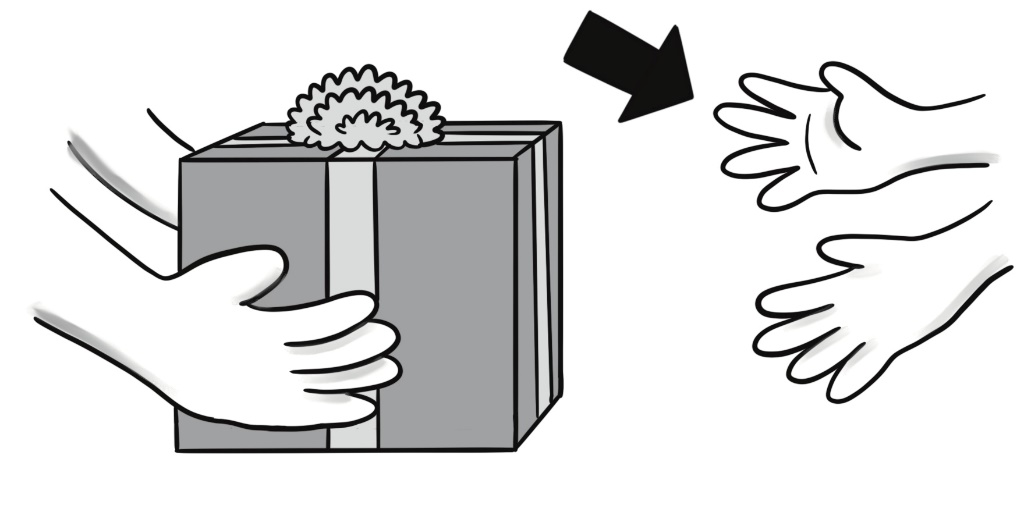 get(got)
A. Did you have fun at the birthday party?B. Yes, we played games and ate cake.
Sentences Using Vocabulary
A. I went to Hannah’s birthday party yesterday.B. Did you have fun?A. Yes! We played games and ate cake. We sang, “Happy Birthday!” to Hannah.B. Did she get gifts?A. Yes, she did. She got jewelry, cards, and candy.
Dialogue
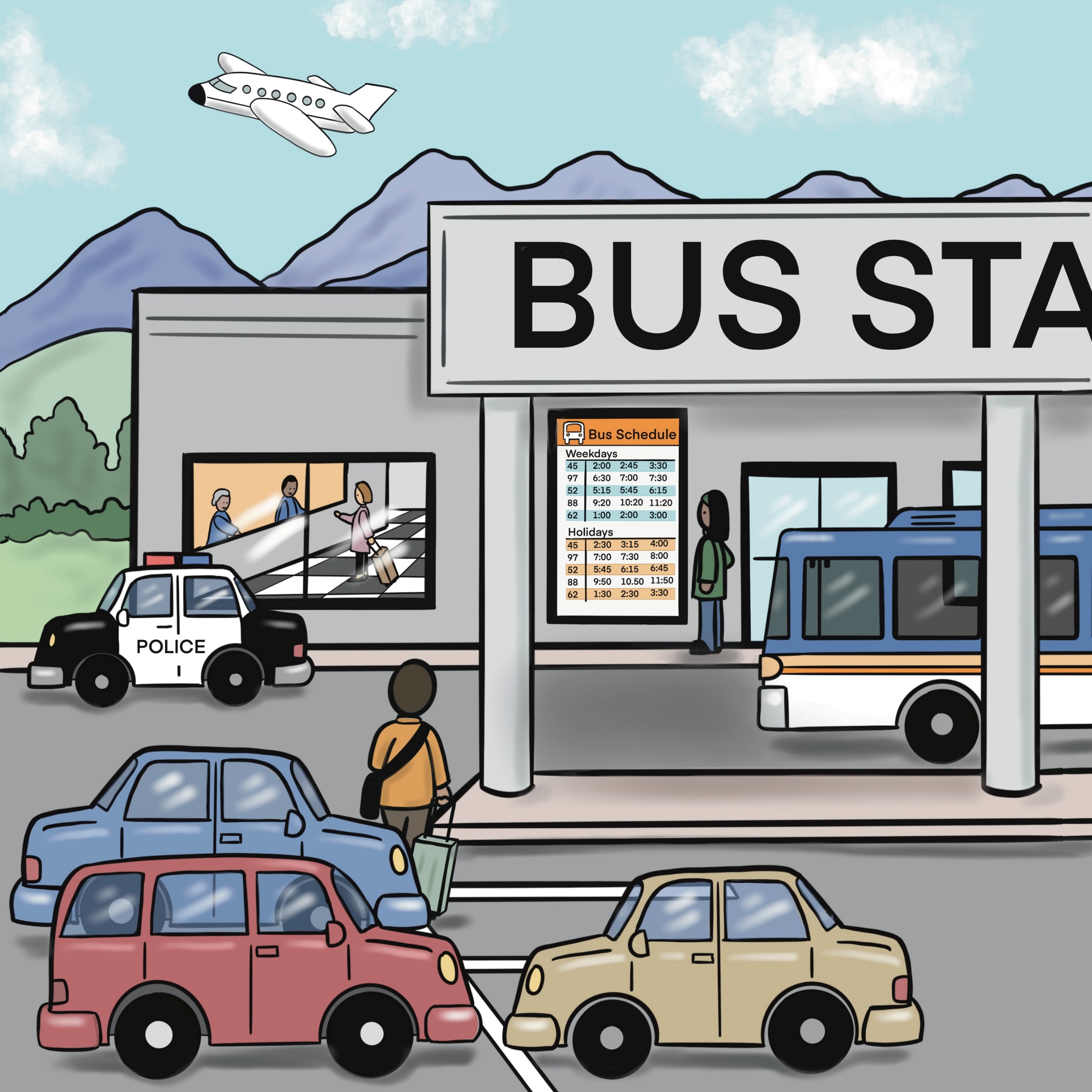 Unit 8: It’s Time to Go!
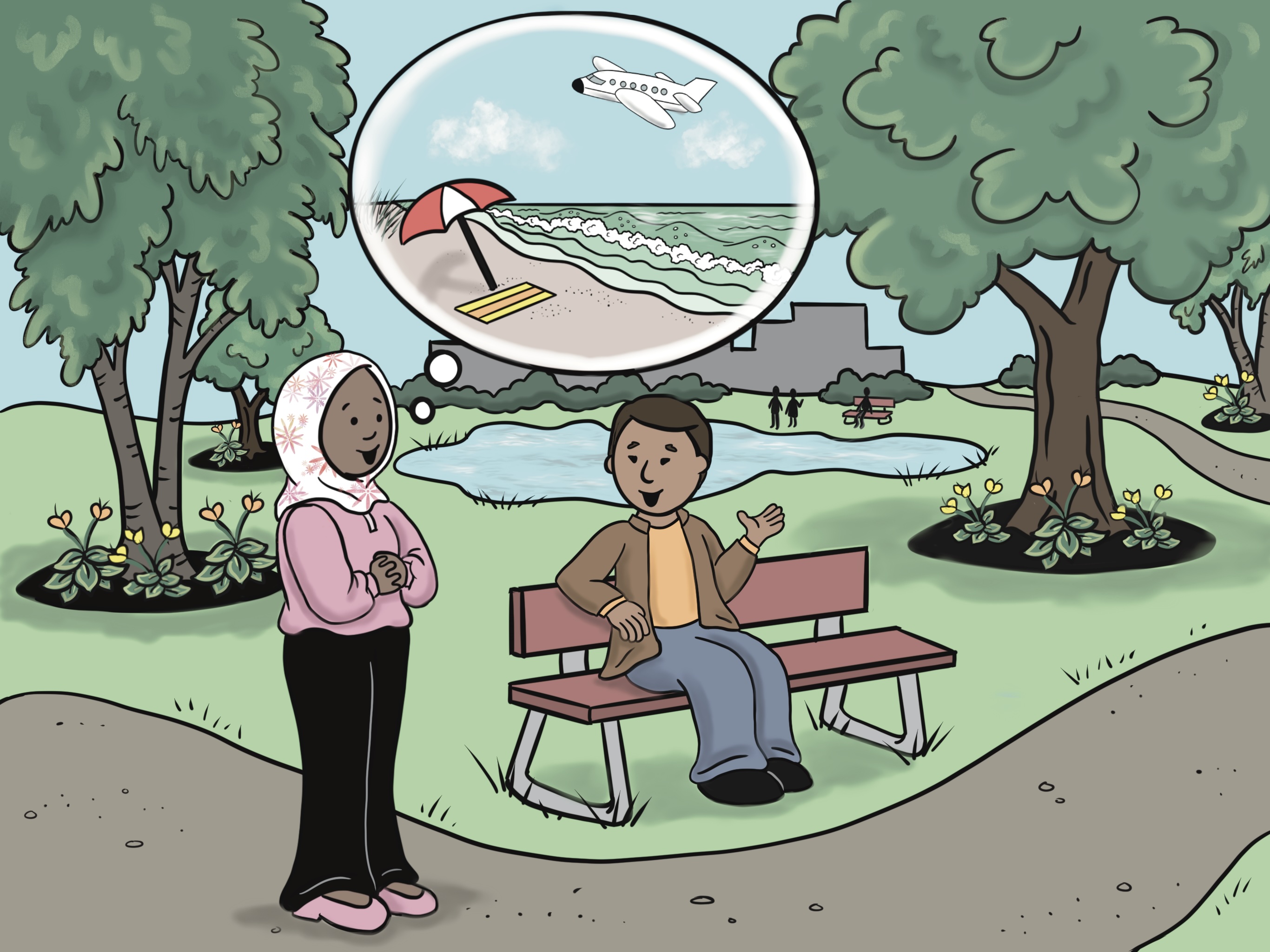 Lesson 28: I’m Going on a Trip!
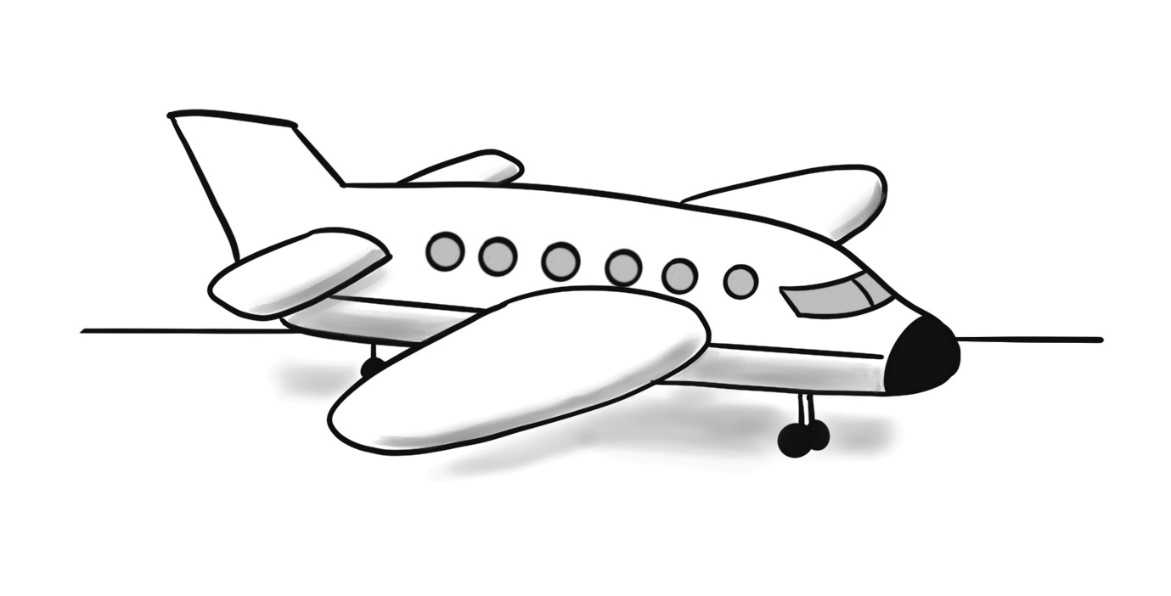 airplane
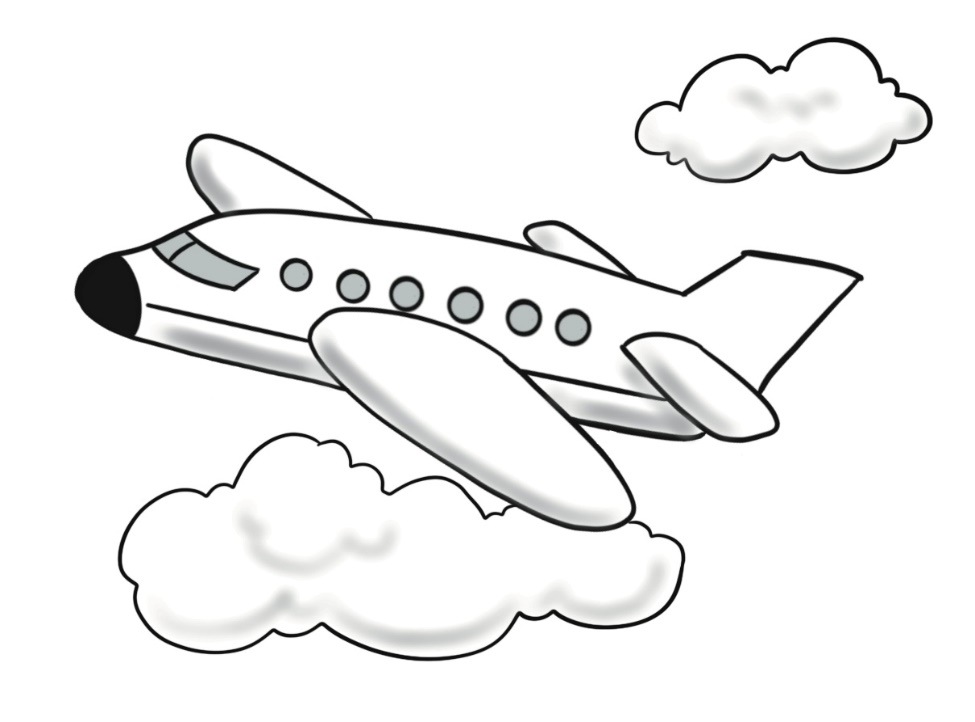 fly(flew)
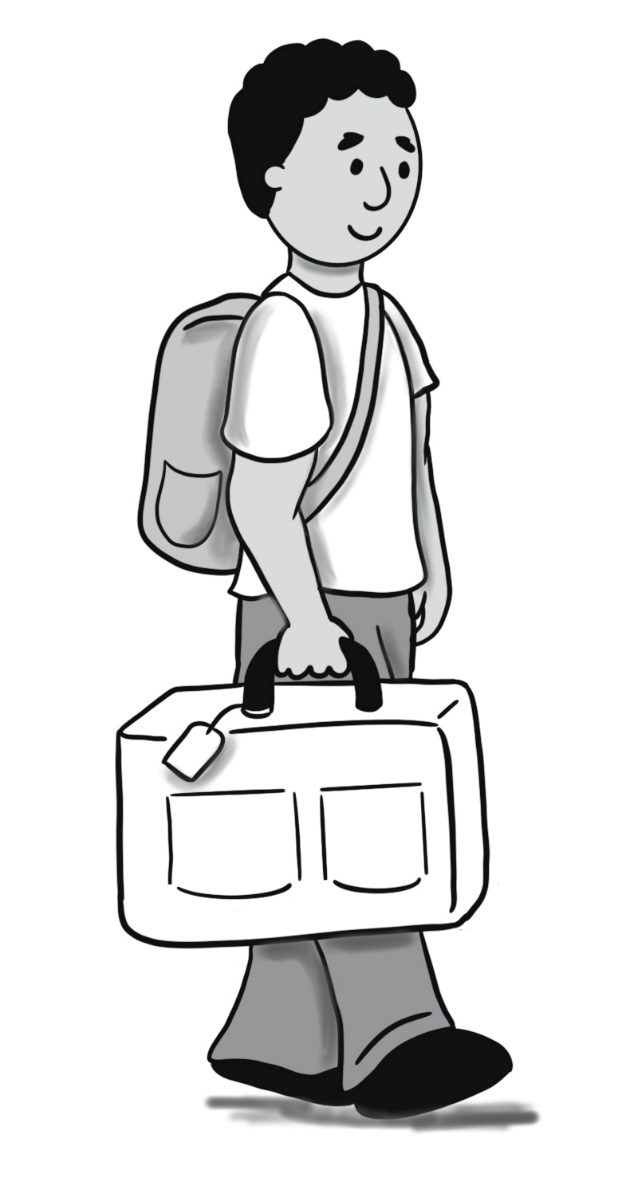 trip
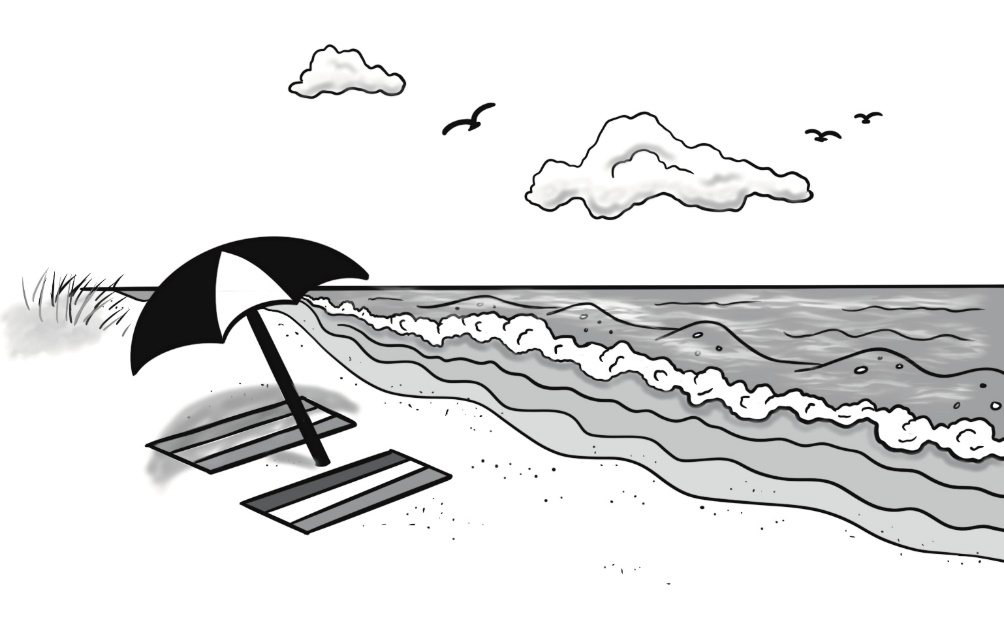 beach(beaches)
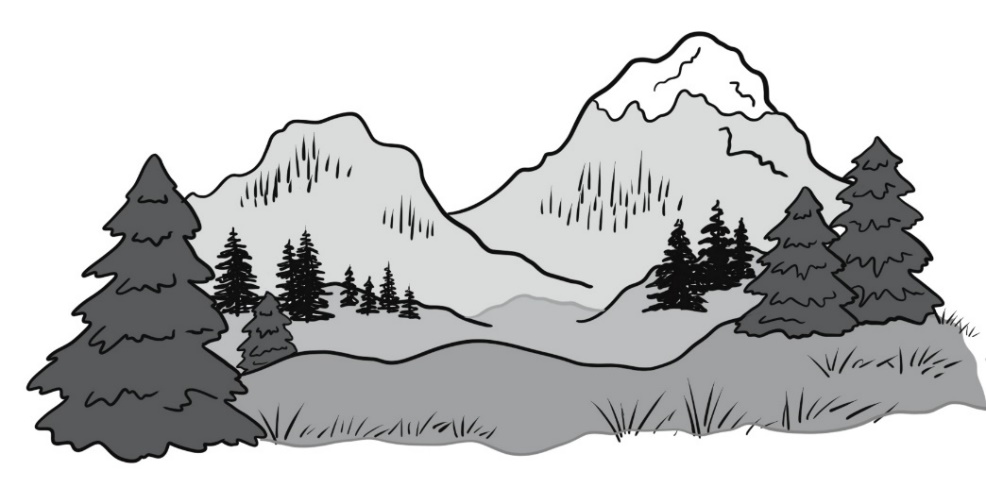 mountains
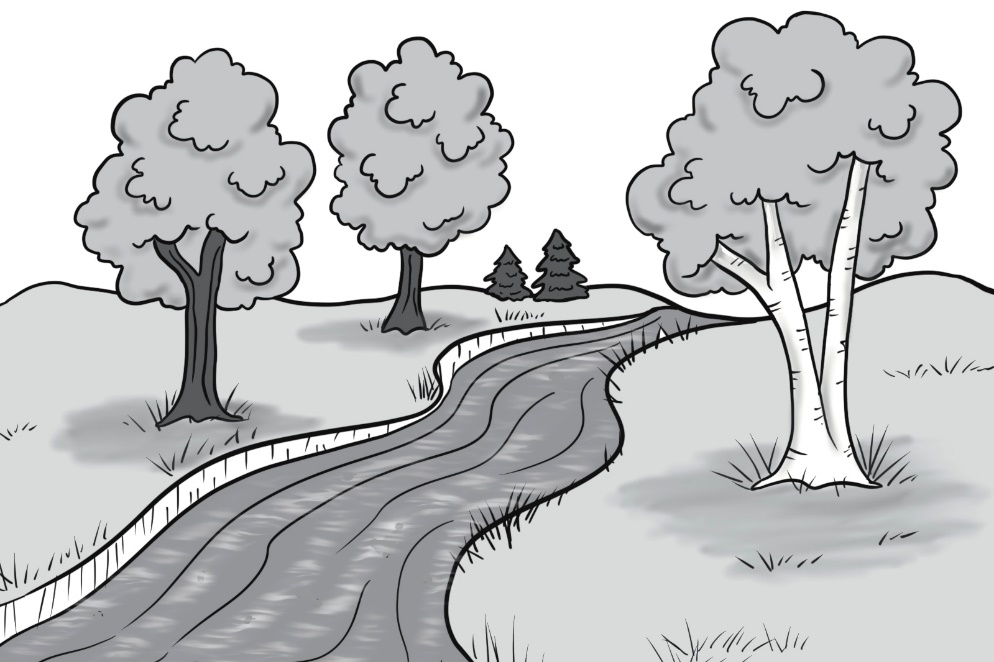 river
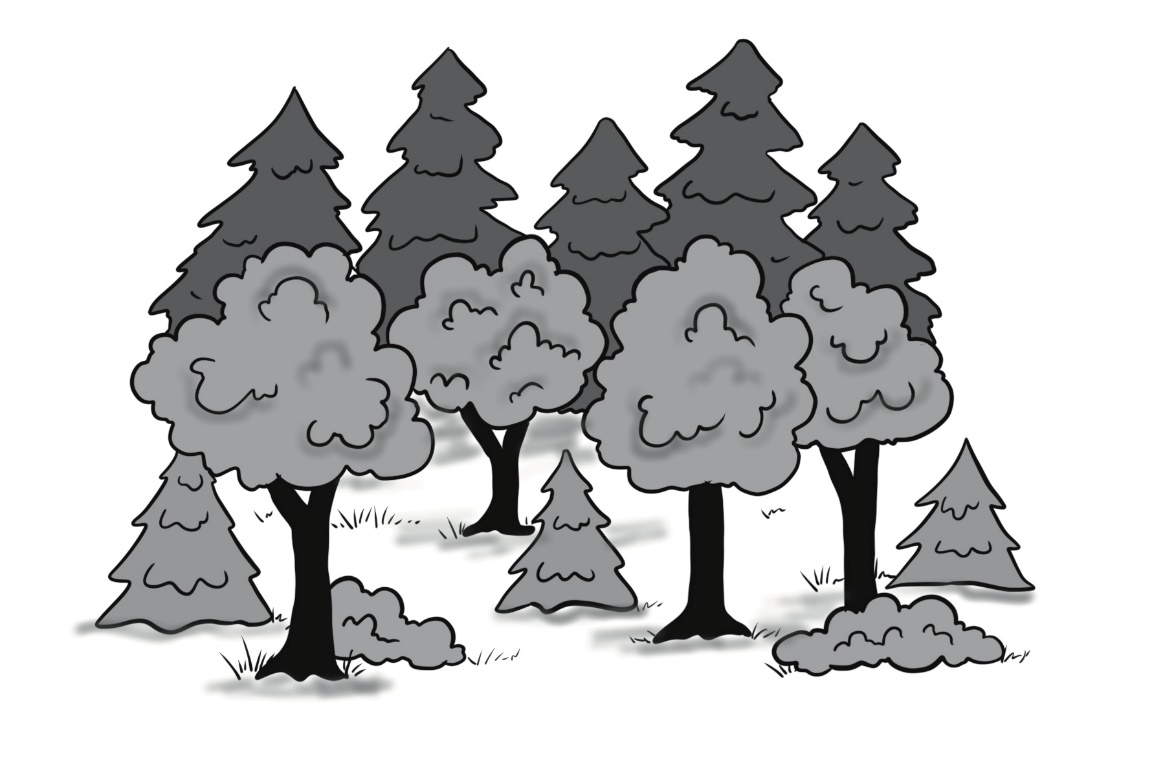 forest
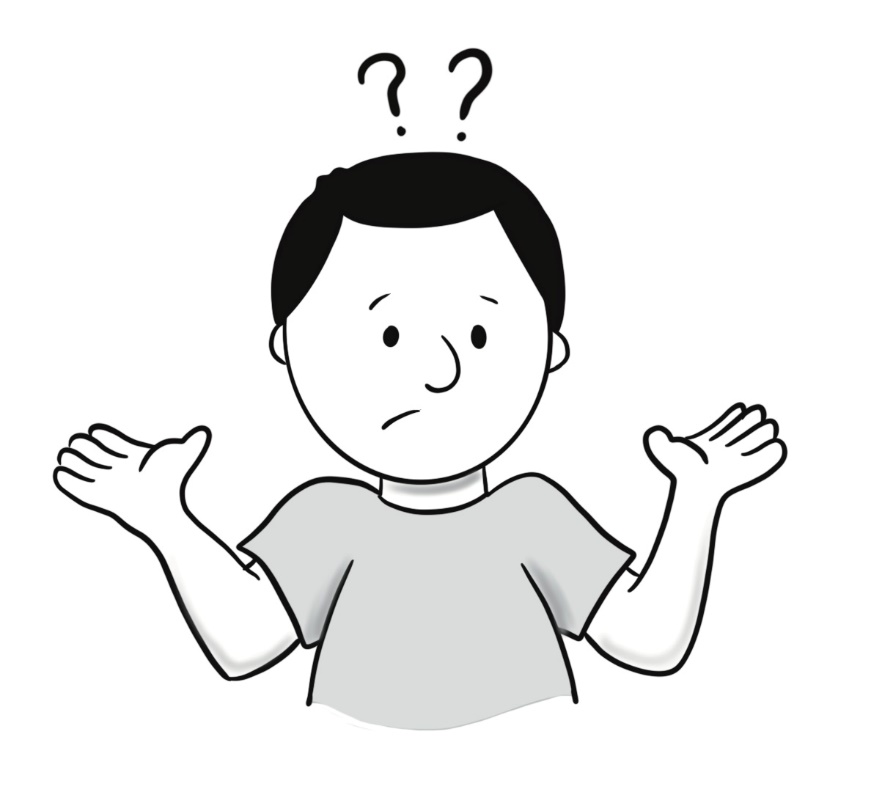 how
A. Where are you going?B. I’m going to the beach.
Sentences Using Vocabulary 1
A. How are you getting there?B. I’m flying on an airplane.
Sentences Using Vocabulary 2
A. I’m going on a trip next month!B. That’s great! Where are you going?A. I’m going to the beach.B. How are you getting there?A. I’m flying on an airplane.
Dialogue
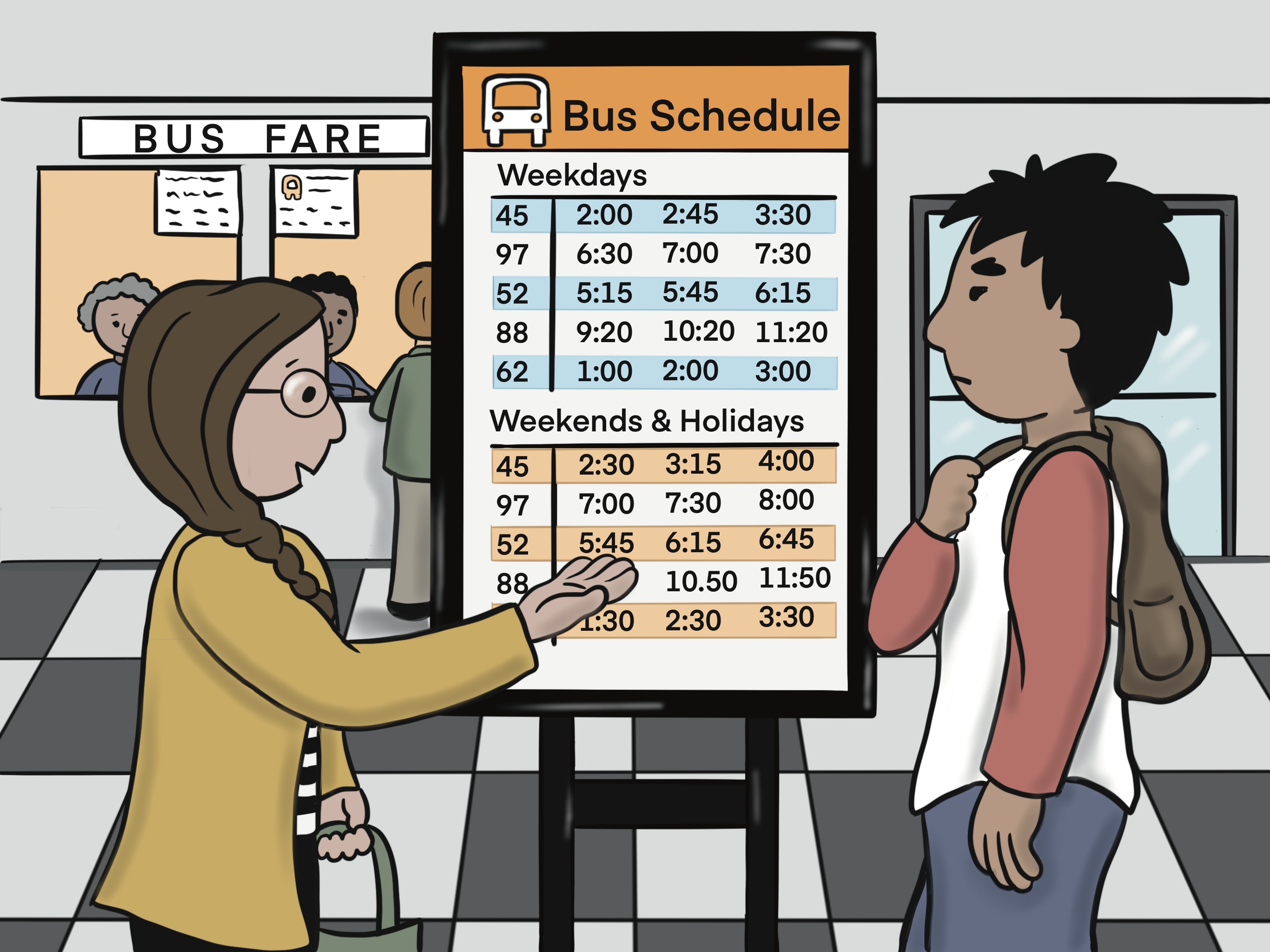 Lesson 29: Does the Bus Arrive at 2:00 pm?
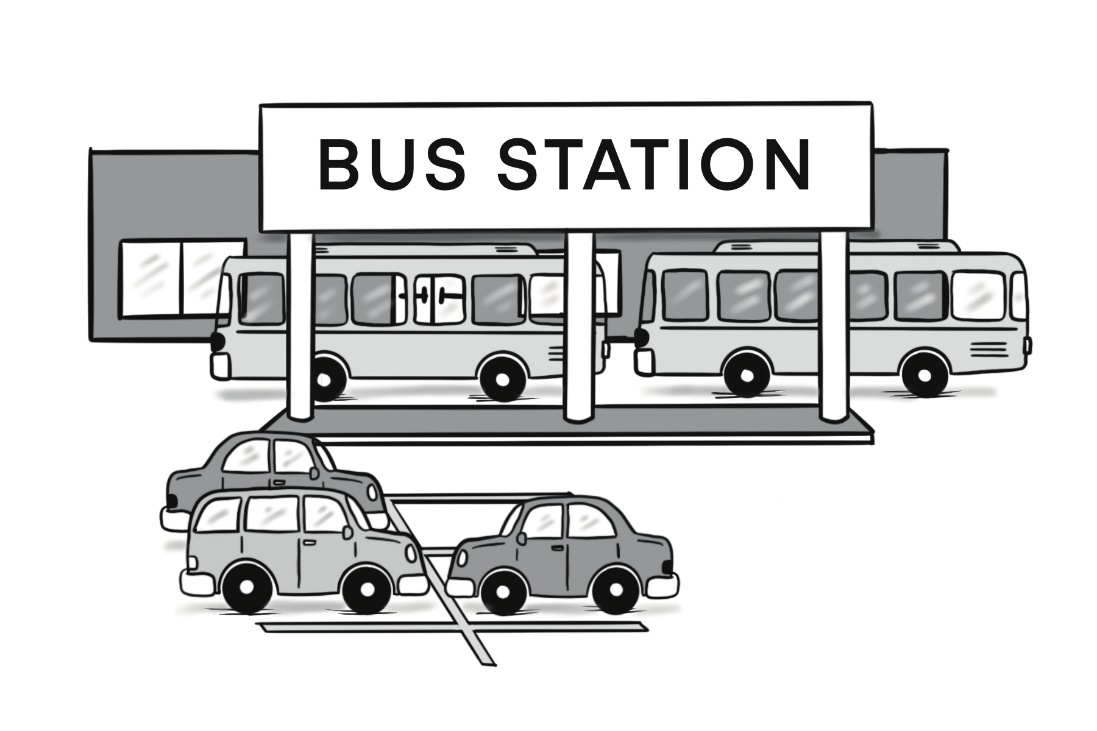 station
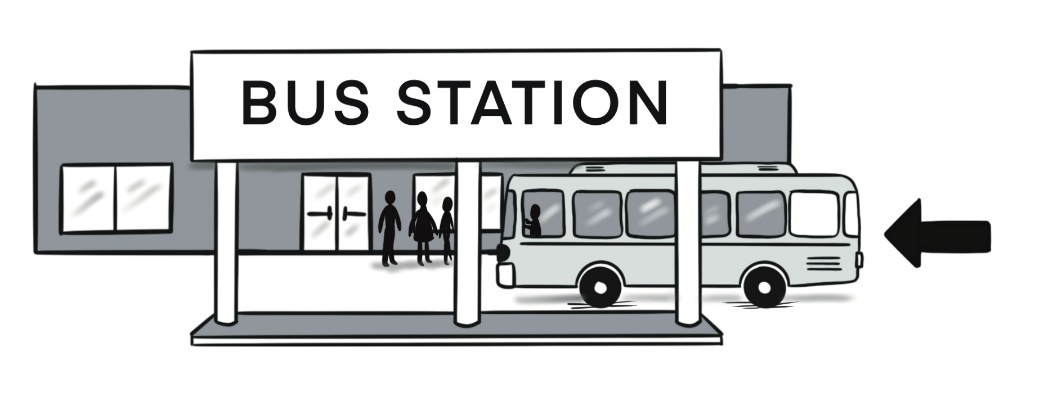 arrive
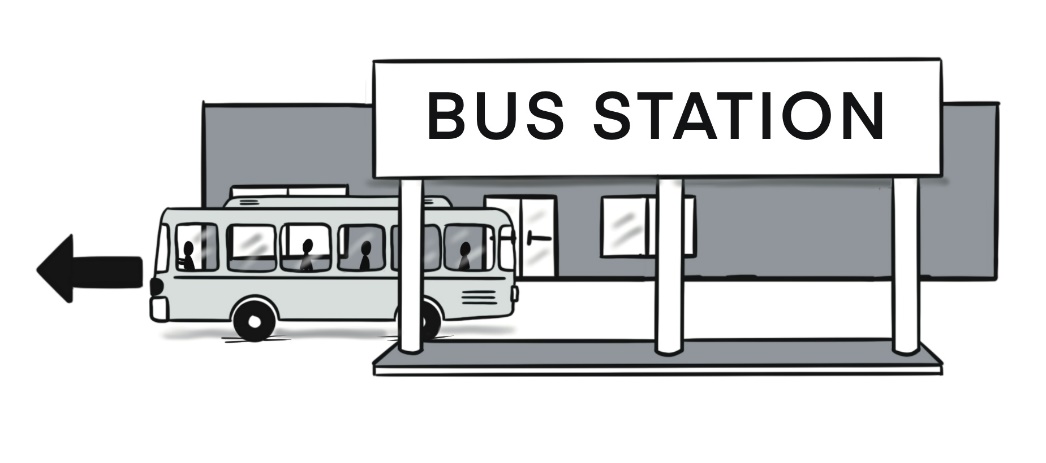 leave(left)
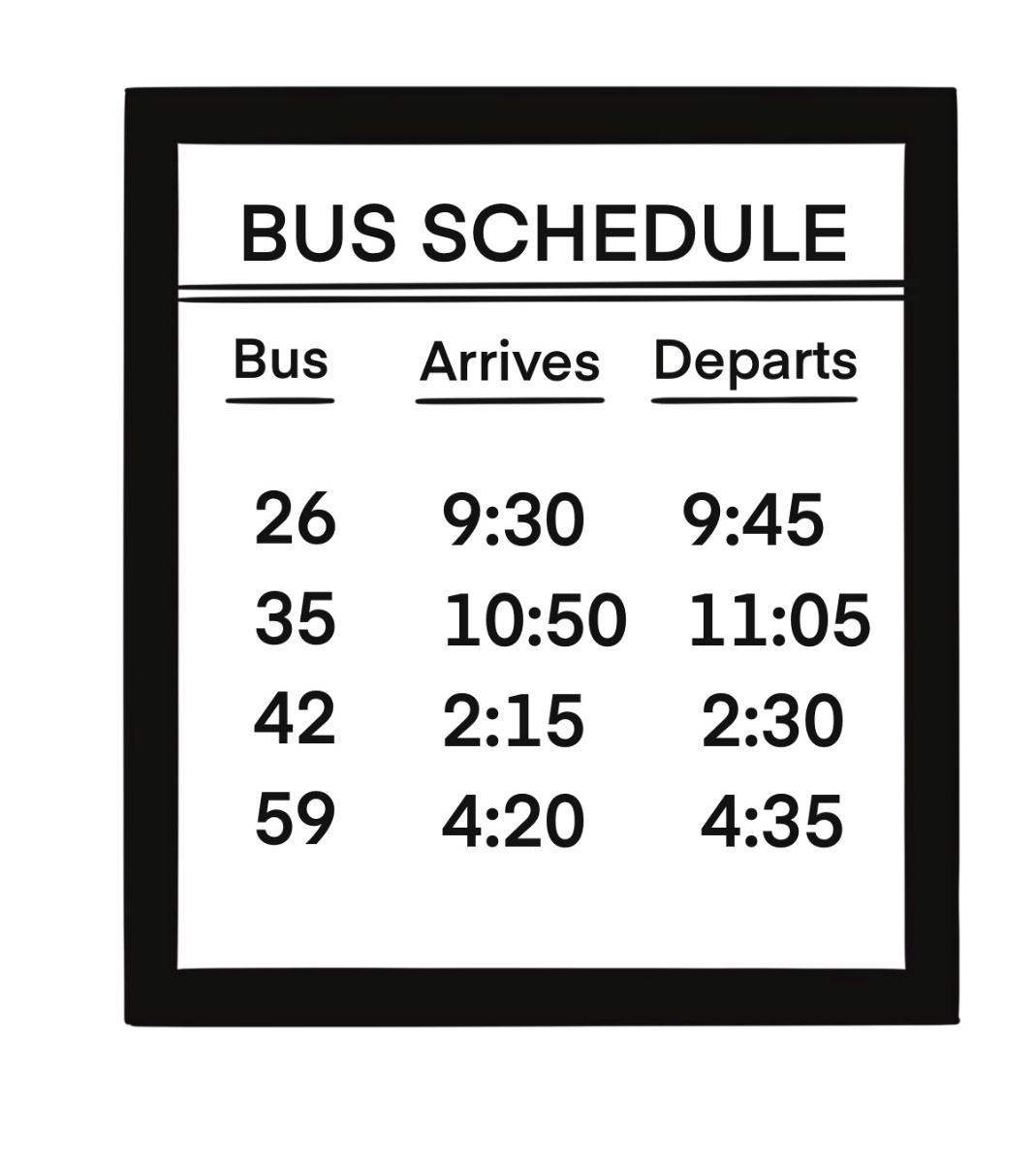 schedule
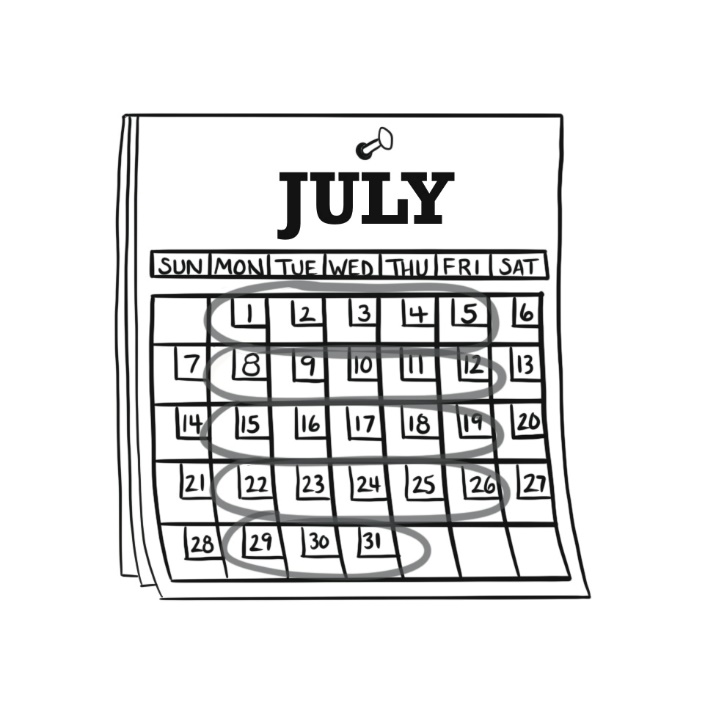 weekday
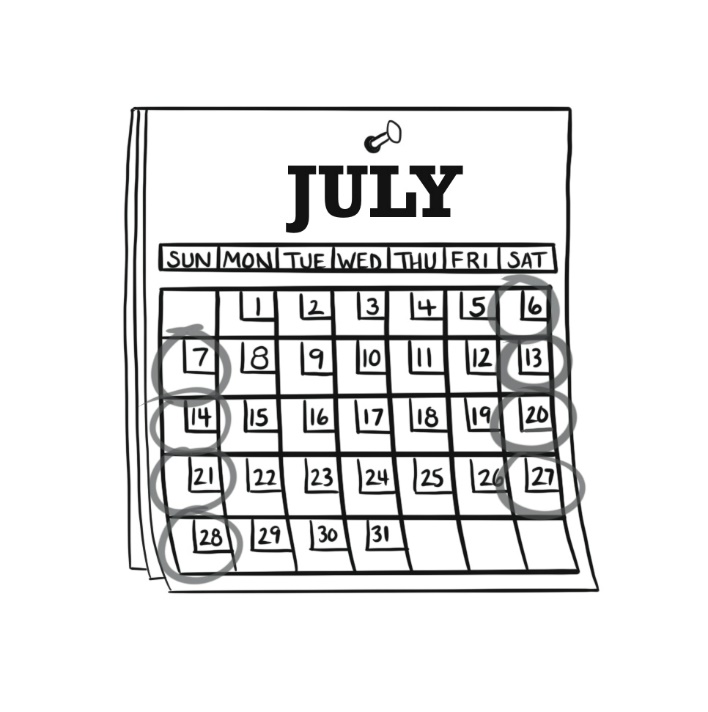 weekend
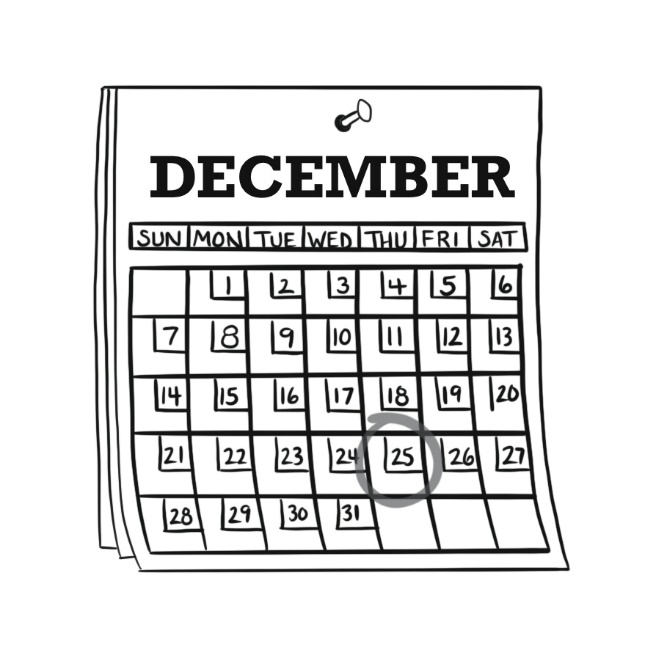 holiday
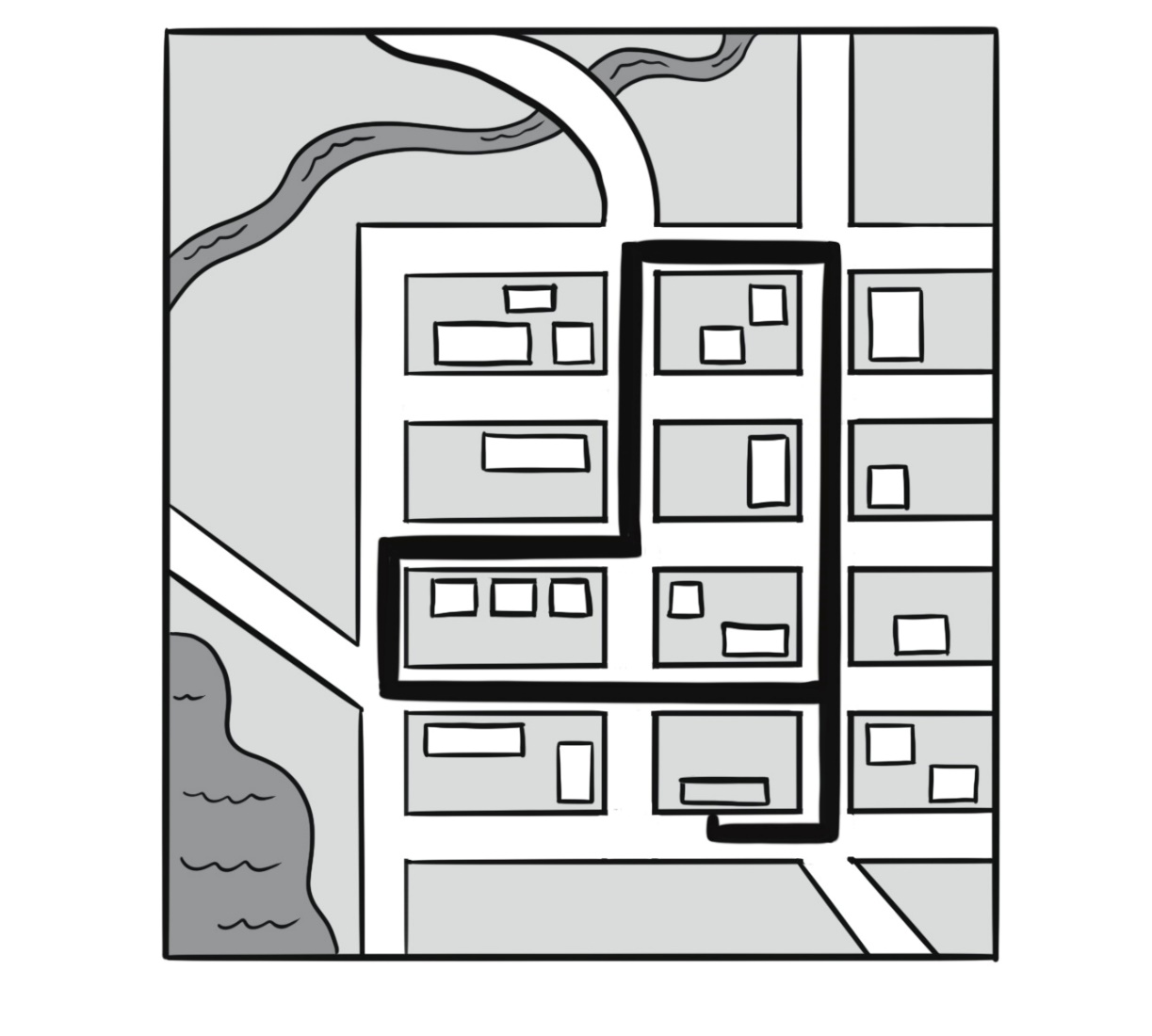 route
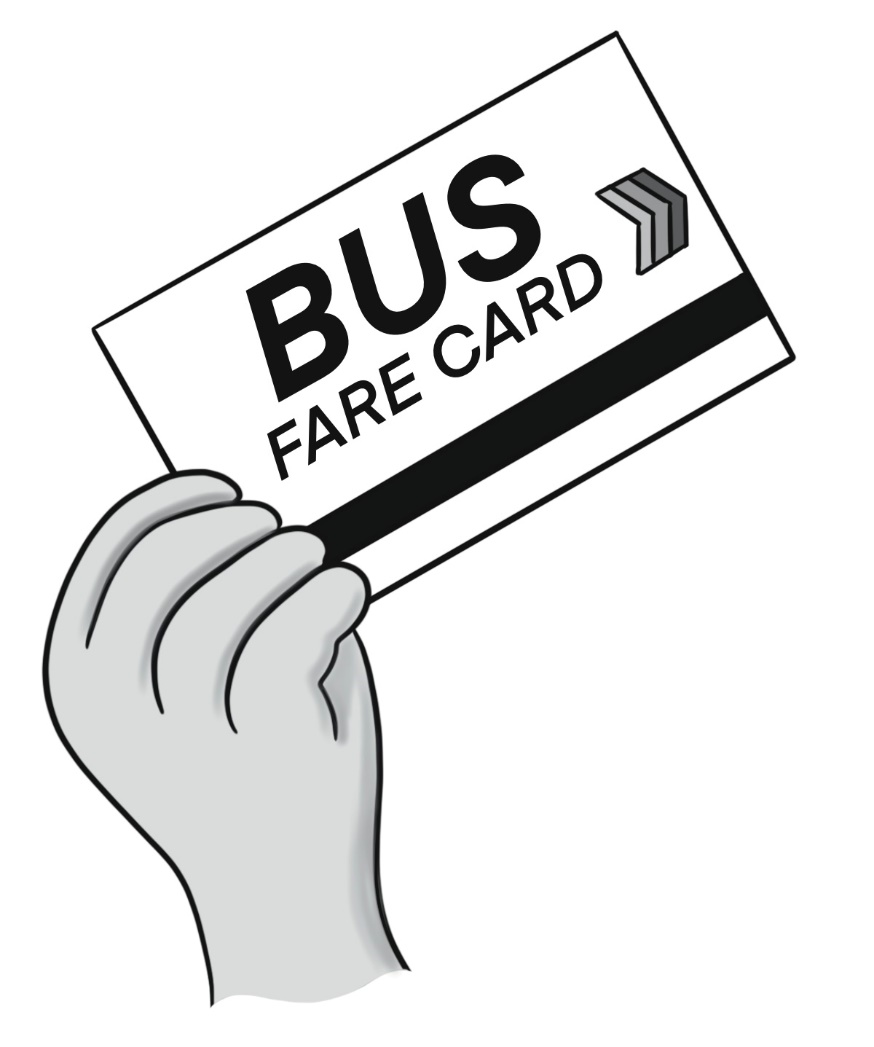 fare card
A. Does the bus leave at 2:00 pm today?B. No, the schedule is different on holidays.
Sentences Using Vocabulary
A. Excuse me. Does Bus 26 go to the hospital?B. Yes, the hospital is on that route.A. Great, thanks. Does it leave the station at 2:00 pm today?B. No, the schedule is different on holidays. Today is a holiday, so the bus leaves here at 2:30 pm.A. Oh, OK. When will Bus 26 arrive at the hospital?B. It’ll arrive at the hospital at 3:15 pm. Do you have a fare card?A. No, but I’m going to buy one now!
Dialogue
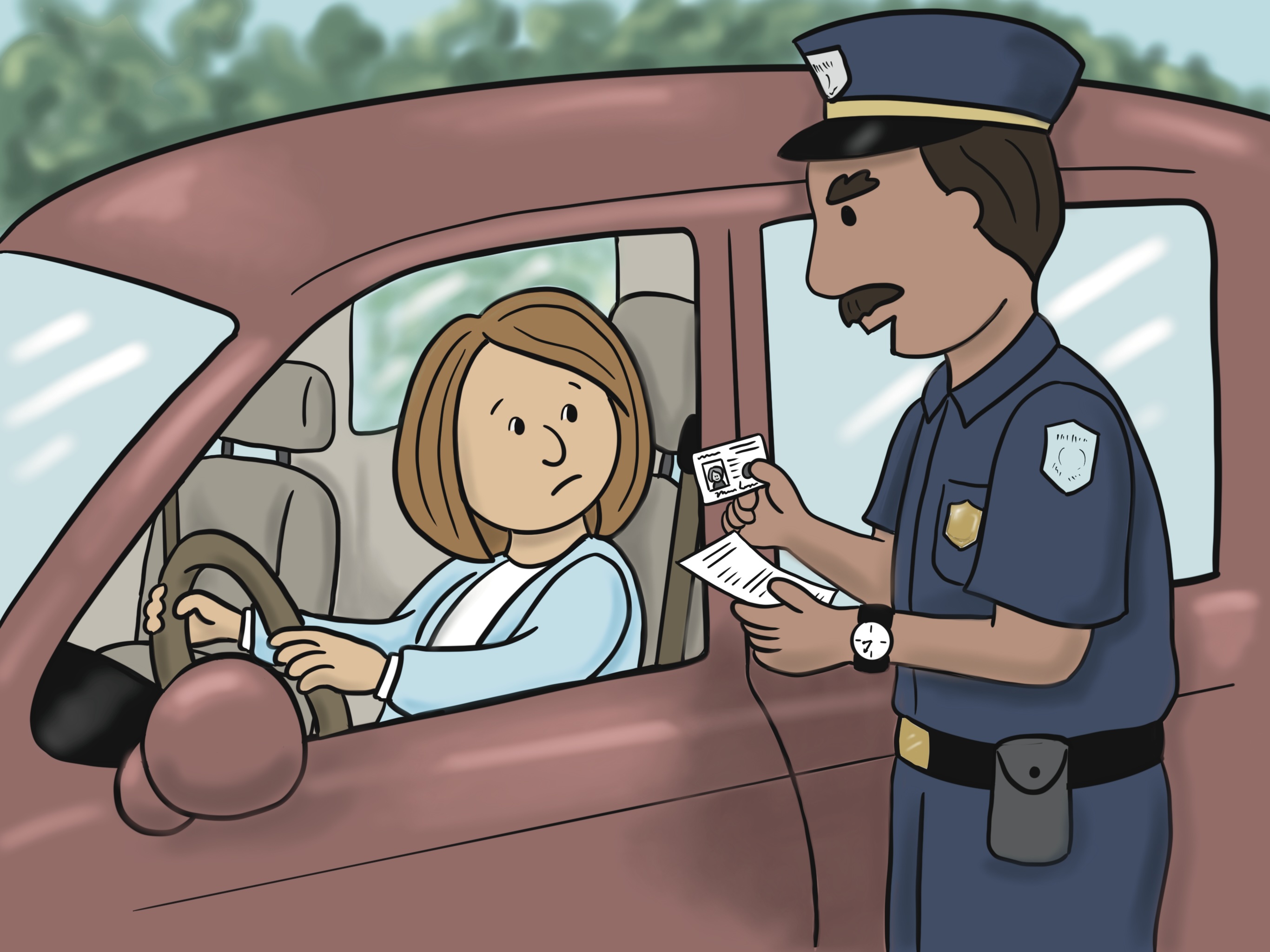 Lesson 30: I Got a Ticket.
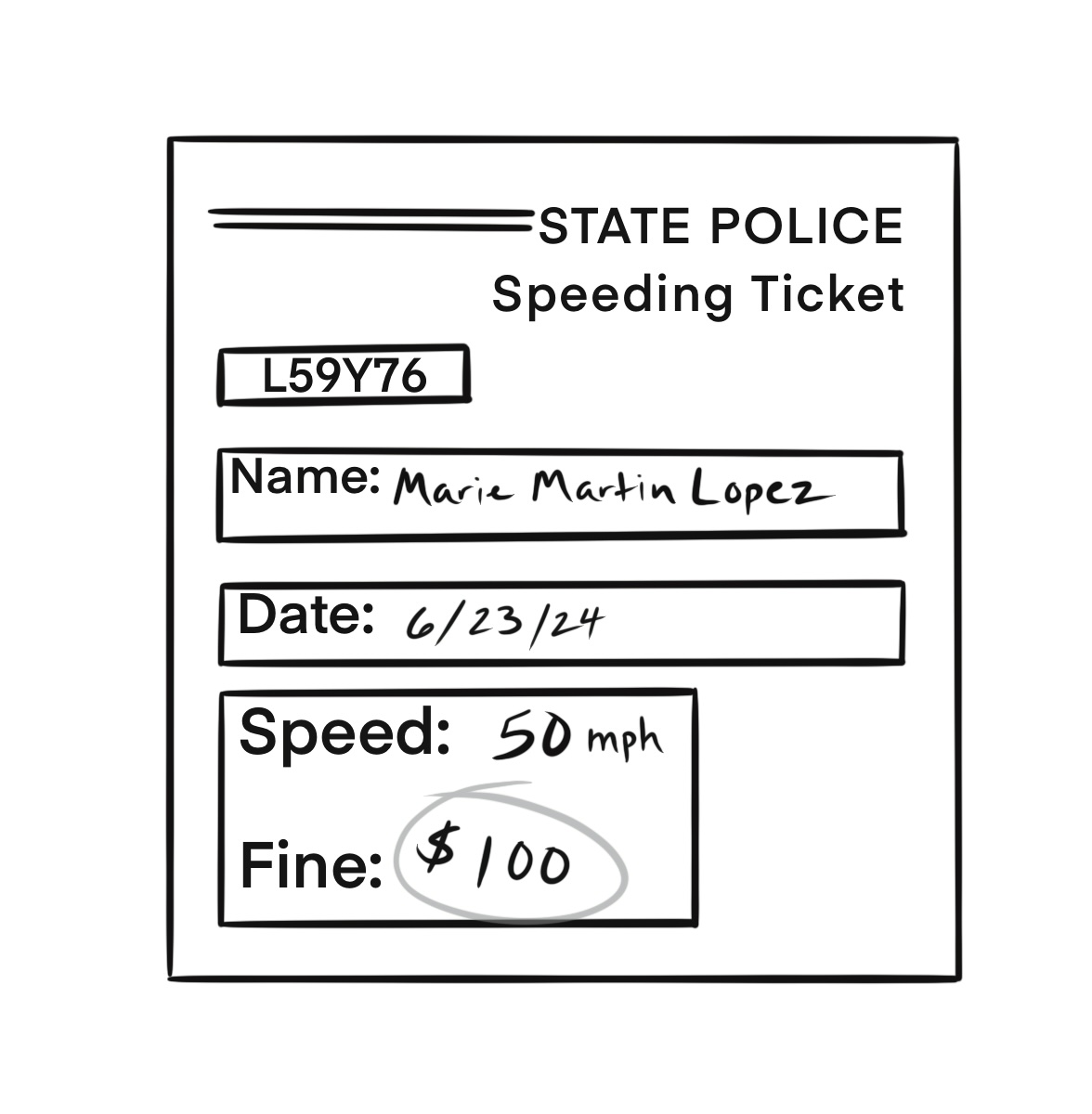 ticket
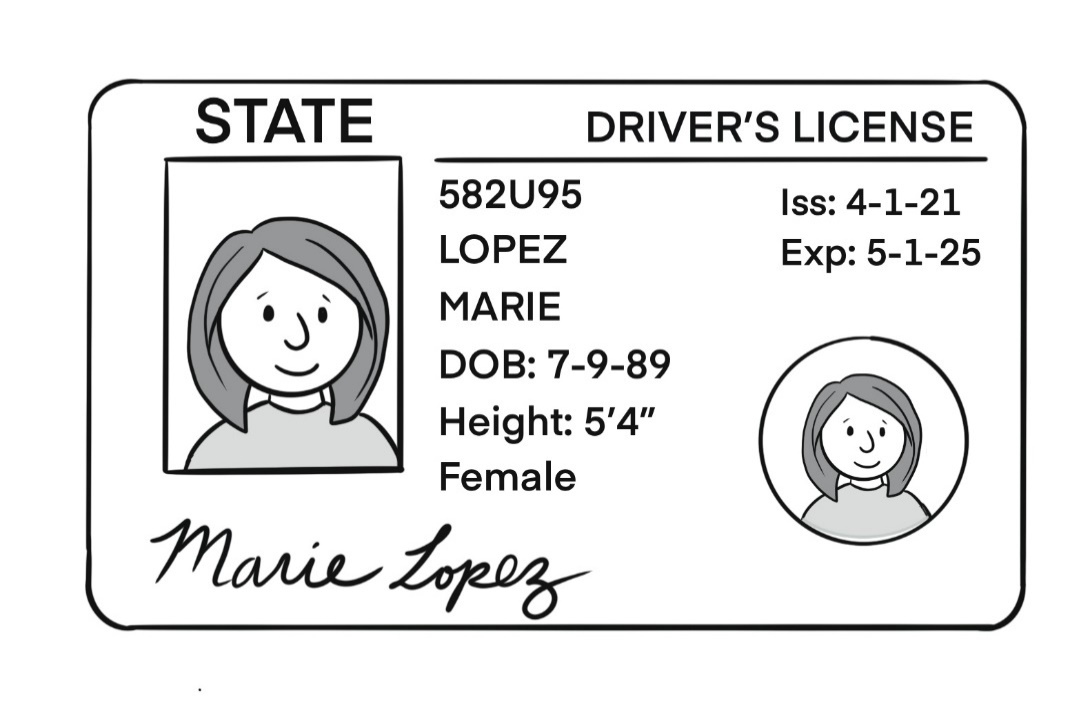 driver’s license
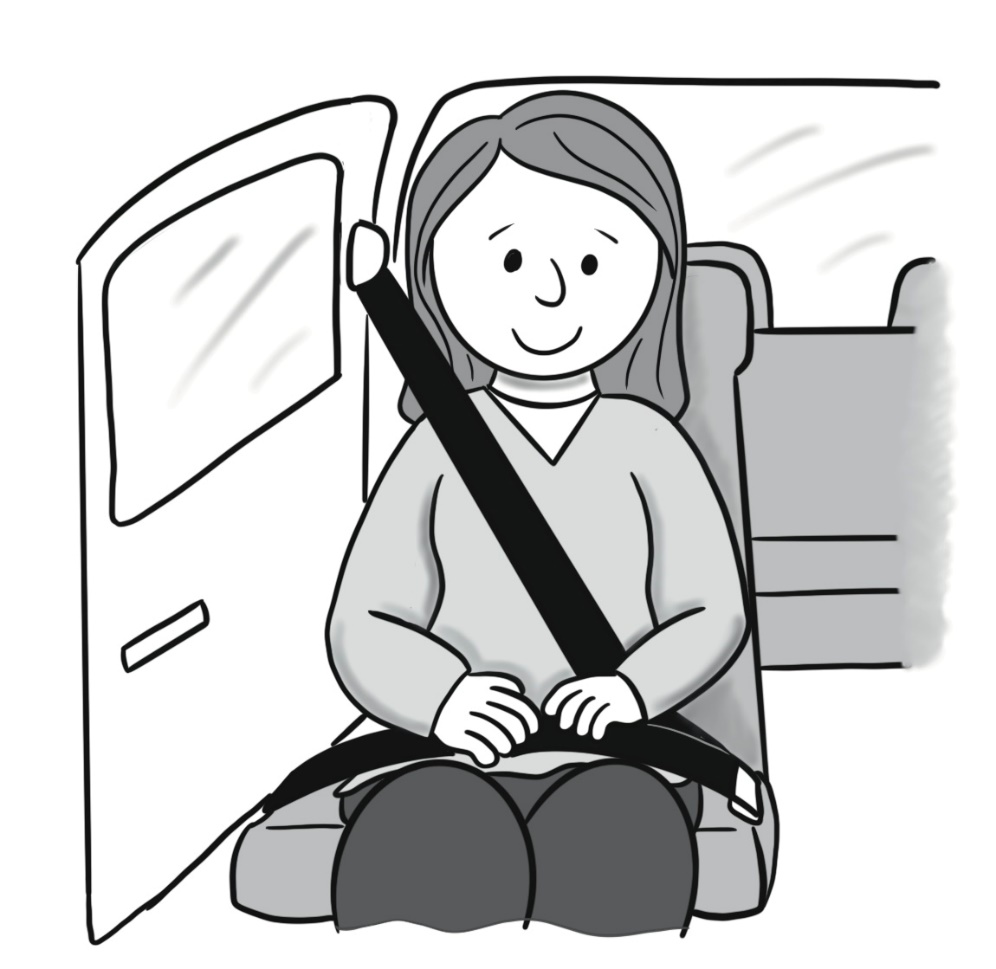 seatbelt
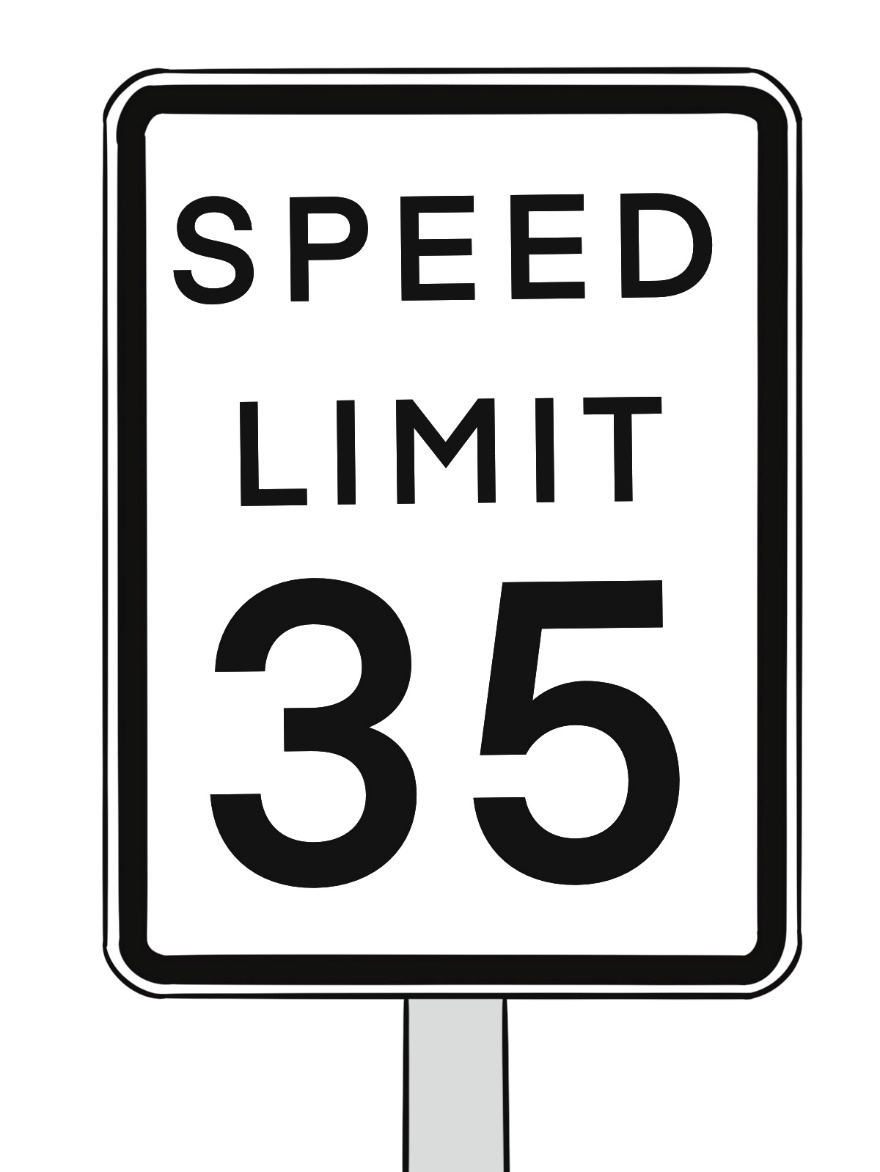 speed limit
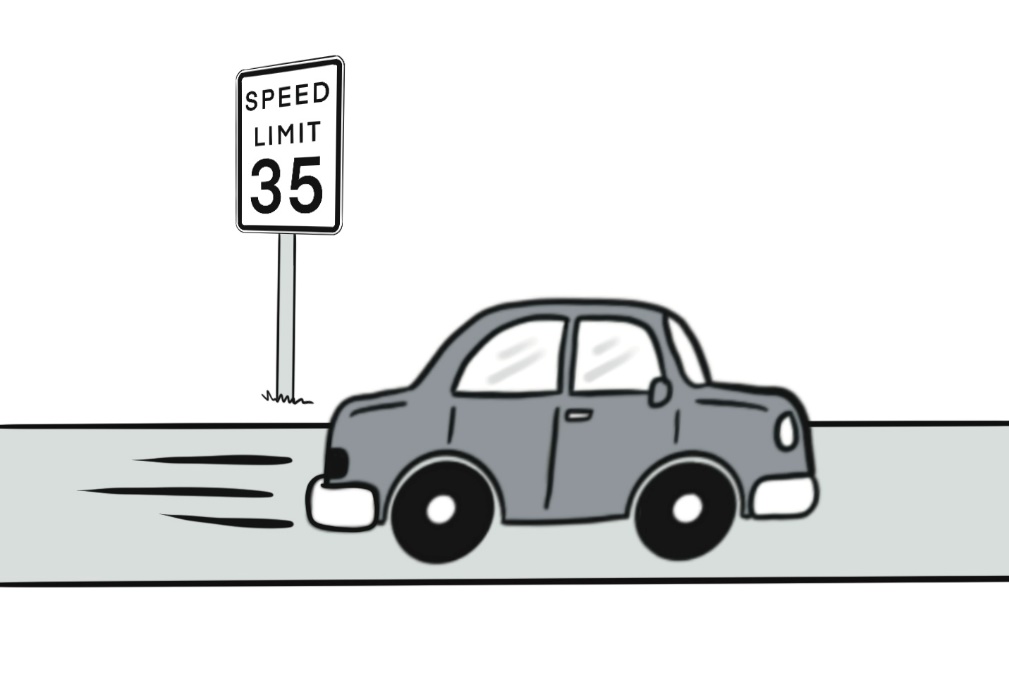 too fast
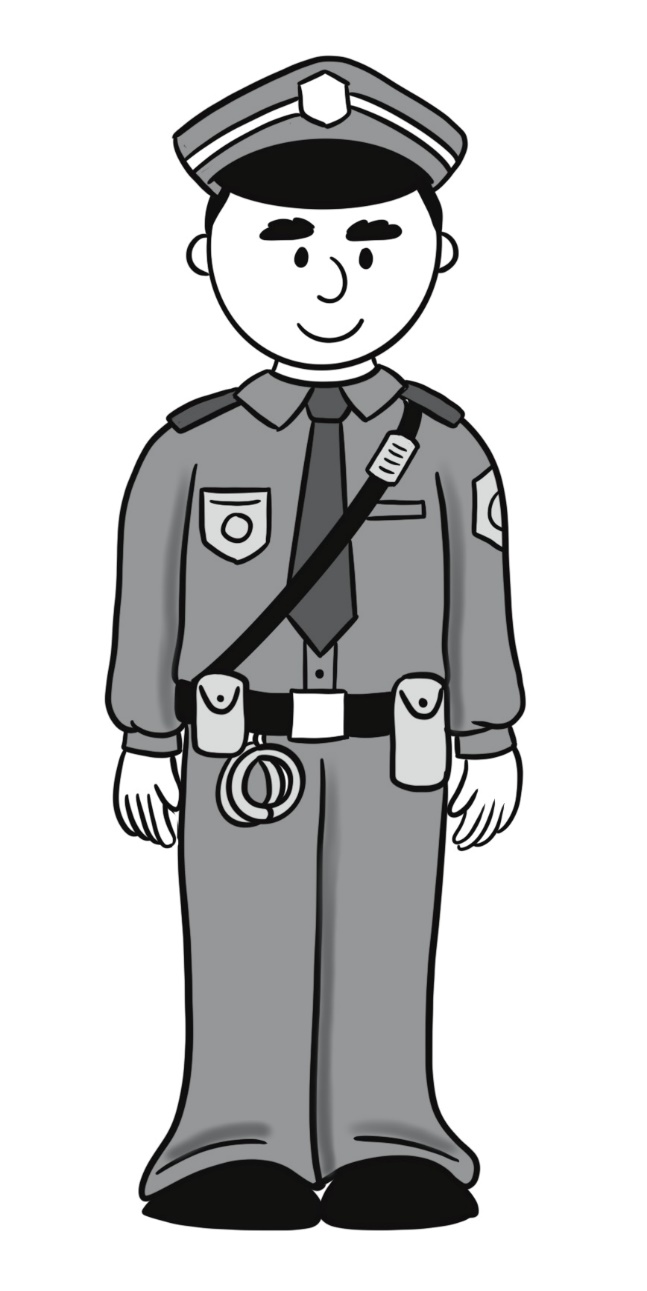 police officer
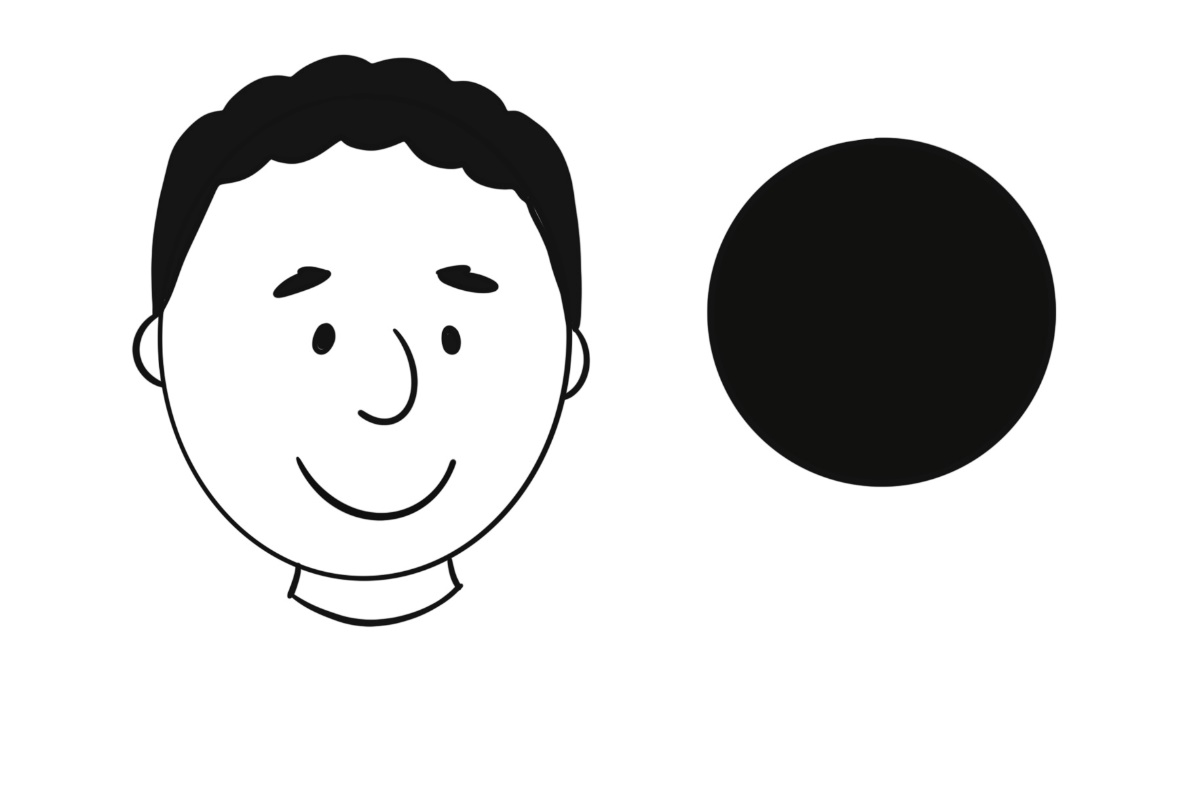 always
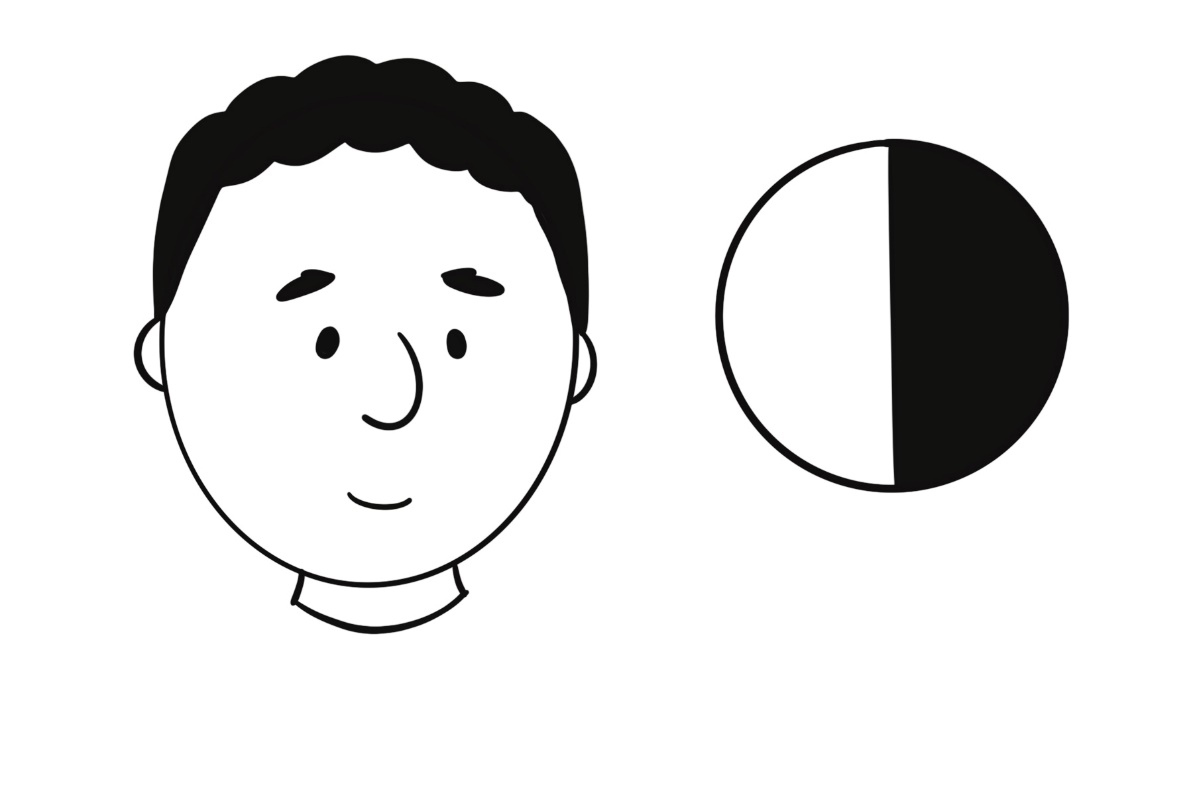 sometimes
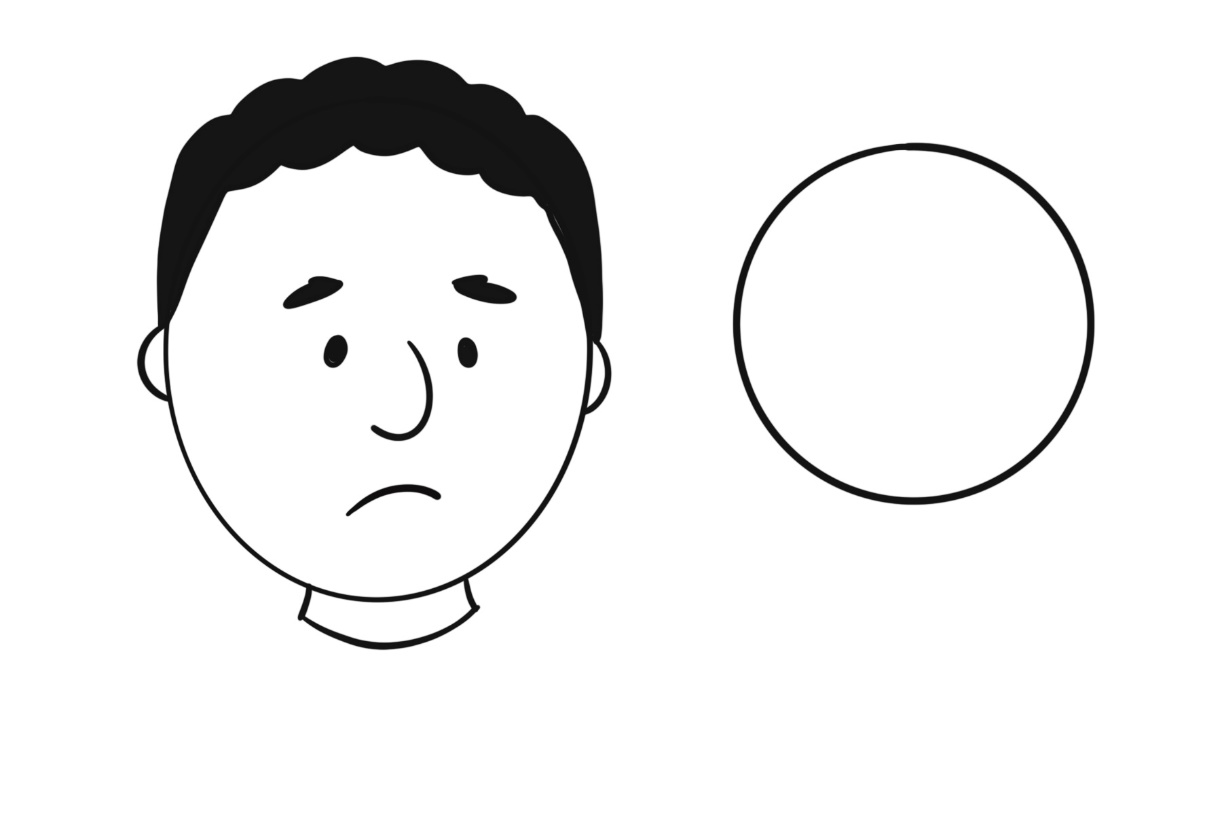 never
A. You didn’t wear your seatbelt and you drove too fast.B. I’m sorry.
Sentences Using Vocabulary 1
A. You should always drive the speed limit.B. Yes, I will!
Sentences Using Vocabulary 2
A. Please give me your driver’s license, registration, and insurance.B. Here you go, Officer.A. I’m writing you a ticket. You didn’t wear your seatbelt and you drove too fast. The speed limit here is 35.B. I’m sorry.A. You should always wear your seatbelt and drive the speed limit.B. Yes, I will!
Dialogue
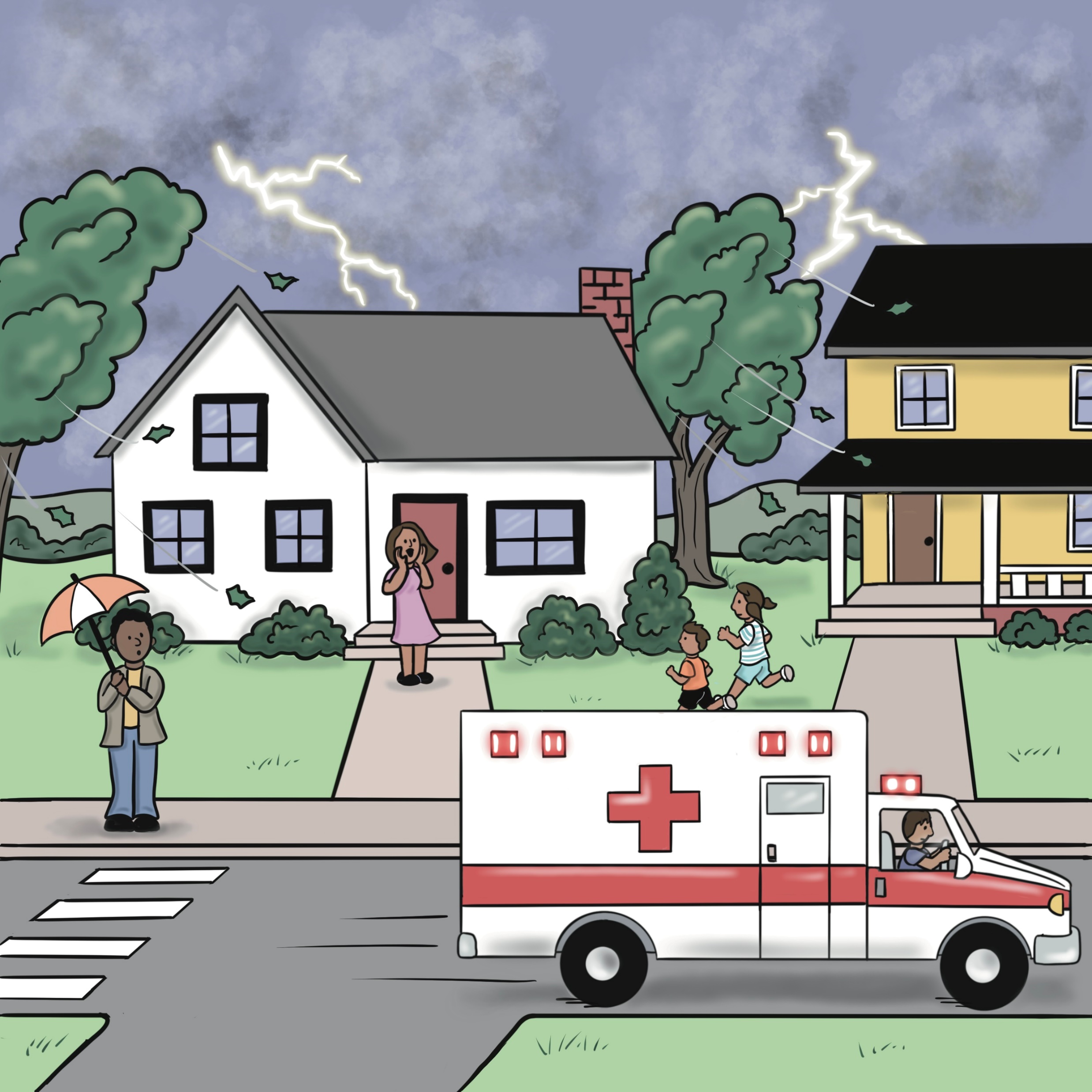 Unit 9: Staying Safe
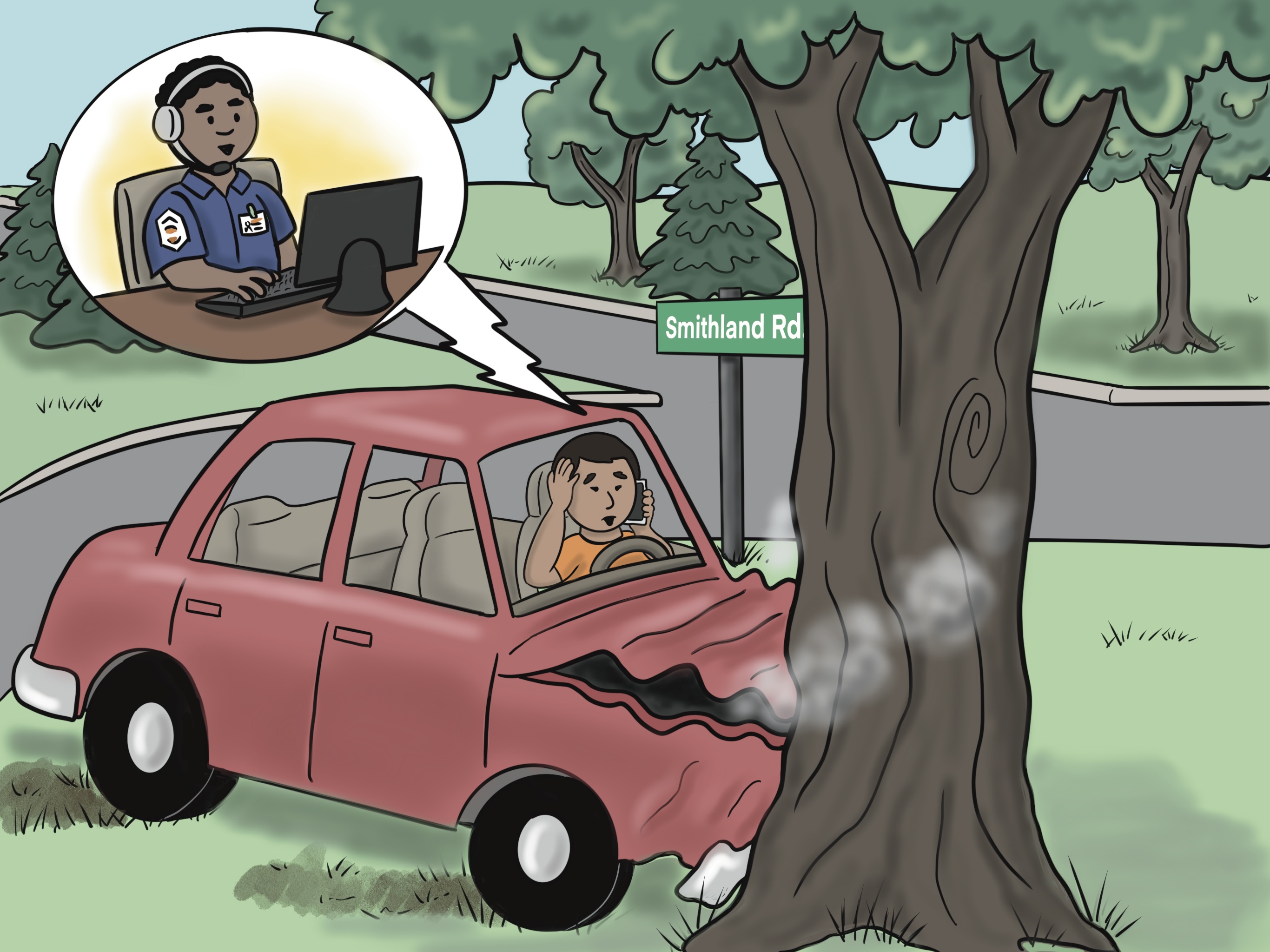 Lesson 31: What Is Your Emergency?
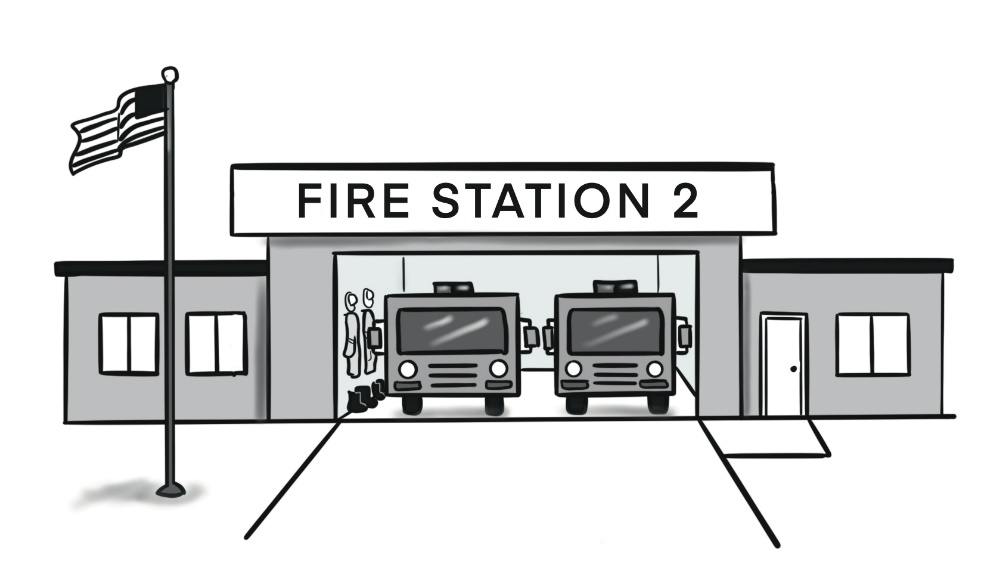 fire department
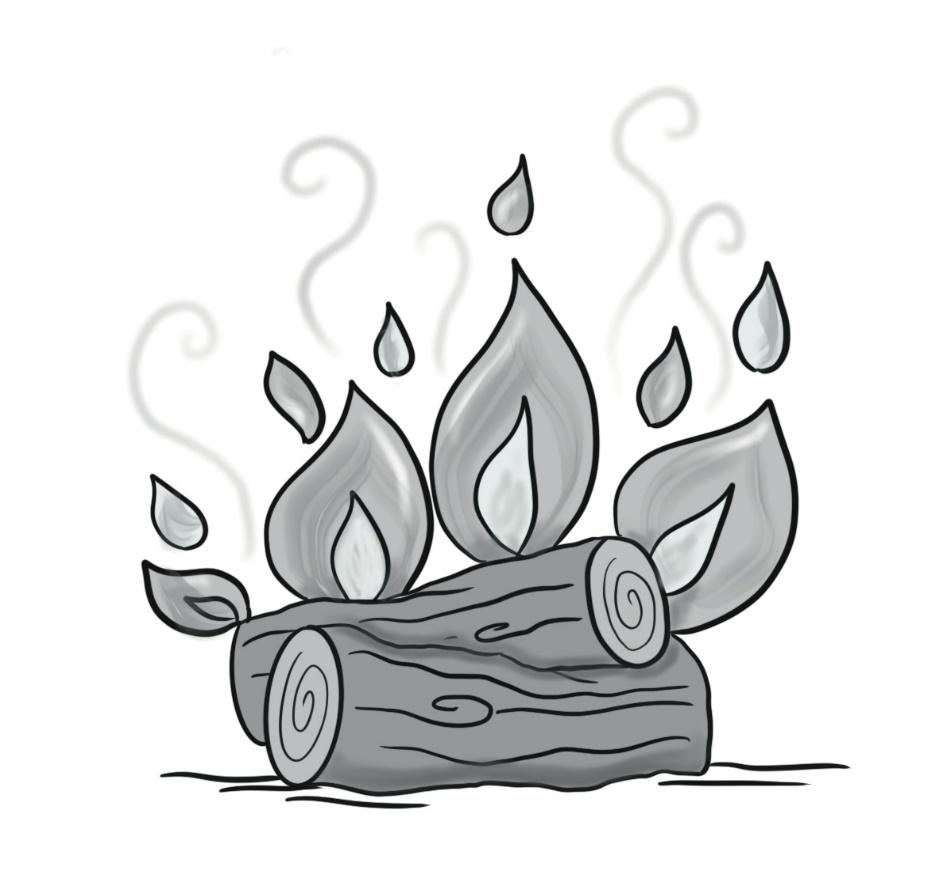 fire
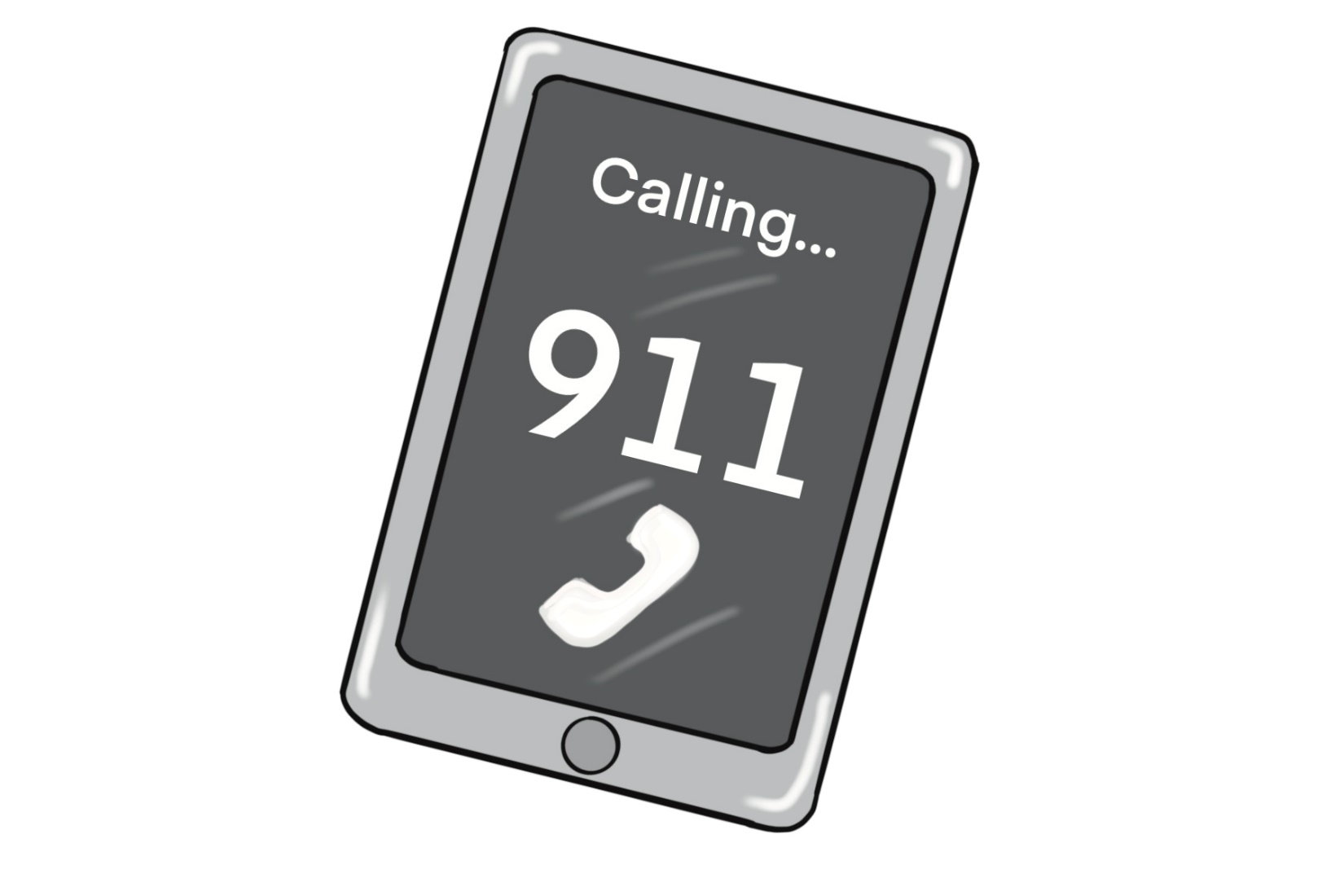 911(nine-one-one)
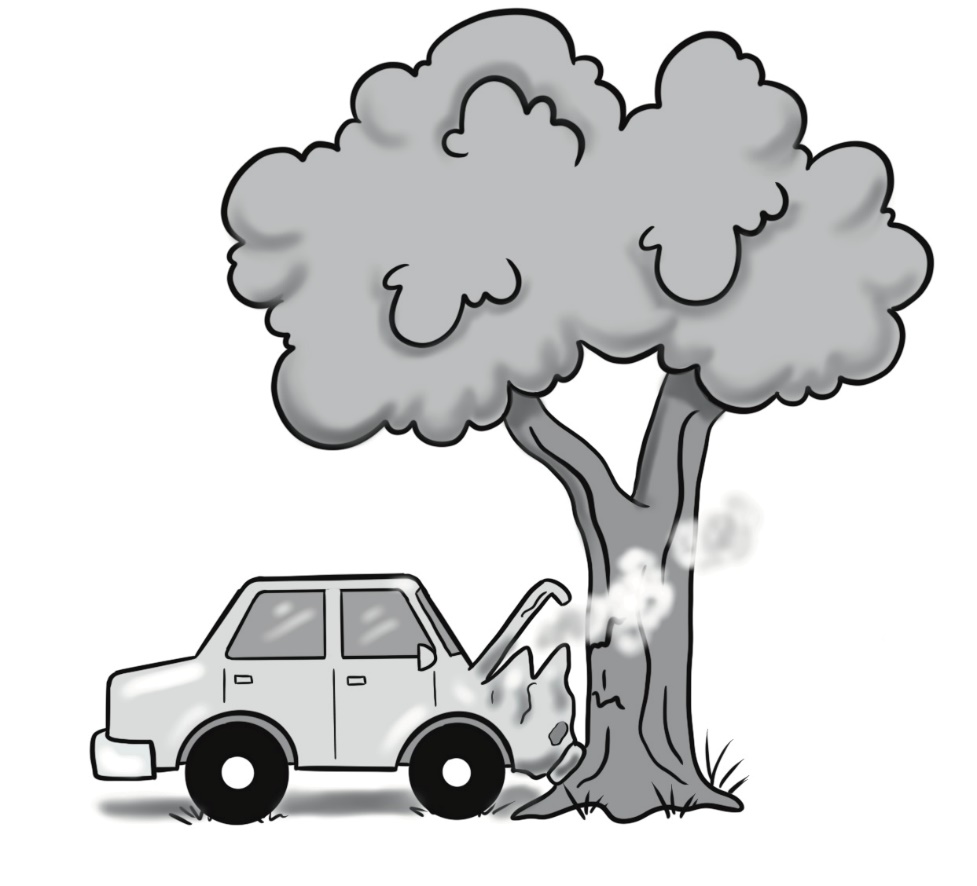 accident
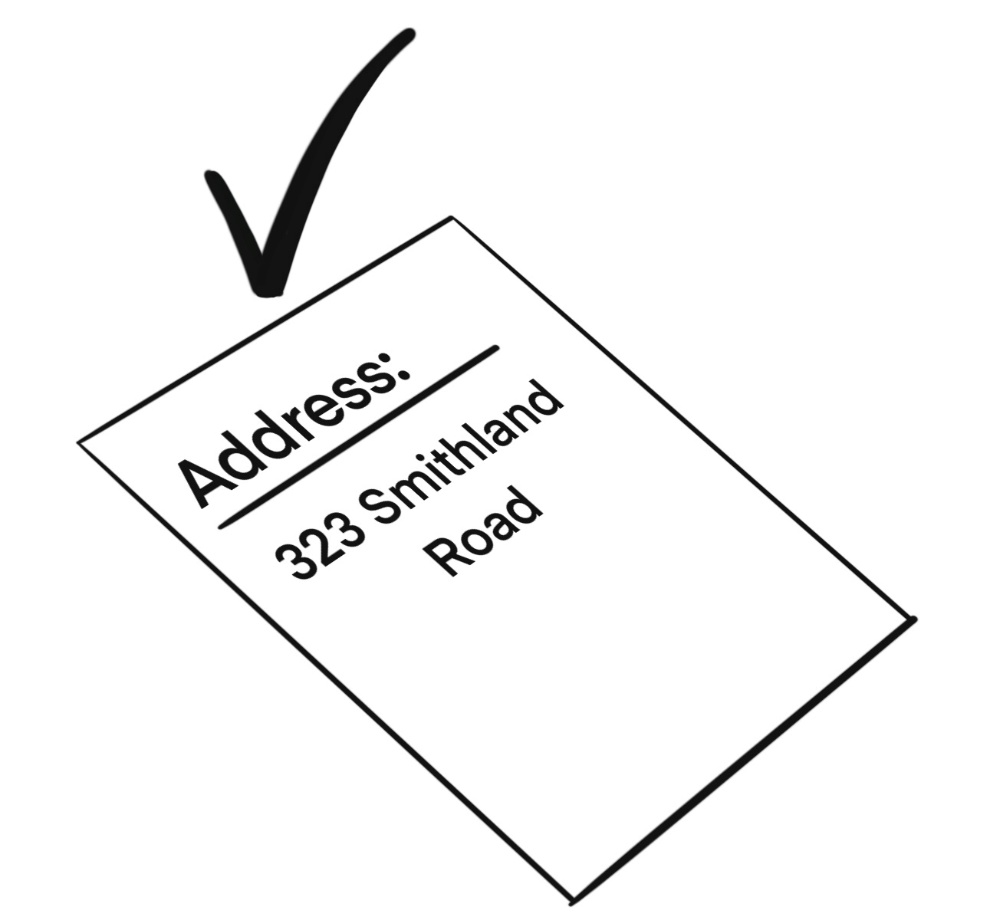 correct
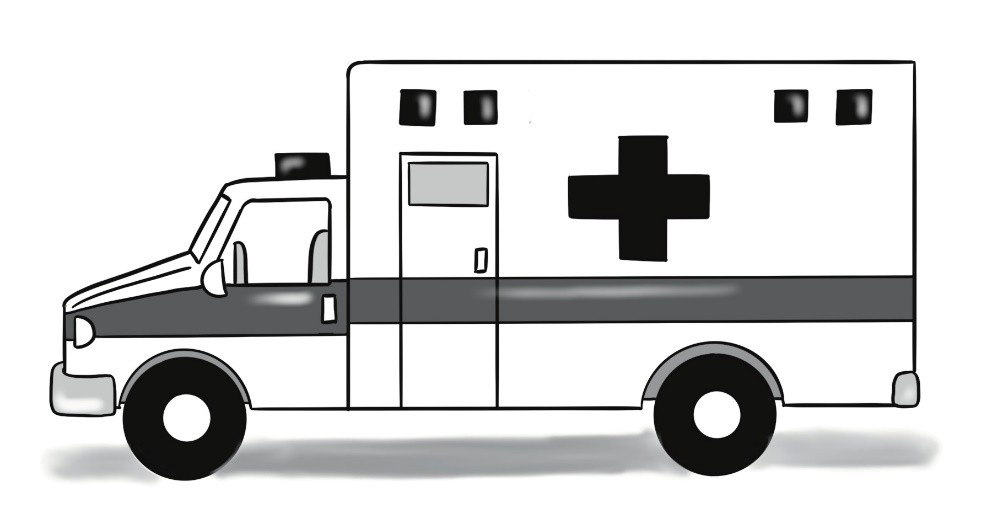 ambulance
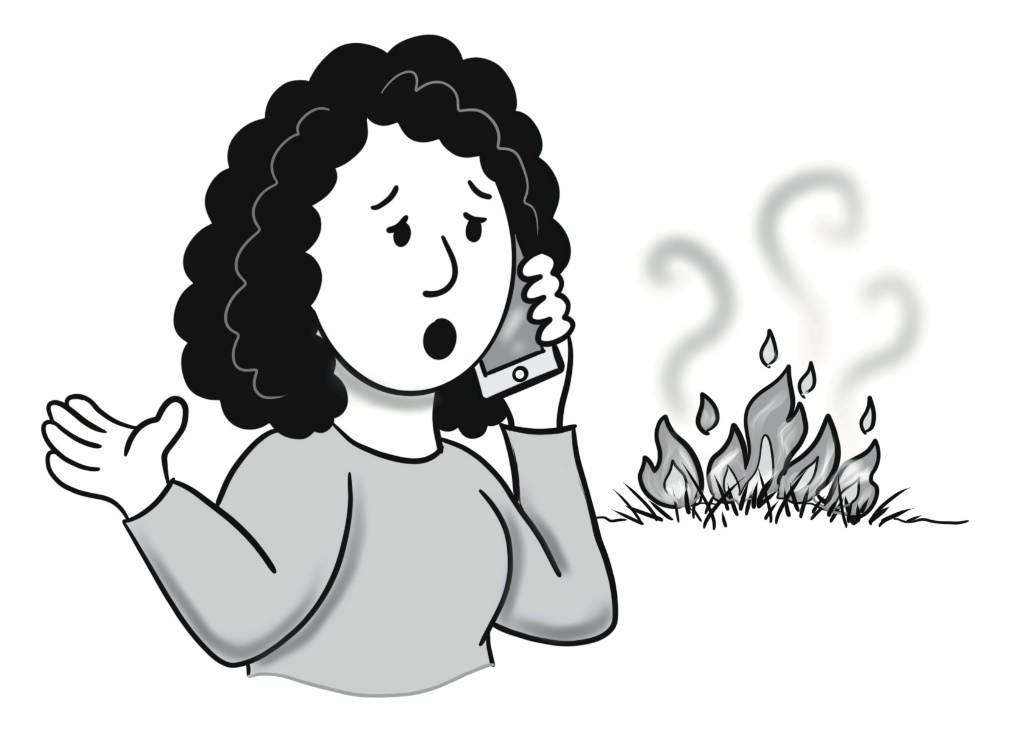 emergency(emergencies)
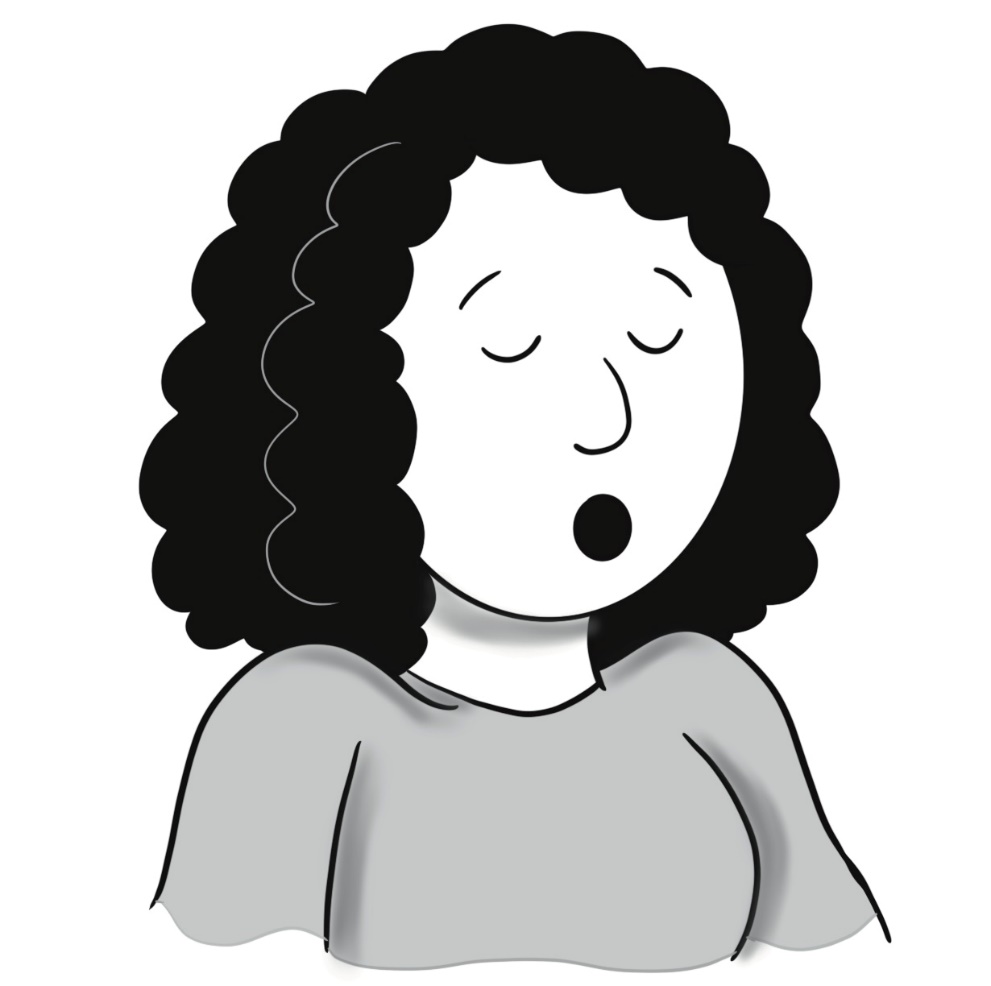 Take a deep breath.
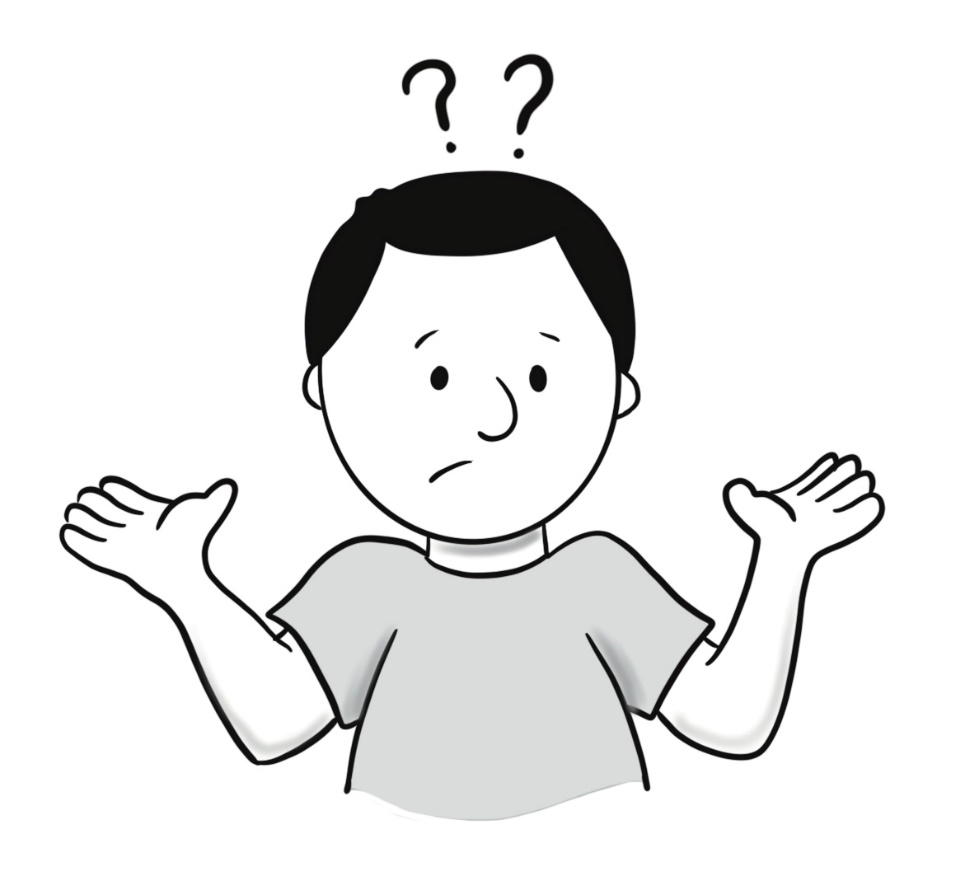 I don’t know.
A. 9-1-1. What is your emergency?B. I had a car accident. I need help.
Sentences Using Vocabulary
A. 9-1-1. What is your emergency?B. I had a car accident. I need help!A. Ok. Be calm. Where are you?B. I am on Smithland Road.A. You are on Smithland Road. Is that correct?B. Yes.A. Are you hurt?
Dialogue Part 1
B. I don’t know.A. Ok. Is there a fire?B. No.A. Take a deep breath. The police, an ambulance, and the fire department will come.B. Ok. Thank you.
Dialogue Part 2
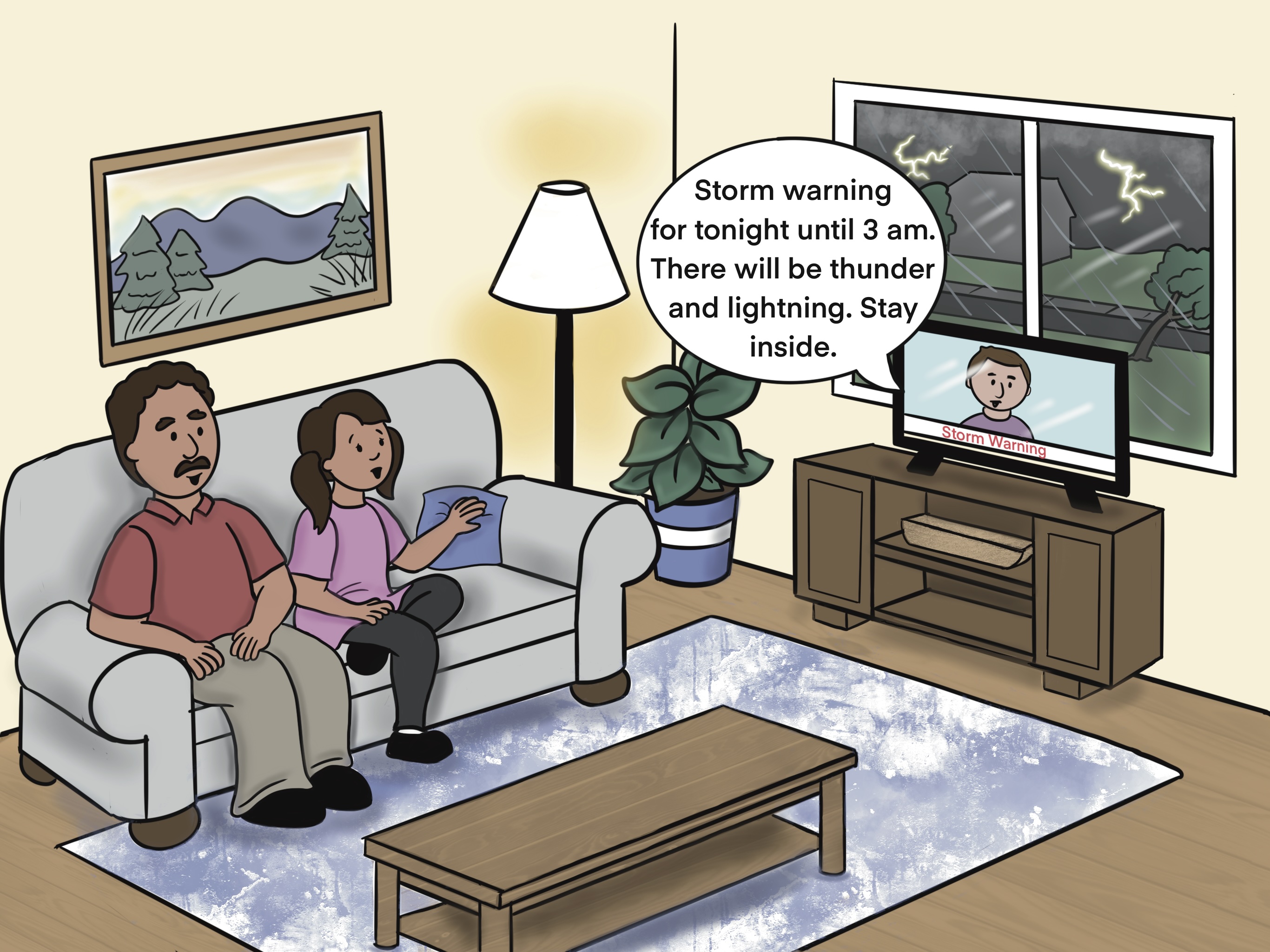 Lesson 32: Maybe It Will Flood!
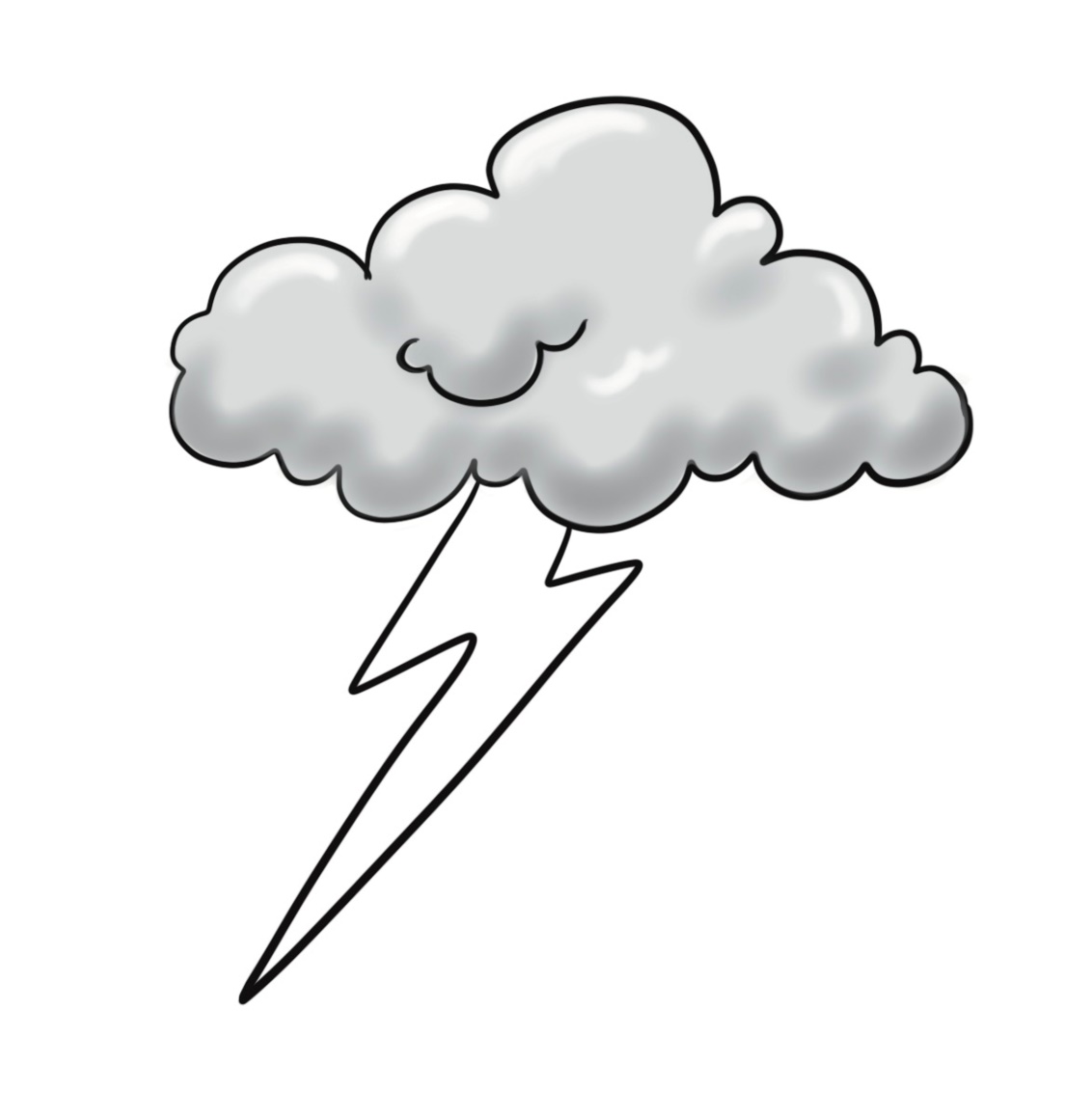 lightning
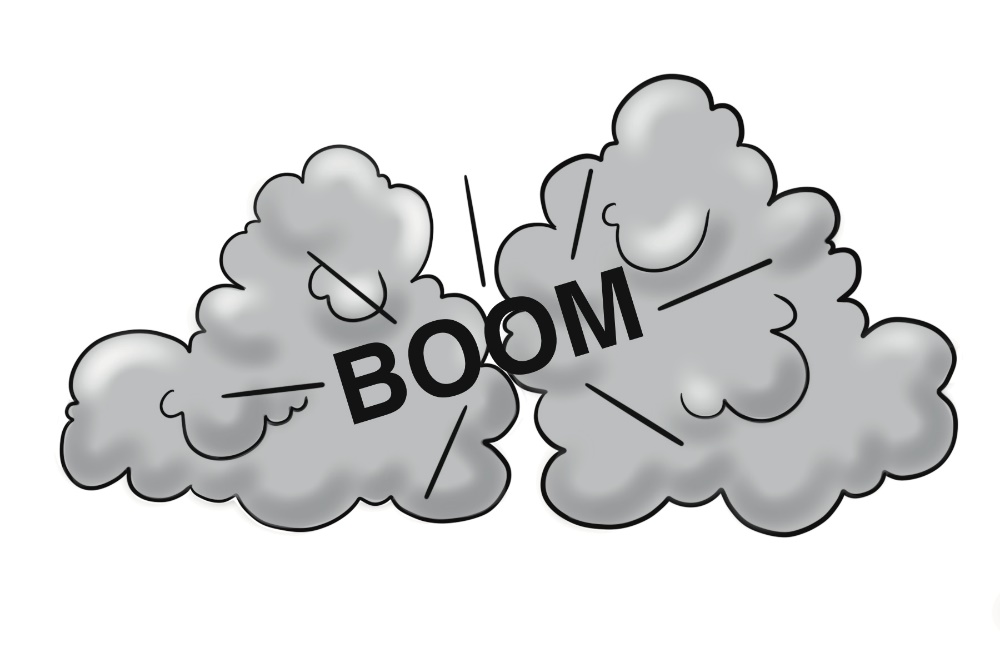 thunder
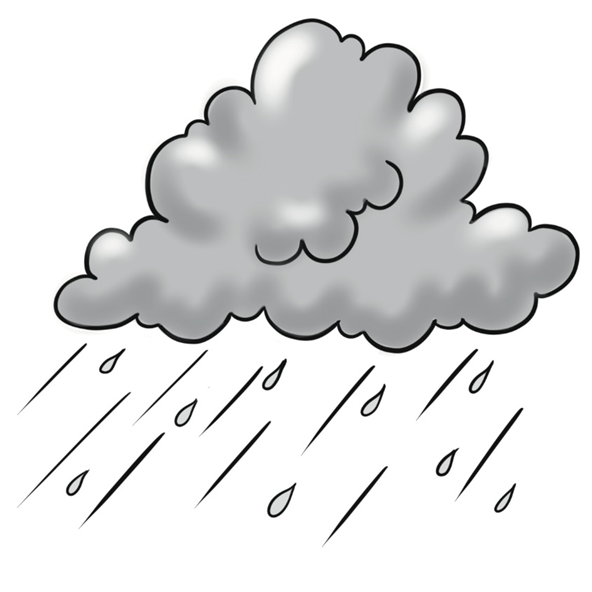 storm
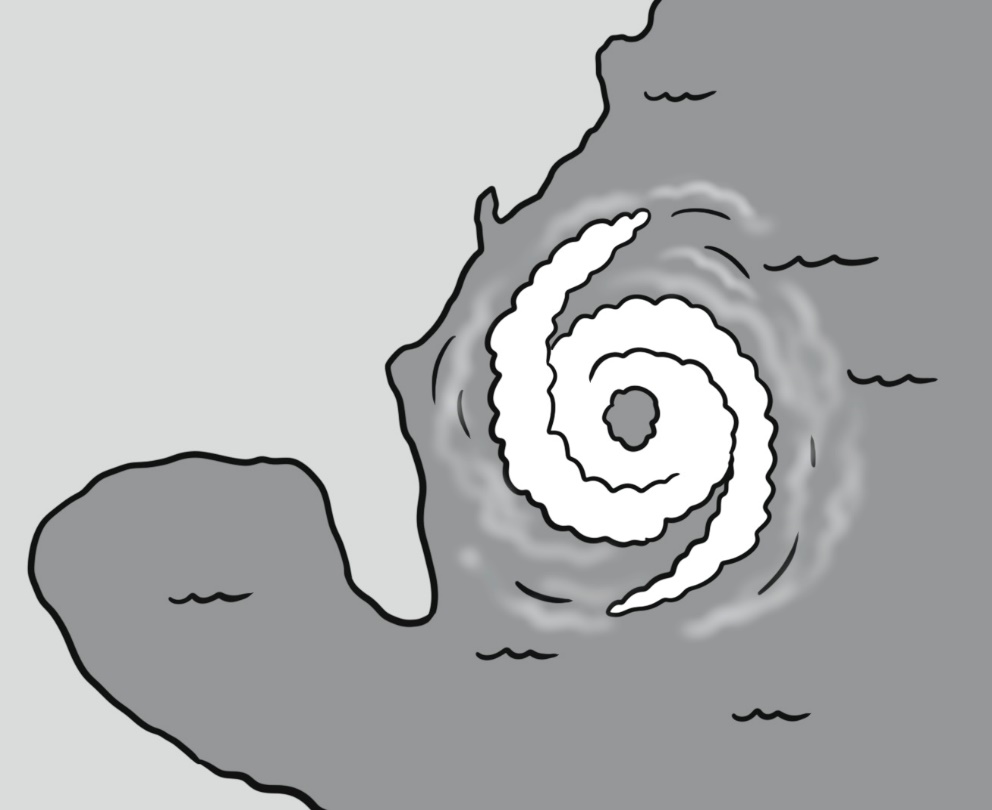 hurricane
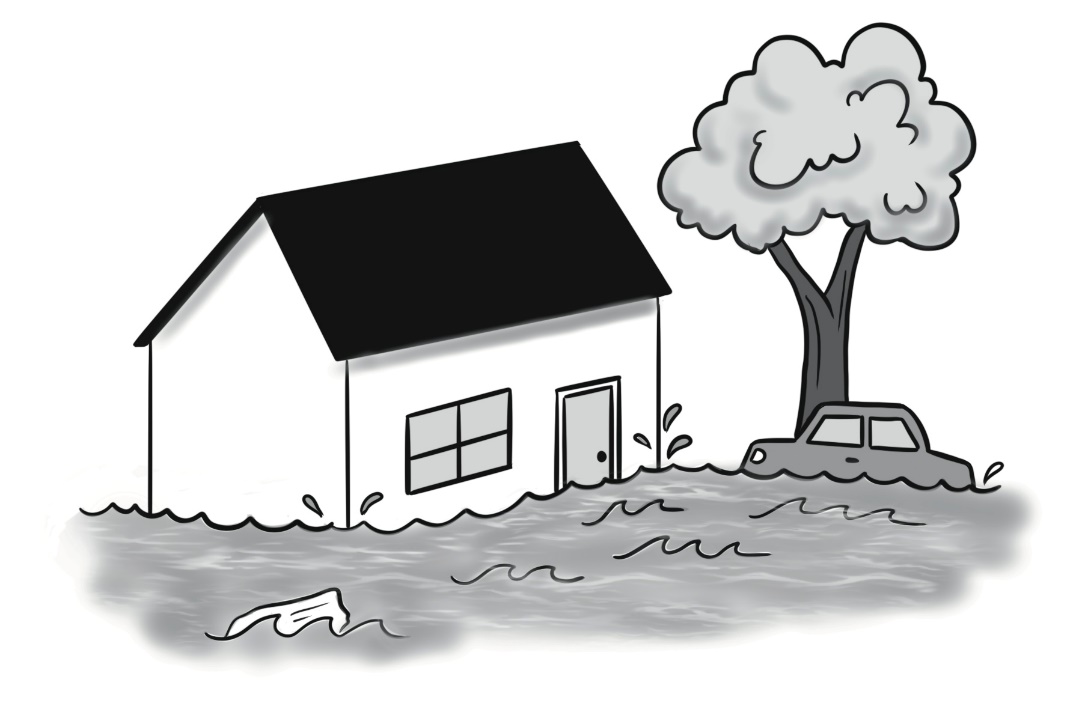 flood
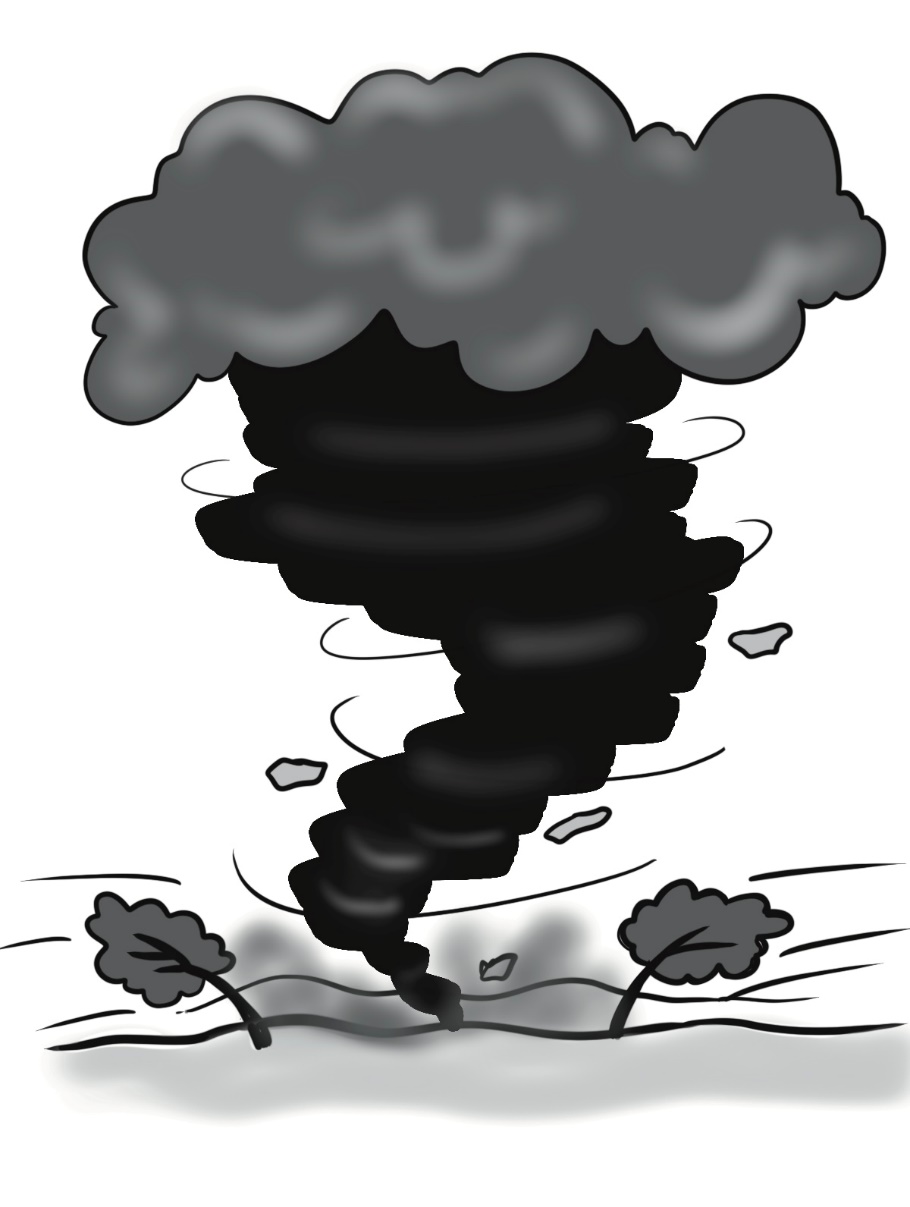 tornado(tornadoes)
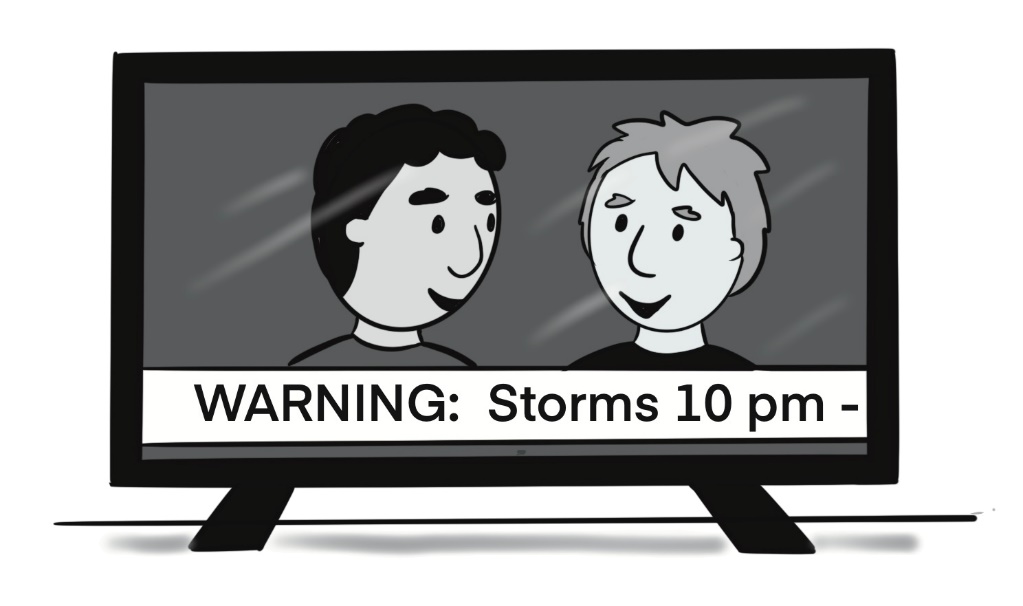 warning
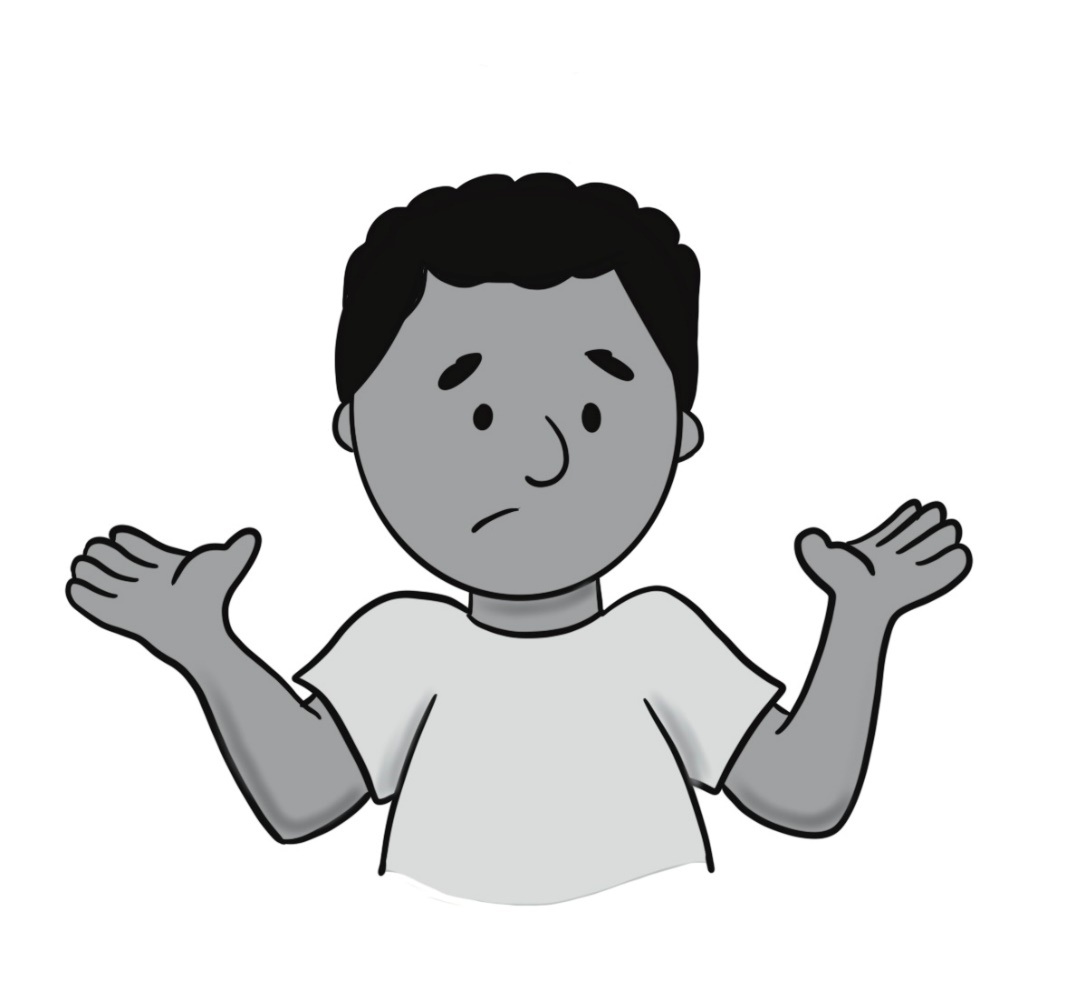 maybe
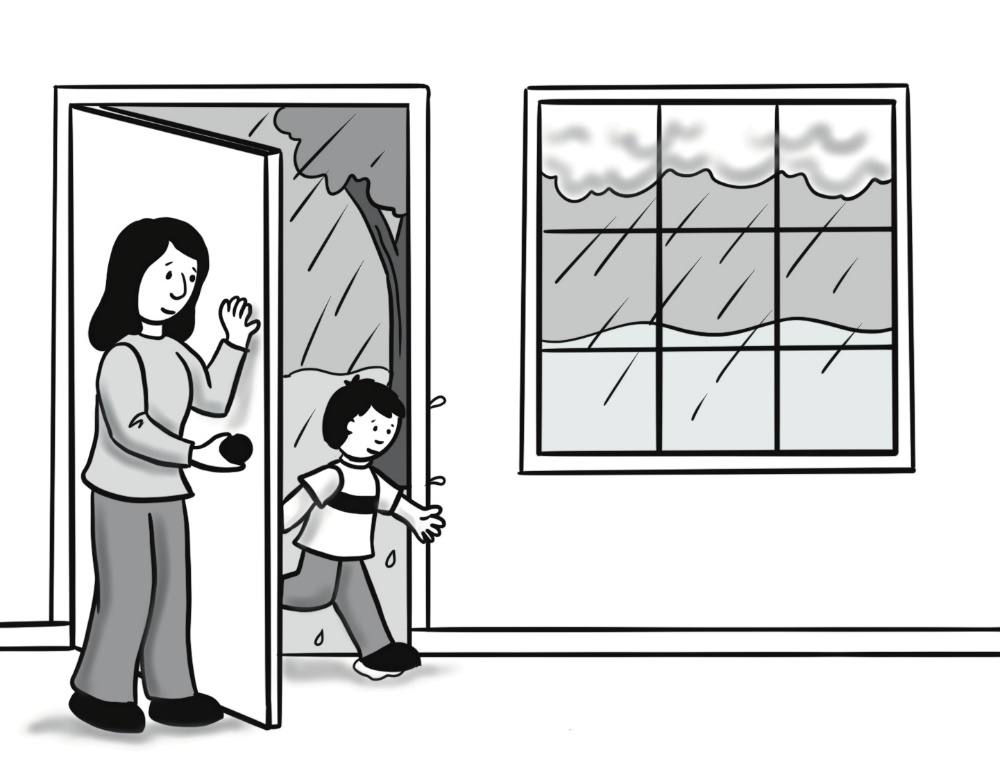 Stay inside.
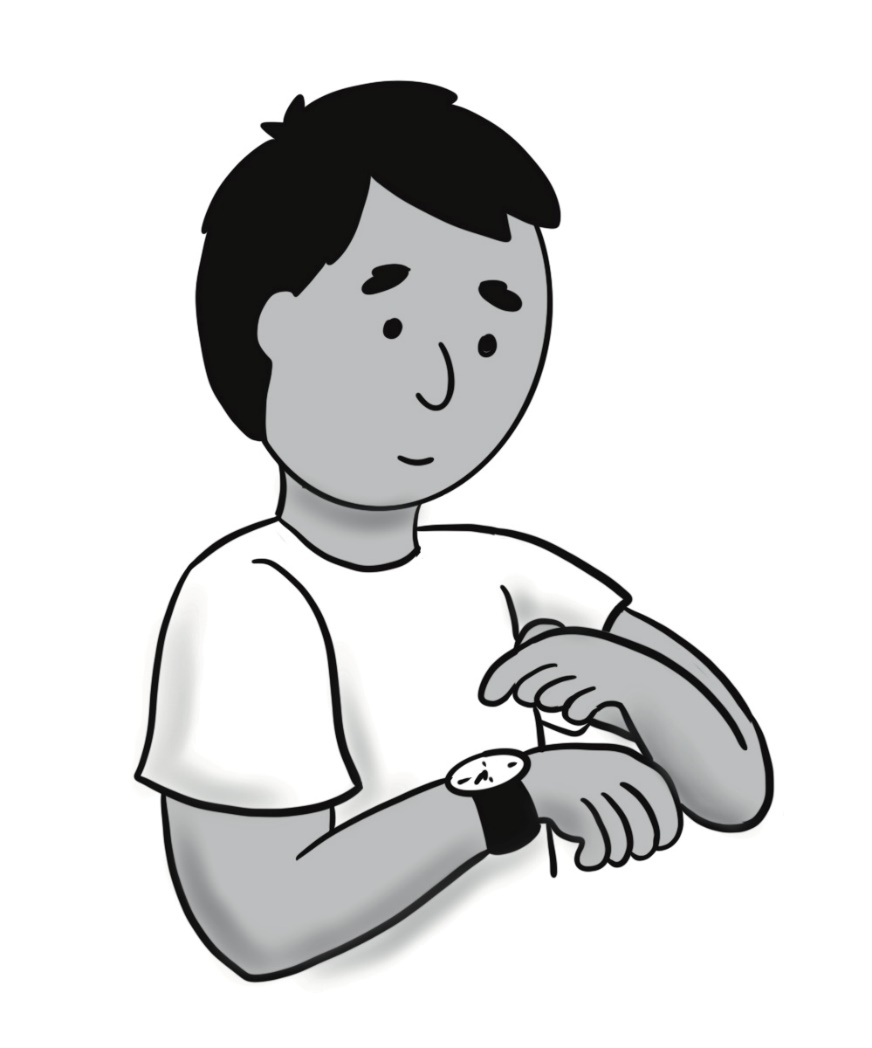 until
A. I’m worried about the storm.B. Don’t worry.
Sentences Using Vocabulary
A. I’m worried about the storm. Maybe it will flood!B. Don’t worry. We will stay inside and watch the warnings on TV.A. But there will be rain, lightning, and thunder until 3:00 am!B. Yes, but we should all be calm. We will be fine.
Dialogue
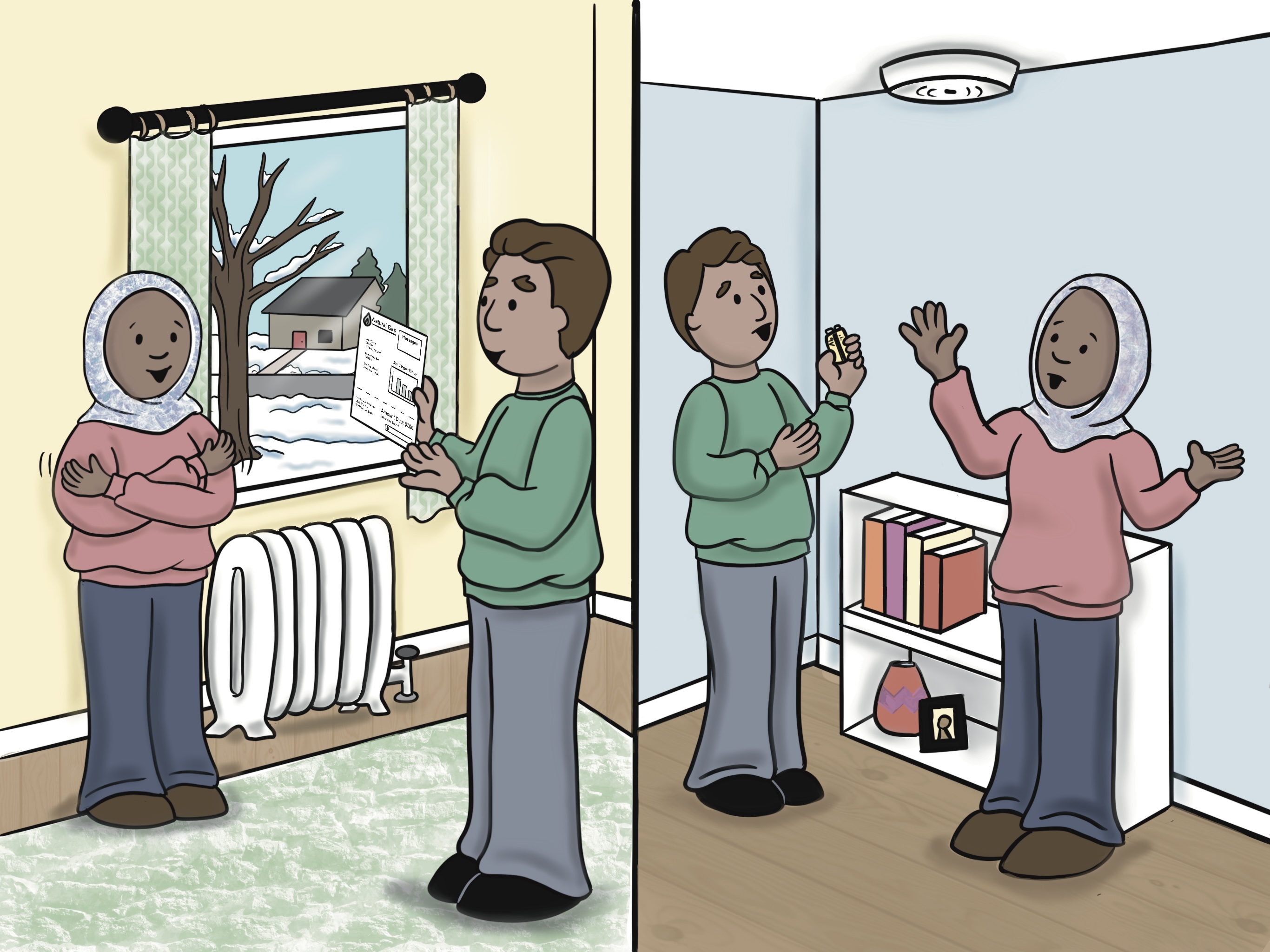 Lesson 33: My Electricity Isn’t Working.
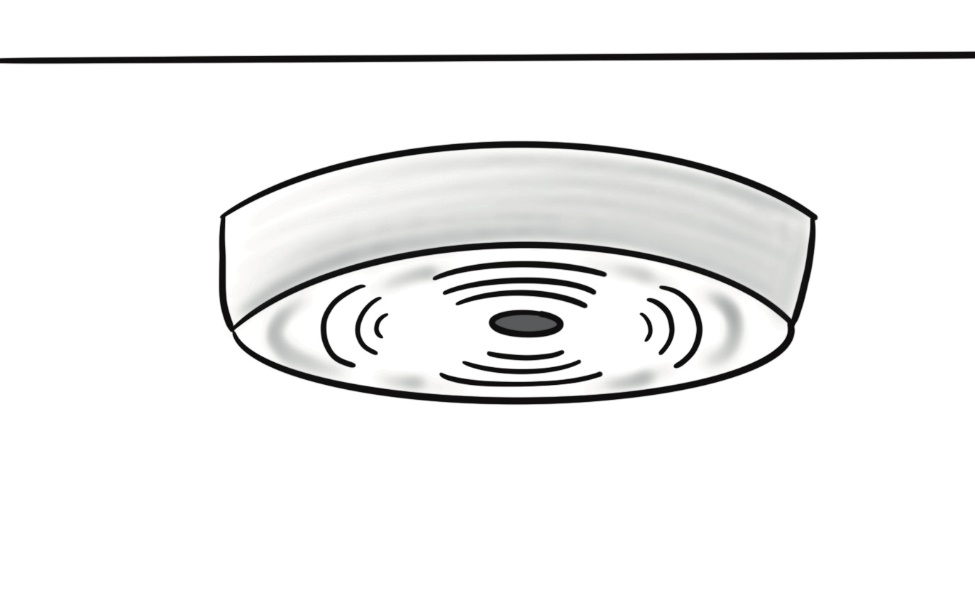 smoke alarmsmoke detector
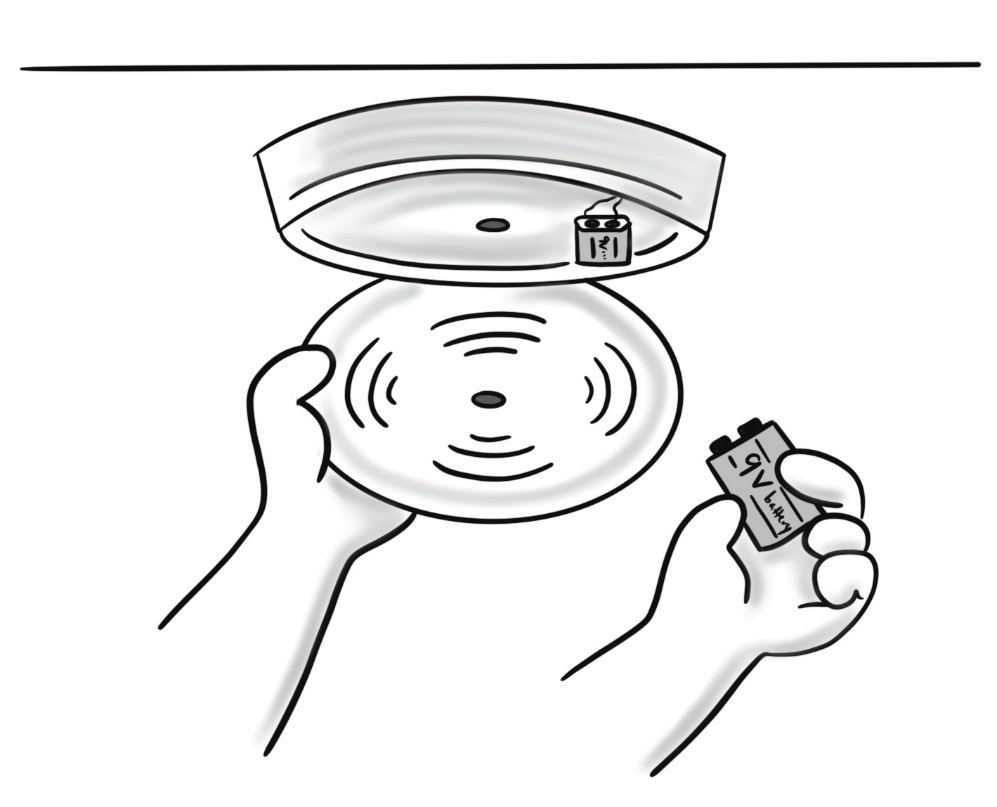 change the battery(batteries)
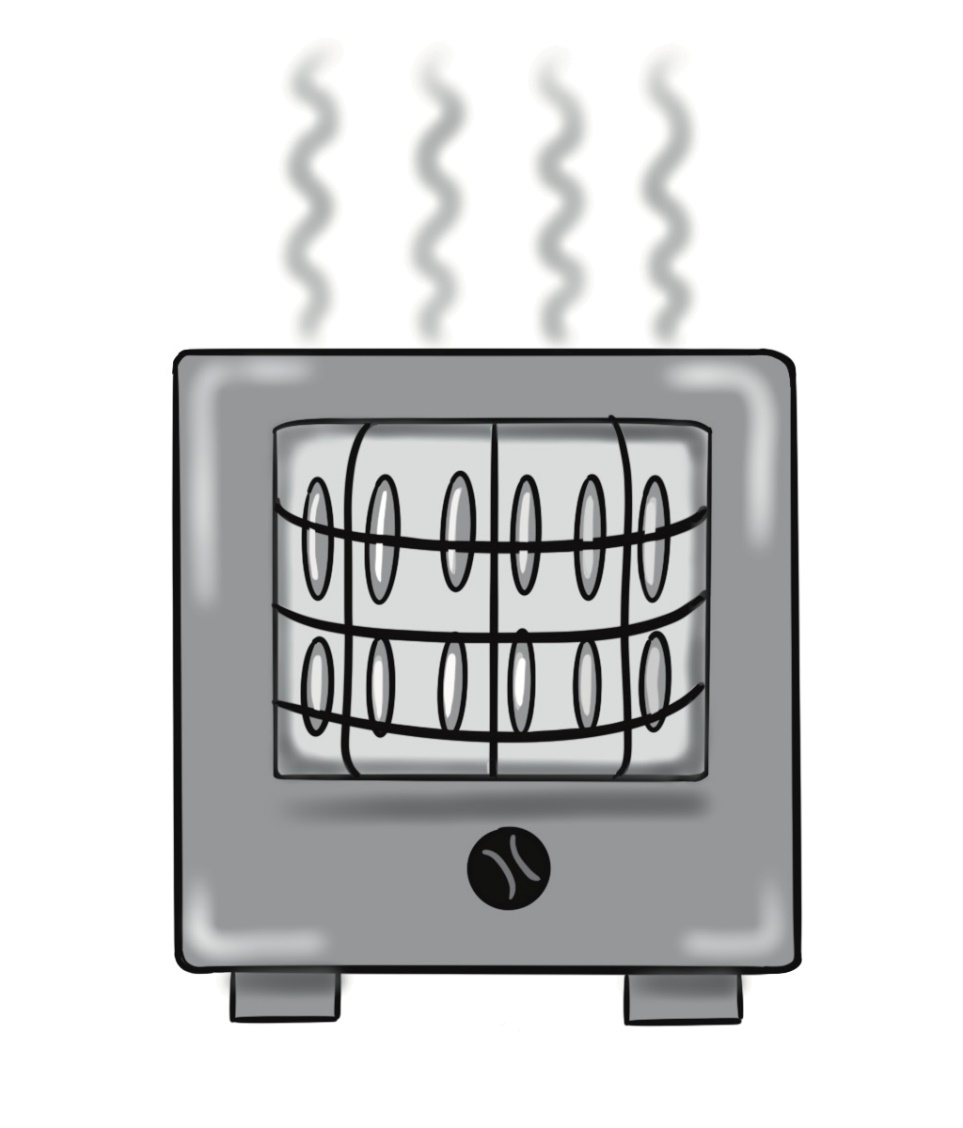 heat
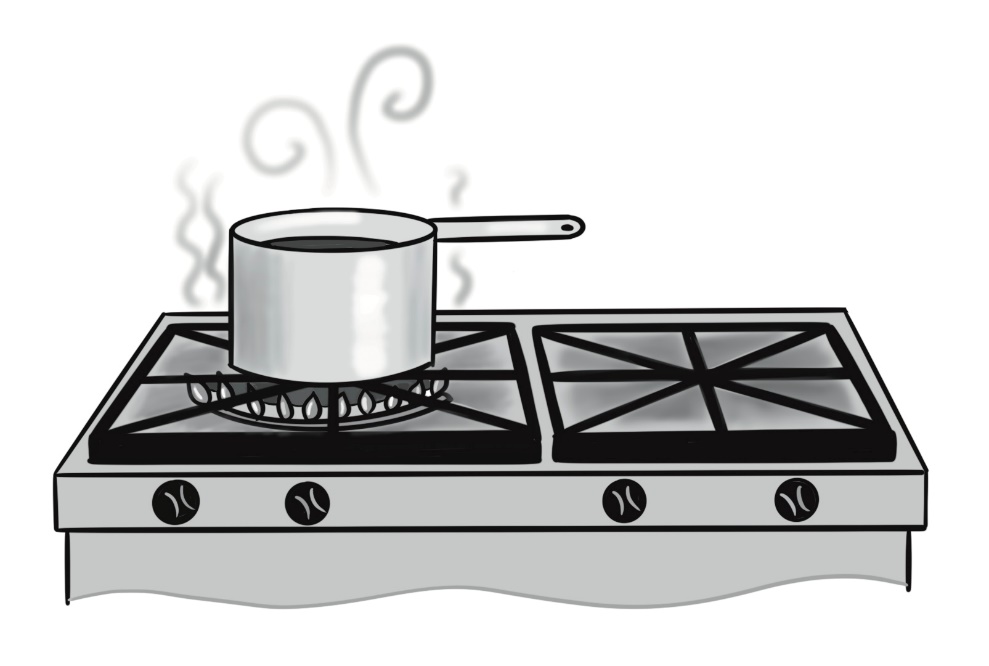 gas
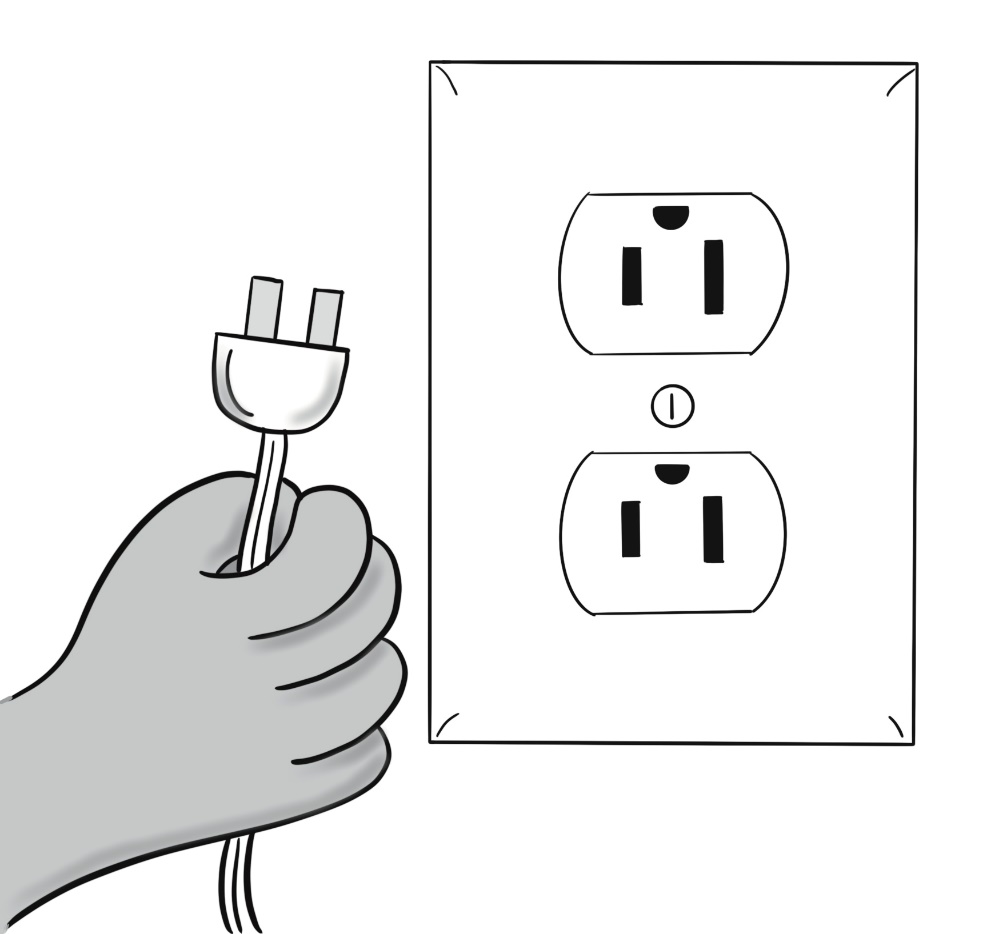 electricity
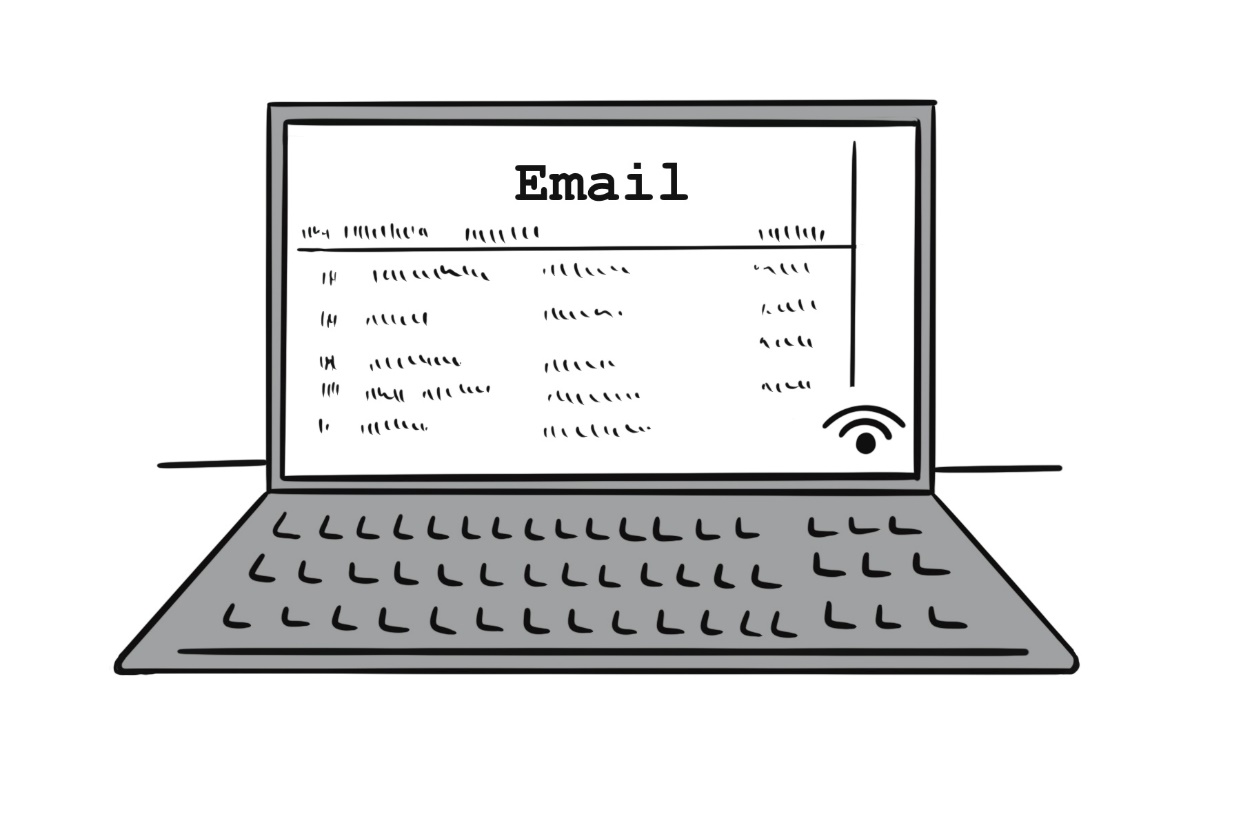 internet
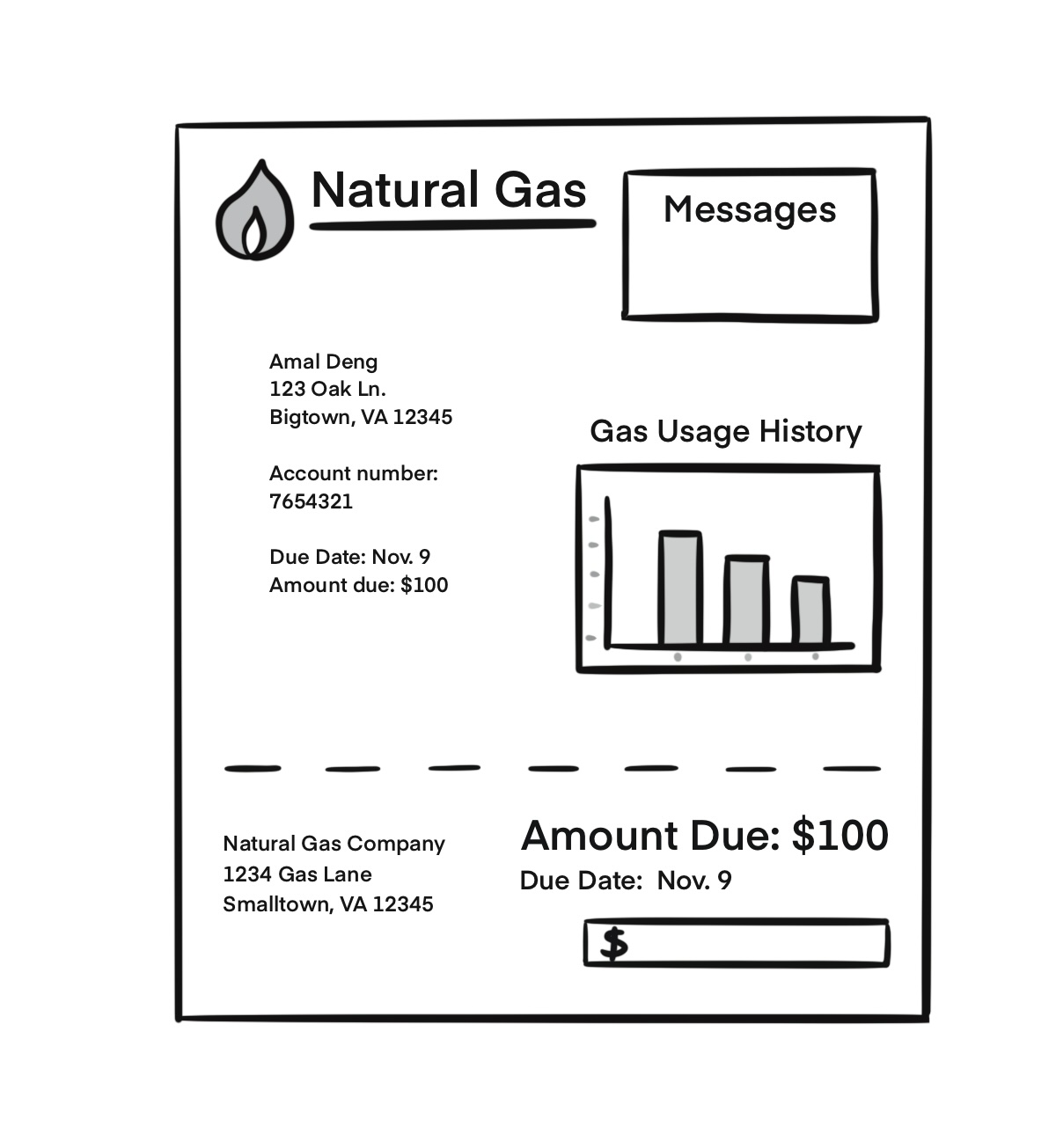 bill
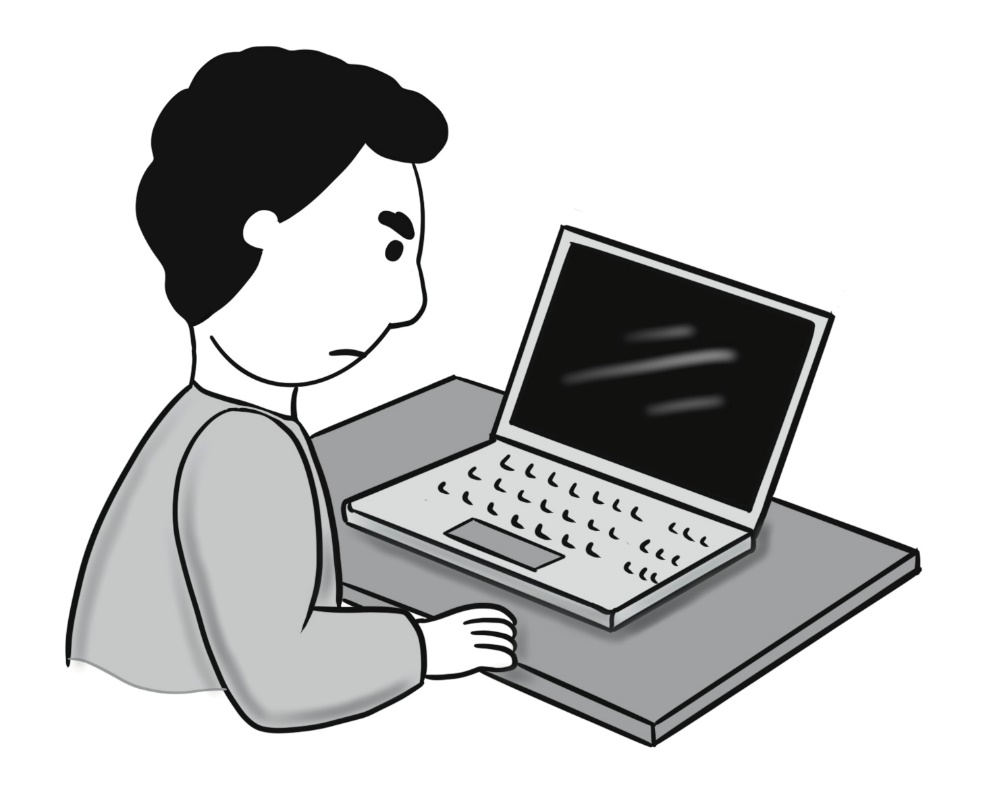 isn’t  working
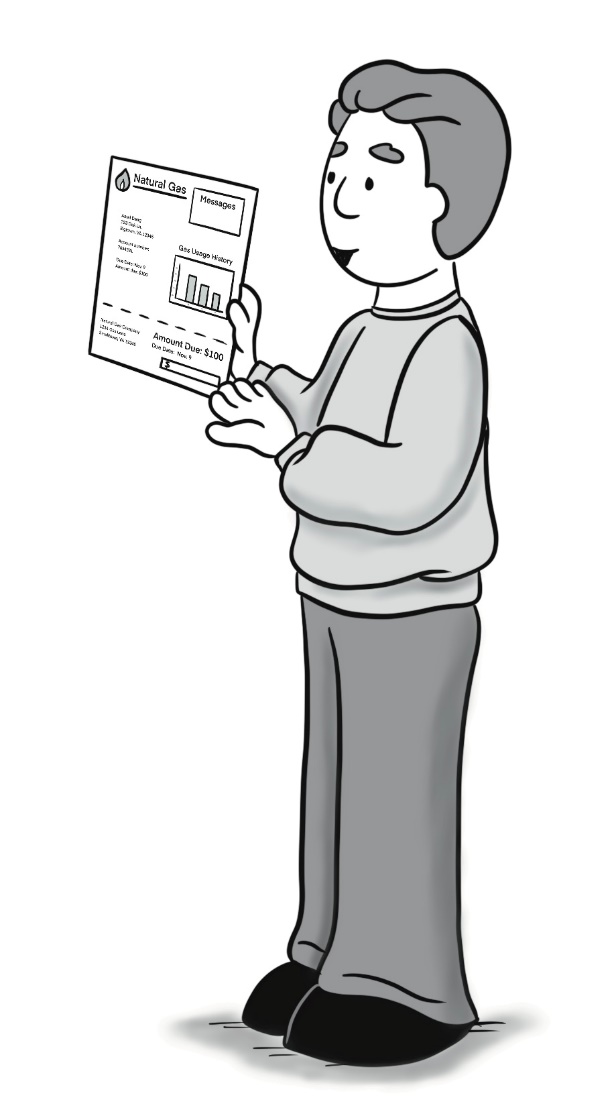 have to(had to)
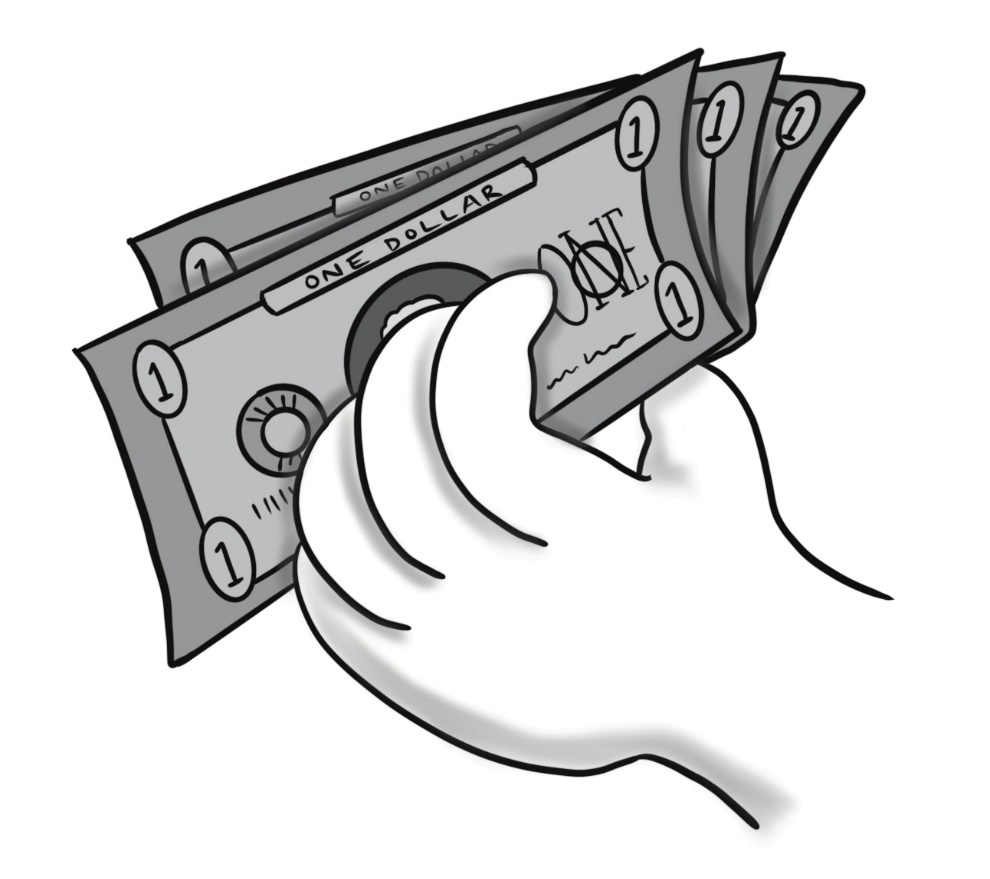 pay
A. My heat isn’t working.B. You have to pay the bill.
Sentences Using Vocabulary
A. My heat isn’t working.B. You have to pay the bill.A. Oops! I will pay it today!
Dialogue 1
A. My smoke alarm isn’t working.B. You have to change the battery.A. Oops! I will change it today!
Dialogue 2
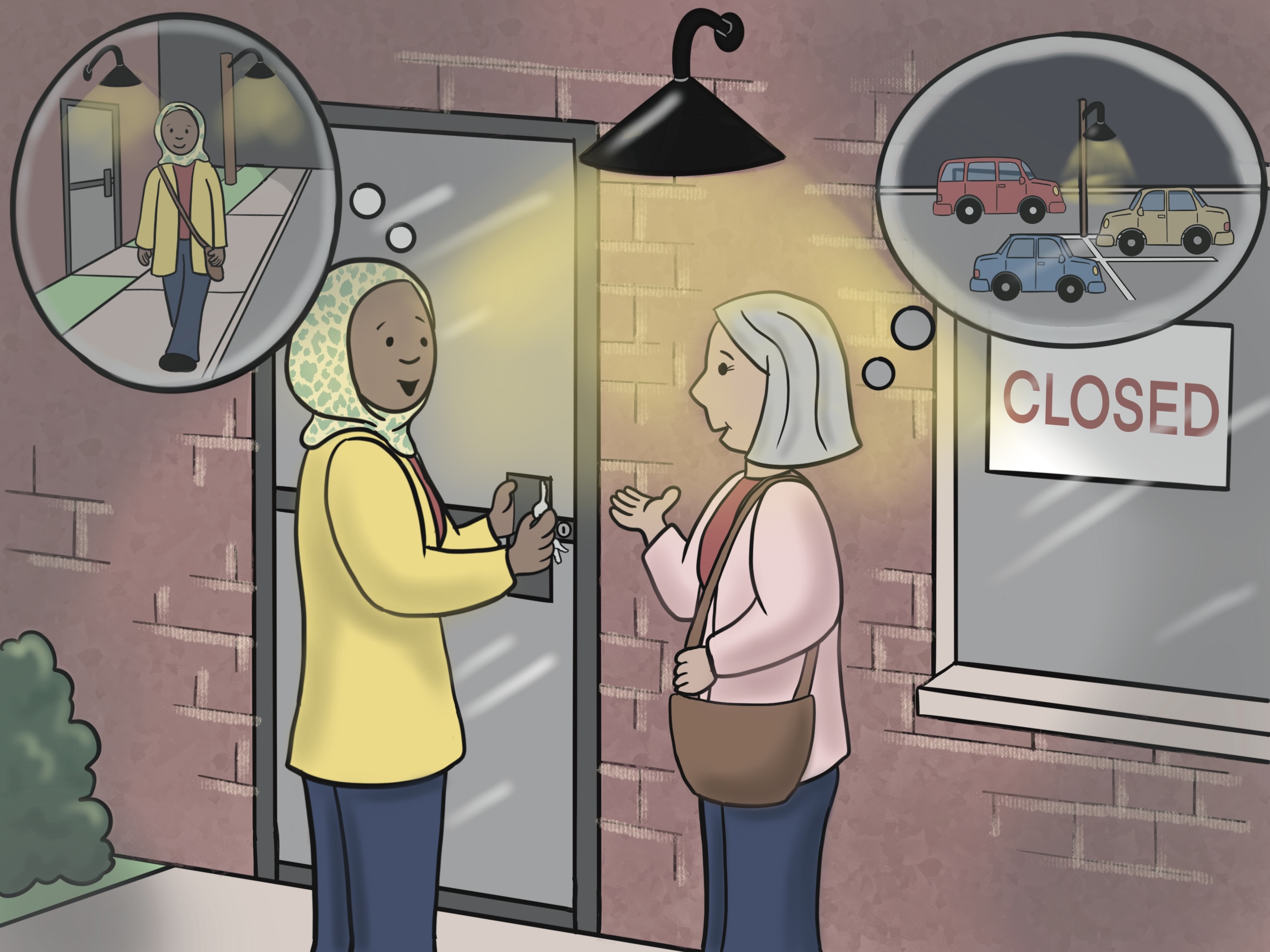 Lesson 34: Be Careful in the Parking Lot.
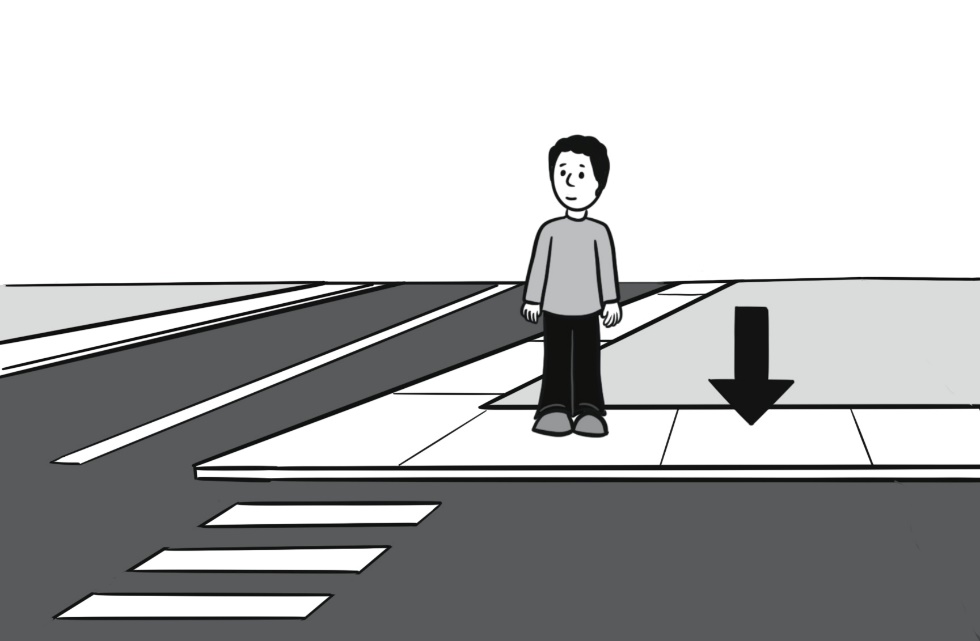 sidewalk
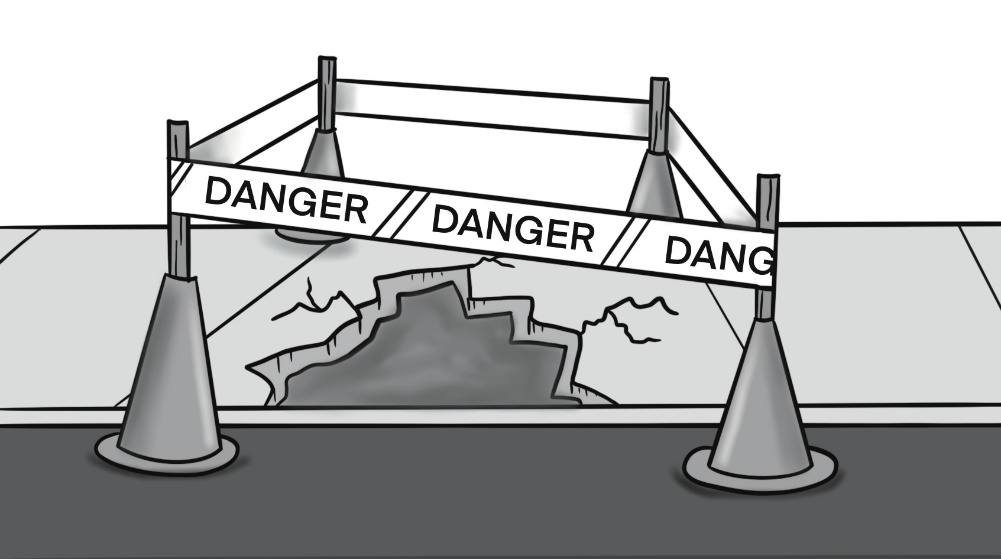 dangerous
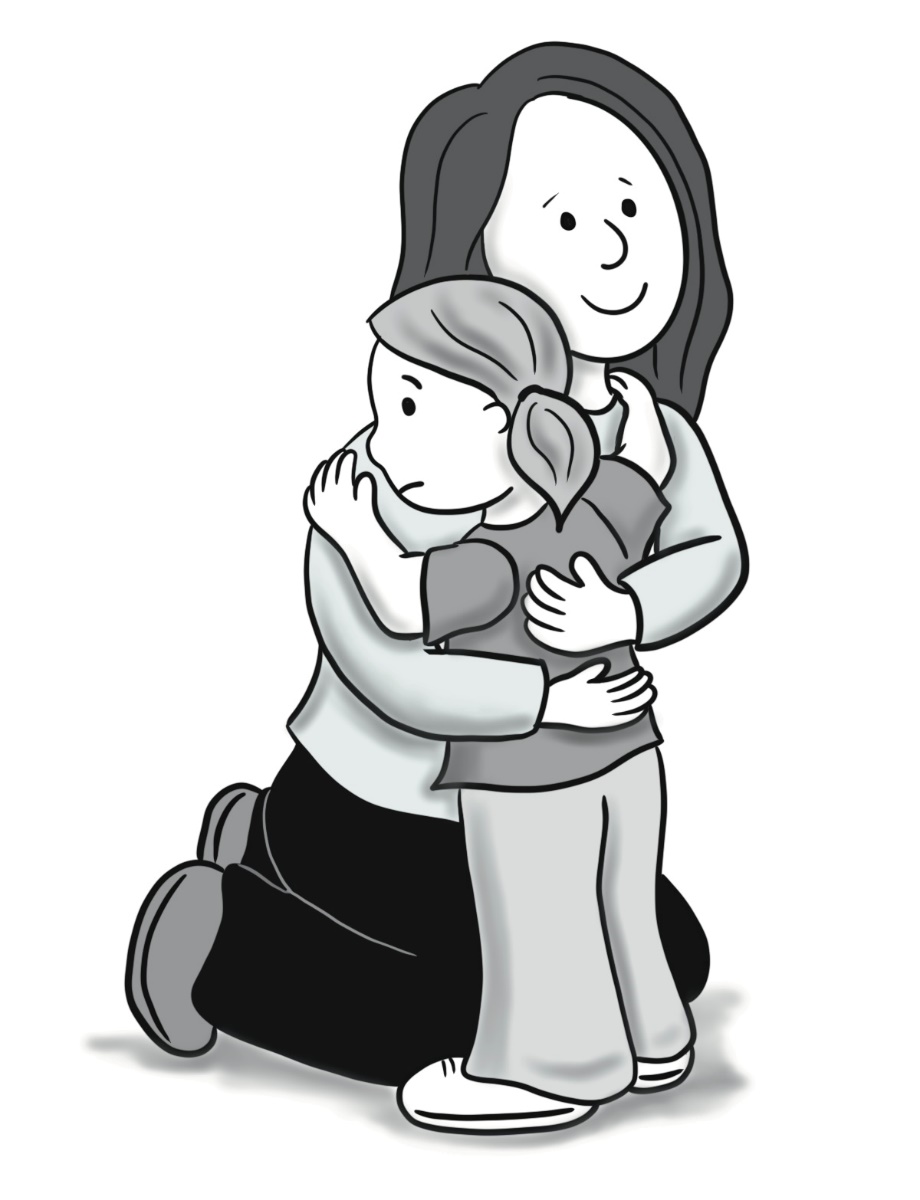 safe
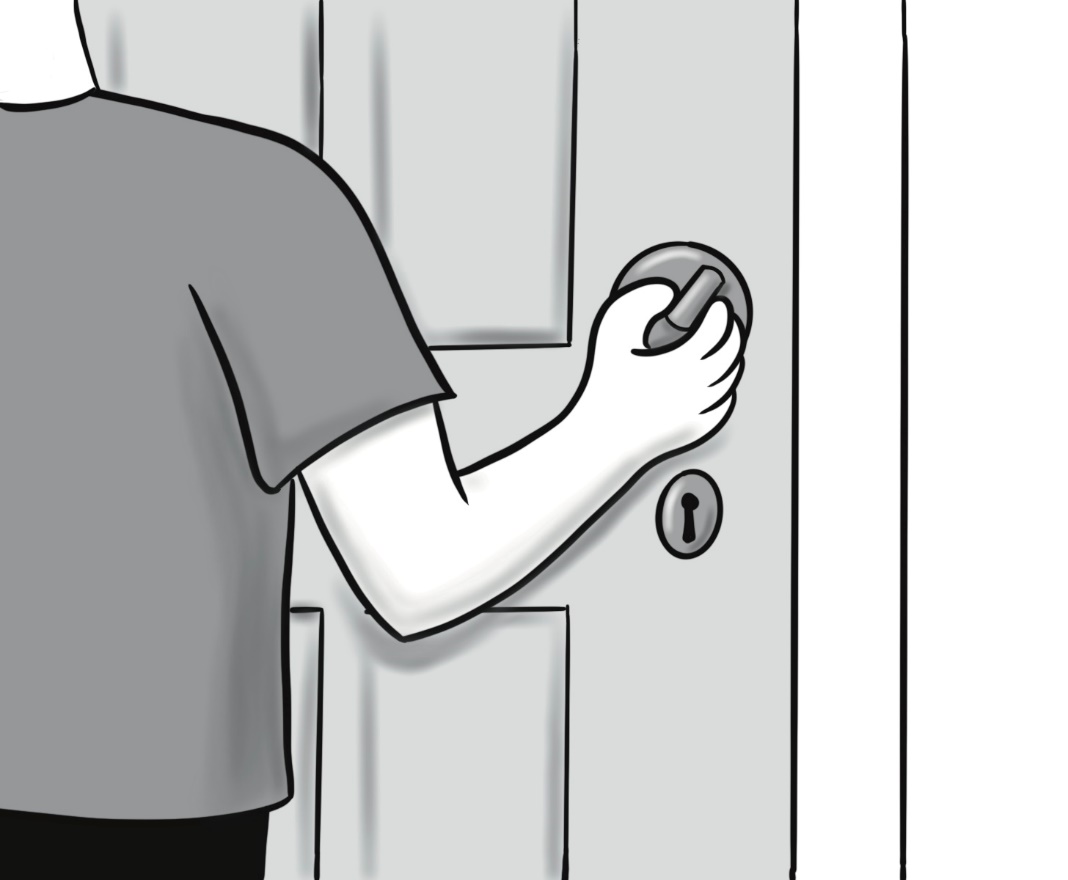 lock
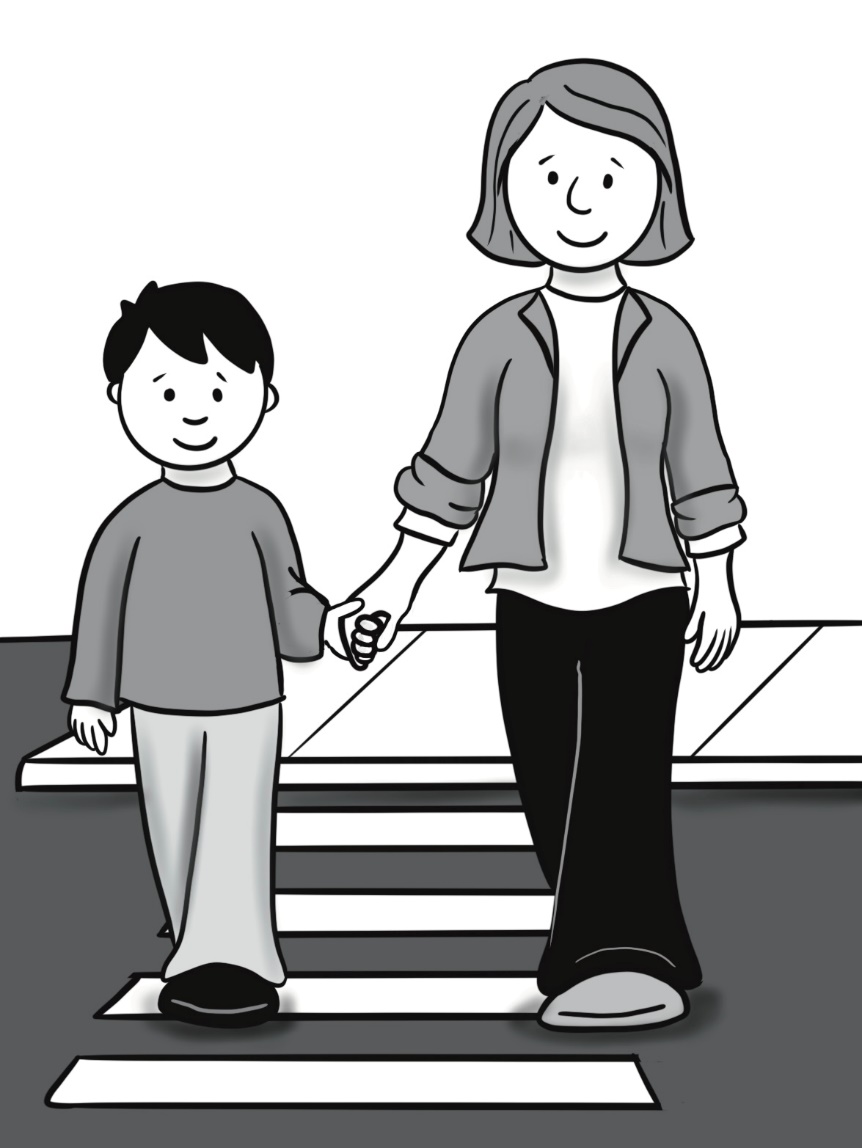 cross
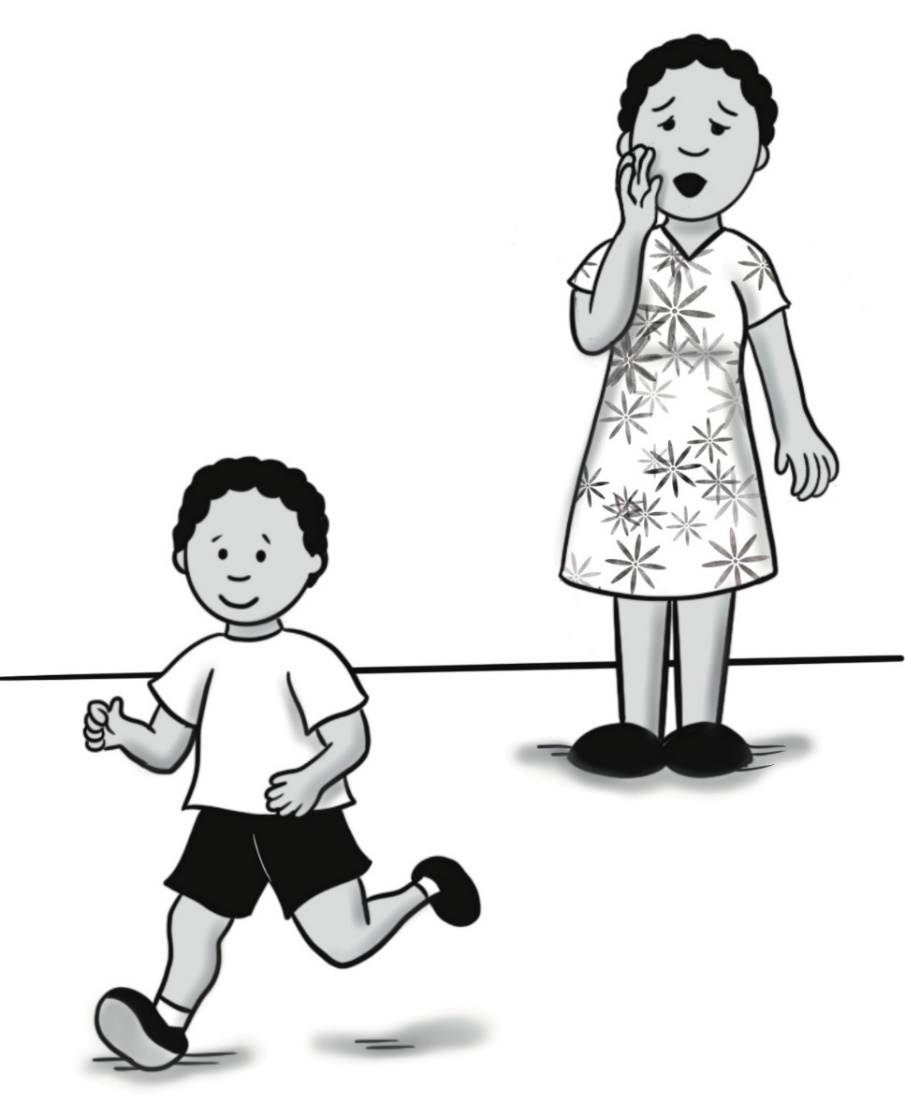 Be careful!
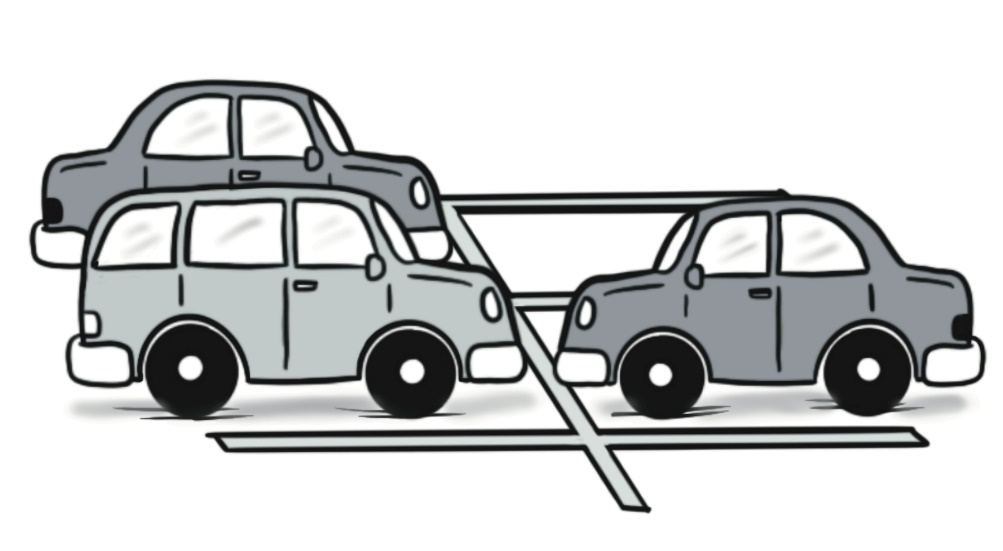 parking lot
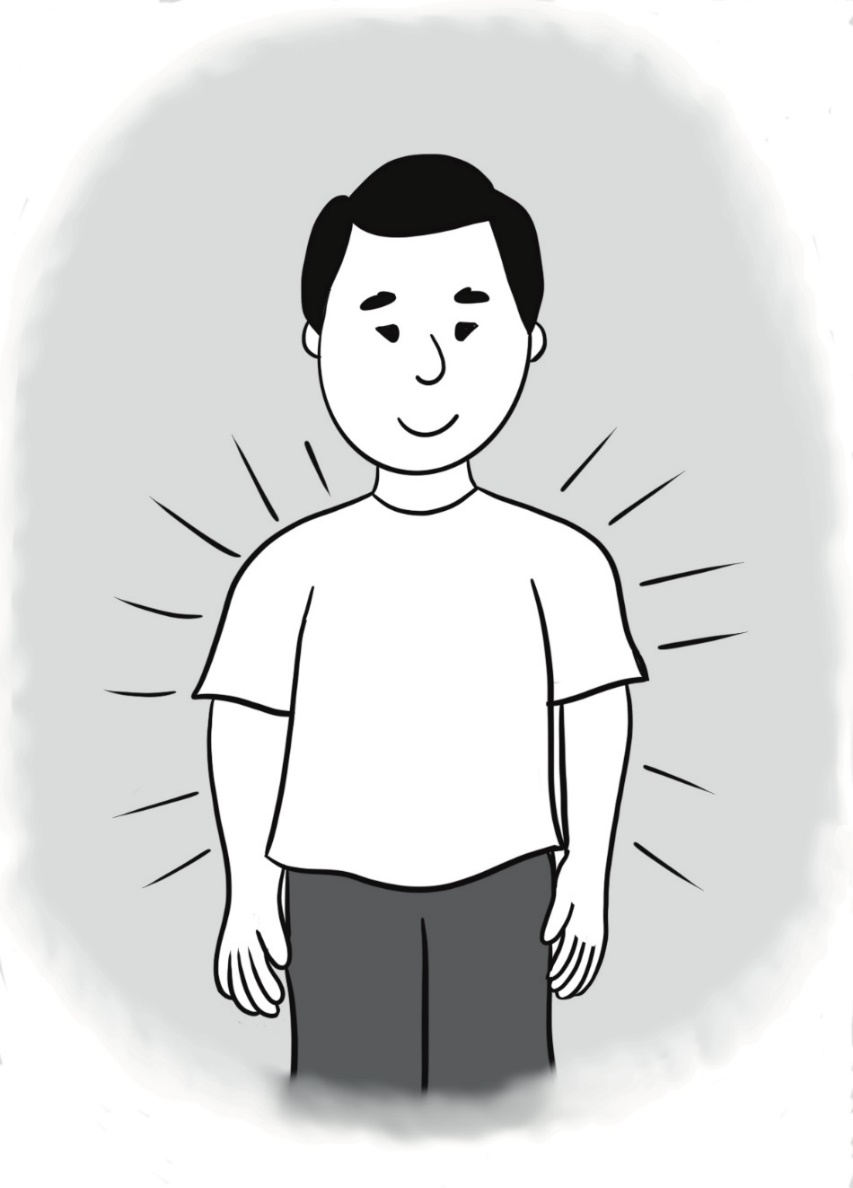 bright
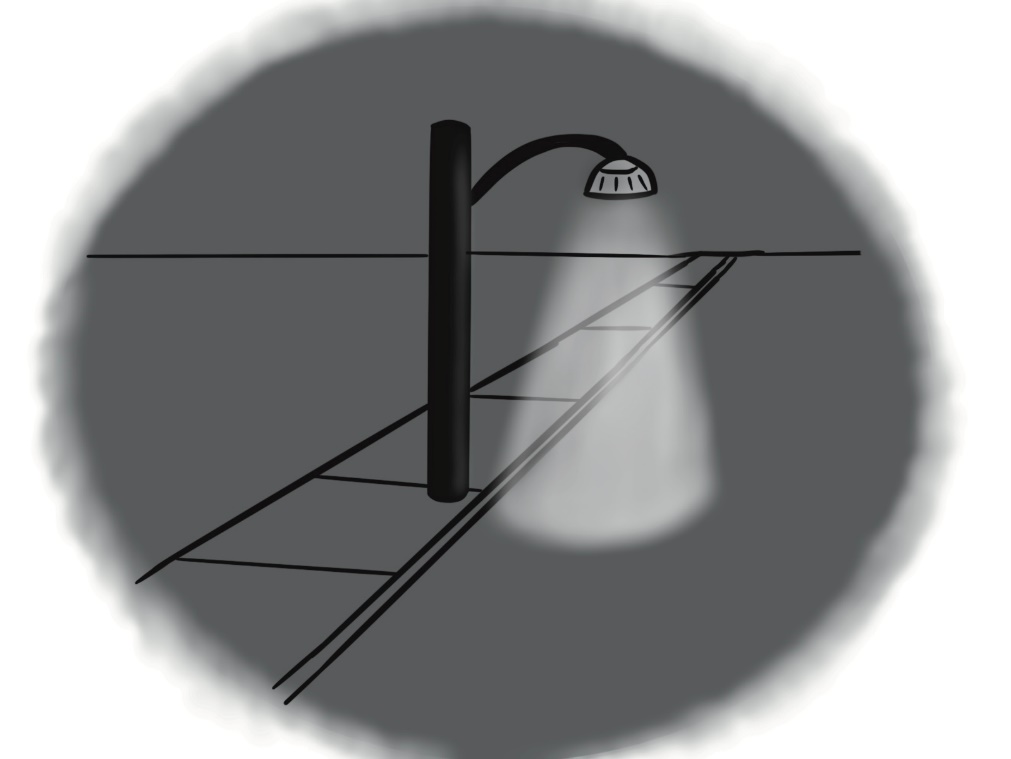 dark
A. Be careful in the parking lot!B. Thanks. I always walk on the sidewalk.
Sentences Using Vocabulary
A. Are you going home now?B. Yes, but first, I have to lock the door.A. Be careful in the parking lot. It can be dangerous in the dark. Sometimes, people who are driving cars can’t see you.B. Don’t worry. I always wear bright clothes and walk on the sidewalk until I cross the parking lot to my car.A. Great! It’s good to be safe!
Dialogue